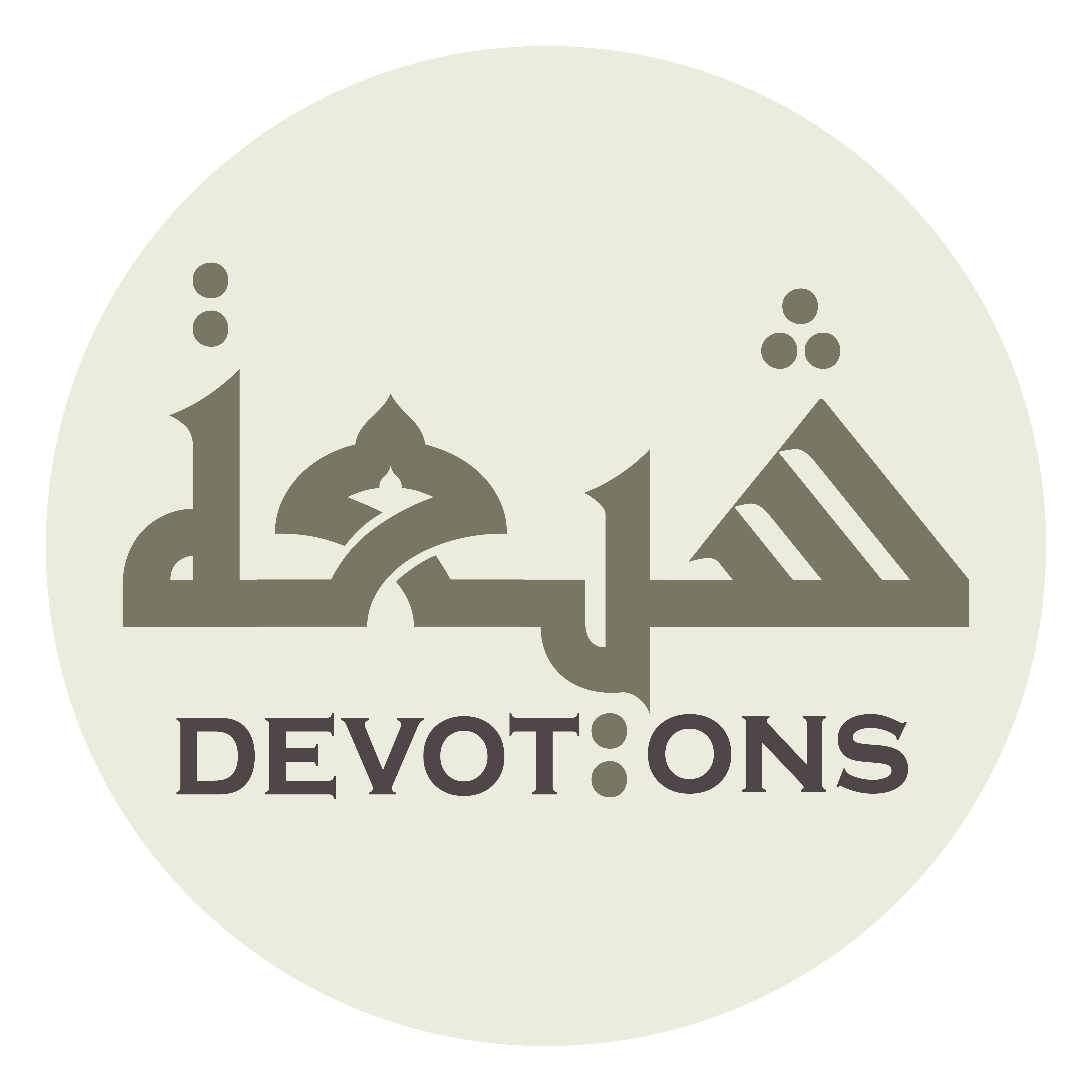 Dua Mashlool
اَللّٰهُمَّ إِنِّي أَسْأَلُكَ بِاسْمِكَ
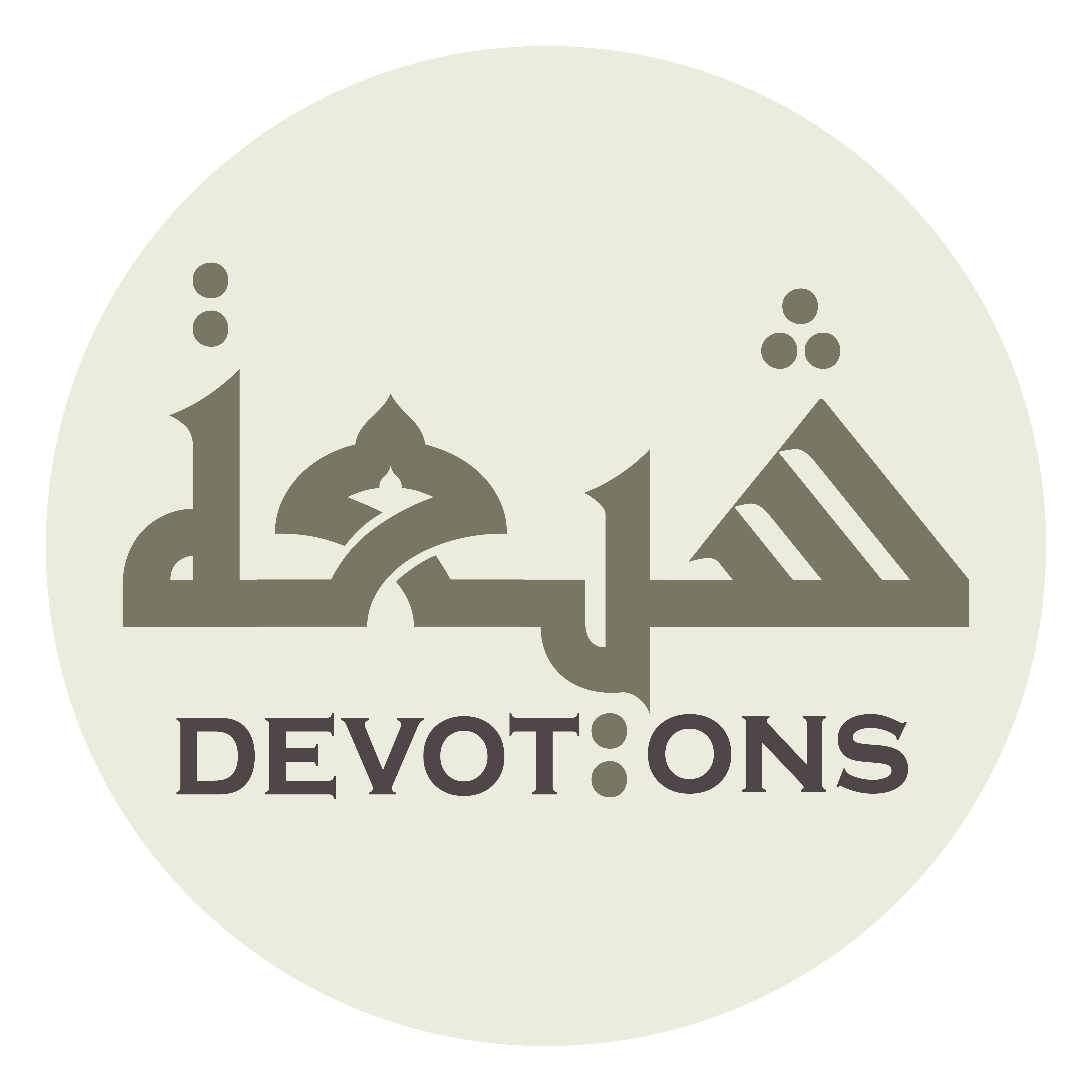 اَللَّهُمَّ صَلِّ عَلَى مُحَمَّدٍ وَ آلِ مُحَمَّدٍ

allāhumma ṣalli `alā muḥammadin wa āli muḥammad

O' Allāh send Your blessings on Muhammad and the family of Muhammad.
Dua Mashlool
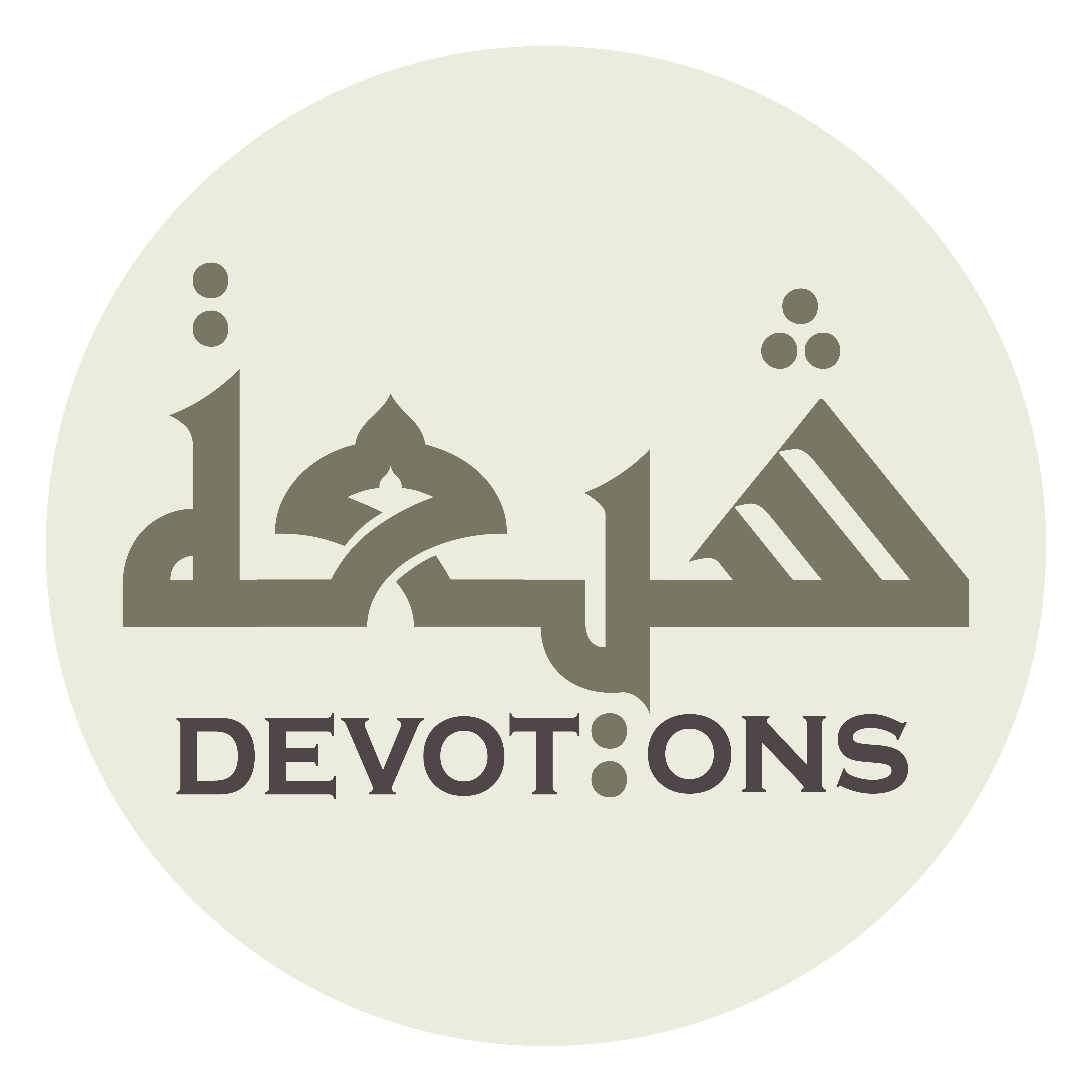 بِسْمِ اللَّـهِ الرَّحْمَـٰنِ الرَّحِيمِ

bismillāhir raḥmānir raḥīm

In the Name of Allāh,the All-beneficent, the All-merciful.
Dua Mashlool
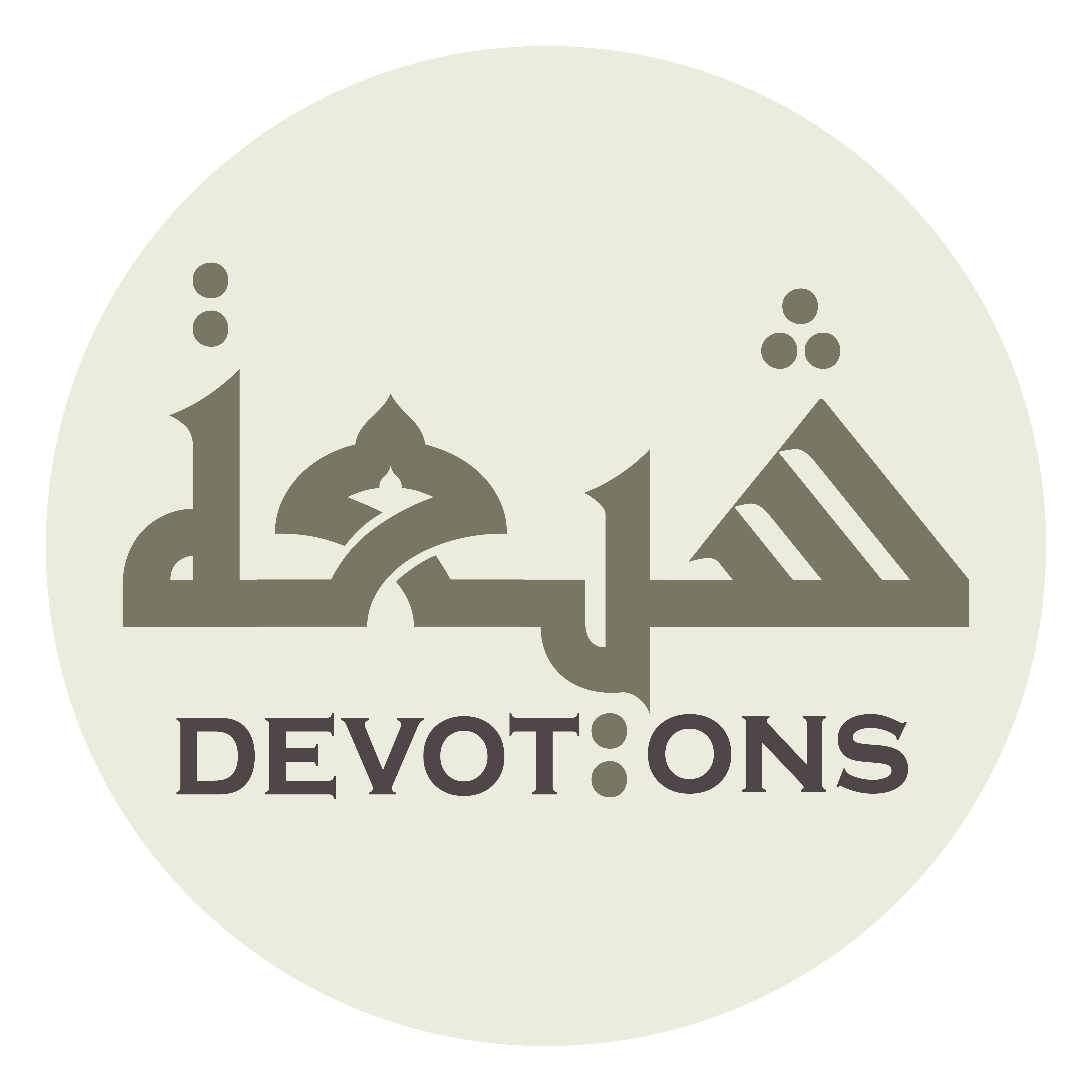 اَللّٰهُمَّ إِنِّي أَسْأَلُكَ بِاسْمِكَ

allāhumma innī as-aluka bismik

O Allah, verily I beseech You by Your Name:
Dua Mashlool
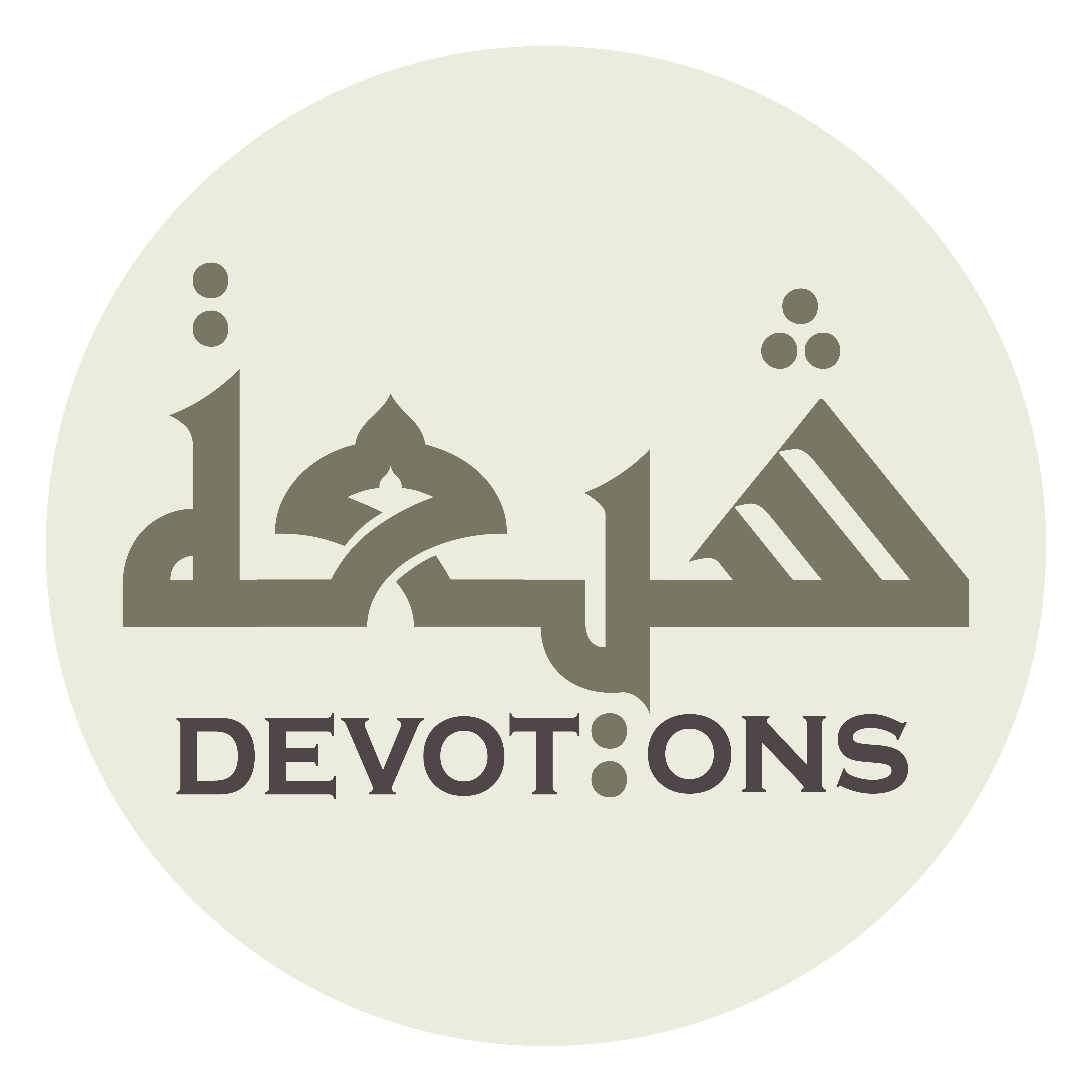 بِسْمِ اللَّـهِ الرَّحْمَـٰنِ الرَّحِيمِ

bismillāhir raḥmānir raḥīm

In the Name of Allah, the All-beneficent, the All-merciful.
Dua Mashlool
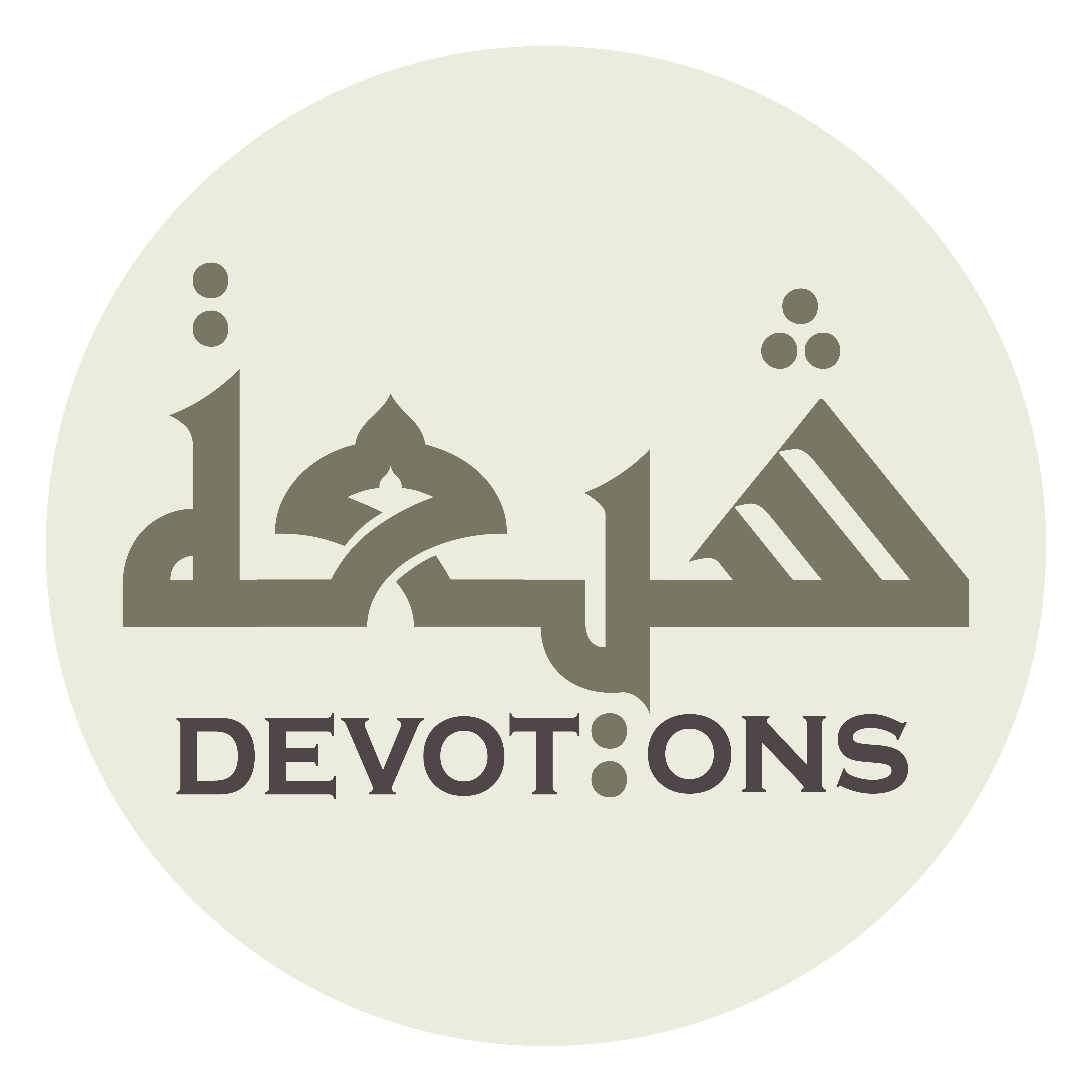 يَا ذَا الْجَلَالِ وَالْإِكْرَامِ

yā dhal jalāli wal-ikrām

O Lord of majesty and honor!
Dua Mashlool
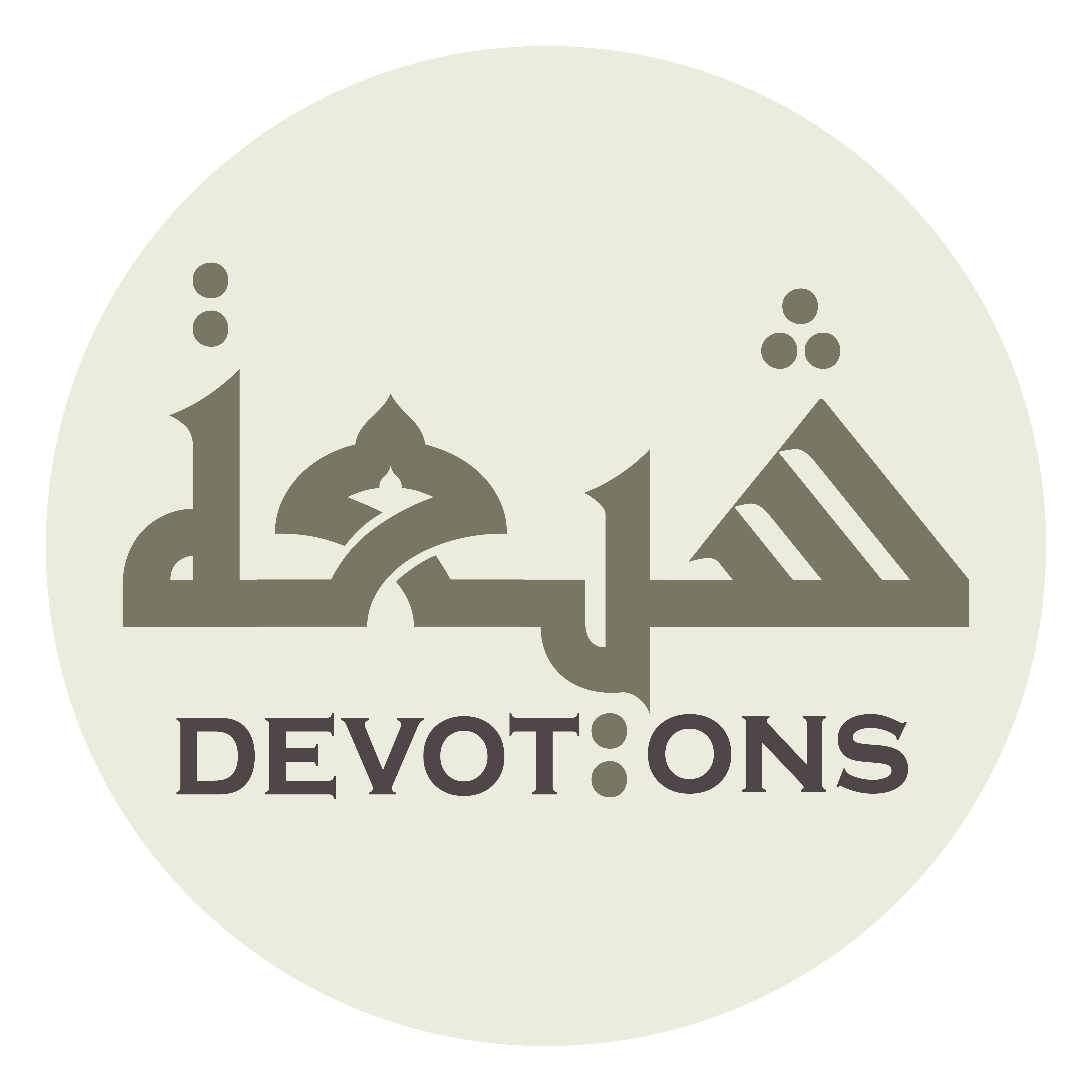 يَا حَيُّ يَا قَيُّوْمُ

yā ḥayyu yā qayyūm

O Ever-living! O Self-subsistent!
Dua Mashlool
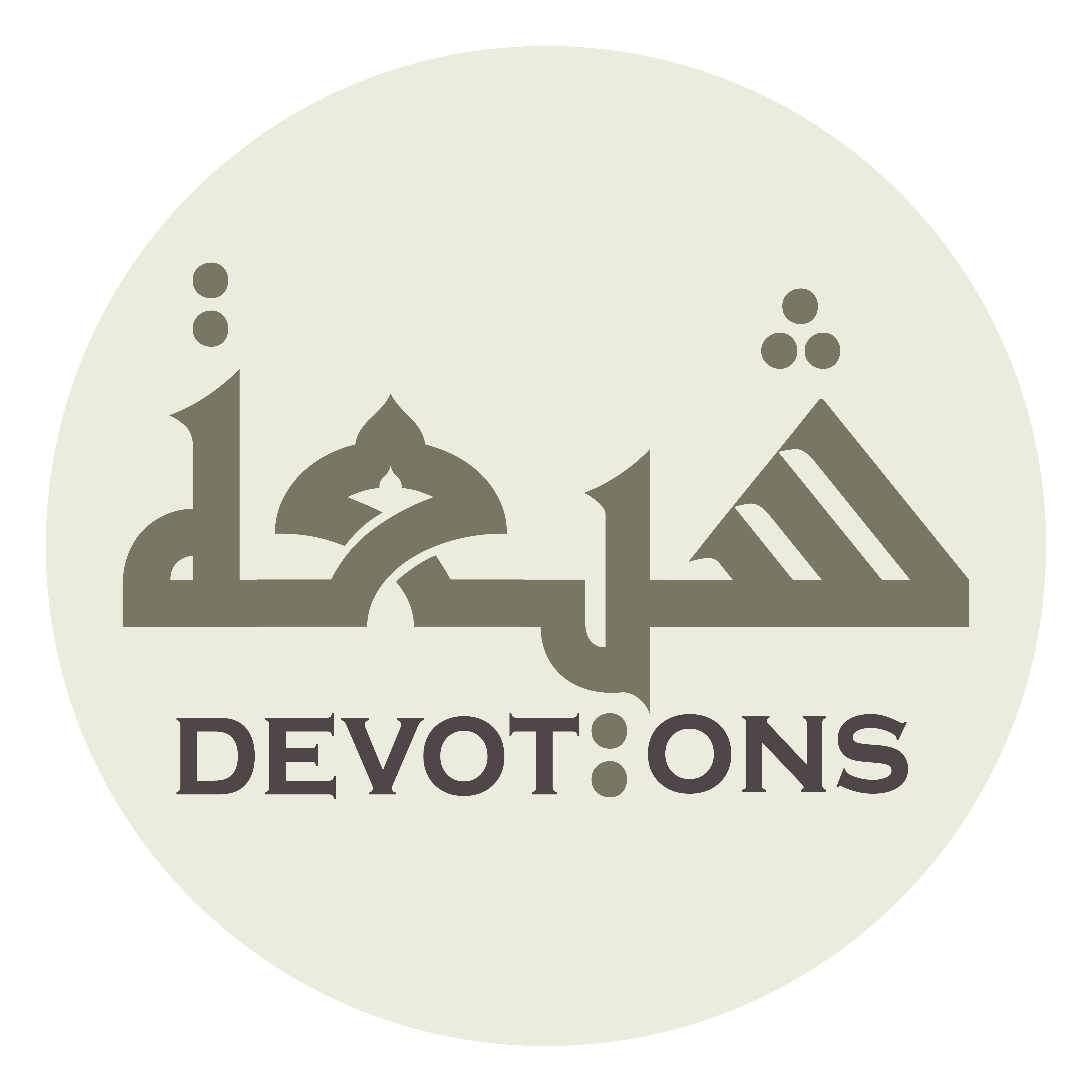 يَا حَيُّ لَاإِلٰهَ إِلَّا أَنْتَ

yā ḥayyu la-ilāha illā ant

O Ever-Living! There is no god but You!
Dua Mashlool
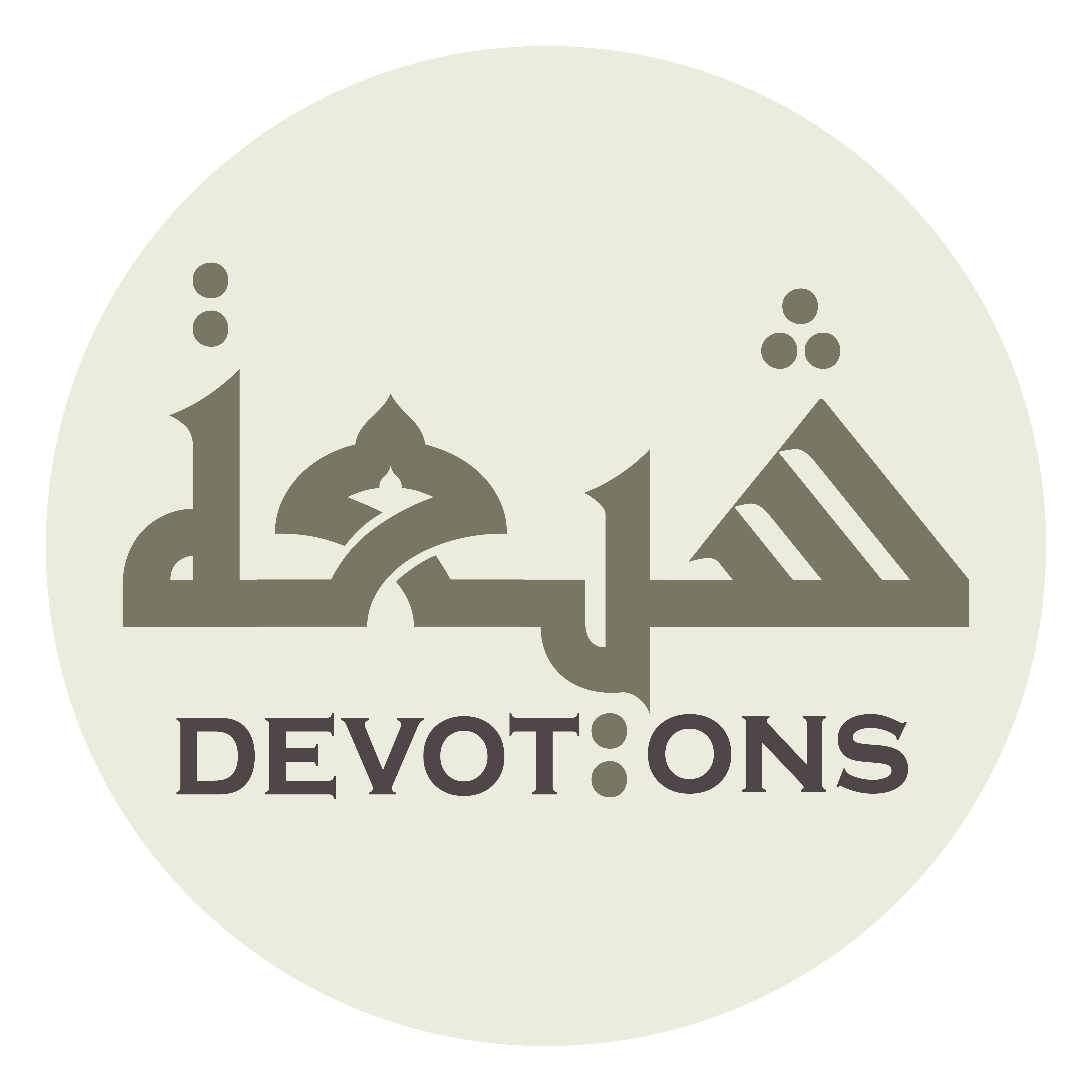 يَا هُوَ يَا مَنْ لَايَعْلَمُ مَا هُوَ

yā huwa yā man lāya`lamu mā huw

O He Whom none knows what He is,
Dua Mashlool
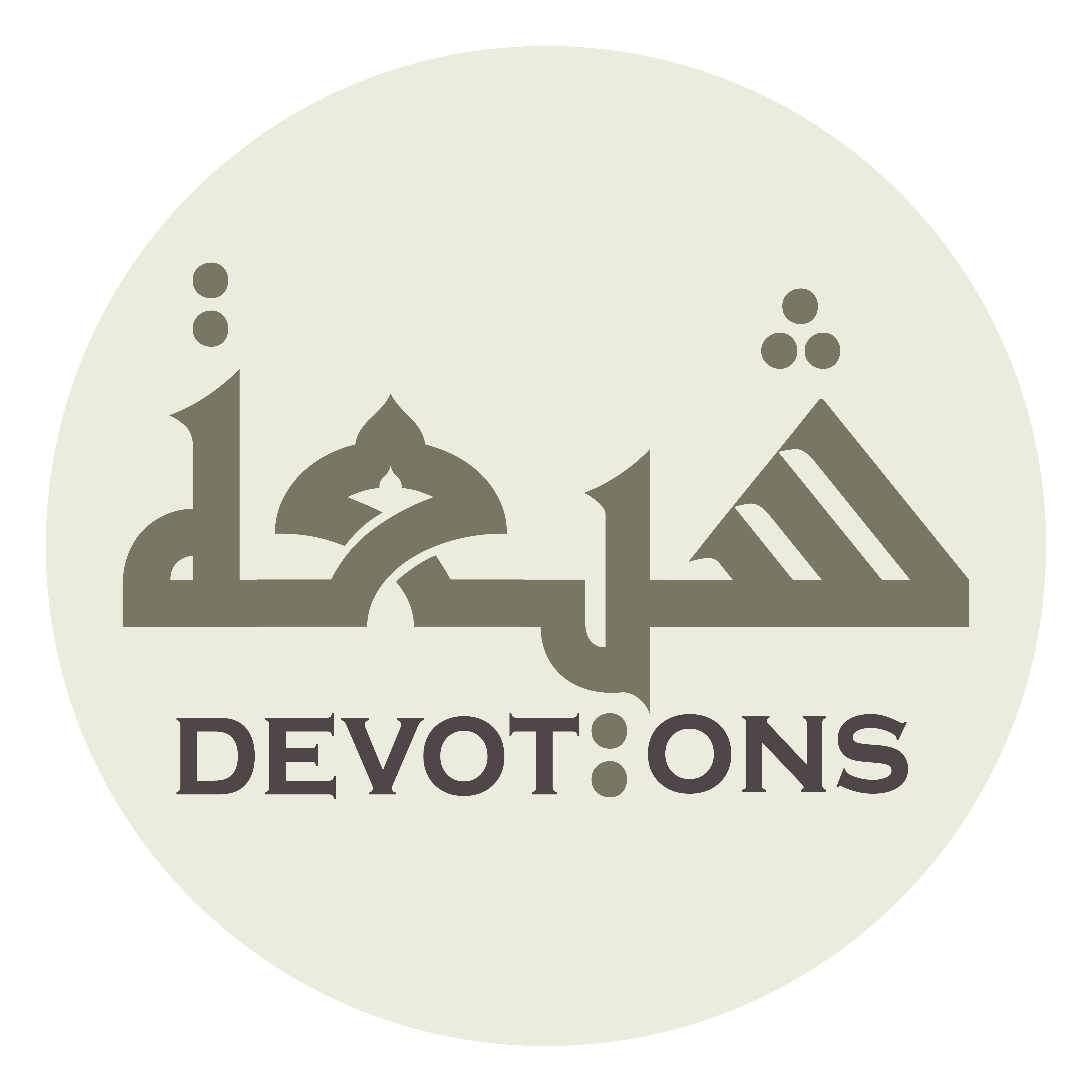 وَلَا كَيْفَ هُوَ

walā kayfa huw

nor how He is,
Dua Mashlool
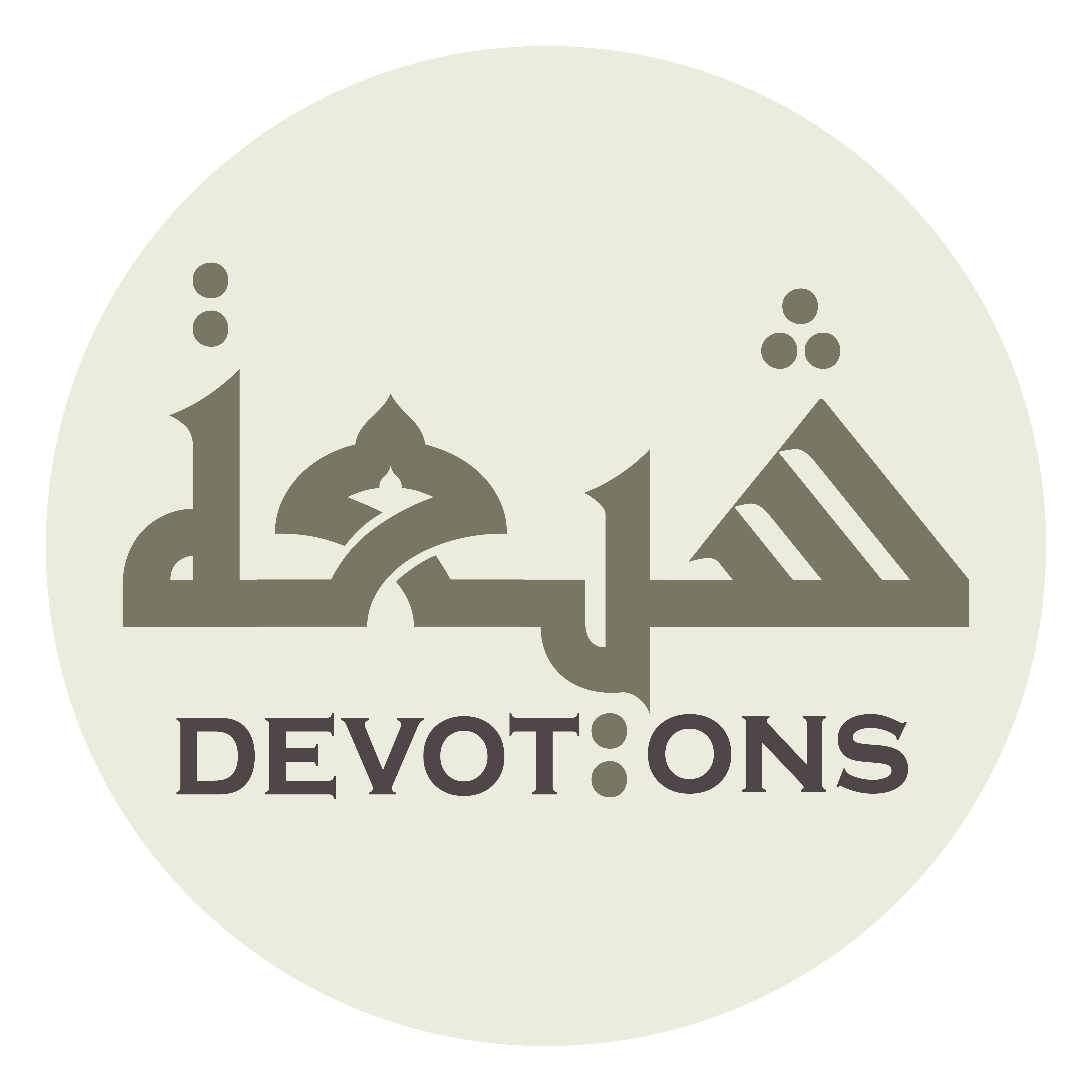 وَلَا أَيْنَ هُوَ

walā ayna huw

nor where He is,
Dua Mashlool
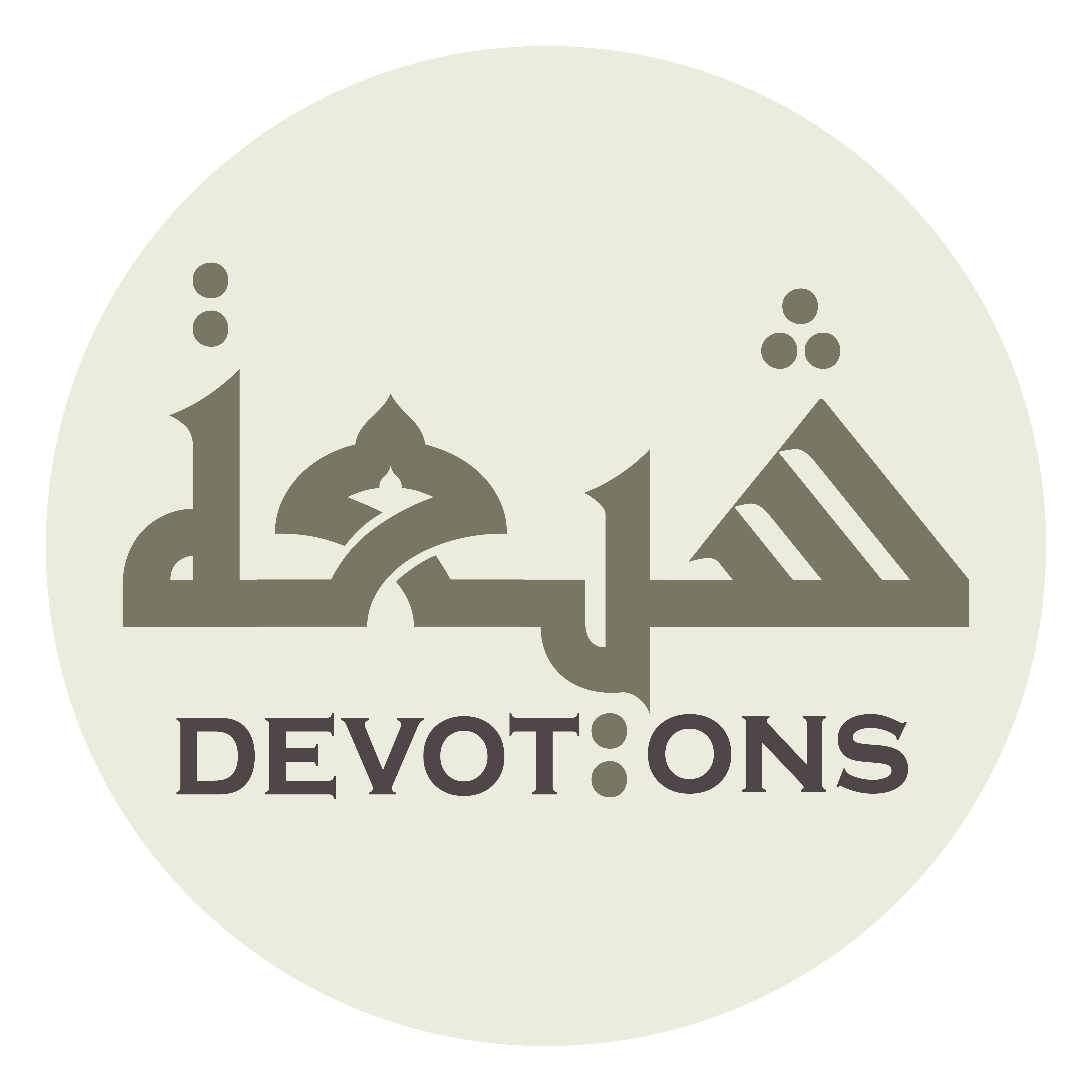 وَلَا حَيْثُ هُوَ إِلَّا هُوَ

walā ḥaythu huwa illā huw

nor in what respect He is, but He!
Dua Mashlool
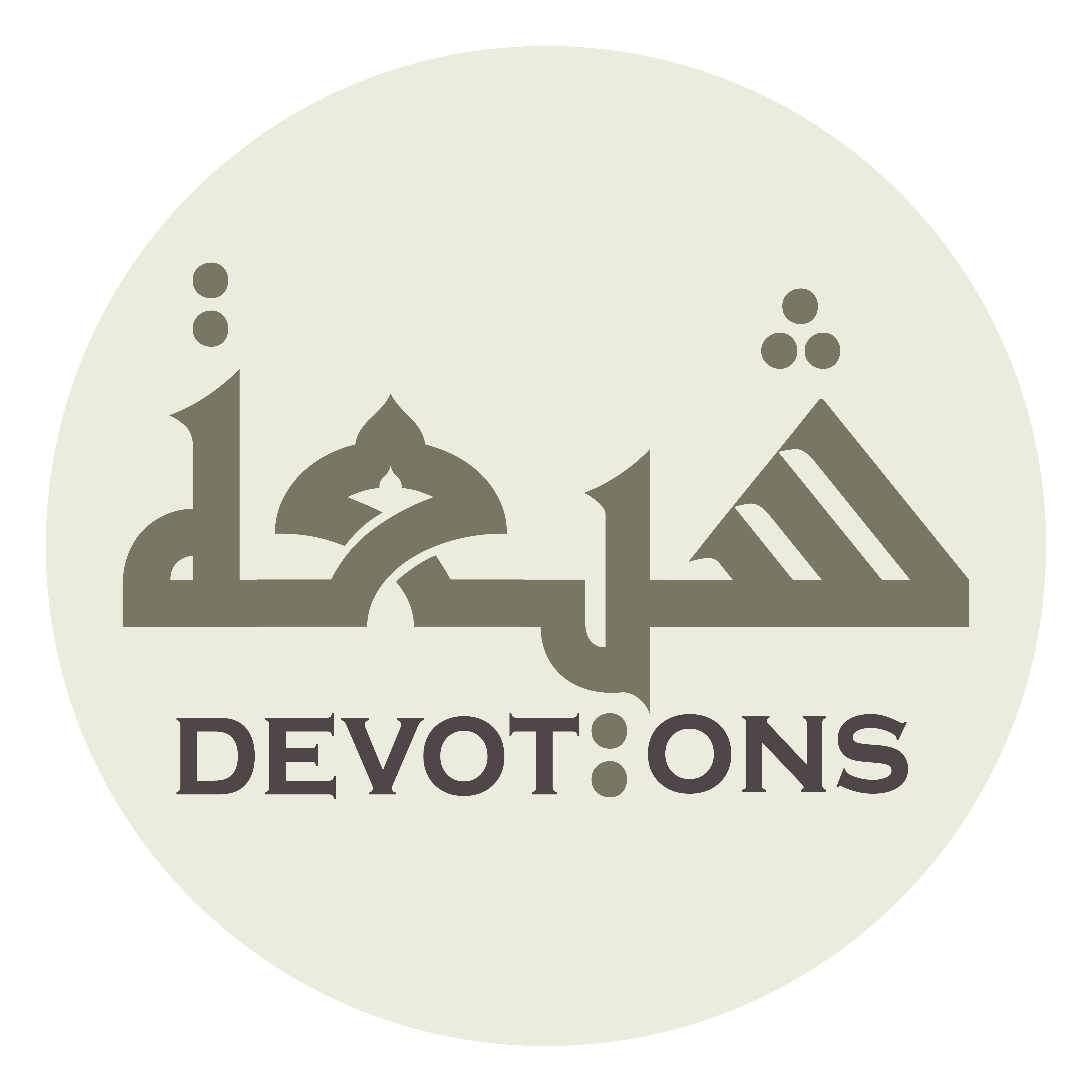 يَا ذَا الْمُلْكِ وَالْمَلَكُوتِ

yā dhal mulki walmalakūt

O Possessor of dominion and kingdom!
Dua Mashlool
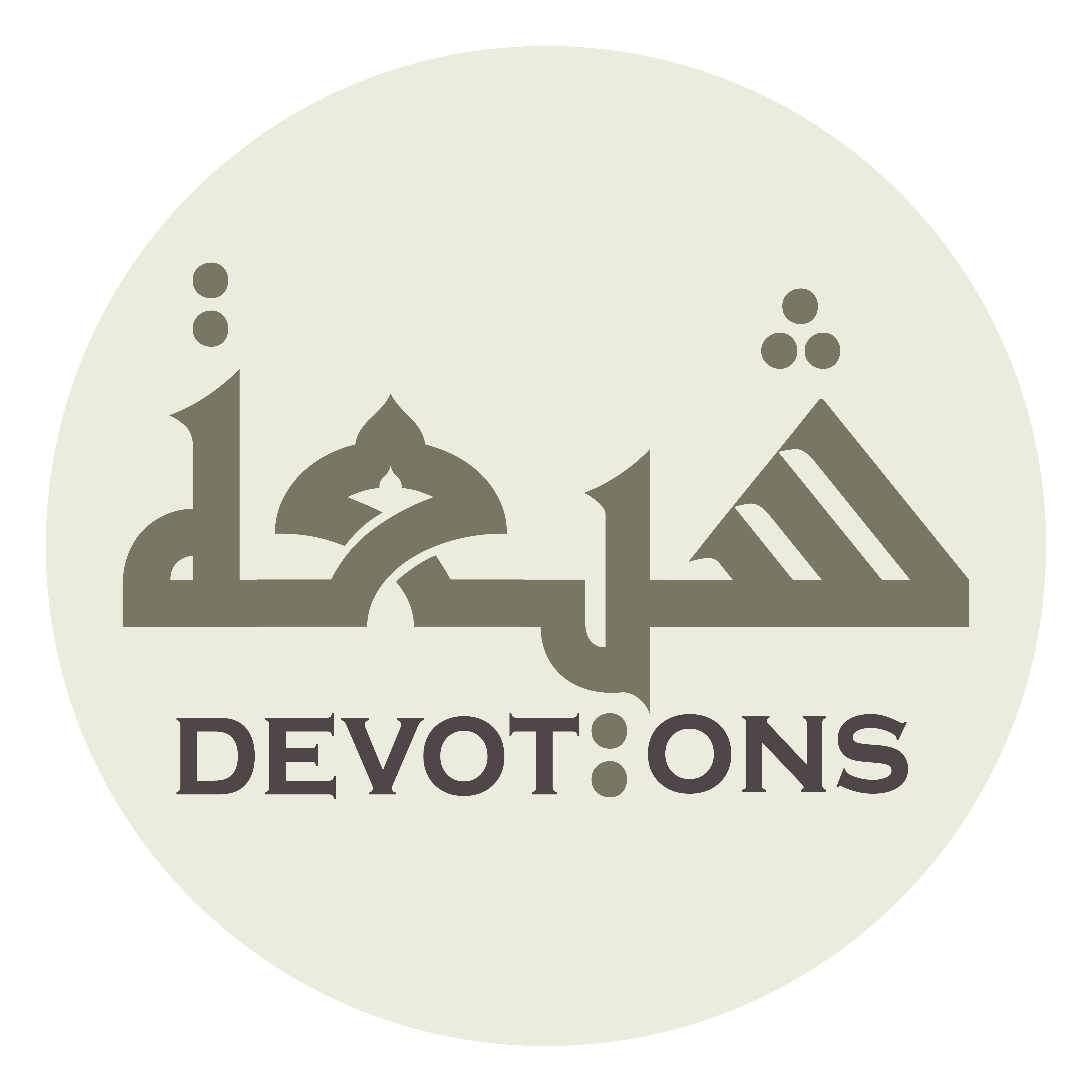 يَا ذَا الْعِزَّةِ وَالْجَبَرُوتِ

yā dhal `izzati waljabarūt

O Possessor of might and invincibility!
Dua Mashlool
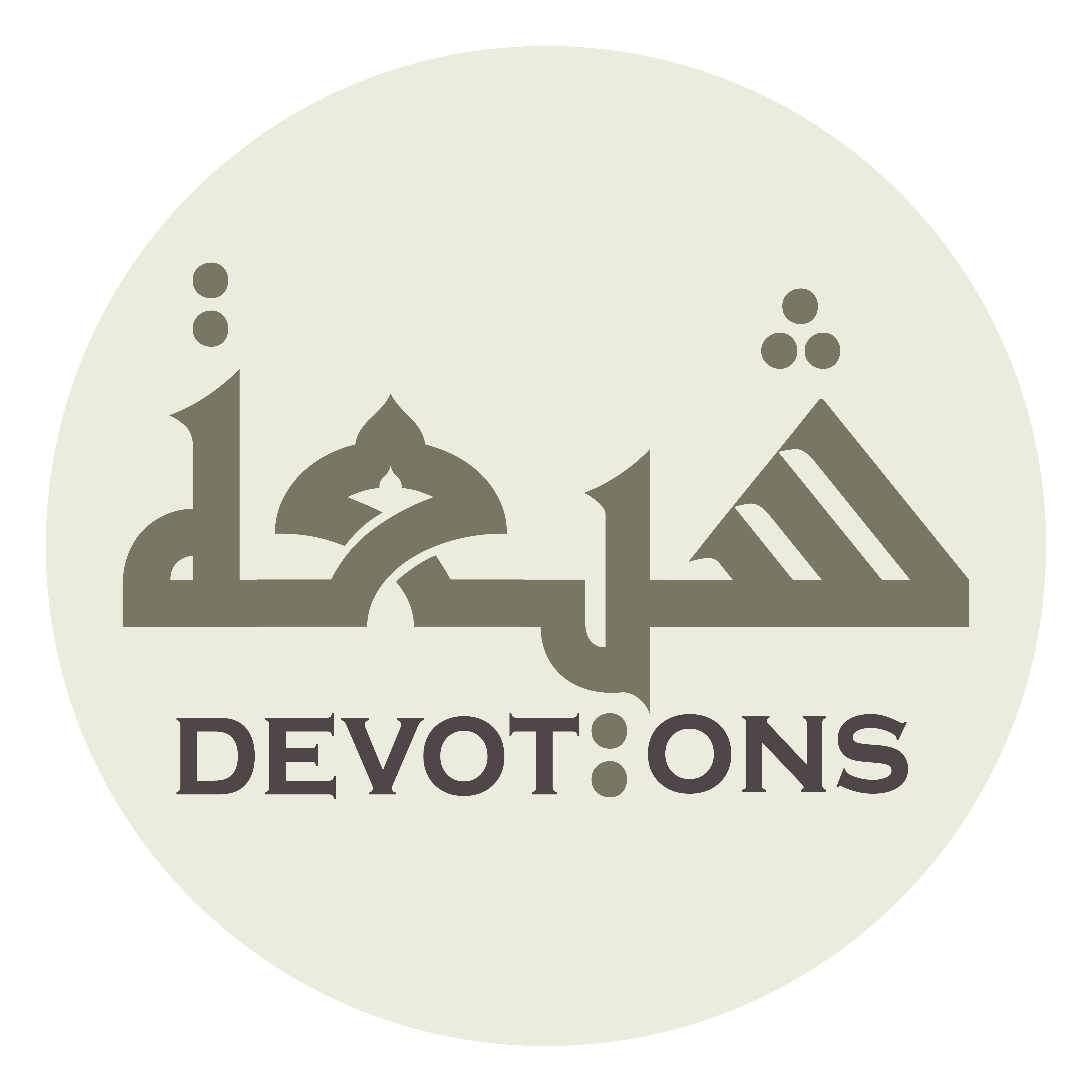 يَا مَلِكُ يَا قُدُّوْسُ يَا سَلامُ

yā maliku yā quddūsu yā salām

O King! O All-holy! O Giver of peace!
Dua Mashlool
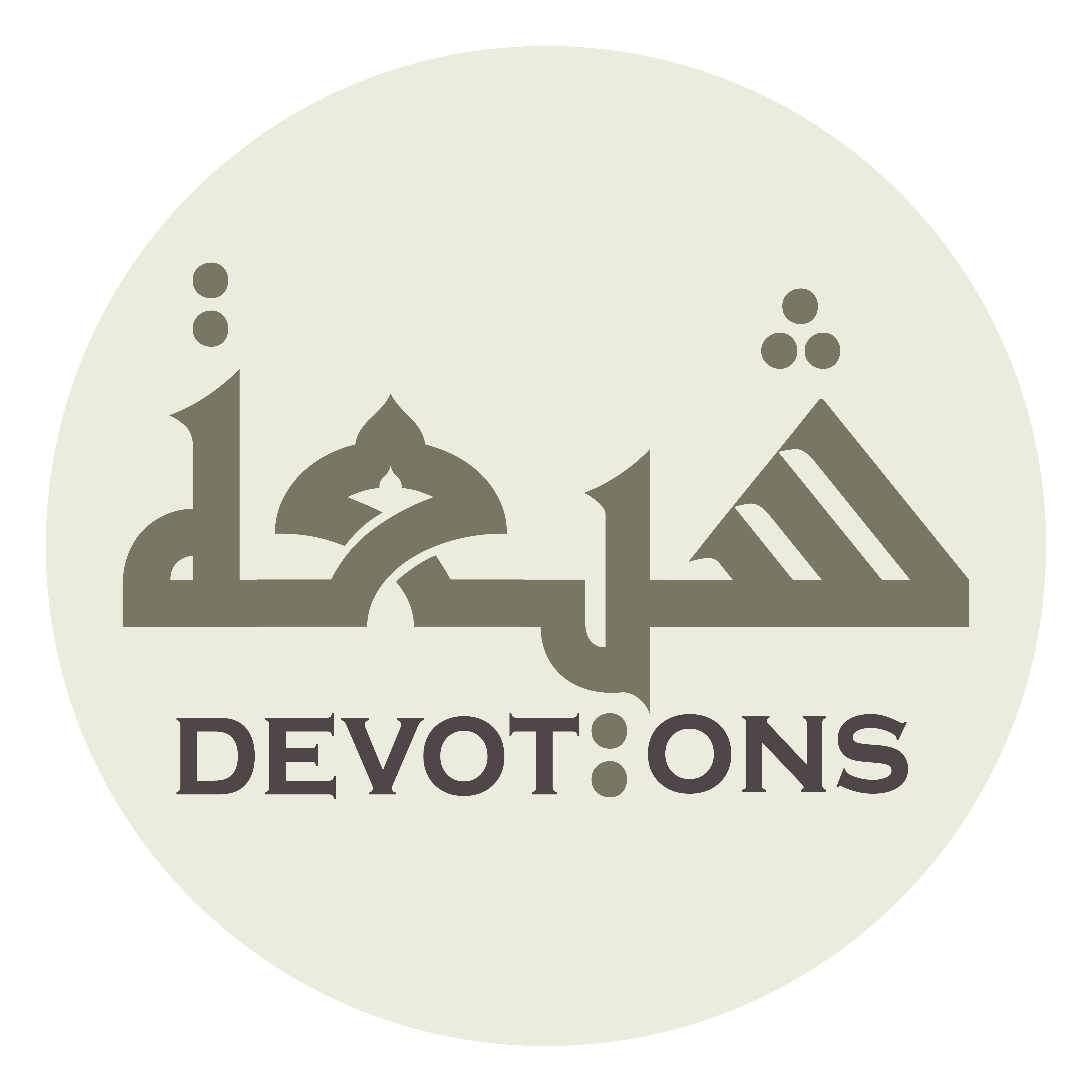 يَا مُؤْمِنُ يَا مُهَيْمِنُ

yā mu-minu yā muhaymin

O Granter of security! O All-preserver!
Dua Mashlool
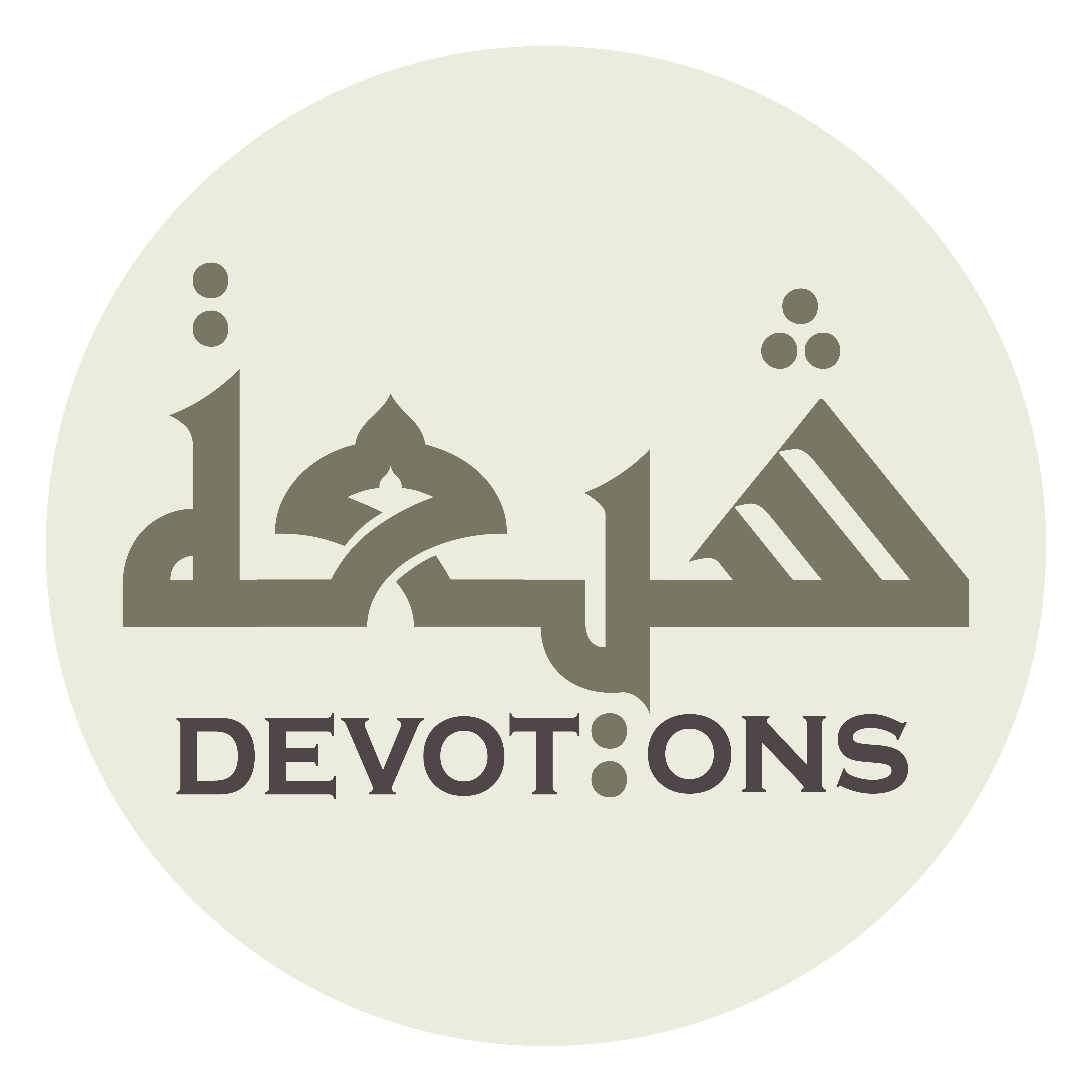 يَا عَزِيزُ يَا جَبَّارُ يَا مُتَكَبِّرُ

yā `azīzu yā jabbāru yā mutakabbir

O Almighty! O All-compeller! O All-sublime!
Dua Mashlool
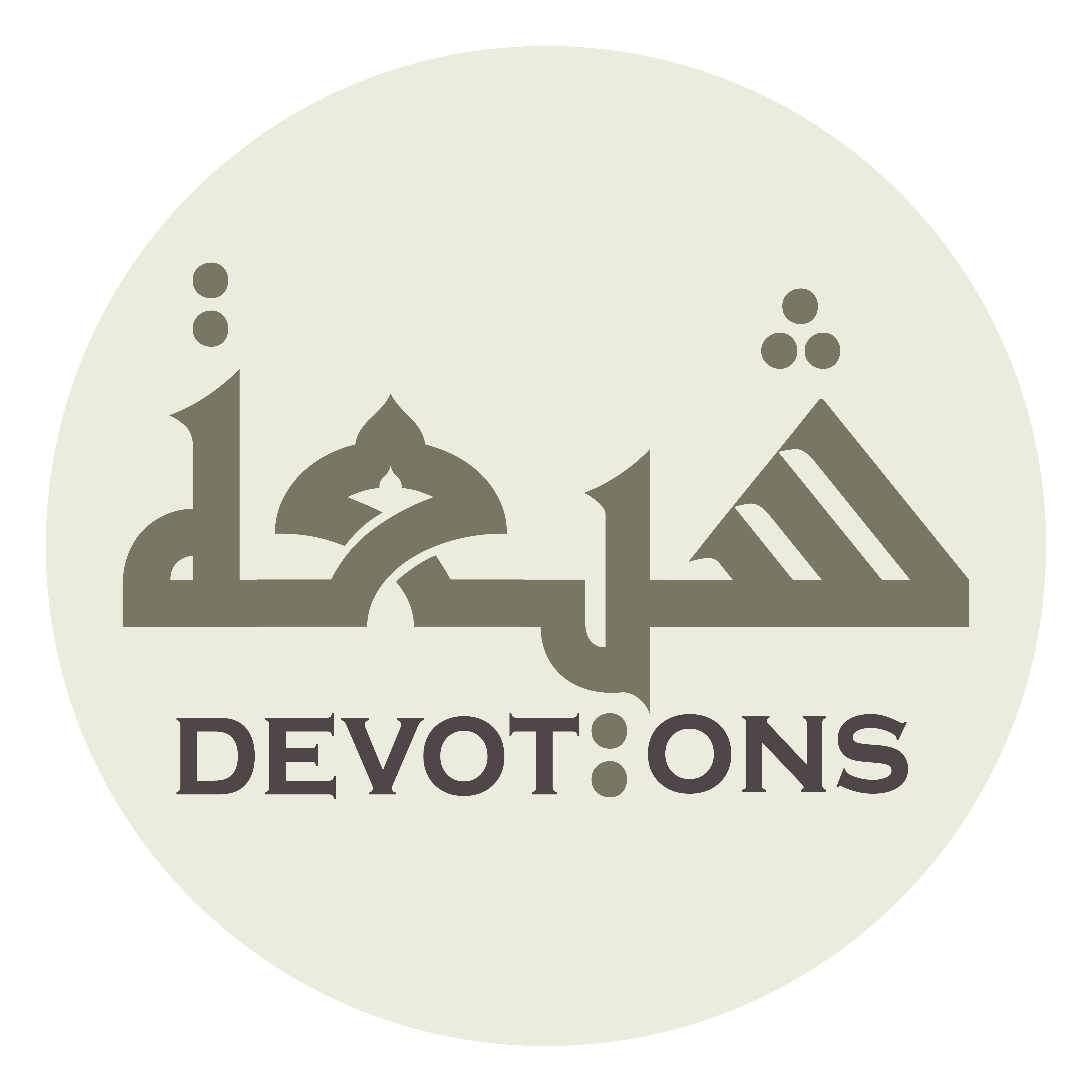 يَا خَالِقُ يَا بَارِئُ يَا مُصَوِّرُ

yā khāliqu yā bāri-u yā muṣawwir

O Creator! O Maker! O Shaper!
Dua Mashlool
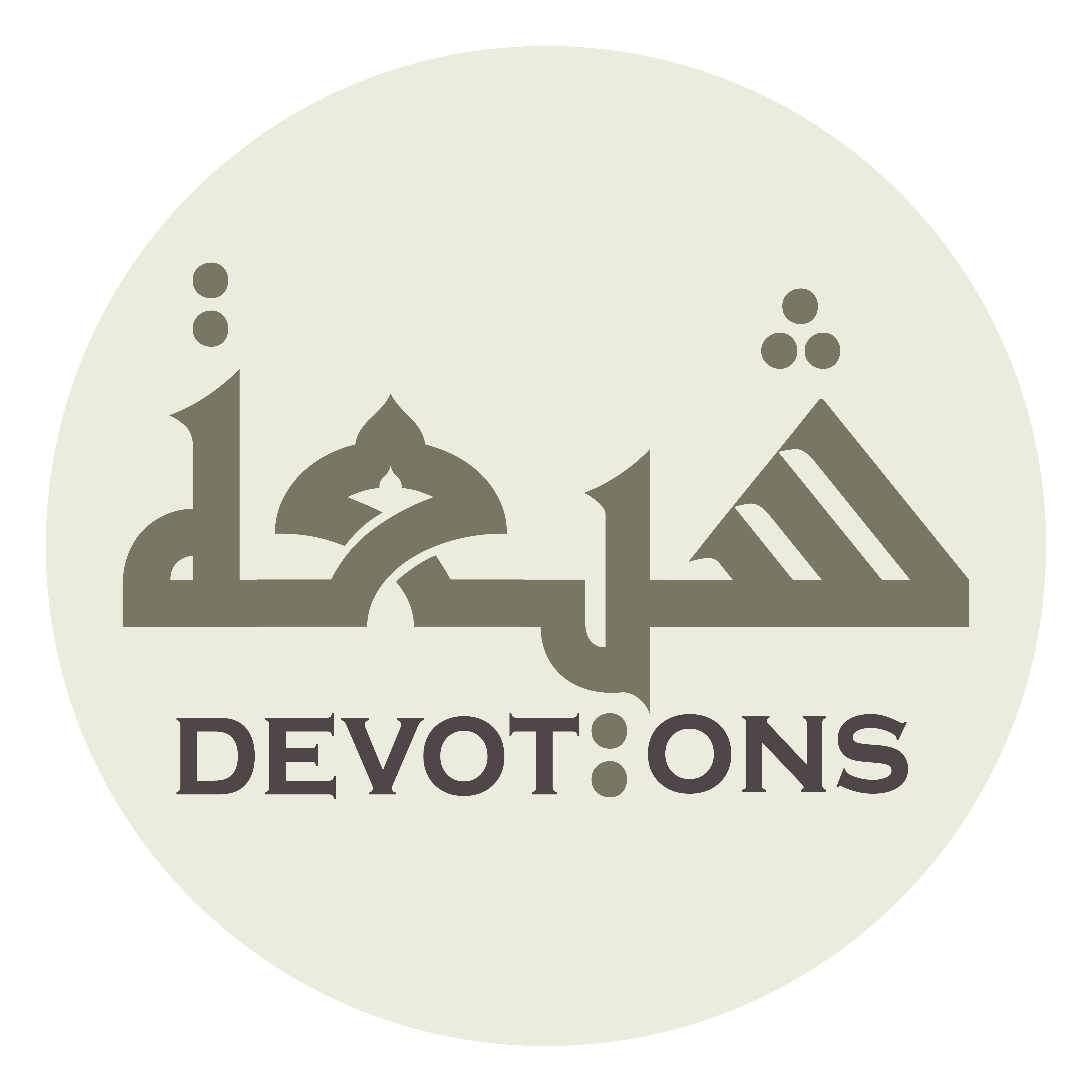 يَا مُفِيدُ يَا مُدَبِّرُ

yā mufīdu yā mudabbir

O grantor of Benefits! O Director!
Dua Mashlool
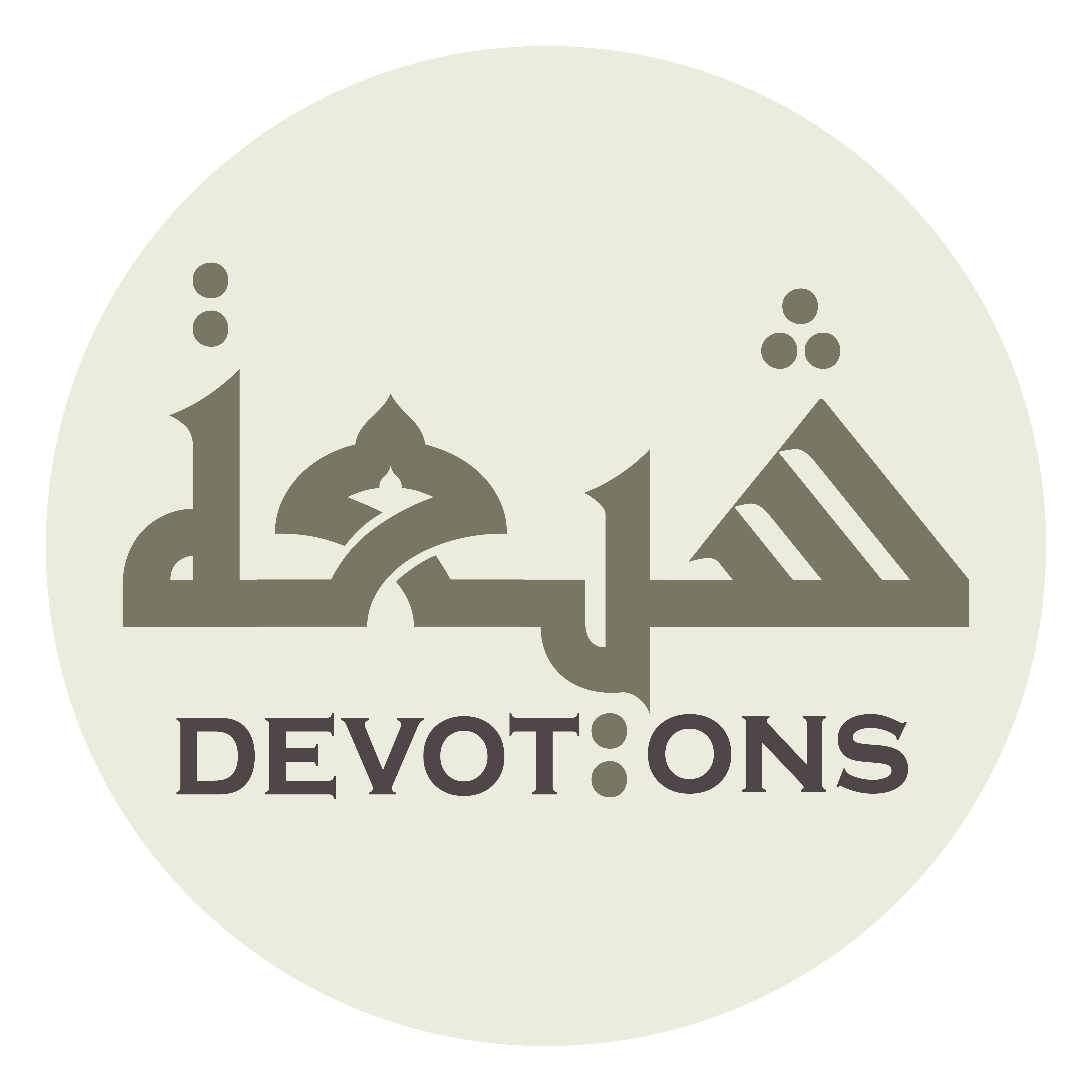 يَا شَدِيدُ يَا مُبْدِئُ

yā shadīdu yā mubdi

O Severe (in punishing the evildoers)! O Originator!
Dua Mashlool
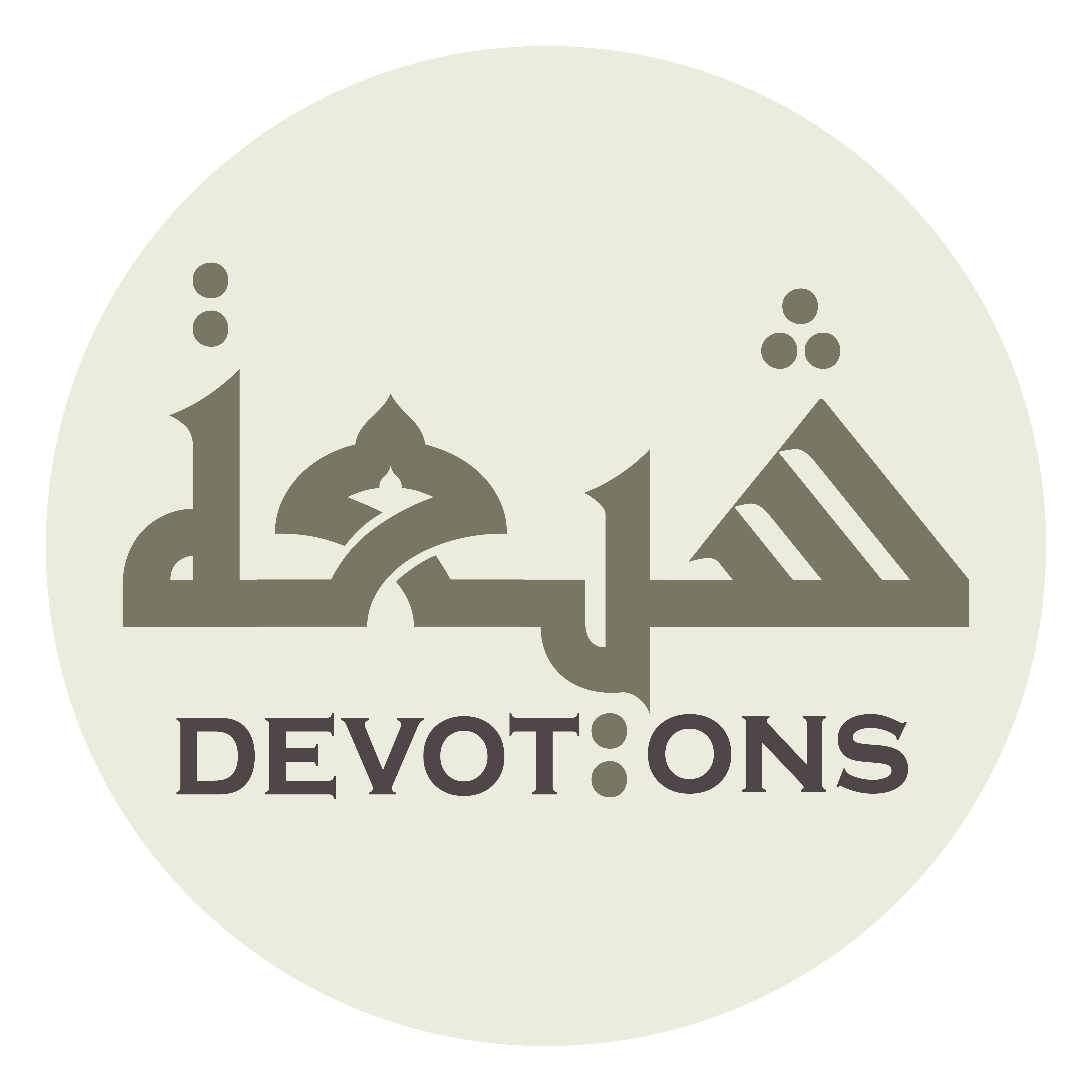 يَا مُعِيدُ يَا مُبِيدُ

yā mu`īdu yā mubīd

O Returner! O Destroyer!
Dua Mashlool
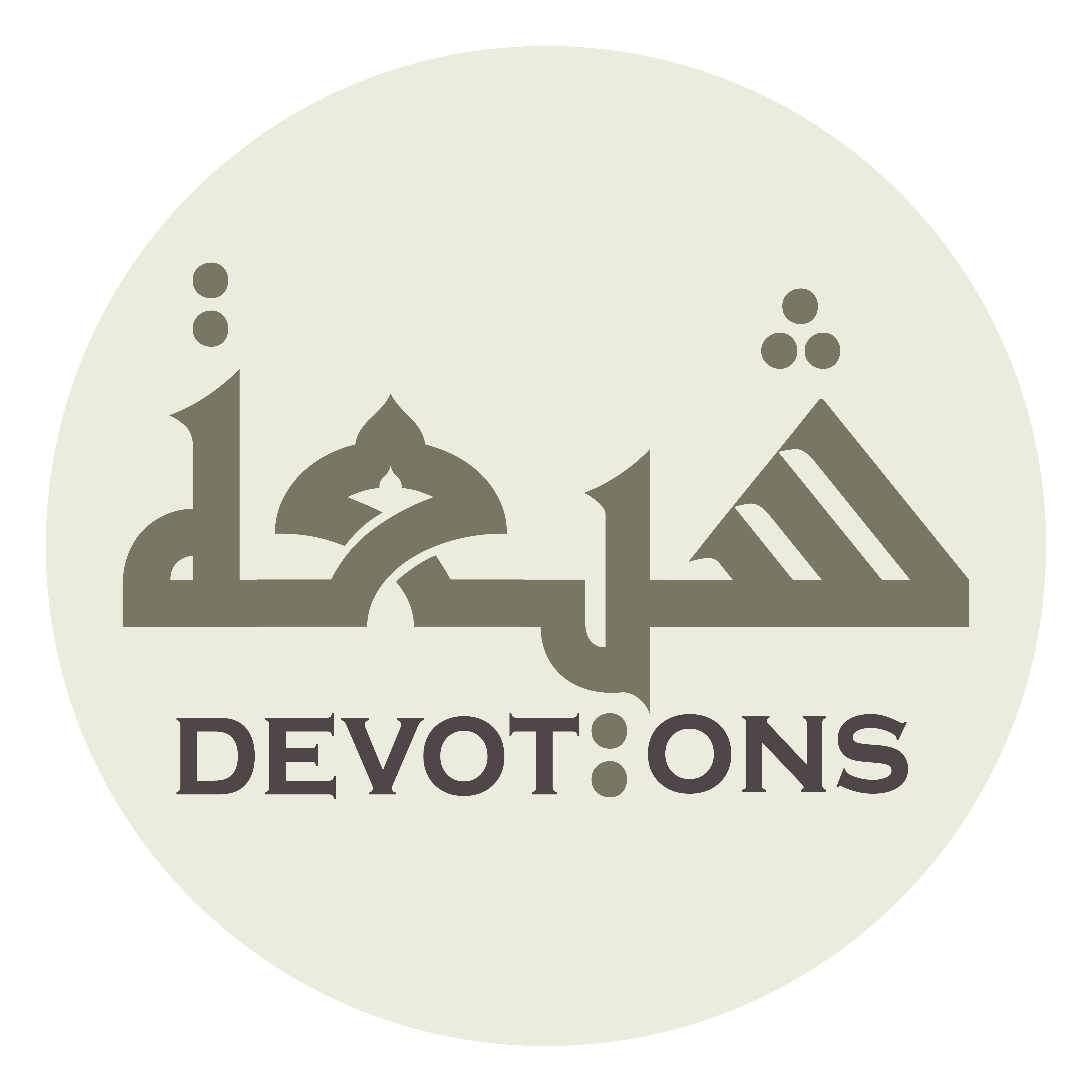 يَا وَدُودُ يَا مَحْمُودُ يَا مَعْبُودُ

yā wadūdu yā maḥmūdu yā ma`būd

O All-loving! O All-praiseworthy! O All-worshipped!
Dua Mashlool
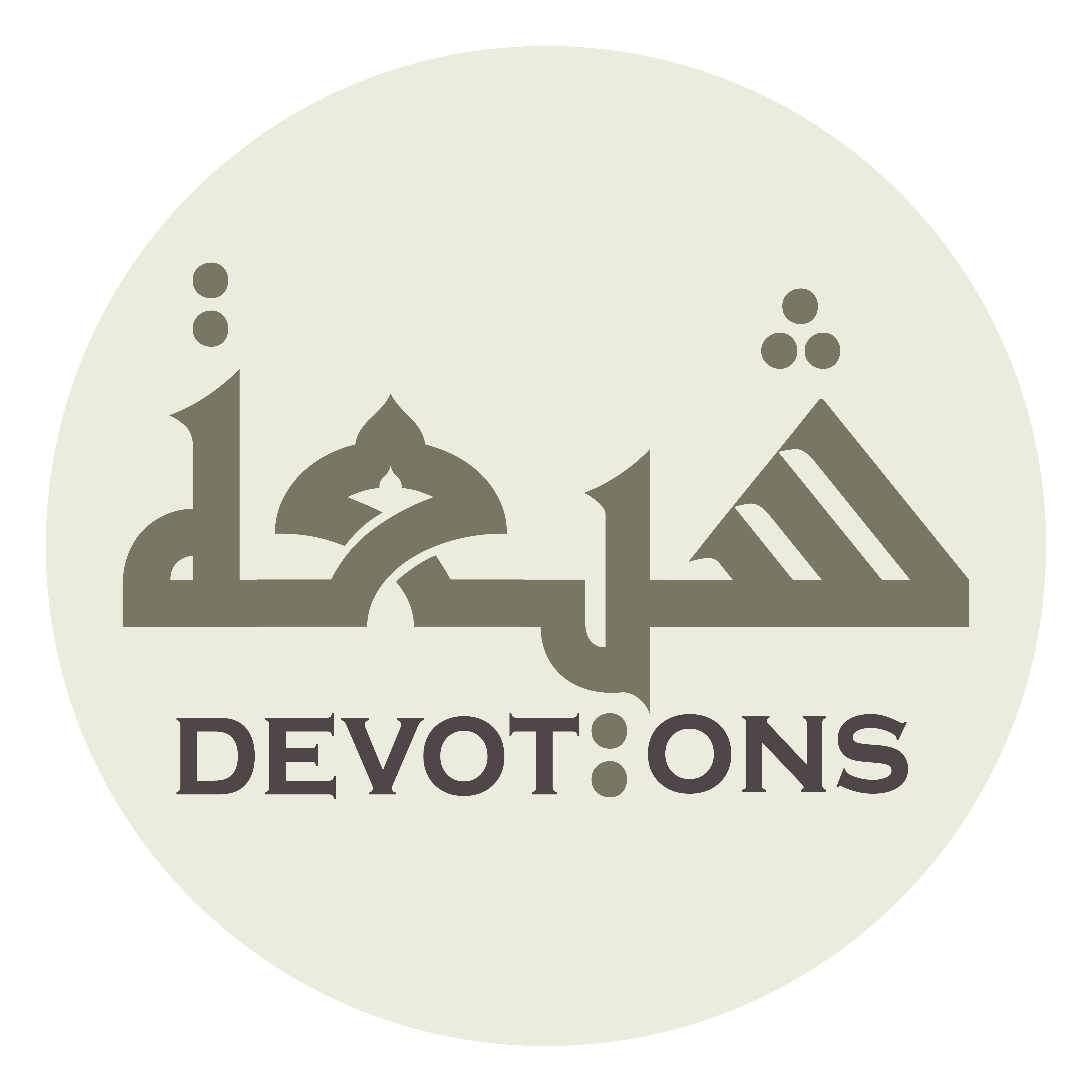 يَا بَعِيدُ يَا قَرِيبُ

yā ba`īdu yā qarīb

O Far! O Nigh!
Dua Mashlool
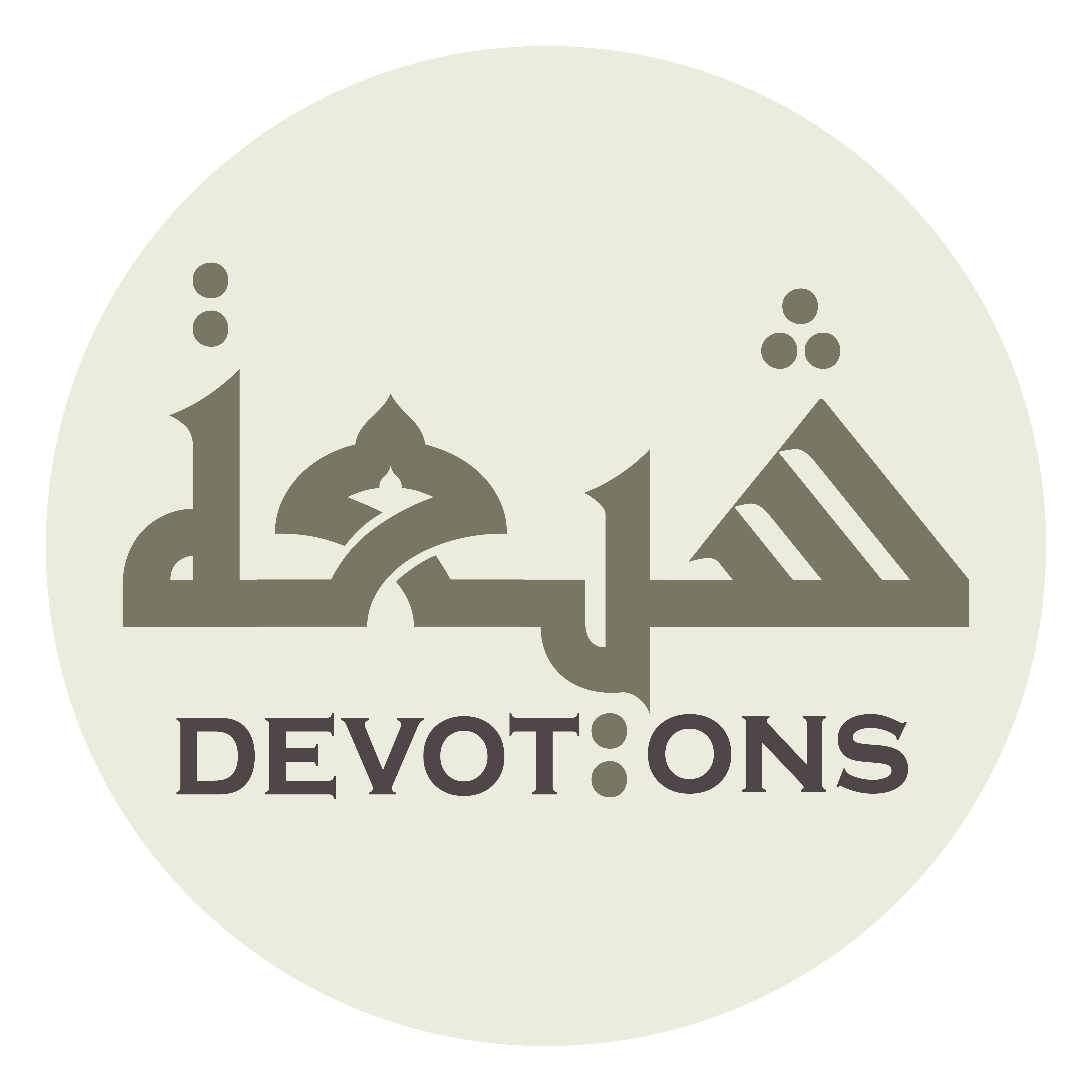 يَا مُجِيبُ يَا رَقِيبُ يَا حَسِيبُ

yā mujību yā raqību yā ḥasīb

O Responder! O Watcher! O Reckoner!
Dua Mashlool
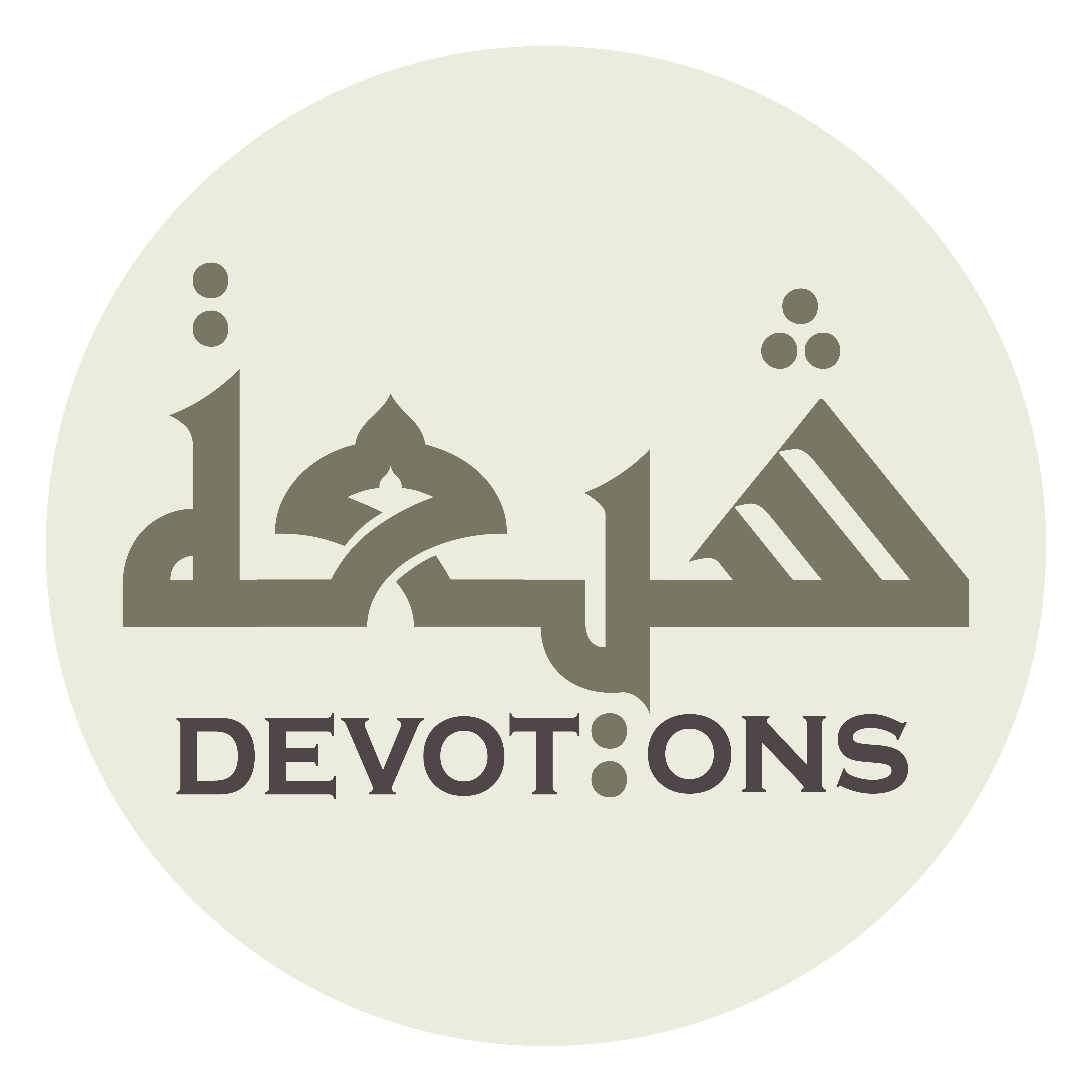 يَا بَدِيعُ يَا رَفِيعُ

yā badī`u yā rafī`

O Innovator! O Exalter!
Dua Mashlool
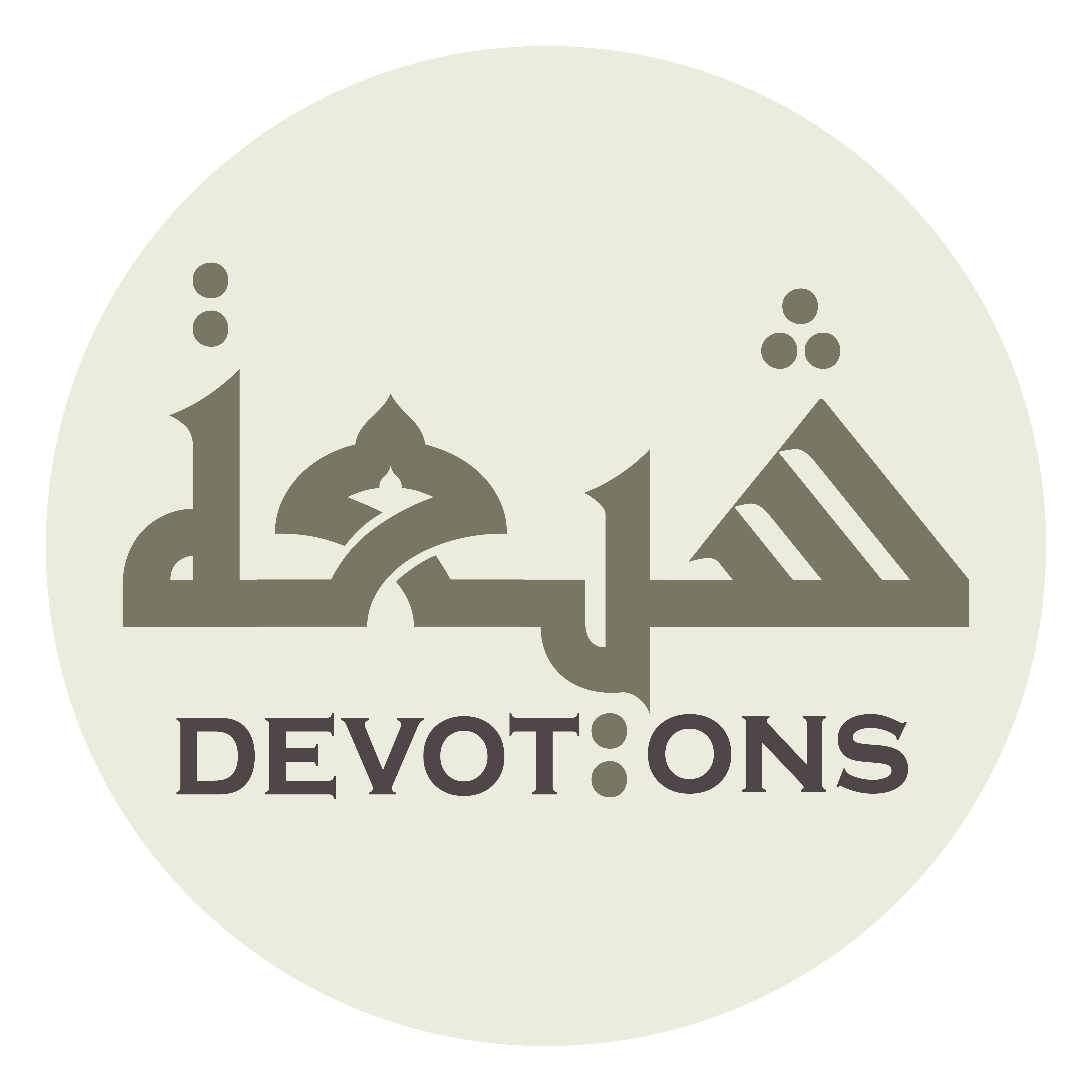 يَا مَنِيعُ يَا سَمِيعُ

yā manī`u yā samī`

O Inaccessible! O All-hearing!
Dua Mashlool
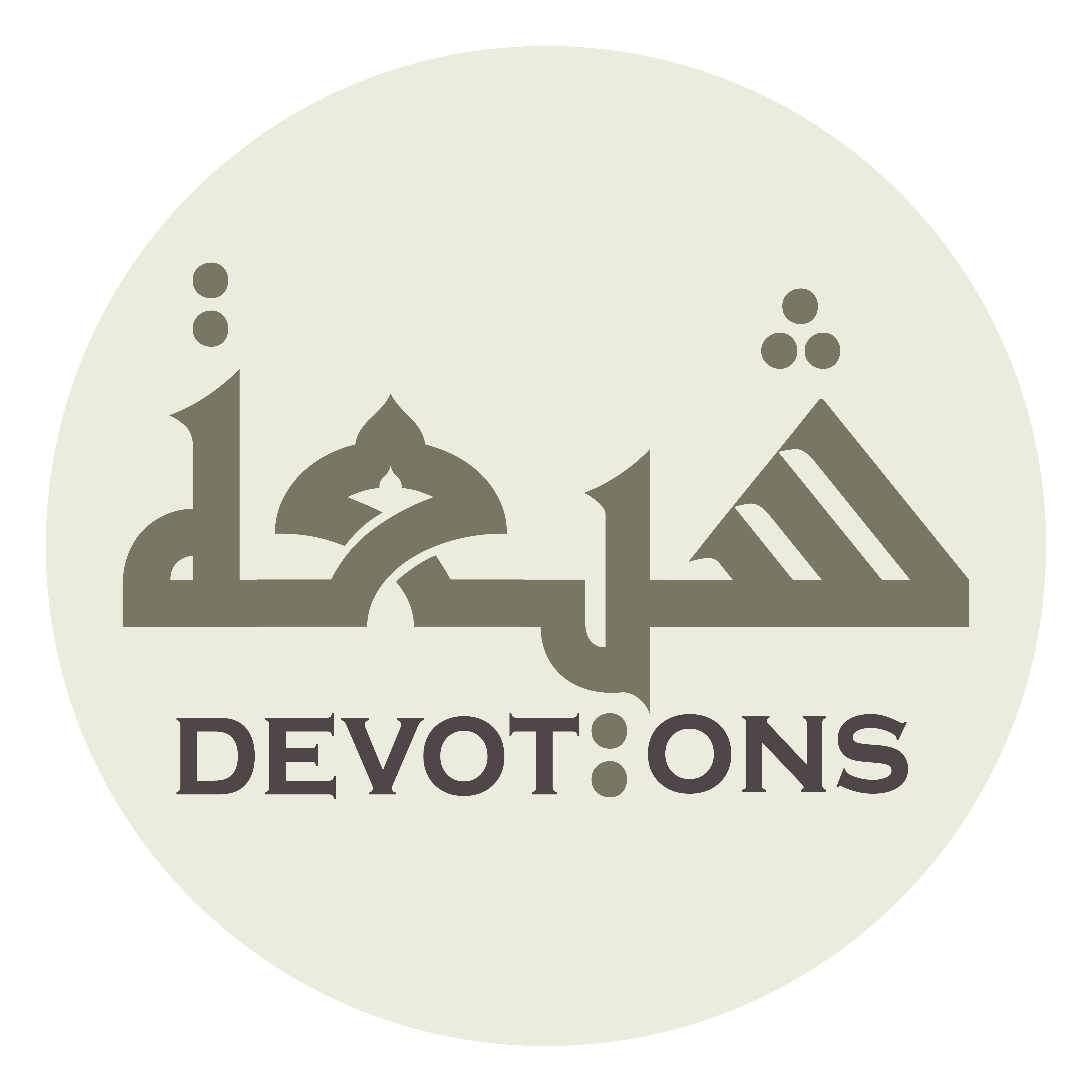 يَا عَلِيمُ يَا حَلِيمُ يَا كَرِيمُ

yā `alīmu yā ḥalīmu yā karīm

O All-knowing! O All-clement! O All-generous!
Dua Mashlool
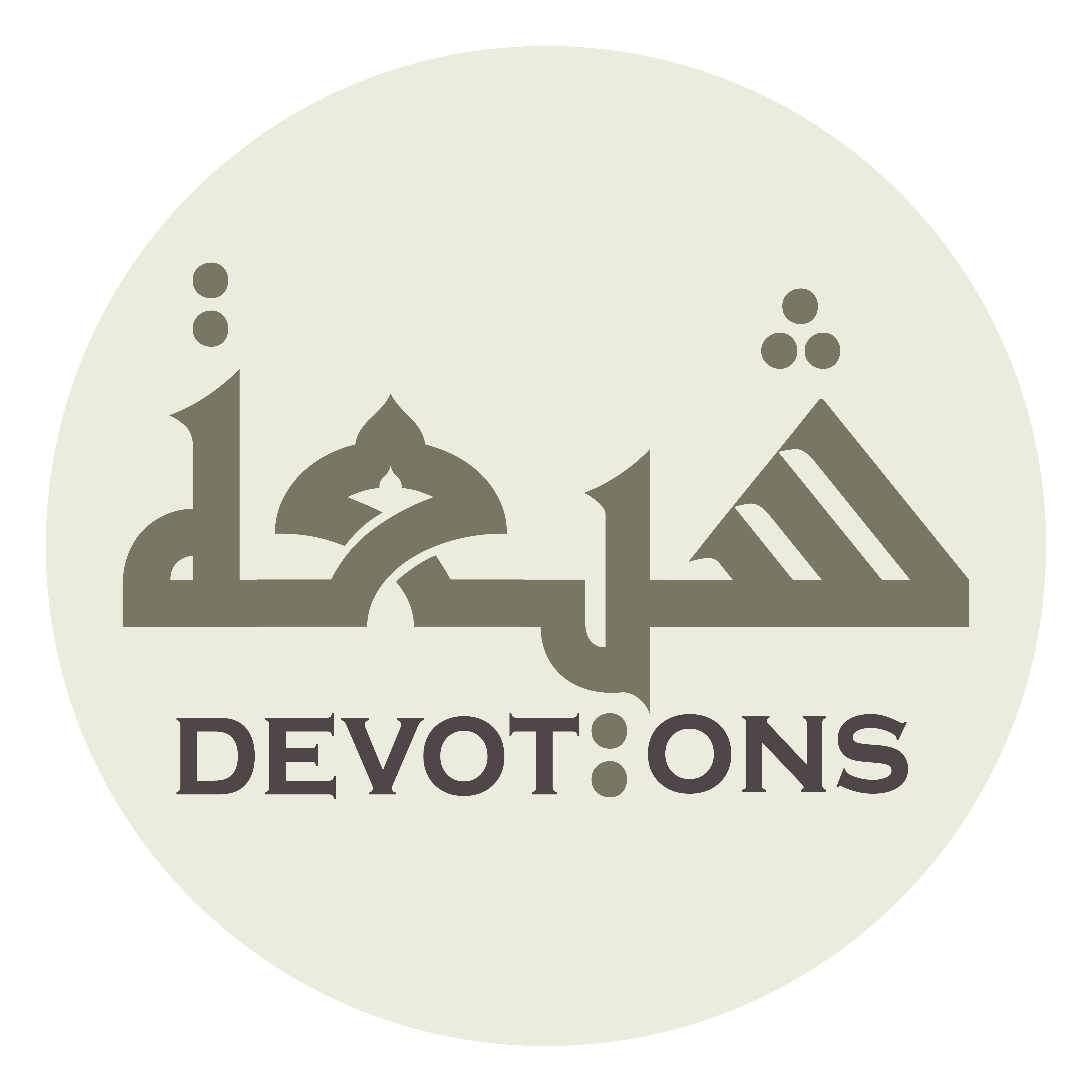 يَا حَكِيمُ يَا قَدِيمُ

yā ḥakīmu yā qadīm

O All-wise! O Eternal!
Dua Mashlool
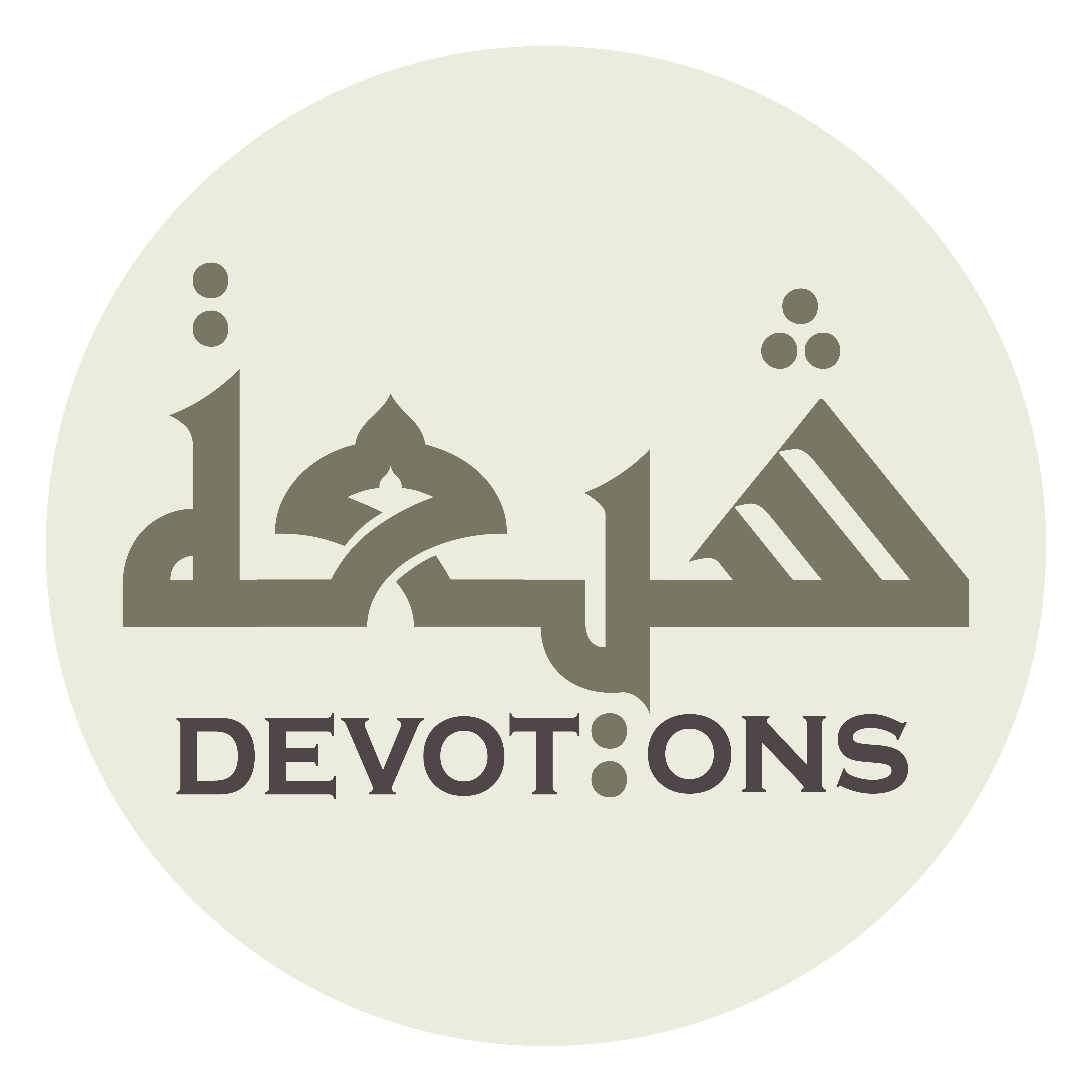 يَا عَلِيُّ يَا عَظِيمُ

yā `aliyyu yā `aẓīm

O All-high! O All-tremendous!
Dua Mashlool
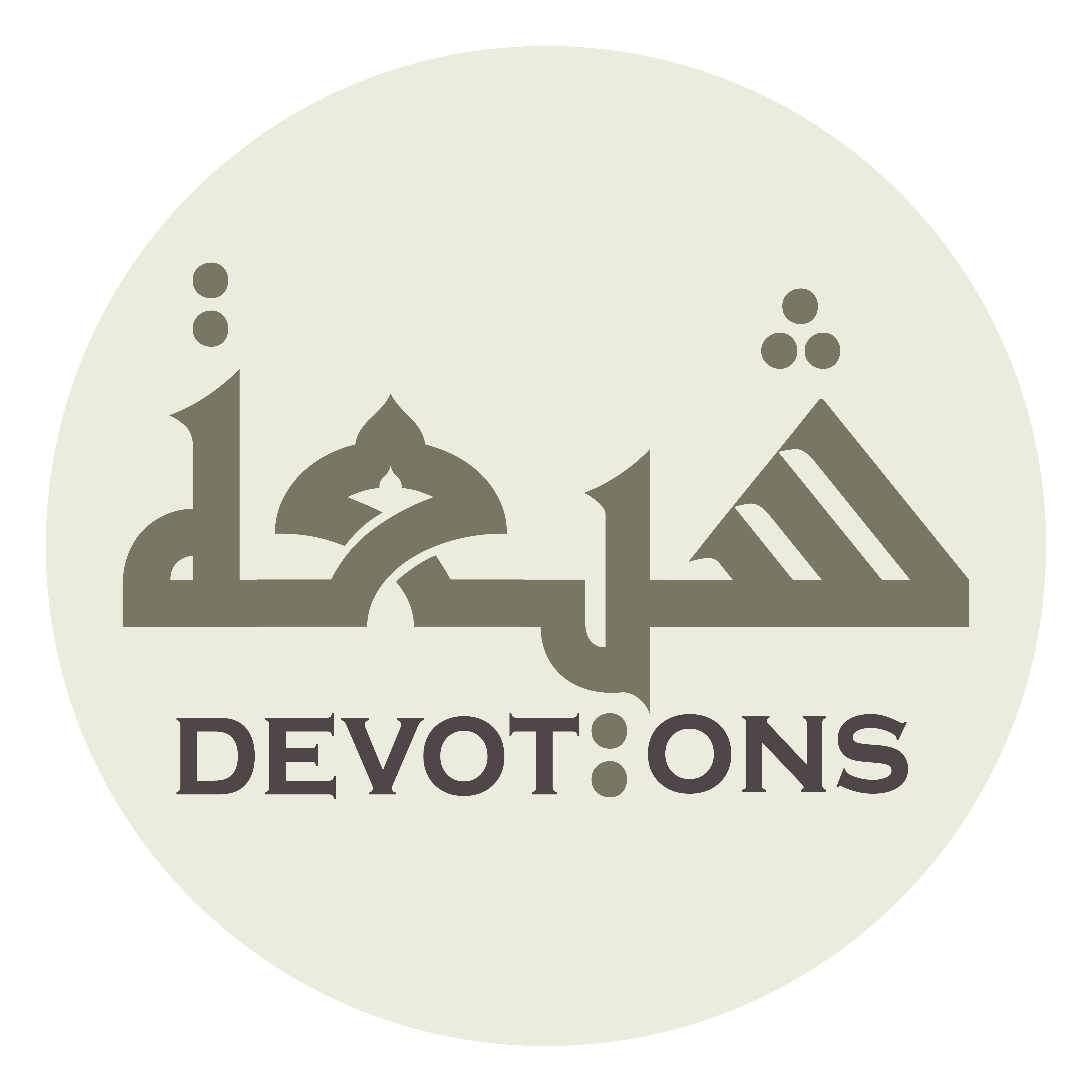 يَا حَنَّانُ يَا مَنَّانُ

yā ḥannānu yā mannān

O All-commiserating! O All-gracious!
Dua Mashlool
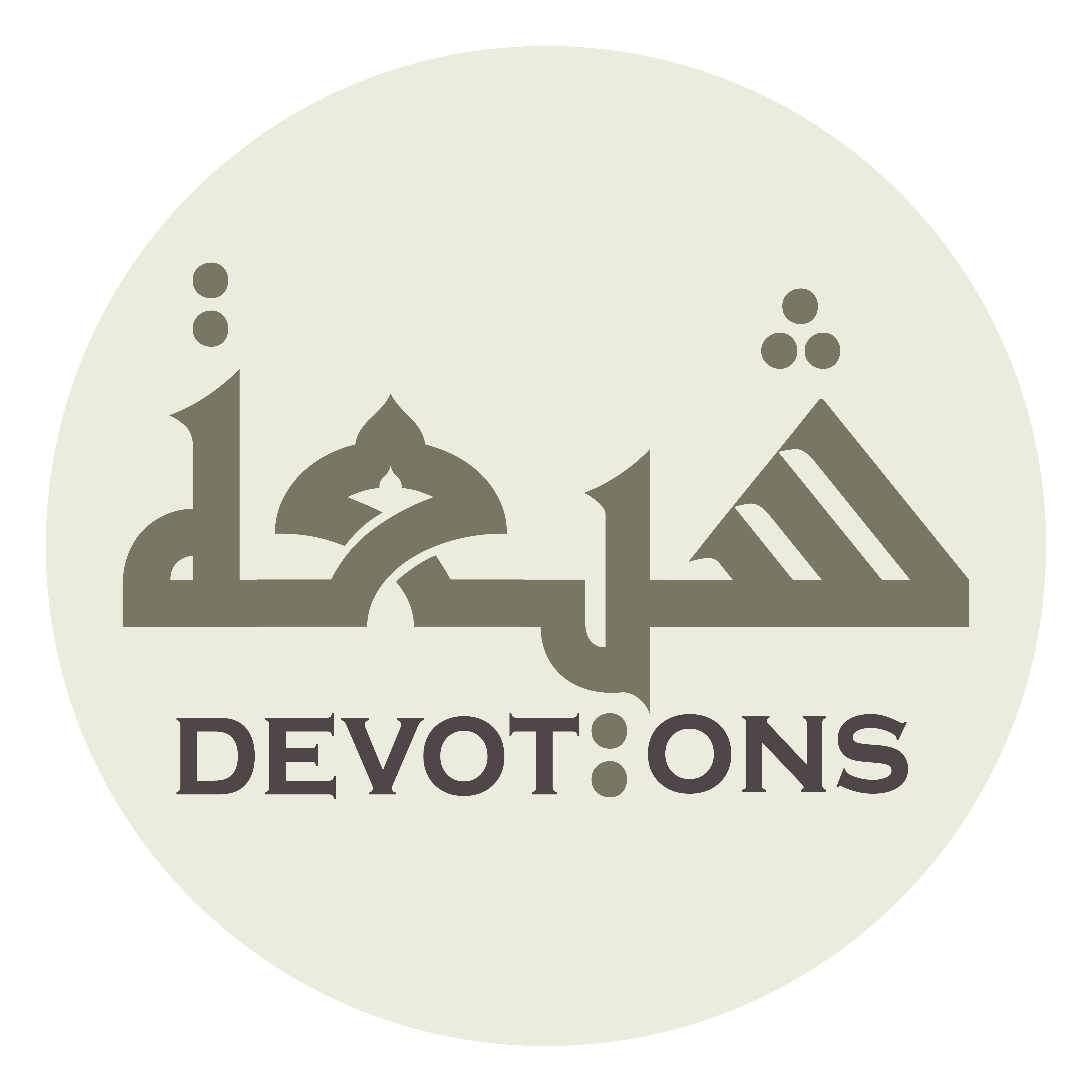 يَا دَيَّانُ يَا مُسْتَعَانُ

yā dayyānu yā musta`ān

O Condemner! O Recourse!
Dua Mashlool
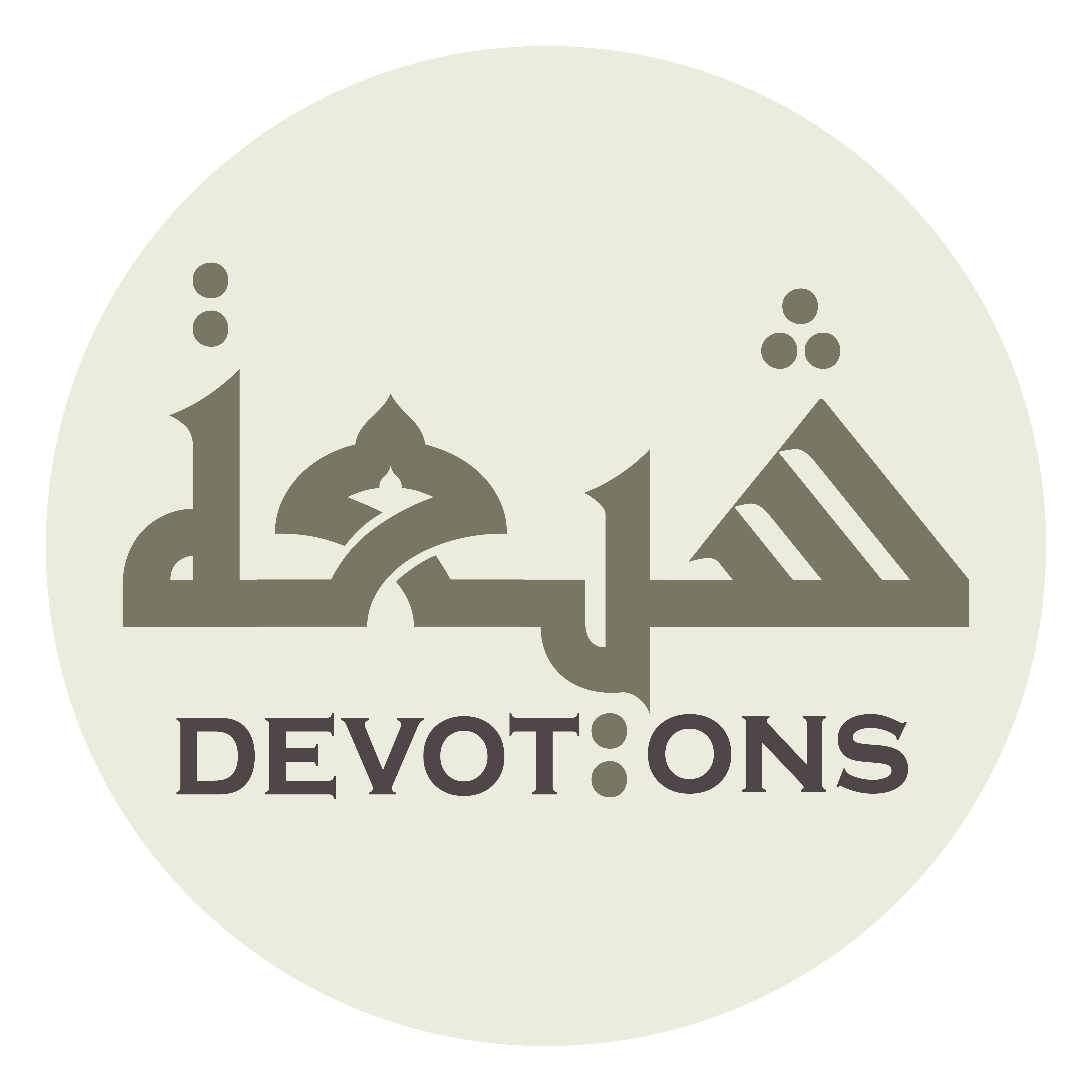 يَا جَلِيلُ يَا جَمِيلُ

yā jalīlu yā jamīl

O All-majestic! O All-handsome!
Dua Mashlool
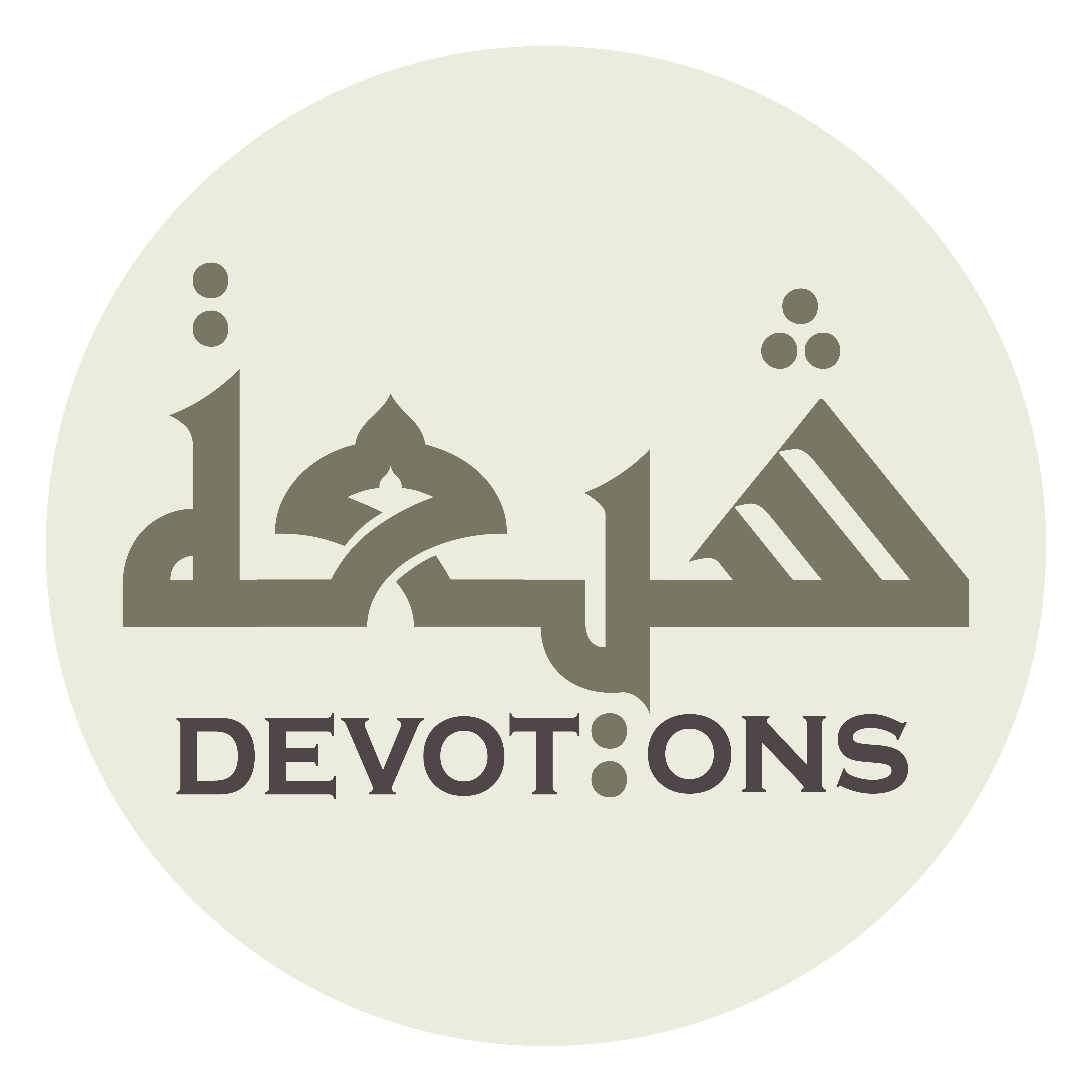 يَا وَكِيلُ يَا كَفِيلُ

yā wakīlu yā kafīl

O Guardian! O Surety!
Dua Mashlool
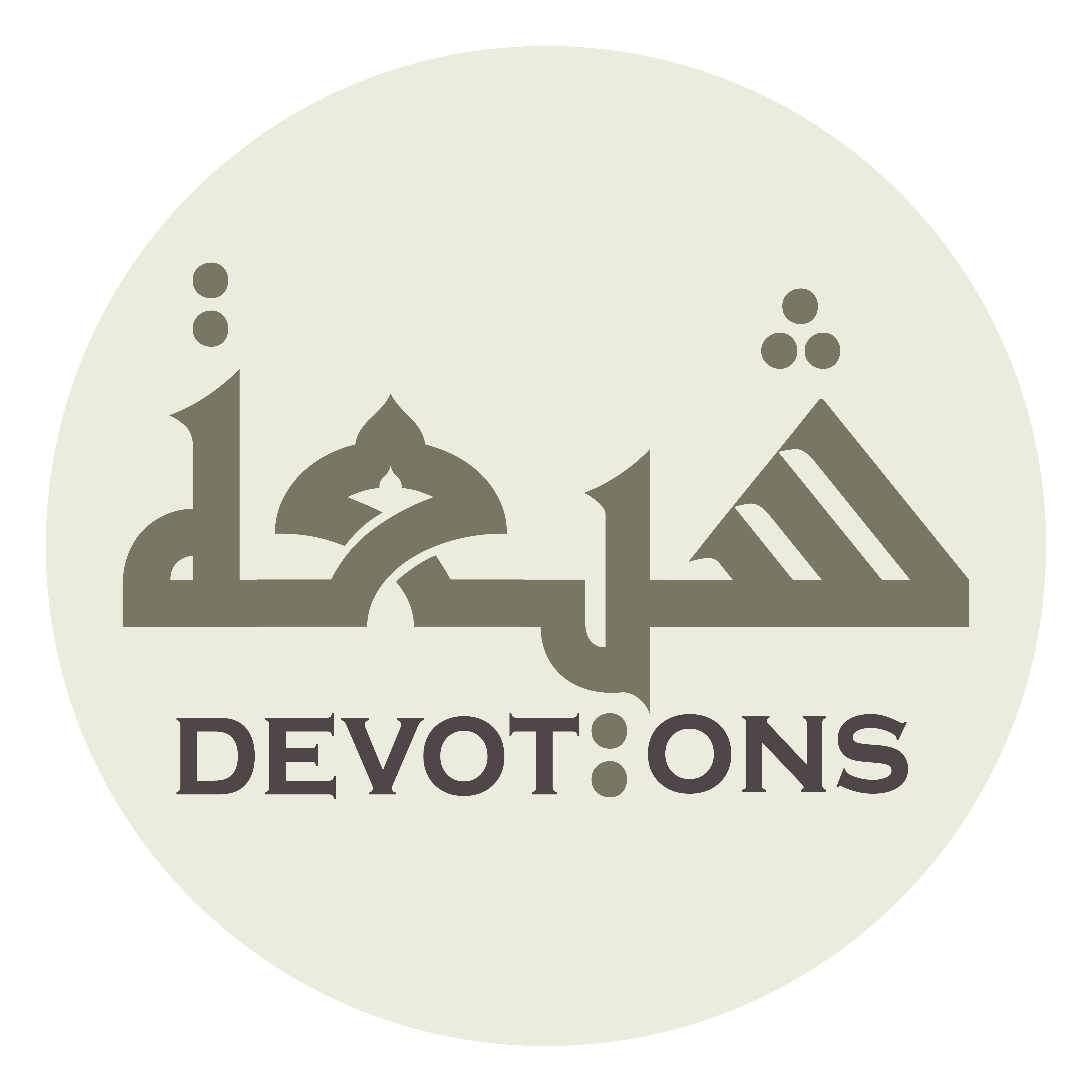 يَا مُقِيلُ يَا مُنِيلُ

yā muqīlu yā munīl

O Annuller! O Bestower!
Dua Mashlool
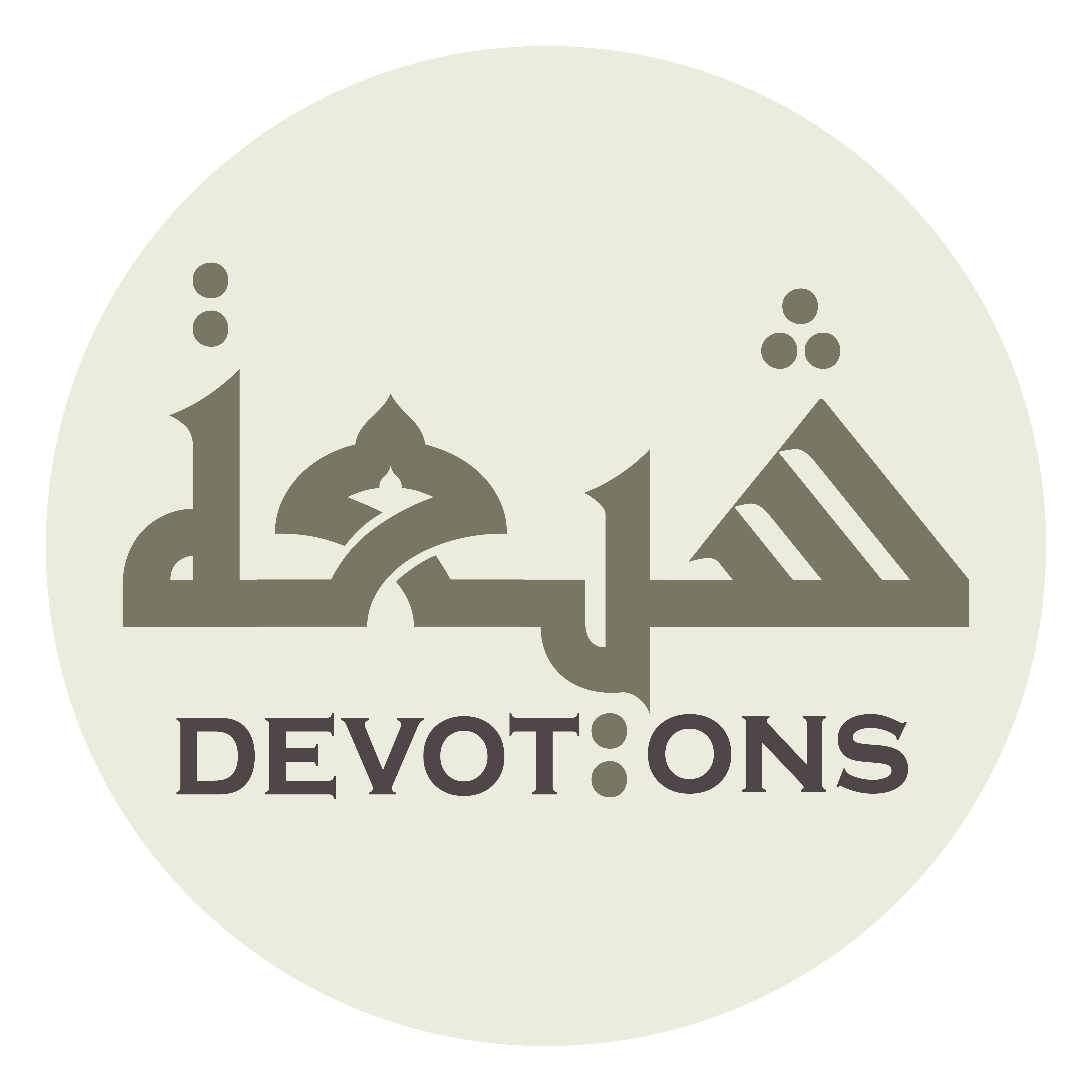 يَا نَبِيلُ يَا دَلِيلُ

yā nabīlu yā dalīl

O All-noble! O Leader!
Dua Mashlool
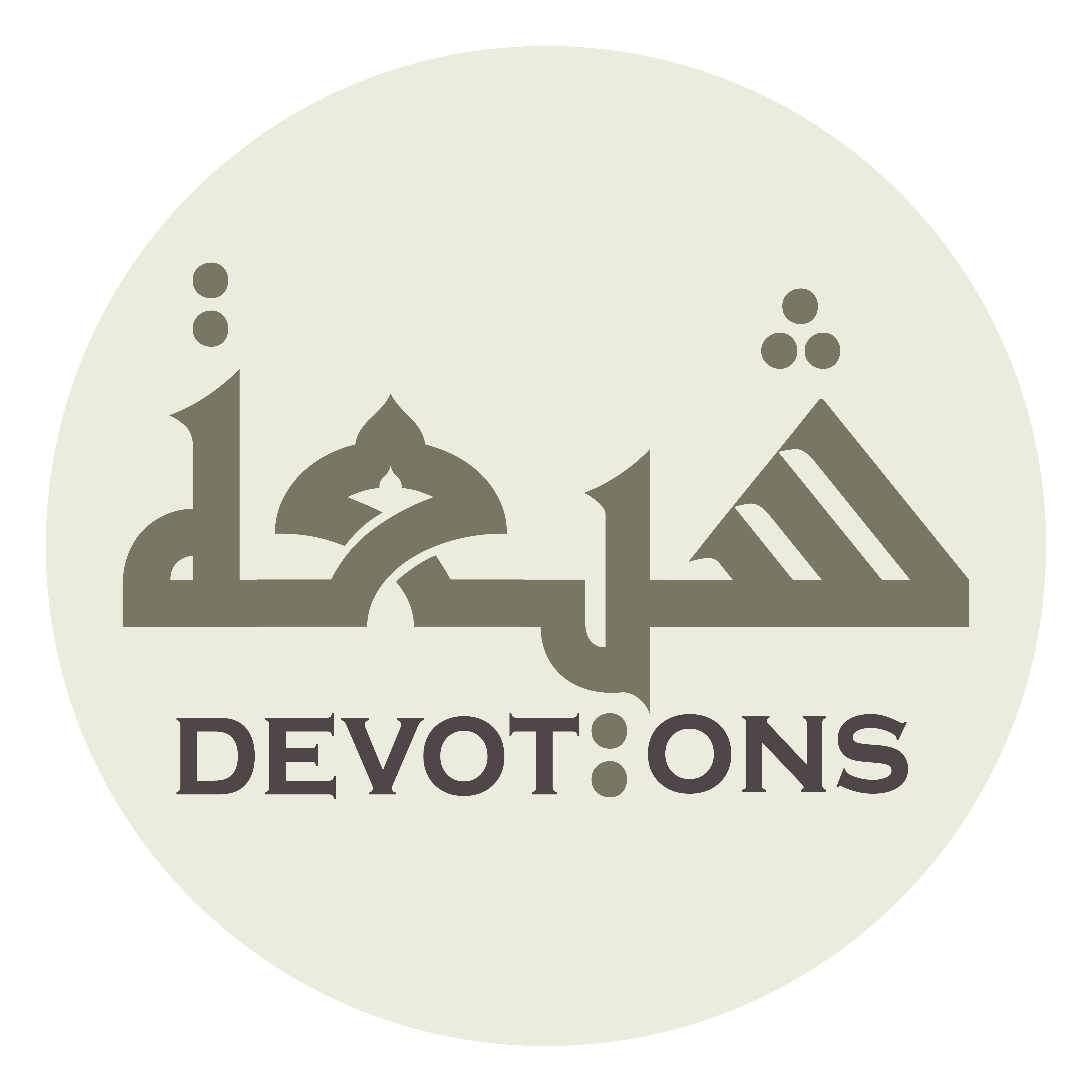 يَا هَادِيْ يَا بَادِيْ

yā hādī yā bādī

O Guide! O All-Apparent!
Dua Mashlool
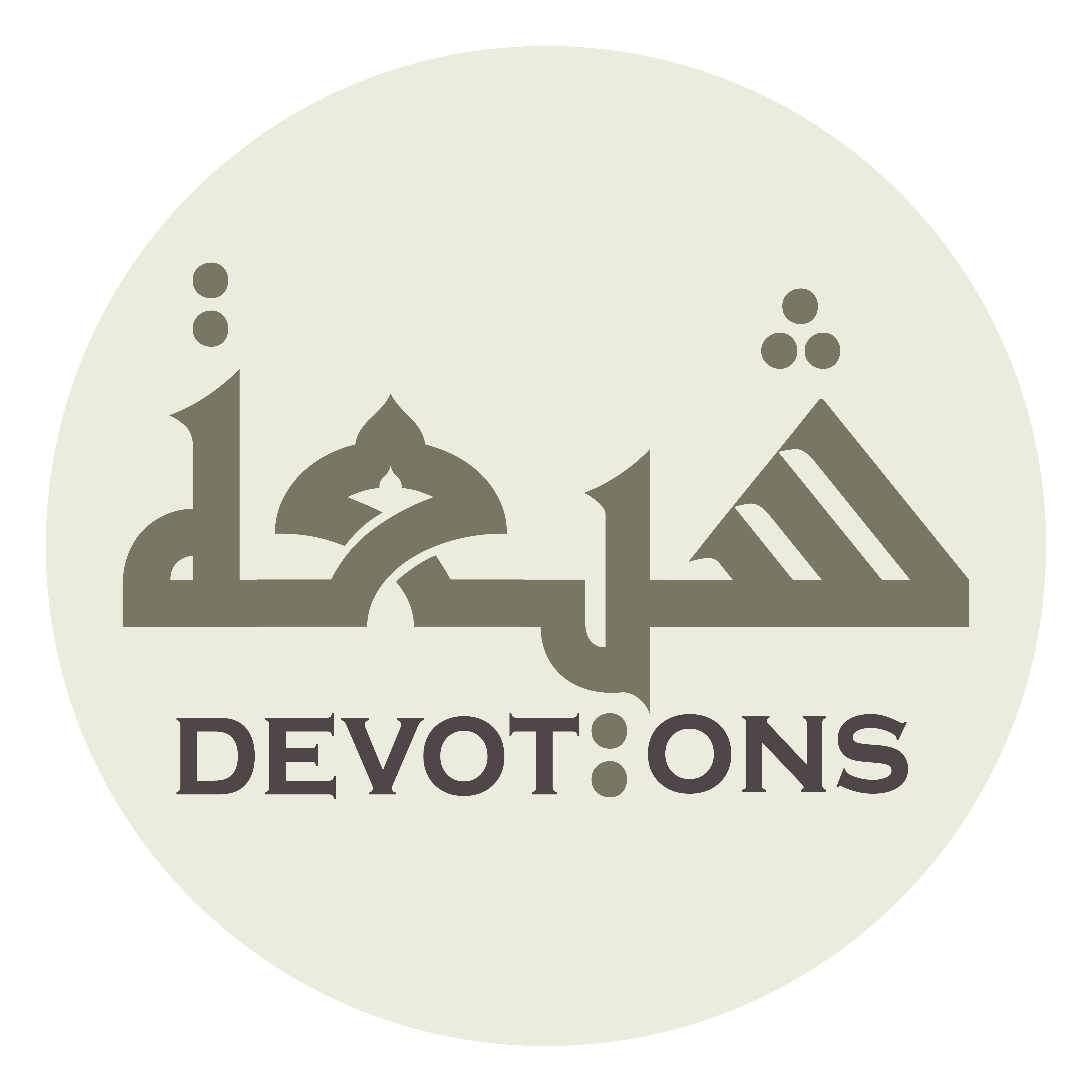 يَا أَوَّلُ يَا آخِرُ

yā awwalu yā-ākhir

O First! O Last!
Dua Mashlool
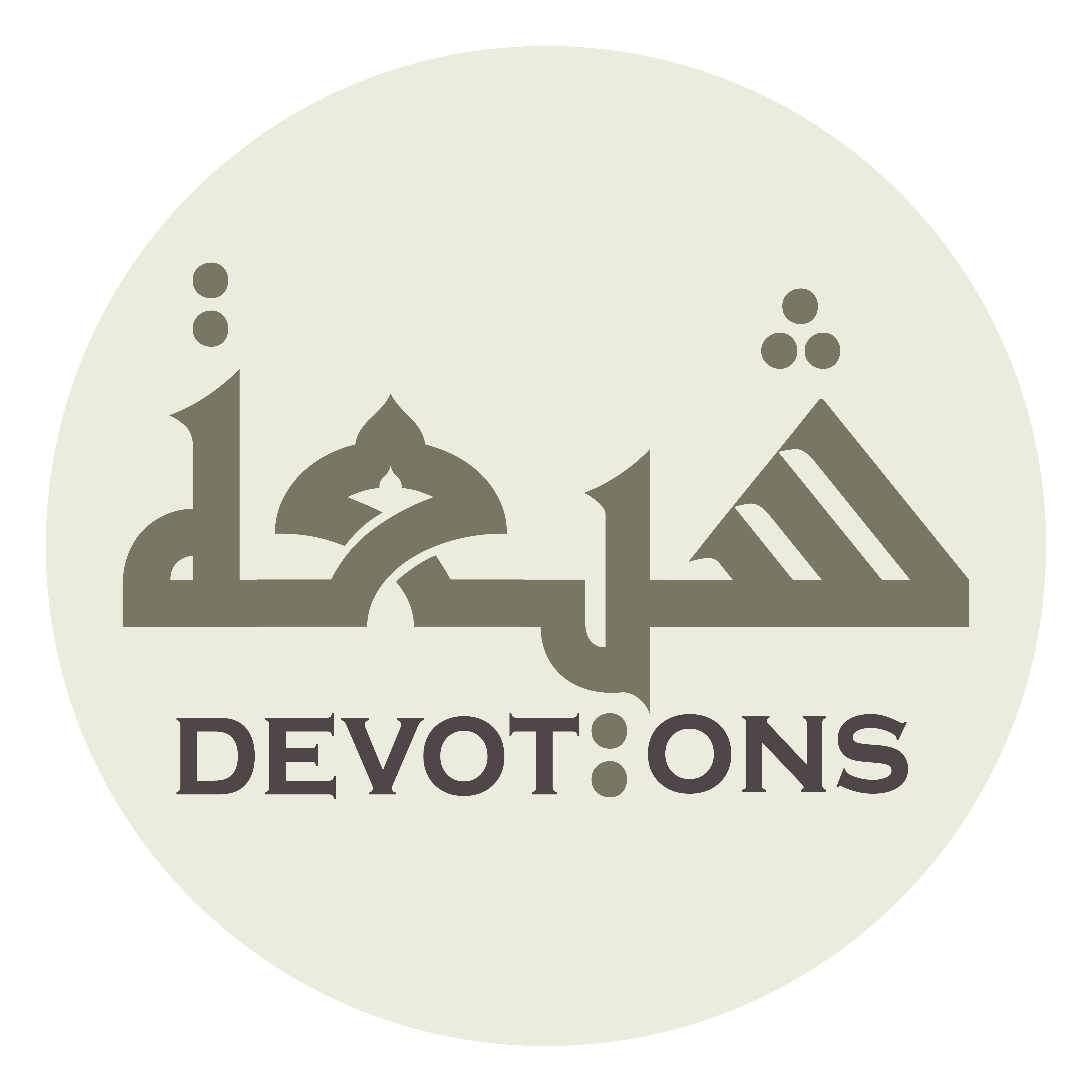 يَا ظَاهِرُ يَا بَاطِنُ

yā ẓāhiru yā bāṭin

O Outward! O Inward!
Dua Mashlool
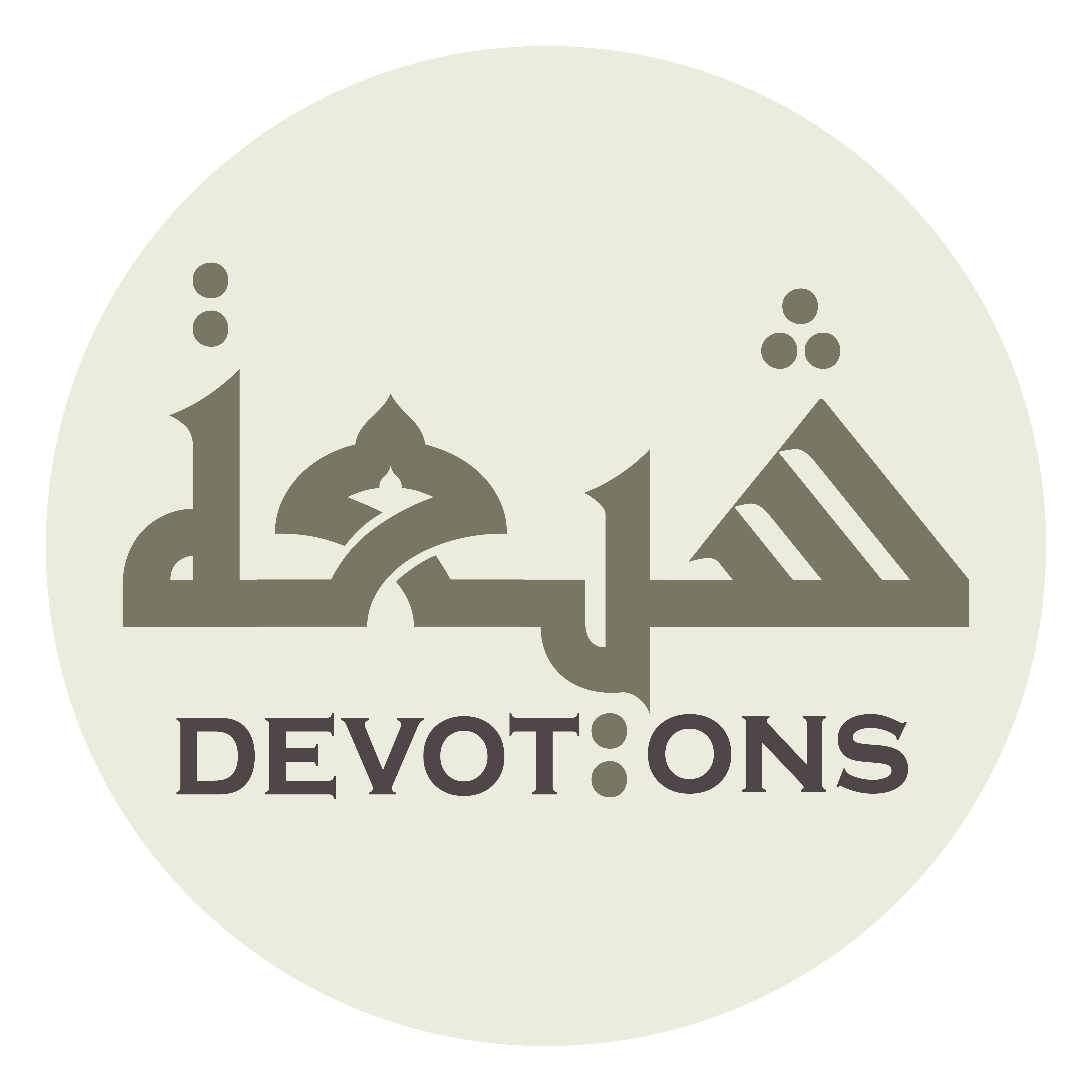 يَا قَائِمُ يَا دَائِمُ

yā qā-imu yā dā-im

O All-steadfast! O Everlasting!
Dua Mashlool
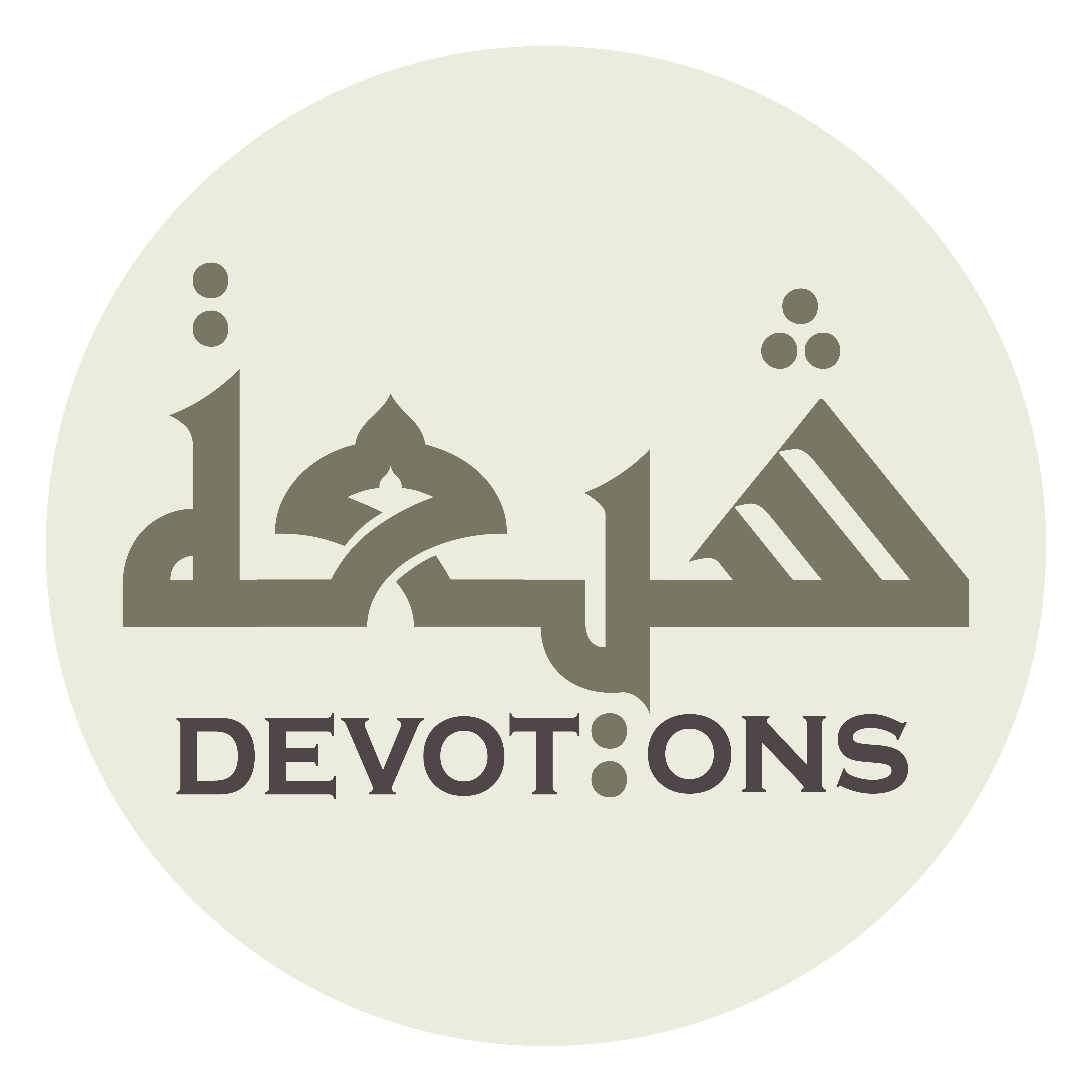 يَا عَالِمُ يَا حَاكِمُ

yā `ālimu yā ḥākim

O Knower! O Decider!
Dua Mashlool
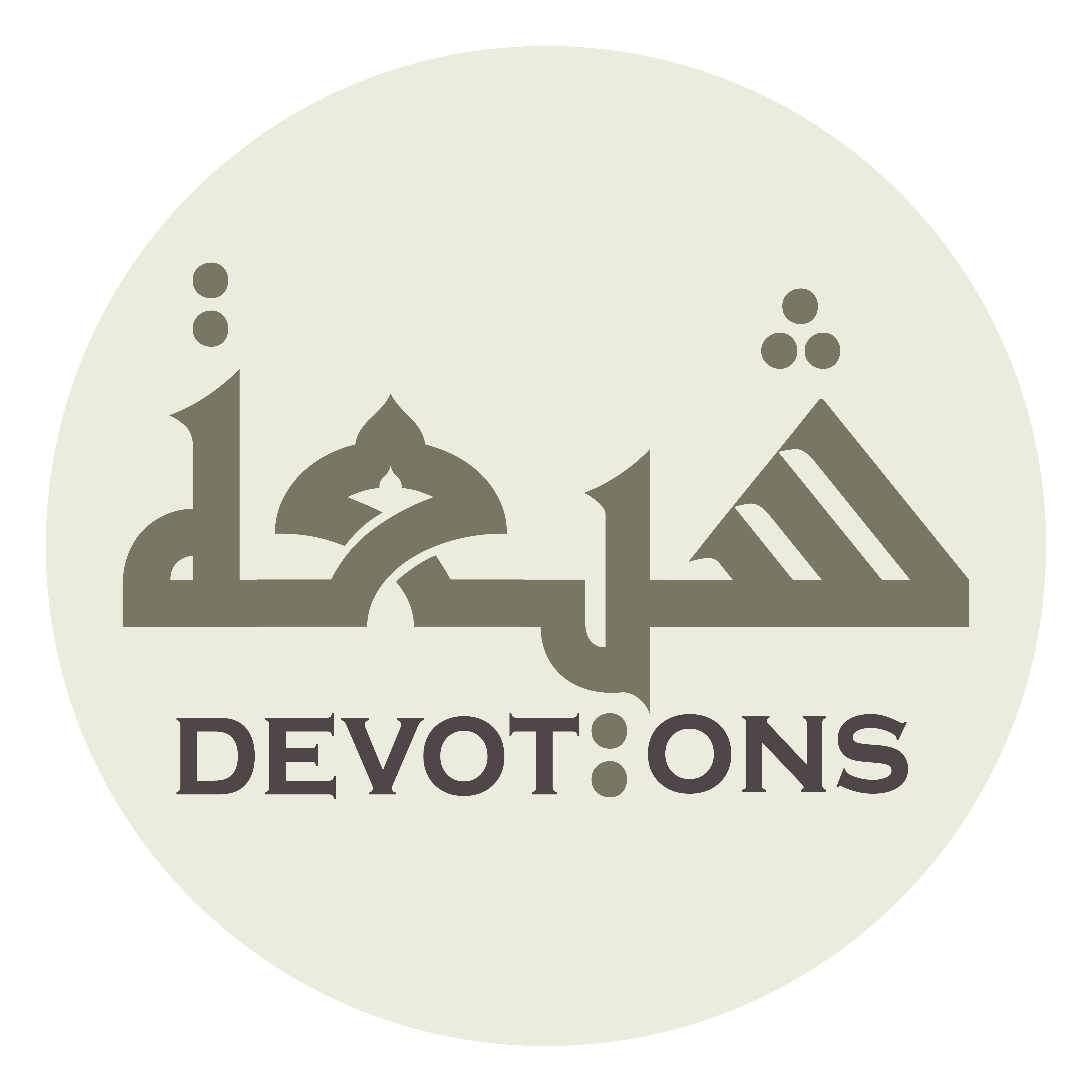 يَا قَاضِيْ يَا عَادِلُ

yā qāḍī yā `ādil

O Judge! O Just!
Dua Mashlool
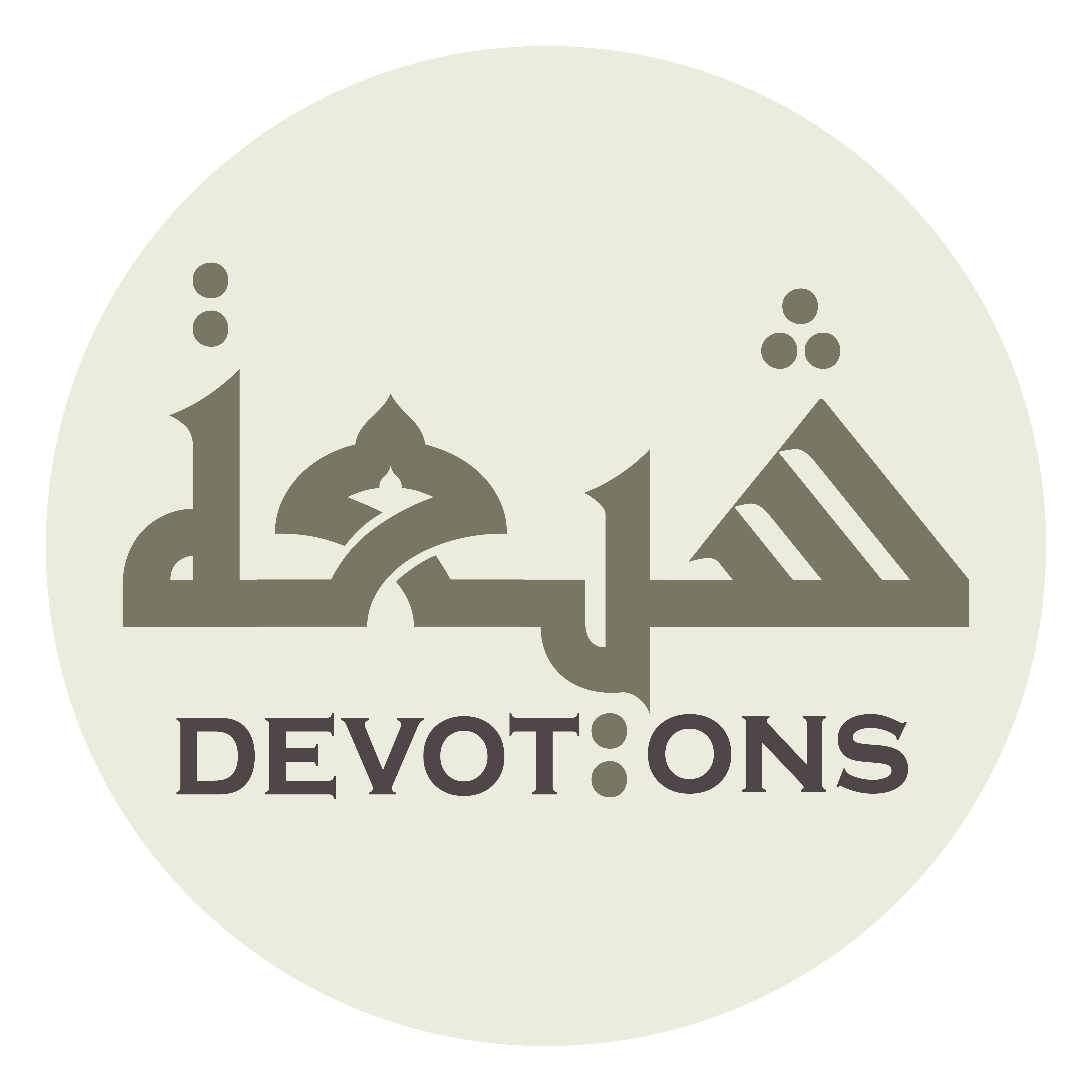 يَا فَاصِلُ يَا وَاصِلُ

yā fāṣilu yā wāṣil

O Separator! O Joiner!
Dua Mashlool
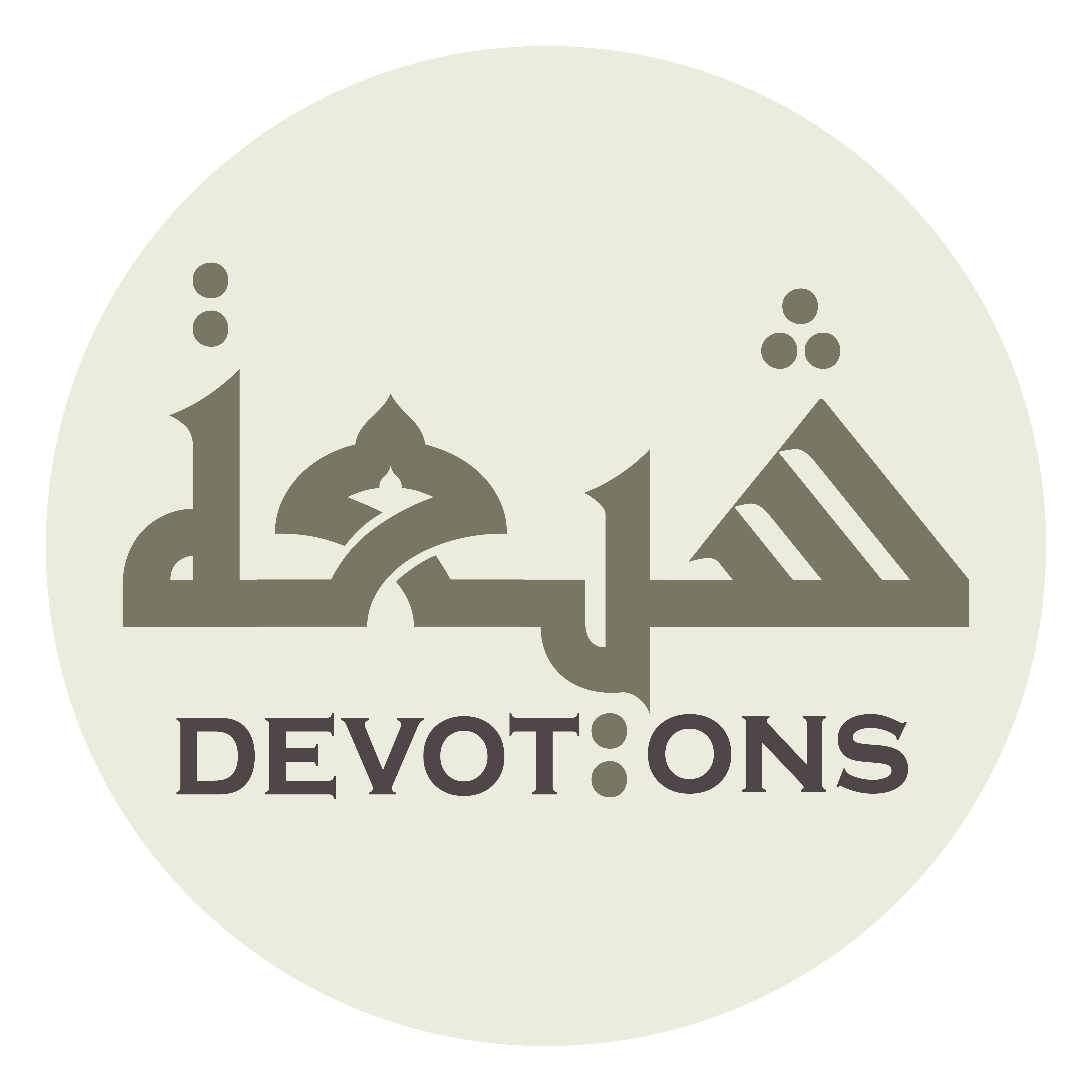 يَا طَاهِرُ يَا مُطَهِّرُ

yā ṭāhiru yā muṭahhir

O Pure! O Purifier!
Dua Mashlool
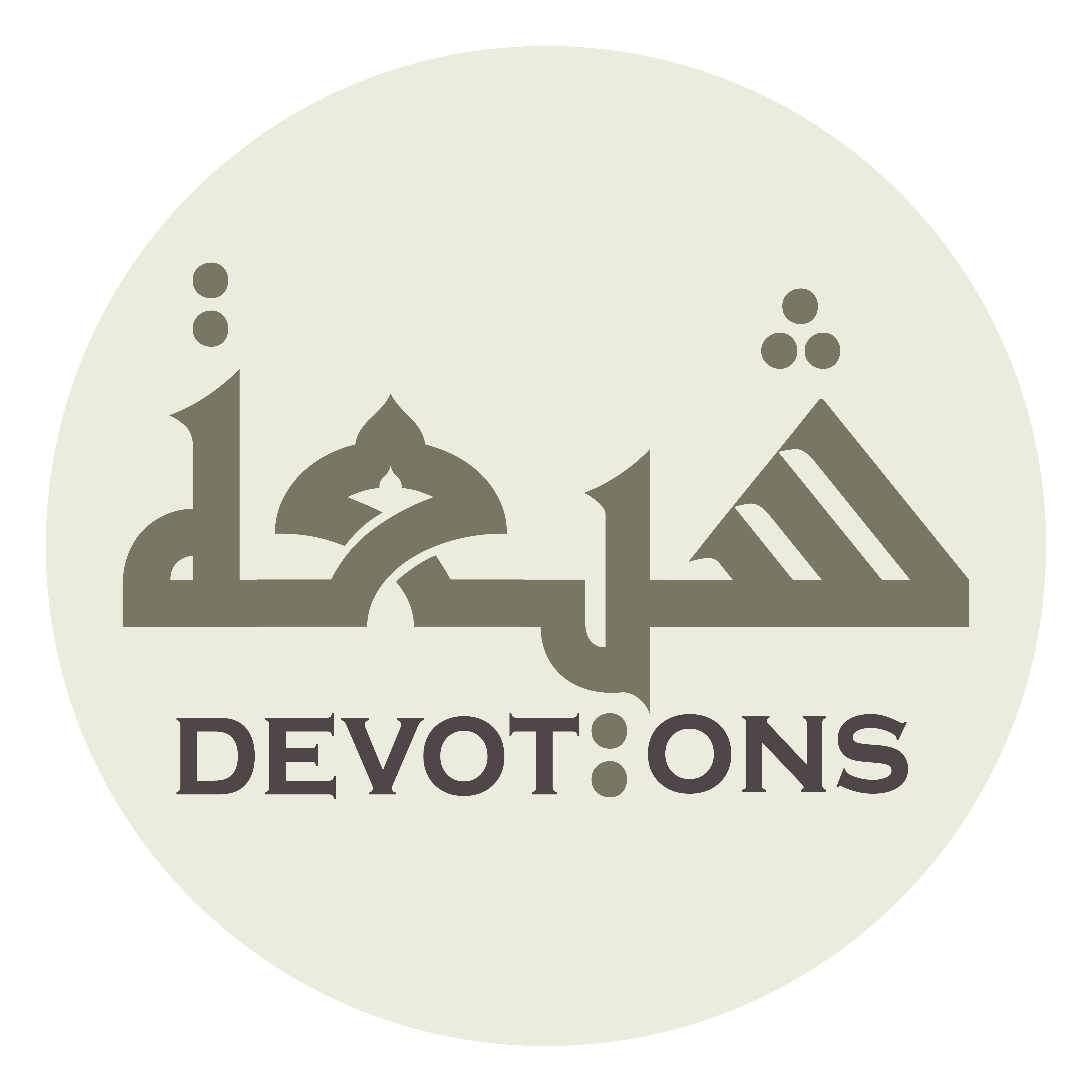 يَا قَادِرُ يَا مُقْتَدِرُ

yā qādiru yā muqtadir

O All-powerful! O All-able!
Dua Mashlool
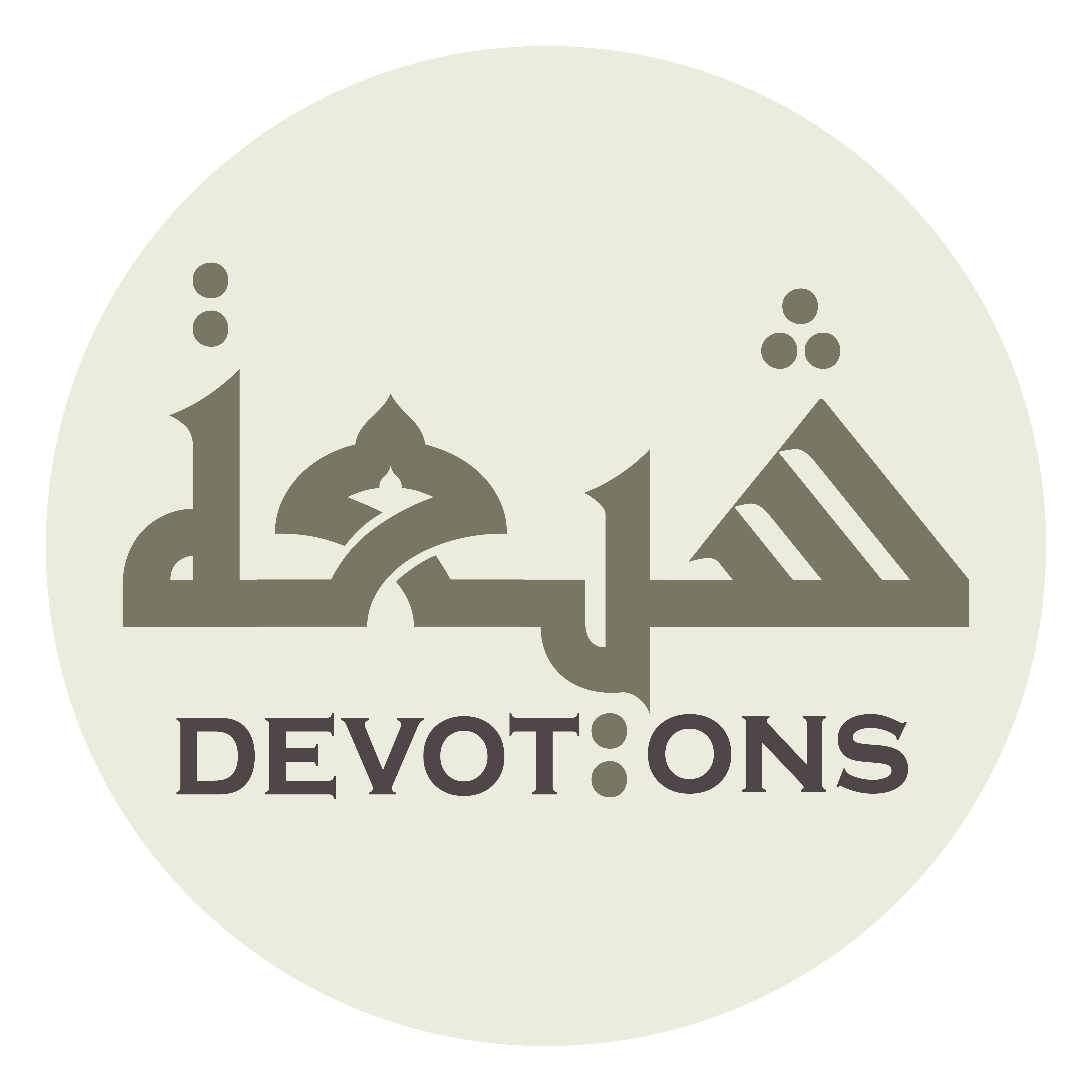 يَا كَبِيرُ يَا مُتَكَبِّرُ

yā kabīru yā mutakabbir

O All-great! O All-sublime!
Dua Mashlool
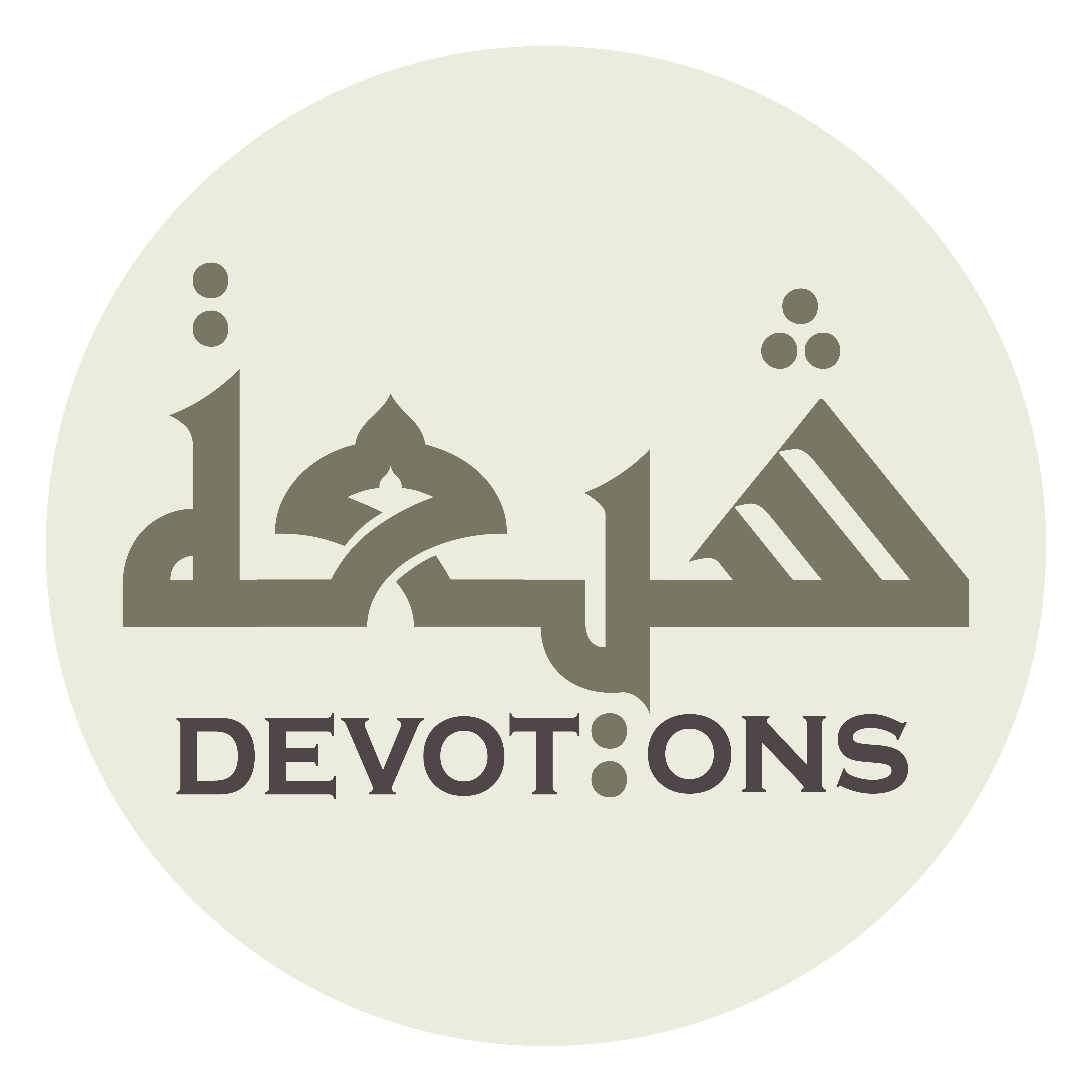 يَا وَاحِدُ يَا أَحَدُ يَا صَمَدُ

yā wāḥidu yā aḥadu yā ṣamad

O One! O Unique! O eternally Besought of all!
Dua Mashlool
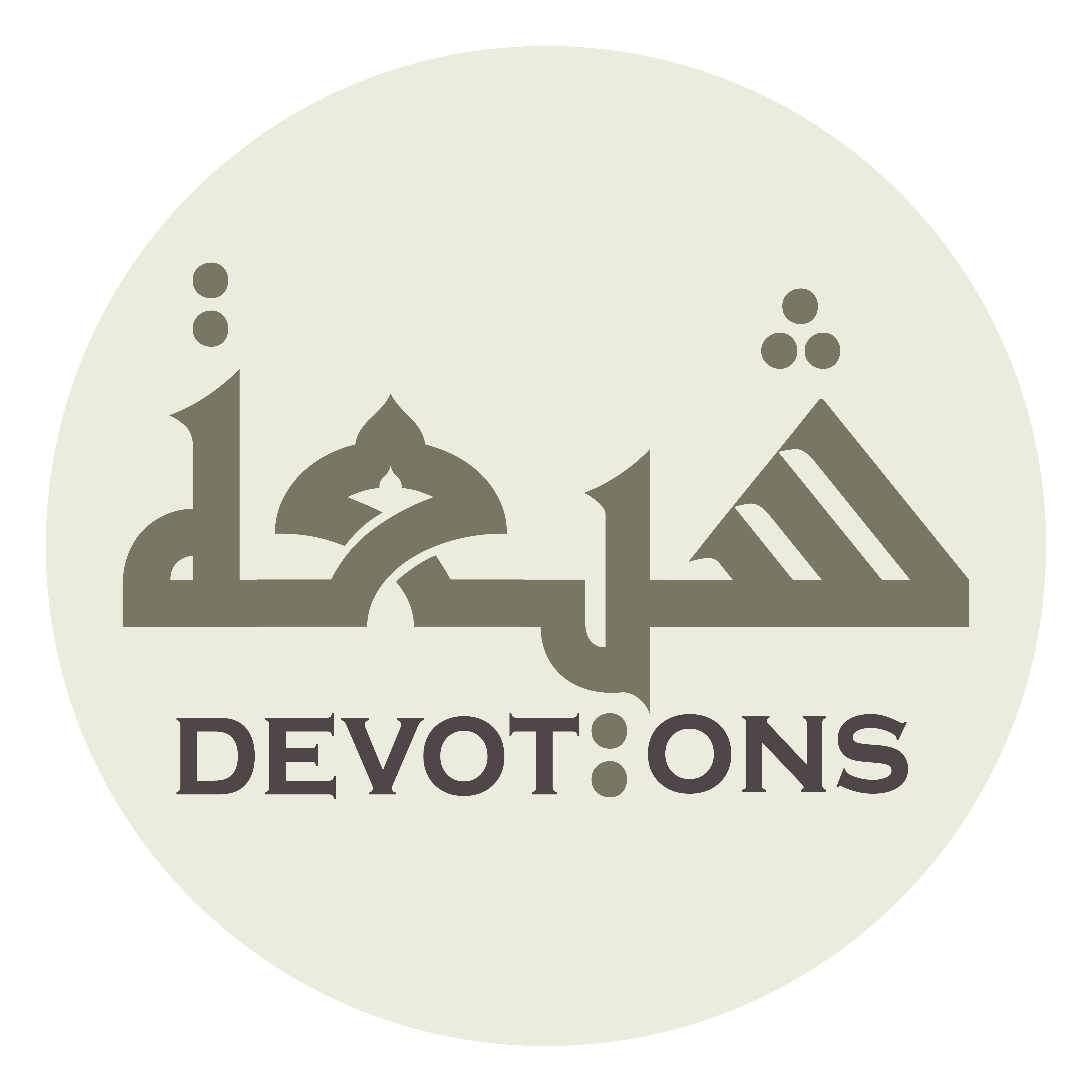 يَا مَنْ لَمْ يَلِدْ وَلَمْ يُولَدْ

yā man lam yalid walam yūlad

O He Who begets not and was not begotten,
Dua Mashlool
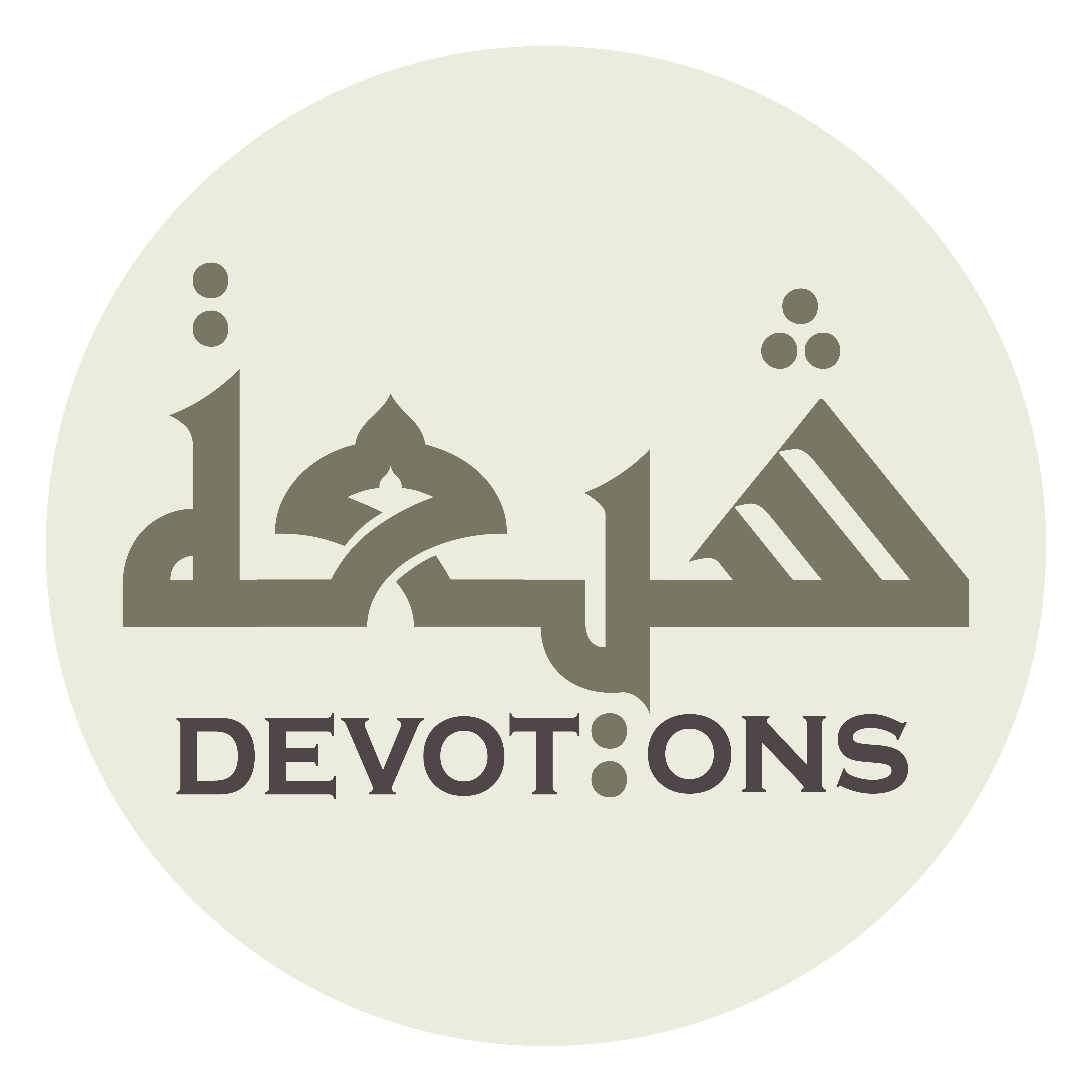 وَلَمْ يَكُنْ لَهُ كُفُوًا أَحَدٌ

walam yakun lahu kufuwan aḥad

equal to Whom is none,
Dua Mashlool
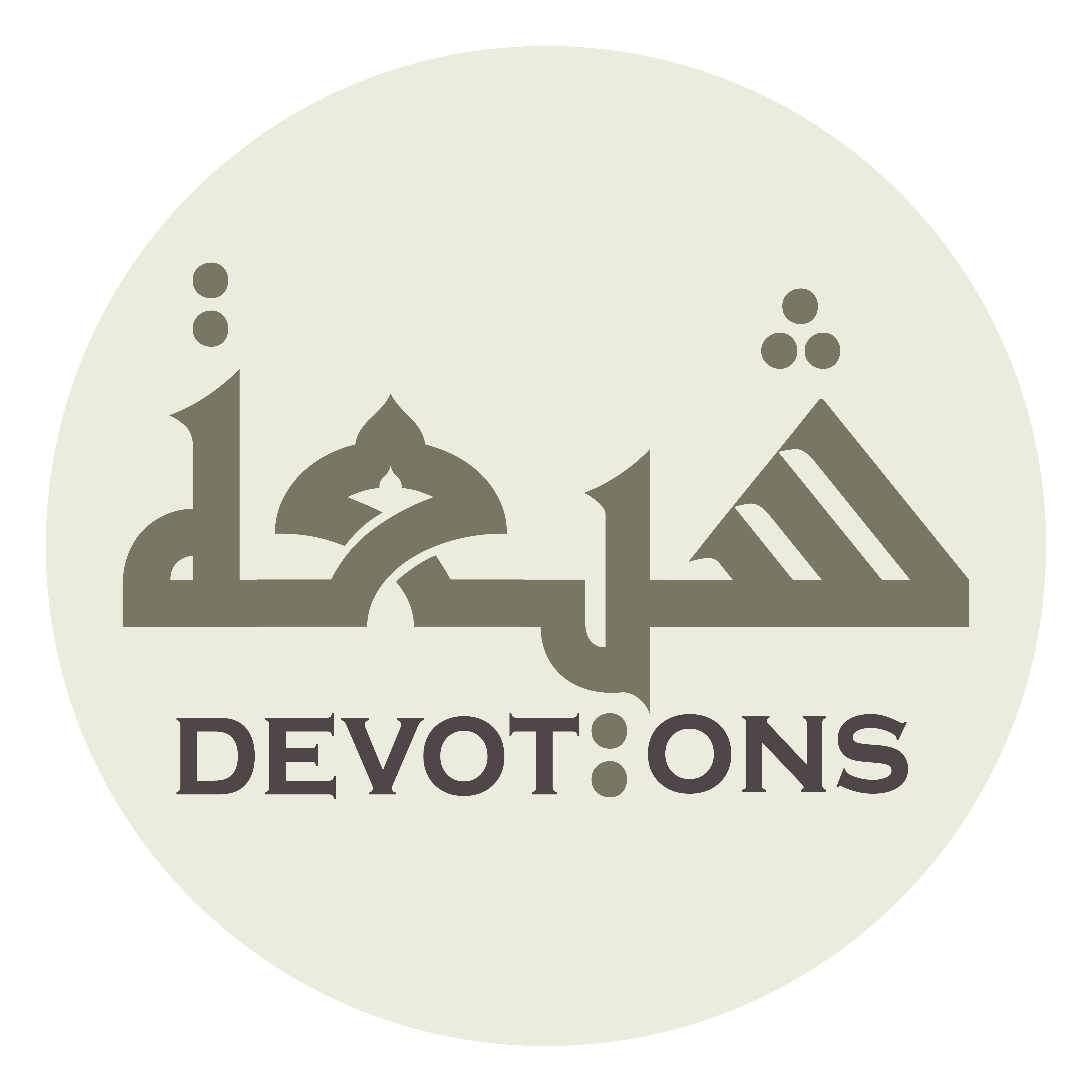 وَلَمْ يَكُنْ لَهُ صَاحِبَةٌ

walam yakun lahu ṣāḥibah

Who has no consort,
Dua Mashlool
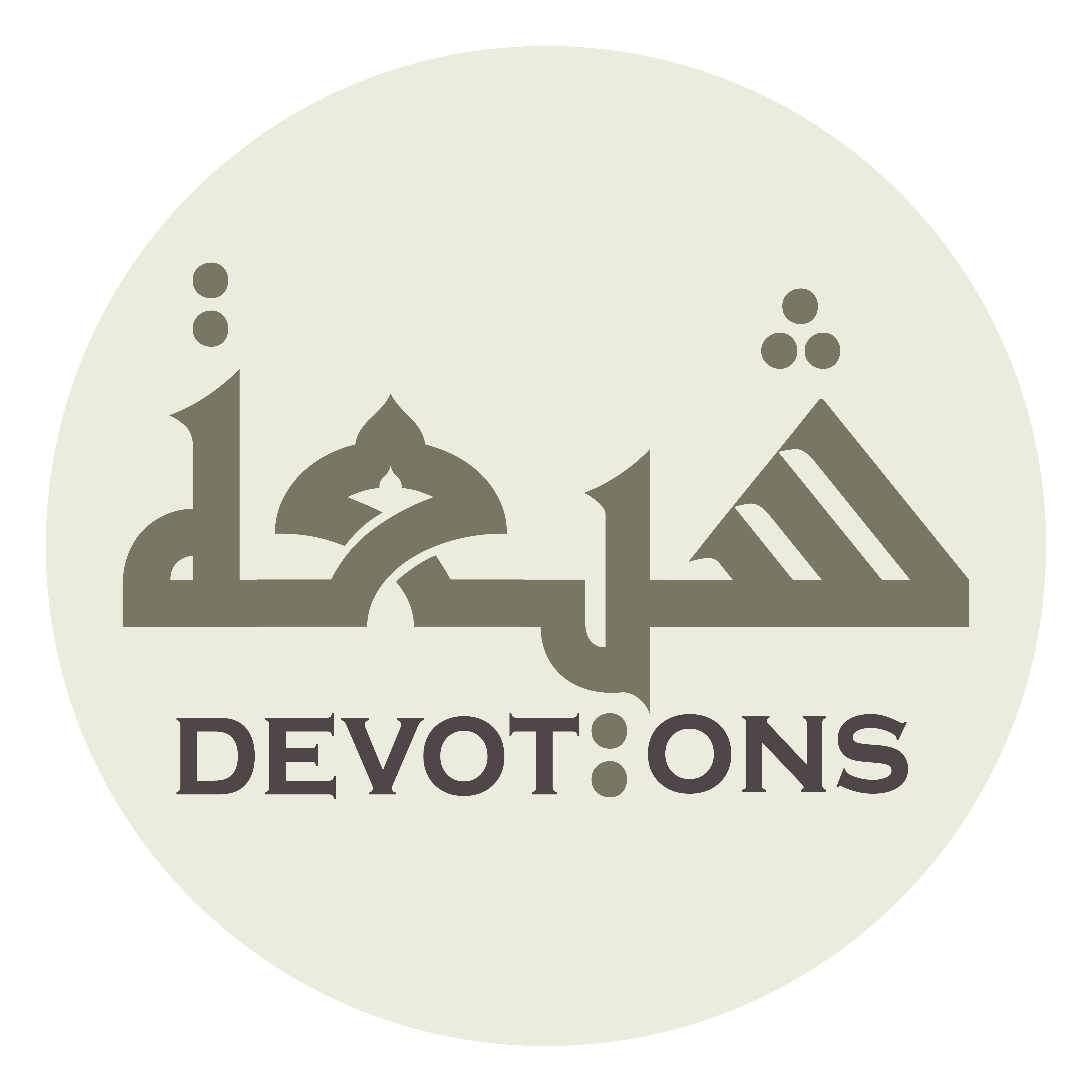 وَلَا كَانَ مَعَهُ وَزِيرٌ

walā kāna ma`ahu wazīr

with Him is no aide
Dua Mashlool
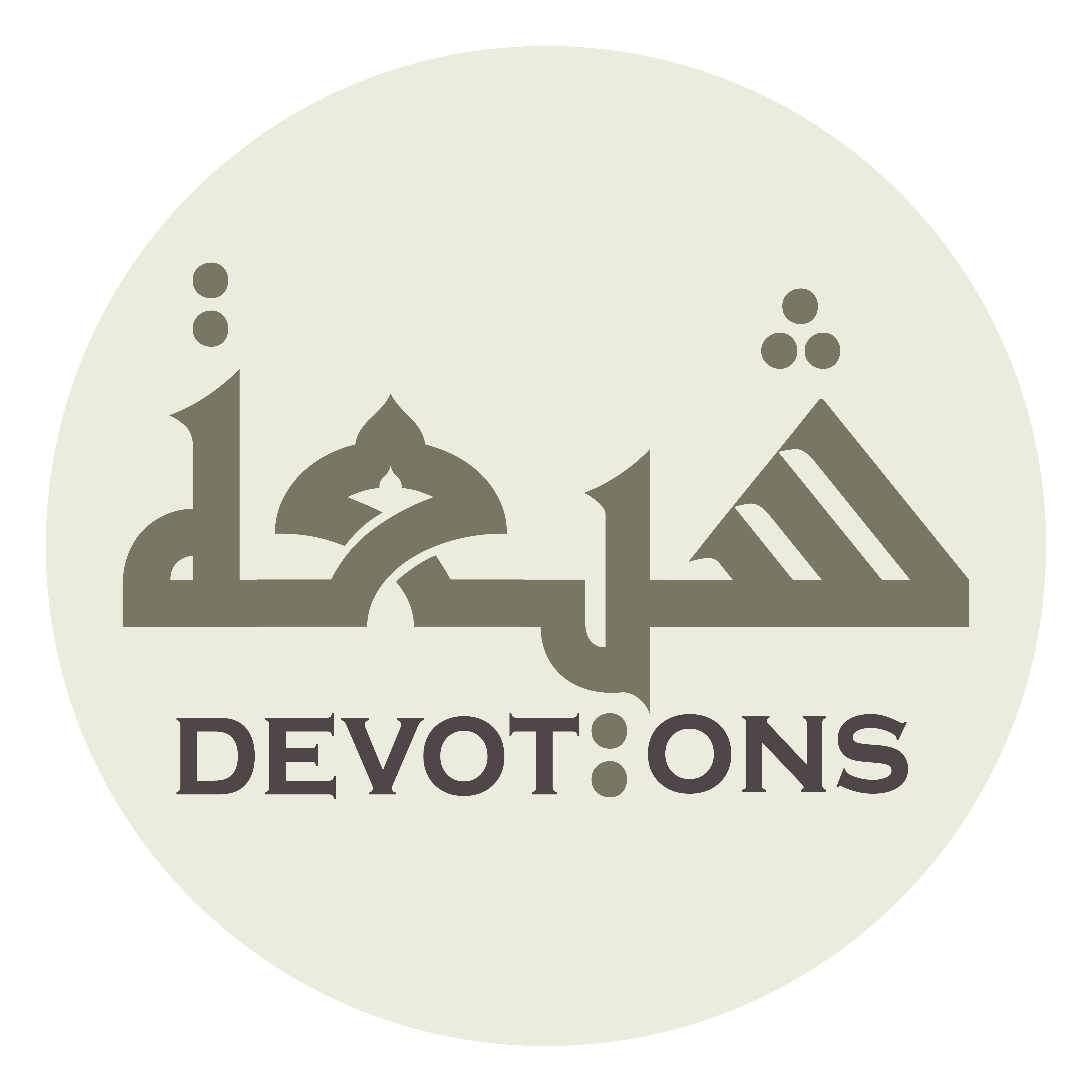 وَلَا اتَّخَذَ مَعَهُ مُشِيرًا

walattakhadha ma`ahu mushīrā

nor has He taken any adviser,
Dua Mashlool
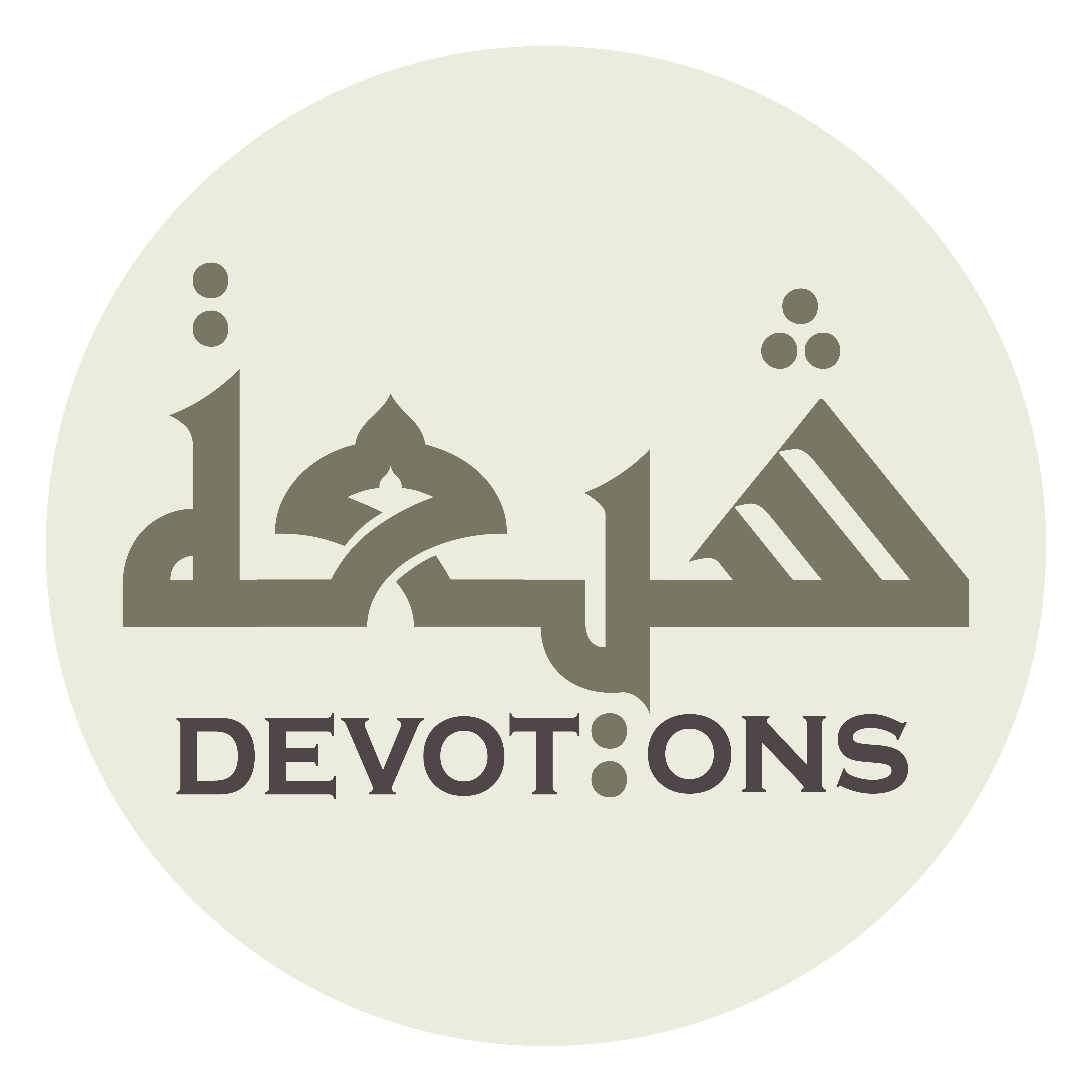 وَلَا احْتَاجَ إِلٰى ظَهِيرٍ

walaḥtāja ilā ẓahīr

nor needs He any assistant,
Dua Mashlool
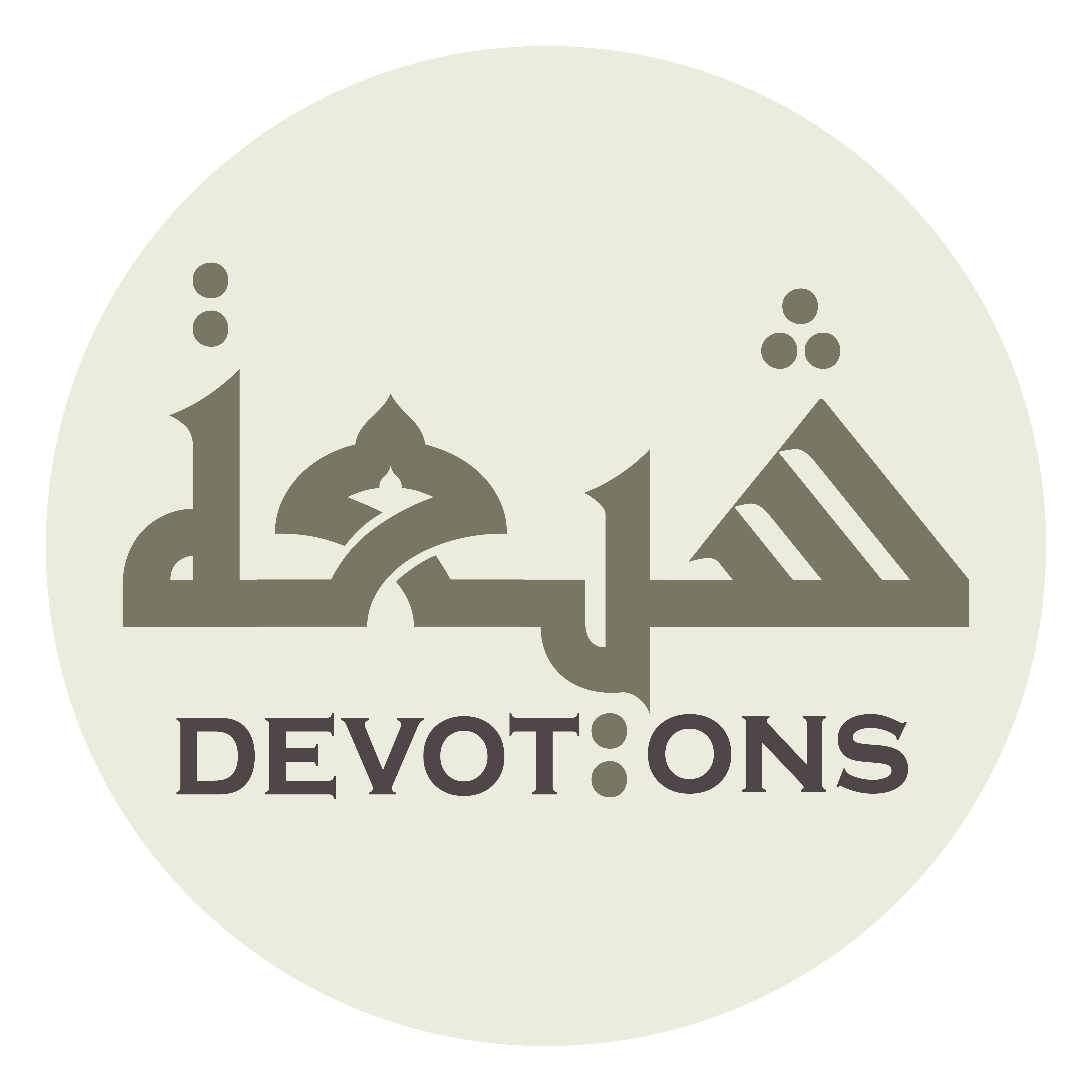 وَلَا كَانَ مَعَهُ مِنْ إِلٰهٍ غَيْرُهُ

walā kāna ma`ahu min ilāhin ghayruh

nor with Him is any god but He—
Dua Mashlool
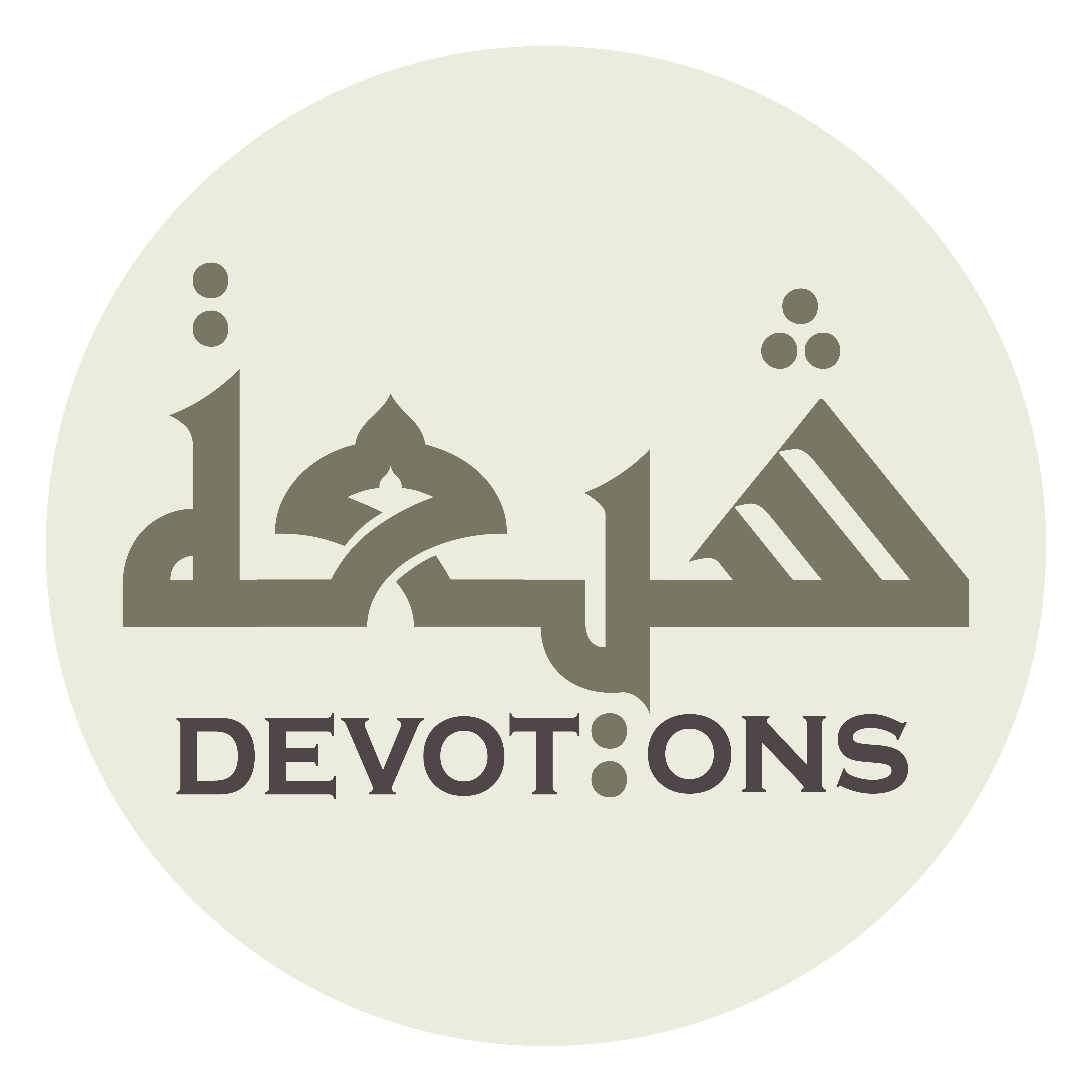 لَاإِلٰهَ إِلَّا أَنْتَ

la-ilāha illā ant

there is no god but You.
Dua Mashlool
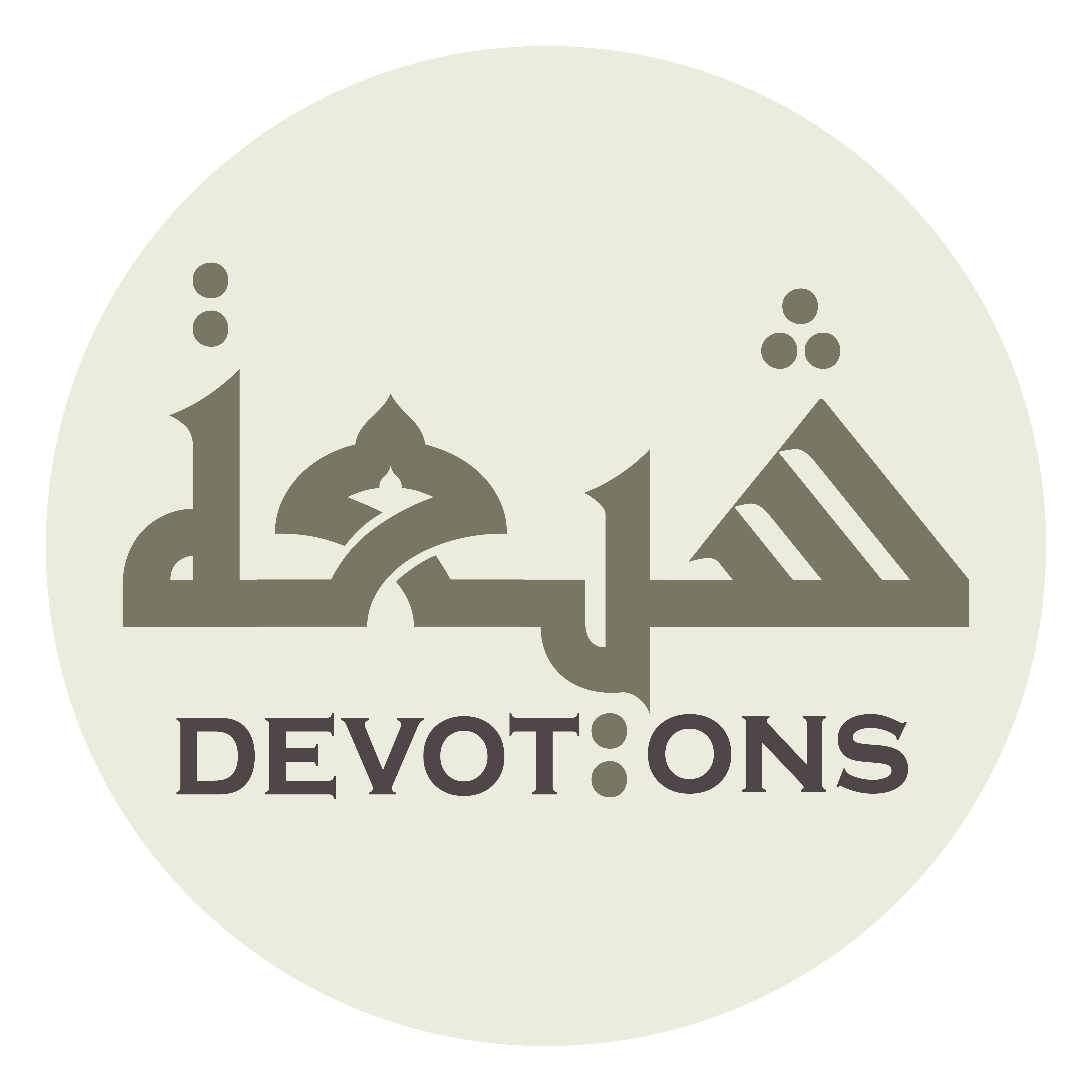 فَتَعَالَيْتَ عَمَّا يَقُولُ الظَّالِمُوْنَ عُلُوًّا كَبِيرًا

fata`ālayta `ammā yaqūluẓ ẓālimūna `uluwwan kabīrā

So exalted are You above what the evildoers say, a great exaltation!
Dua Mashlool
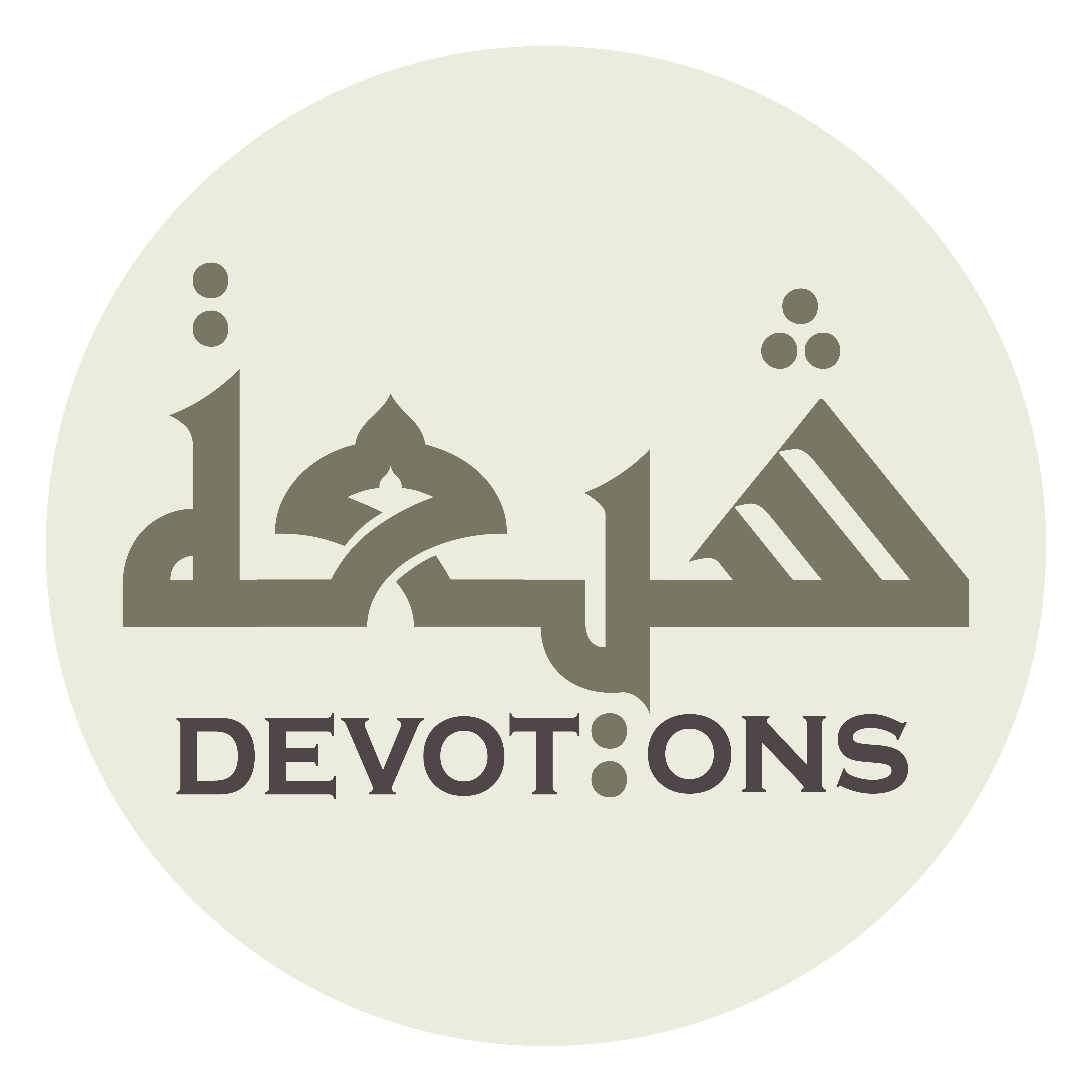 يَا عَلِيُّ يَا شَامِخُ يَا بَاذِخُ

yā `aliyyu yā shāmikhu yā bādhikh

O All-high! O All-lofty! O All-towering!
Dua Mashlool
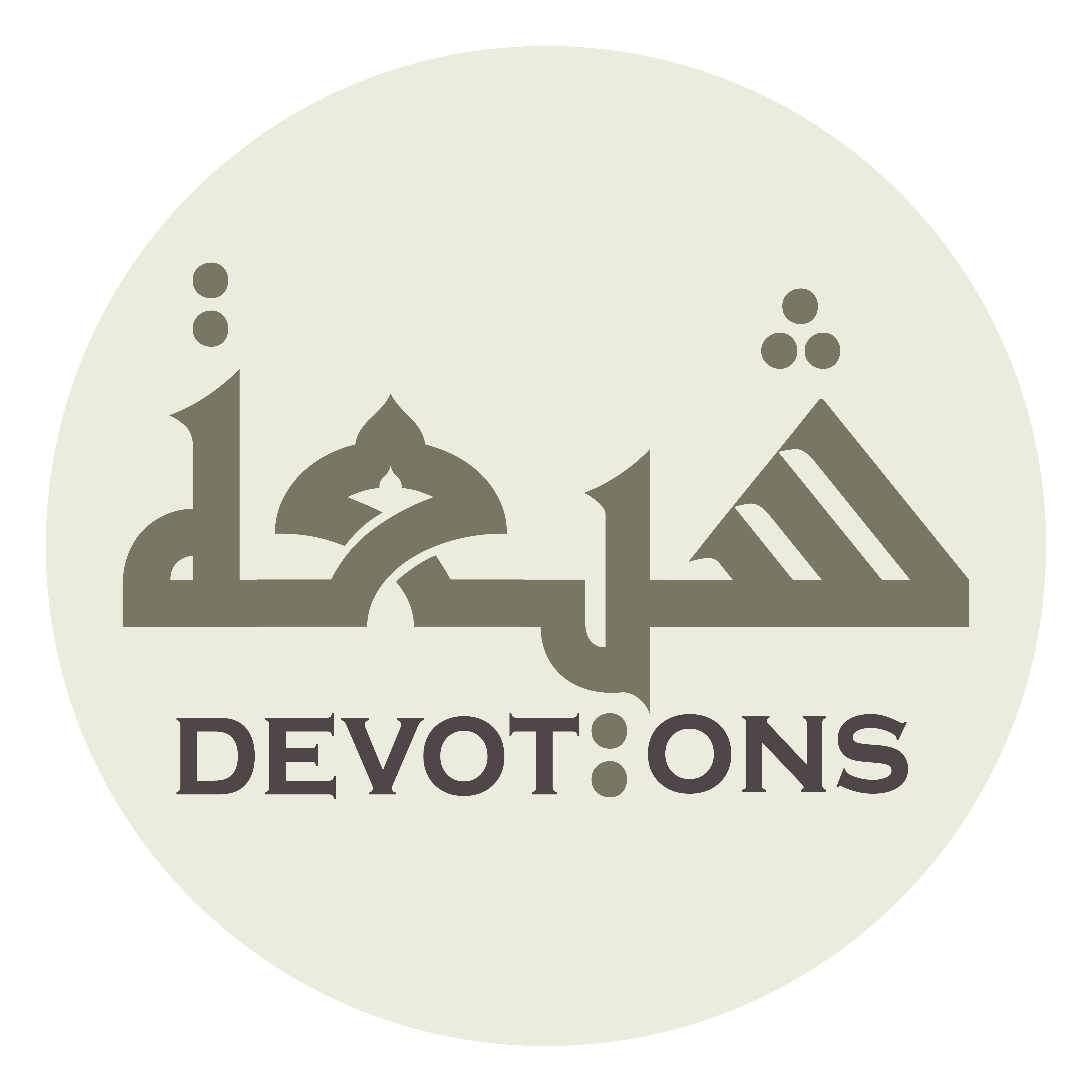 يَا فَتَّاحُ يَا نَفَّاحُ يَا مُرْتَاحُ

yā fattāḥu yā naffāḥu yā mur-tāḥ

O All-opener! O All-diffuser! O All-restful!
Dua Mashlool
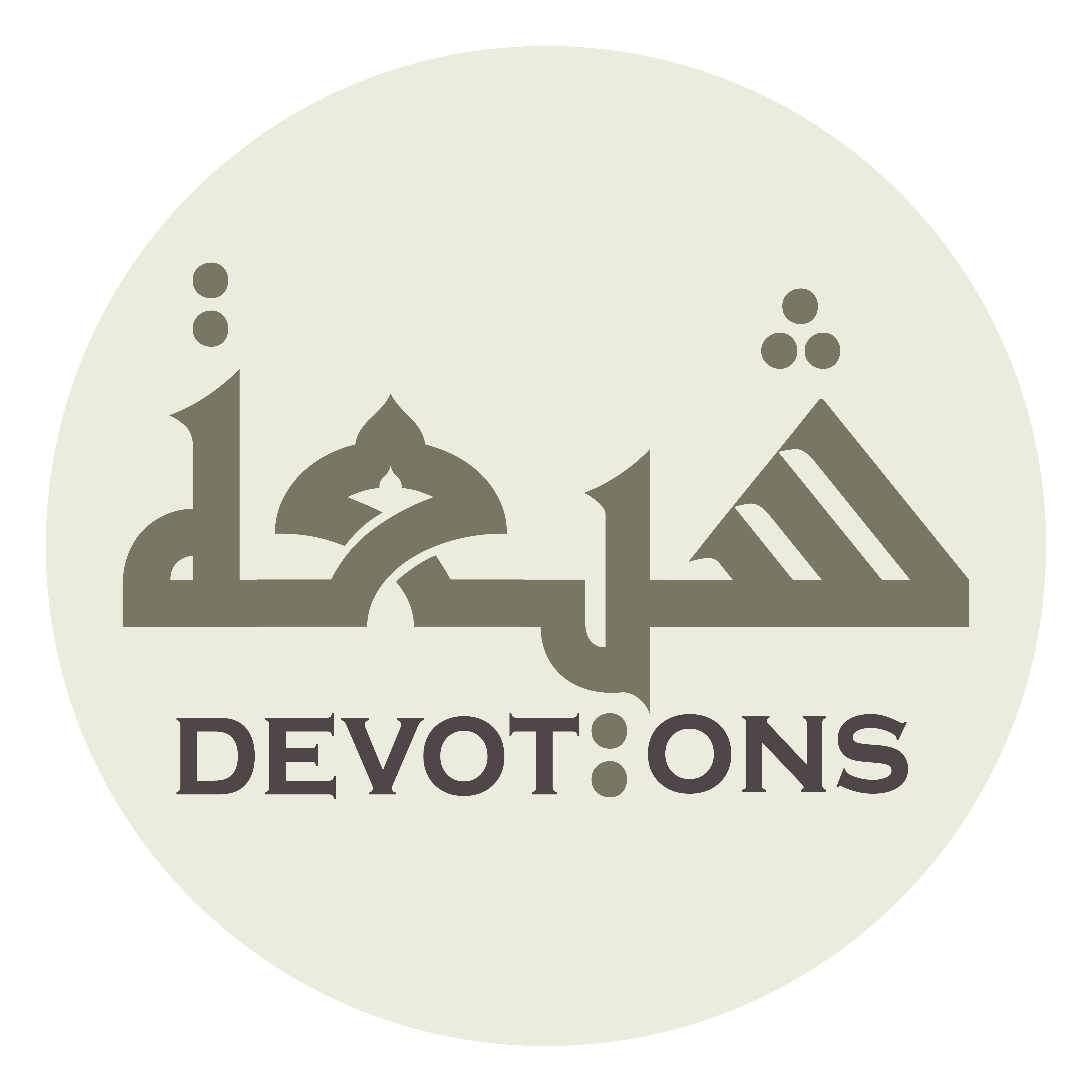 يَا مُفَرِّجُ يَا نَاصِرُ يَا مُنْتَصِرُ

yā mufarriju yā nāṣiru yā muntaṣir

O Bestower of relief! O Helper! O Giver of victory!
Dua Mashlool
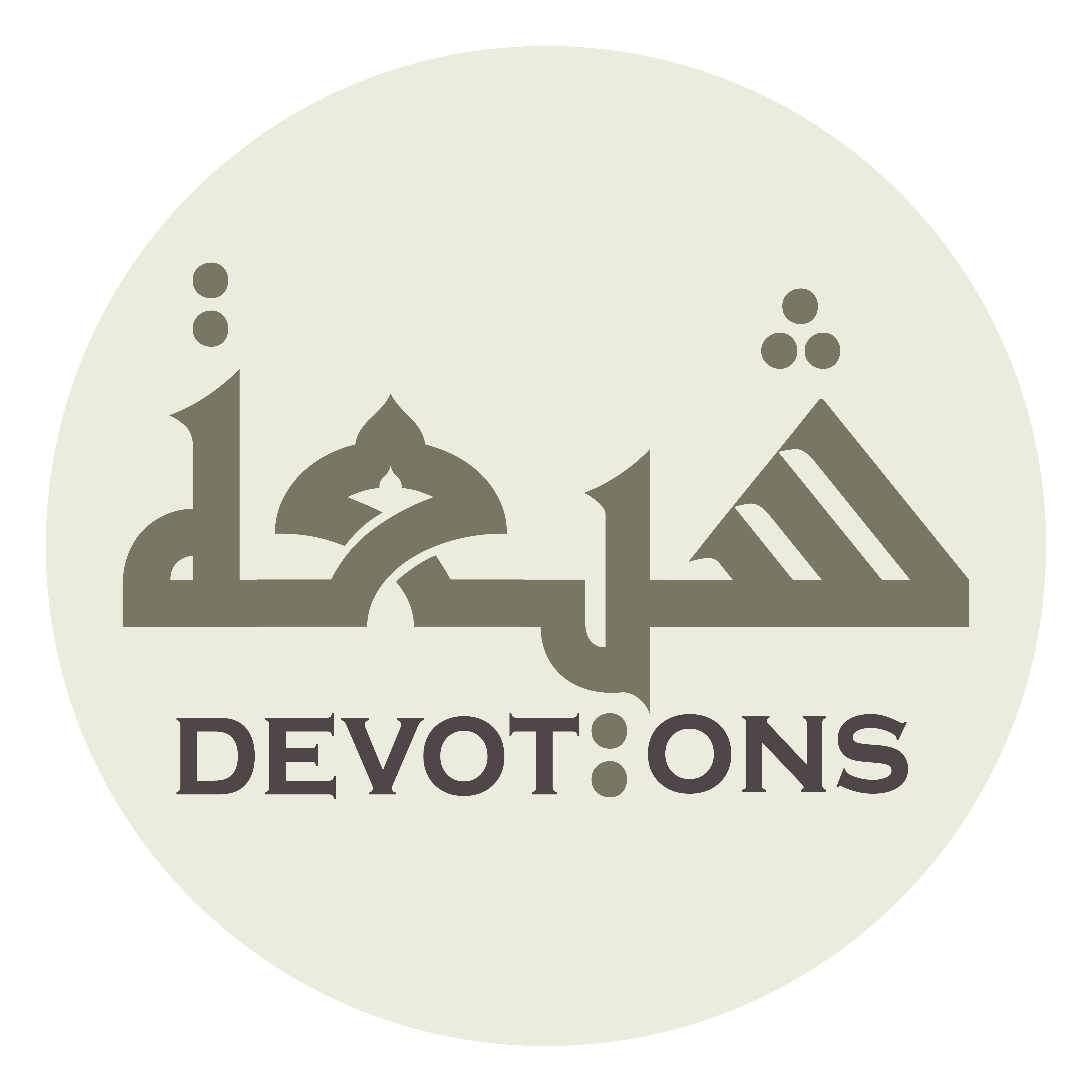 يَا مُدْرِكُ يَا مُهْلِكُ يَا مُنْتَقِمُ

yā mudriku yā muhliku yā muntaqim

O Comprehender! O Destroyer! O Avenger!
Dua Mashlool
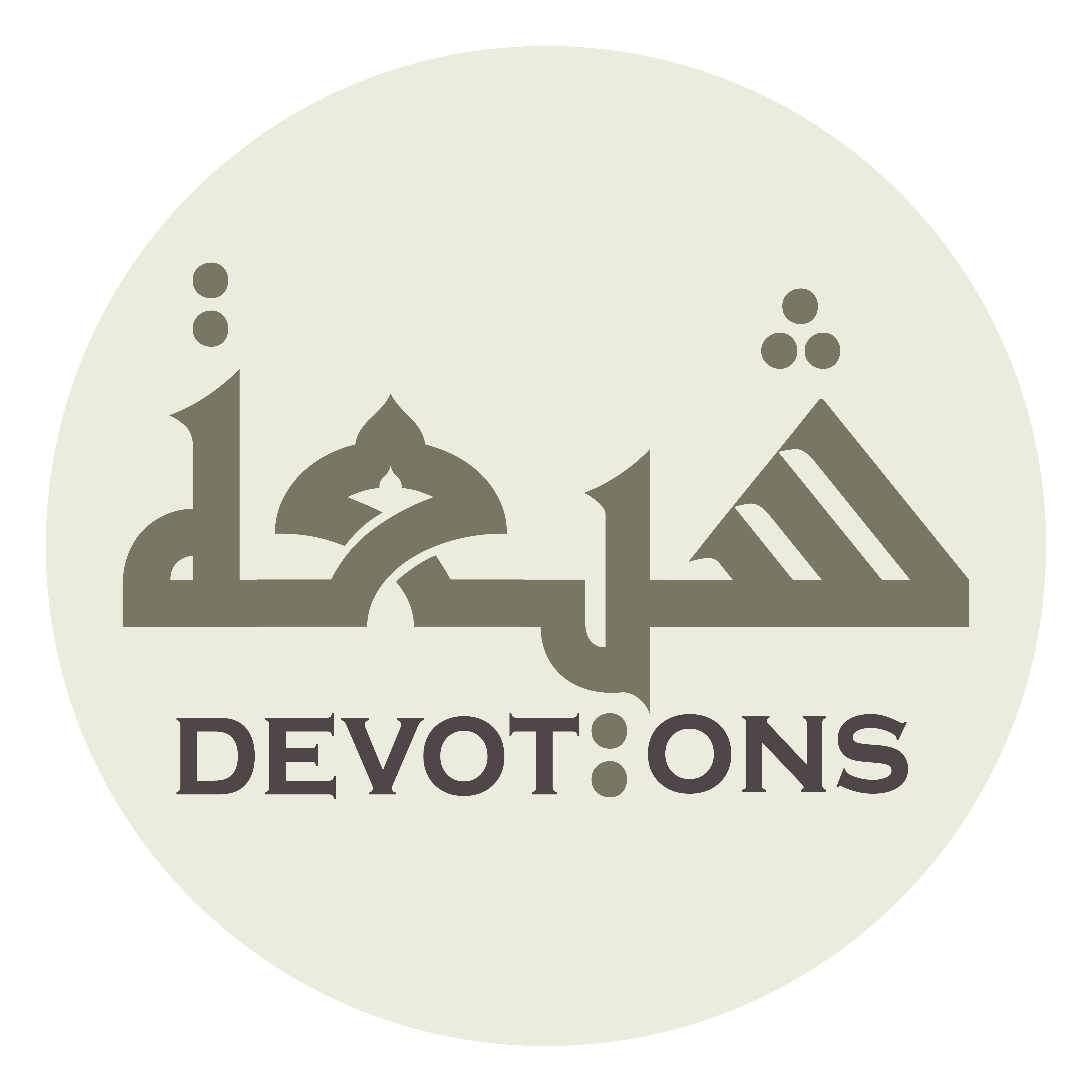 يَا بَاعِثُ يَا وَارِثُ

yā bā`ithu yā wārith

O Upraiser! O Inheritor!
Dua Mashlool
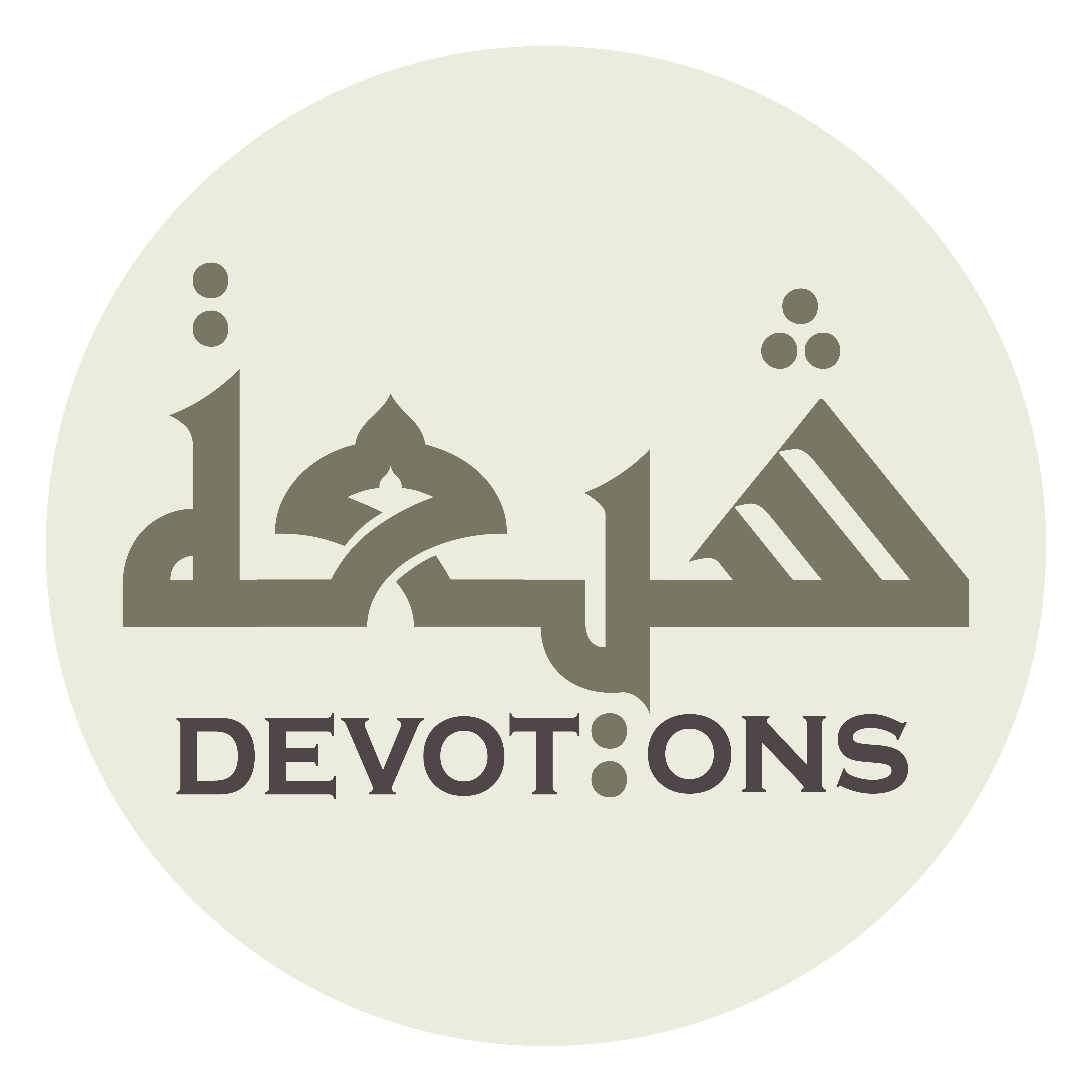 يَا طَالِبُ يَا غَالِبُ

yā ṭālibu yā ghālib

O Seeker! O Vanquisher!
Dua Mashlool
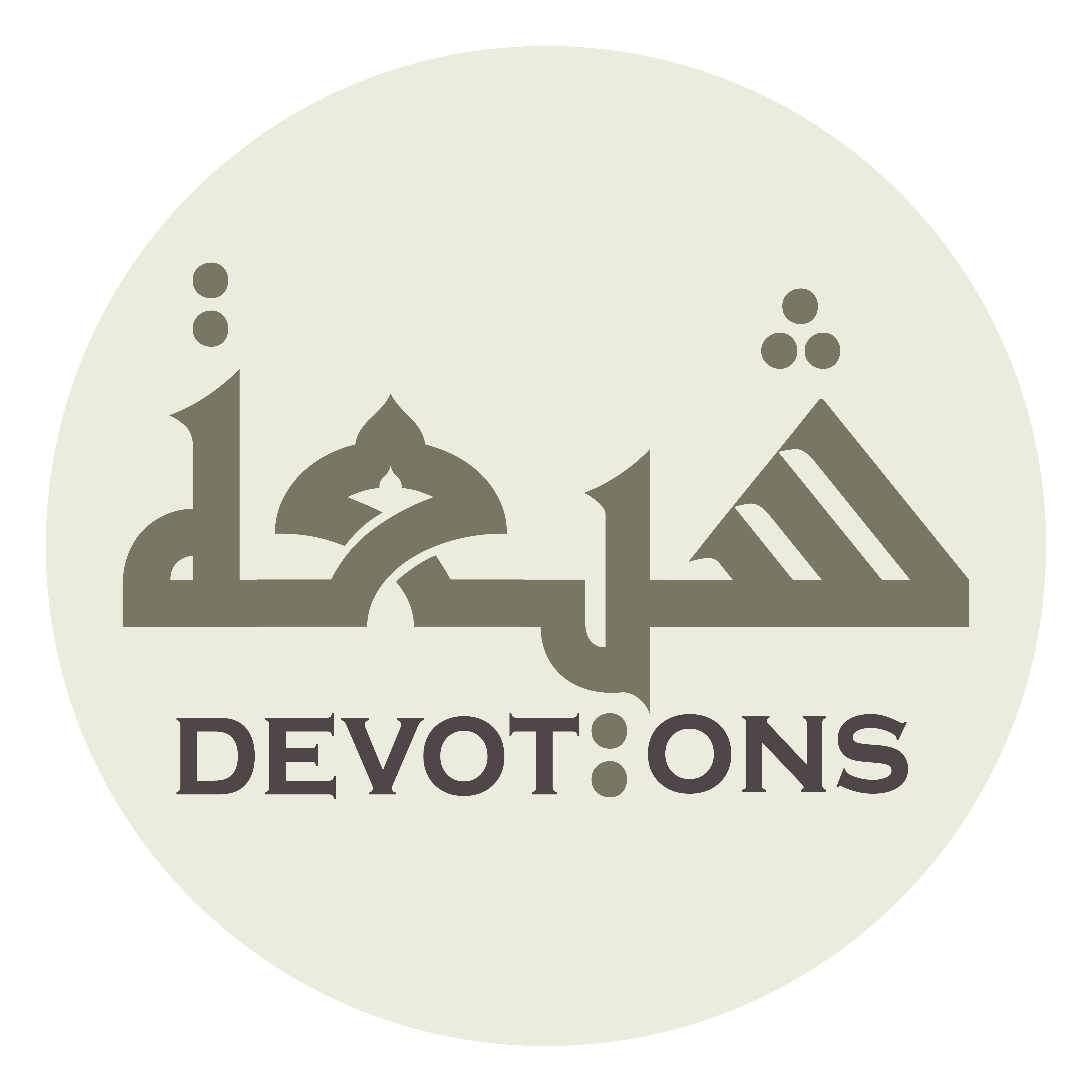 يَا مَنْ لَايَفُوتُهُ هَارِبٌ

yā man lāyafūtuhu hārib

O He from Whom no fugitive can escape!
Dua Mashlool
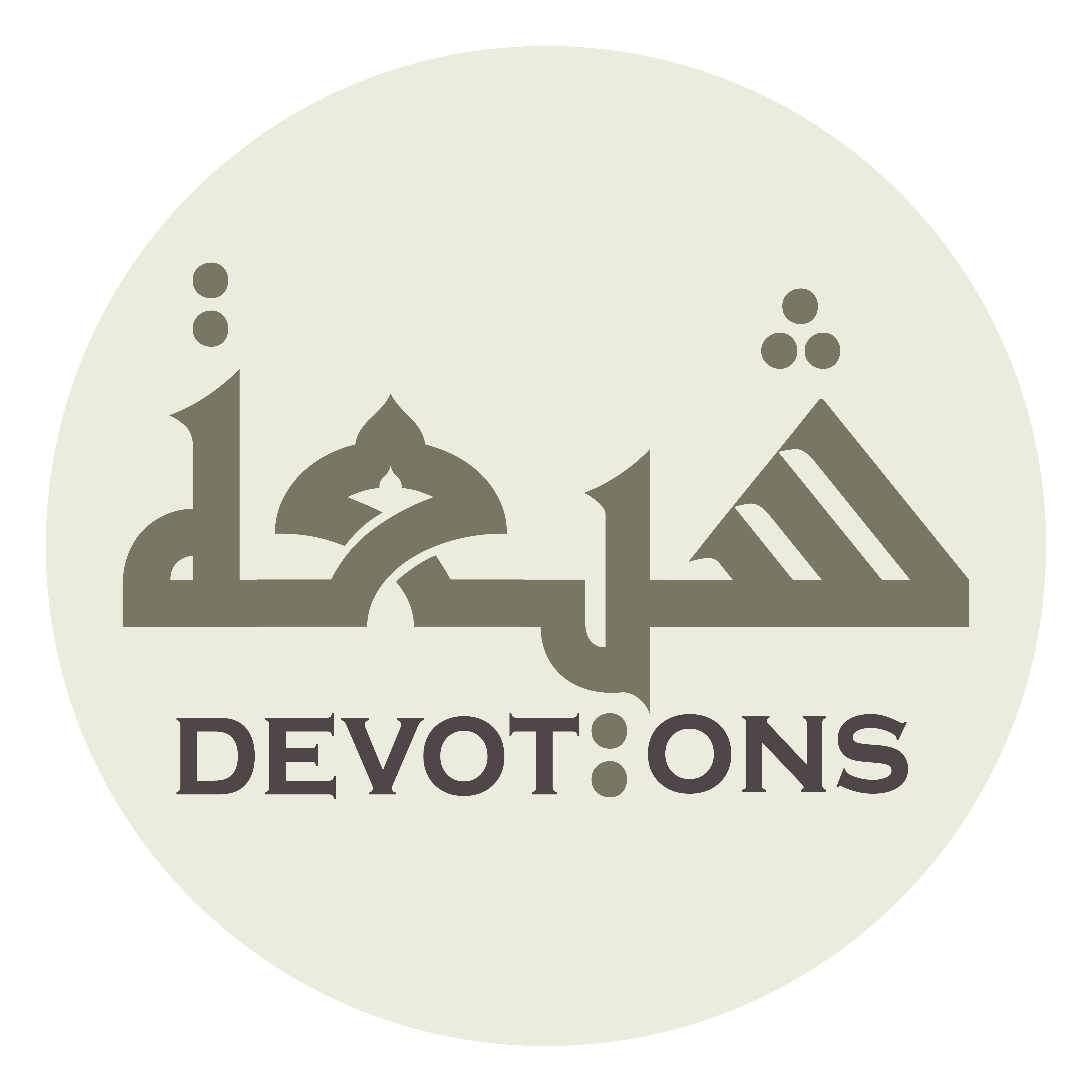 يَا تَوَّابُ يَا أَوَّابُ يَا وَهَّابُ

yā tawwābu yā awwābu yā wahhāb

O All-relenting! O All-forbearing! O All-bestower!
Dua Mashlool
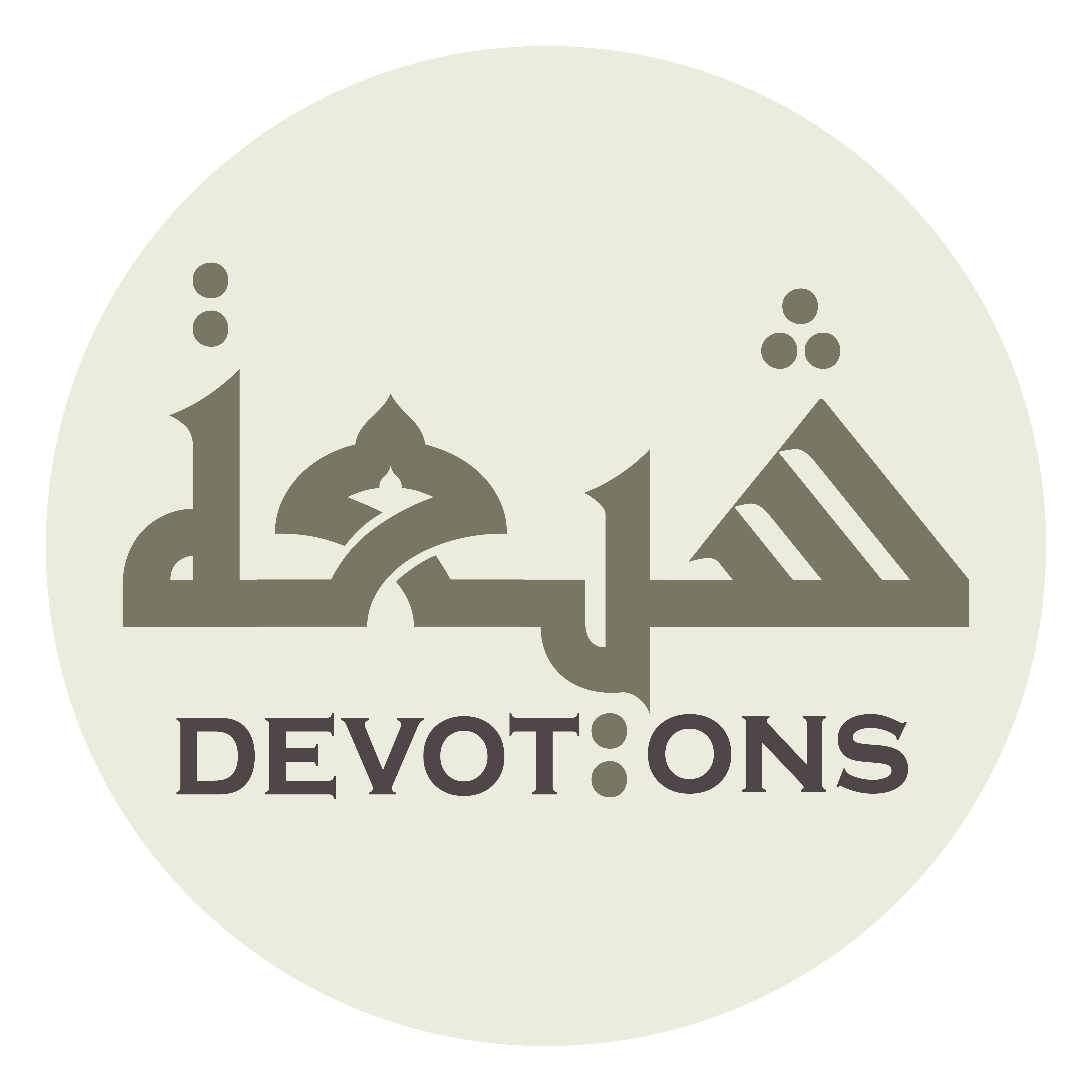 يَا مُسَبِّبَ الْأَسْبَابِ

yā musabbibal asbāb

O Originator of all means!
Dua Mashlool
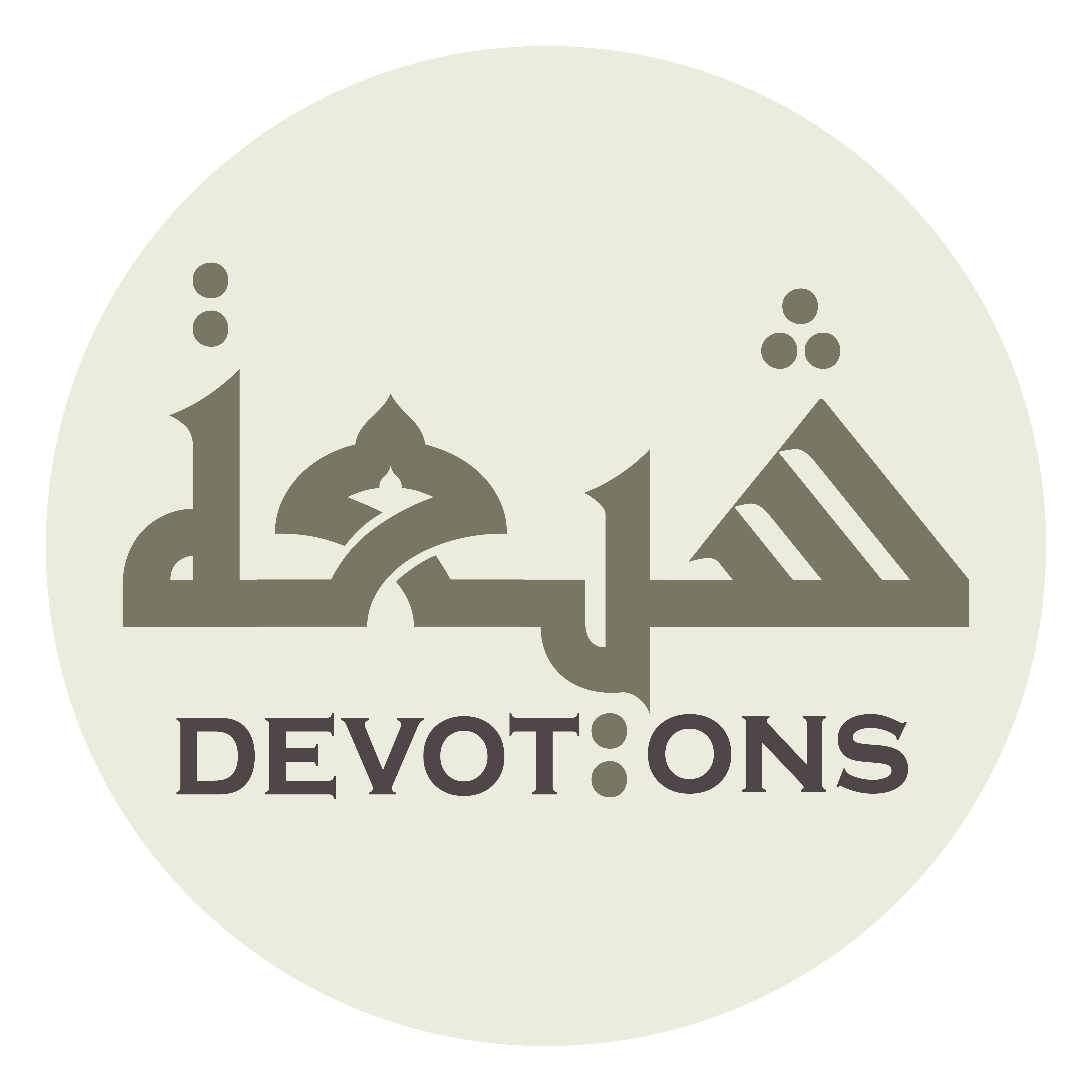 يَا مُفَتِّحَ الْأَبْوَابِ

yā mufattiḥal abwāb

O Opener of all doors!
Dua Mashlool
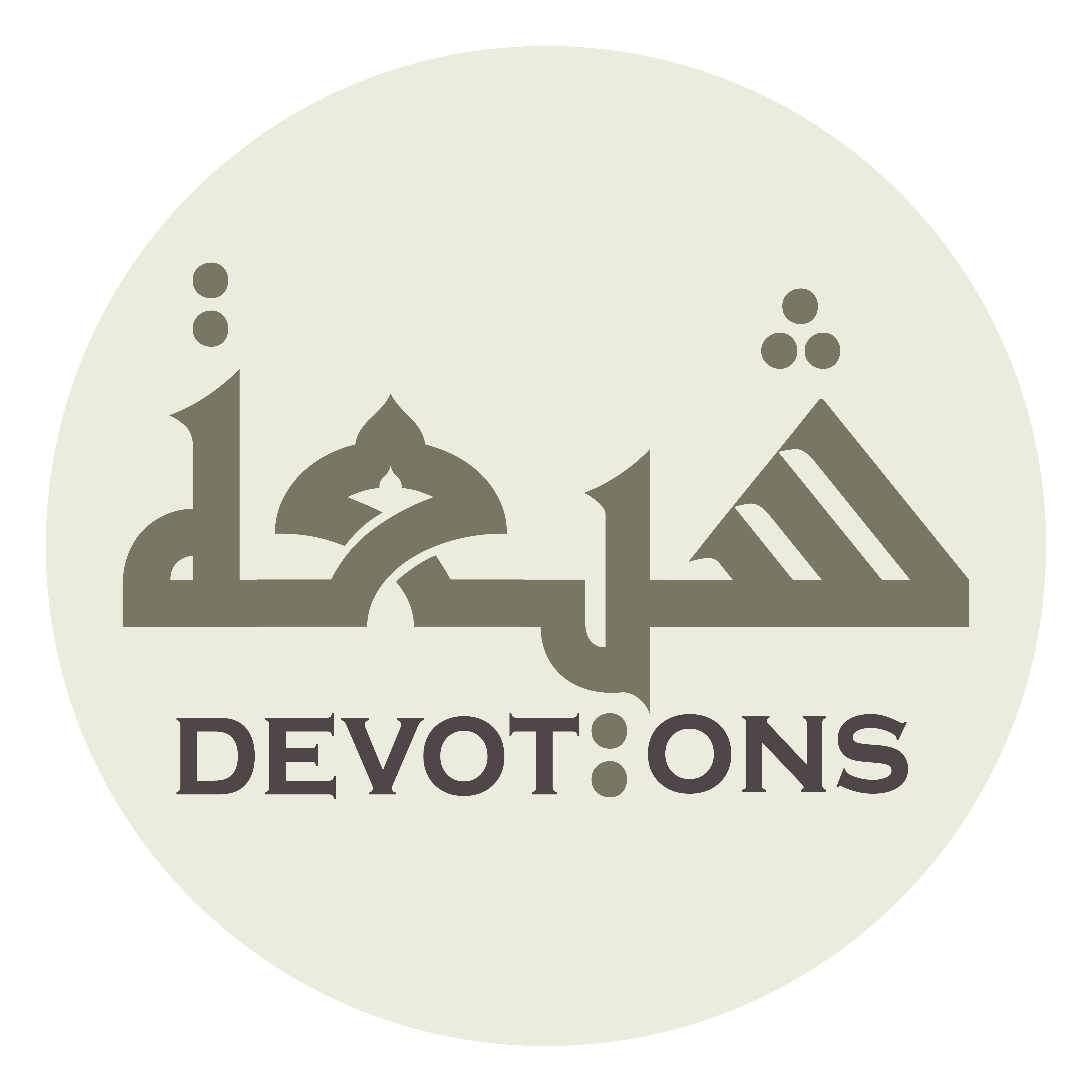 يَا مَنْ حَيْثُ مَا دُعِيَ أَجَابَ

yā man ḥaythu mā du`iya ajāb

O He Who answers wherever He is called upon!
Dua Mashlool
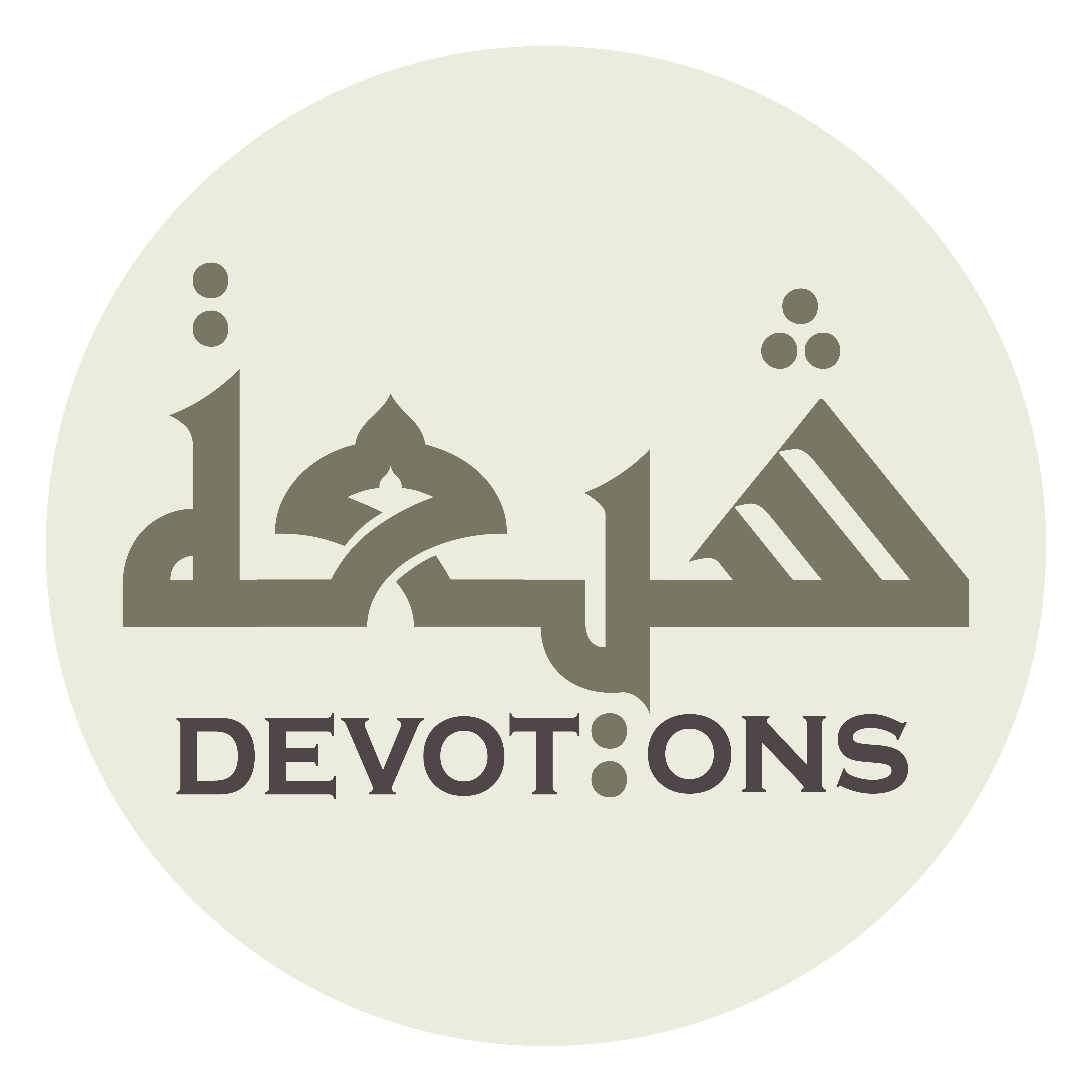 يَا طَهُورُ يَا شَكُورُ

yā ṭahūru yā shakūr

O All-Pure! O All-thankful!
Dua Mashlool
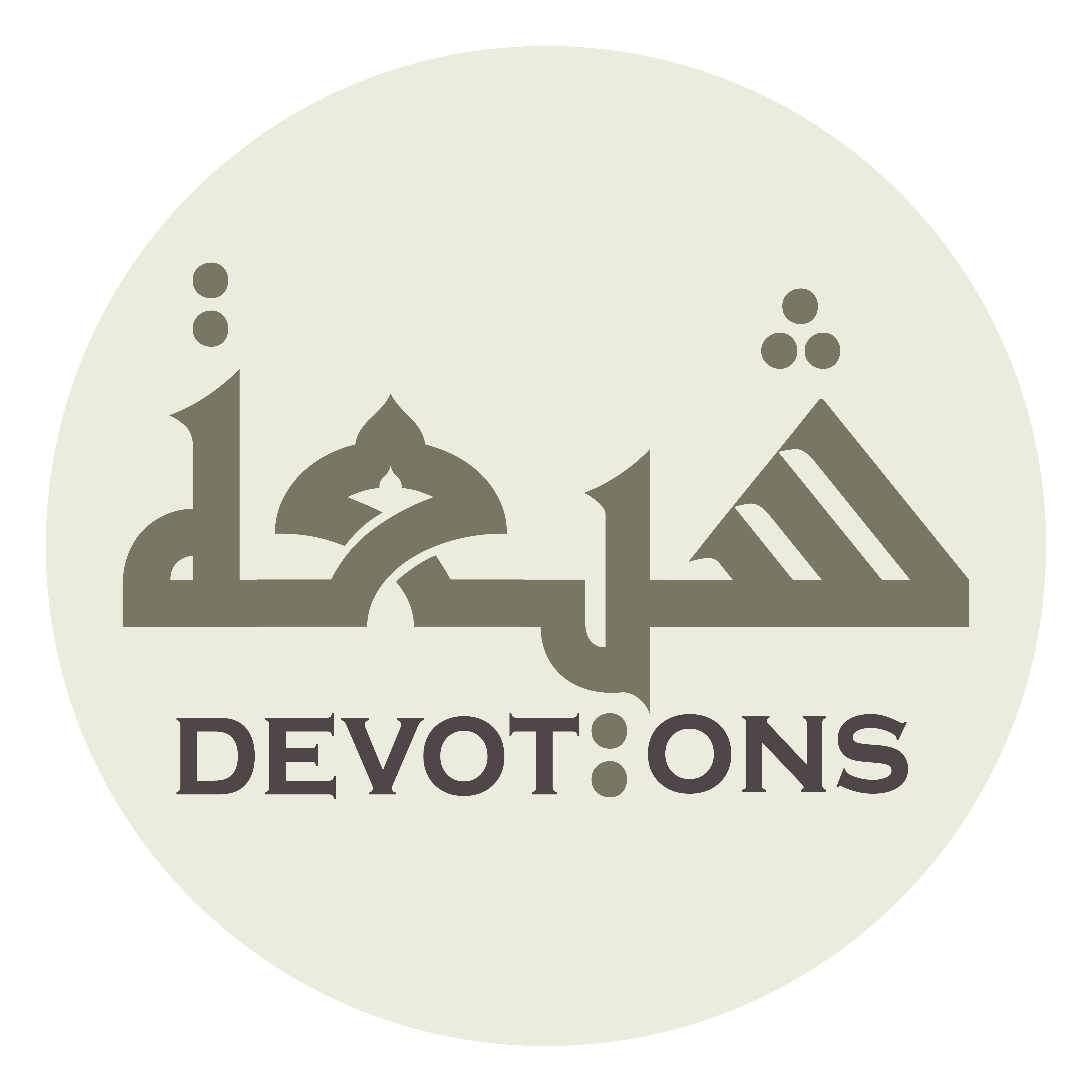 يَا عَفُوُّ يَا غَفُورُ

yā `afuwwu yā ghafūr

O Exempter! O Forgiver!
Dua Mashlool
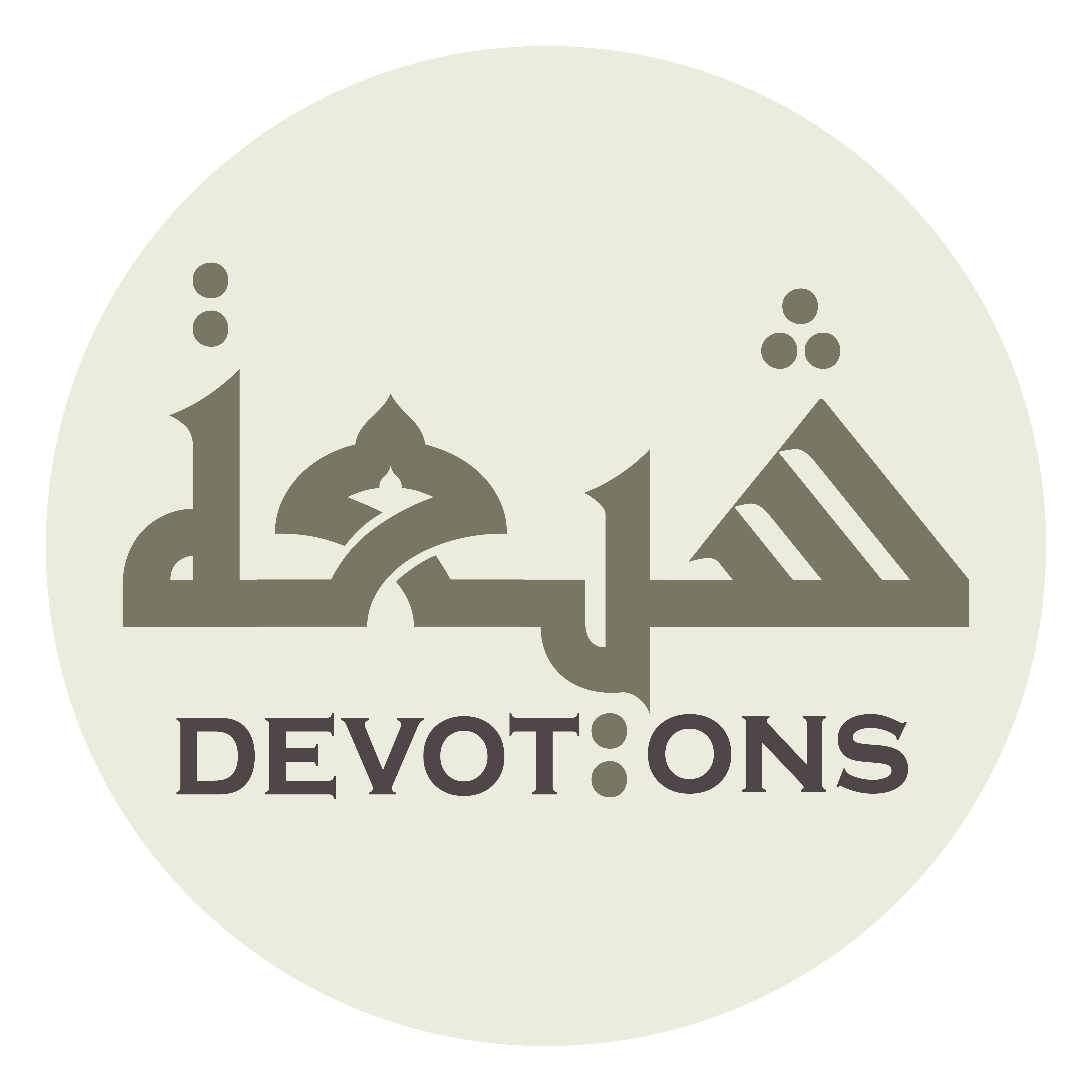 يَا نُورَ النُّورِ

yā nūran nūr

O Light of light!
Dua Mashlool
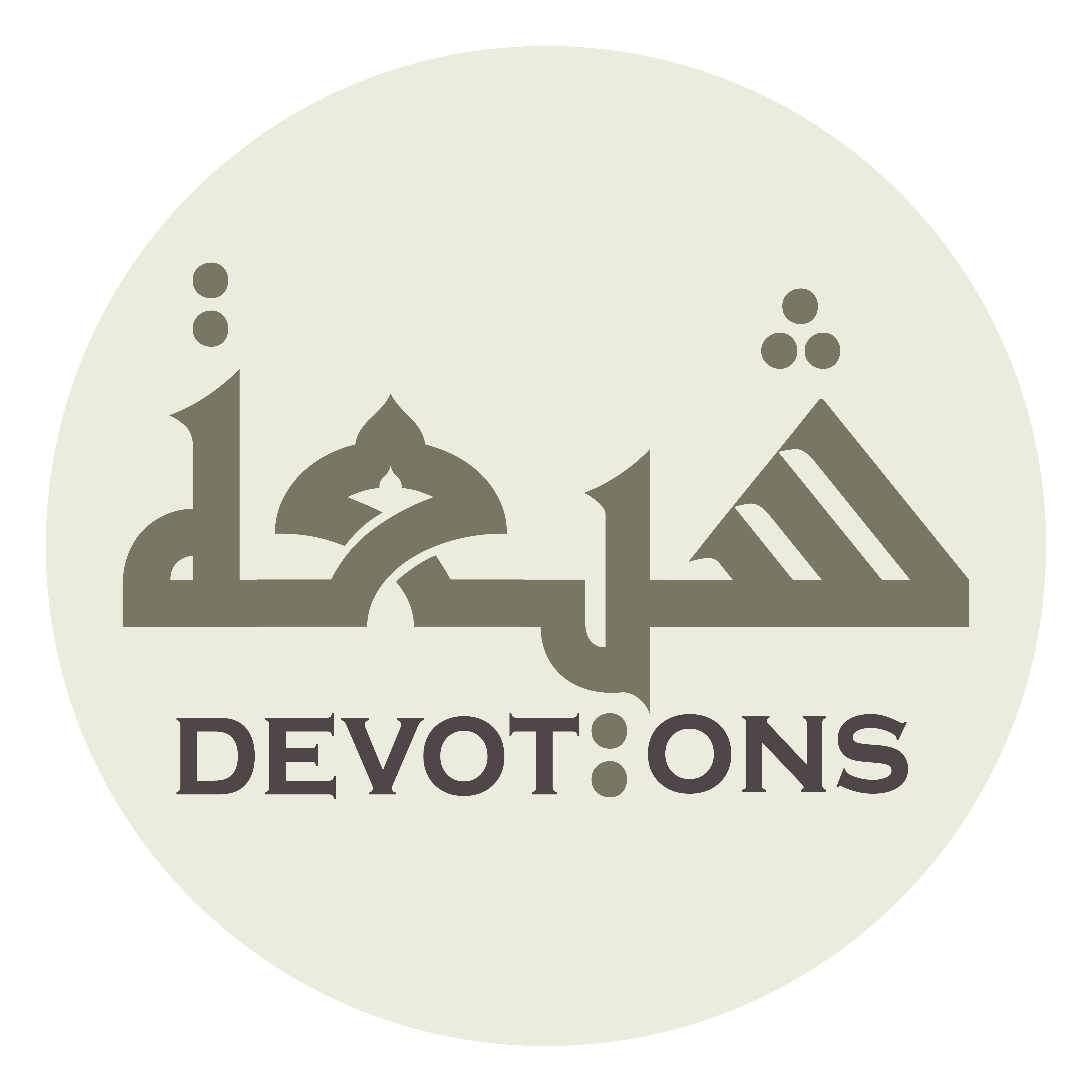 يَا مُدَبِّرَ الْأُمُورِ

yā mudabbiral umūr

O Director of all affairs!
Dua Mashlool
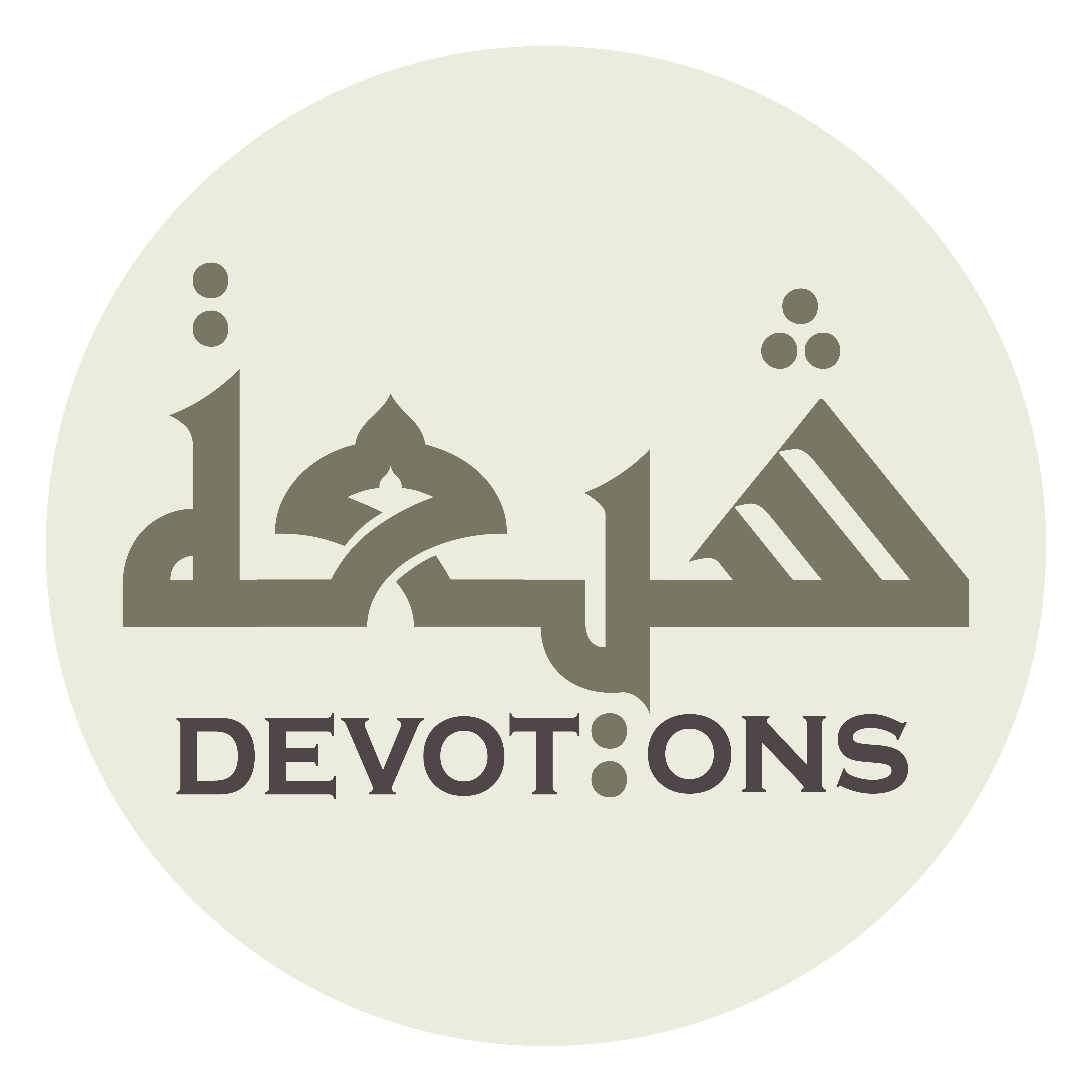 يَا لَطِيفُ يَا خَبِيرُ

yā laṭīfu yā khabīr

O All-subtle! O All-aware!
Dua Mashlool
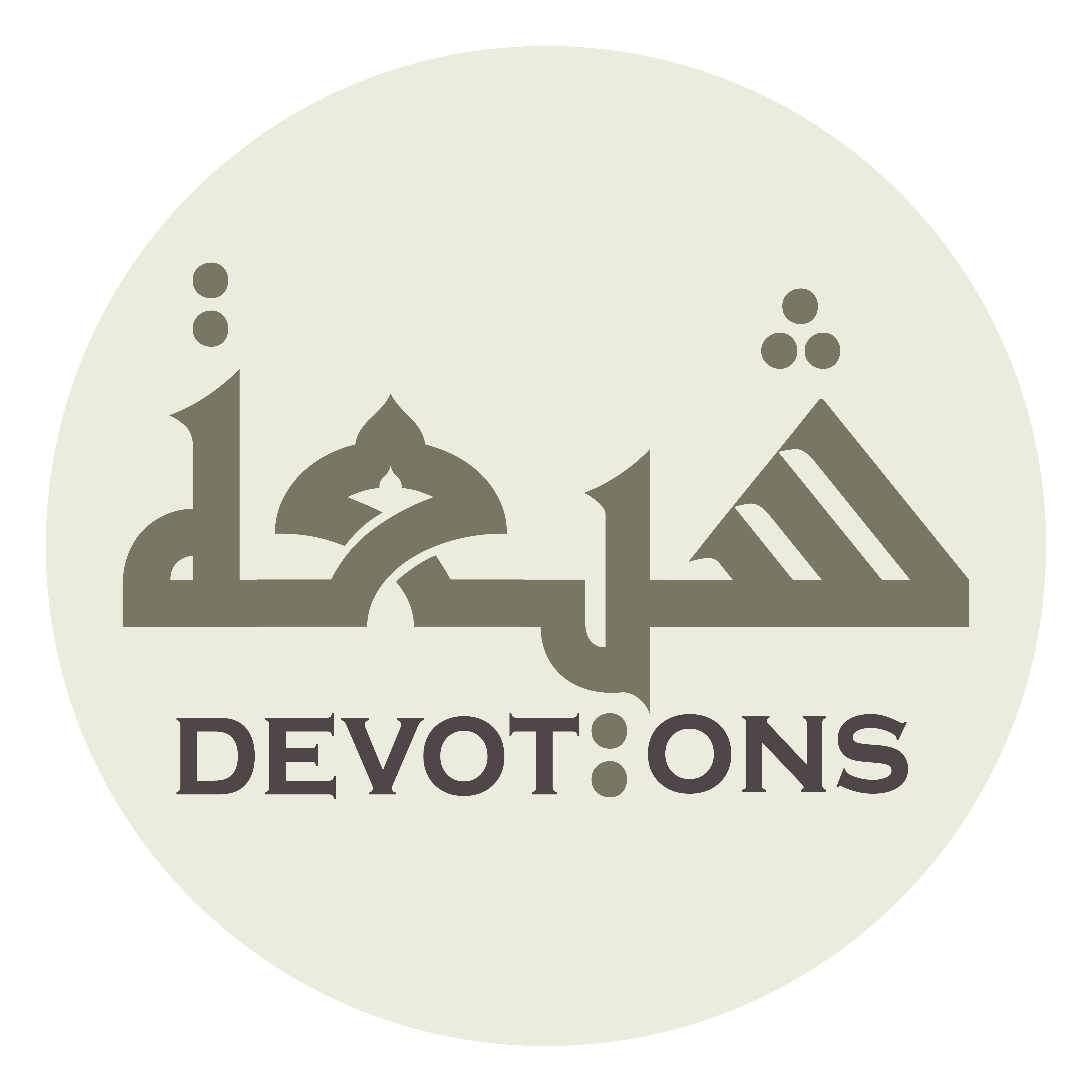 يَا مُجِيرُ يَا مُنِيرُ

yā mujīru yā munīr

O Protector! O Illuminator!
Dua Mashlool
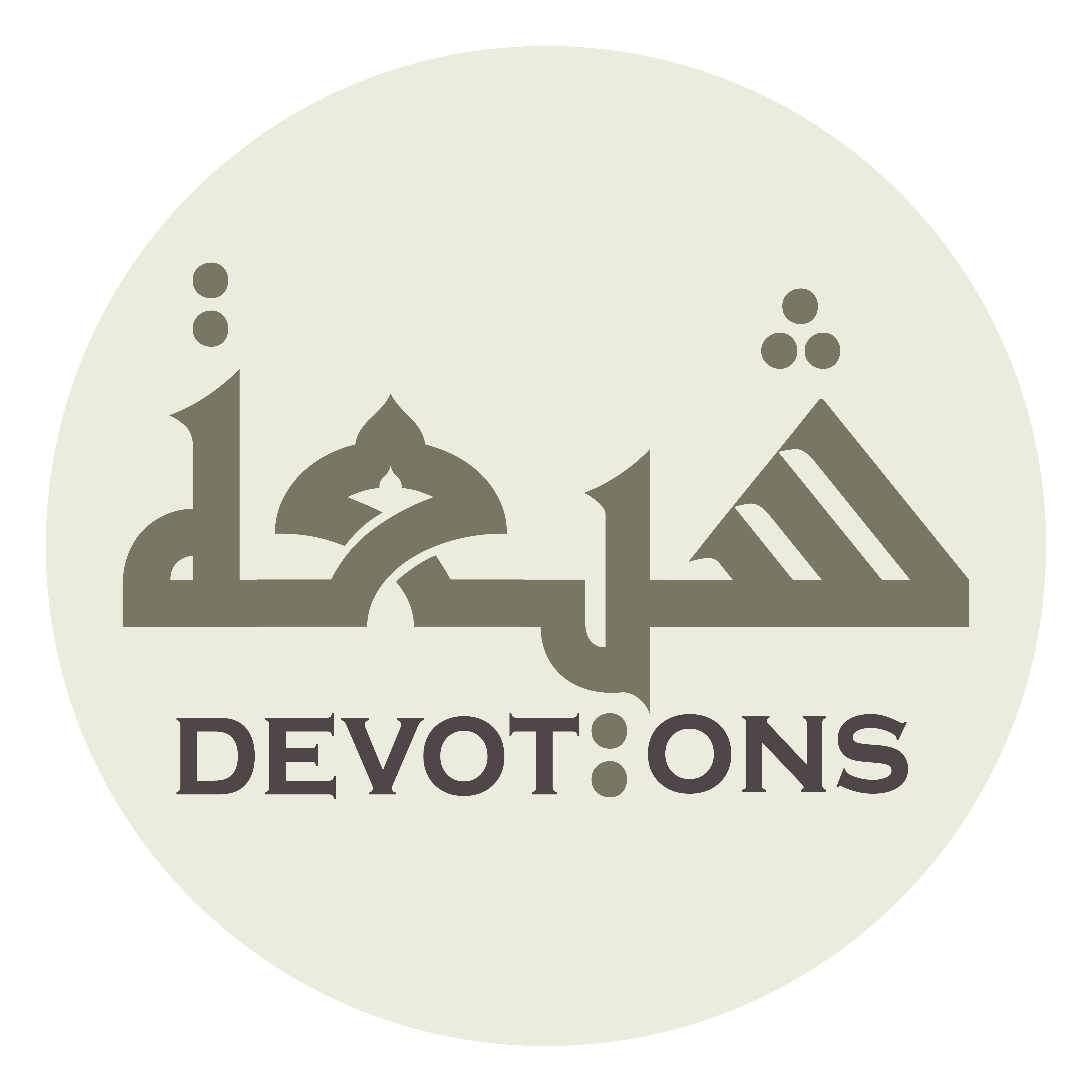 يَا بَصِيرُ يَا ظَهِيرُ يَا كَبِيرُ

yā baṣīru yā ẓahīru yā kabīr

O All-seeing! O All-aiding! O All-great!
Dua Mashlool
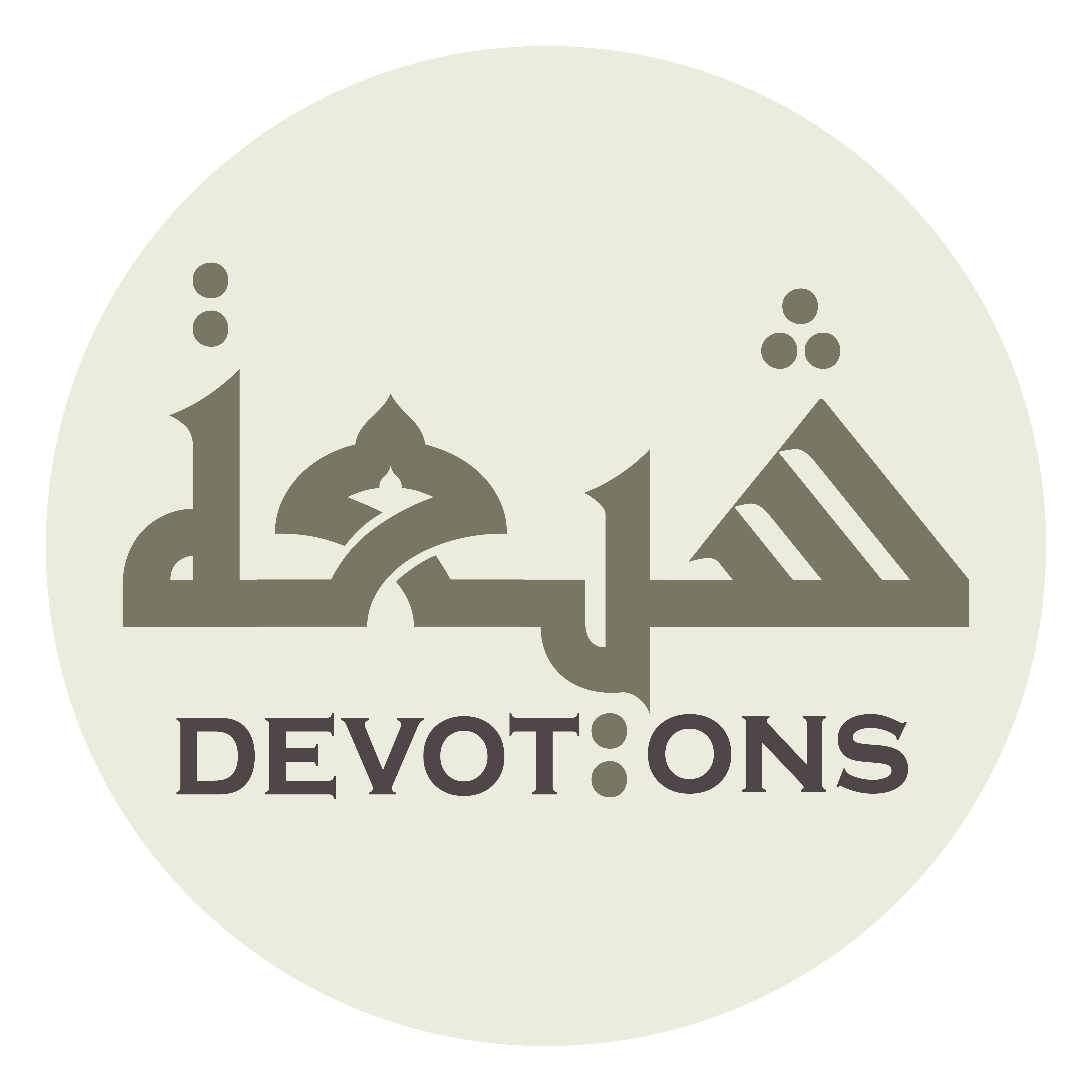 يَا وِتْرُ يَا فَرْدُ

yā witru yā far-d

O Alone! O Solitary!
Dua Mashlool
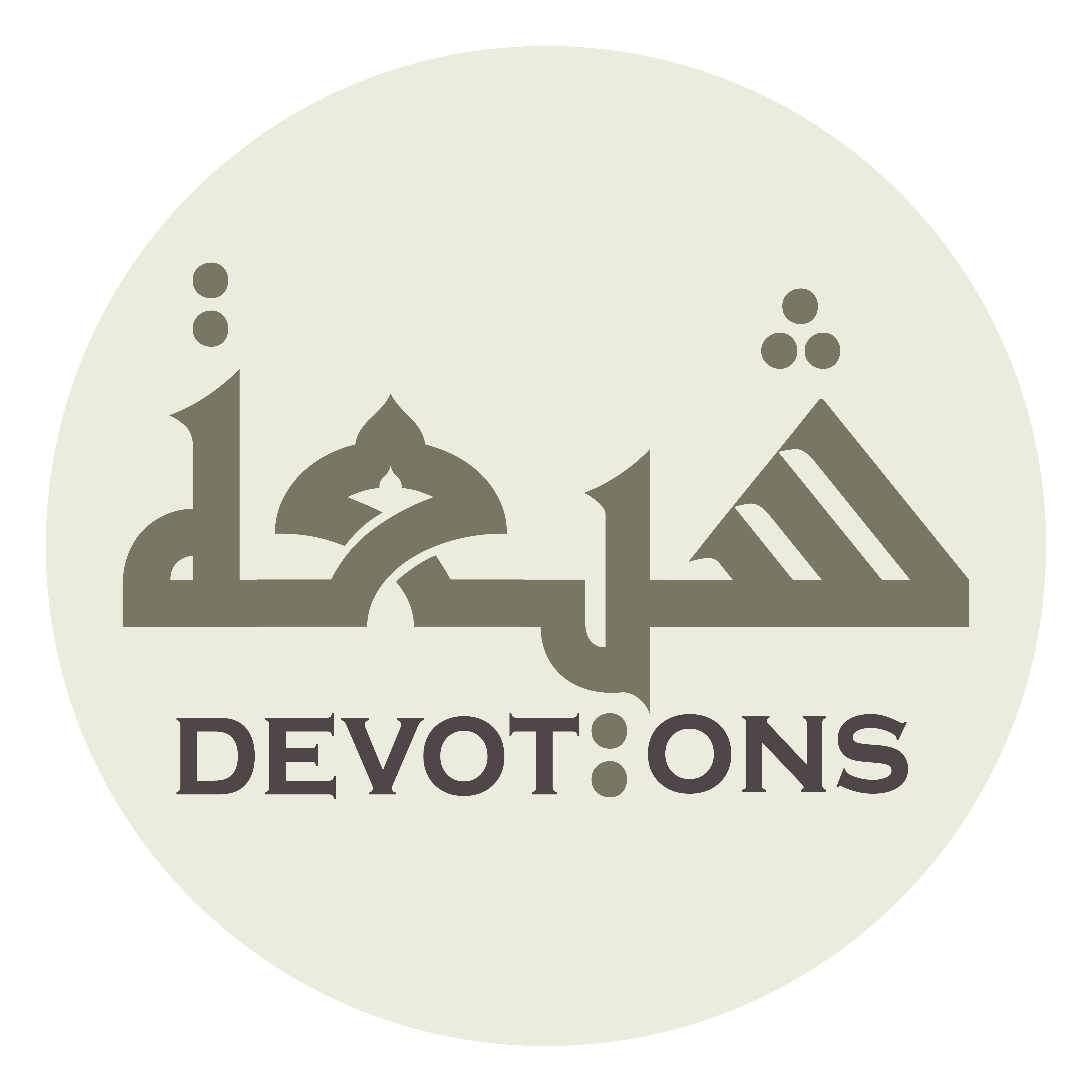 يَا أَبَدُ يَا سَنَدُ يَا صَمَدُ

yā abadu yā sanadu yā ṣamad

O Eternity without end! O Support! O Everlasting Refuge!
Dua Mashlool
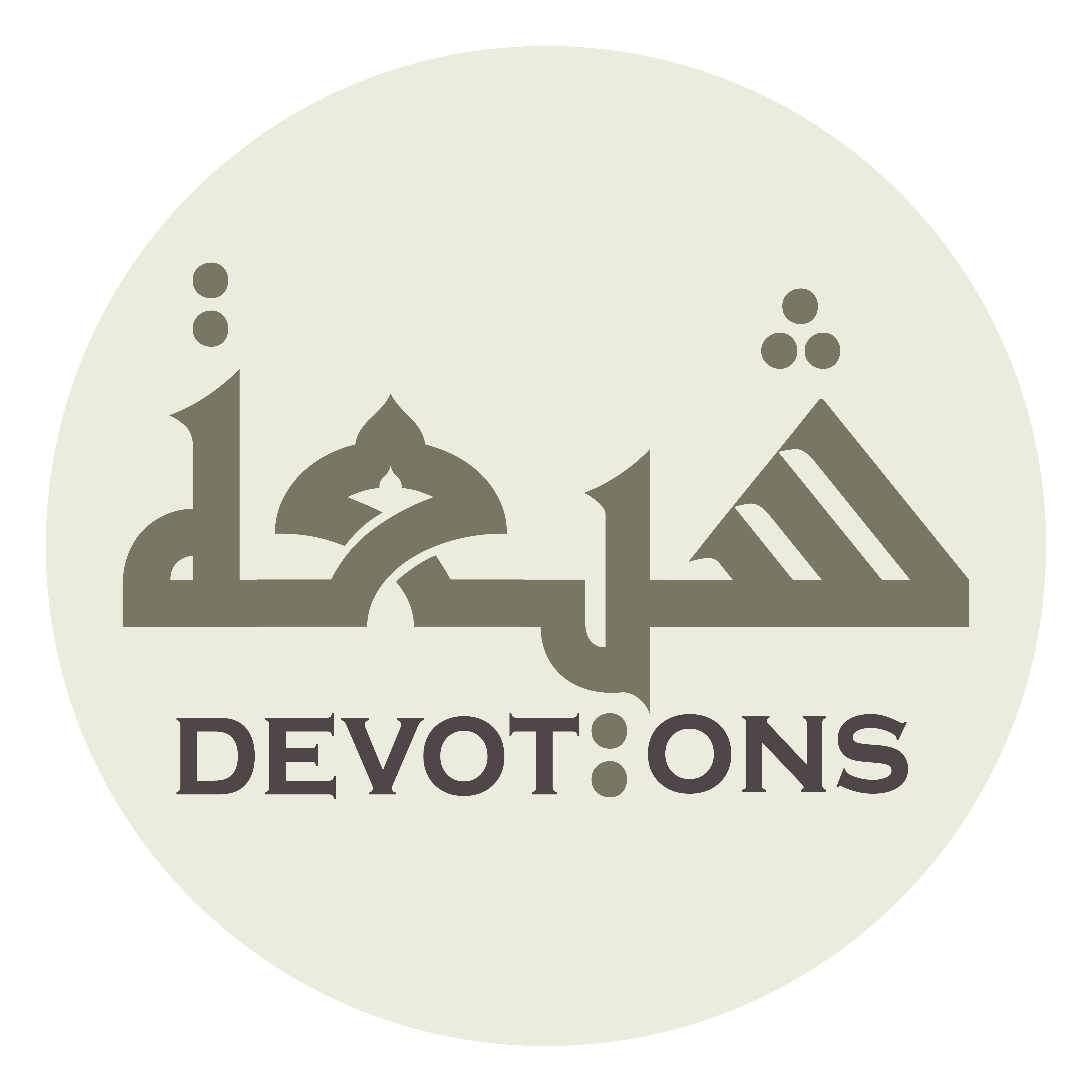 يَا كَافِيْ يَا شَافِيْ

yā kāfī yā shāfī

O All-sufficient! O All-healing!
Dua Mashlool
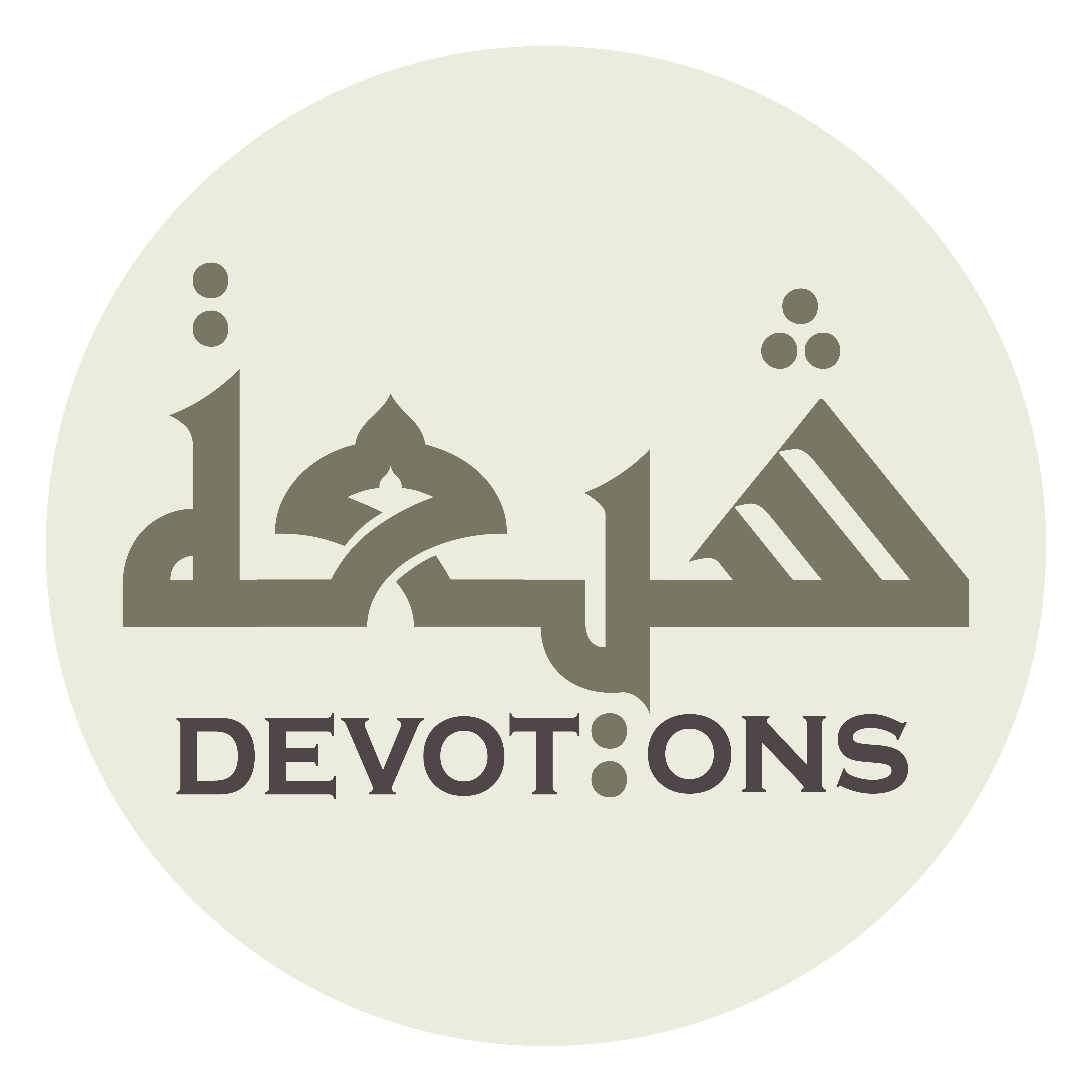 يَا وَافِيْ يَا مُعَافِيْ

yā wāfī yā mu`āfī

O All-fulfilling! O All-relieving!
Dua Mashlool
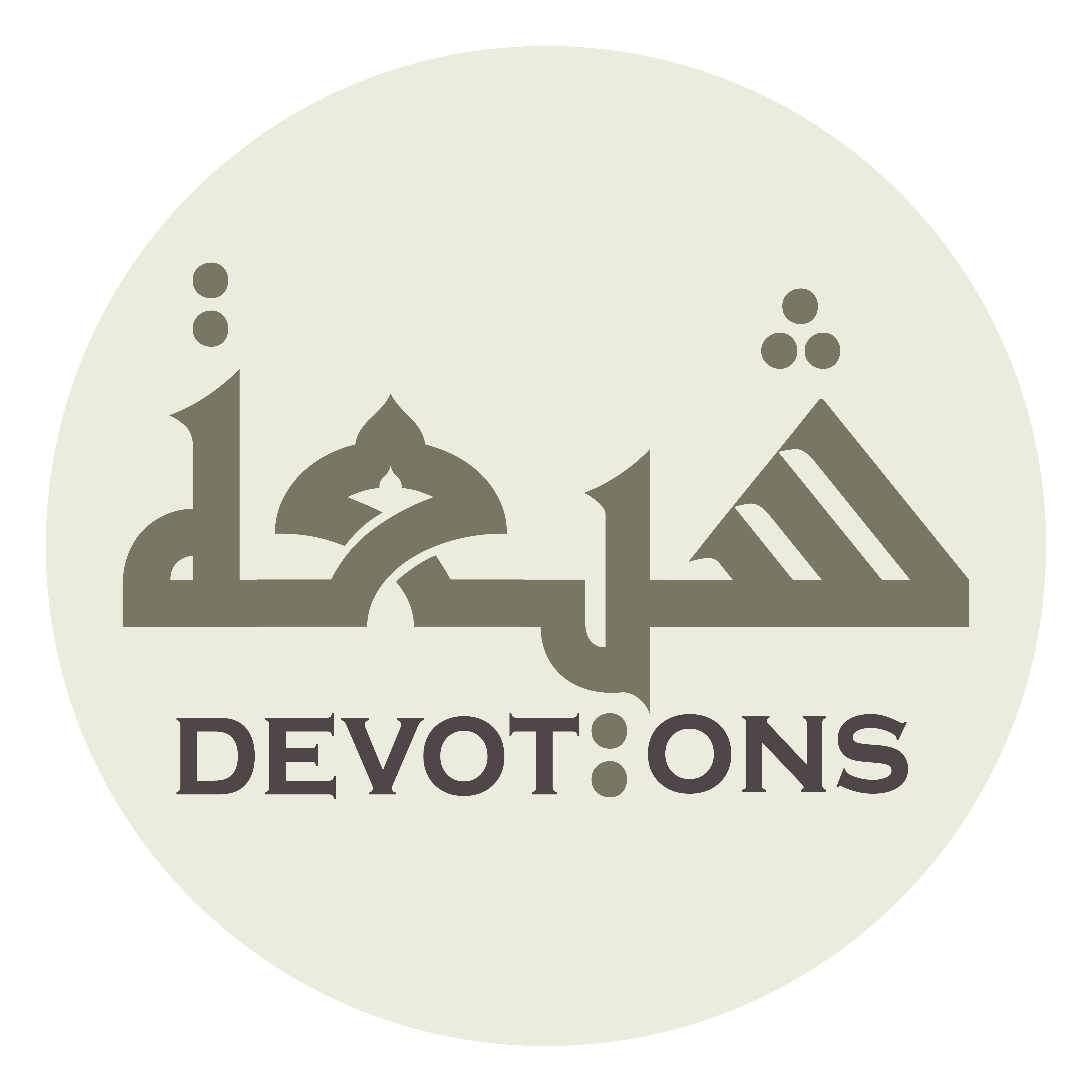 يَا مُحْسِنُ يَا مُجْمِلُ

yā muḥsinu yā mujmil

O All-kind! O All-gracious!
Dua Mashlool
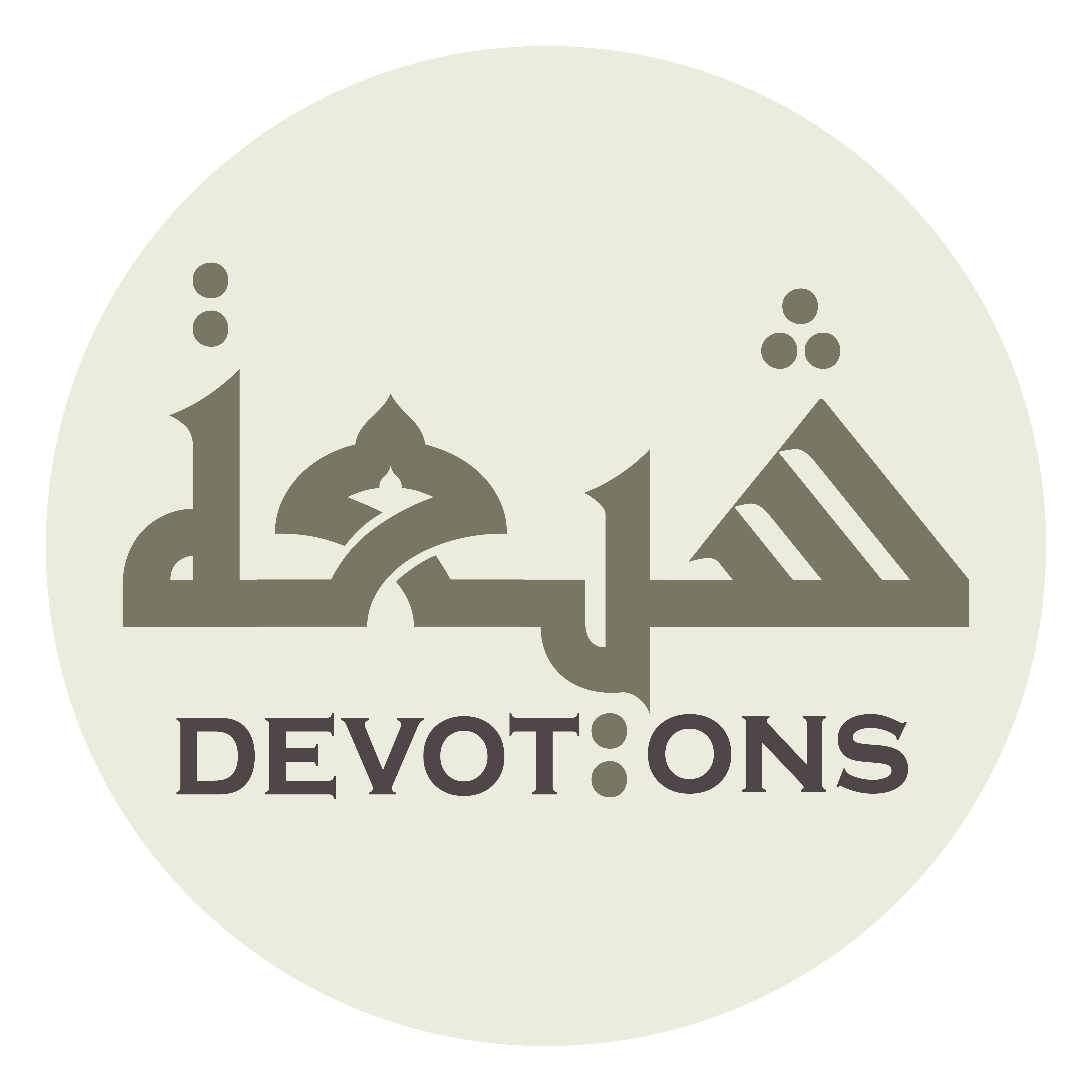 يَا مُنْعِمُ يَا مُفْضِلُ

yā mun`imu yā mufḍil

O All-benevolent! O All-bountiful!
Dua Mashlool
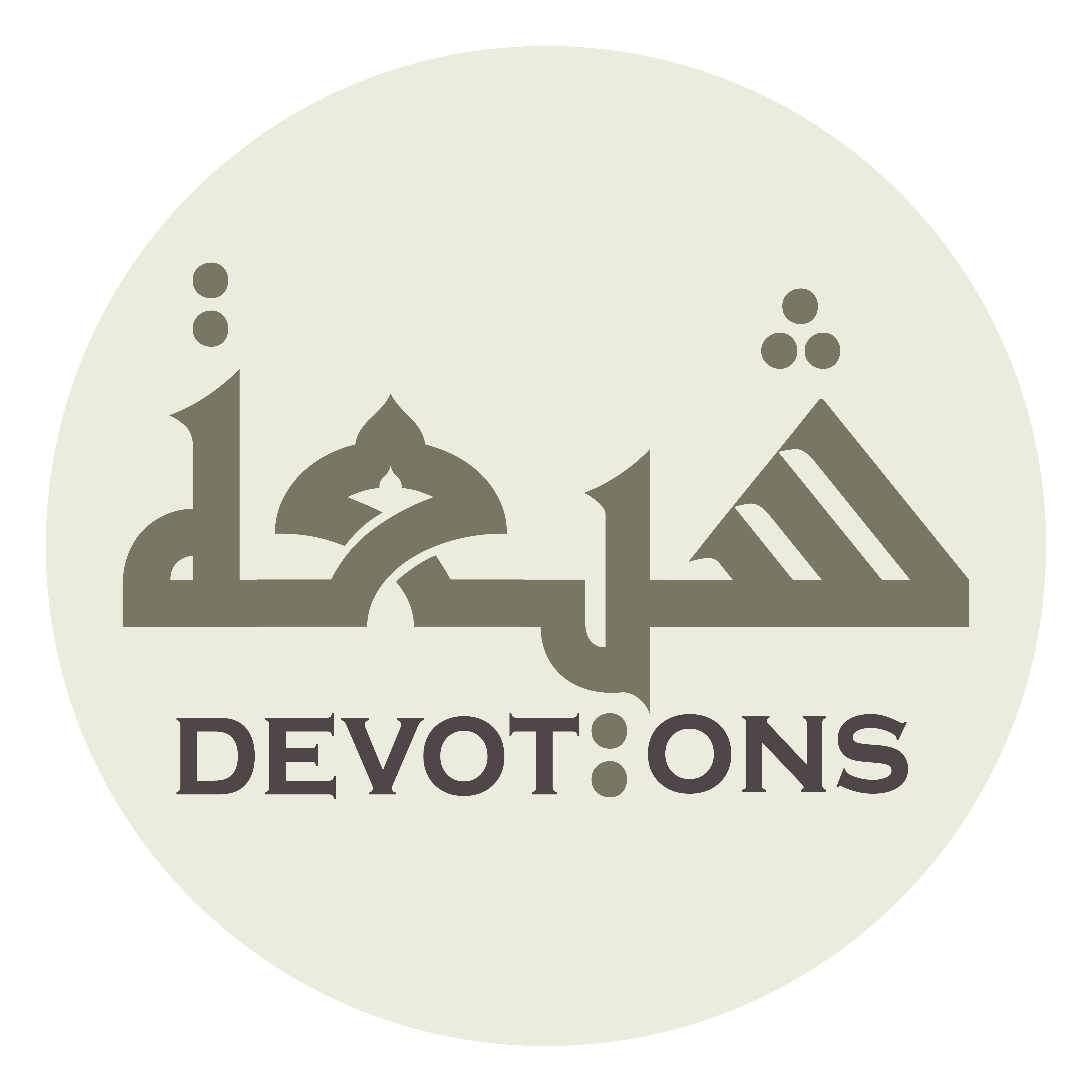 يَا مُتَكَرِّمُ يَا مُتَفَرِّدُ

yā mutakarrimu yā mutafarrid

O All-beneficent! O All-solitary!
Dua Mashlool
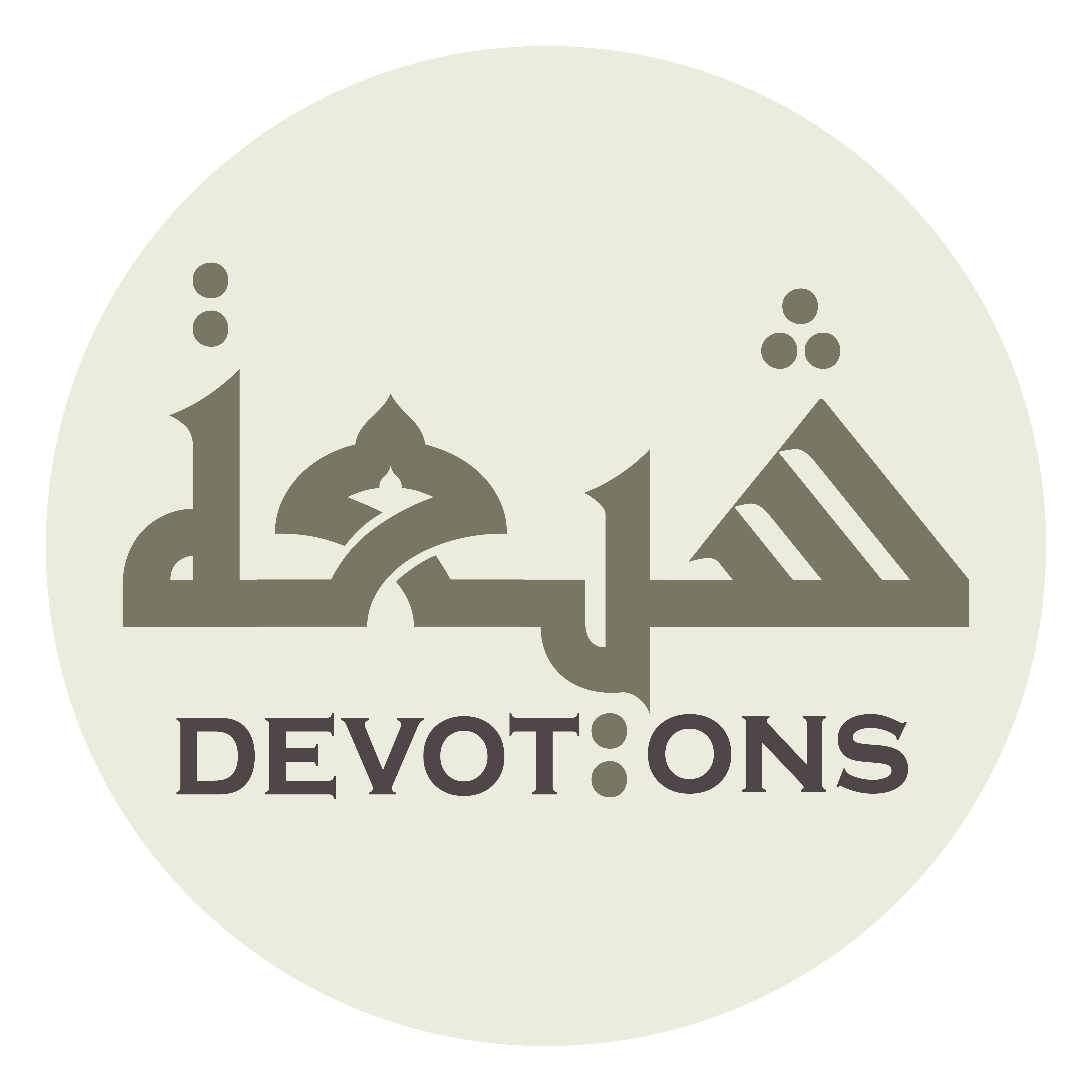 يَا مَنْ عَلَا فَقَهَرَ

yā man `alā faqahar

O He Who is exalted and dominates!
Dua Mashlool
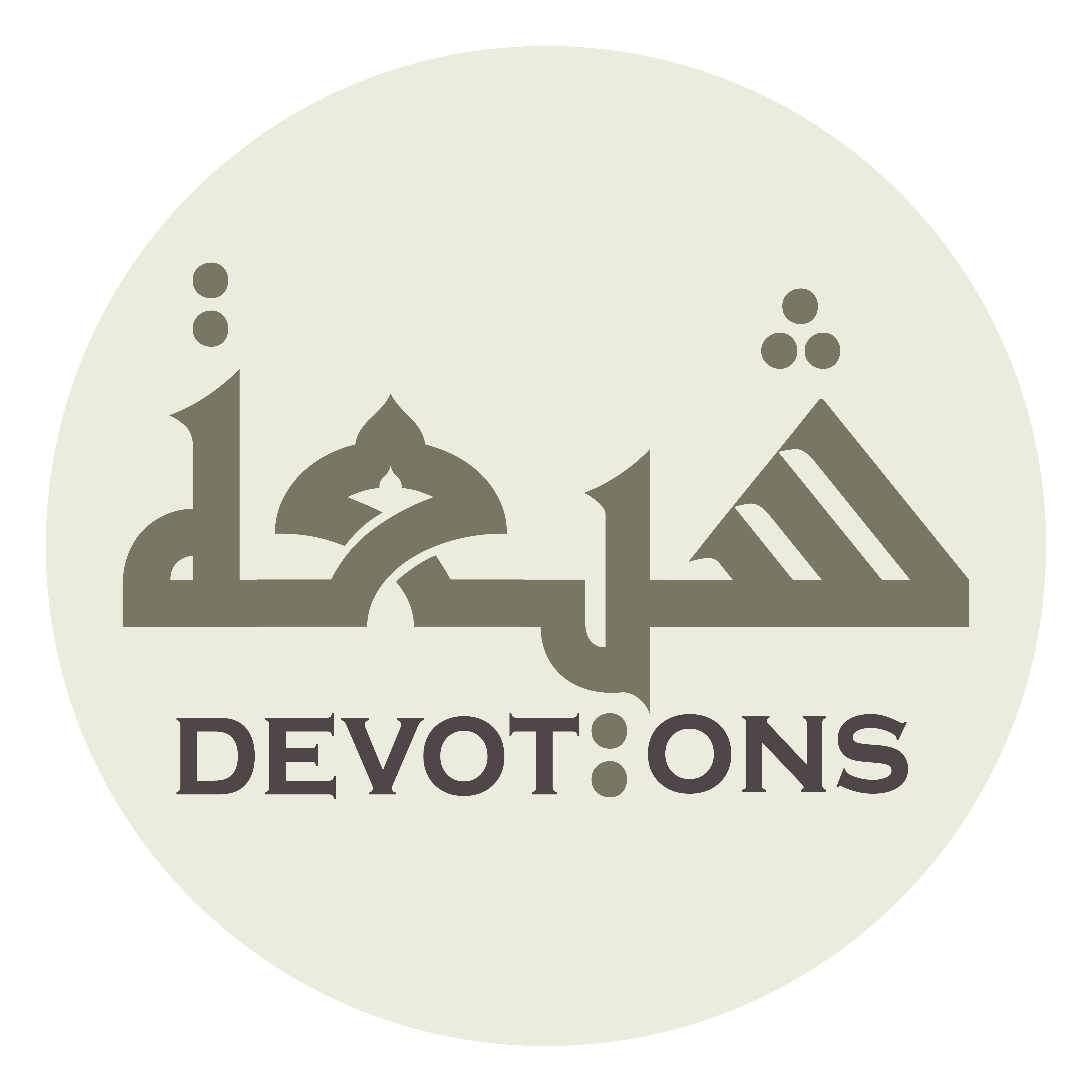 يَا مَنْ مَلَكَ فَقَدَرَ

yā man malaka faqadar

O He Who is master and exercises power!
Dua Mashlool
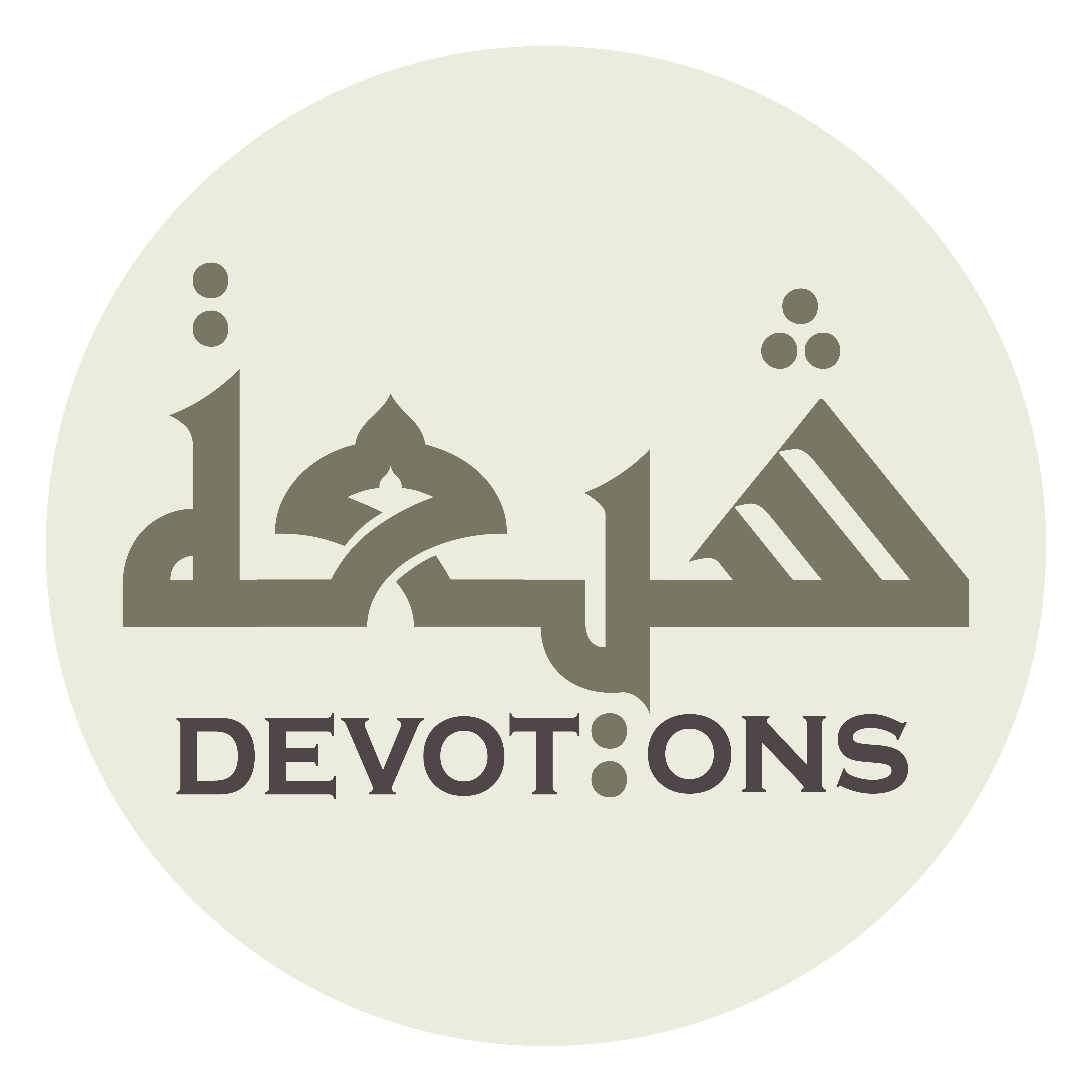 يَا مَنْ بَطَنَ فَخَبَرَ

yā man baṭana fakhabar

O He Who is inward and aware!
Dua Mashlool
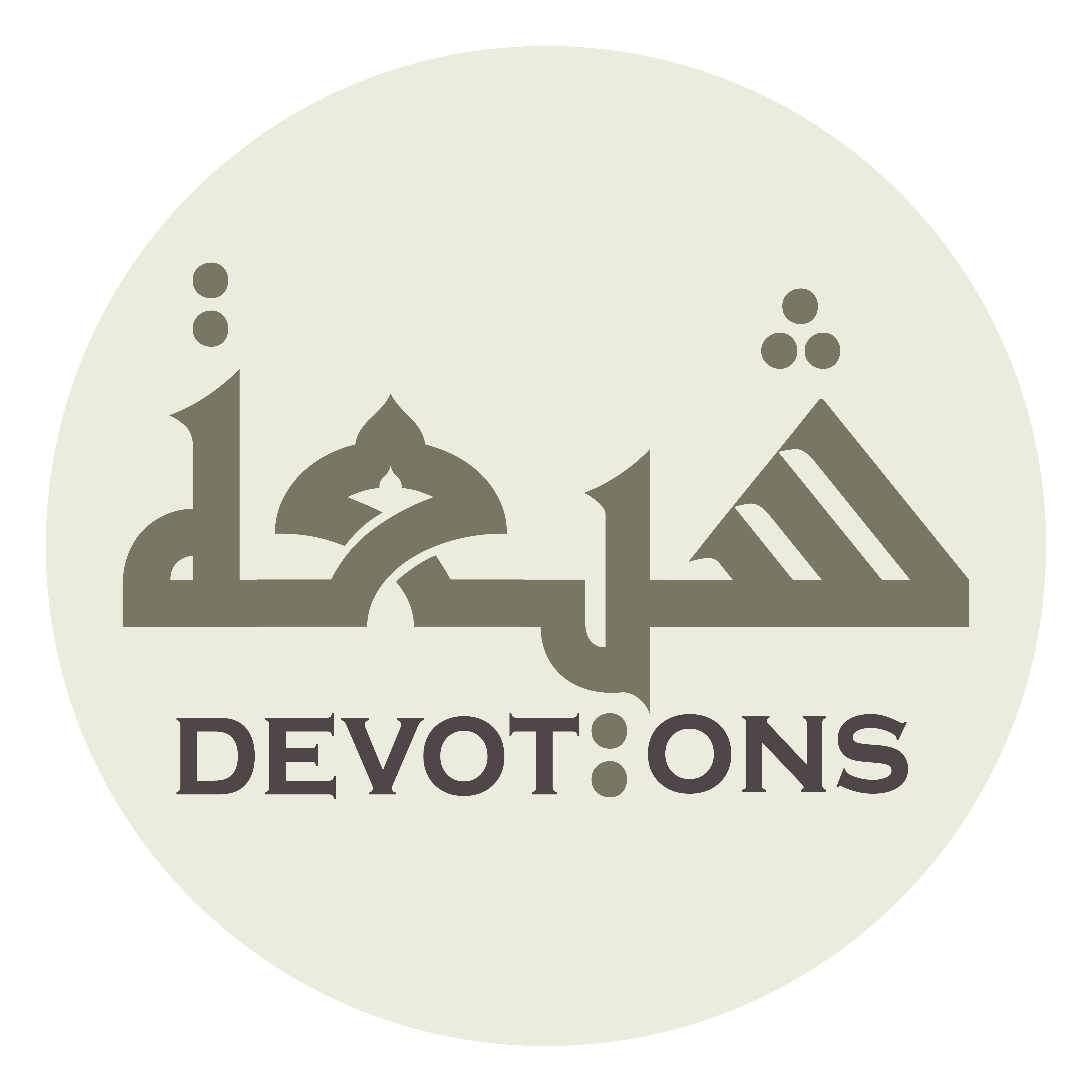 يَا مَنْ عُبِدَ فَشَكَرَ

yā man `ubida fashakar

O He Who is worshipped and thankful!
Dua Mashlool
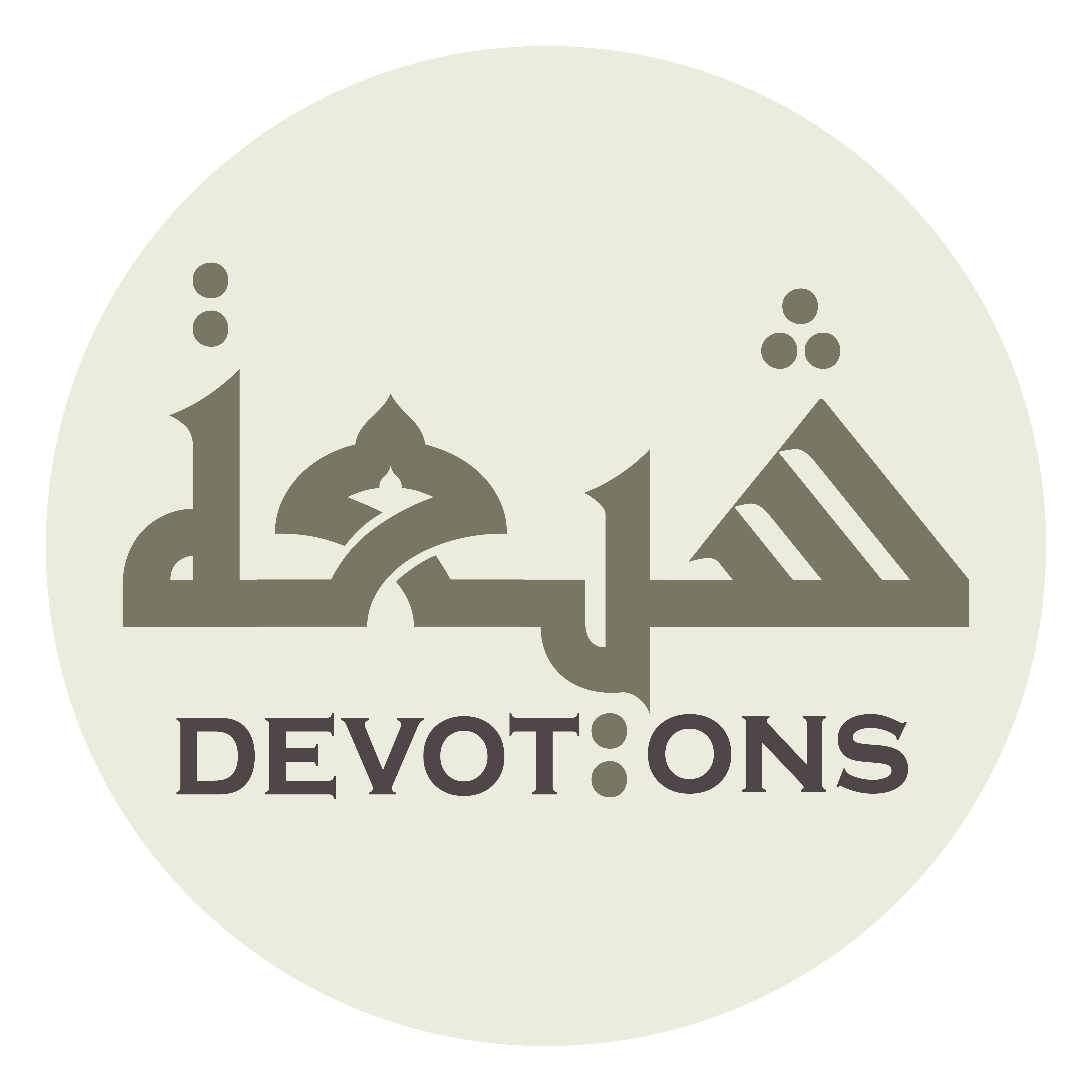 يَا مَنْ عُصِيَ فَغَفَرَ

yā man `uṣiya faghafar

O He Who is disobeyed and forgives!
Dua Mashlool
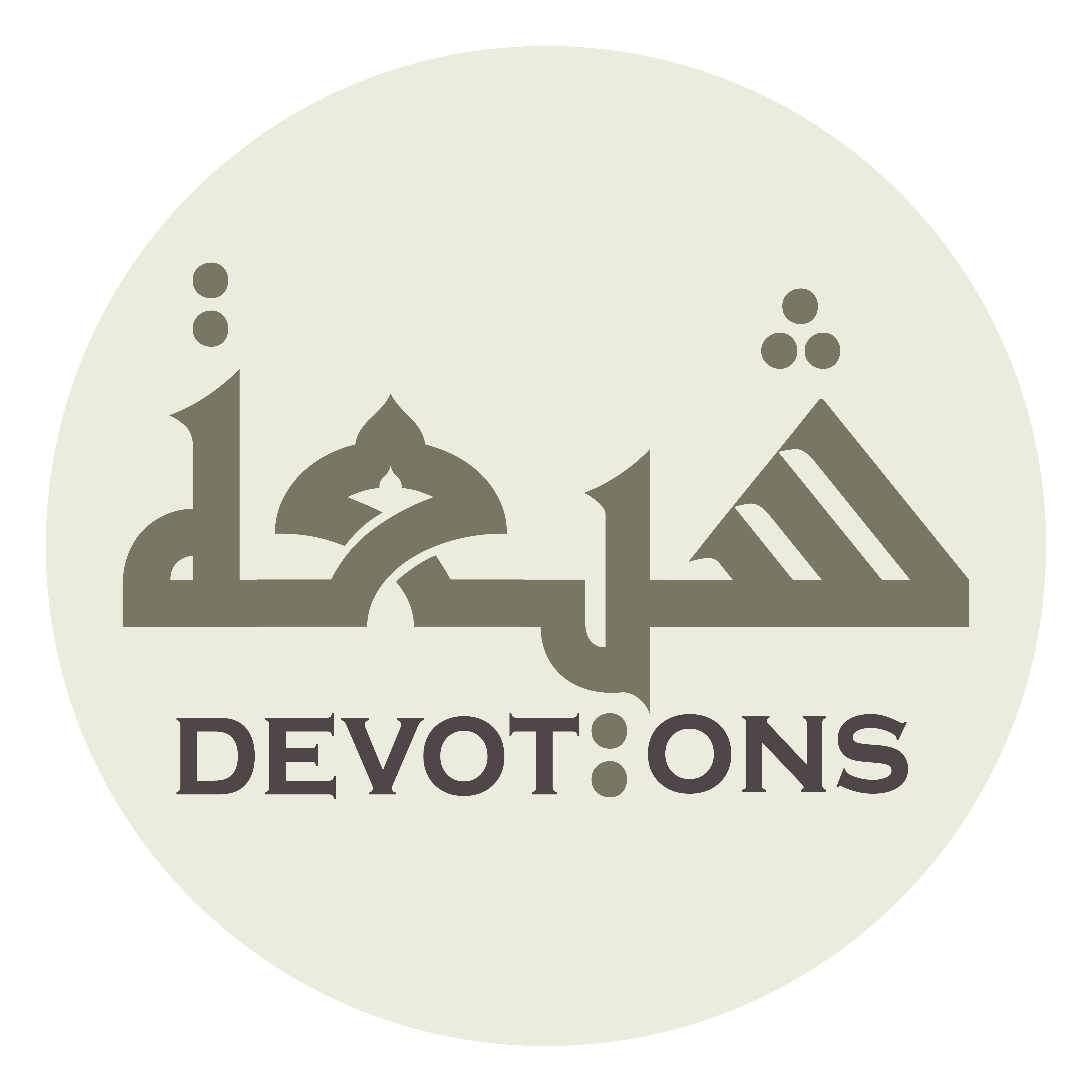 يَا مَنْ لَاتَحْوِيهِ الْفِكَرُ

yā man lātaḥwīhil fikar

O He Who is not encompassed by thoughts,
Dua Mashlool
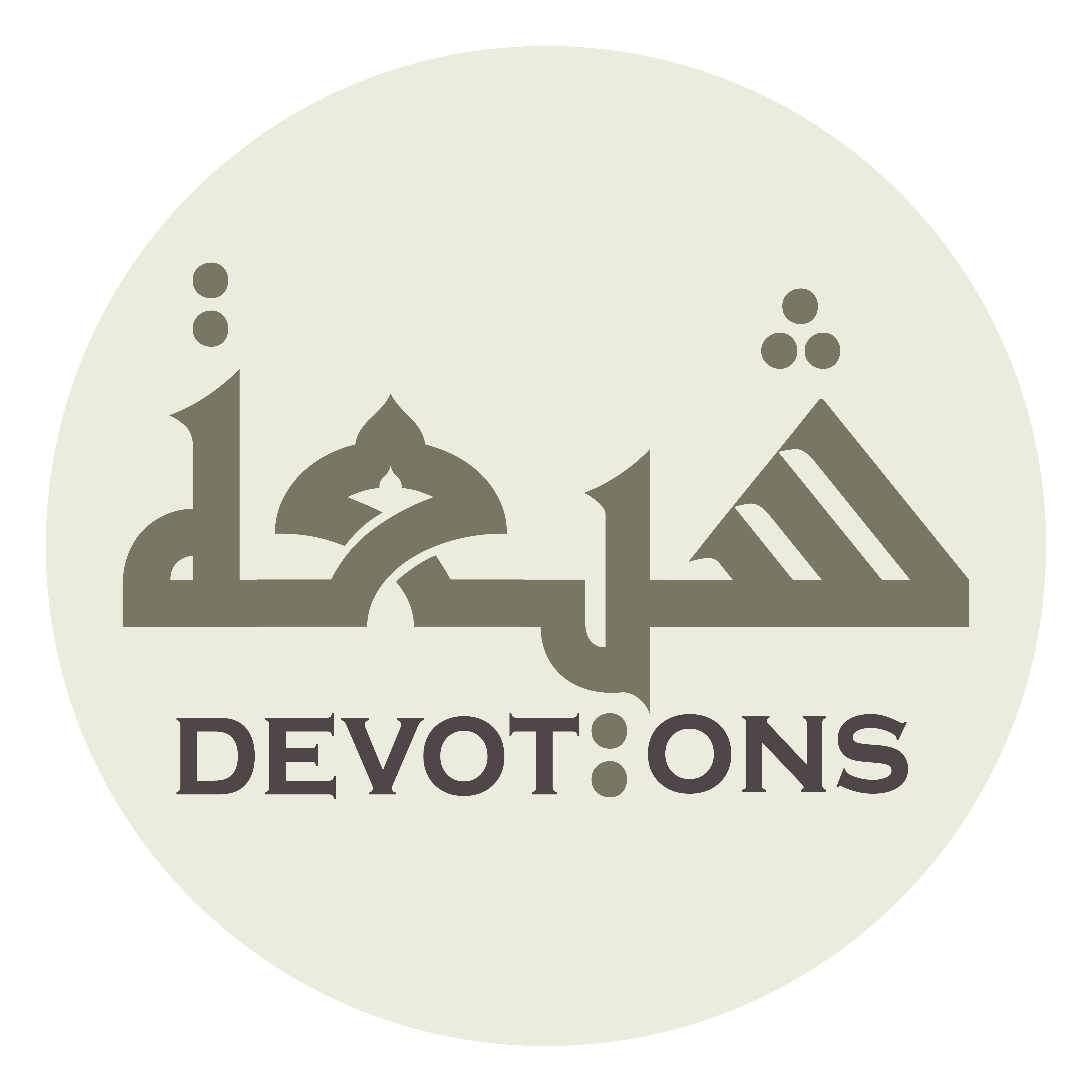 وَلَا يُدْرِكُهُ بَصَرٌ

walā yudrikuhu baṣar

nor perceived by vision,
Dua Mashlool
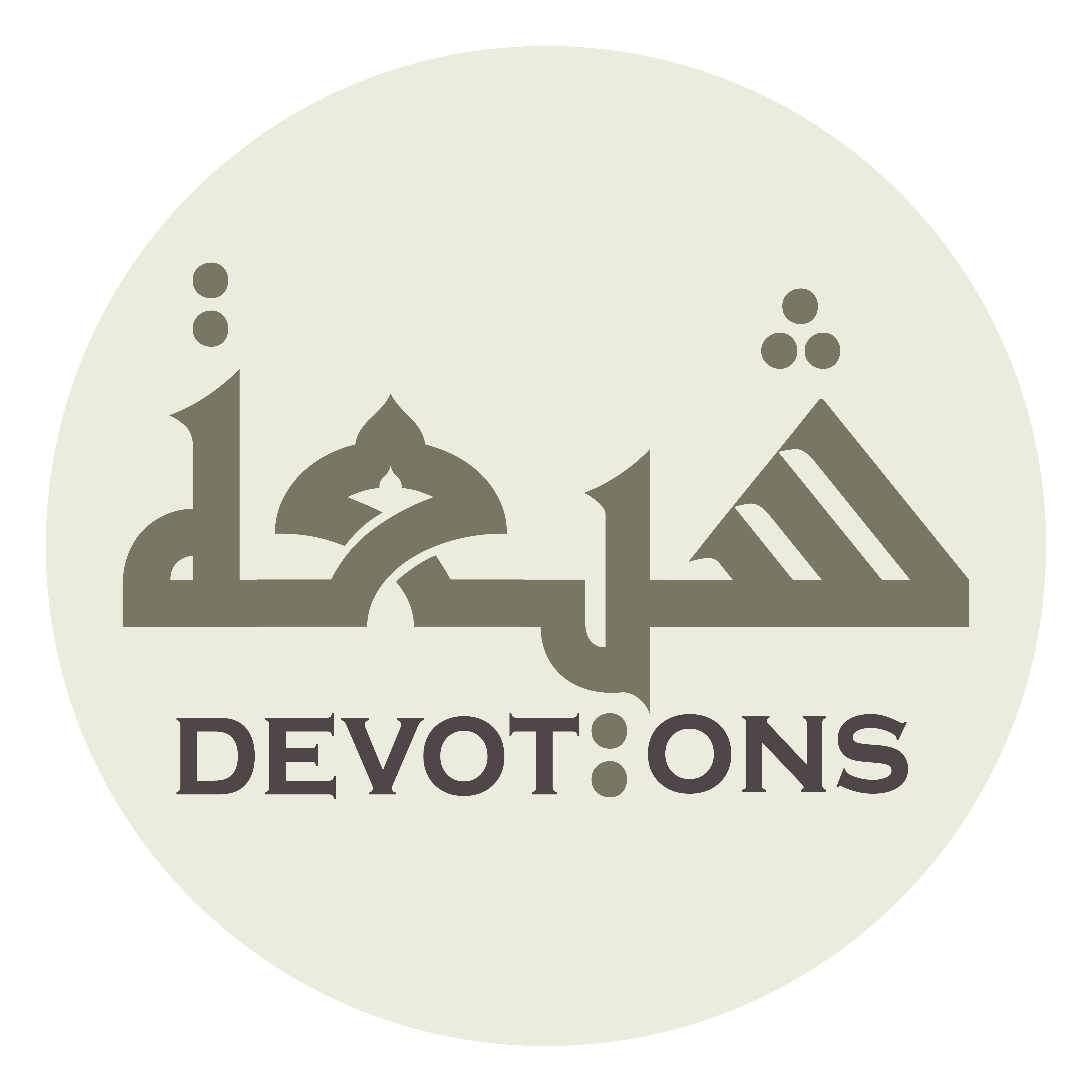 وَلَا يَخْفىٰ عَلَيْهِ أَثَرٌ

walā yakhfā `alayhi athar

and from Whom no trace remains hidden!
Dua Mashlool
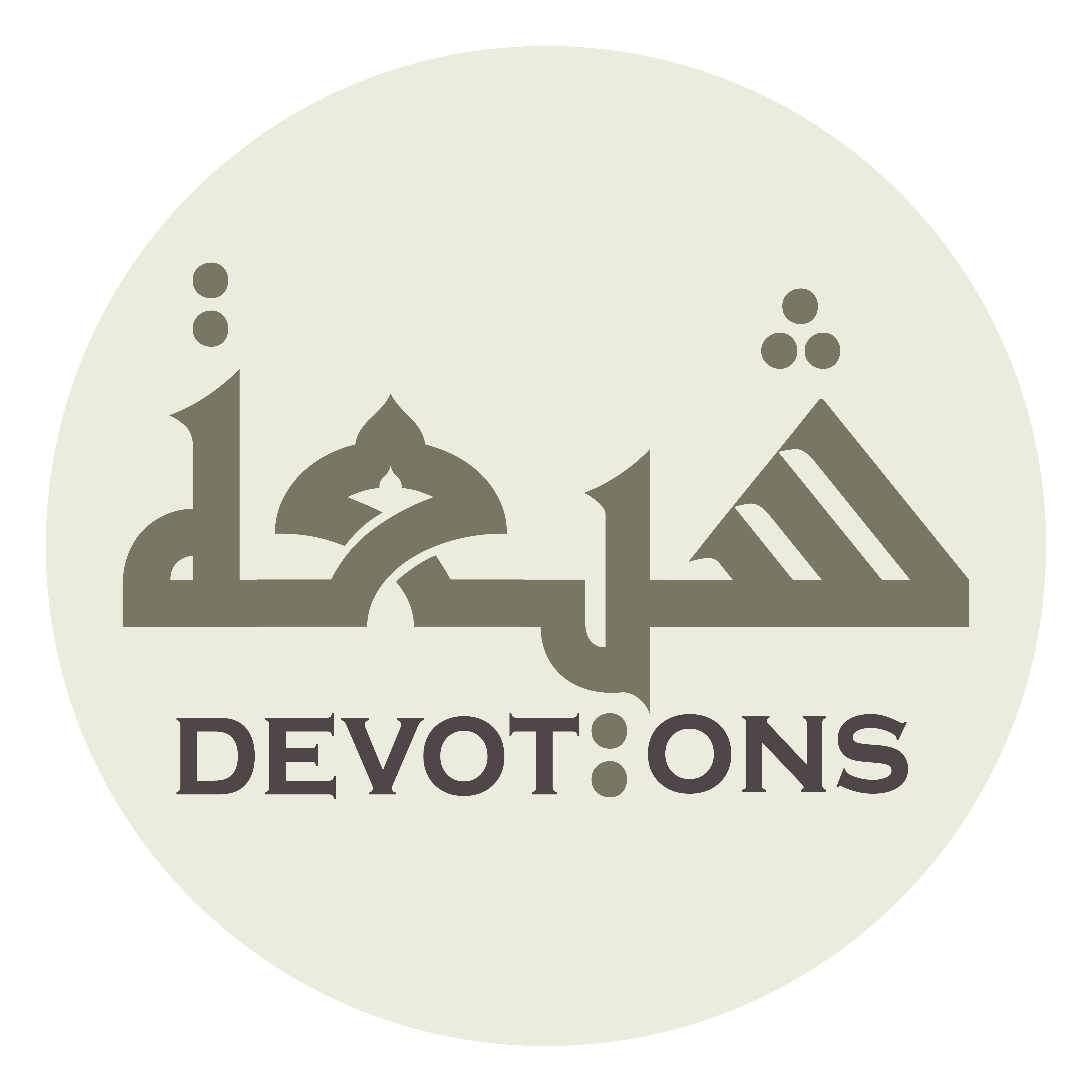 يَا رَازِقَ الْبَشَرِ

yā rāziqal bashar

O Provider of mankind!
Dua Mashlool
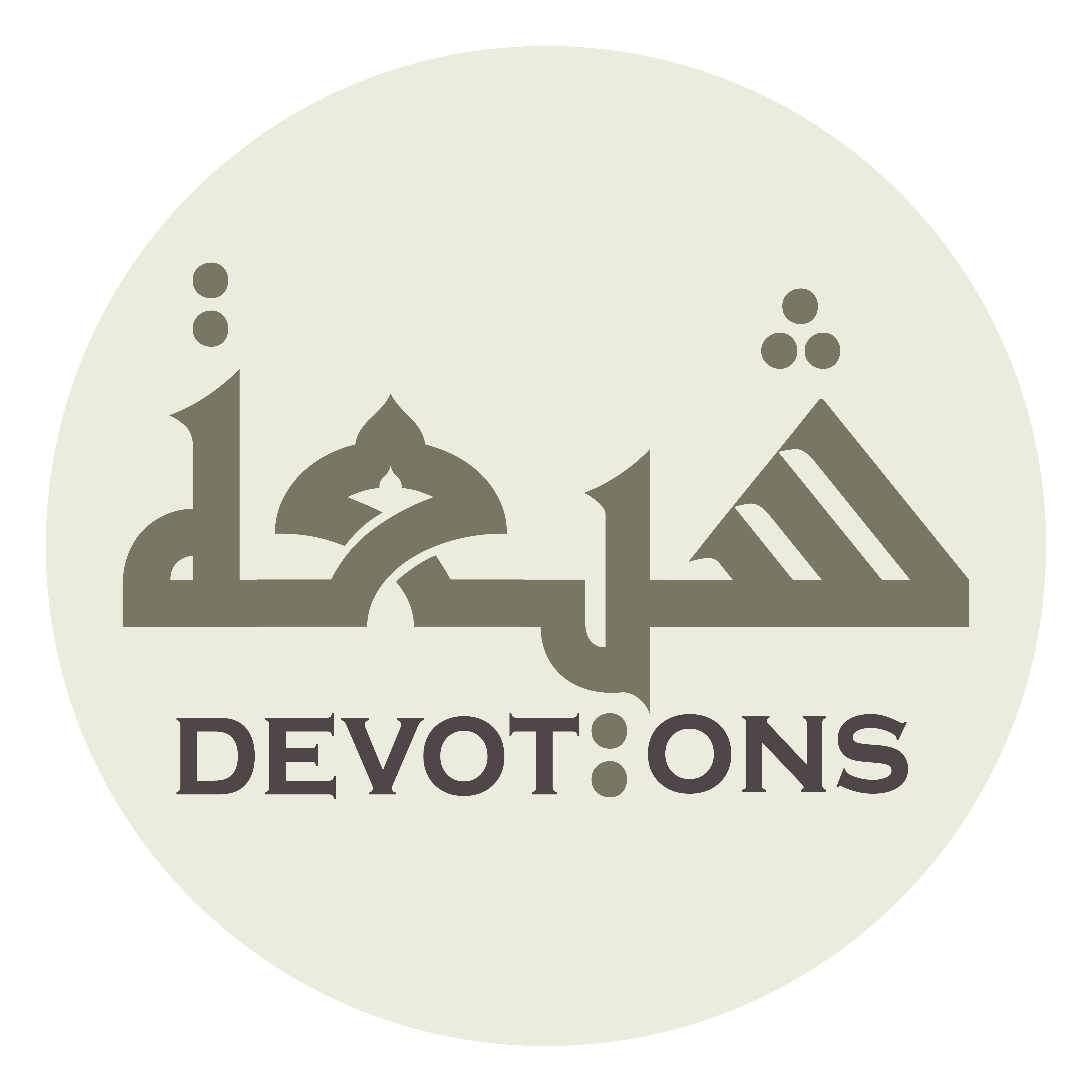 يَا مُقَدِّرَ كُلِّ قَدَرٍ

yā muqaddira kulli qadar

O Determiner of every lot!
Dua Mashlool
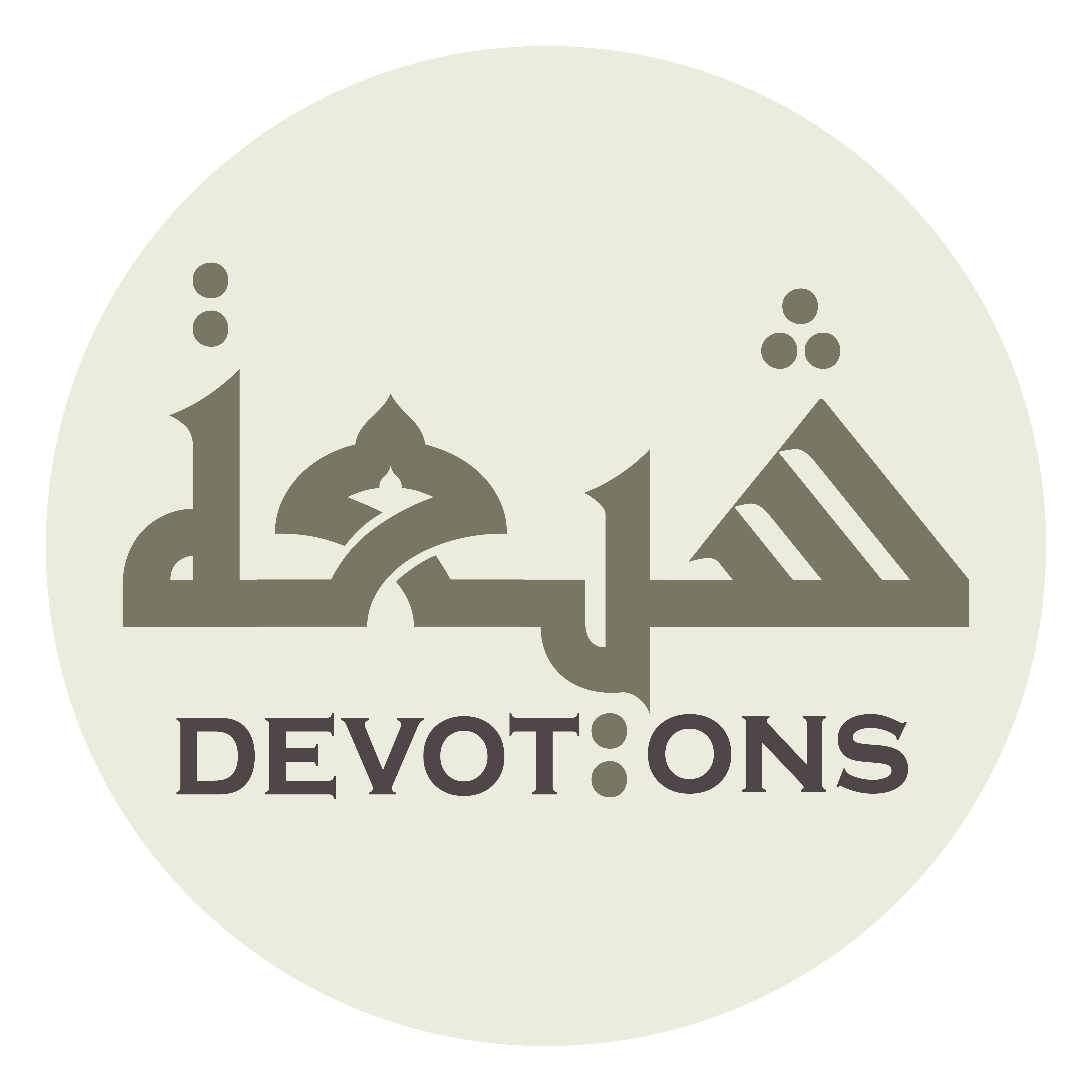 يَا عَالِيَ الْمَكَانِ

yā `āliyal makān

O Lofty in place!
Dua Mashlool
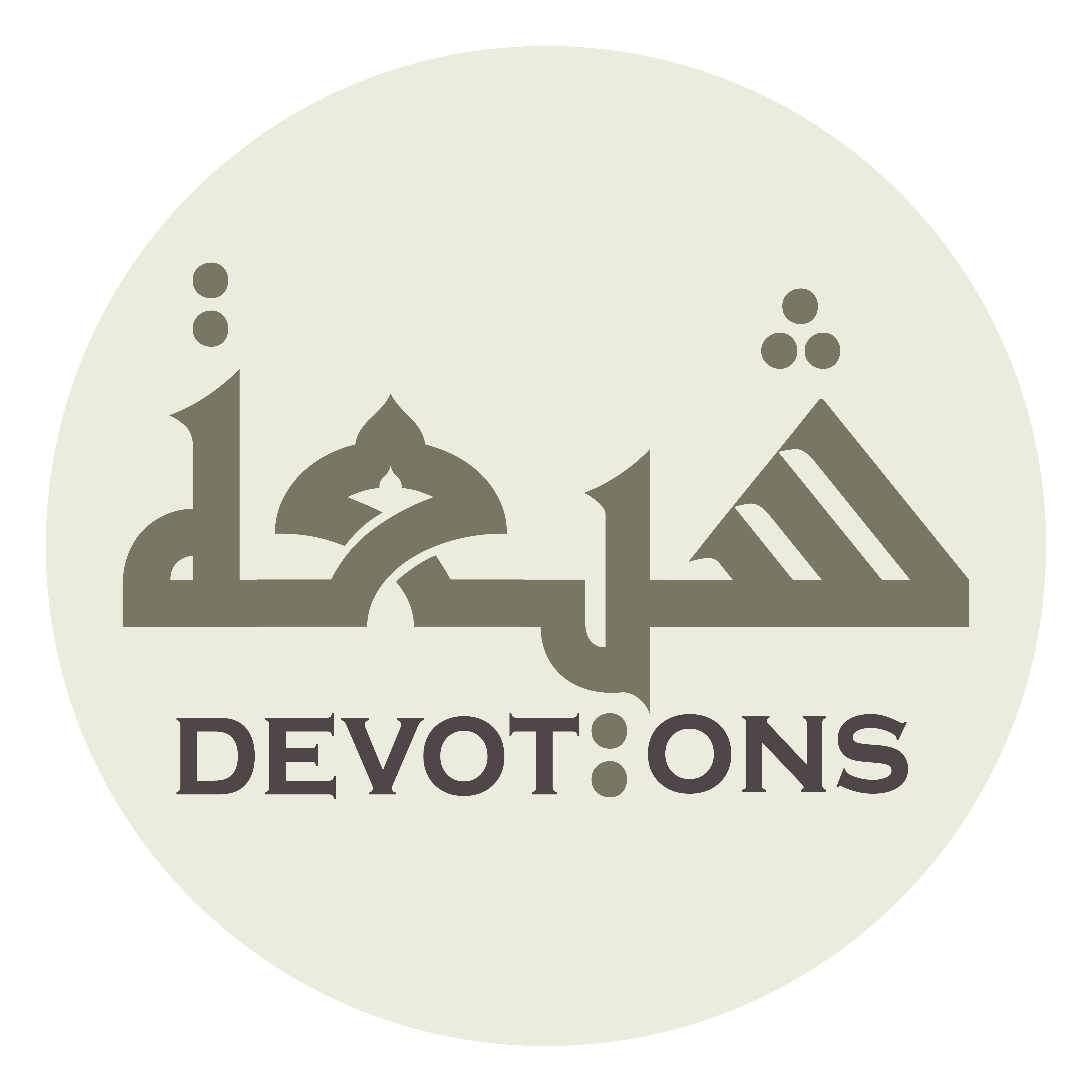 يَا شَدِيدَ الْأَرْكَانِ

yā shadīdal ar-kān

O Firm in supports!
Dua Mashlool
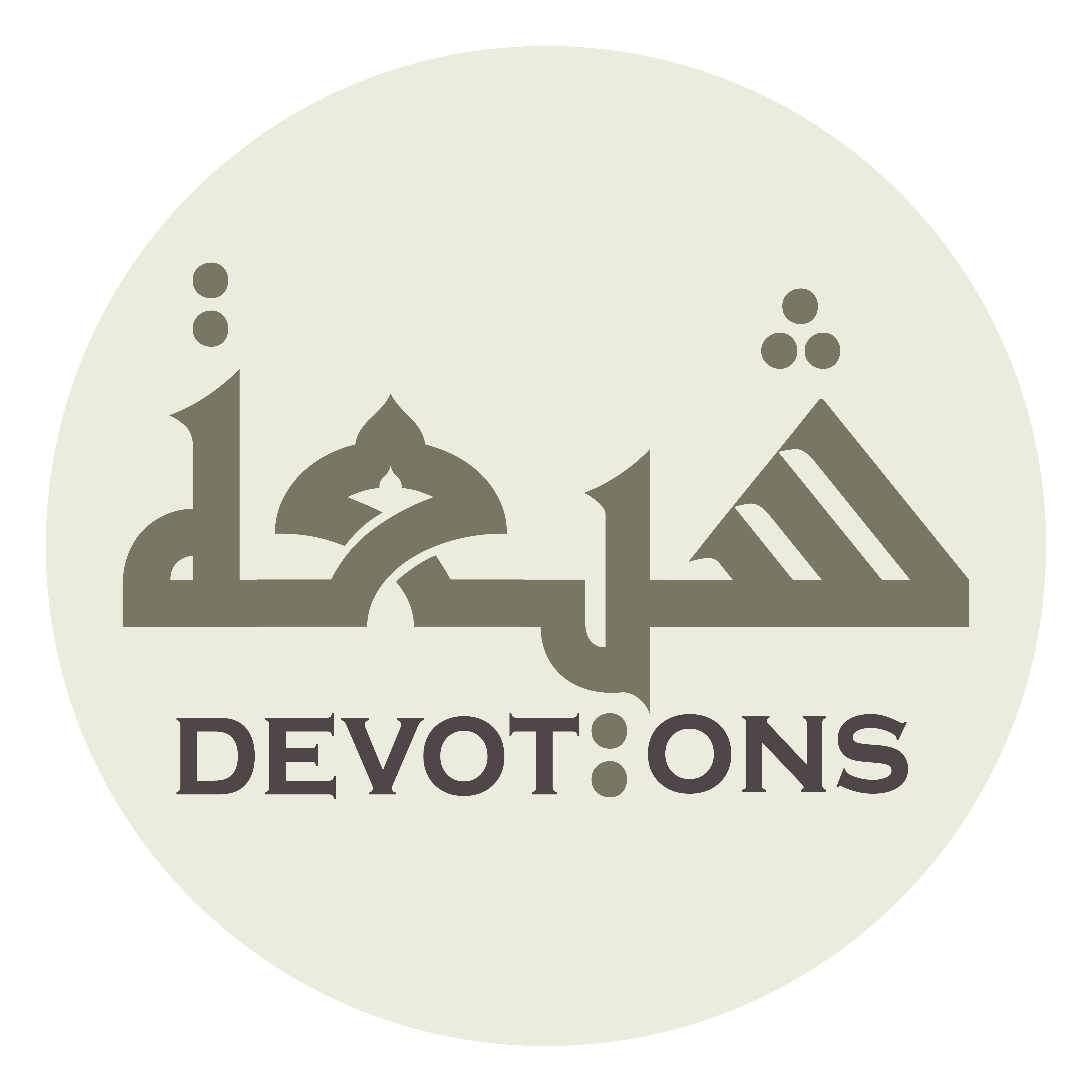 يَا مُبَدِّلَ الزَّمَانِ

yā mubaddilaz zamān

O Transformer of times!
Dua Mashlool
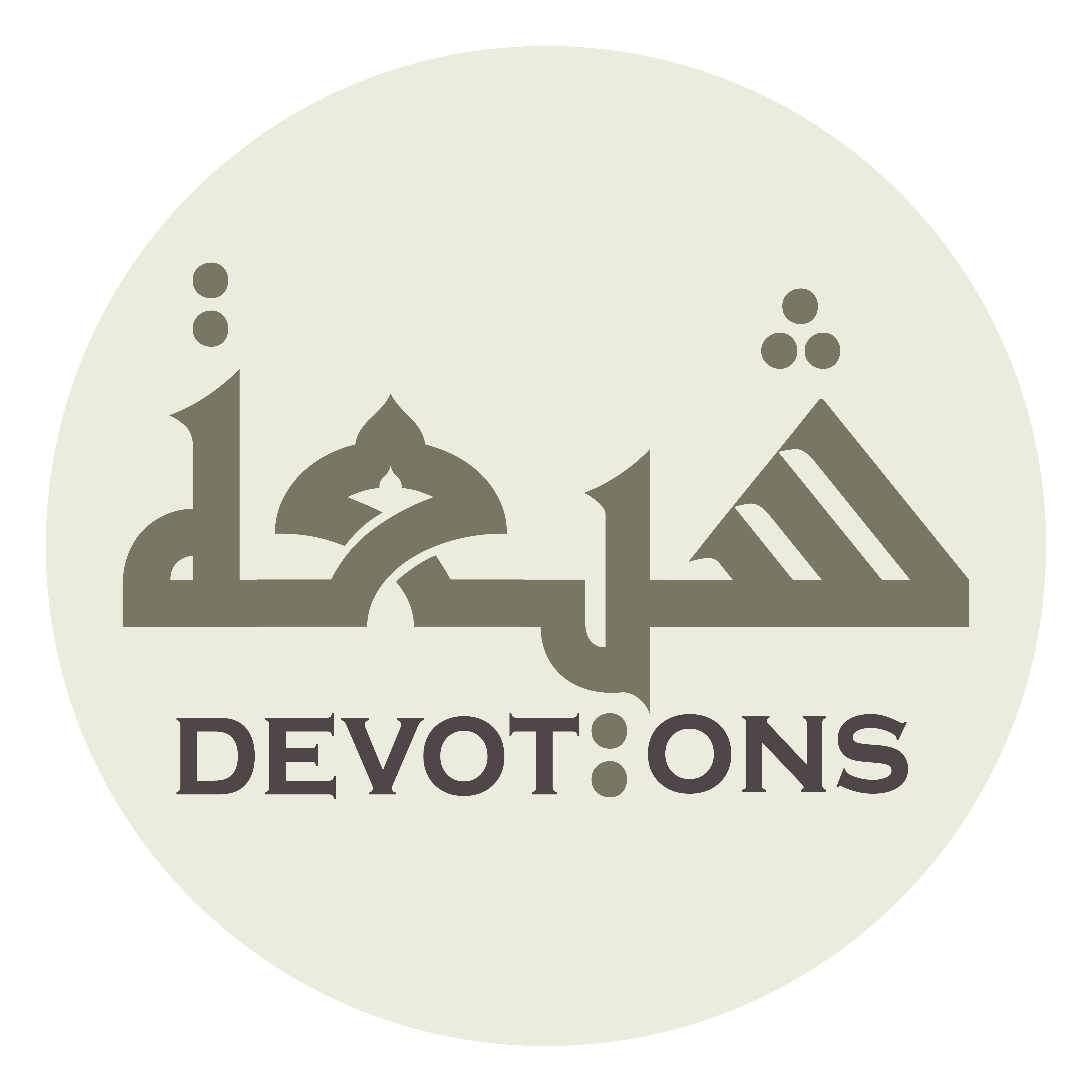 يَا قَابِلَ الْقُرْبَانِ

yā qābilal qur-bān

O Accepter of sacrifices!
Dua Mashlool
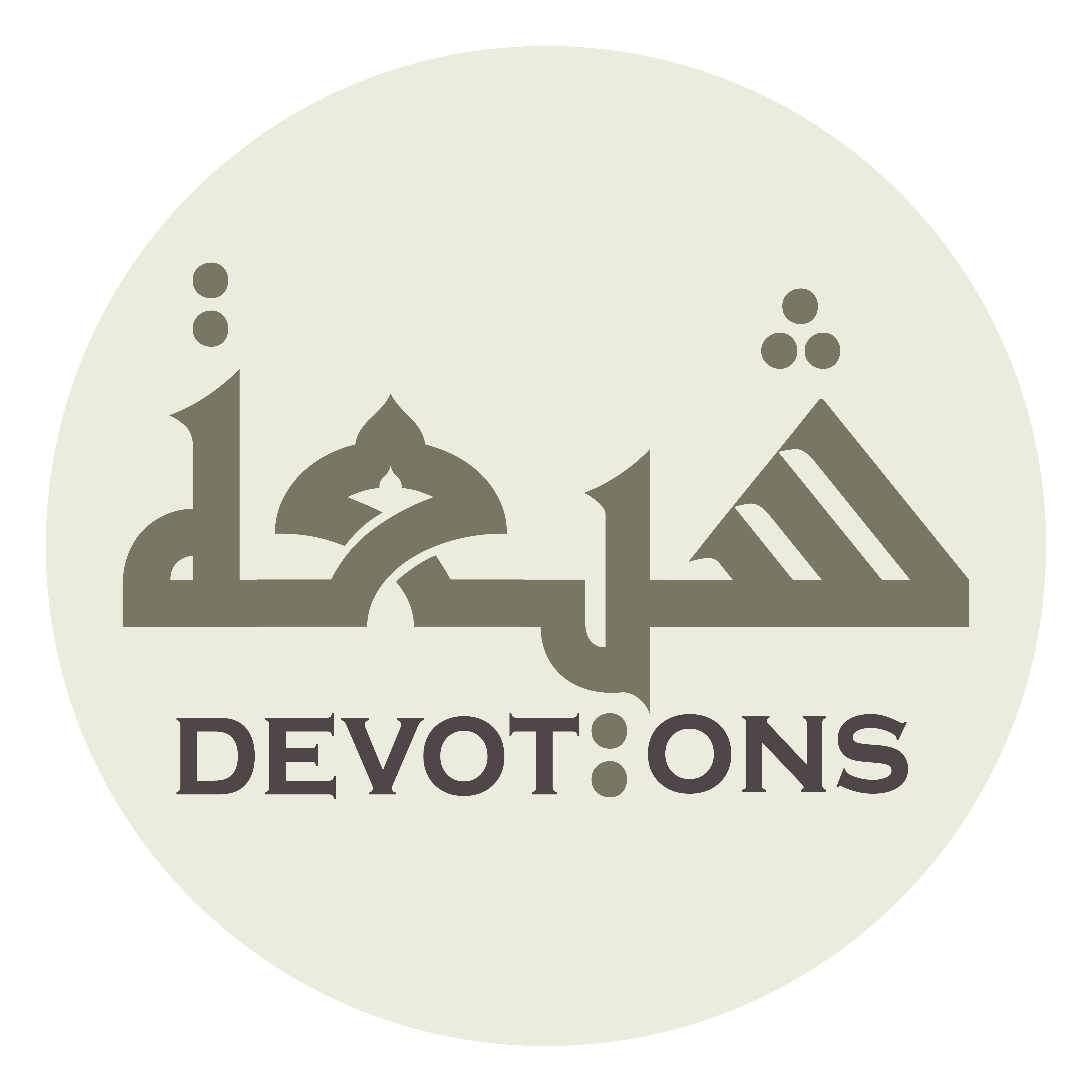 يَا ذَا الْمَنِّ وَالْإِحْسَانِ

yā dhal manni wal-iḥsān

O Lord of graciousness and benevolence!
Dua Mashlool
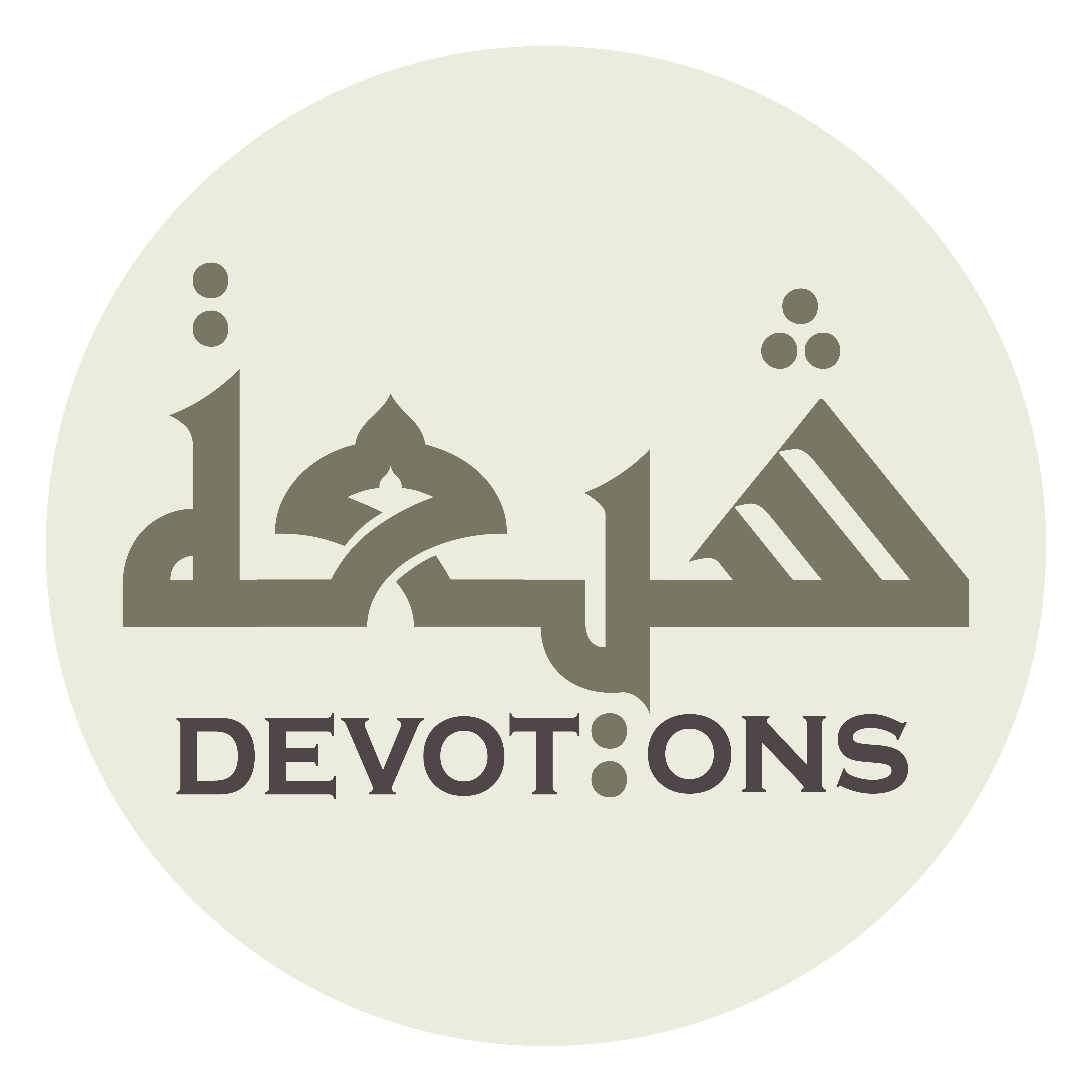 يَا ذَا الْعِزَّةِ وَالسُّلْطَانِ

yā dhal `izzati was sulṭān

O Lord of might and force!
Dua Mashlool
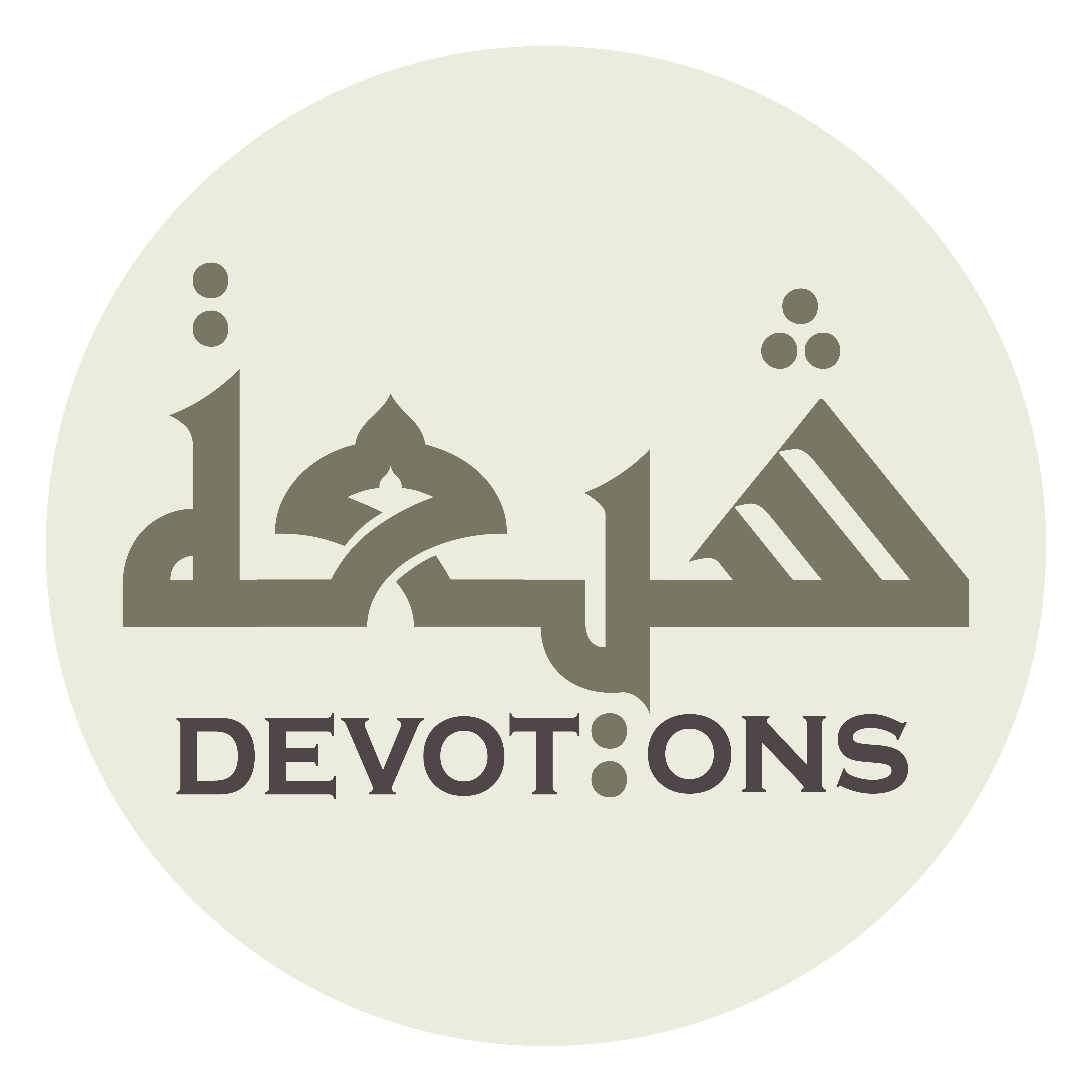 يَا رَحِيمُ يَا رَحْمٰنُ

yā raḥīmu yā raḥmān

O All-compassionate! O All-merciful!
Dua Mashlool
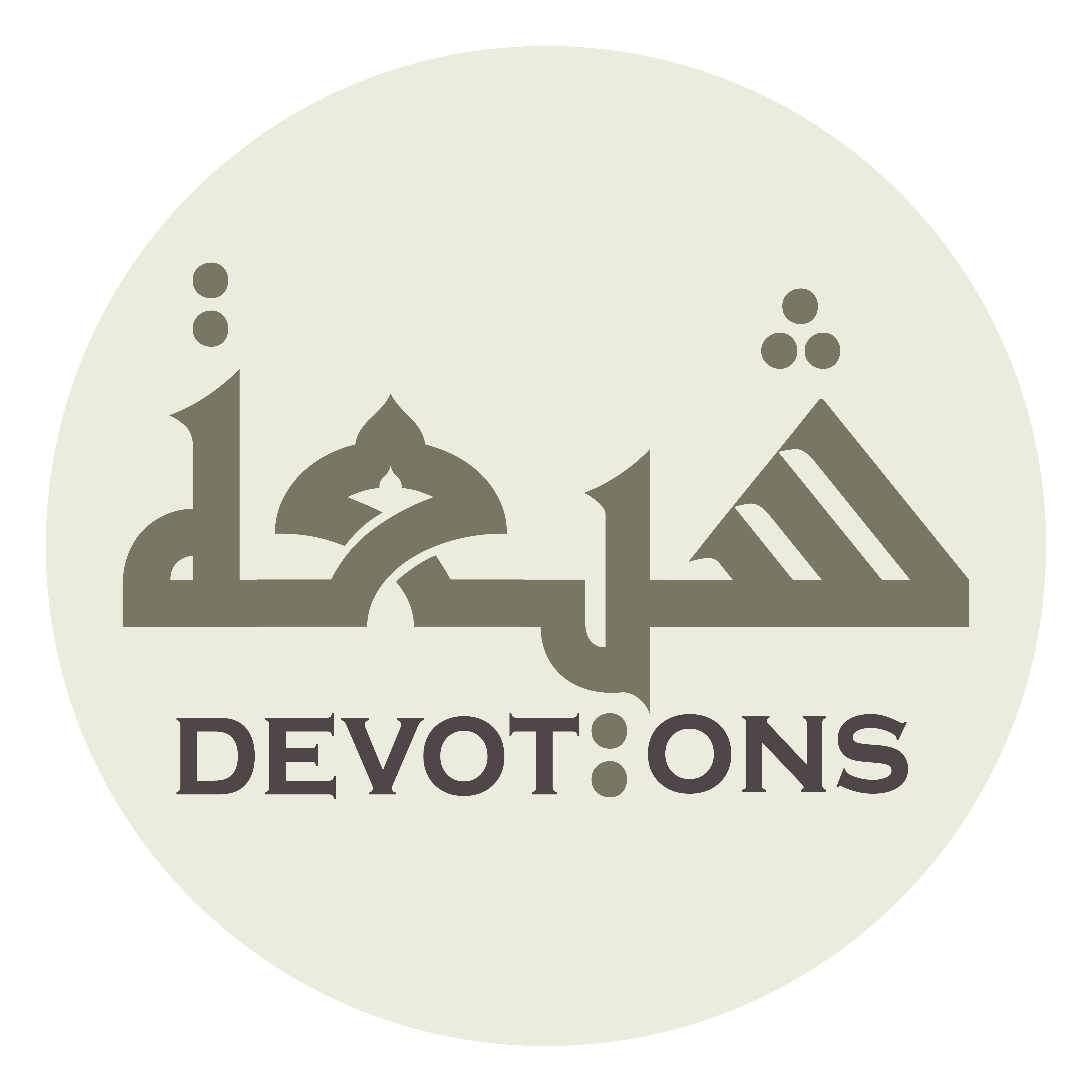 يَا مَنْ هُوَ كُلَّ يَوْمٍ فِيْ شَأْنٍ

yā man huwa kulla yawmin fī sha-n

O He Who is every day upon some labor!
Dua Mashlool
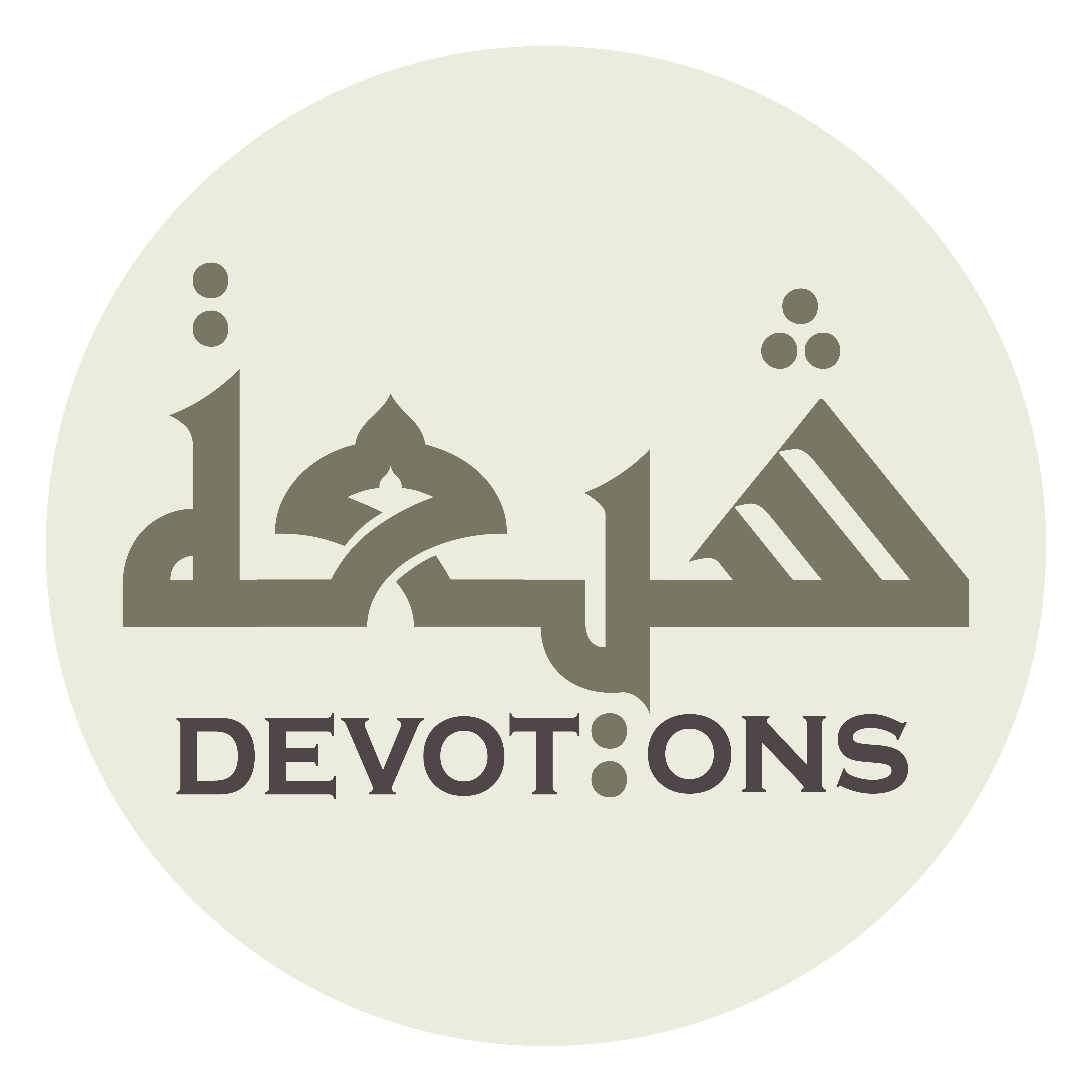 يَا مَنْ لَايَشْغَلُهُ شَأْنٌ عَنْ شَأْنٍ

yā man lāyashghaluhu sha-nun `an sha-n

O He Who is not distracted from one labor by another!
Dua Mashlool
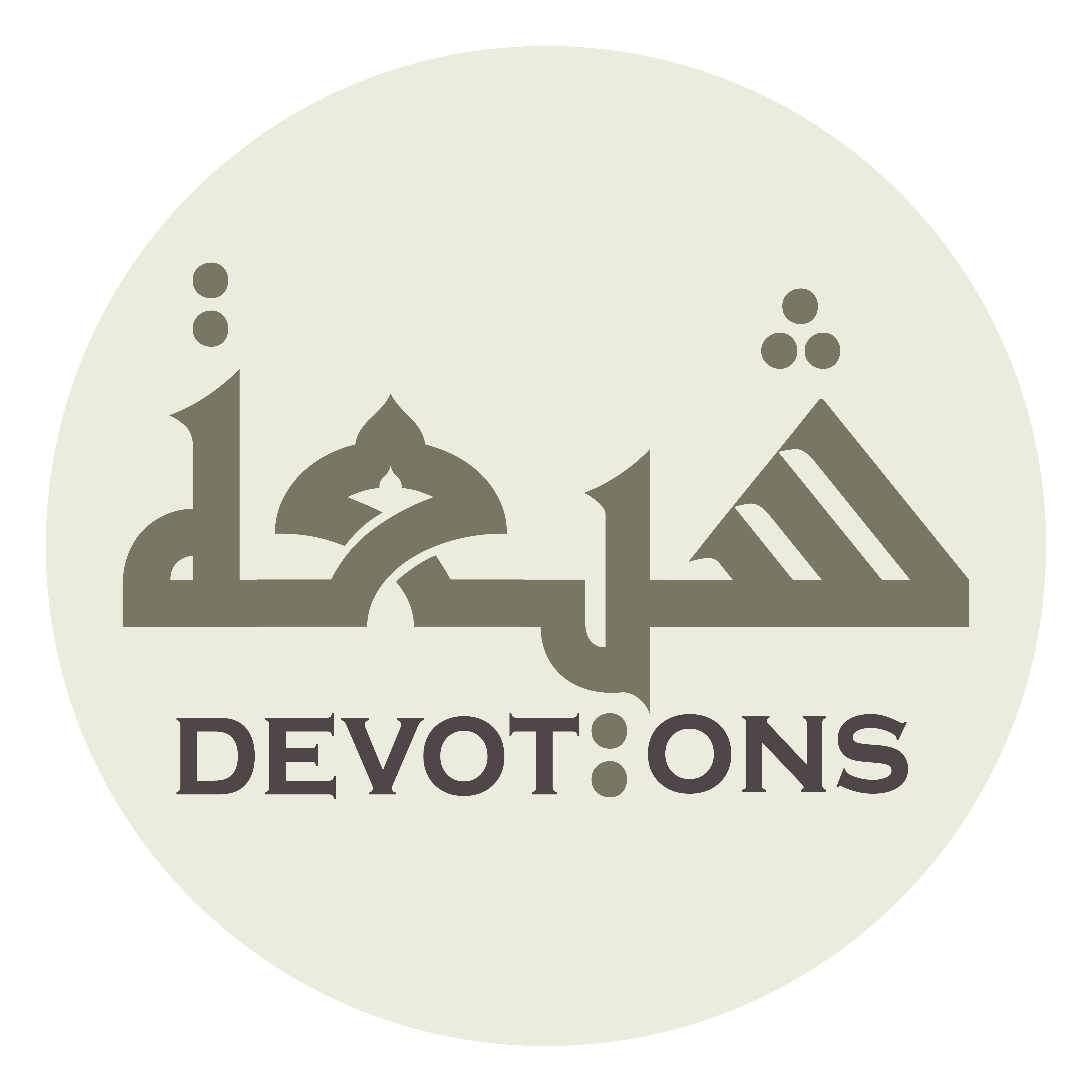 يَا عَظِيمَ الشَّأْنِ

yā `aẓīmash sha-n

O Tremendous in rank!
Dua Mashlool
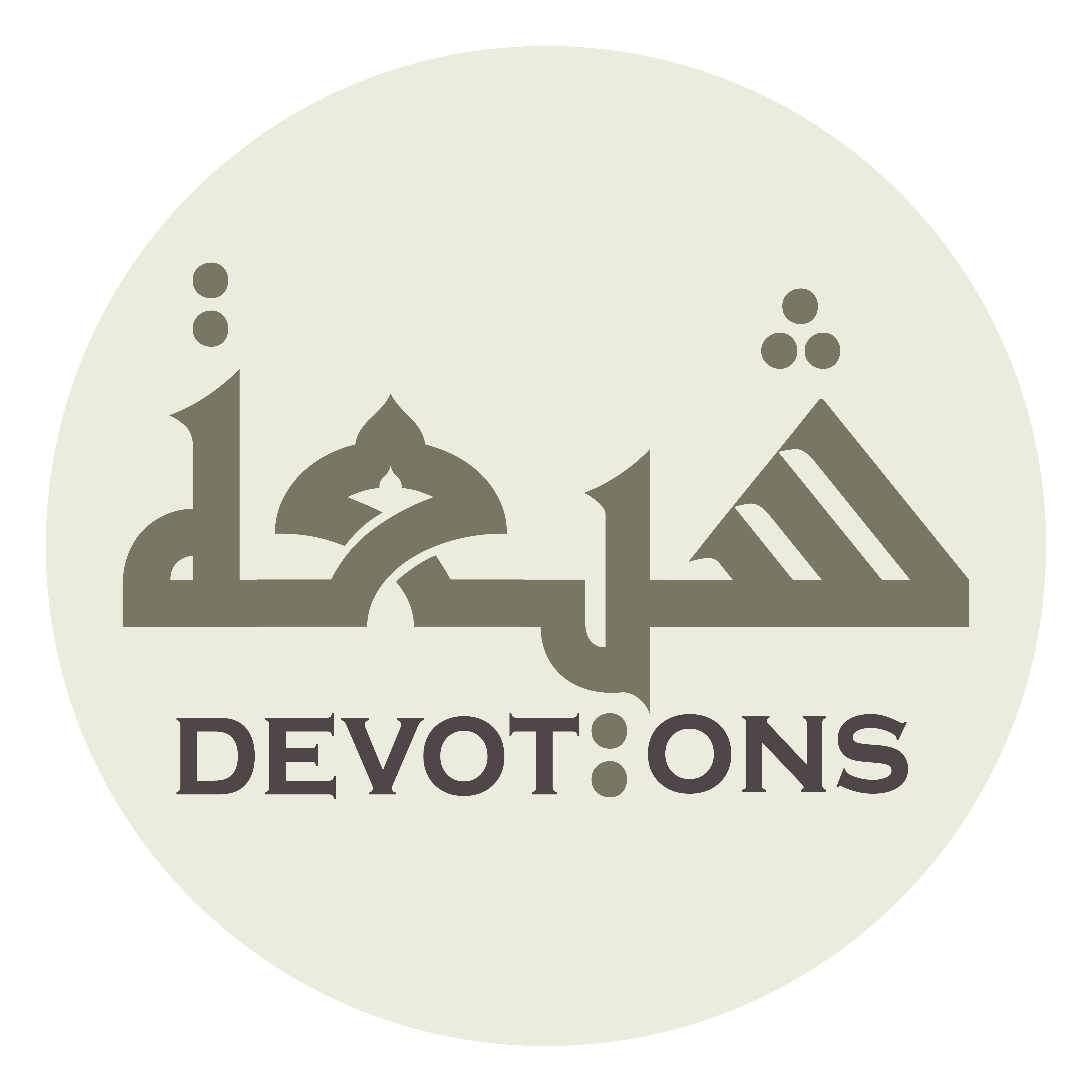 يَا مَنْ هُوَ بِكُلِّ مَكَانٍ

yā man huwa bikulli makān

O He Who is in every place!
Dua Mashlool
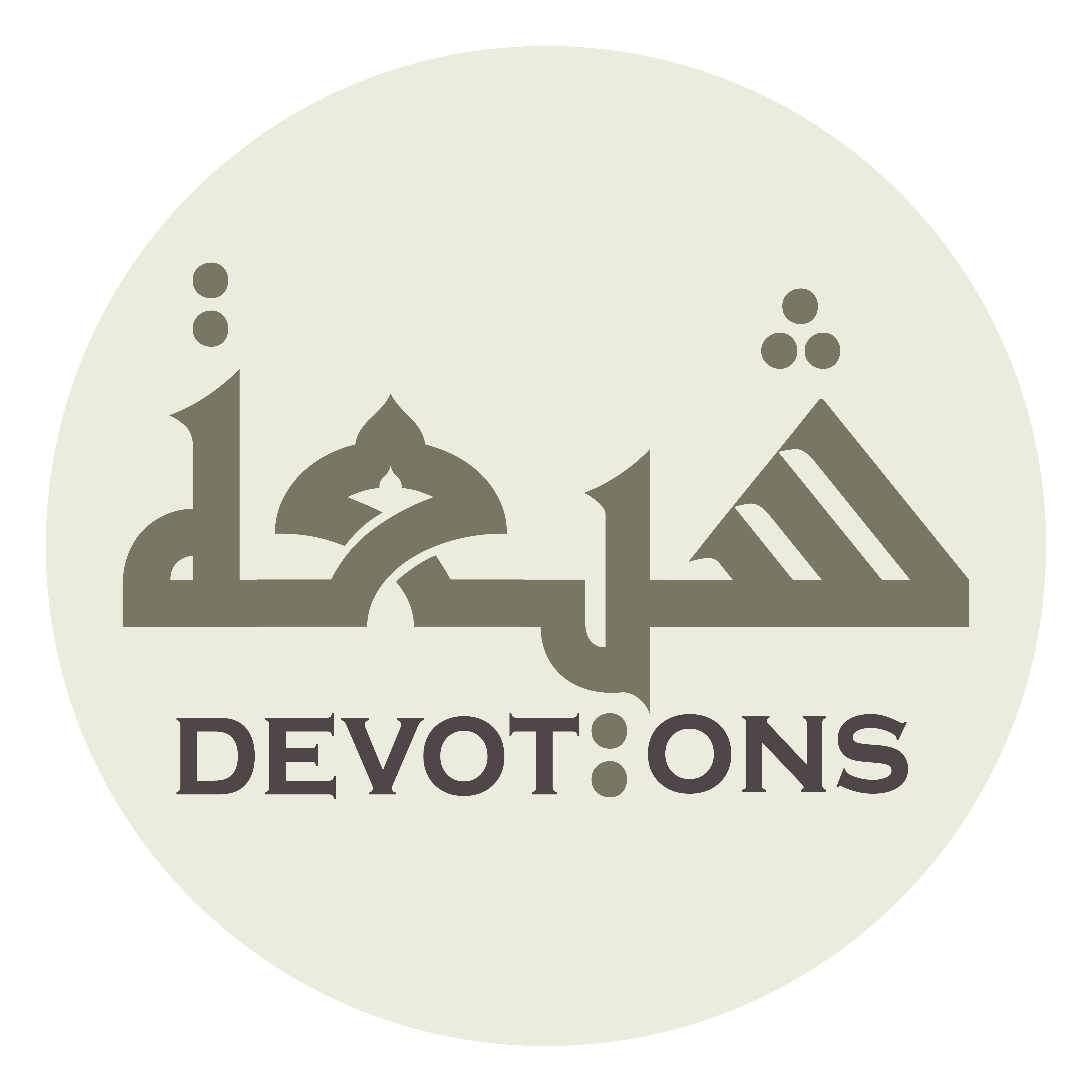 يَا سَامِعَ الْأَصْوَاتِ

yā sāmi`al aṣwāt

O He Who hears all sounds!
Dua Mashlool
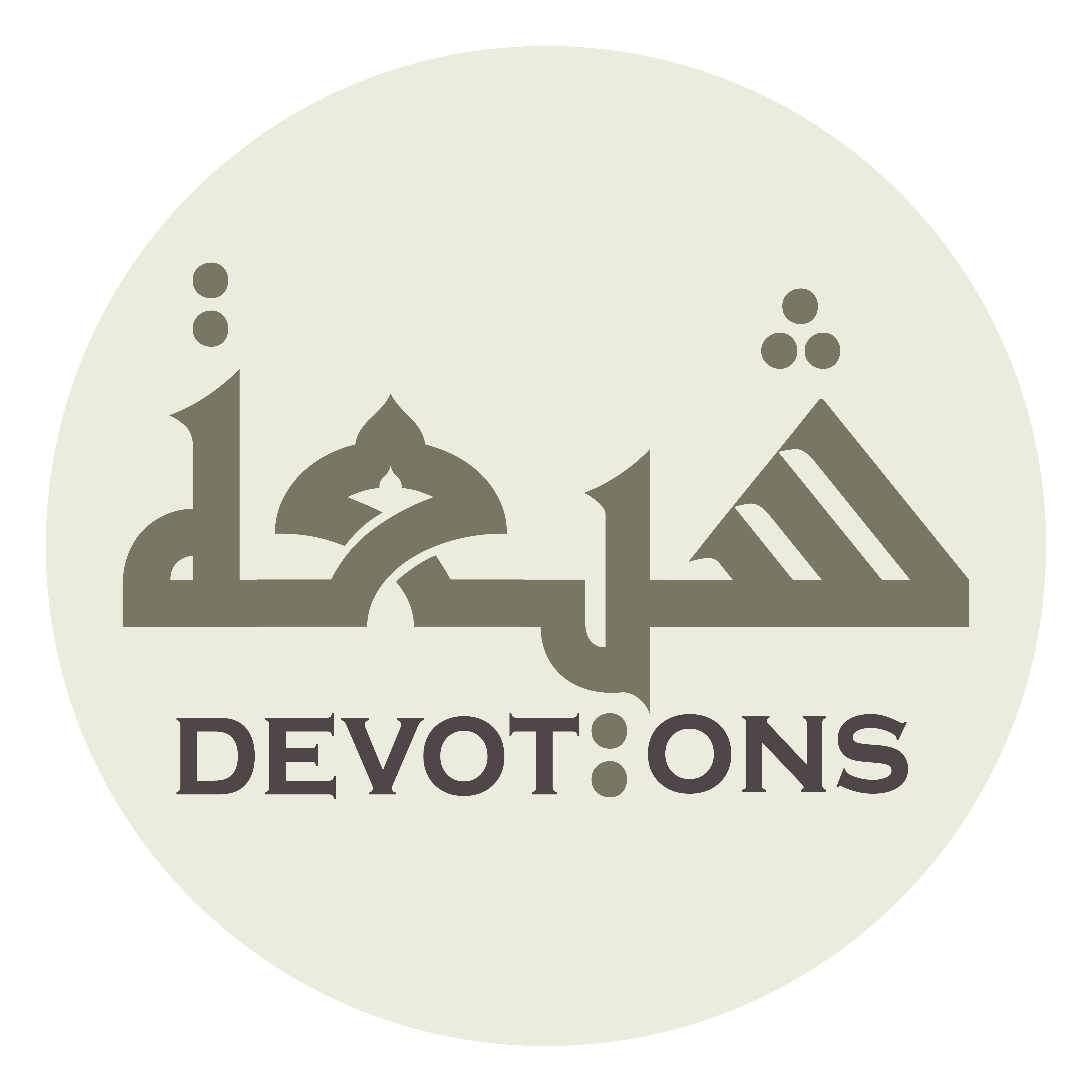 يَا مُجِيبَ الدَّعَوَاتِ

yā mujībad da`awāt

O He Who answers all supplications!
Dua Mashlool
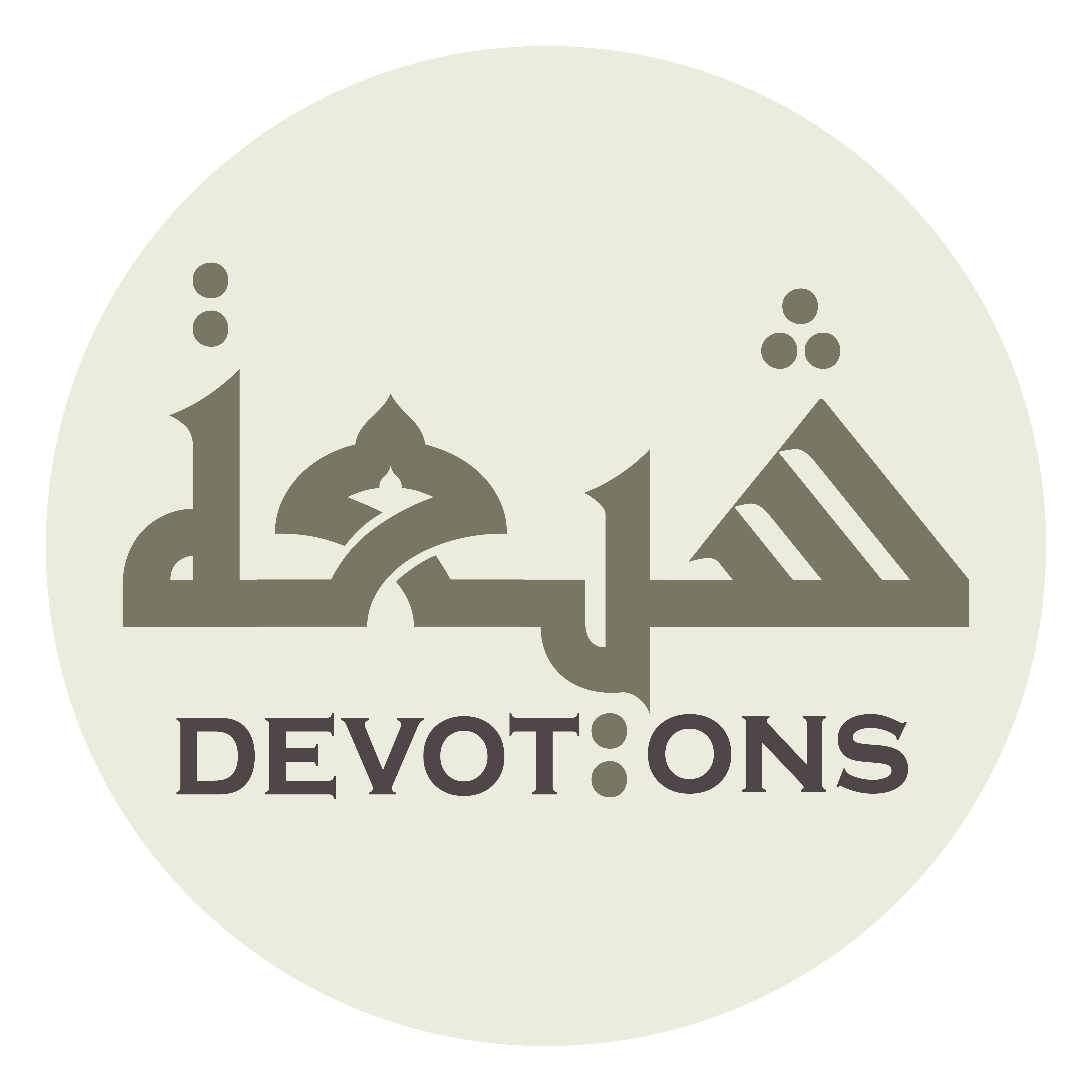 يَا مُنْجِحَ الطَّلِبَاتِ

yā munjiḥaṭ ṭalibāt

O He Who fulfils all entreaties!
Dua Mashlool
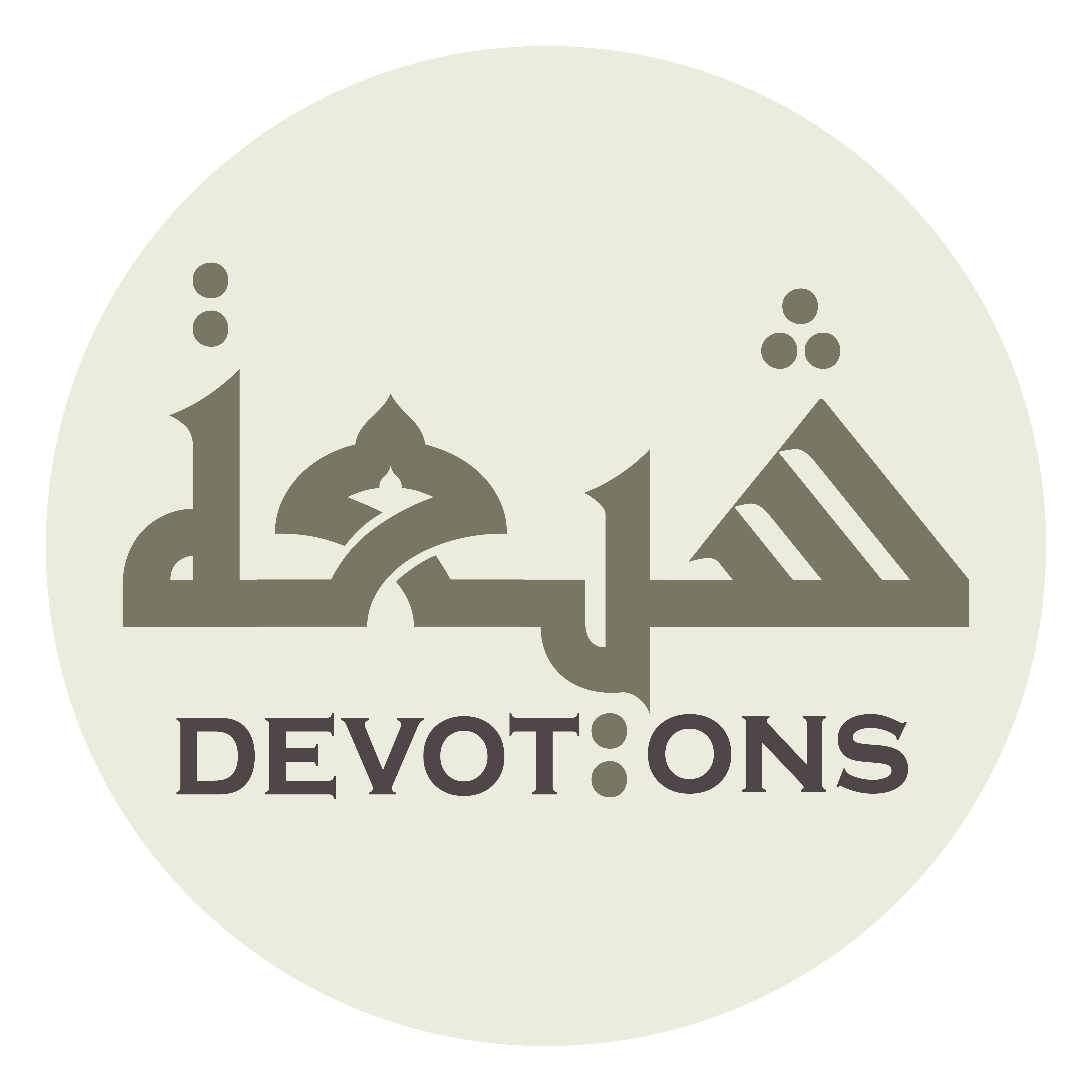 يَا قَاضِيَ الْحَاجَاتِ

yā qāḍiyal ḥājāt

O He Who provides all needs!
Dua Mashlool
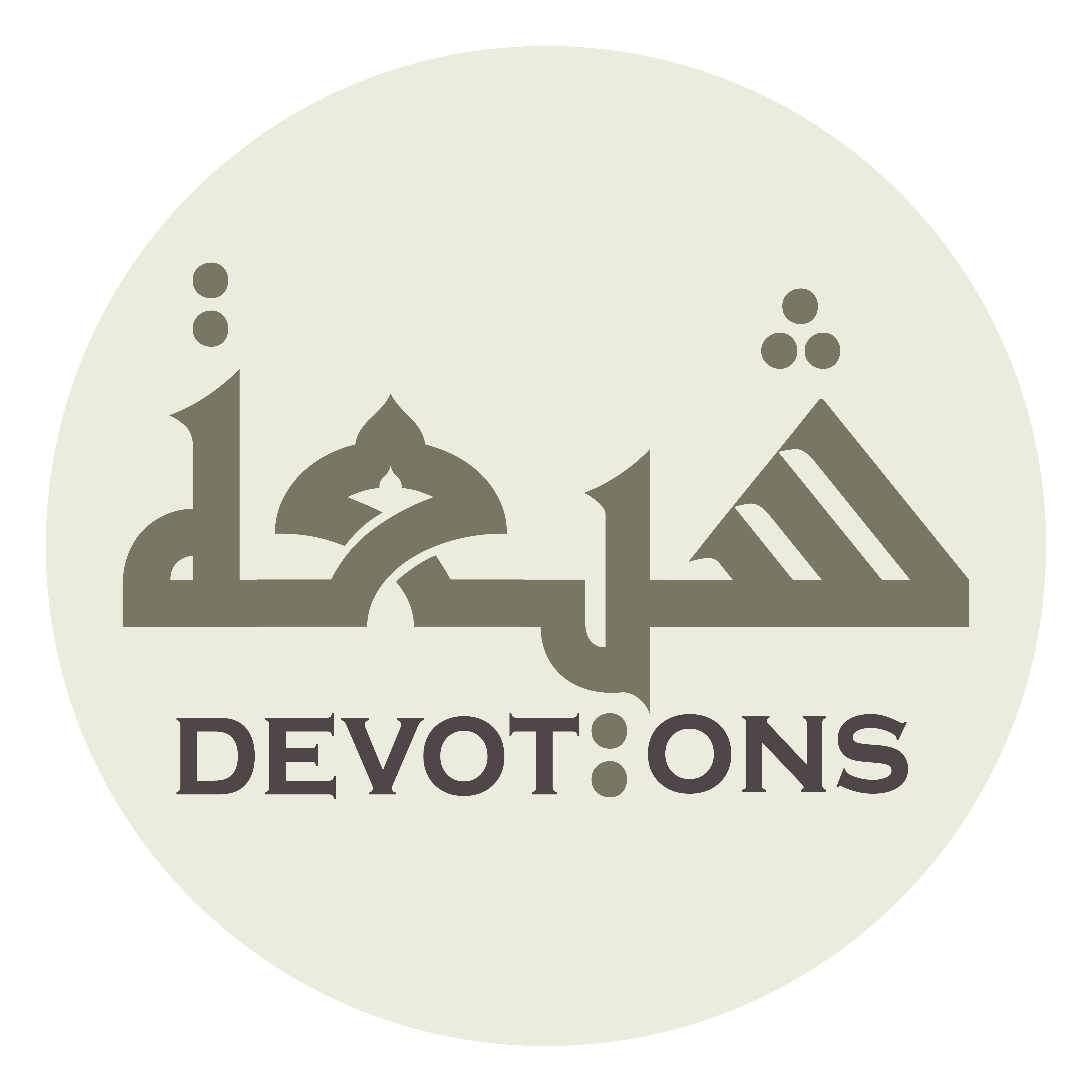 يَا مُنْزِلَ الْبَرَكَاتِ

yā munzilal barakāt

O He Who sends down blessings!
Dua Mashlool
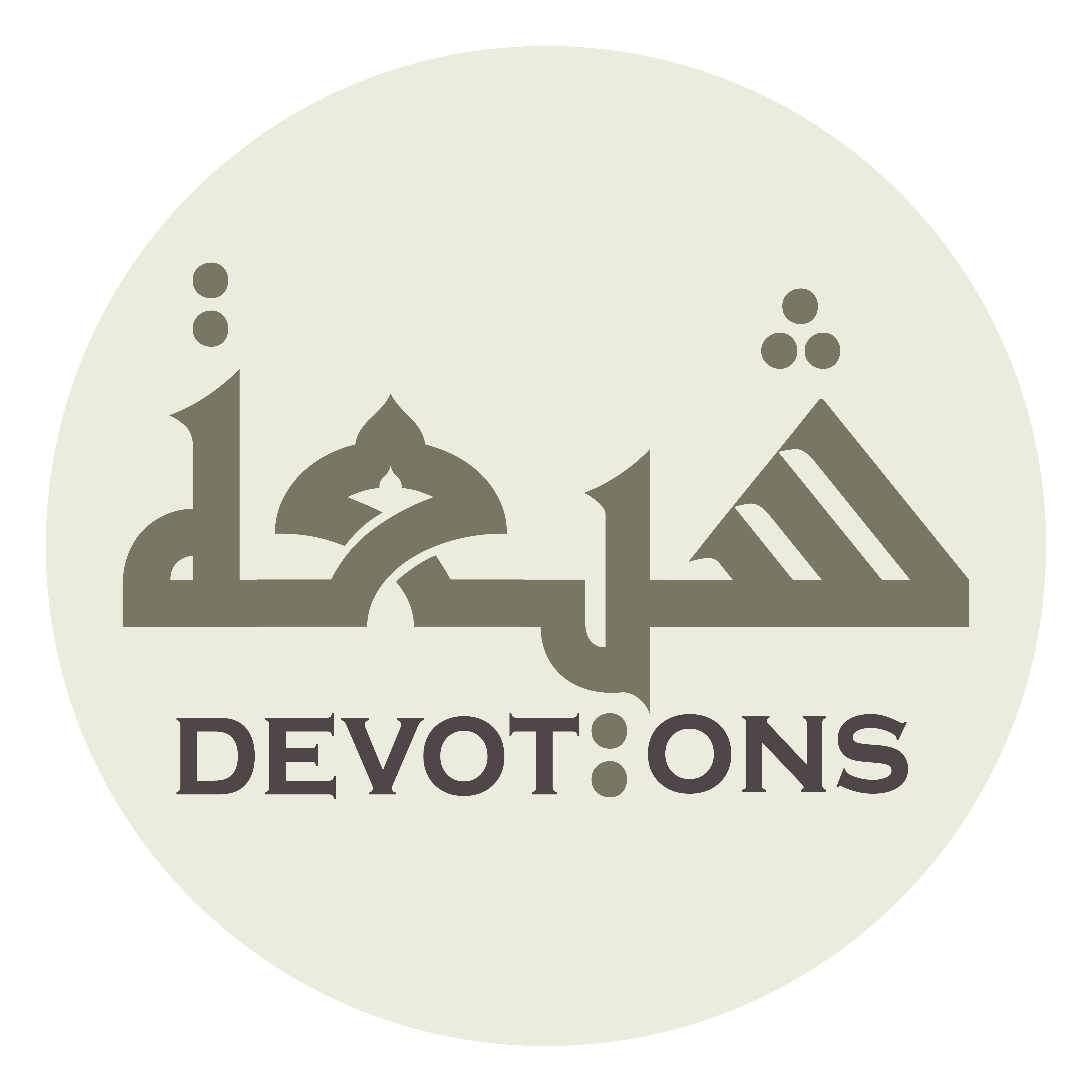 يَا رَاحِمَ الْعَبَرَاتِ

yā rāḥimal `abarāt

O He Who has mercy upon tears!
Dua Mashlool
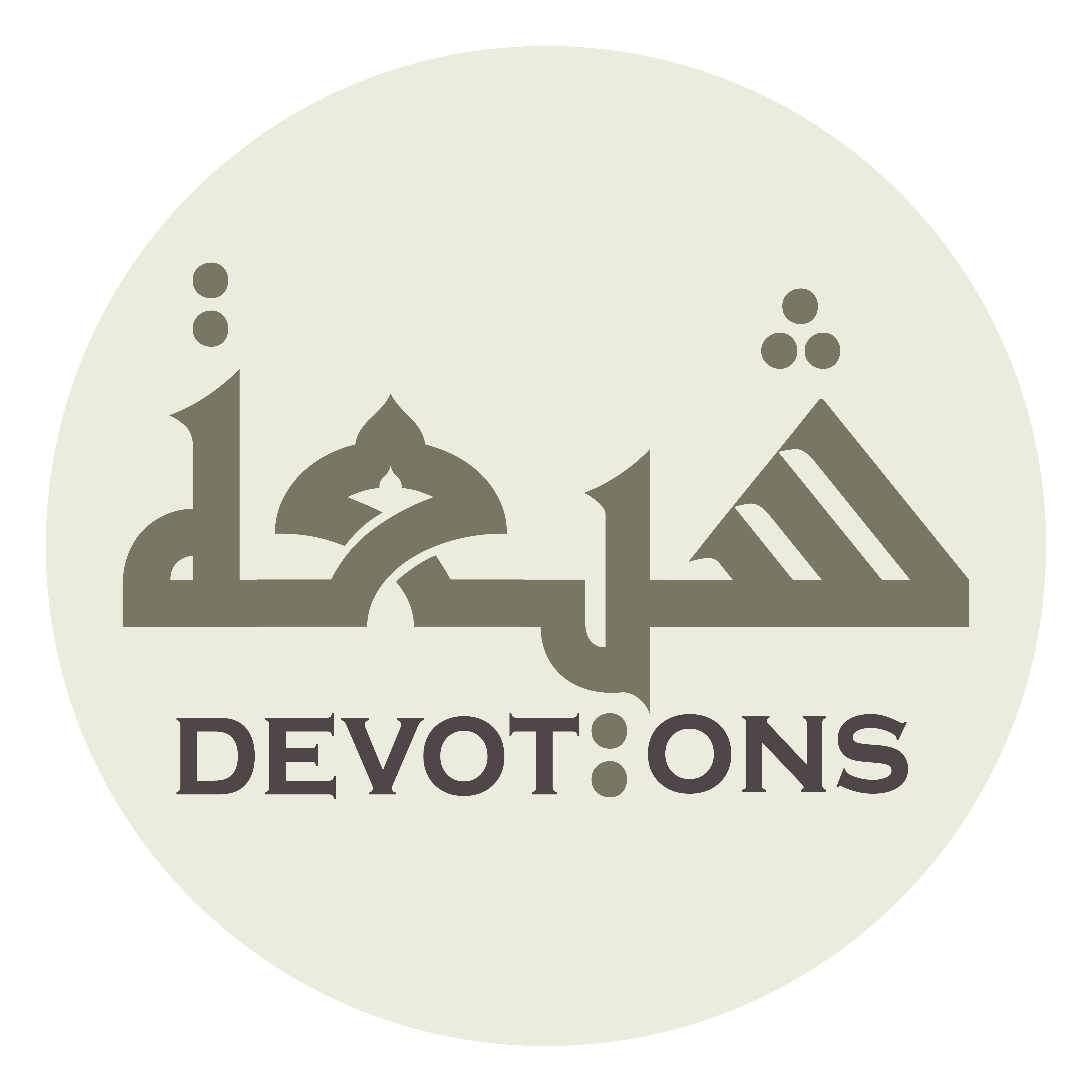 يَا مُقِيلَ الْعَثَرَاتِ

yā muqīlal `atharāt

O He Who annuls slips!
Dua Mashlool
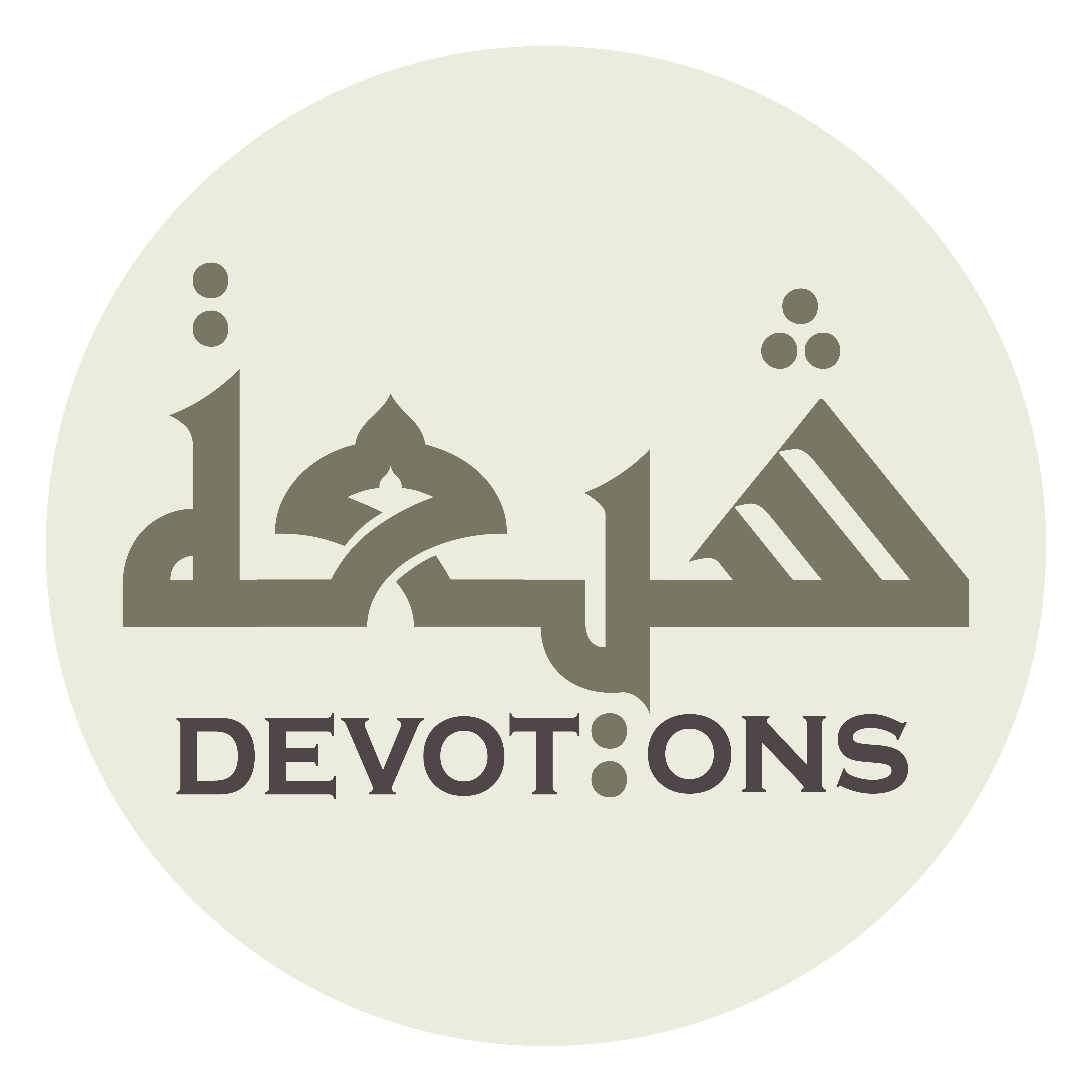 يَا كَاشِفَ الْكُرُبَاتِ

yā kāshifal kurubāt

O He Who removes troubles!
Dua Mashlool
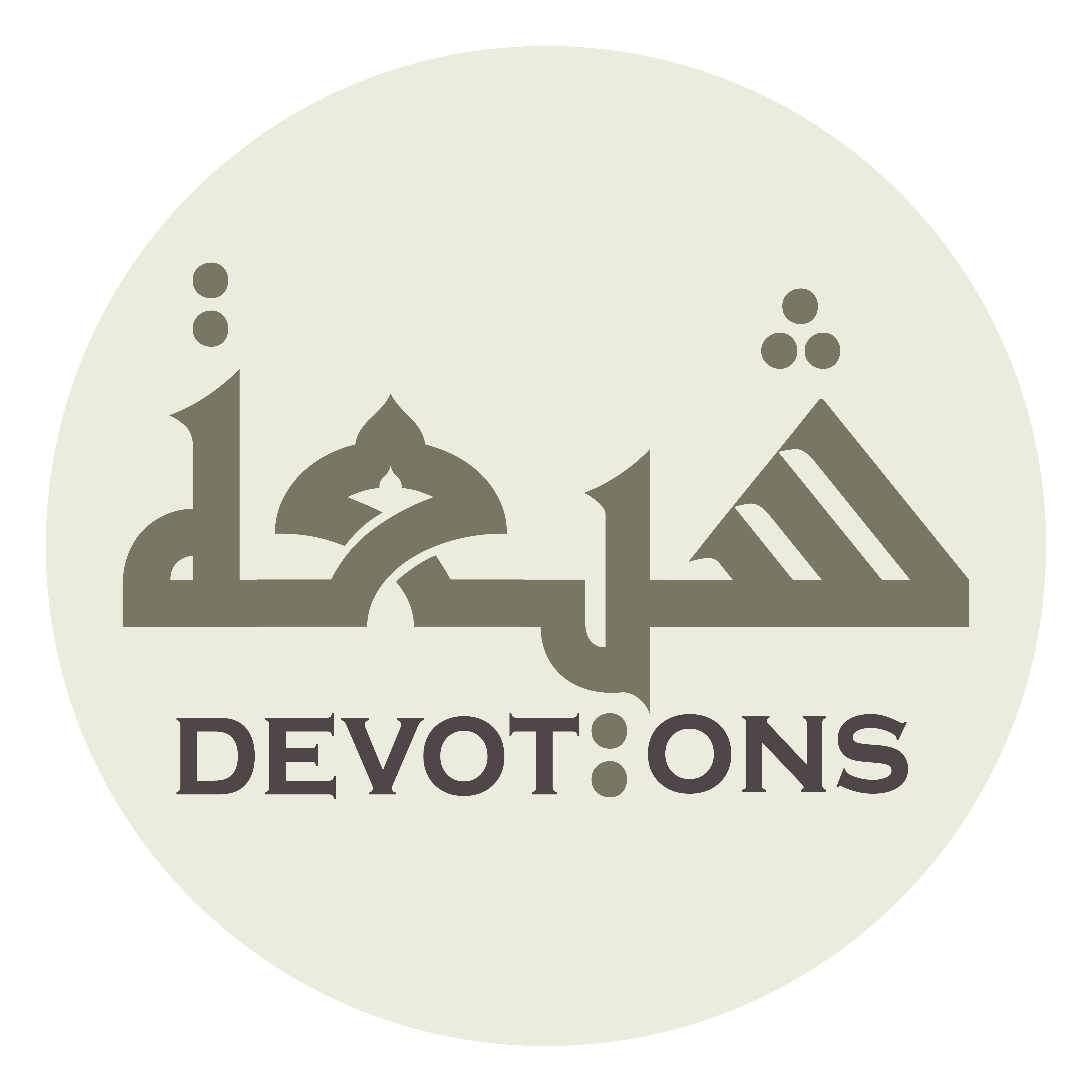 يَا وَلِيَّ الْحَسَنَاتِ

yā waliyyal ḥasanāt

O He Who sponsors good things!
Dua Mashlool
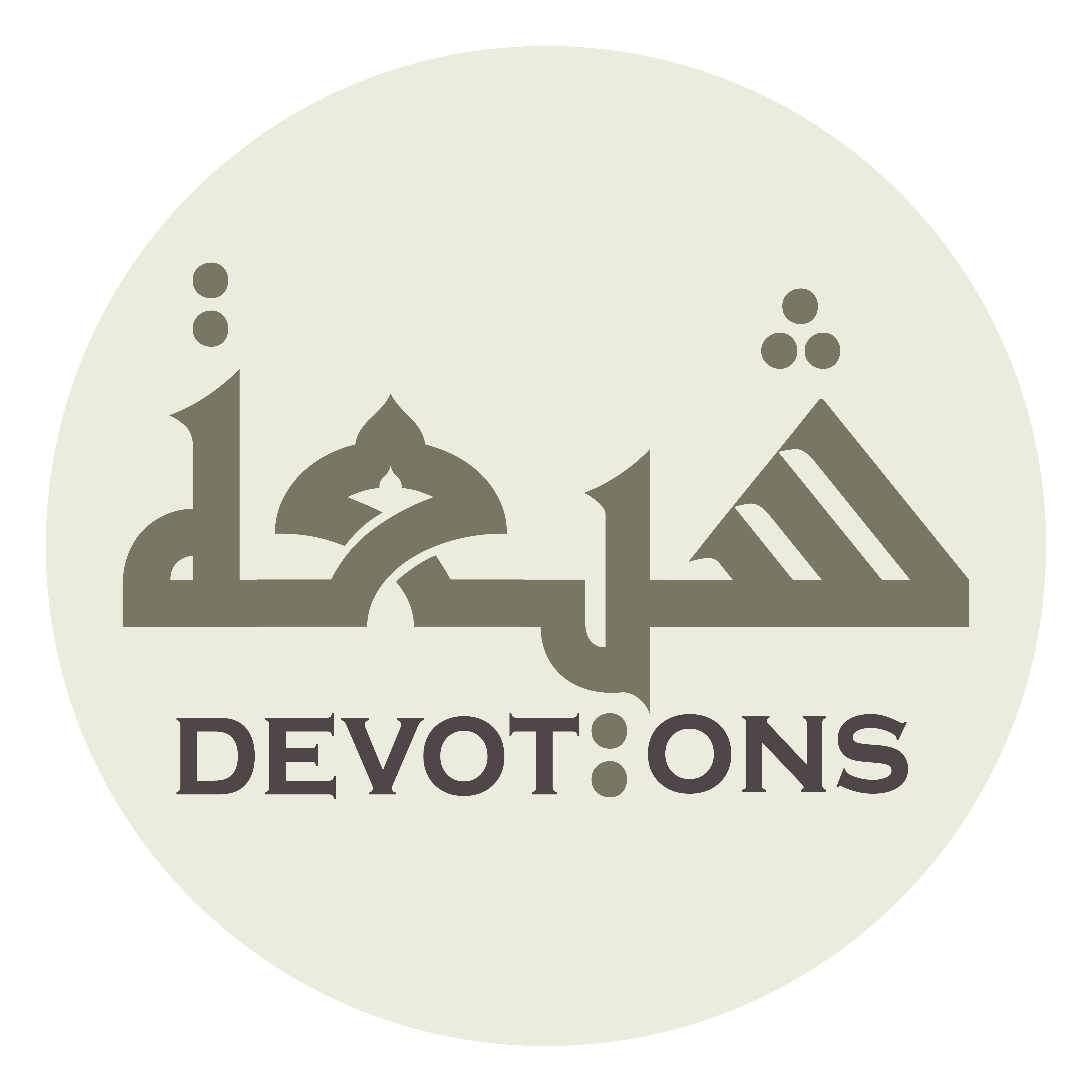 يَا رَافِعَ الدَّرَجَاتِ

yā rāfi`ad darajāt

O He Who exalts in rank!
Dua Mashlool
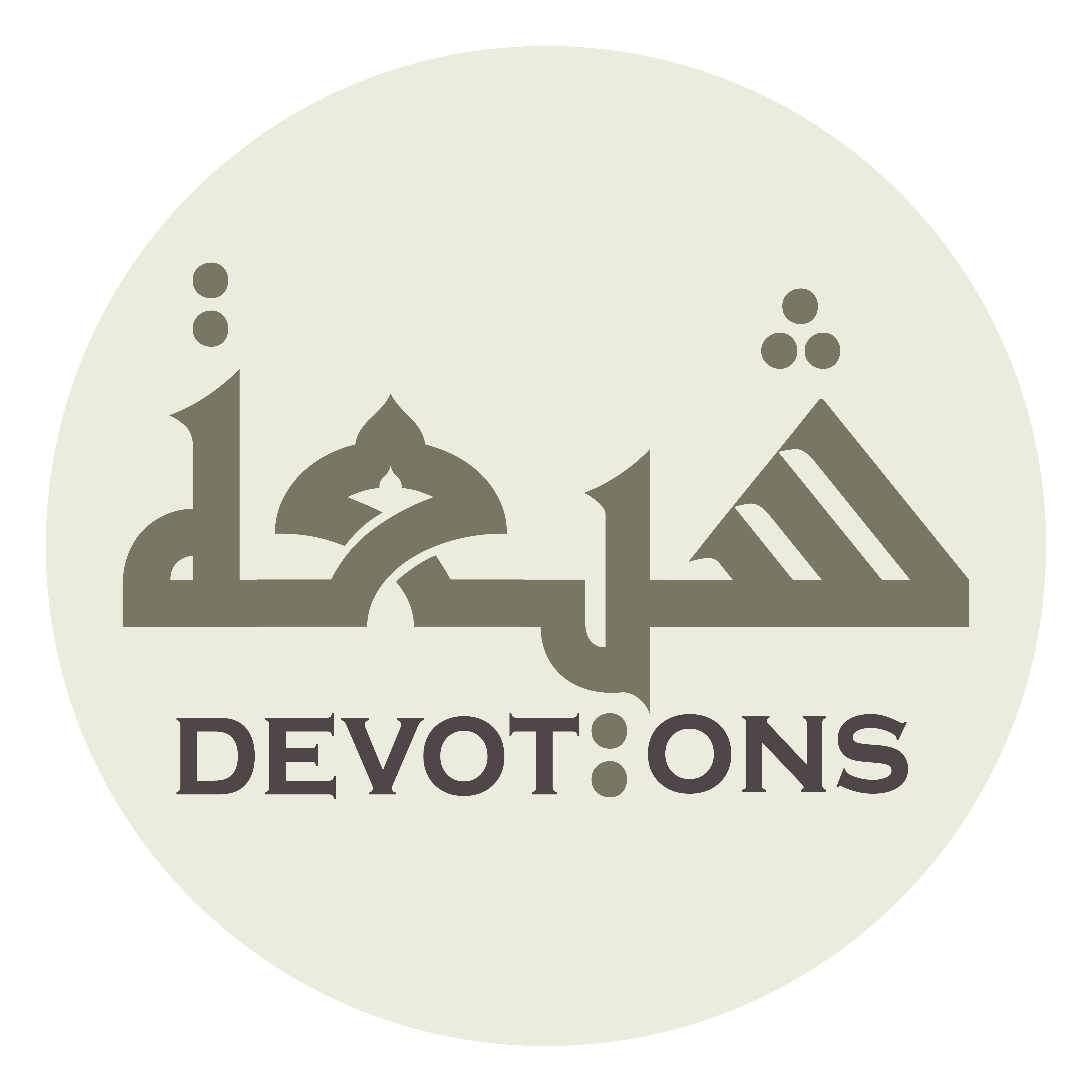 يَا مُؤْتِيَ السُّؤْلاَتِ

yā mu-tiyas su-lāt

O He Who bestows requests!
Dua Mashlool
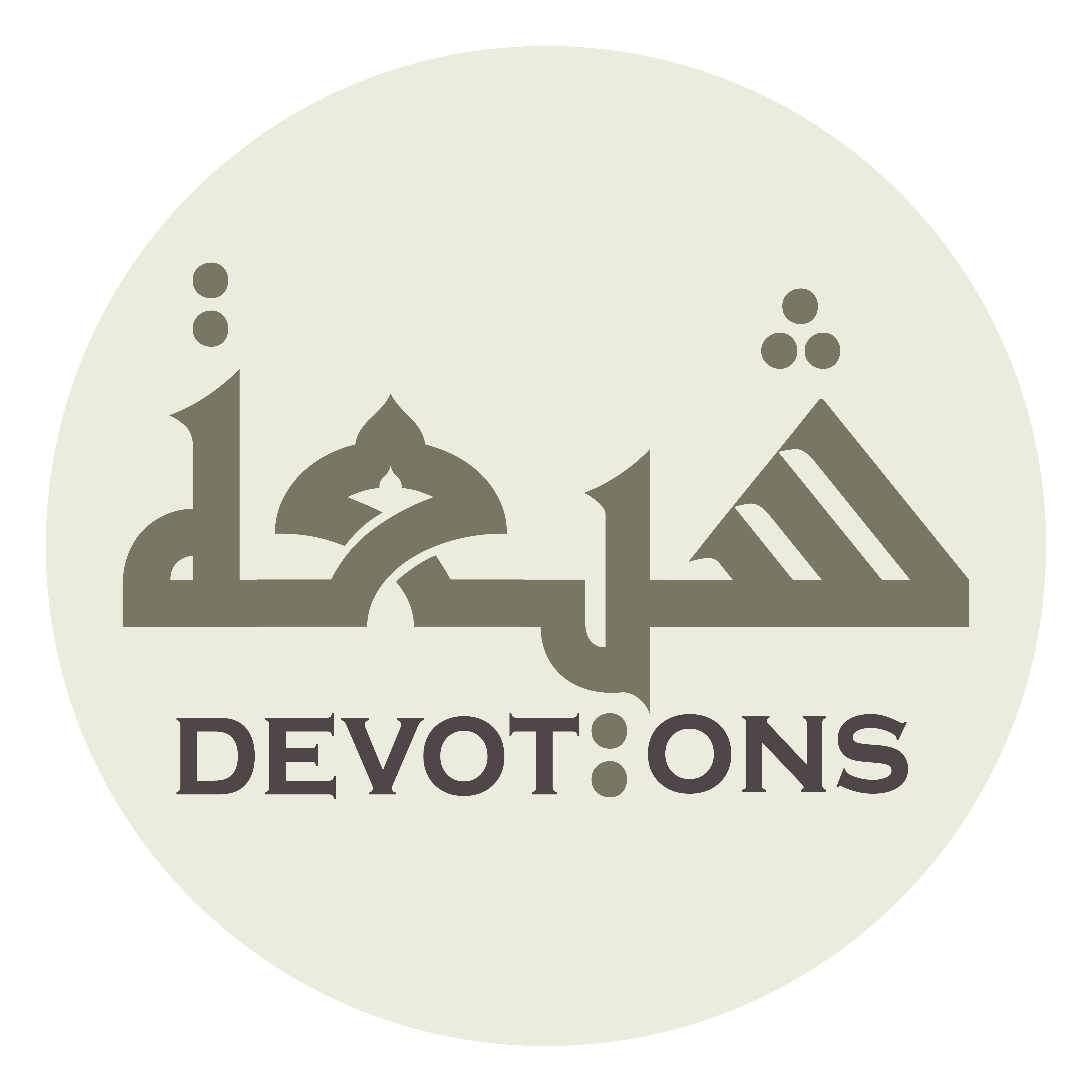 يَا مُحْيِيَ الْأَمْوَاتِ

yā muḥyiyal amwāt

O He Who gives life to the dead!
Dua Mashlool
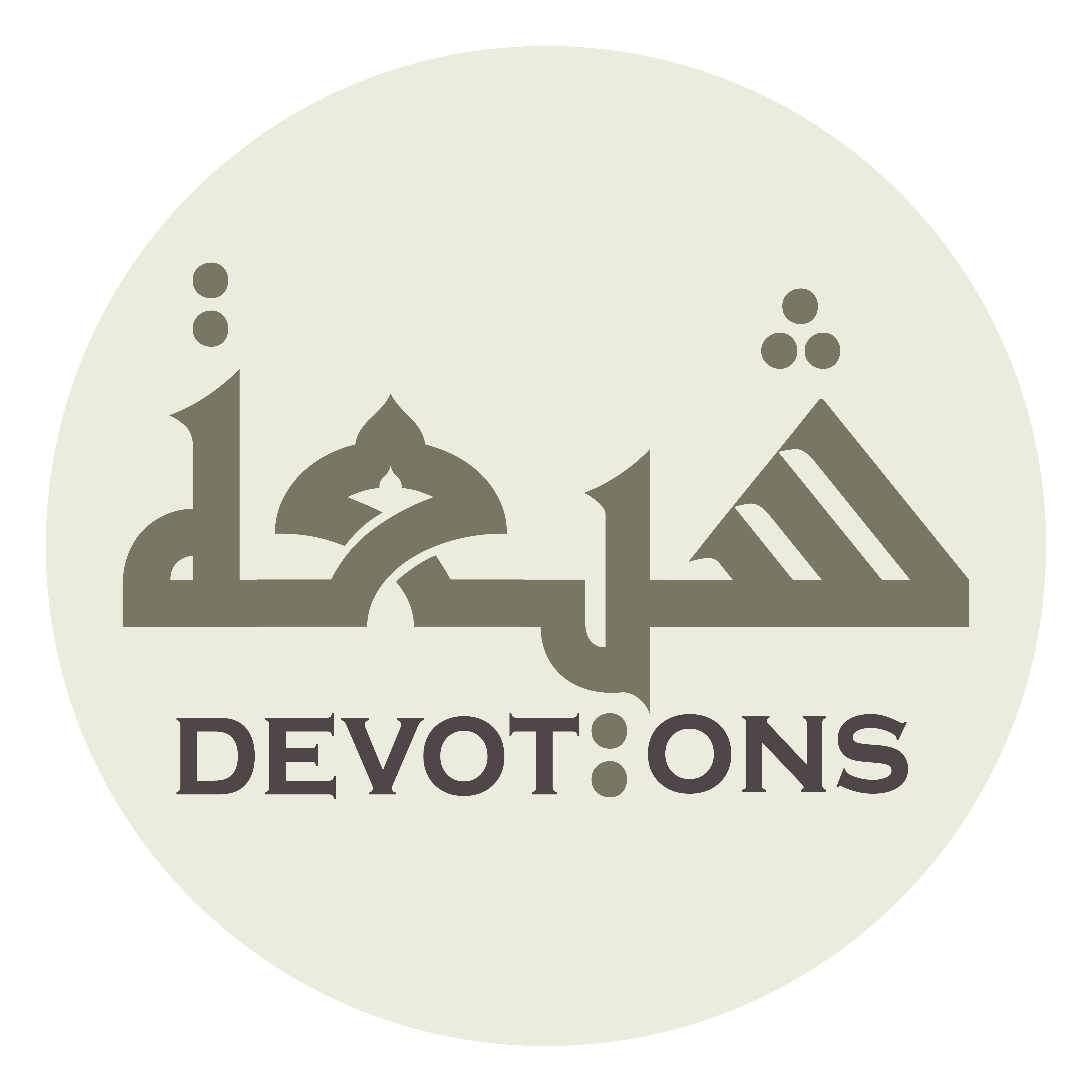 يَا جَامِعَ الشَّتَاتِ

yā jāmi`ash shatāt

O He Who gathers all scattered things!
Dua Mashlool
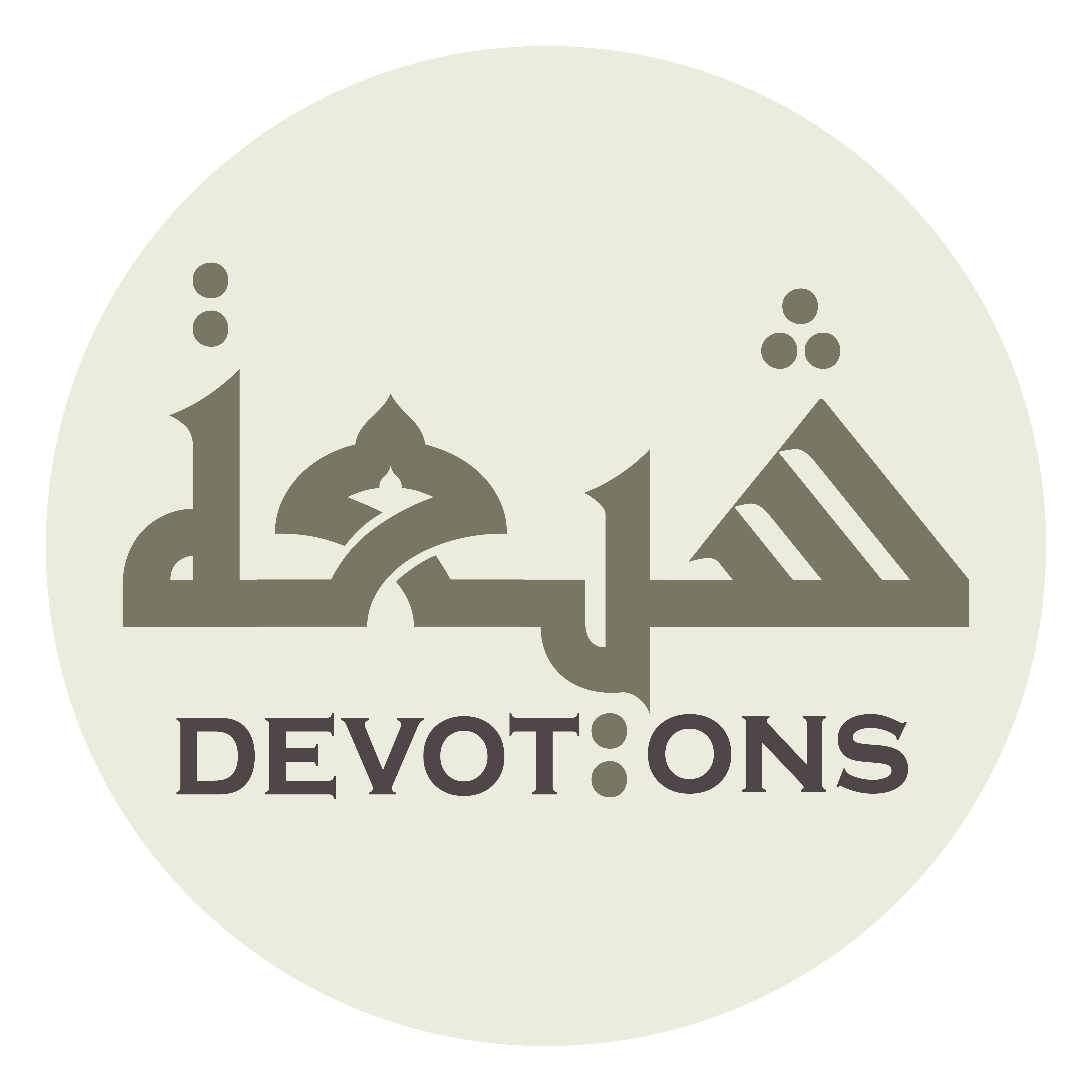 يَا مُطَّلِعًا عَلَى النِّيَّاتِ

yā muṭṭali`an `alan niyyāt

O He Who is aware of all intentions!
Dua Mashlool
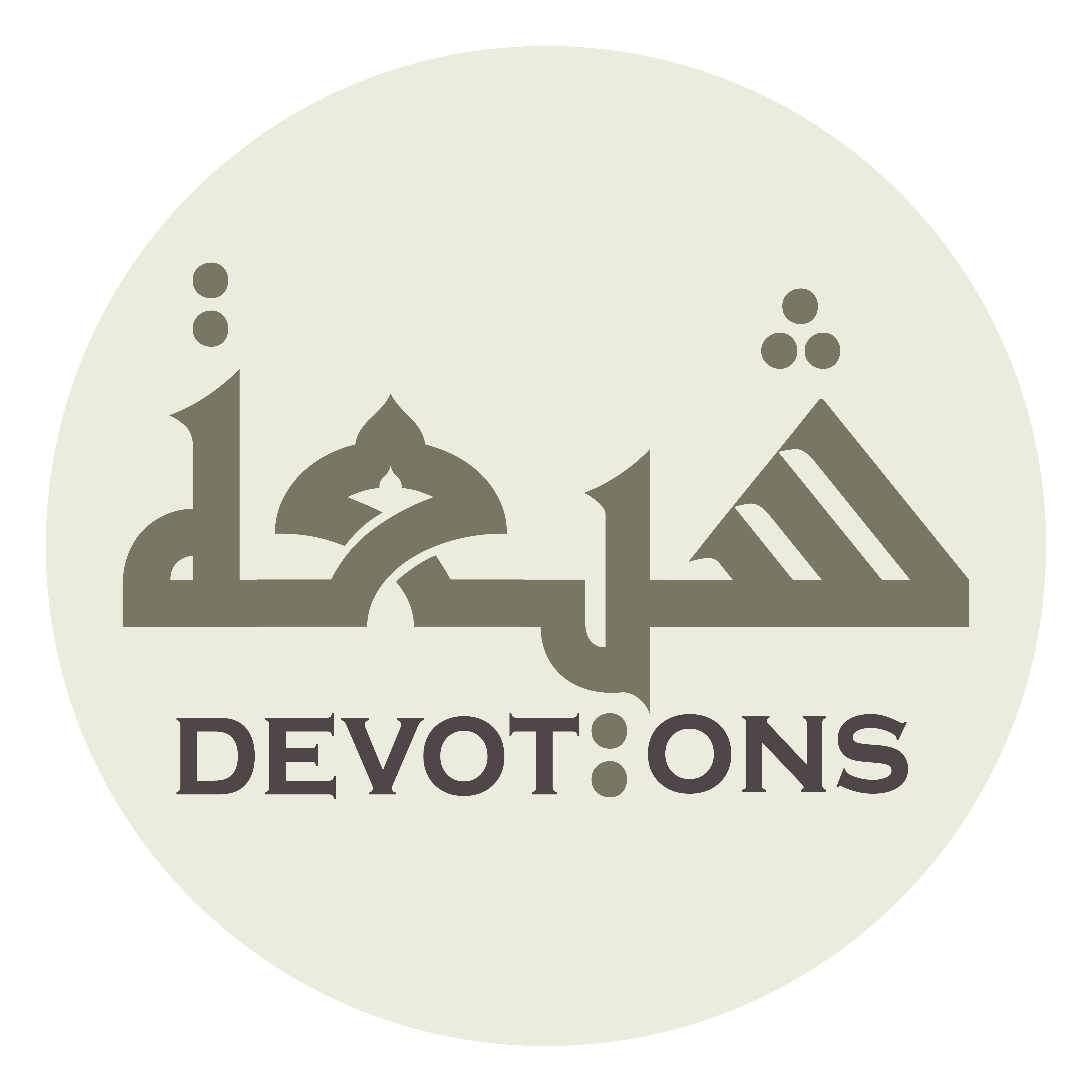 يَا رَادَّ مَا قَدْ فَاتَ

yā rādda mā qad fāt

O He Who brings back what has passed away!
Dua Mashlool
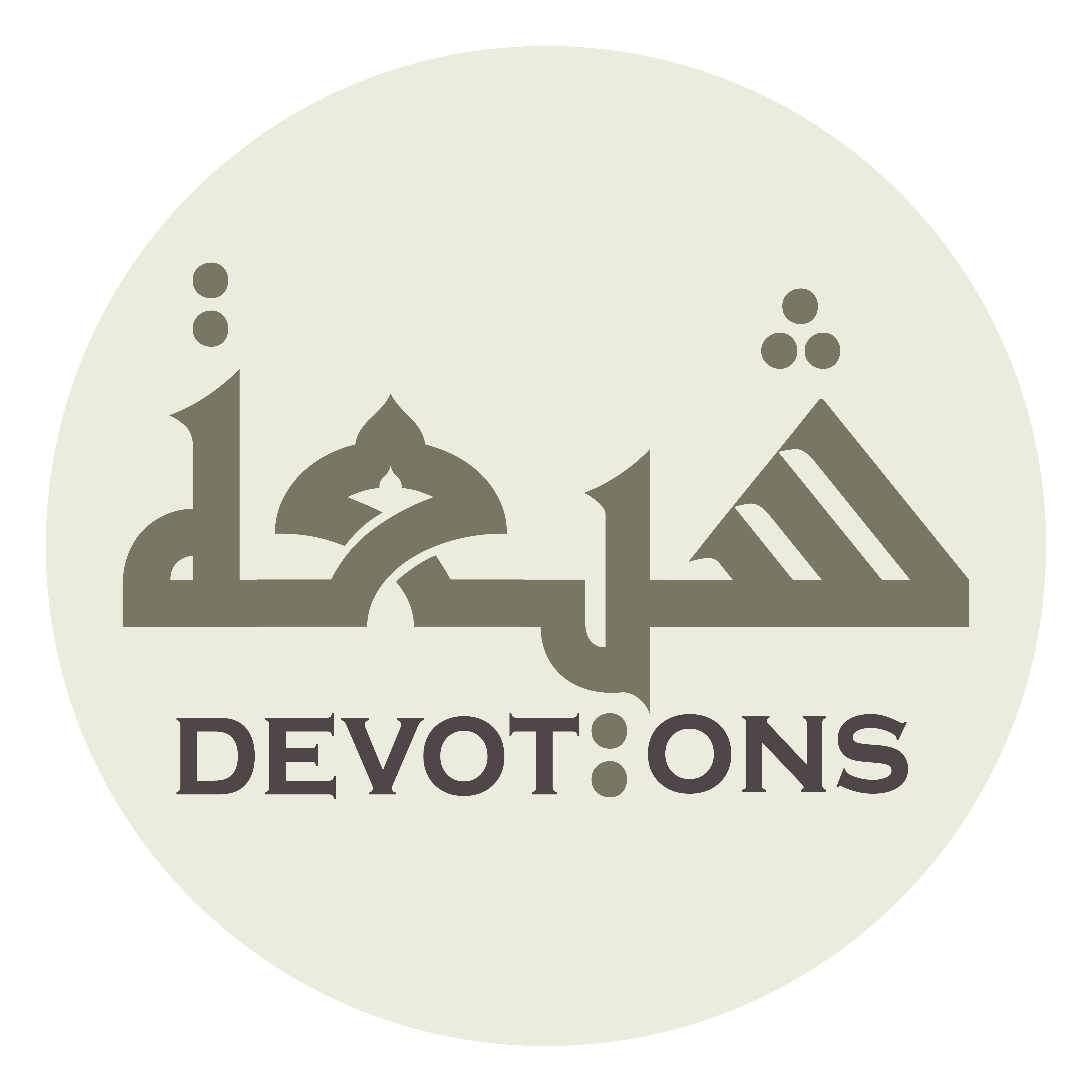 يَا مَنْ لَاتَشْتَبِهُ عَلَيْهِ الْأَصْوَاتُ

yā man lātashtabihu `alayhil aṣwāt

O He for Whom sounds are never indistinct!
Dua Mashlool
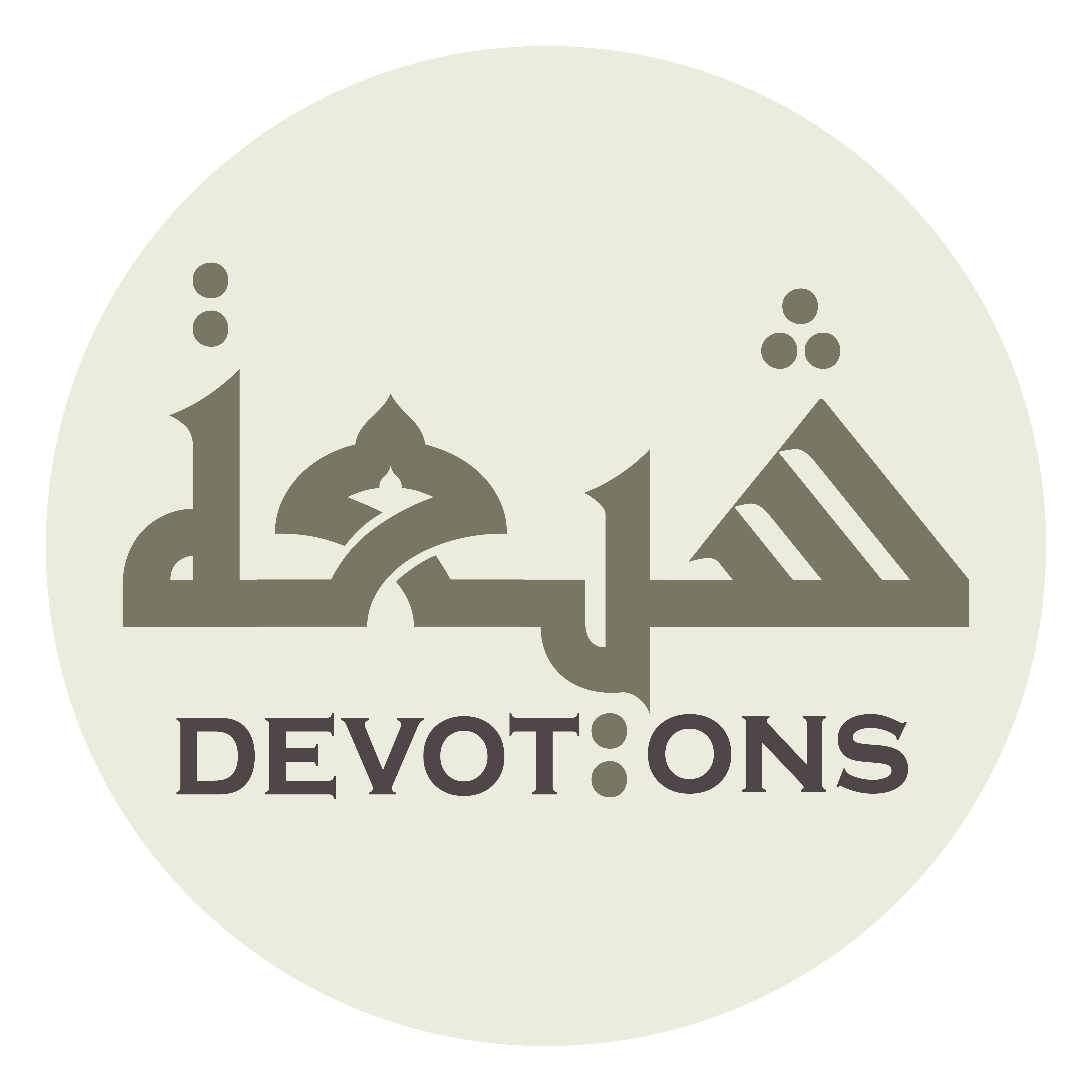 يَا مَنْ لَاتُضْجِرُهُ الْمَسْأَلاتُ

yā man lātuḍjiruhul mas-alāt

O He Who never becomes annoyed at requests
Dua Mashlool
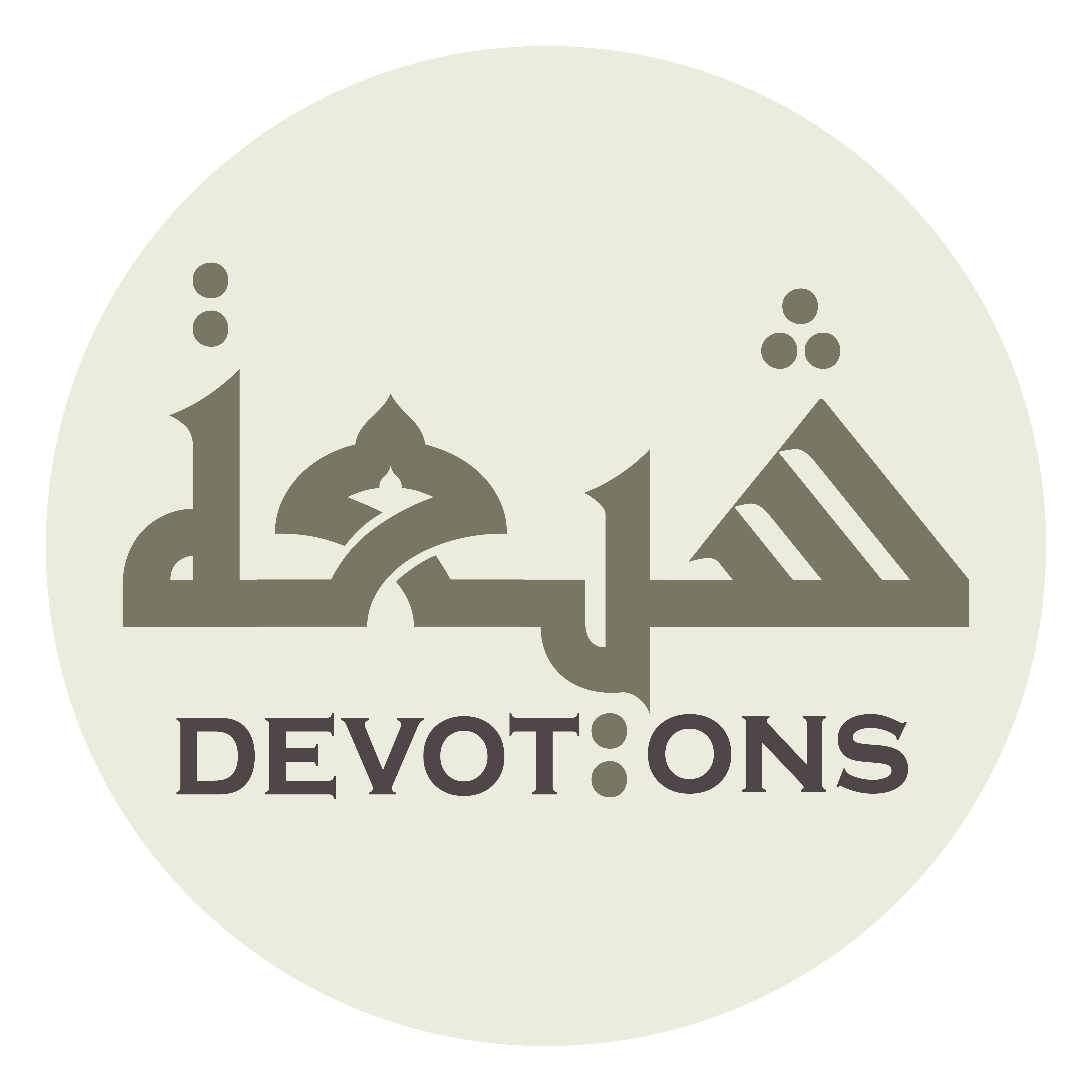 وَلَا تَغْشَاهُ الظُّلُمَاتُ

walā taghshāhuẓ ẓulumāt

nor covered by shadows!
Dua Mashlool
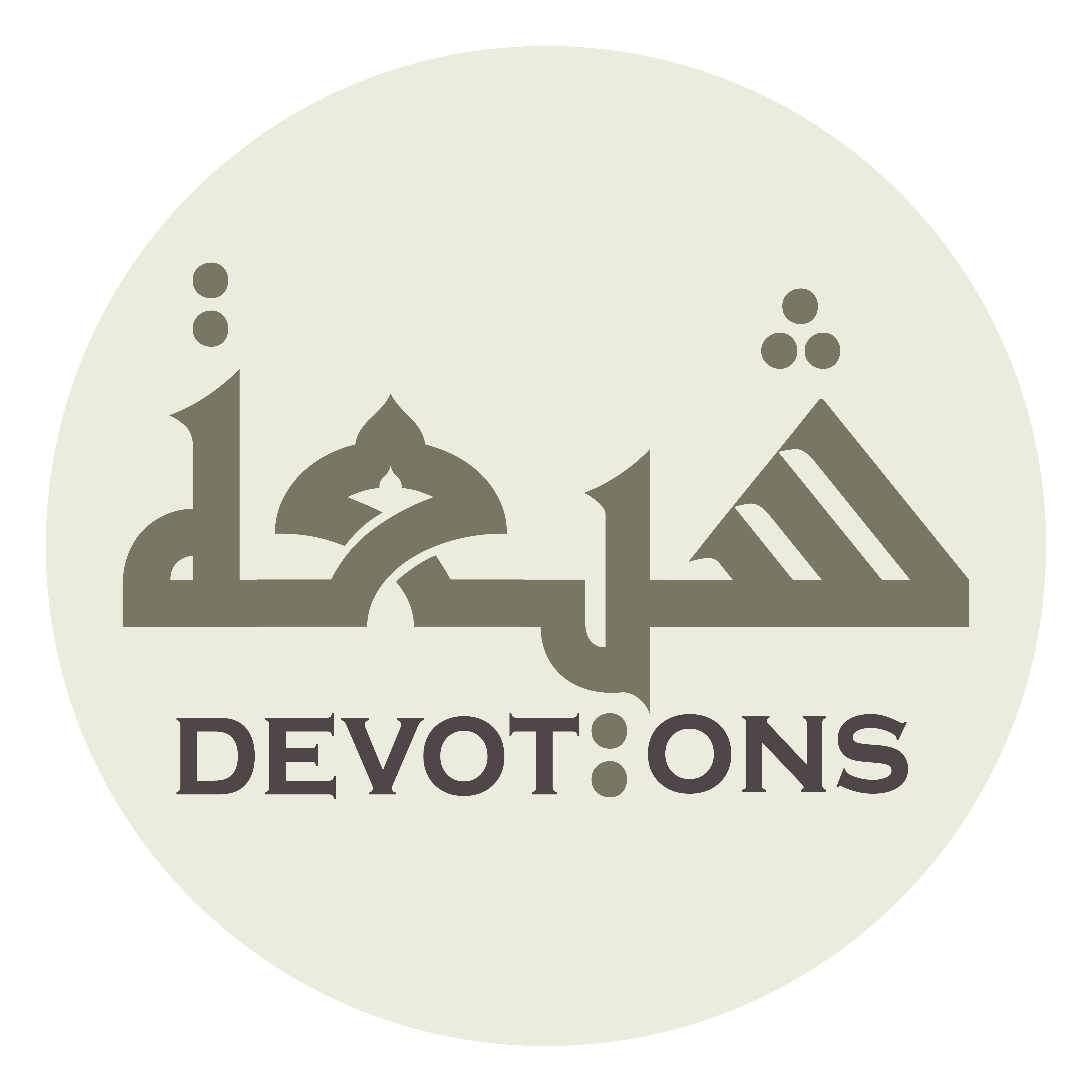 يَا نُورَ الْأَرْضِ وَالسَّمَاوَاتِ

yā nūral ar-ḍi was samāwāt

O Light of the earth and the heavens!
Dua Mashlool
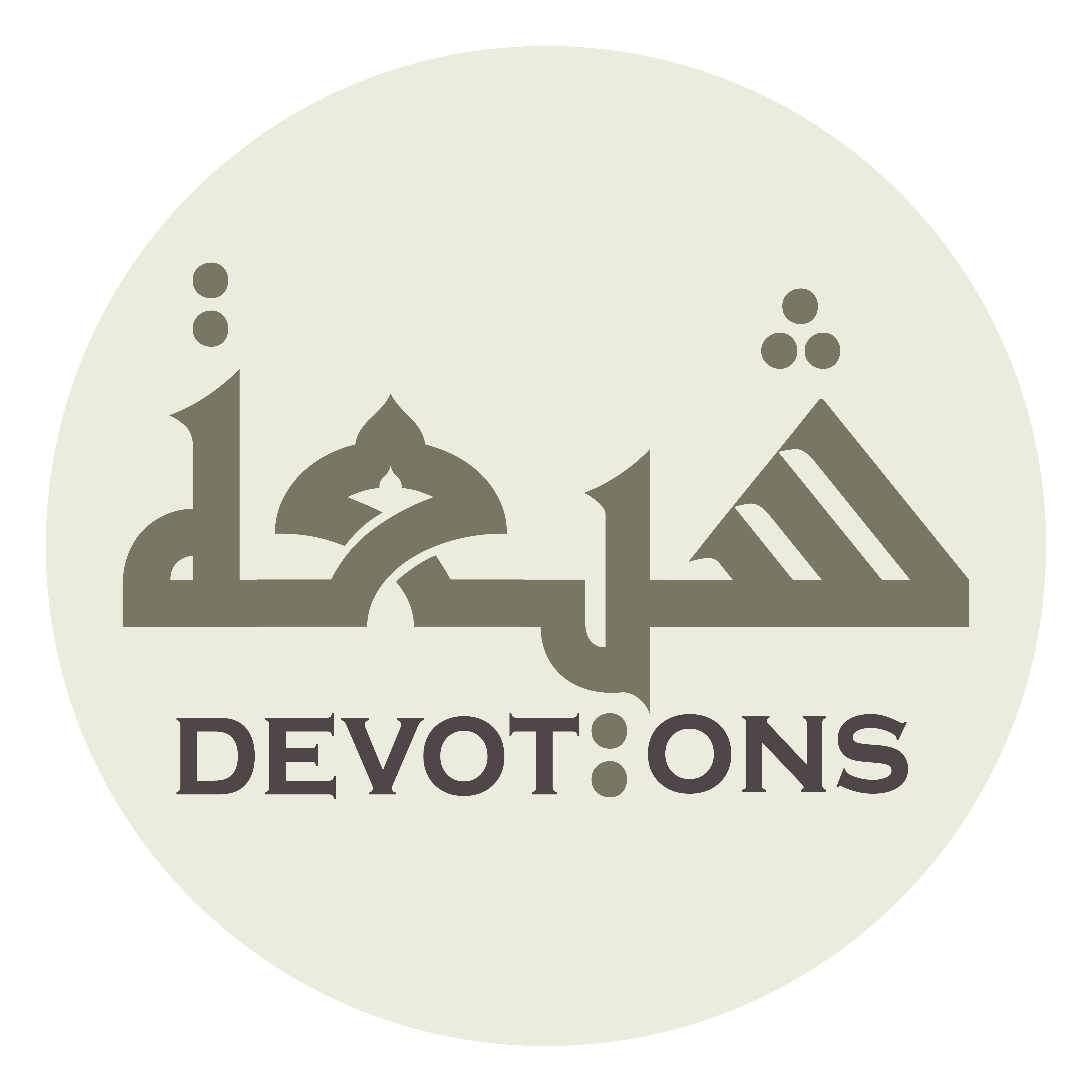 يَا سَابِغَ النِّعَمِ

yā sābighan ni`am

O Ample in blessings!
Dua Mashlool
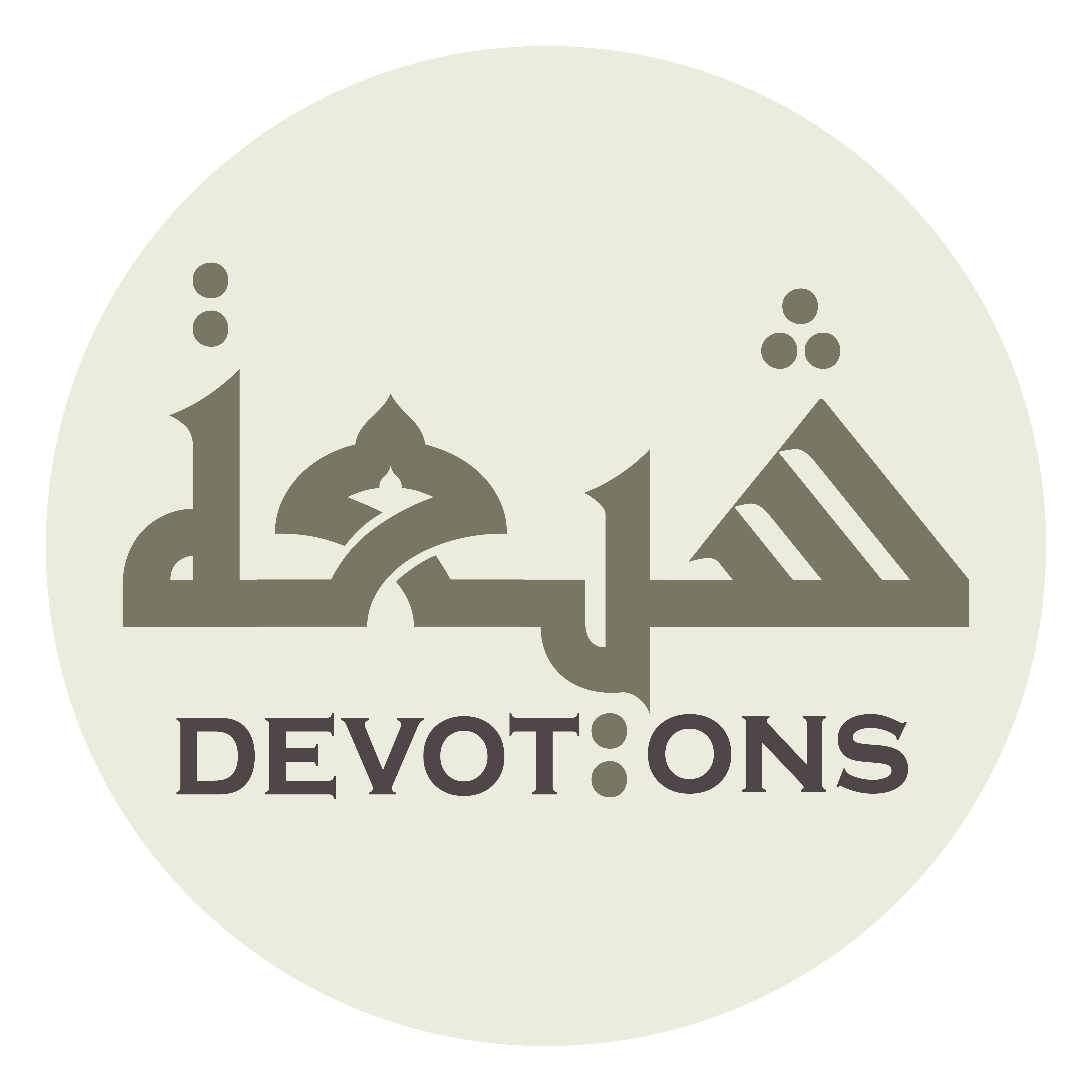 يَا دَافِعَ النِّقَمِ

yā dāfi`an niqam

O Repeller of adversities!
Dua Mashlool
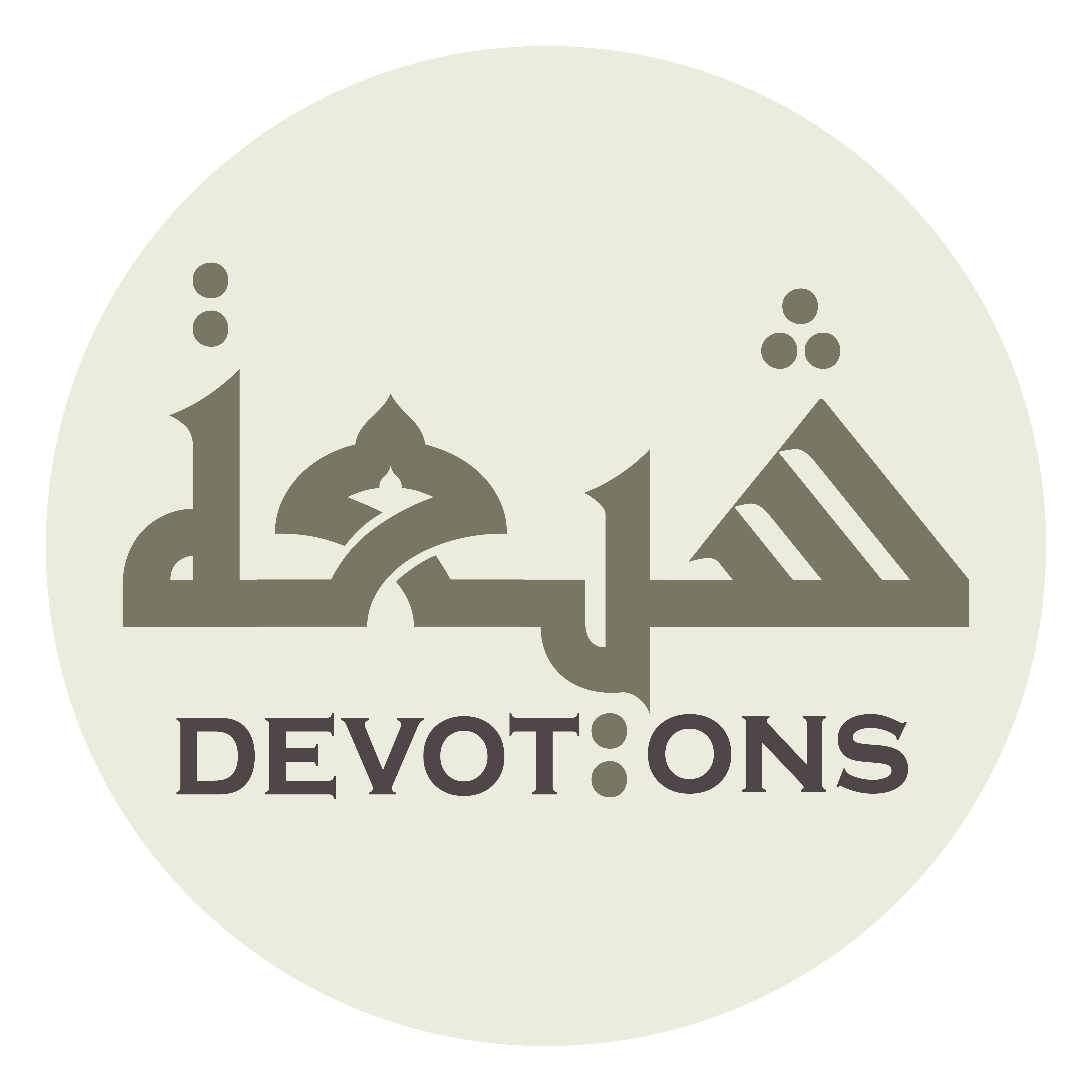 يَا بَارِئَ النَّسَمِ

yā bāri-an nasam

O Maker of the breaths of life!
Dua Mashlool
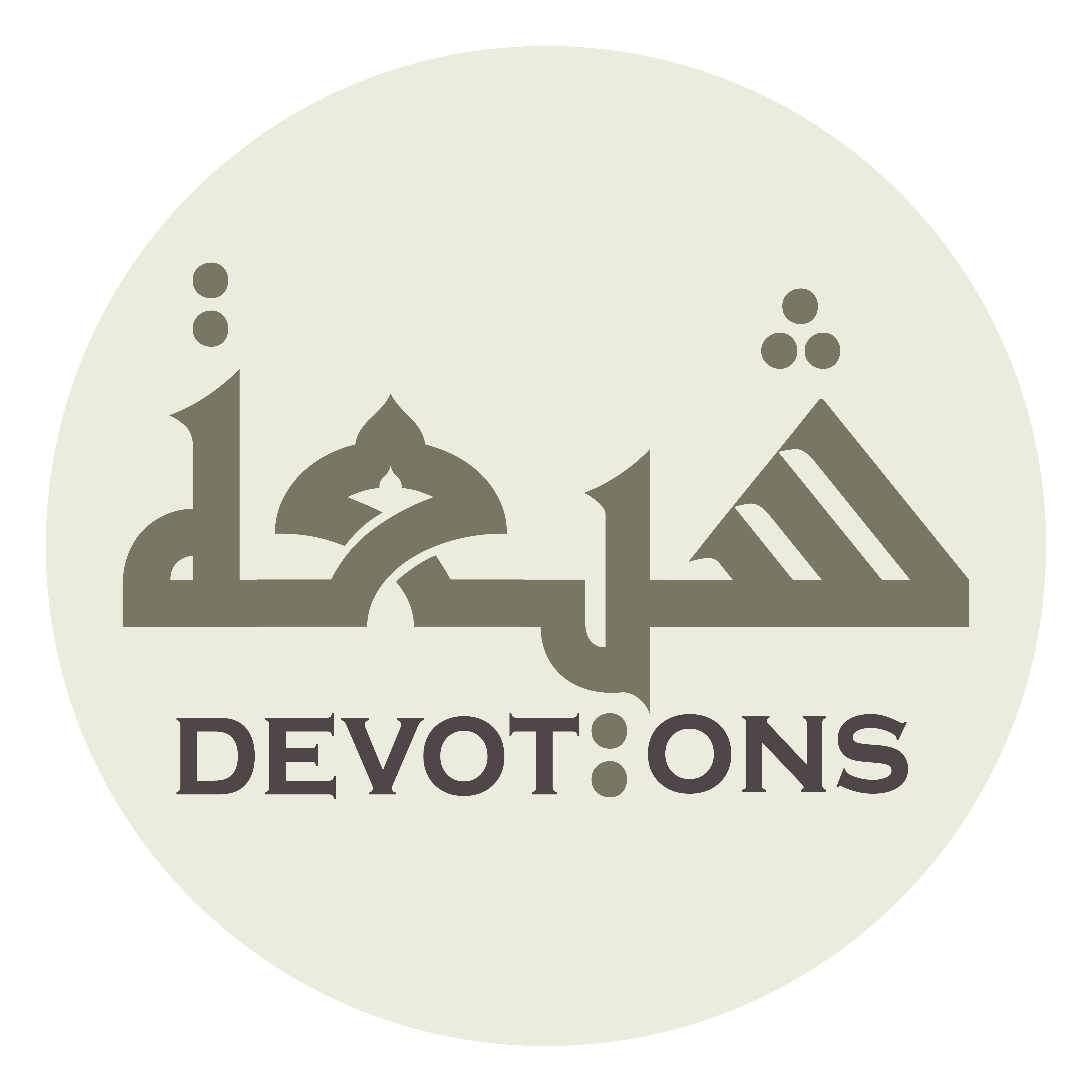 يَا جَامِعَ الْأُمَمِ

yā jāmi`al umam

O He Who gathers together the nations!
Dua Mashlool
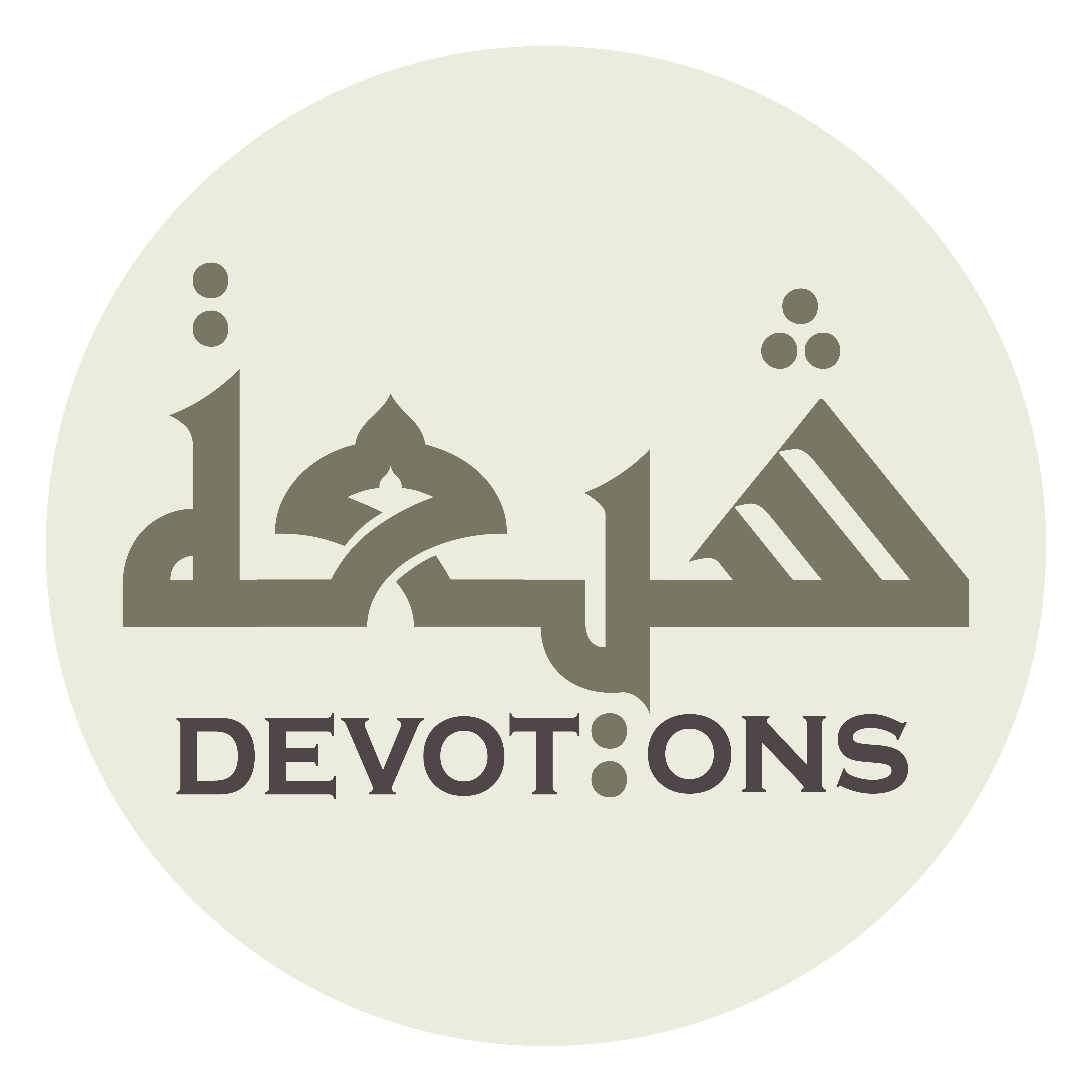 يَا شَافِيَ السَّقَمِ

yā shāfiyas saqam

O Healer of illnesses!
Dua Mashlool
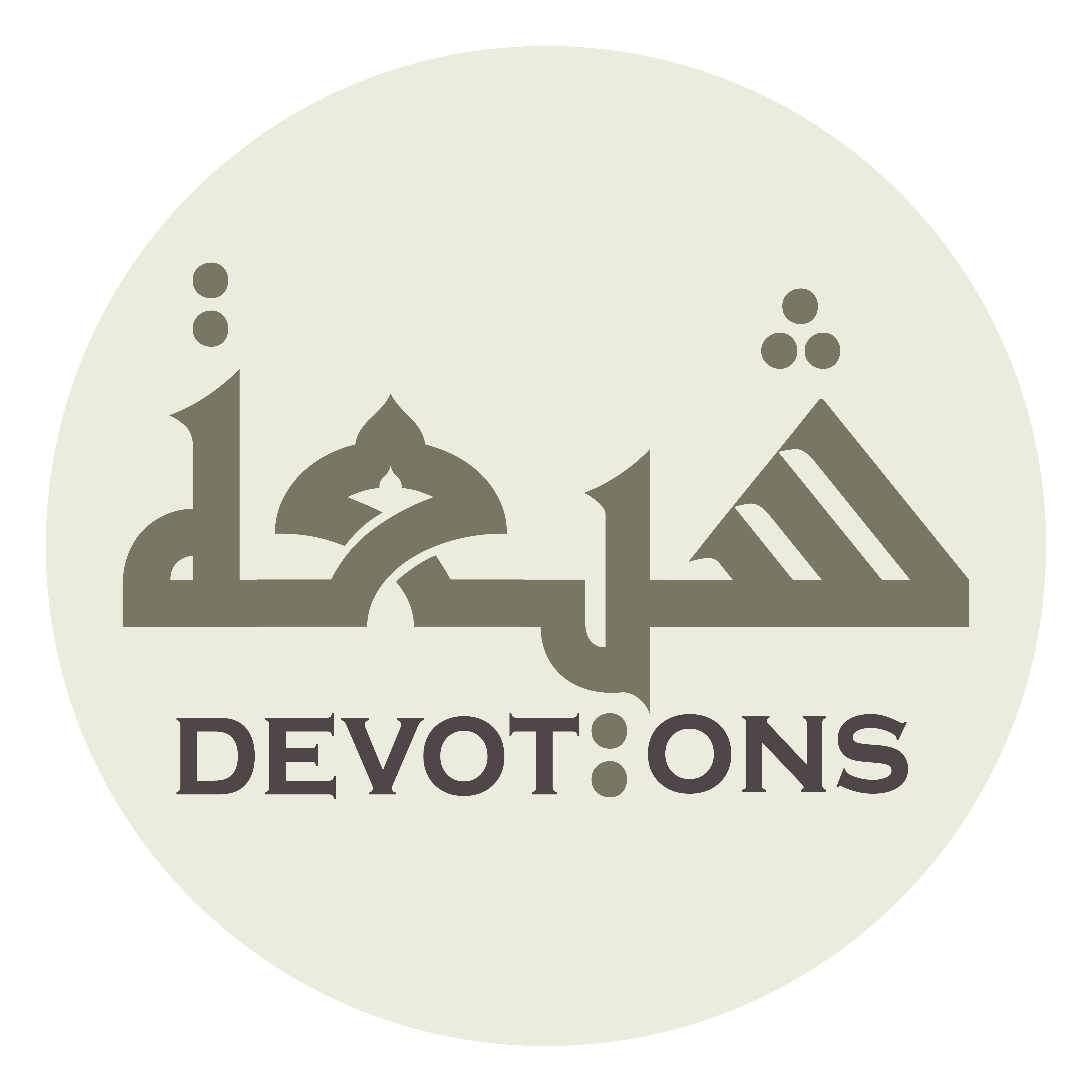 يَا خَالِقَ النُّورِ وَالظُّلَمِ

yā khāliqan nūri waẓ ẓulam

O Creator of light and darkness!
Dua Mashlool
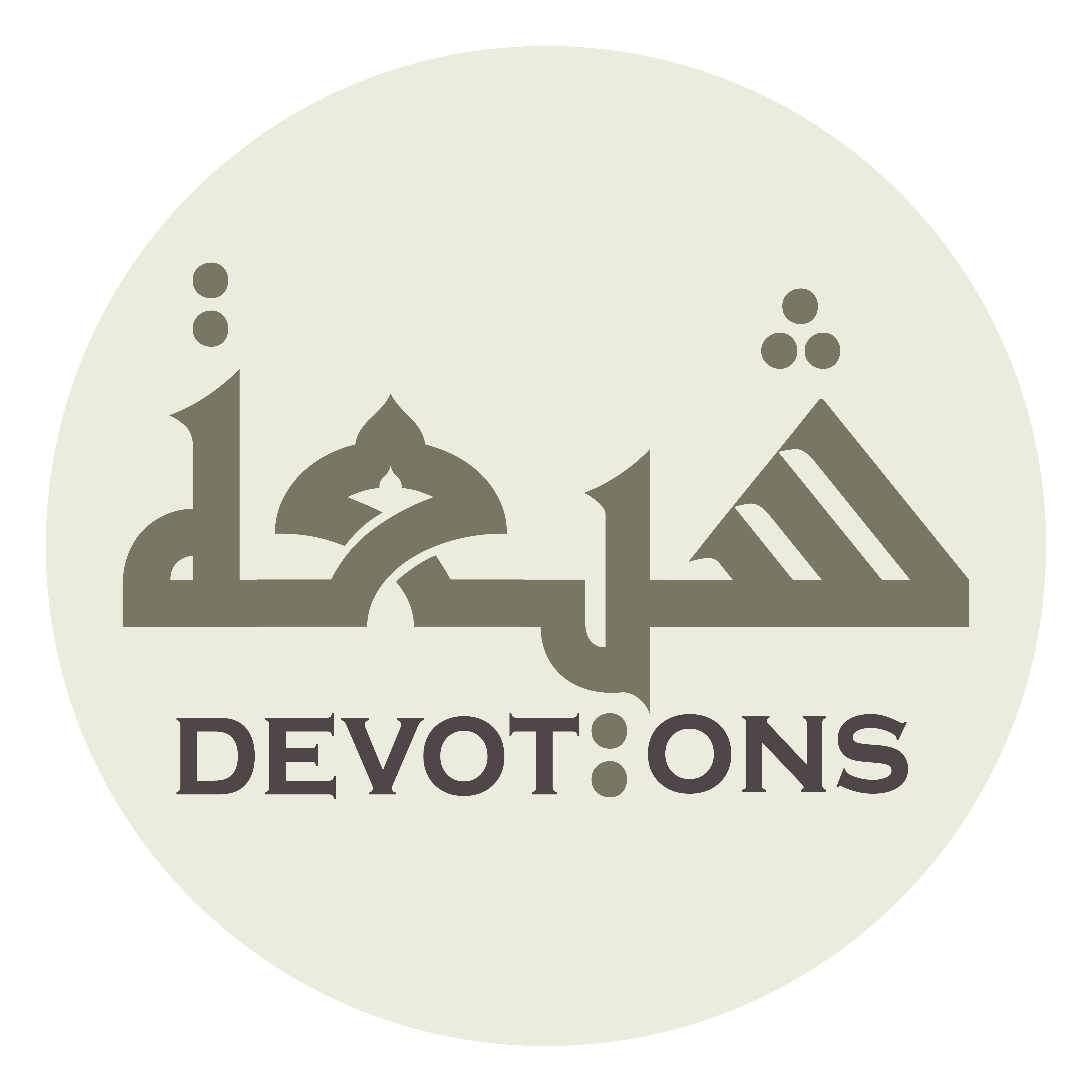 يَا ذَا الْجُودِ وَالْكَرَمِ

yā dhal jūdi walkaram

O Lord of munificence and generosity!
Dua Mashlool
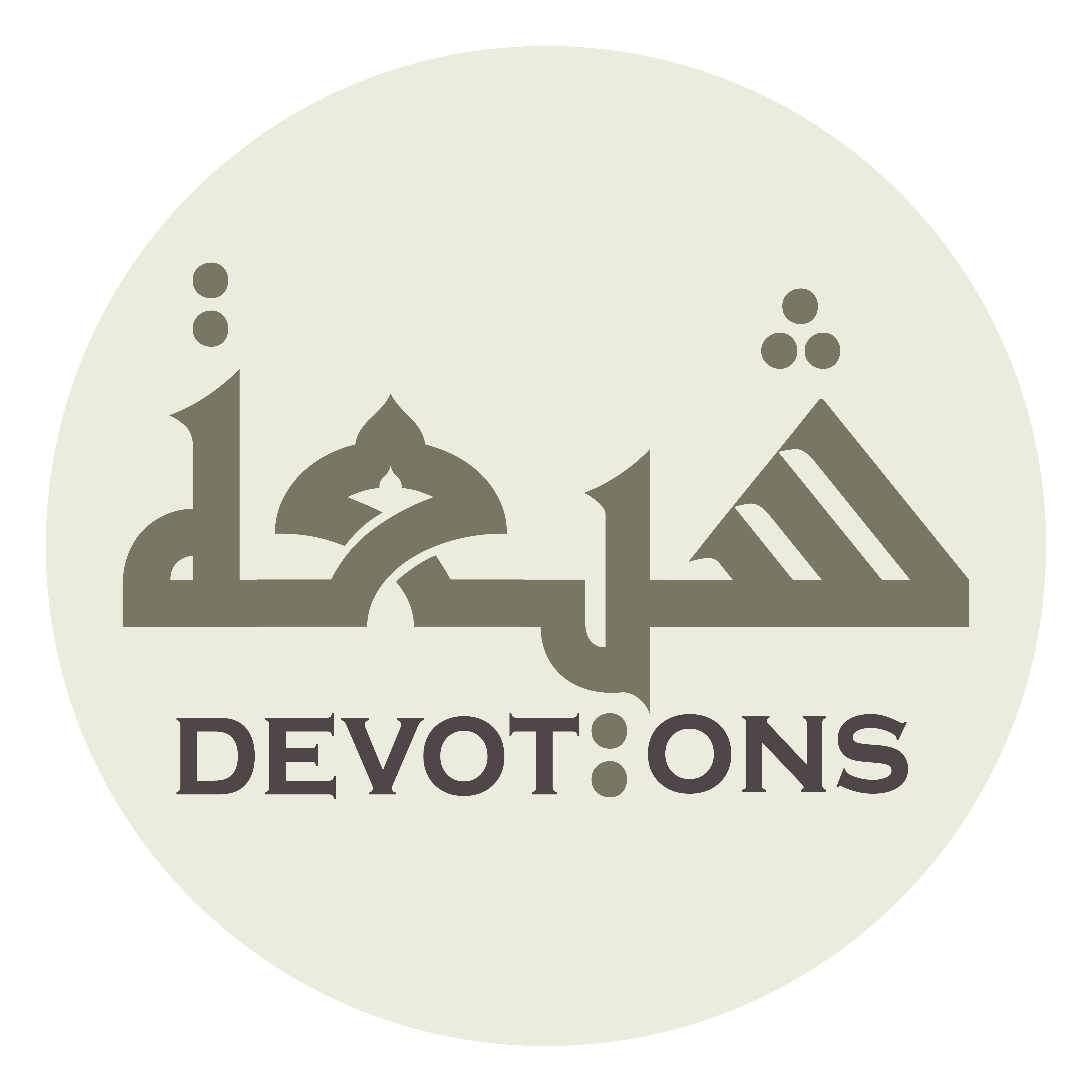 يَا مَنْ لَا يَطَأُ عَرْشَهُ قَدَمٌ

yā man lā yaṭa-u `ar-shahu qadam

O He upon Whose Throne no foot treads!
Dua Mashlool
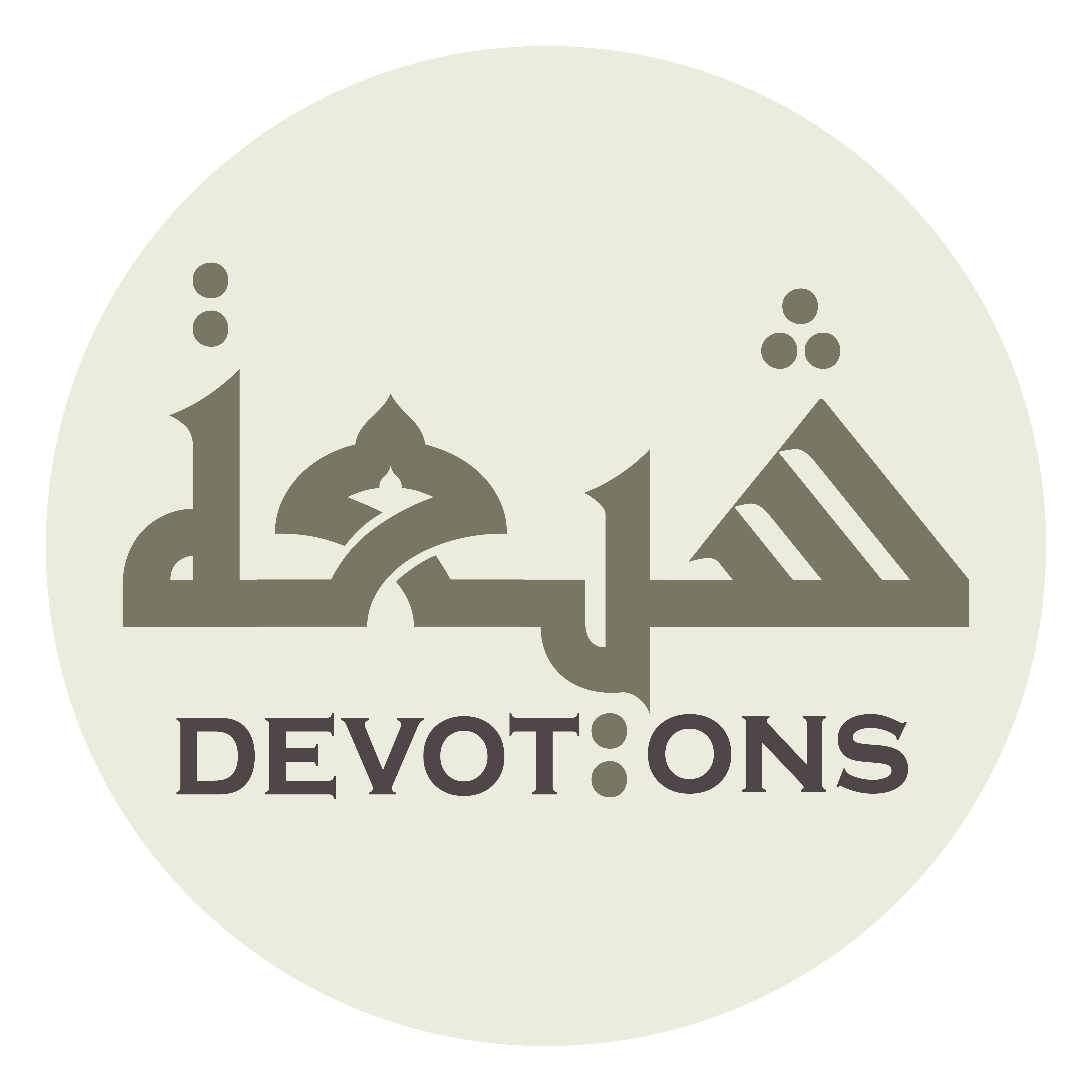 يَا أَجْوَدَ الْأَجْوَدِيْنَ

yā ajwadal ajwadīn

O Most Munificent of the most munificent!
Dua Mashlool
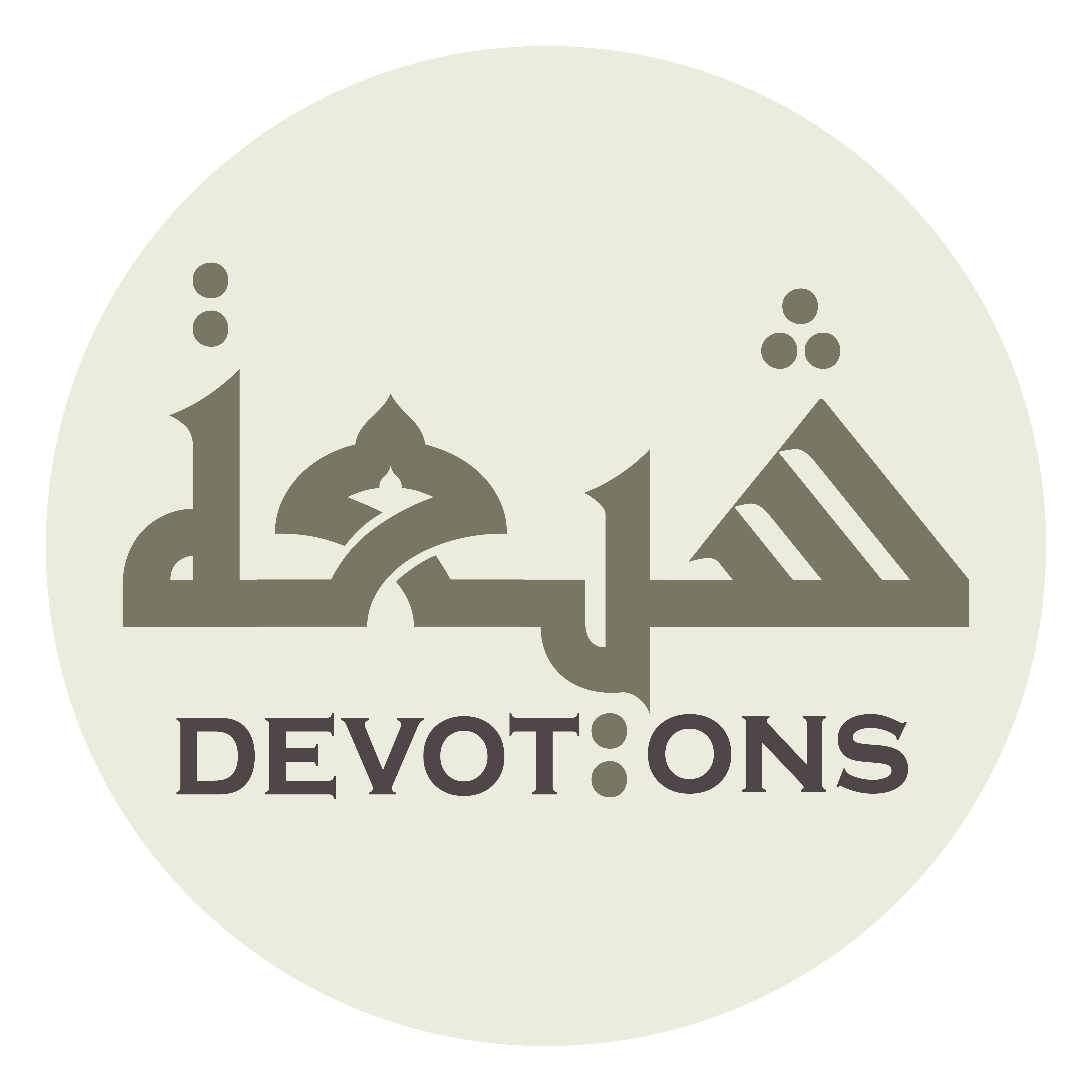 يَا أَكْرَمَ الْأَكْرَمِيْنَ

yā akramal akramīn

O Most Generous of the most generous!
Dua Mashlool
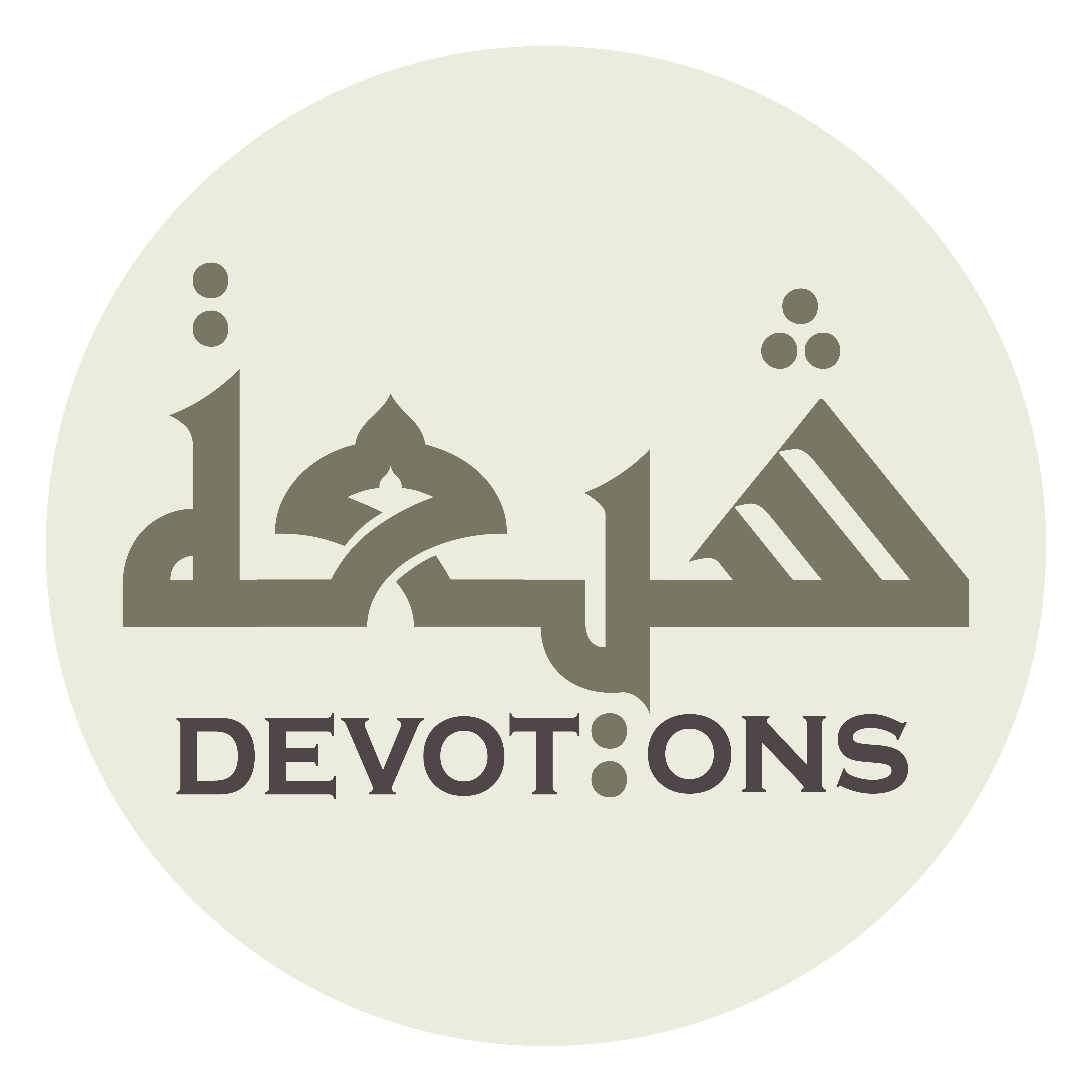 يَا أَسْمَعَ السَّامِعِينَ

yā asma`as sāmi`īn

O Most Hearing of the hearers!
Dua Mashlool
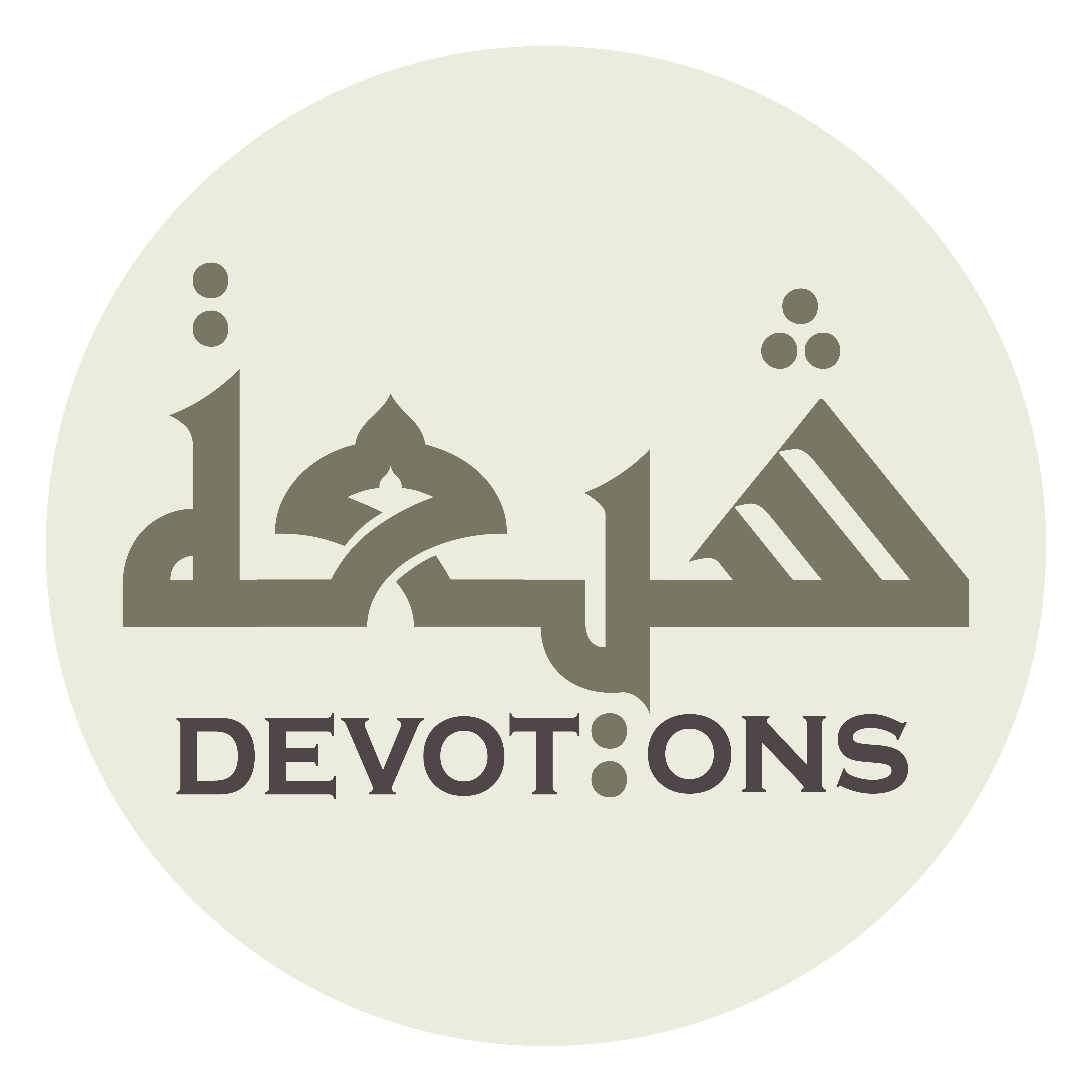 يَا أَبْصَرَ النَّاظِرِينَ

yā abṣaran nāẓirīn

O Most Seeing of the viewers!
Dua Mashlool
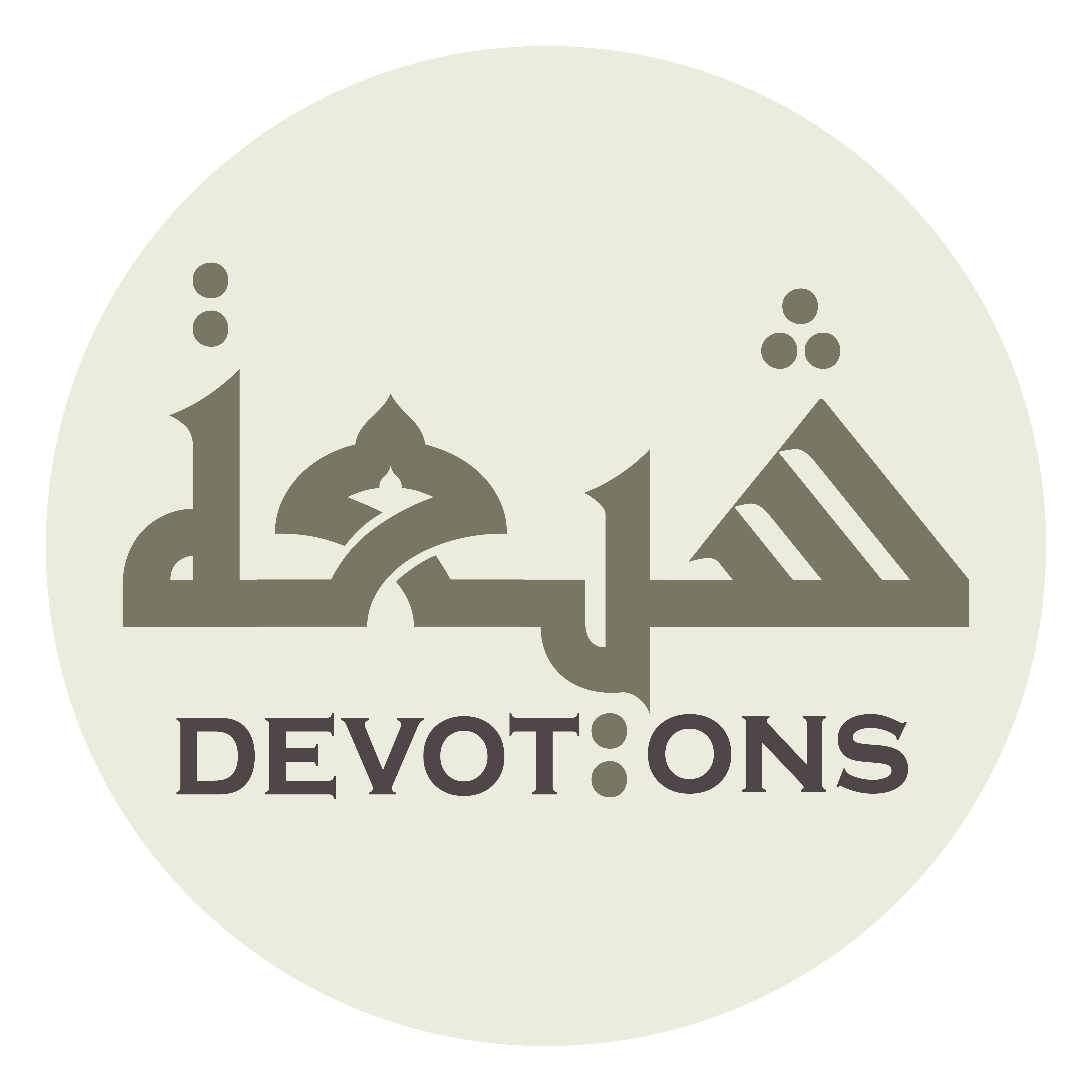 يَا جَارَ الْمُسْتَجِيرِينَ

yā jāral mustajīrīn

O Protector of those who seek protection!
Dua Mashlool
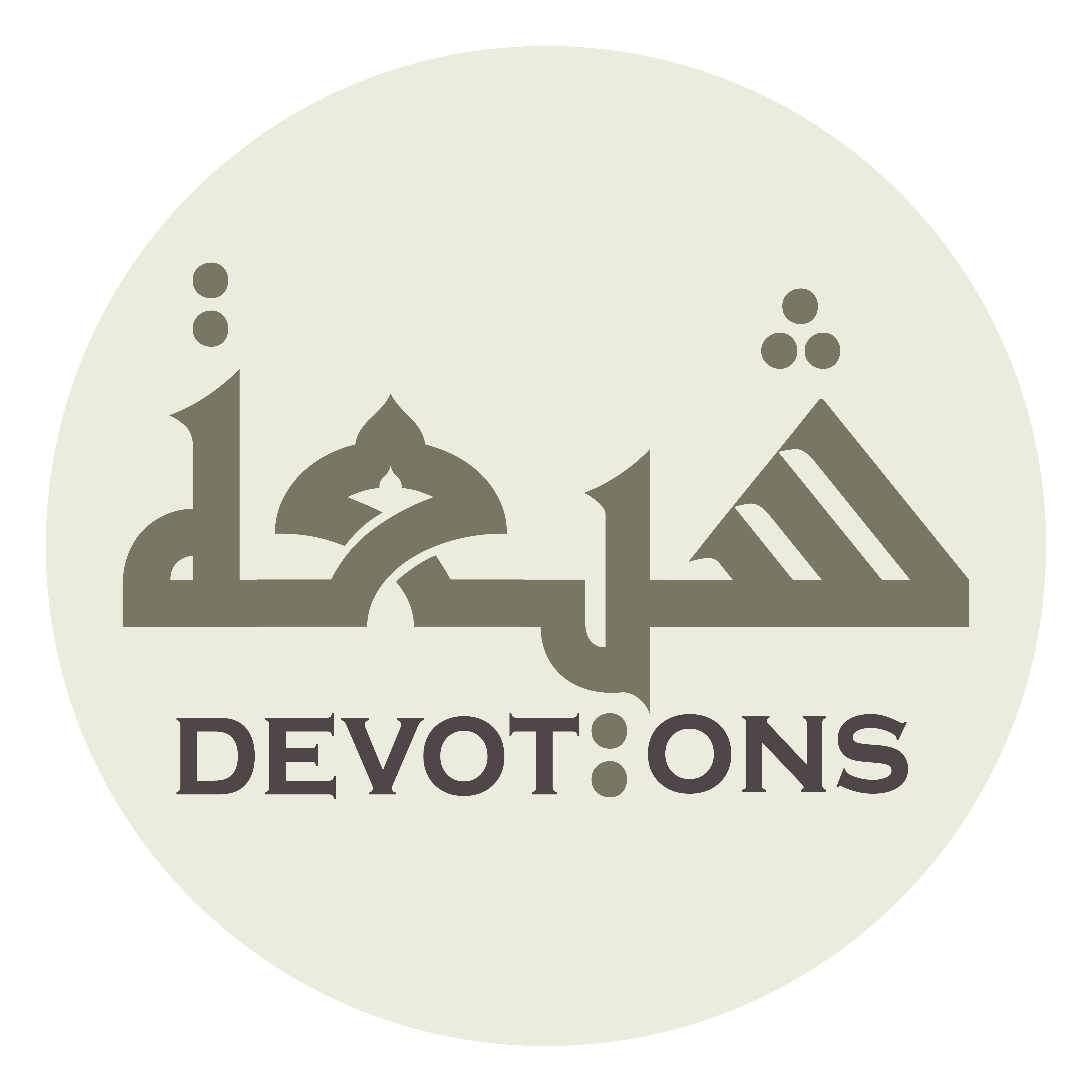 يَا أَمَانَ الْخَائِفِينَ

yā amānal khā-ifīn

O Sanctuary of the fearful!
Dua Mashlool
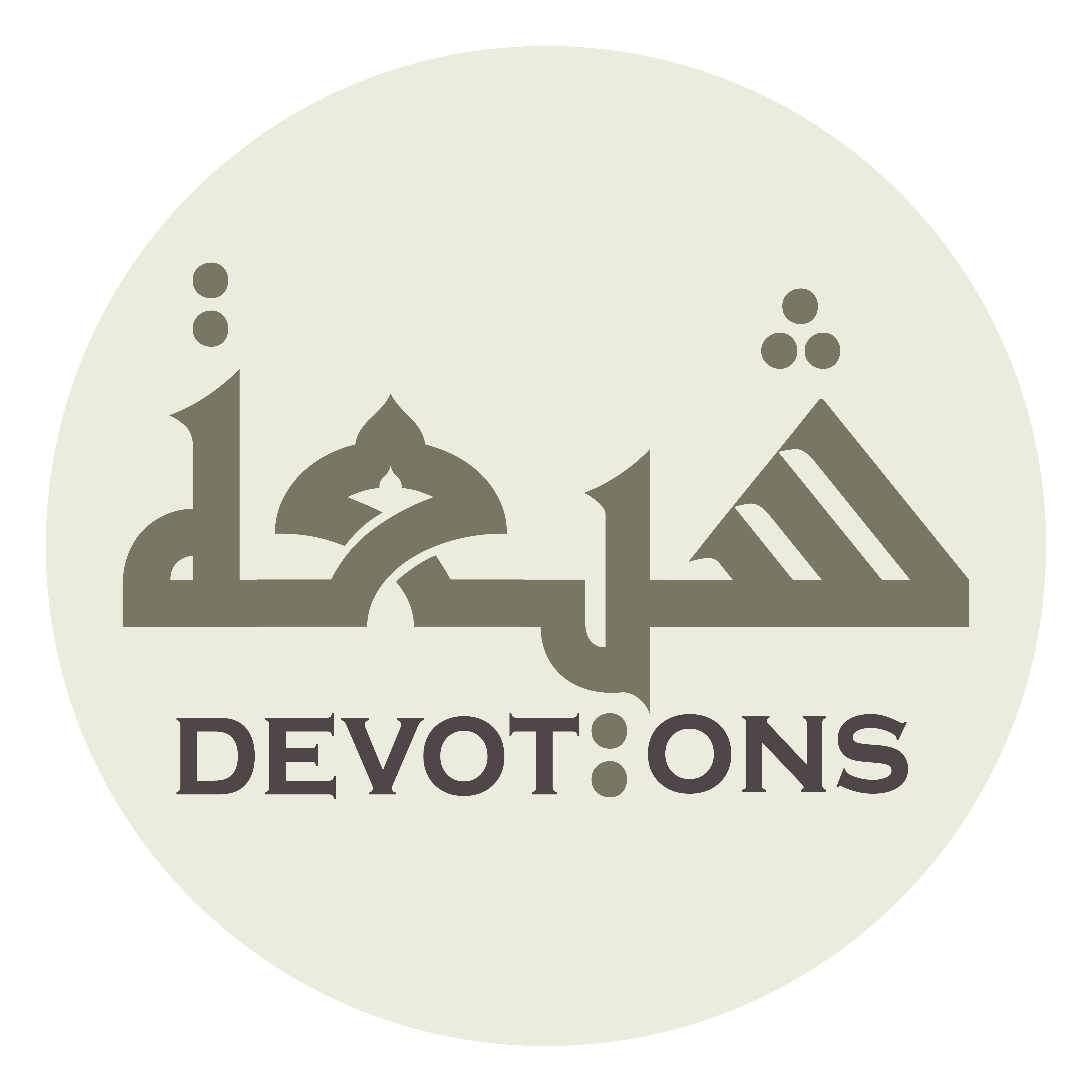 يَا ظَهْرَ اللَّاجِينَ

yā ẓahral lājīn

O Asylum of the refugees!
Dua Mashlool
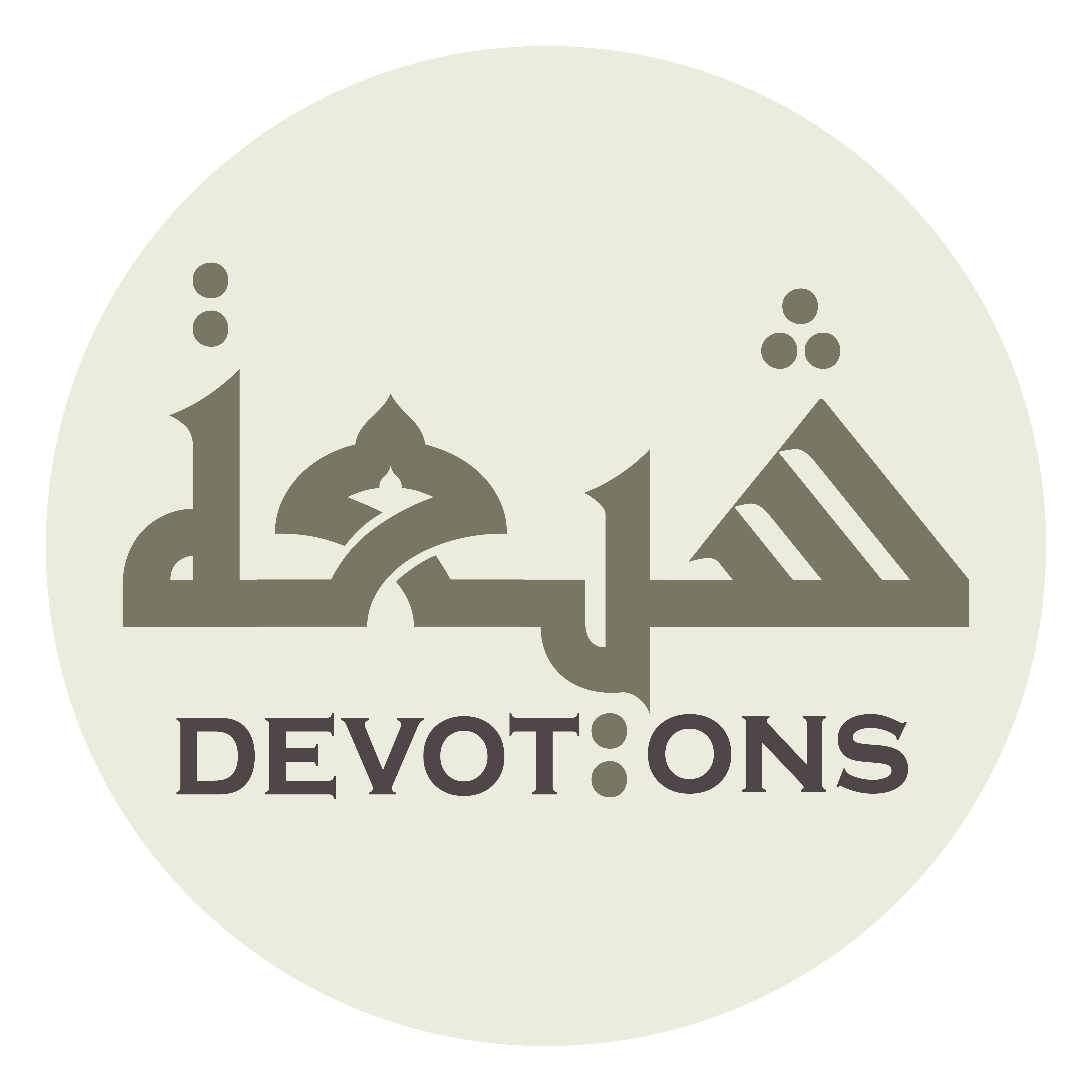 يَا وَلِيَّ الْمُؤْمِنِيْنَ

yā waliyyal mu-minīn

O Patron of the believers!
Dua Mashlool
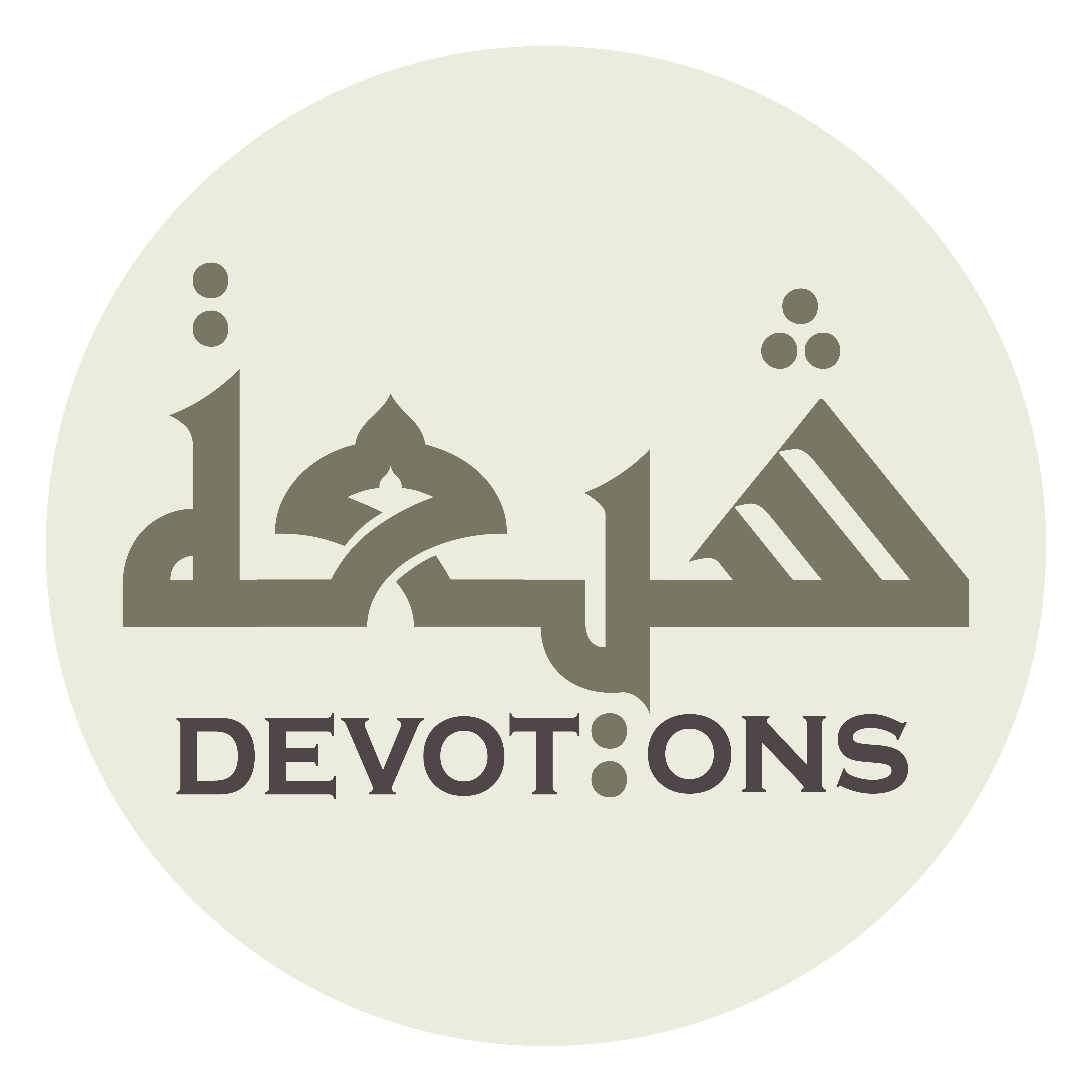 يَا غِيَاثَ الْمُسْتَغِيثِينَ

yā ghiyāthal mustaghīthīn

O Helper of those who seek aid!
Dua Mashlool
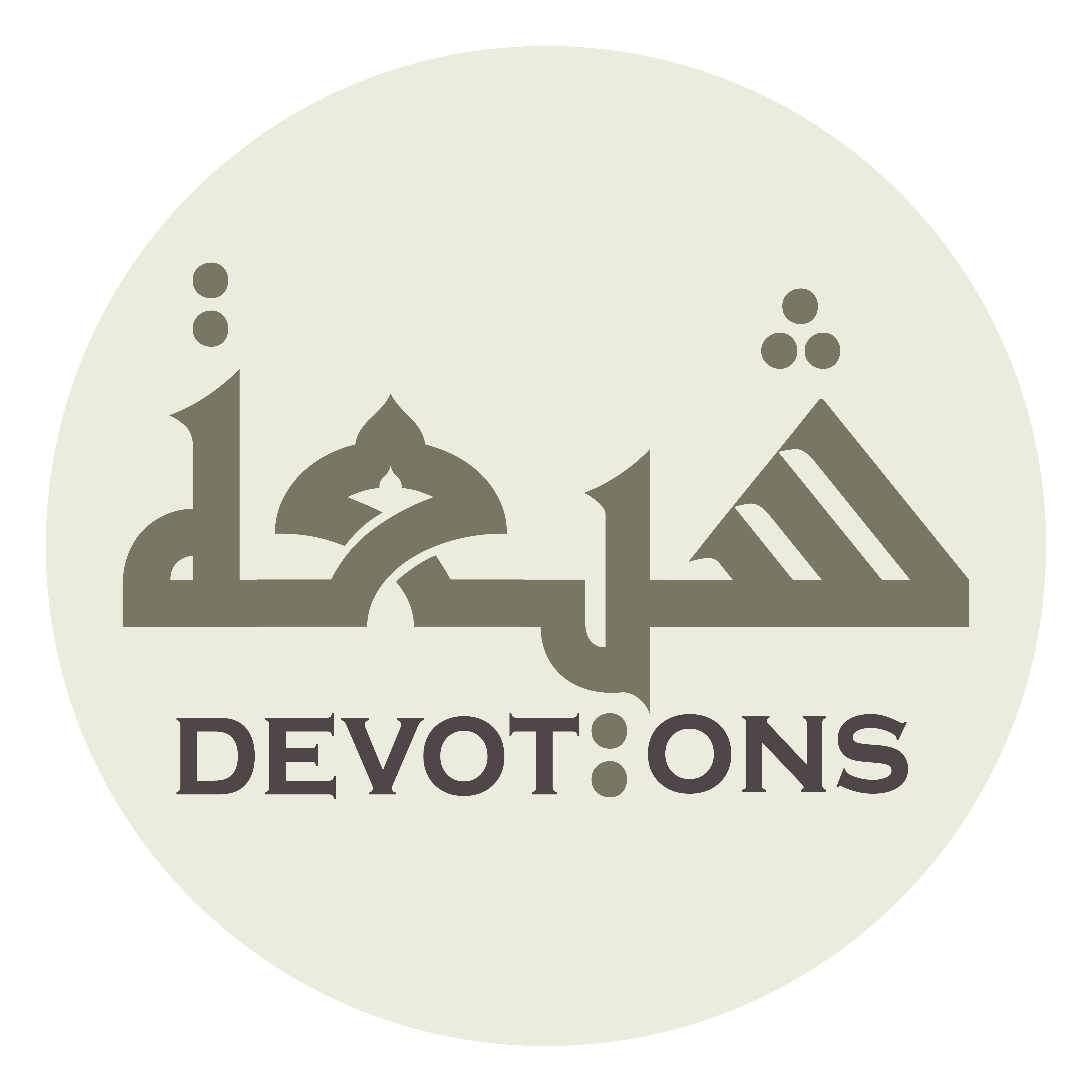 يَا غَايَةَ الطَّالِبِينَ

yā ghāyataṭ ṭālibīn

O Goal of the seekers!
Dua Mashlool
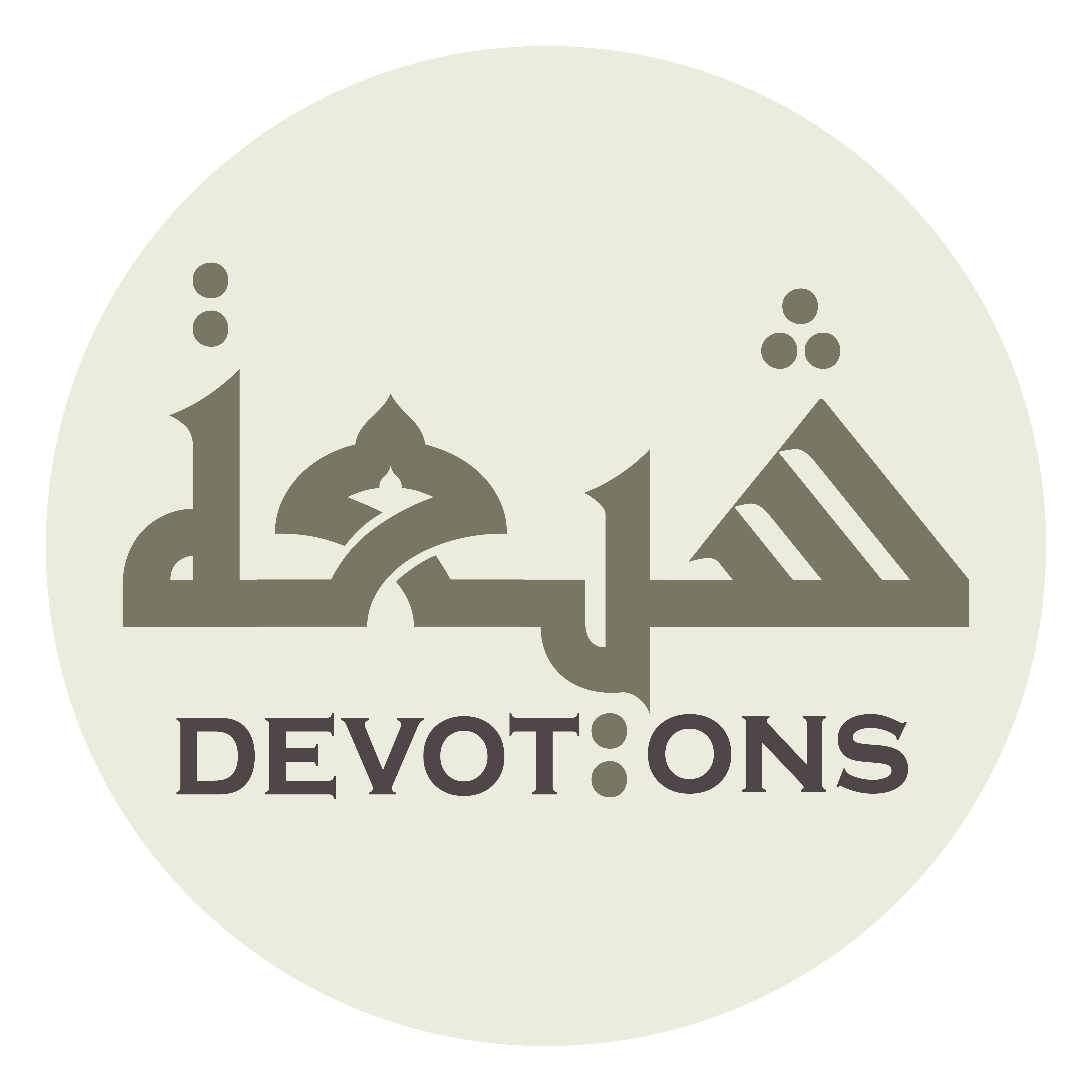 يَا صَاحِبَ كُلِّ غَرِيبٍ

yā ṣāḥiba kulli gharīb

O Companion of every stranger!
Dua Mashlool
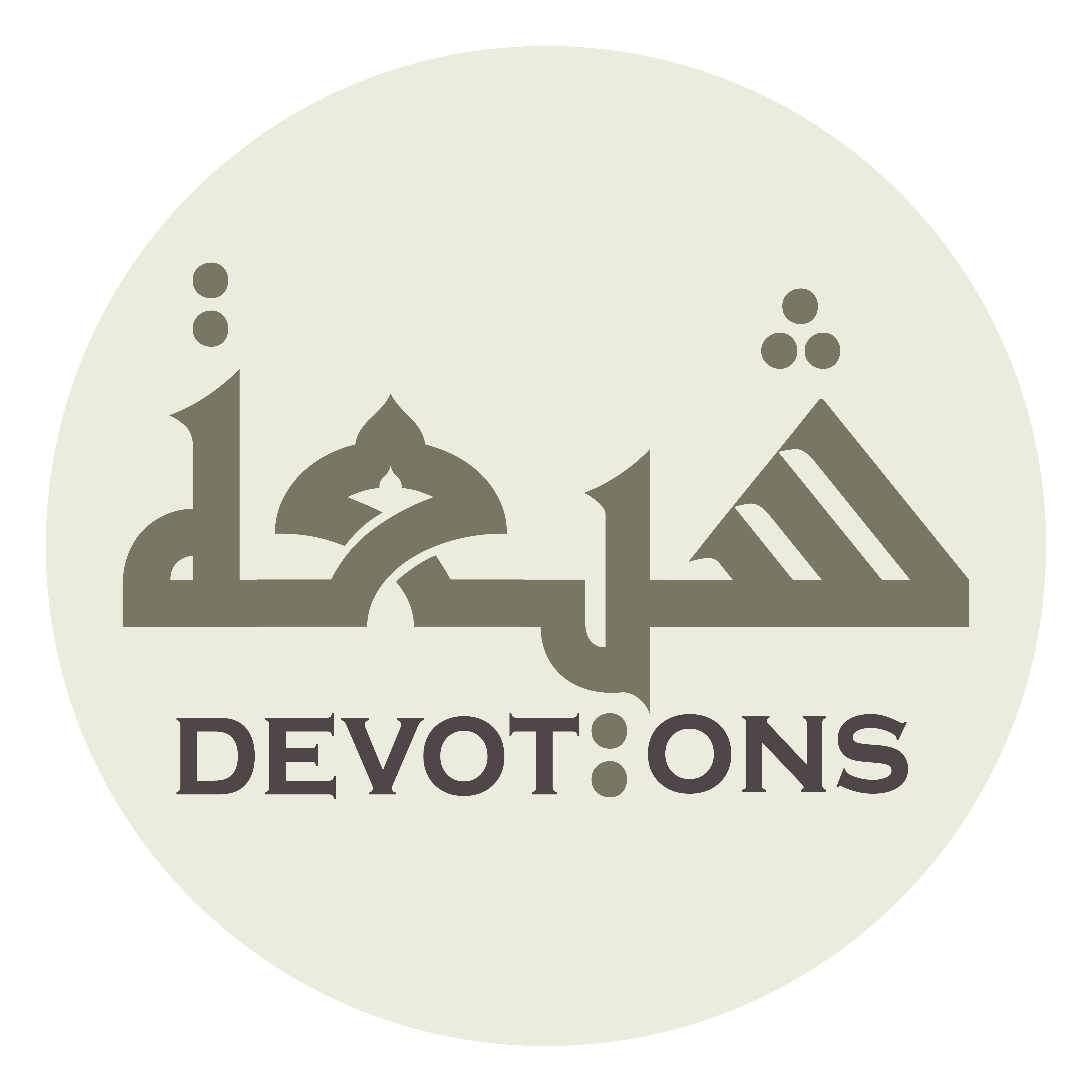 يَا مُونِسَ كُلِّ وَحِيدٍ

yā mūnisa kulli waḥīd

O Intimate of everyone alone!
Dua Mashlool
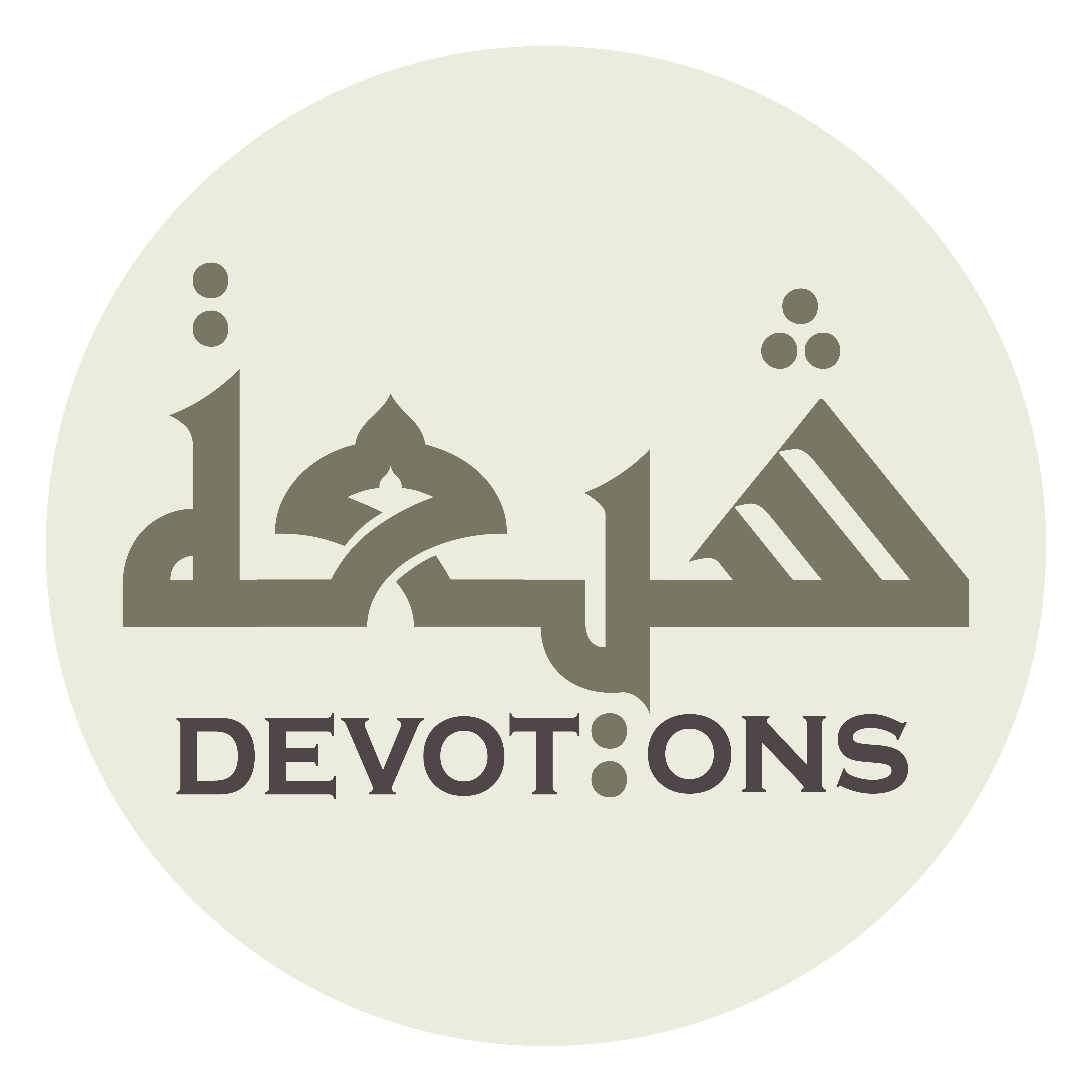 يَا مَلْجَأَ كُلِّ طَرِيدٍ

yā malja-a kulli ṭarīd

O Refuge of every outcast!
Dua Mashlool
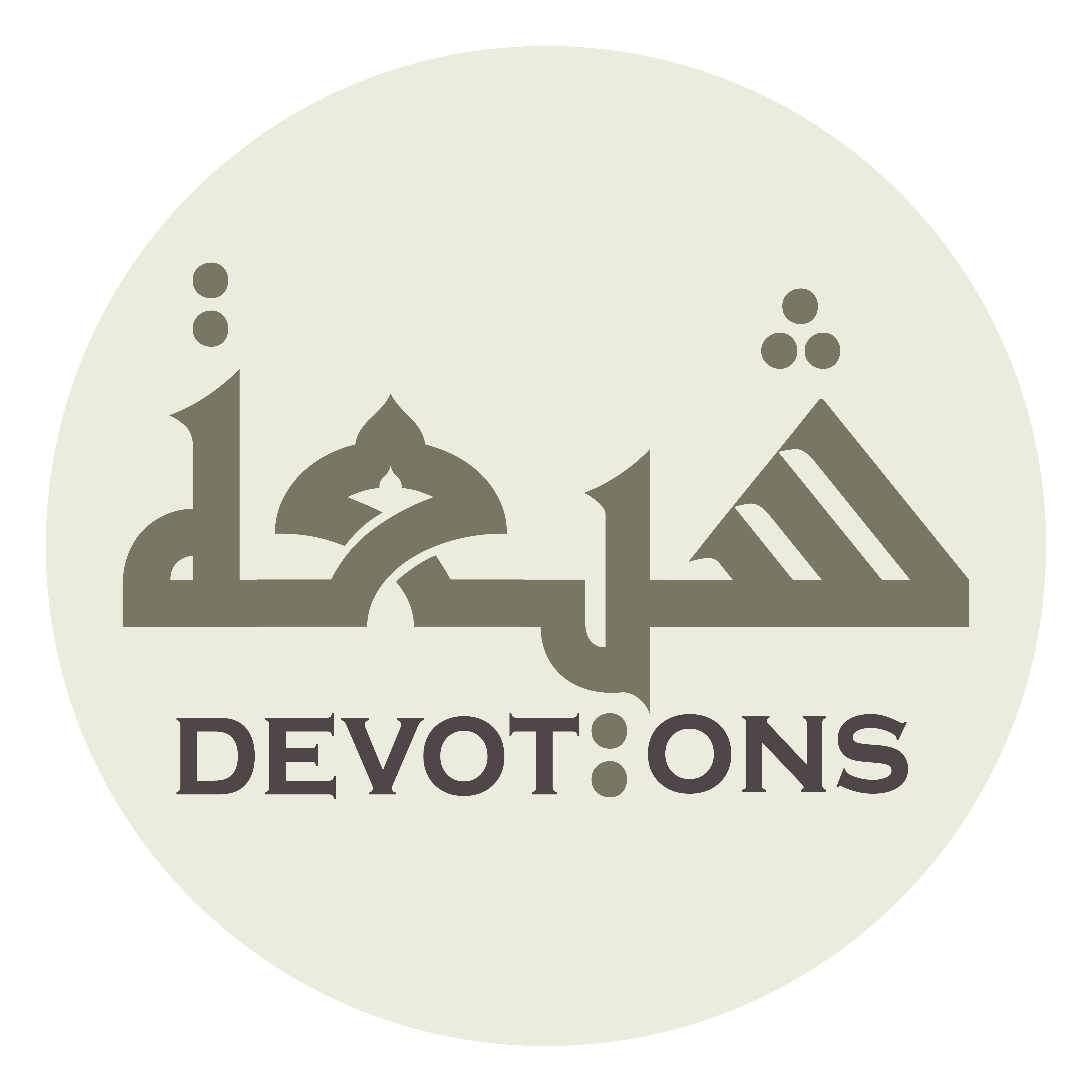 يَا مَأْوٰى كُلِّ شَرِيدٍ

yā ma-wā kulli sharīd

O Shelter of every wanderer!
Dua Mashlool
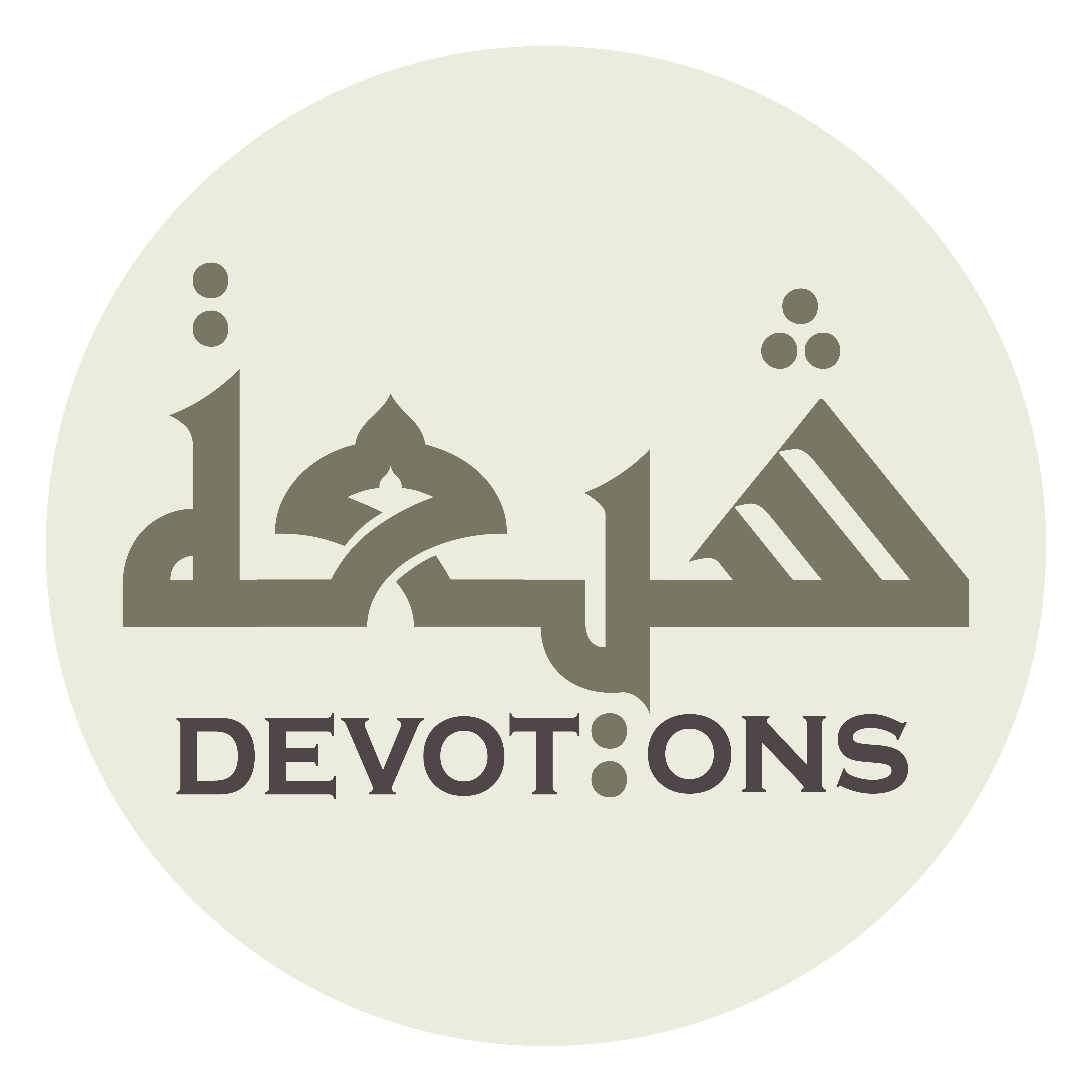 يَا حَافِظَ كُلِّ ضَالَّةٍ

yā ḥāfiẓa kulli ḍāllah

O Custodian of everyone astray!
Dua Mashlool
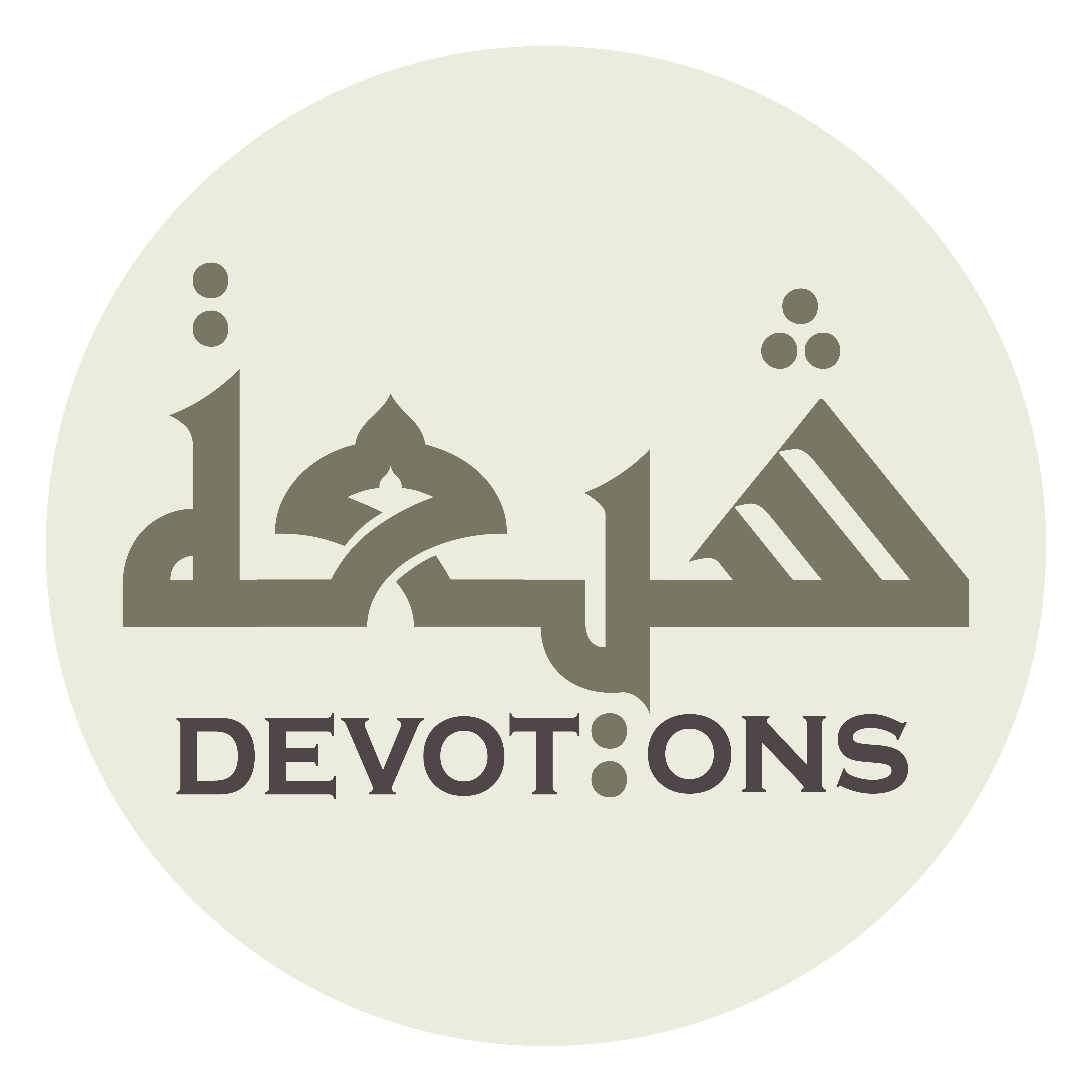 يَا رَاحِمَ الشَّيْخِ الْكَبِيرِ

yā rāḥimash shaykhil kabīr

O He Who is merciful to old men!
Dua Mashlool
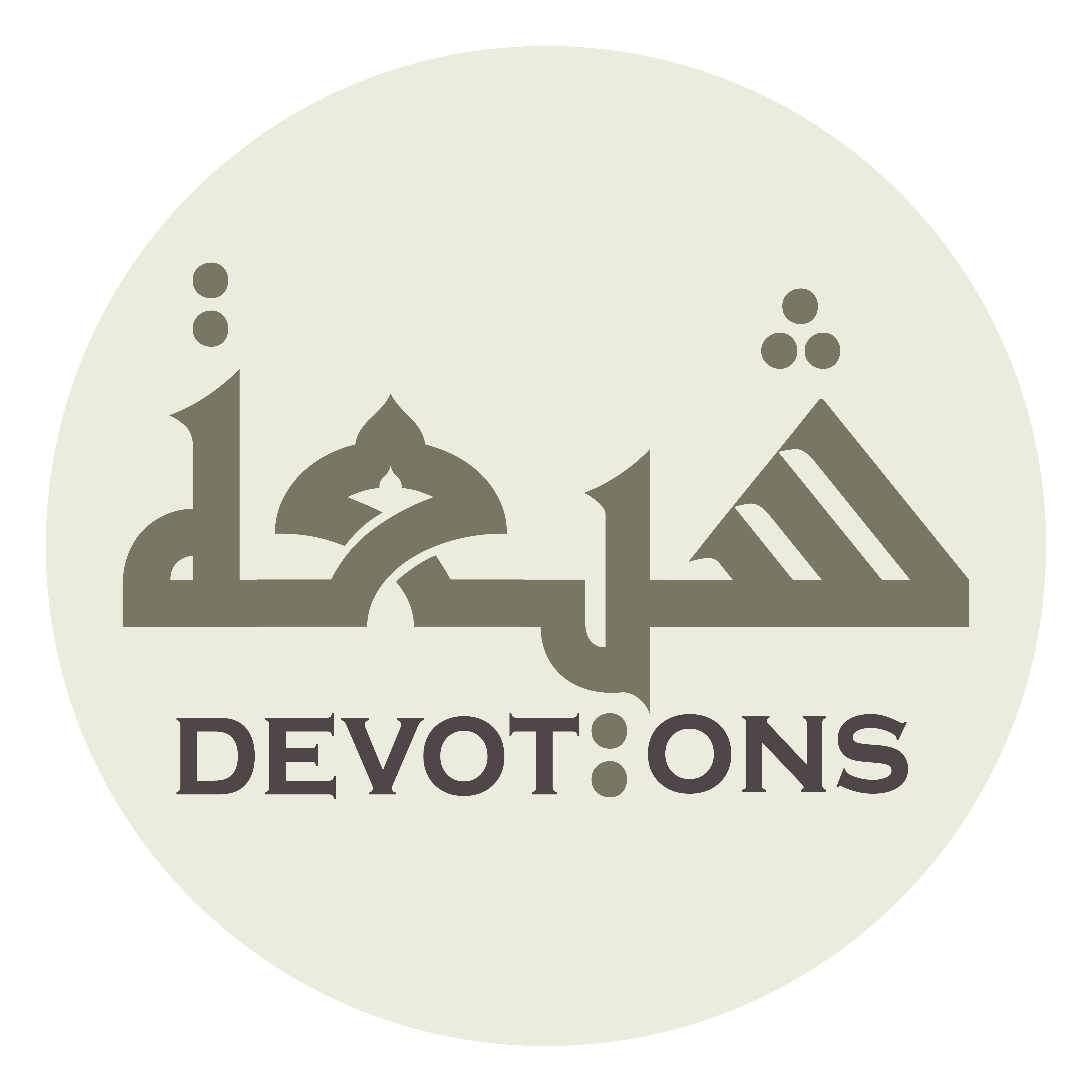 يَا رَازِقَ الطِّفْلِ الصَّغِيرِ

yā rāziqaṭ ṭifliṣ ṣaghīr

O He Who provides for small infants!
Dua Mashlool
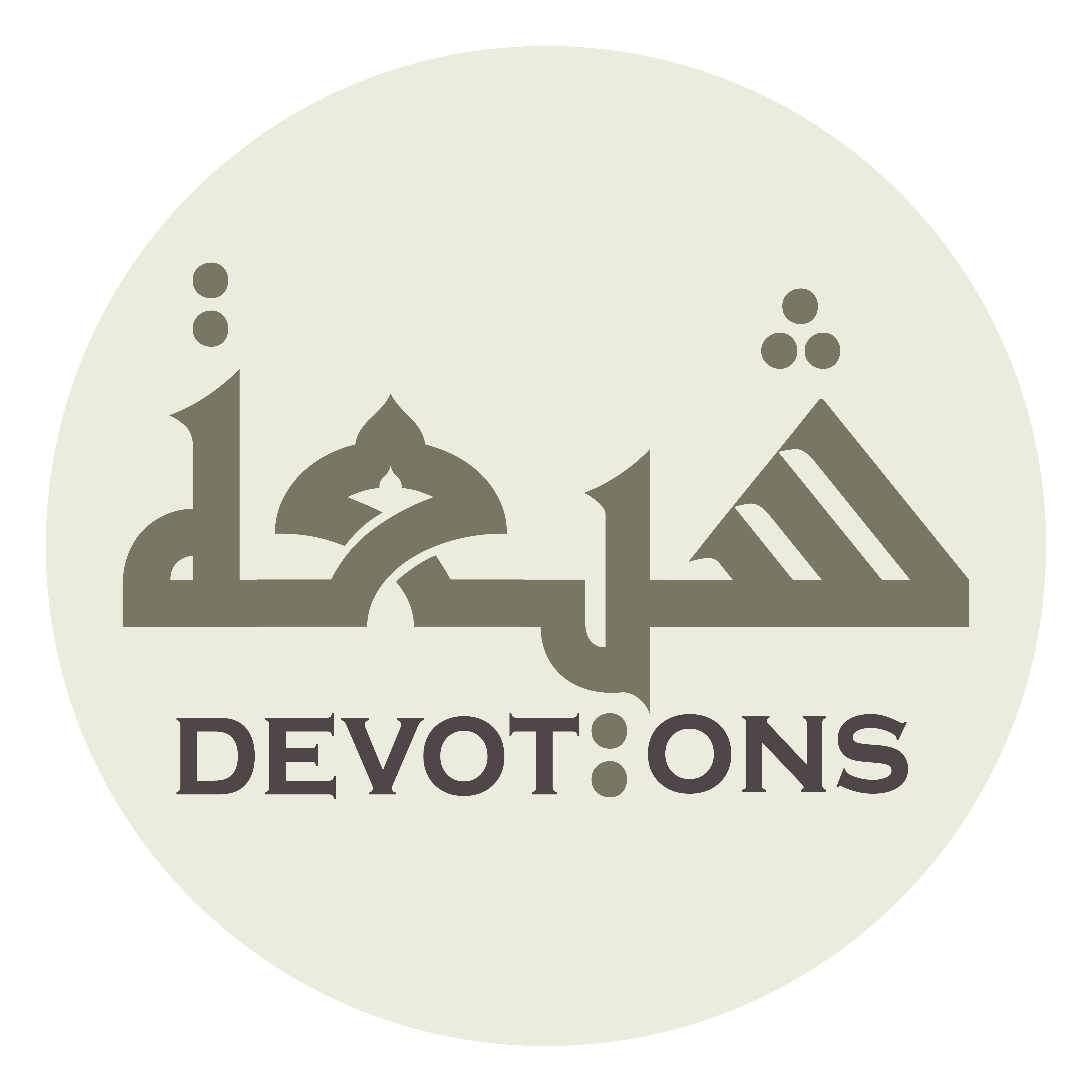 يَا جَابِرَ الْعَظْمِ الْكَسِيرِ

yā jābiral `aẓmil kasīr

O He Who sets broken bones!
Dua Mashlool
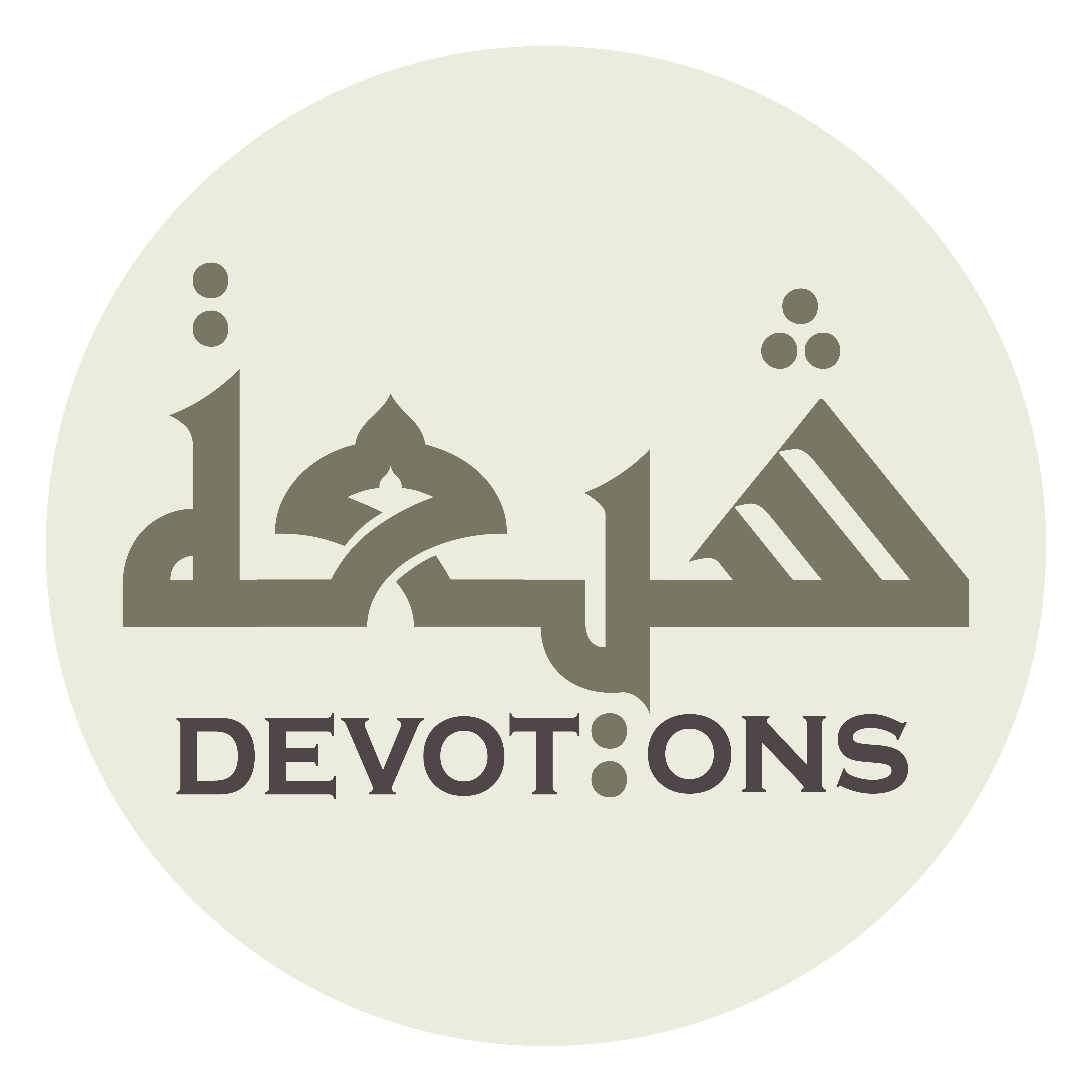 يَا فَاكَّ كُلِّ أَسِيرٍ

yā fākka kulli asīr

O He Who releases every prisoner!
Dua Mashlool
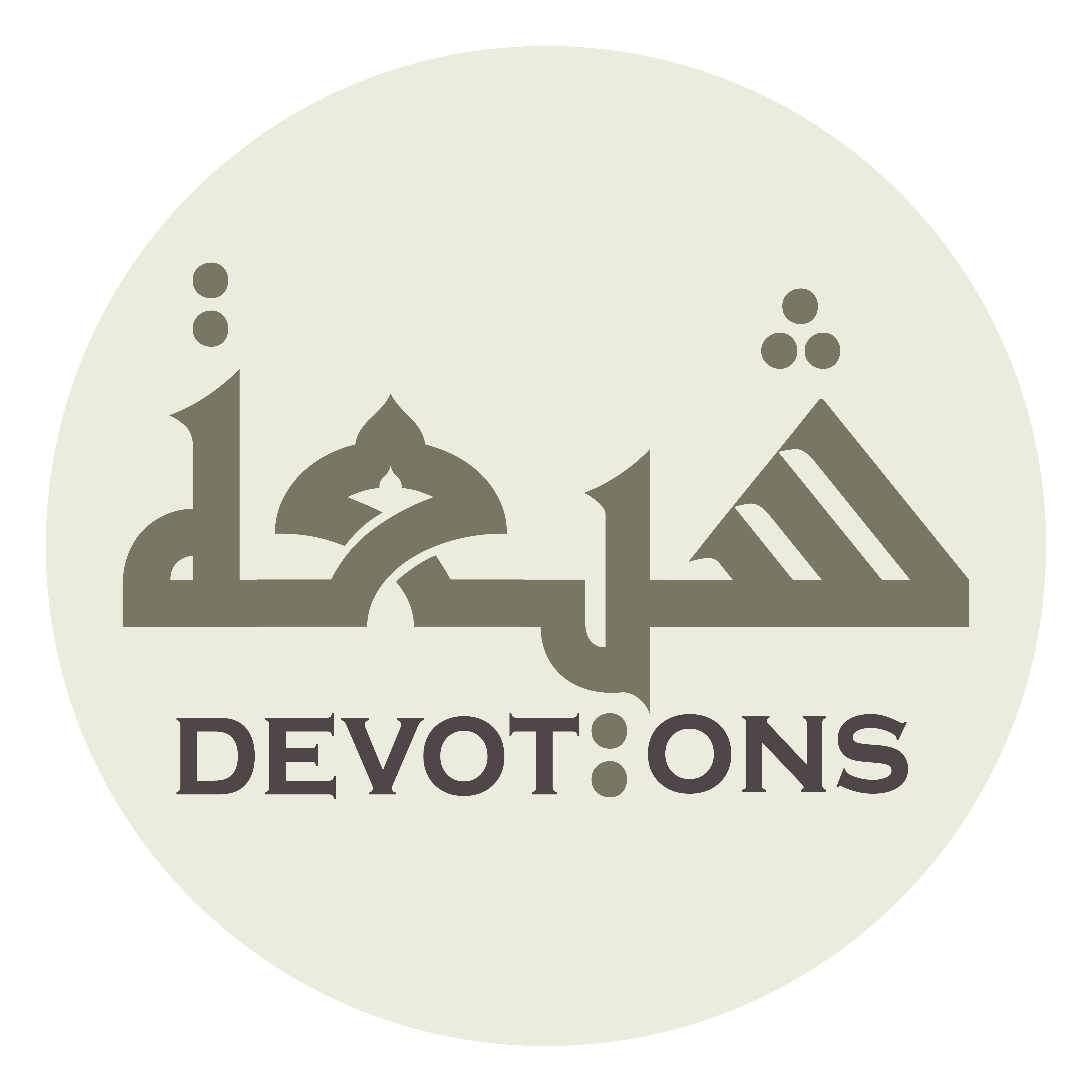 يَا مُغْنِيَ الْبَائِسِ الْفَقِيرِ

yā mughniyal bā-isil faqīr

O He Who enriches the miserable pauper!
Dua Mashlool
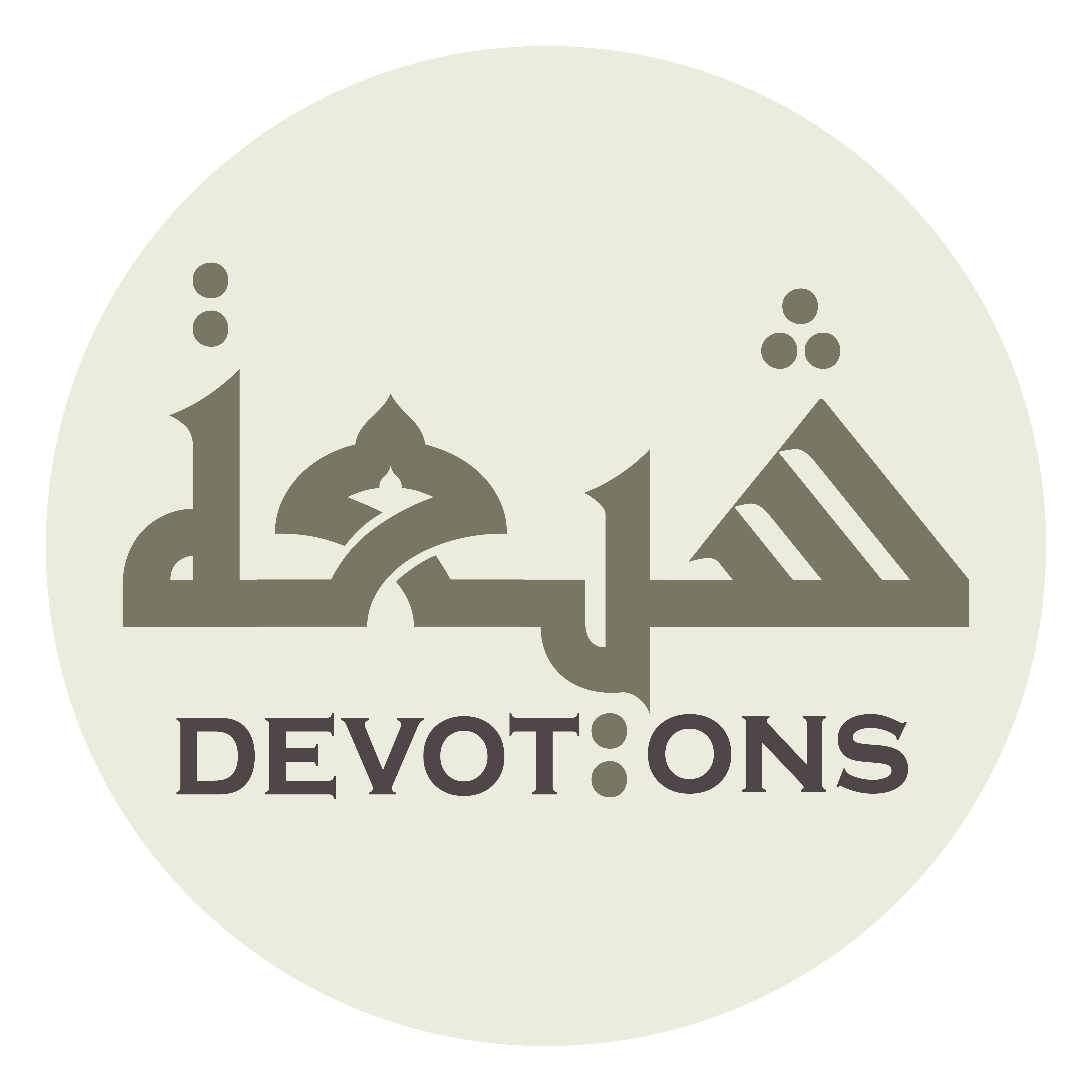 يَا عِصْمَةَ الْخَائِفِ الْمُسْتَجِيرِ

yā `iṣmatal khā-ifil mustajīr

O He Who safeguards the fearful seeker of protection!
Dua Mashlool
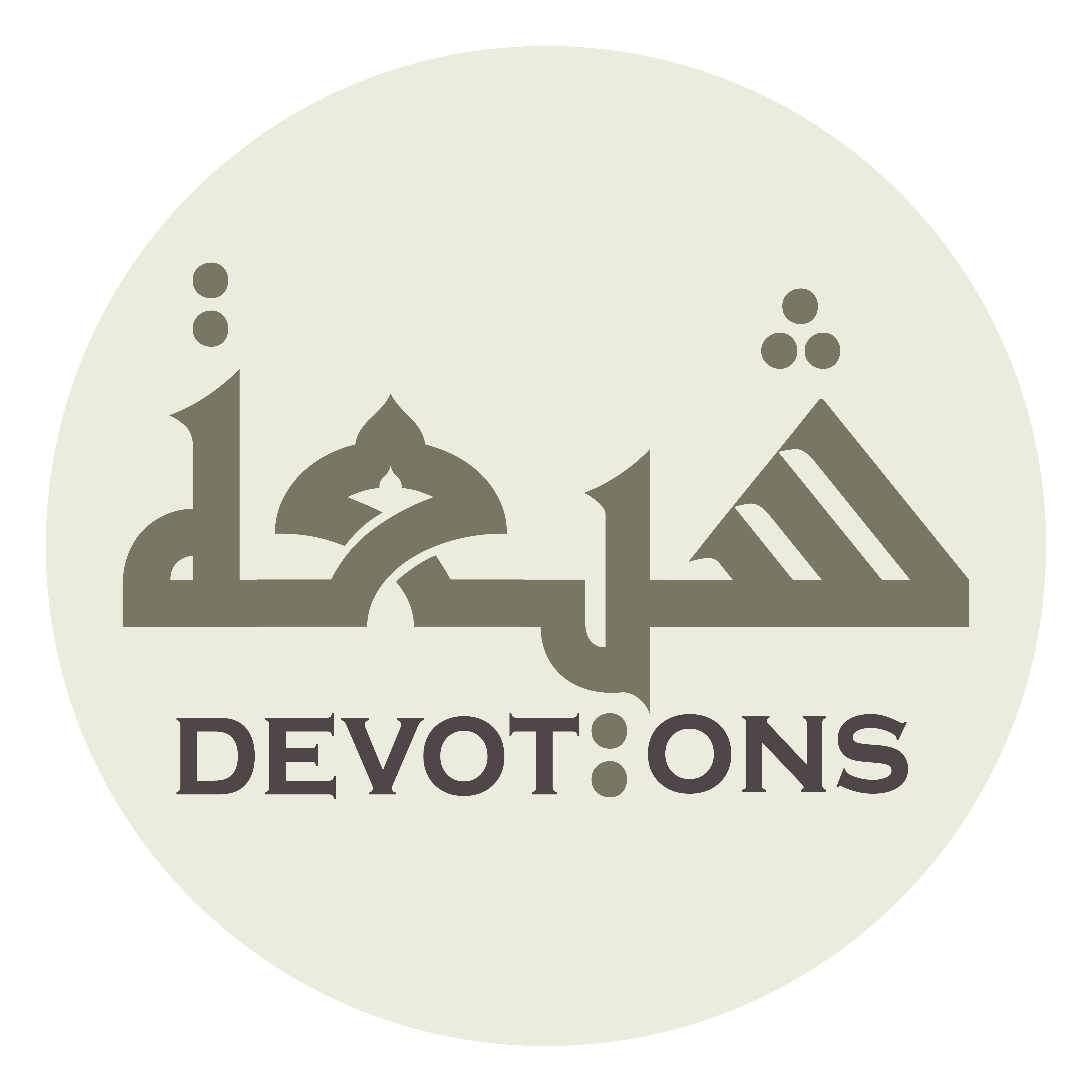 يَا مَنْ لَهُ التَّدْبِيرُ وَالتَّقْدِيرُ

yā man lahut tadbīru wat taqdīr

O He Who governs and determines!
Dua Mashlool
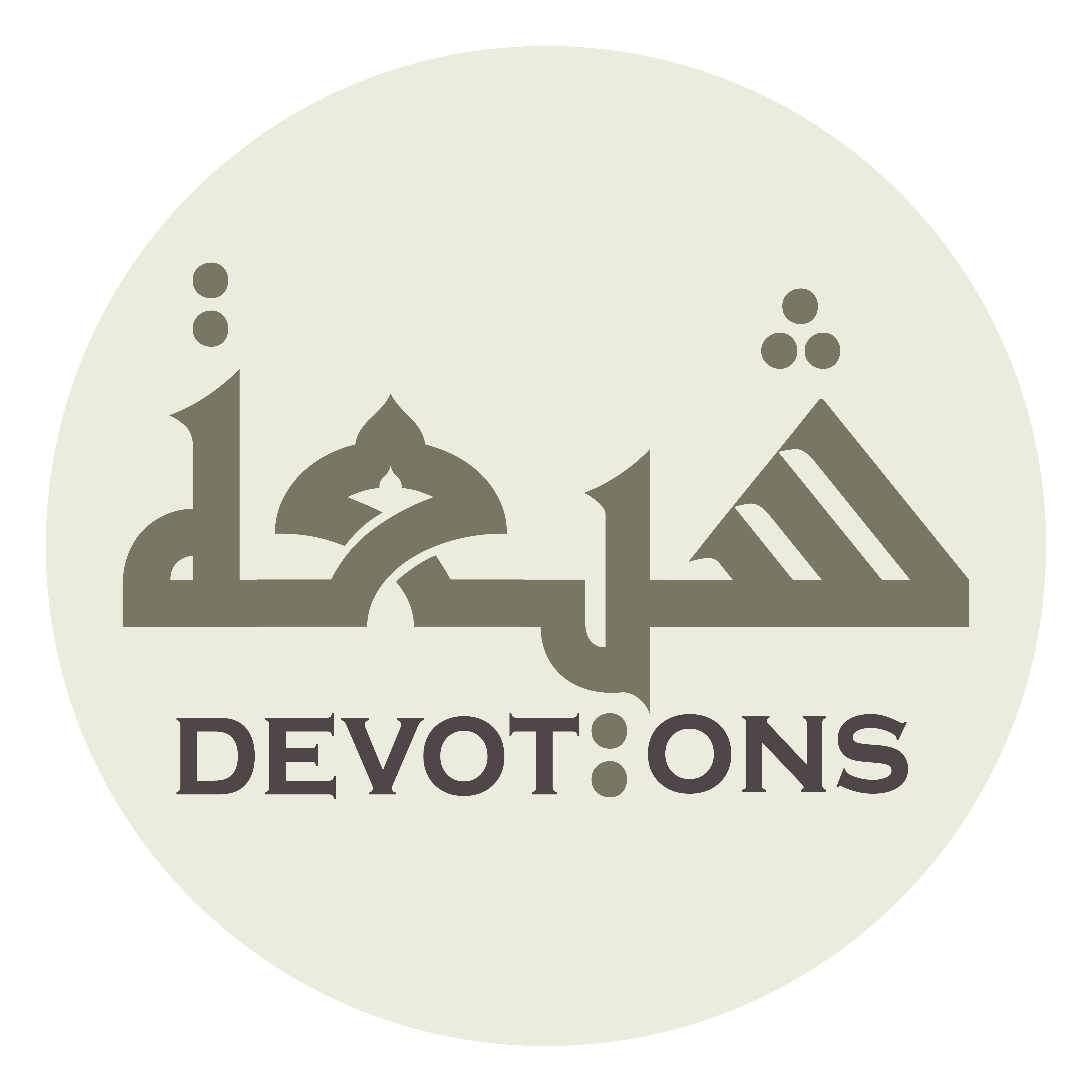 يَا مَنِ الْعَسِيرُ عَلَيْهِ سَهْلٌ يَسِيرٌ

yā manil `asīru `alayhi sahlun yasīr

O He for Whom the difficult is simple and easy!
Dua Mashlool
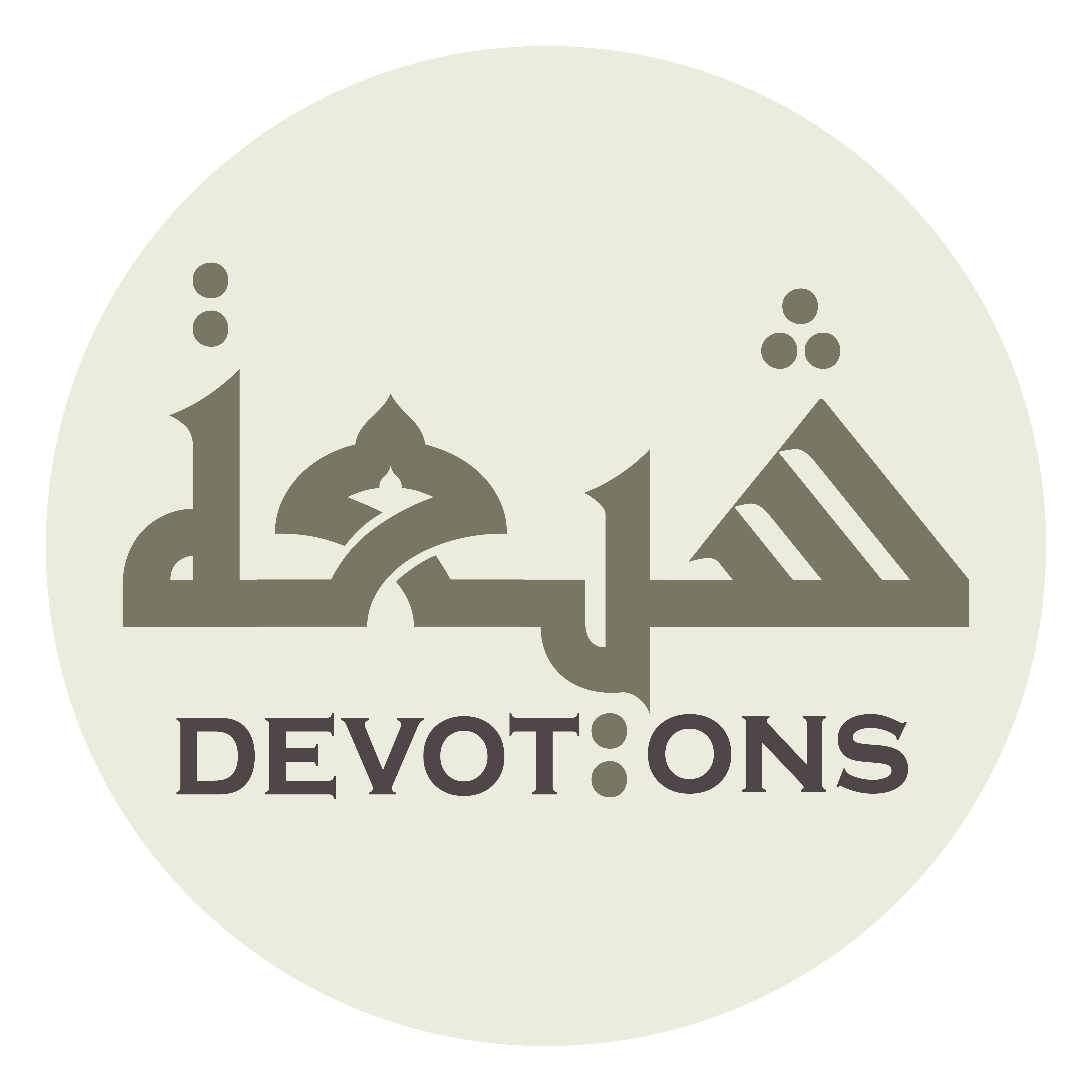 يَا مَنْ لَايَحْتَاجُ إِلٰى تَفْسِيرٍ

yā man lāyaḥtāju ilā tafsīr

O He Who never needs an explanation!
Dua Mashlool
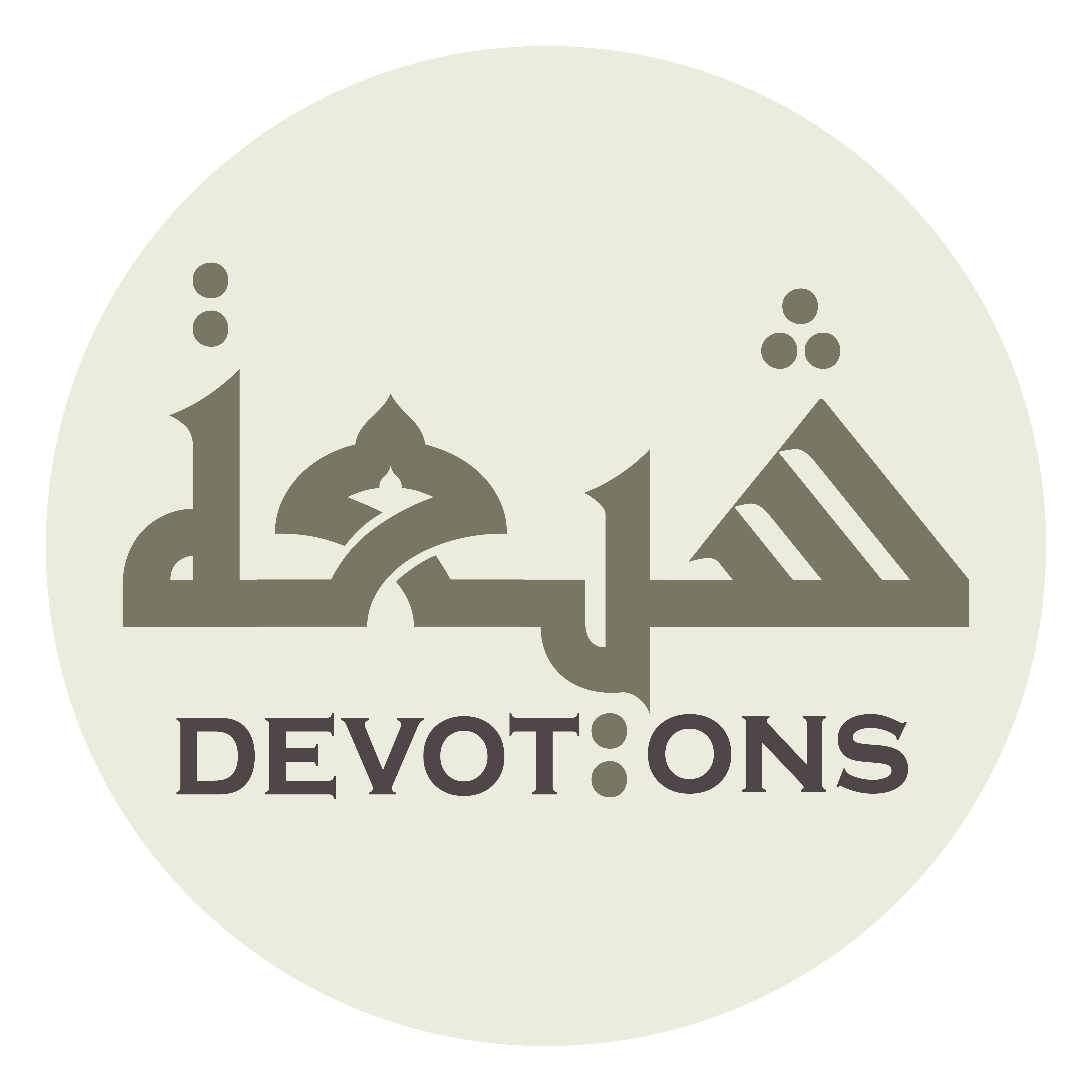 يَا مَنْ هُوَ عَلَى كُلِّ شَيْءٍ قَدِيرٌ

yā man huwa `alā kulli shay-in qadīr

O He Who is powerful over everything!'
Dua Mashlool
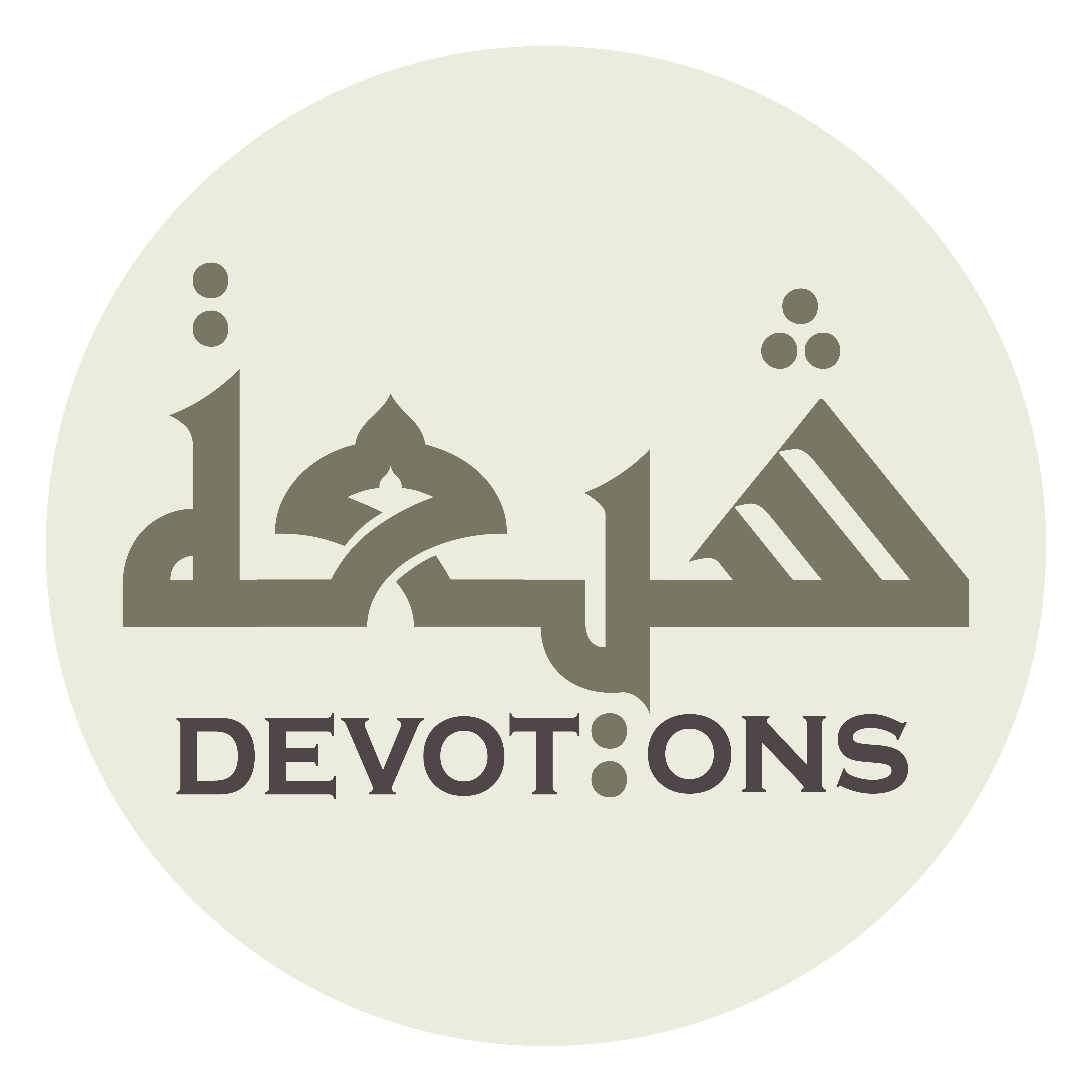 يَا مَنْ هُوَ بِكُلِّ شَيْءٍ خَبِيرٌ

yā man huwa bikulli shay-in khabīr

O He Who is aware of everything!
Dua Mashlool
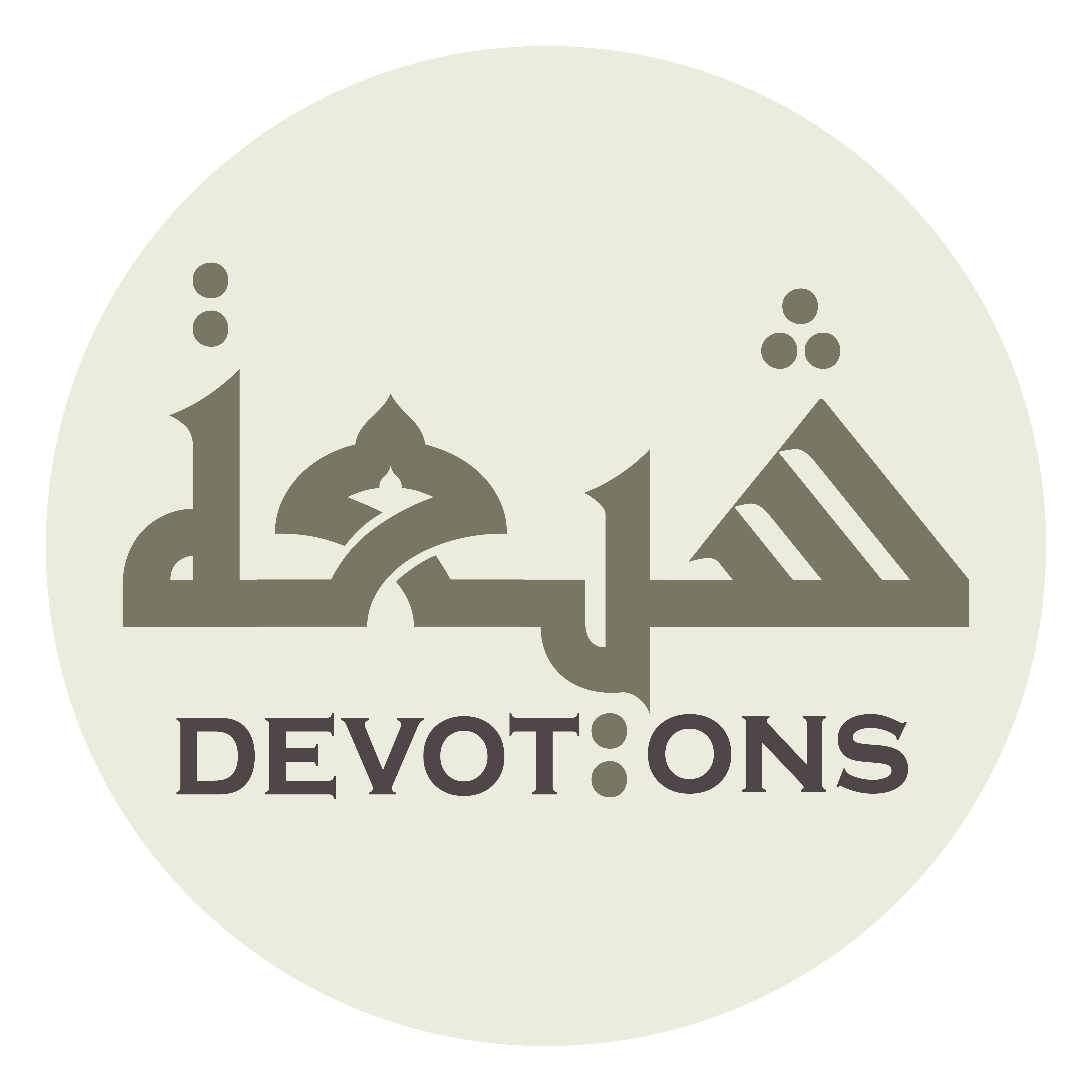 يَا مَنْ هُوَ بِكُلِّ شَيْءٍ بَصِيرٌ

yā man huwa bikulli shay-in baṣīr

O He Who sees everything!
Dua Mashlool
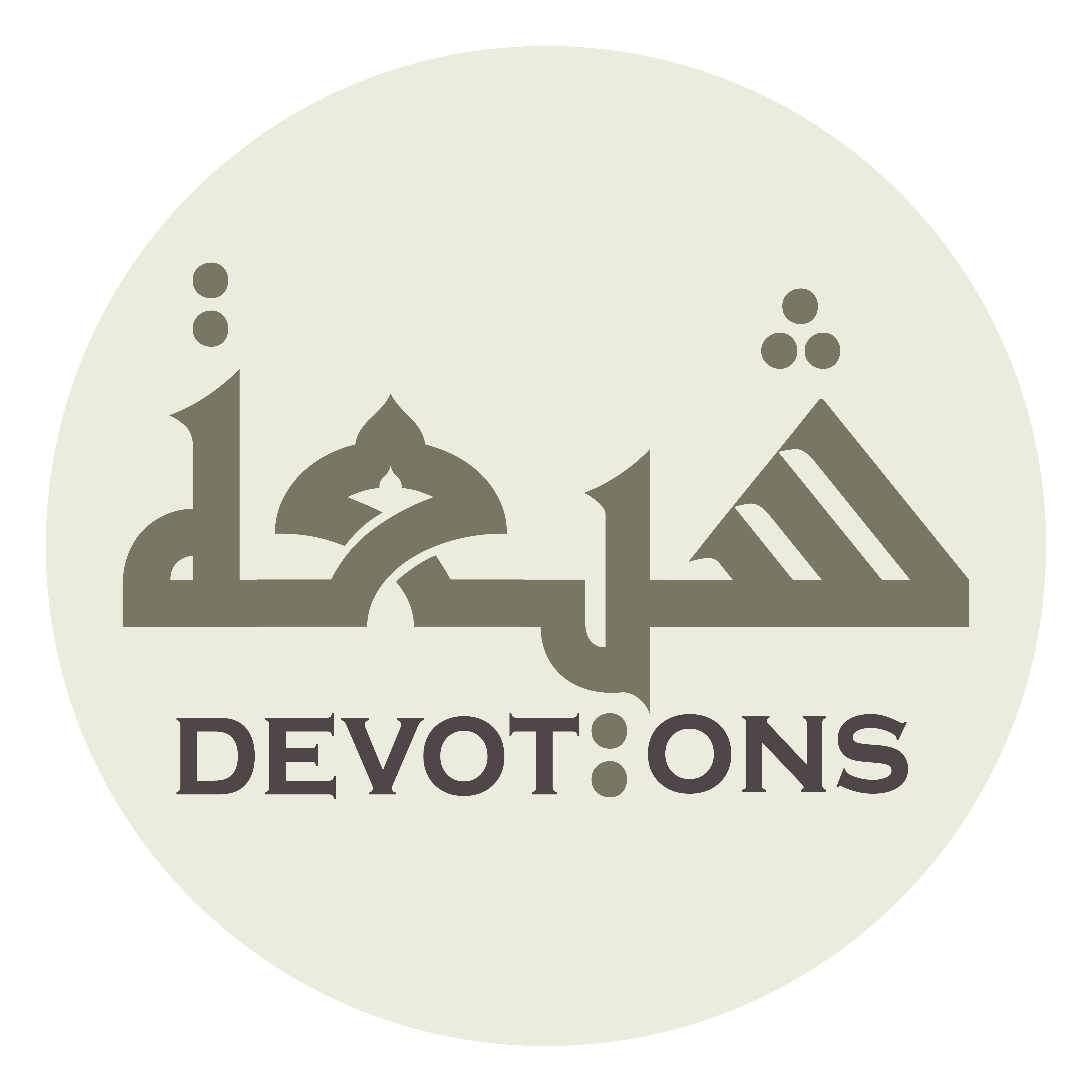 يَا مُرْسِلَ الرِّيَاحِ

yā mur-silar riyāḥ

O Sender of the winds!
Dua Mashlool
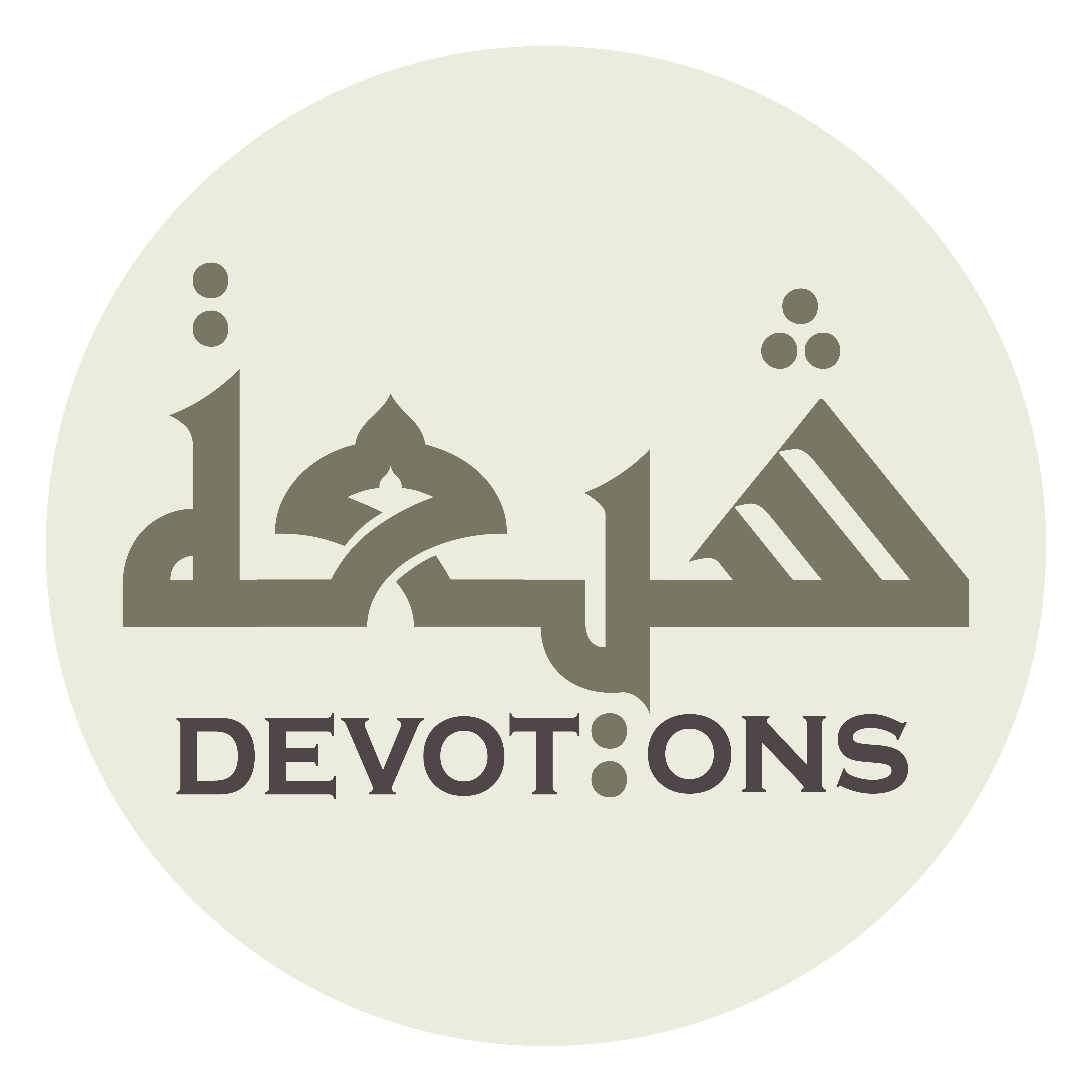 يَا فَالِقَ الْإِصْبَاحِ

yā fāliqal iṣbāḥ

O Cleaver of the dawn!
Dua Mashlool
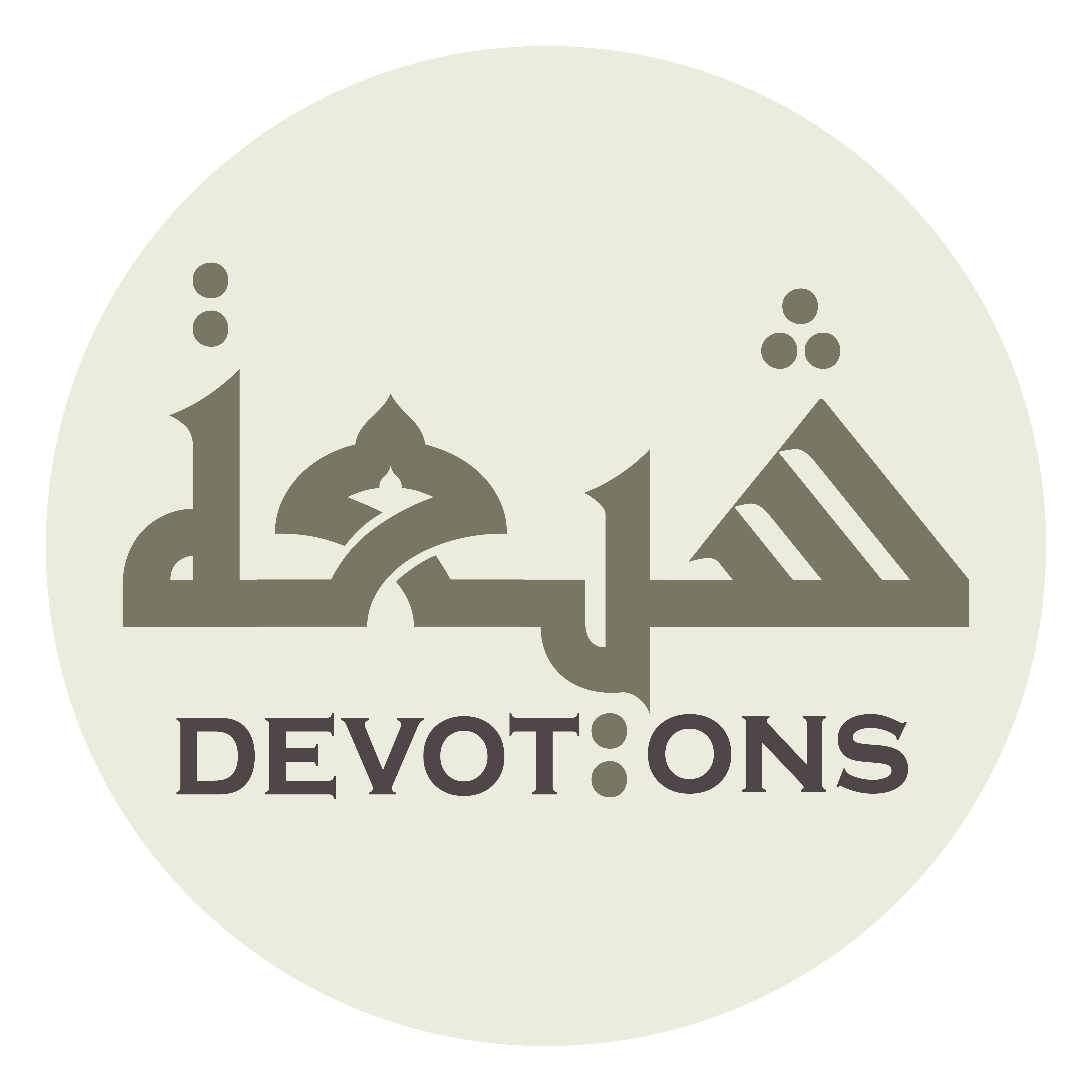 يَا بَاعِثَ الْأَرْوَاحِ

yā bā`ithal ar-wāḥ

O Dispatcher of the spirits!
Dua Mashlool
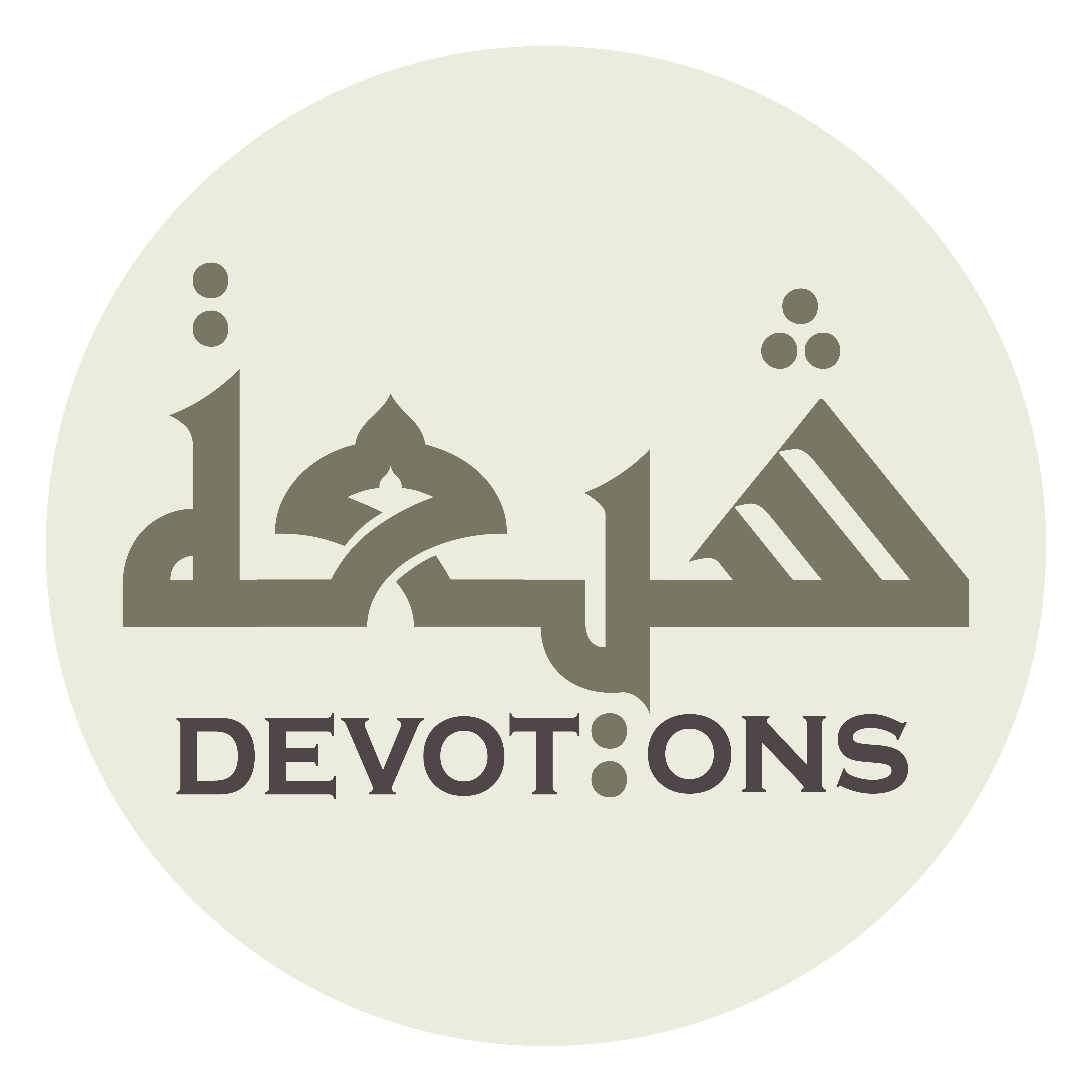 يَا ذَا الْجُودِ وَالسَّمَاحِ

yā dhal jūdi was samāḥ

O Lord of munificence and forbearance!
Dua Mashlool
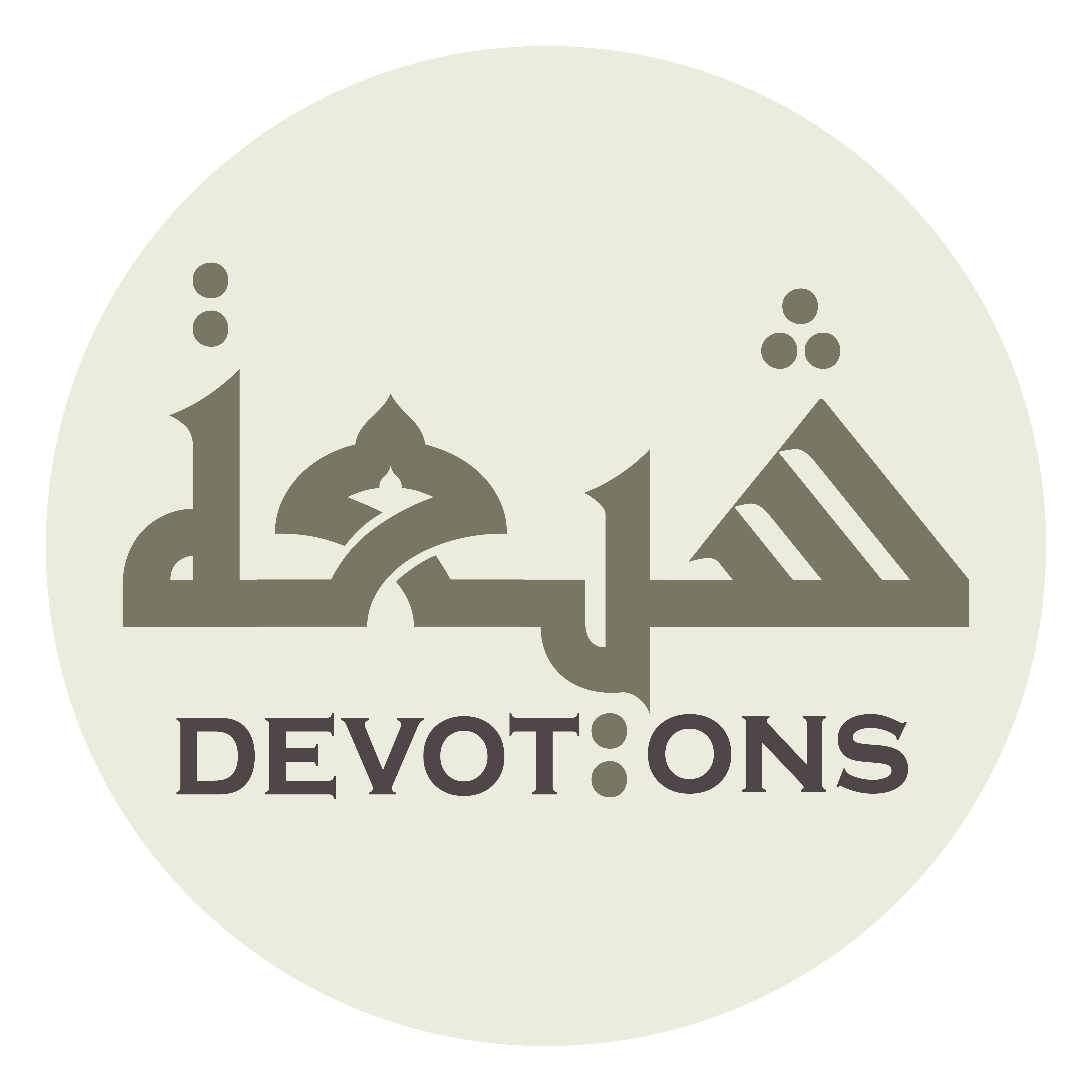 يَا مَنْ بِيَدِهِ كُلُّ مِفْتَاحٍ

yā man biyadihi kullu miftāḥ

O He in Whose Hand is every key!
Dua Mashlool
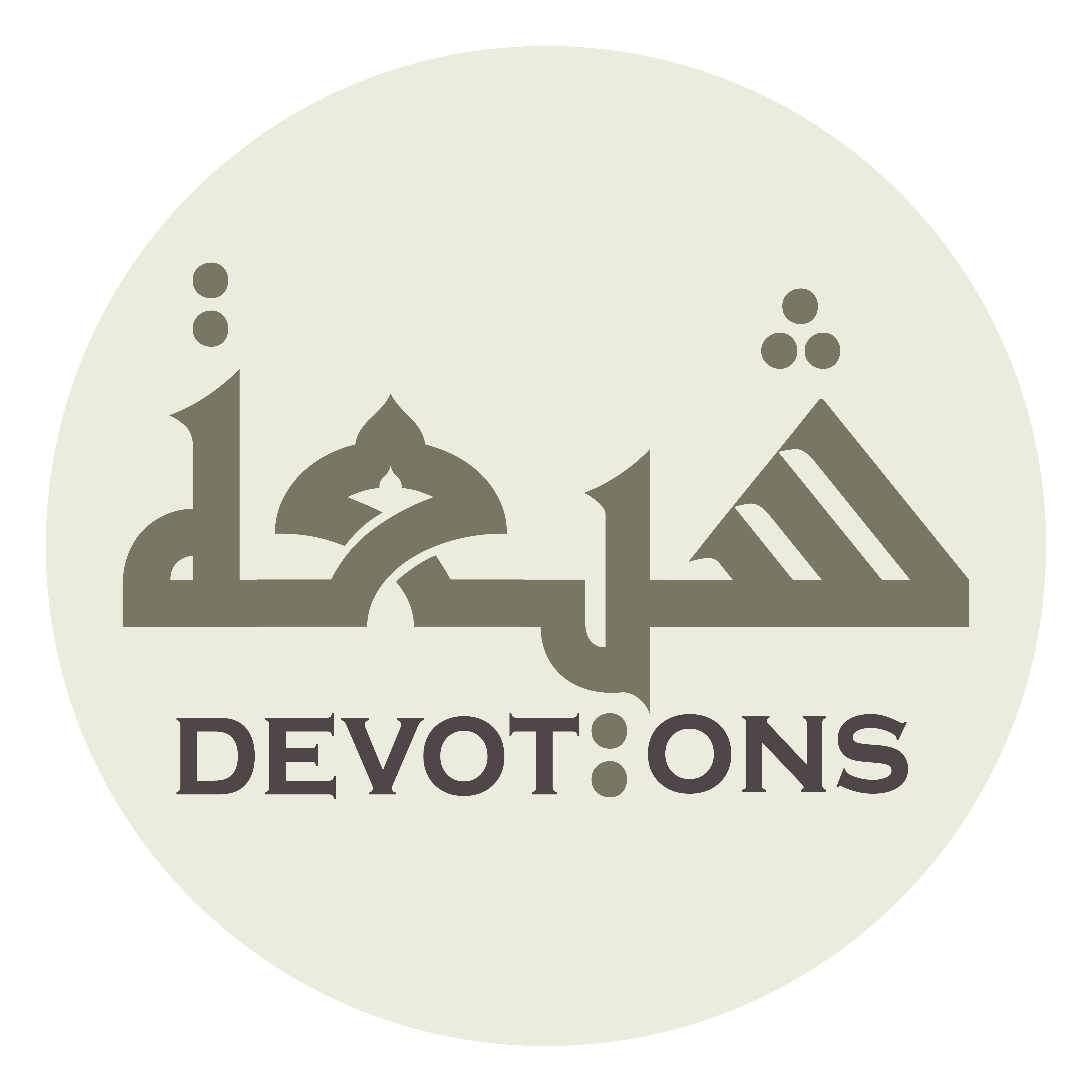 يَا سَامِعَ كُلِّ صَوْتٍ

yā sāmi`a kulli ṣawt

O He Who hears every sound!
Dua Mashlool
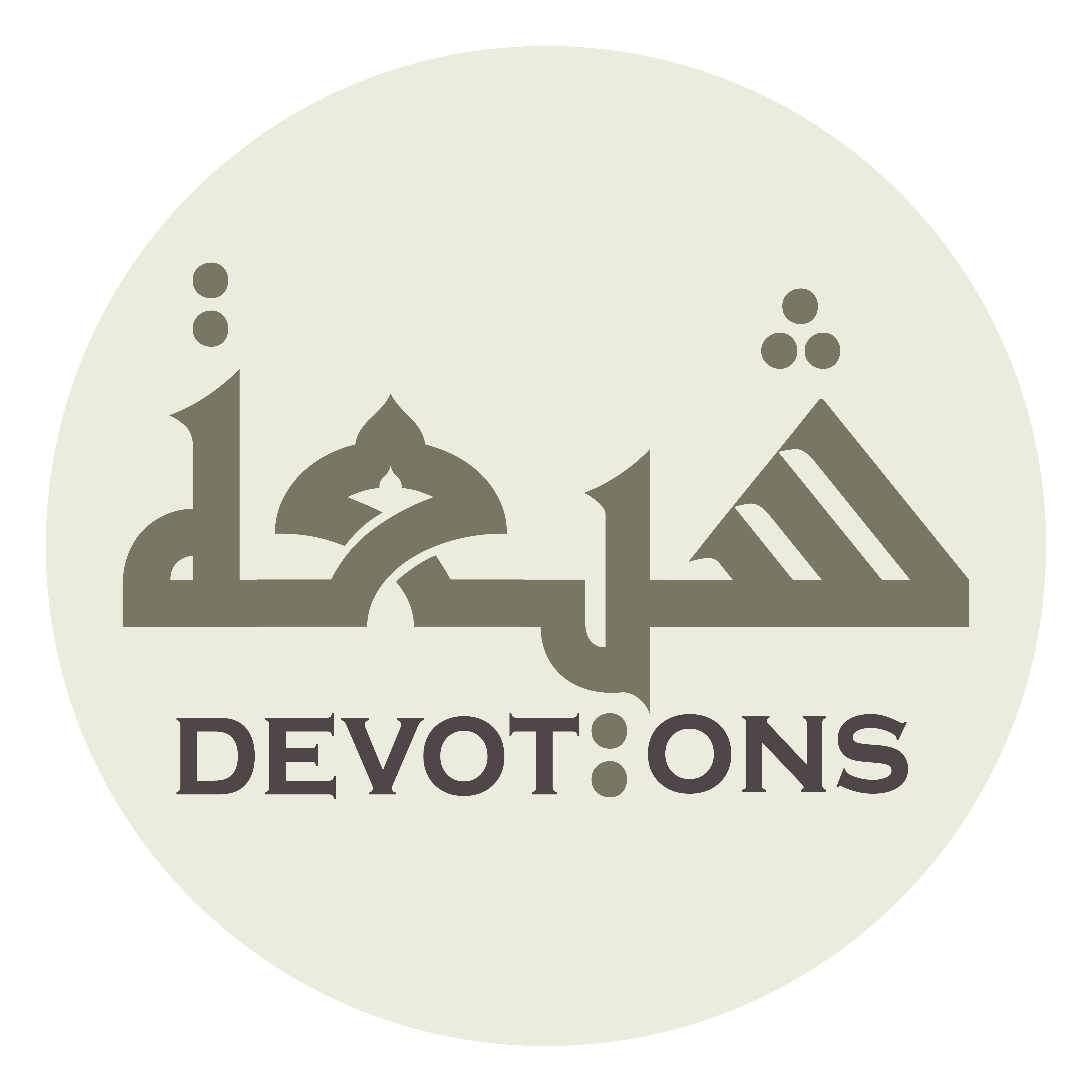 يَا سَابِقَ كُلِّ فَوْتٍ

yā sābiqa kulli fawt

O He Who takes precedence over everything that passes away!
Dua Mashlool
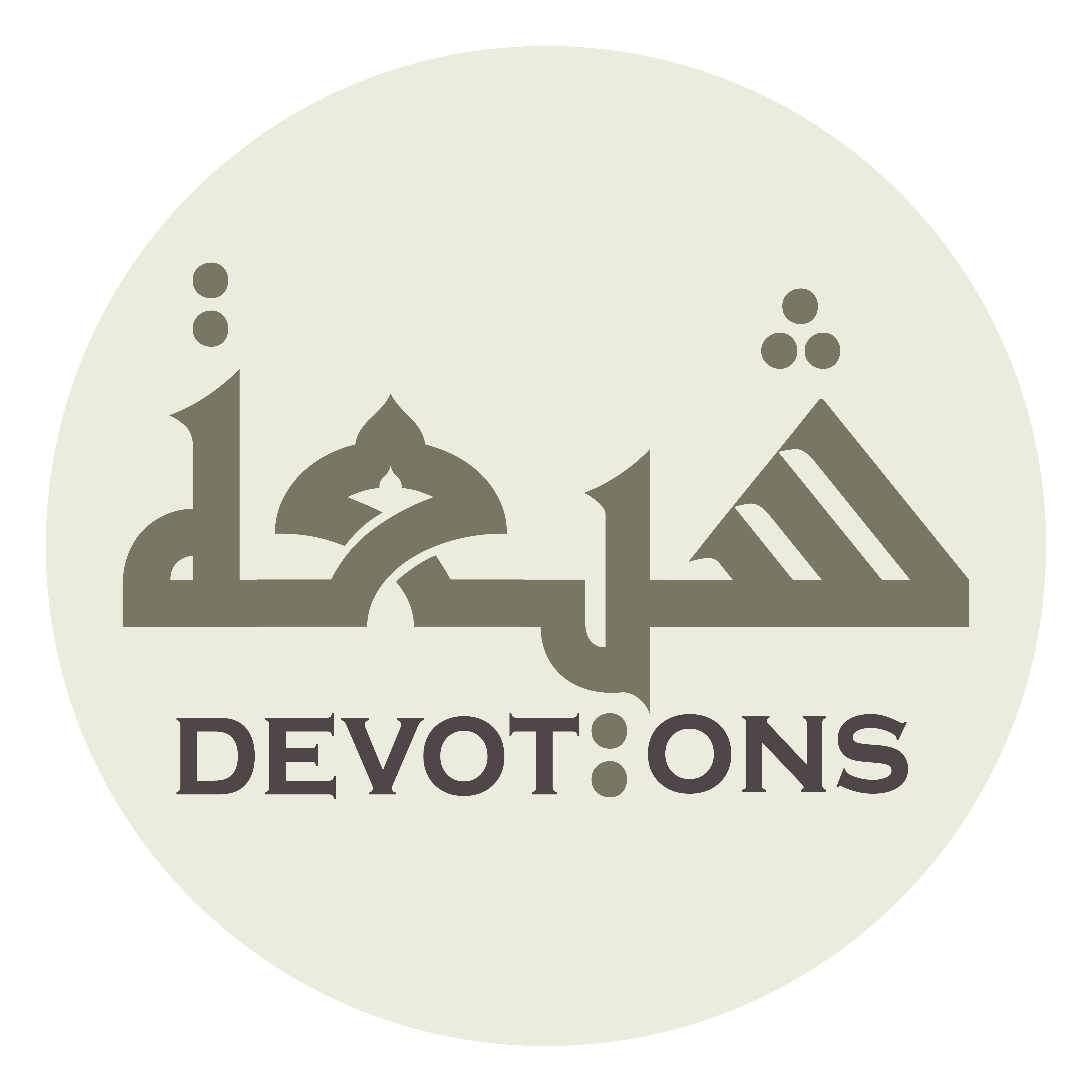 يَا مُحْيِيَ كُلِّ نَفْسٍ بَعْدَ الْمَوْتِ

yā muḥyiya kulli nafsin ba`dal mawt

O He Who gives life to every soul after death!
Dua Mashlool
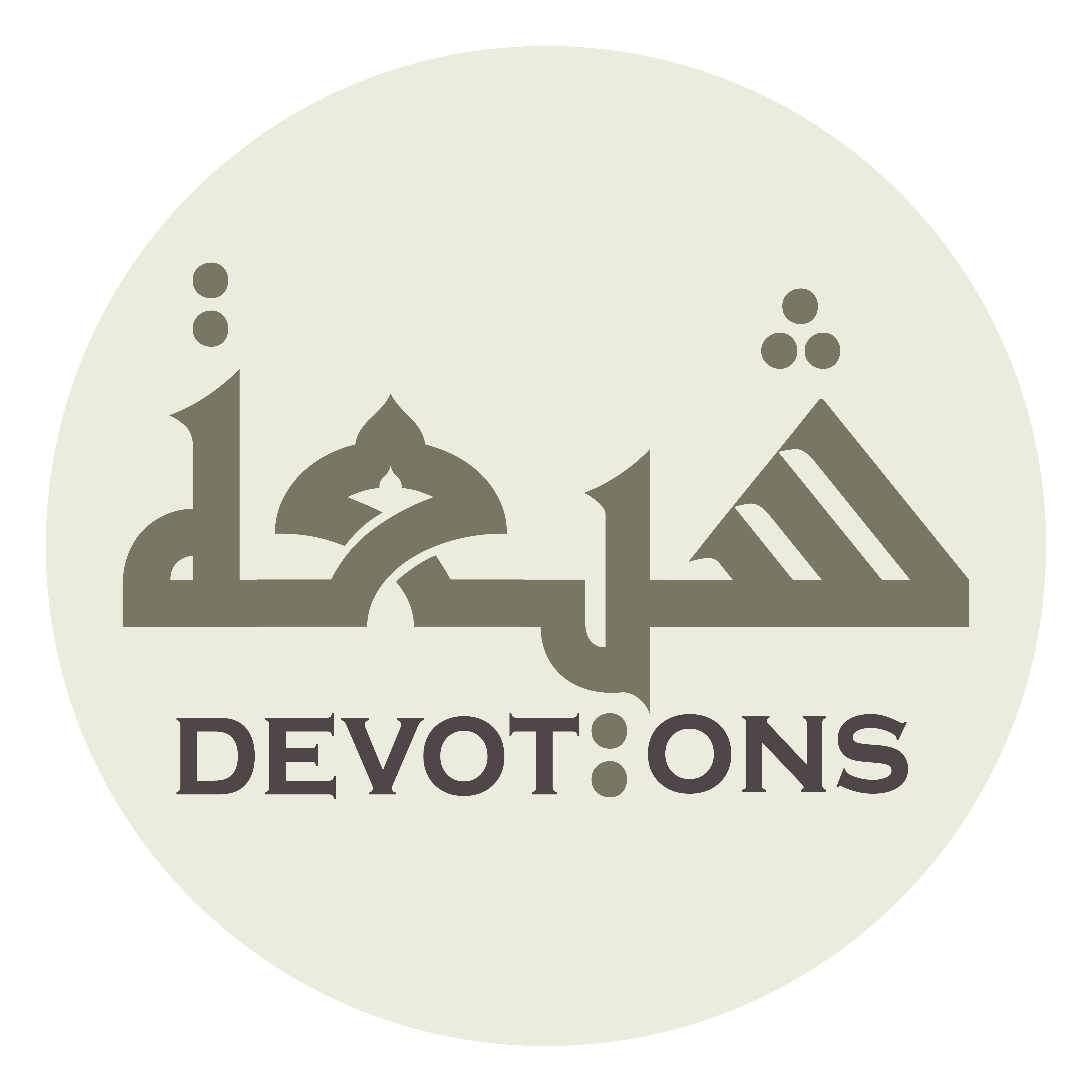 يَا عُدَّتِيْ فِيْ شِدَّتِيْ

yā `uddatī fī shiddatī

O my Provision in my hardship!
Dua Mashlool
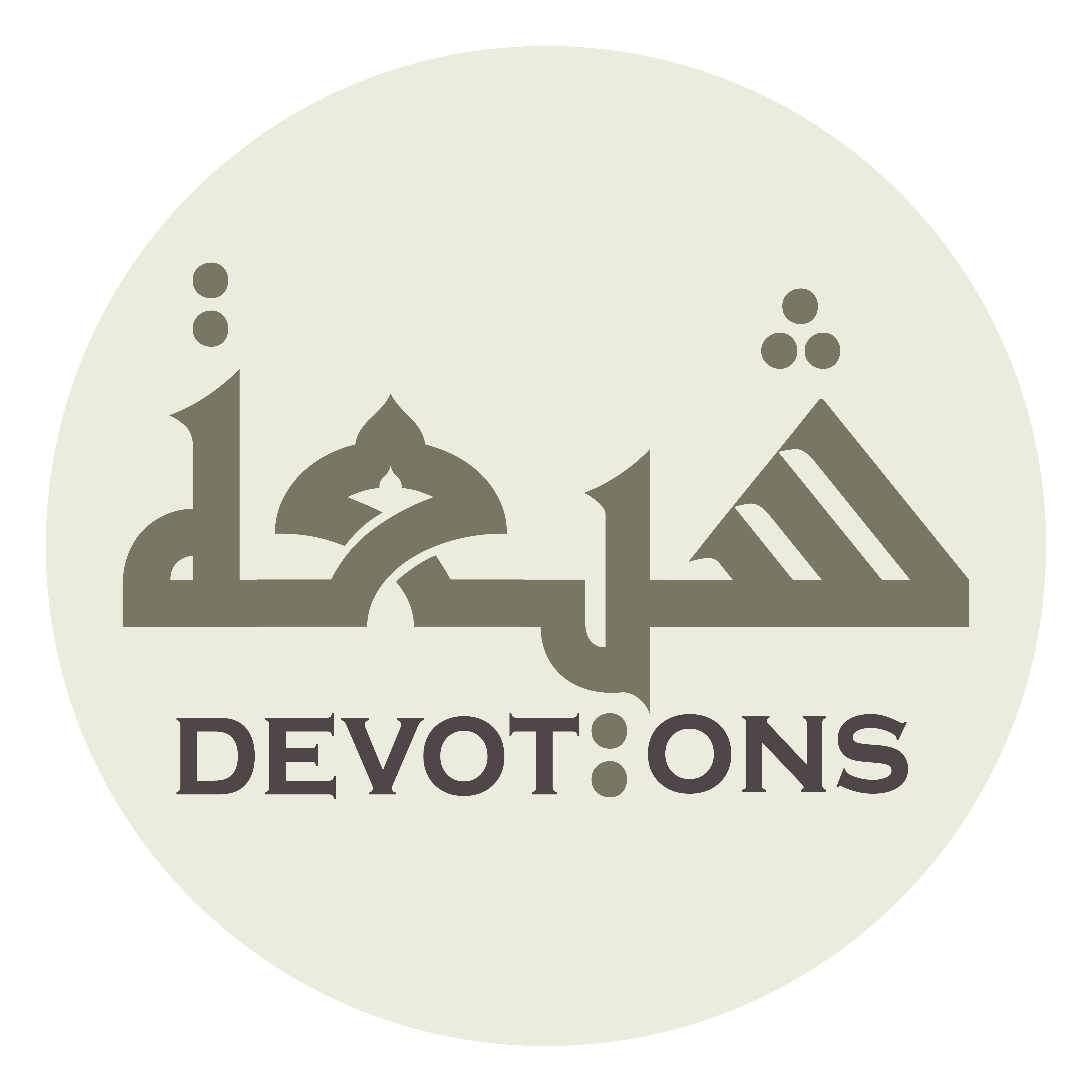 يَا حَافِظِيْ فِيْ غُرْبَتِيْ

yā ḥāfiẓī fī ghur-batī

O my Maintainer in my exile!
Dua Mashlool
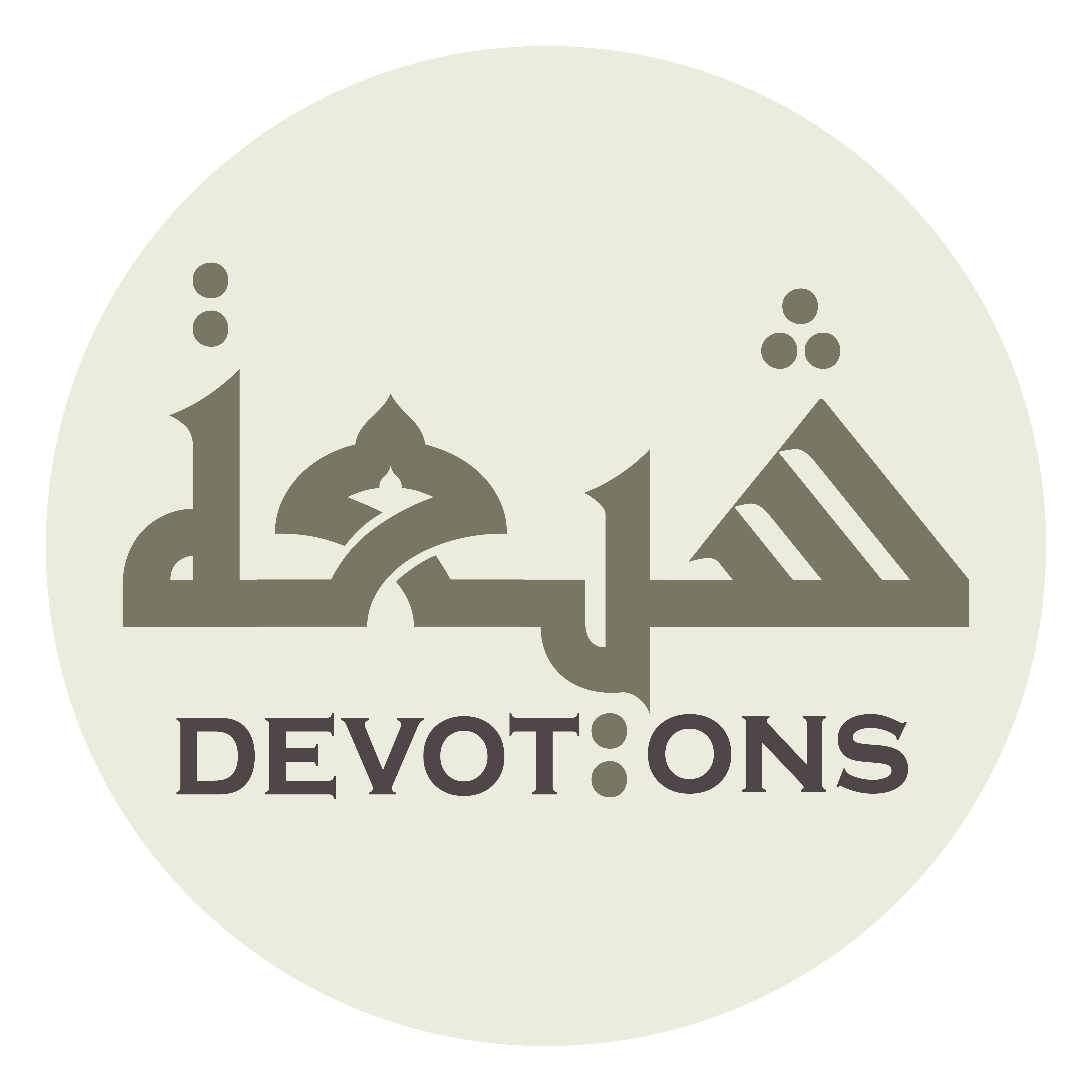 يَا مُونِسِيْ فِيْ وَحْدَتِيْ

yā mūnisī fī waḥdatī

O my Intimate in my lonesomeness!
Dua Mashlool
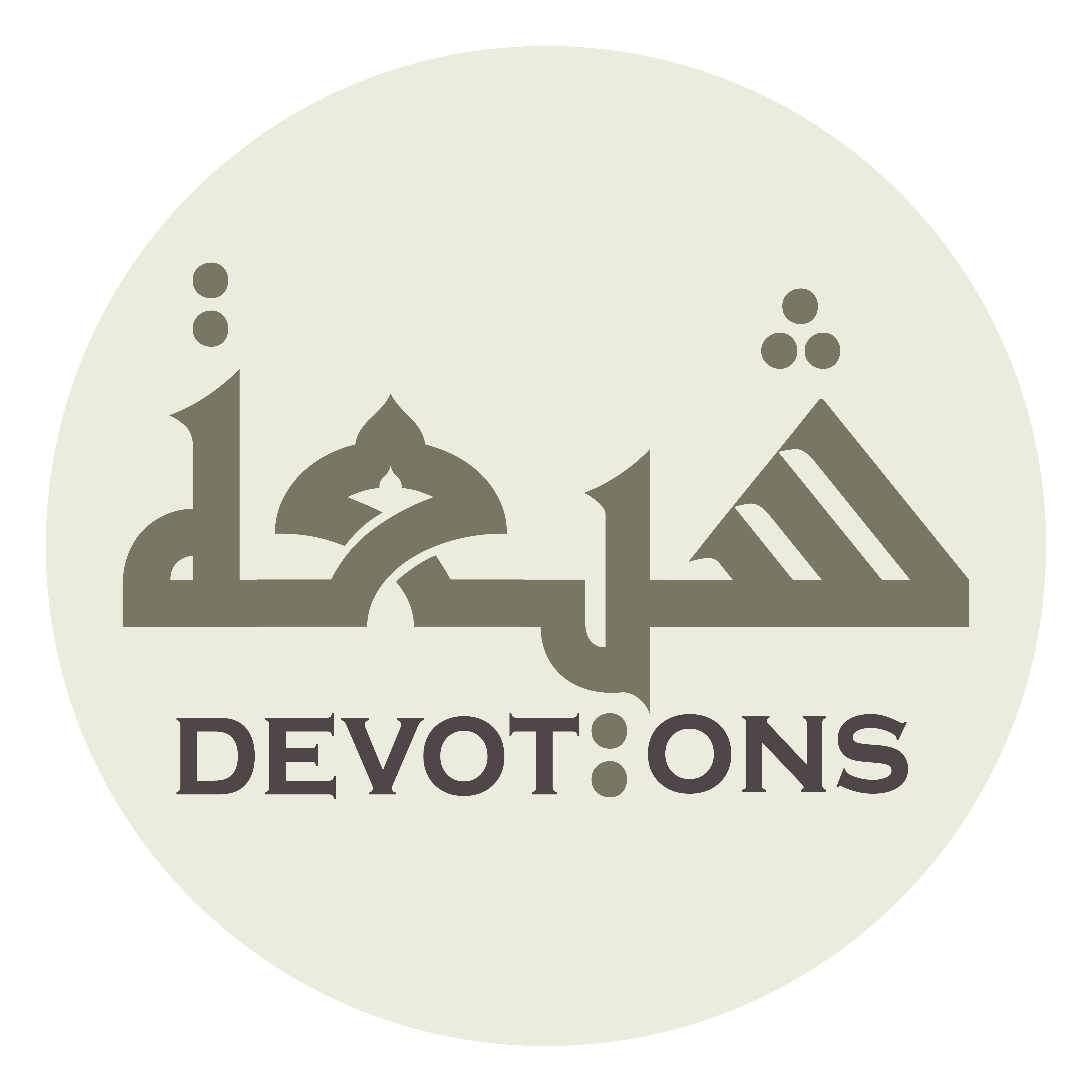 يَا وَلِيِّى فِيْ نِعْمَتِيْ

yā waliyyī fī ni`matī

O my Sponsor in my blessings!
Dua Mashlool
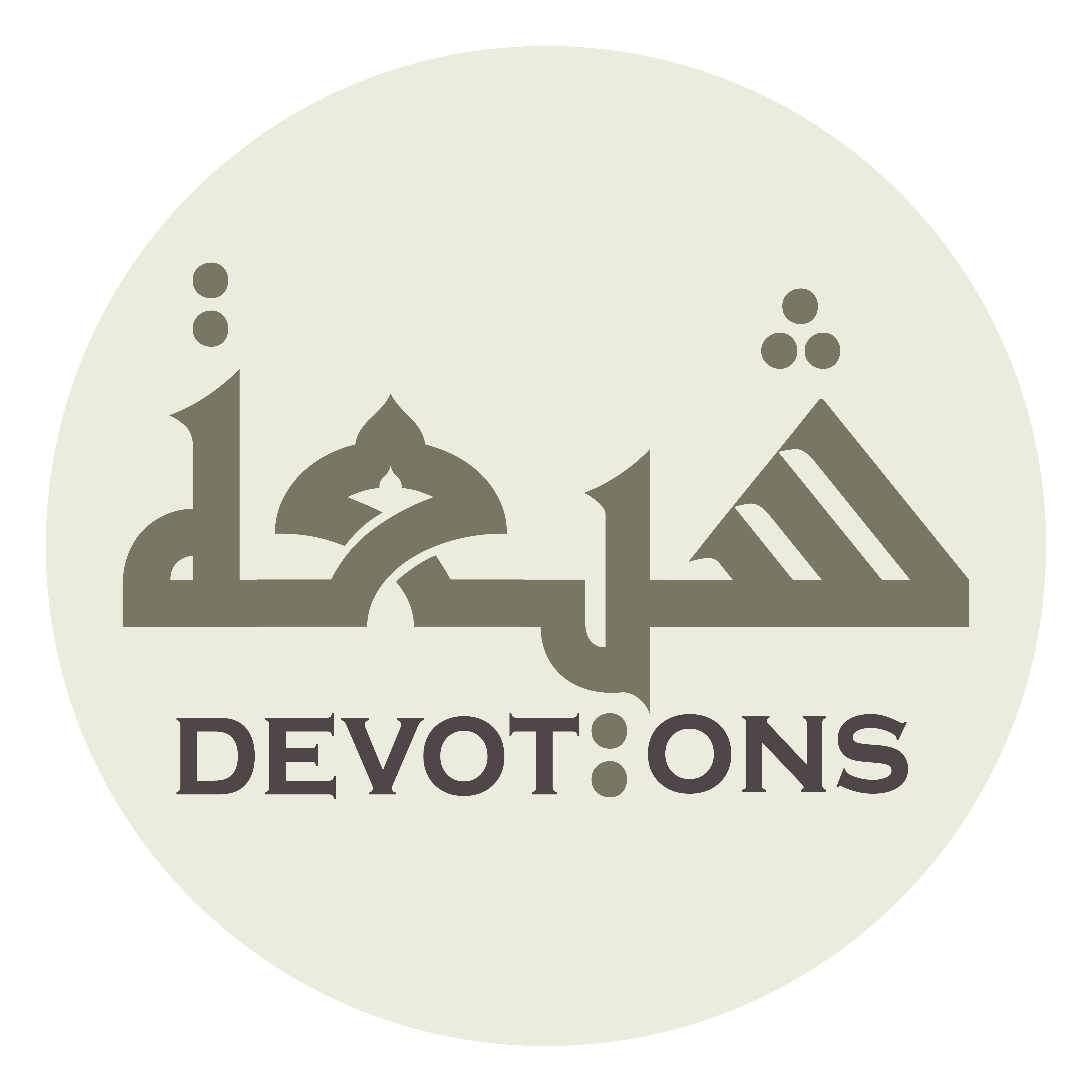 يَا كَهْفِيْ حِيْنَ تُعْيِينِيْ الْمَذَاهِبُ

yā kahfī ḥīna tu`yīnil madhāhib

O my haven when the ways make me weary,
Dua Mashlool
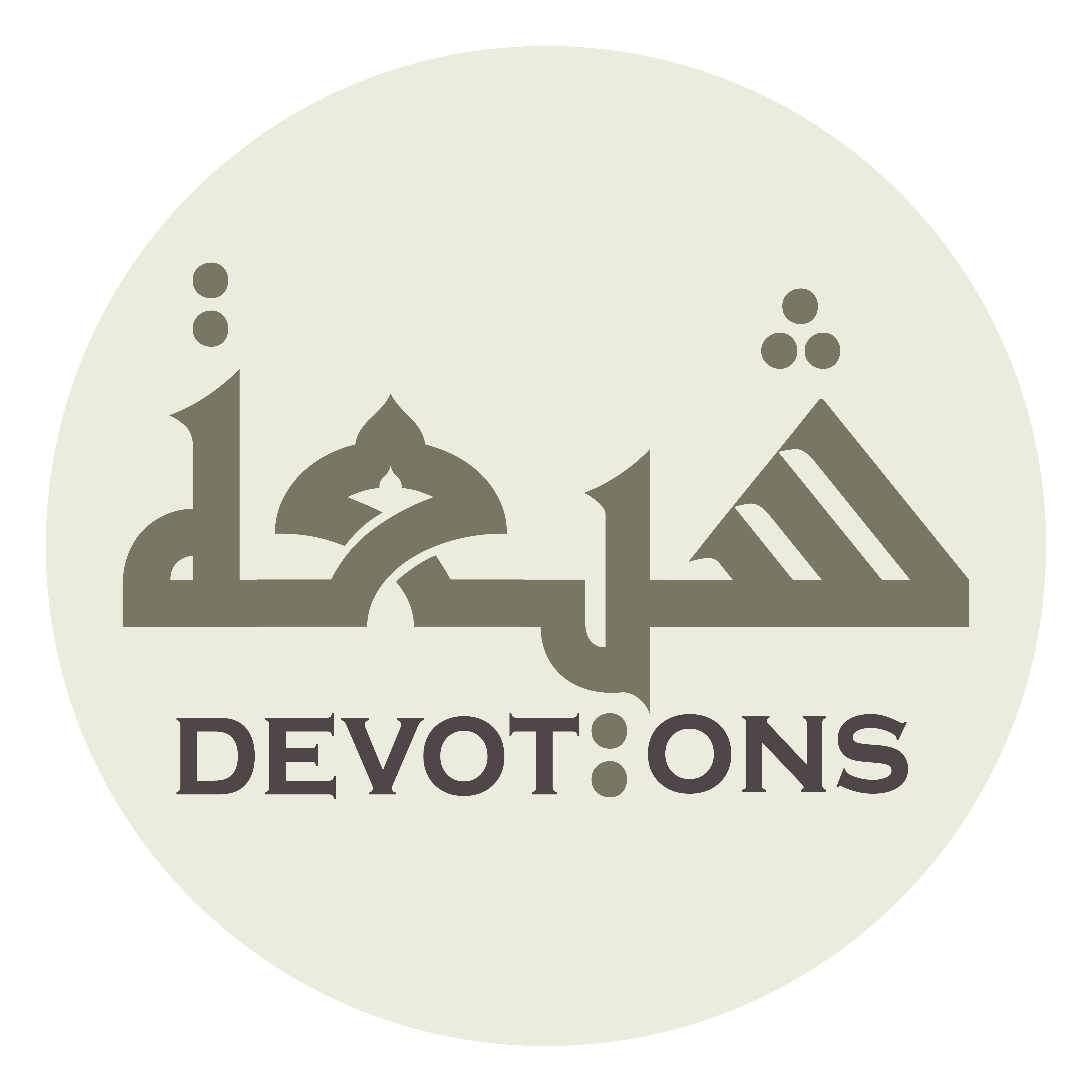 وَتُسَلِّمُنِيْ الْأَقَارِبُ

watusallimunil aqārib

when relatives give me up
Dua Mashlool
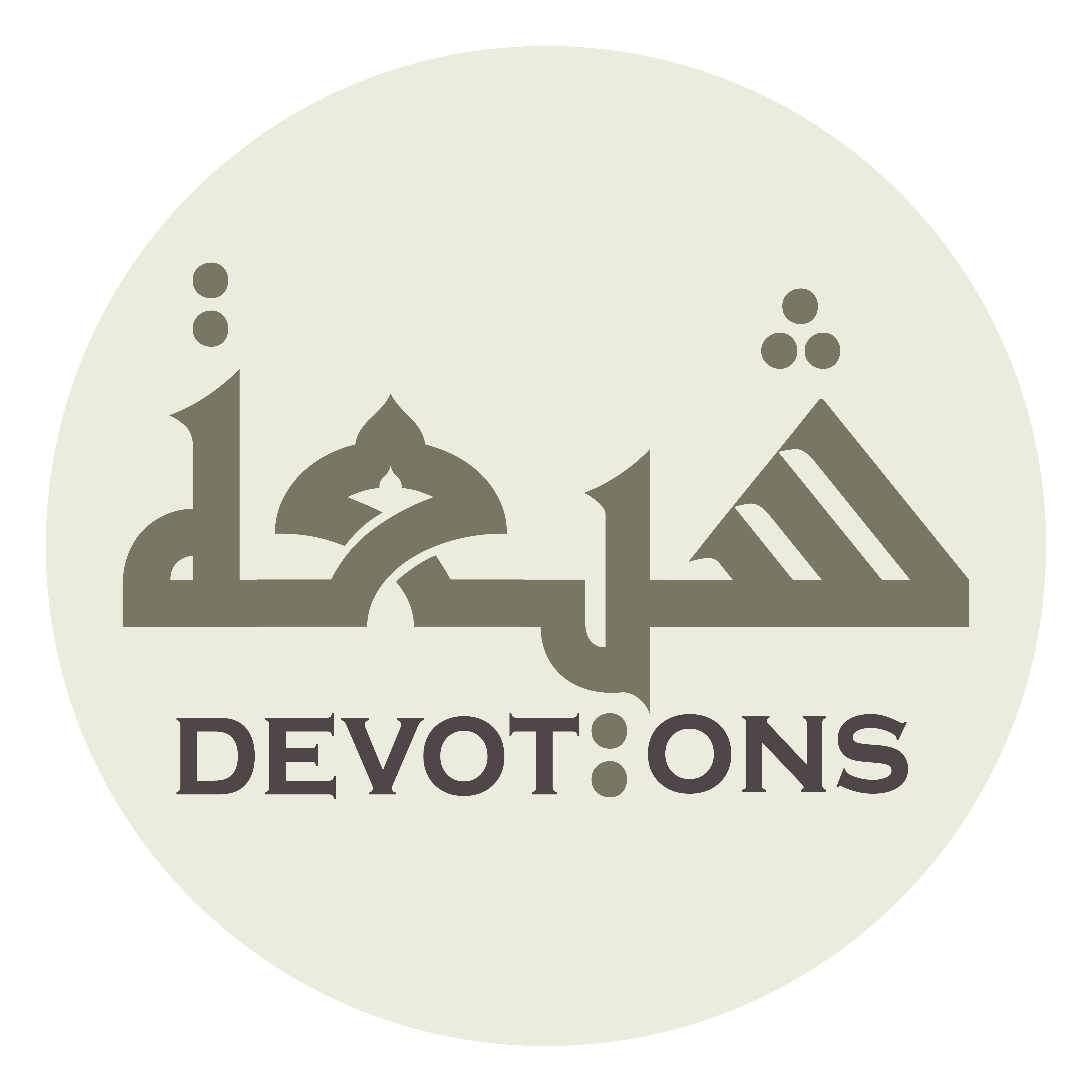 وَيَخْذُلُنِيْ كُلُّ صَاحِبٍ

wayakhdhulunī kullu ṣāḥib

and when every companion forsakes me!
Dua Mashlool
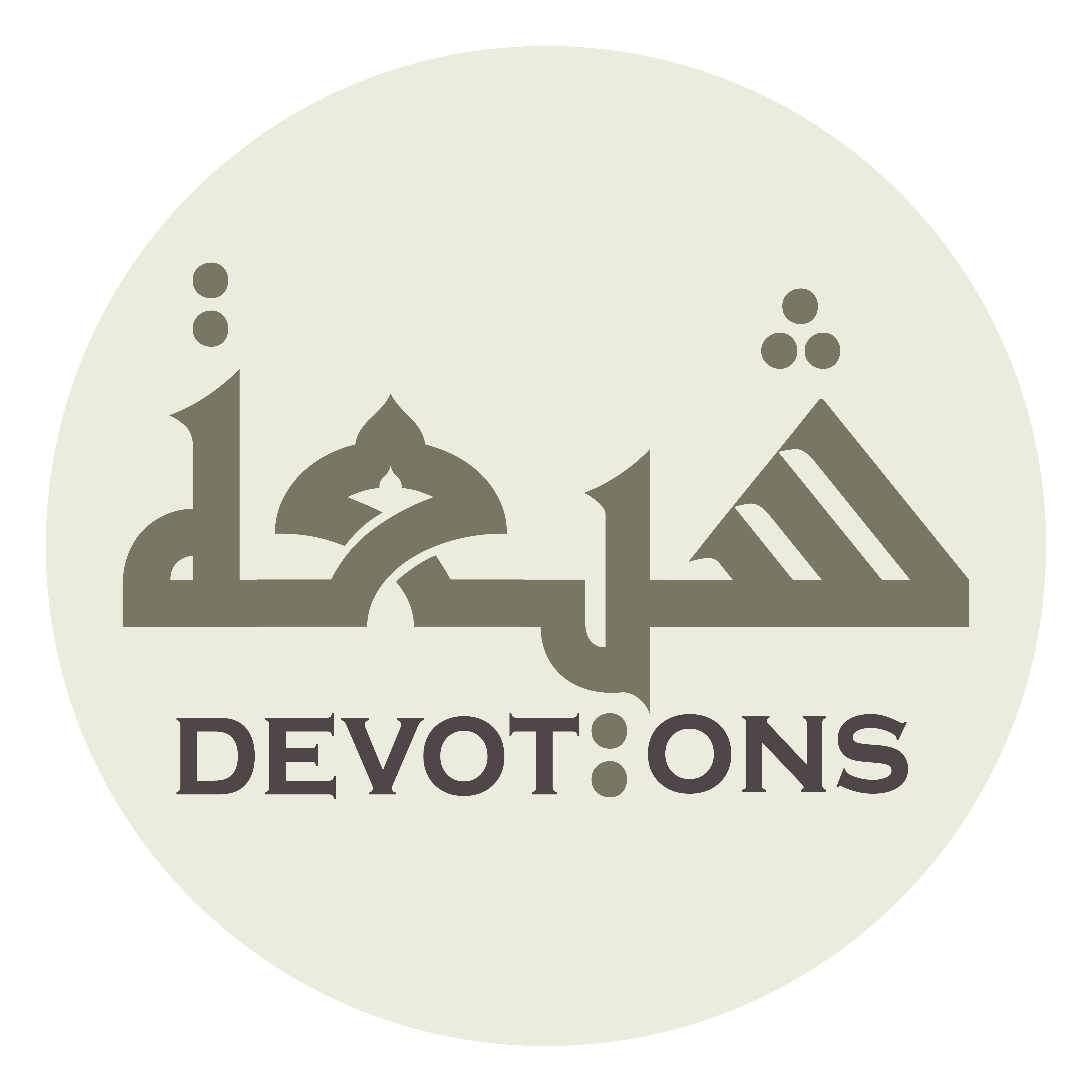 يَا عِمَادَ مَنْ لَا عِمَادَ لَهُ

yā `imāda man lā `imāda lah

O Backing of him who has no backing!
Dua Mashlool
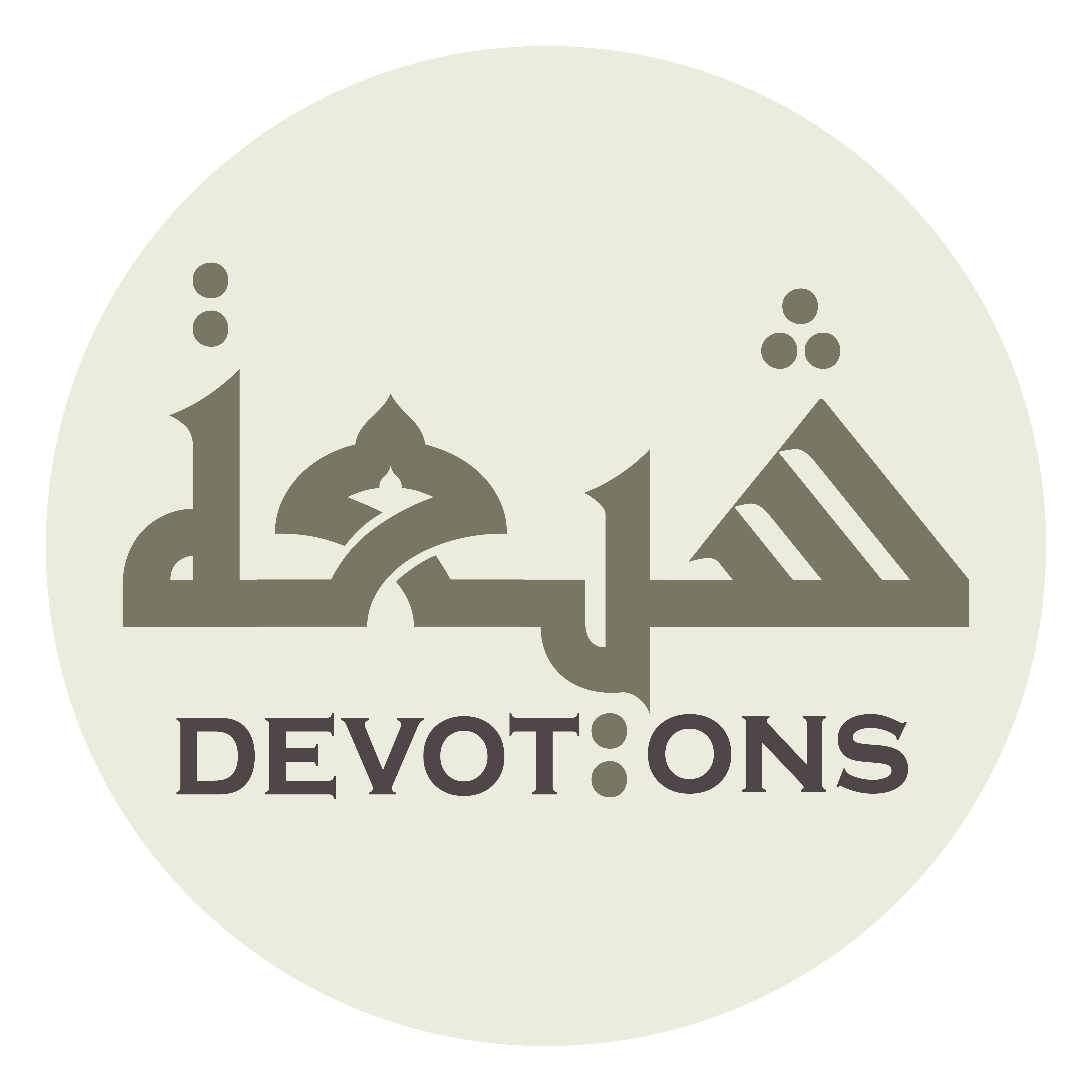 يَا سَنَدَ مَنْ لَاسَنَدَ لَهُ

yā sanada man lāsanada lah

O Support of him who has no support!
Dua Mashlool
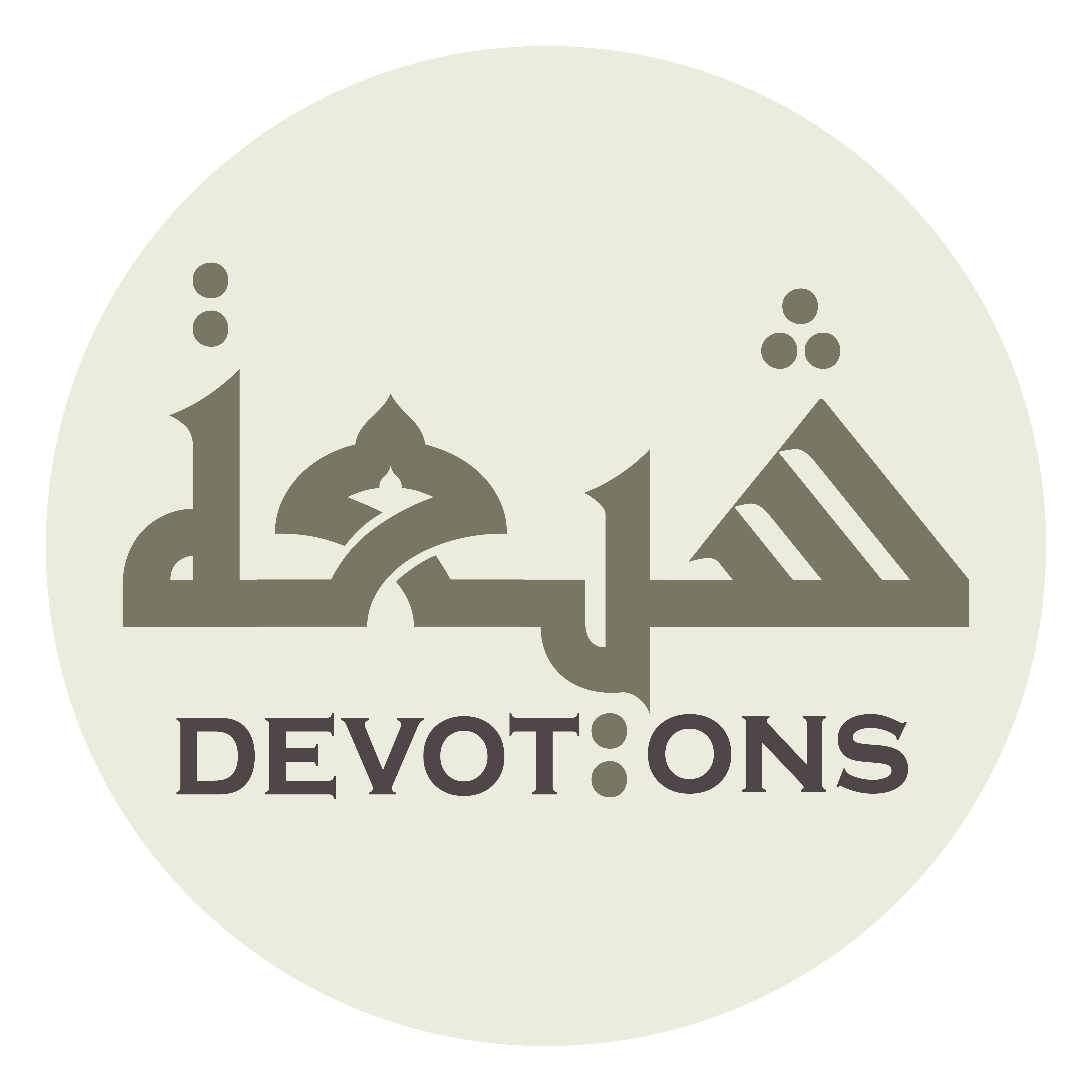 يَا ذُخْرَ مَنْ لَاذُخْرَ لَهُ

yā dhukhra man lādhukhra lah

O Store of him who has no store!
Dua Mashlool
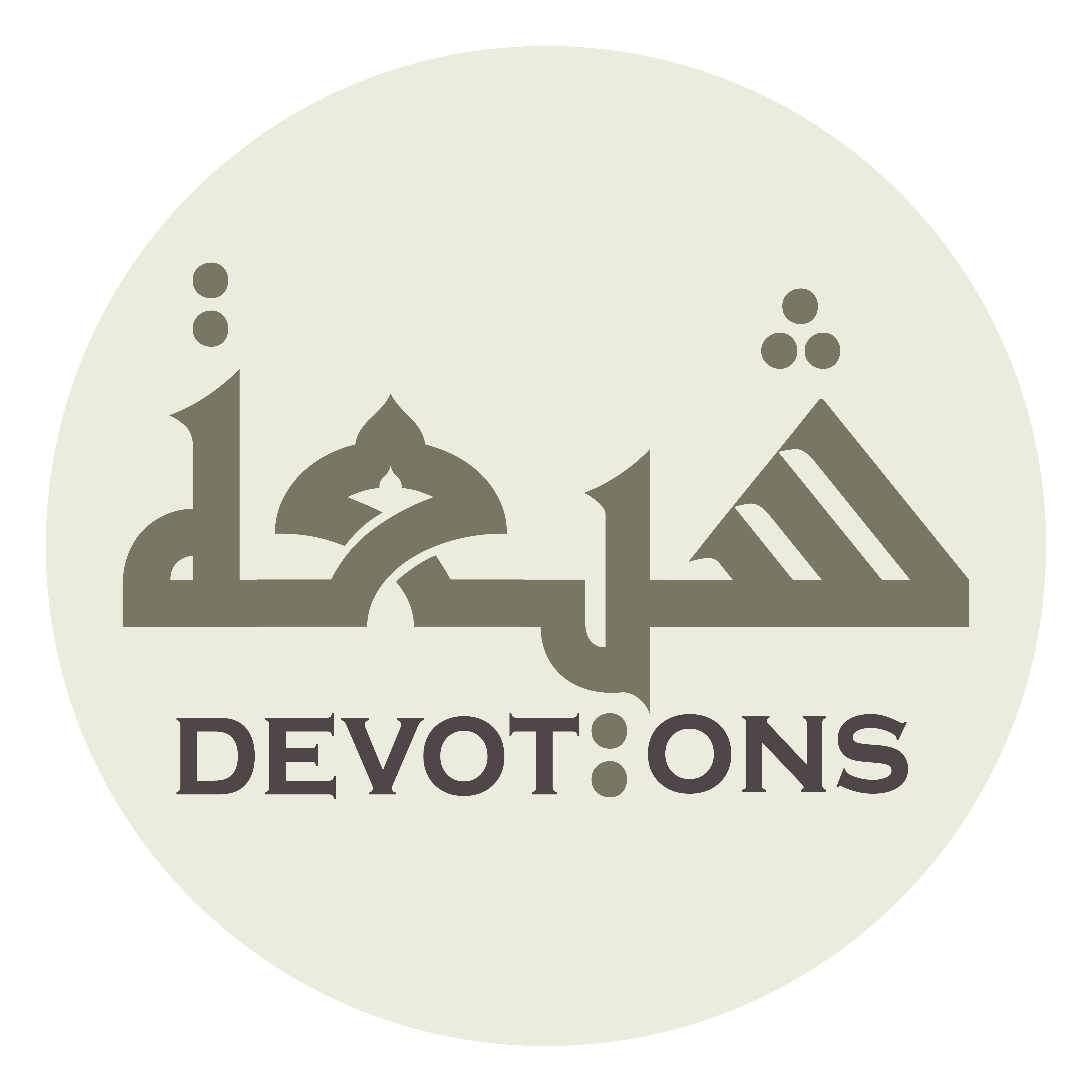 يَا حِرْزَ مَنْ لَاحِرْزَ لَهُ

yā ḥir-za man lāḥir-za lah

O Sanctuary of him who has no sanctuary!
Dua Mashlool
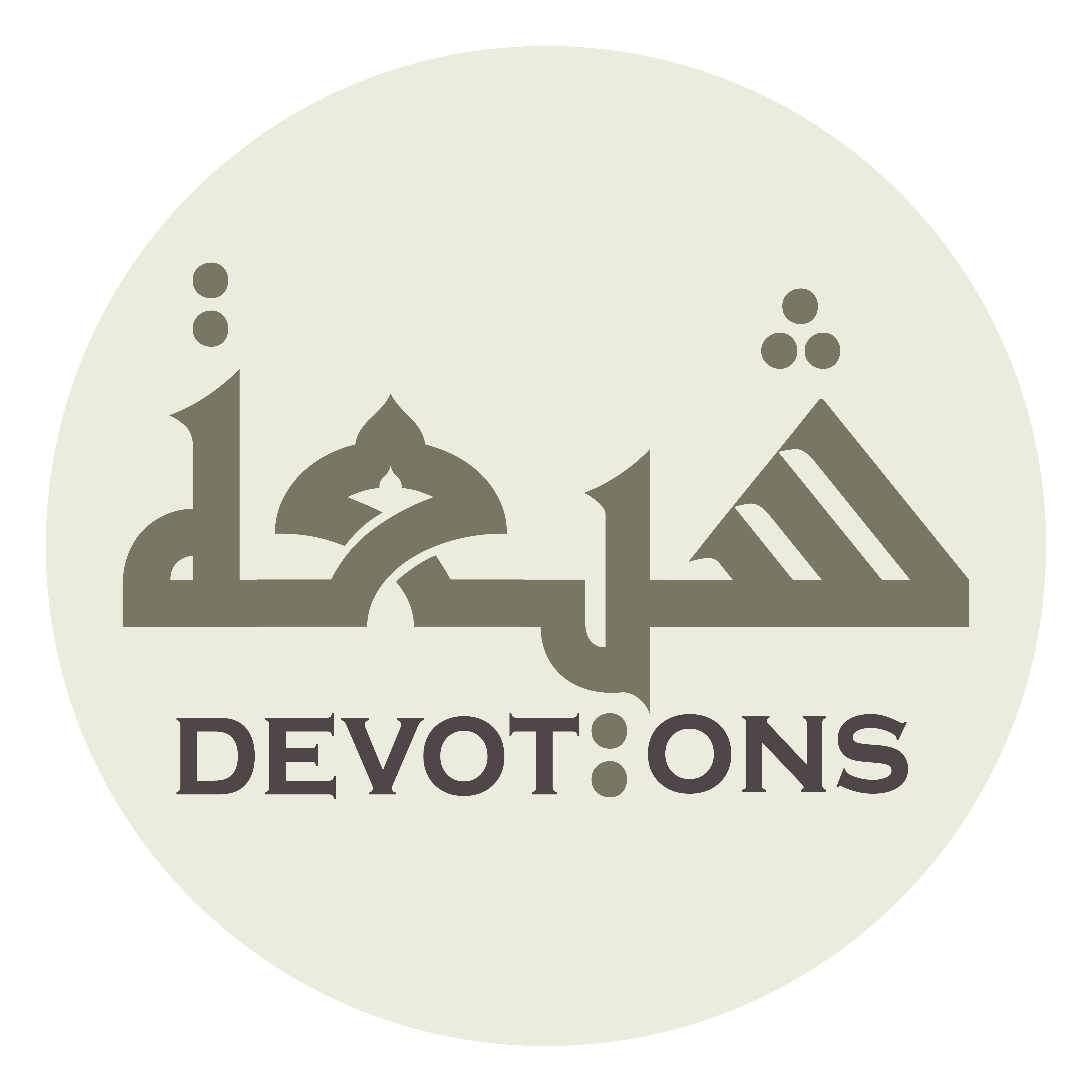 يَا كَهْفَ مَنْ لَاكَهْفَ لَهُ

yā kahfa man lākahfa lah

O Cave of him who has no cave!
Dua Mashlool
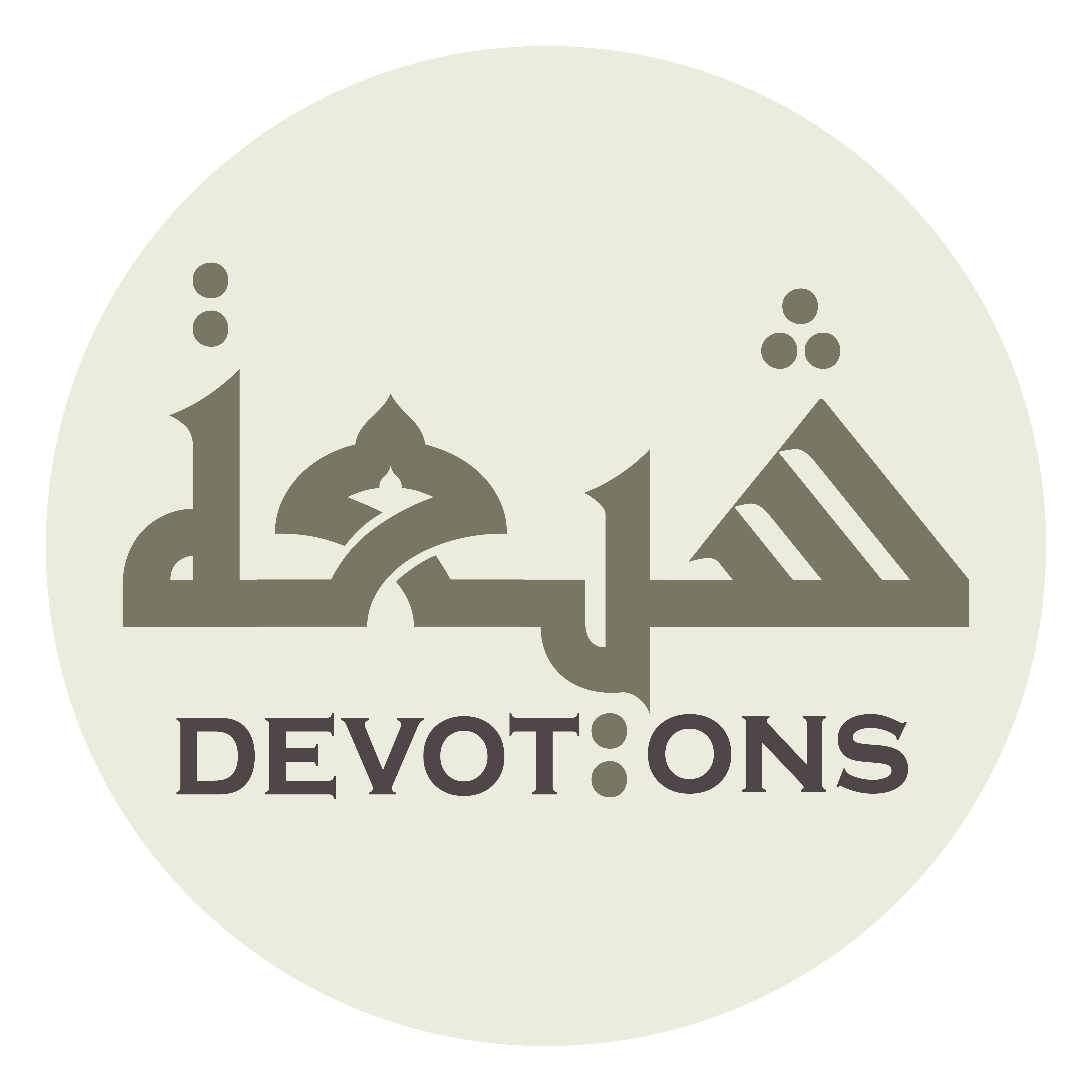 يَا كَنْزَ مَنْ لَاكَنْزَ لَهُ

yā kanza man lākanza lah

O Treasure of him who has no treasure!
Dua Mashlool
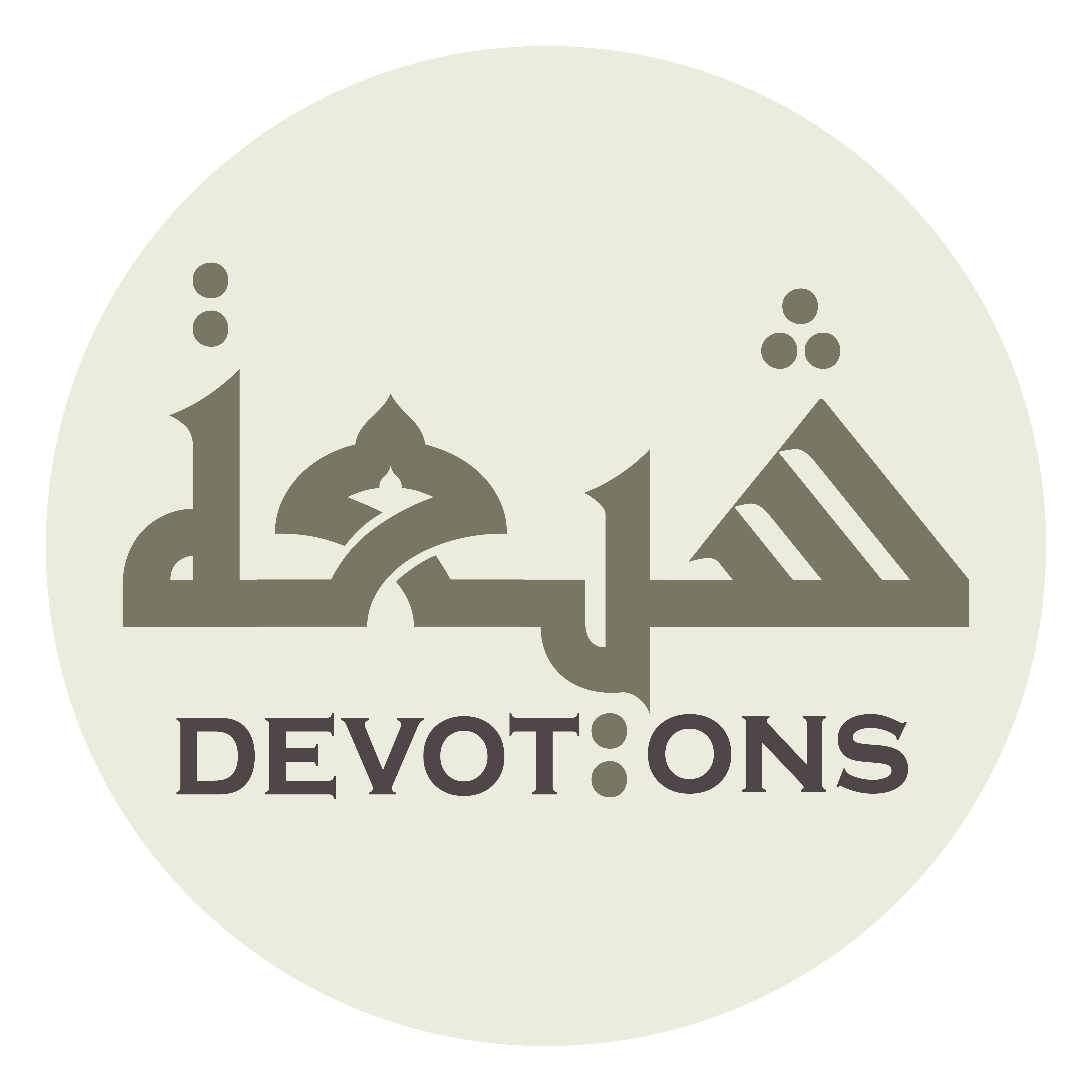 يَا رُكْنَ مَنْ لَارُكْنَ لَهُ

yā rukna man lārukna lah

O castle of him who has no castle!
Dua Mashlool
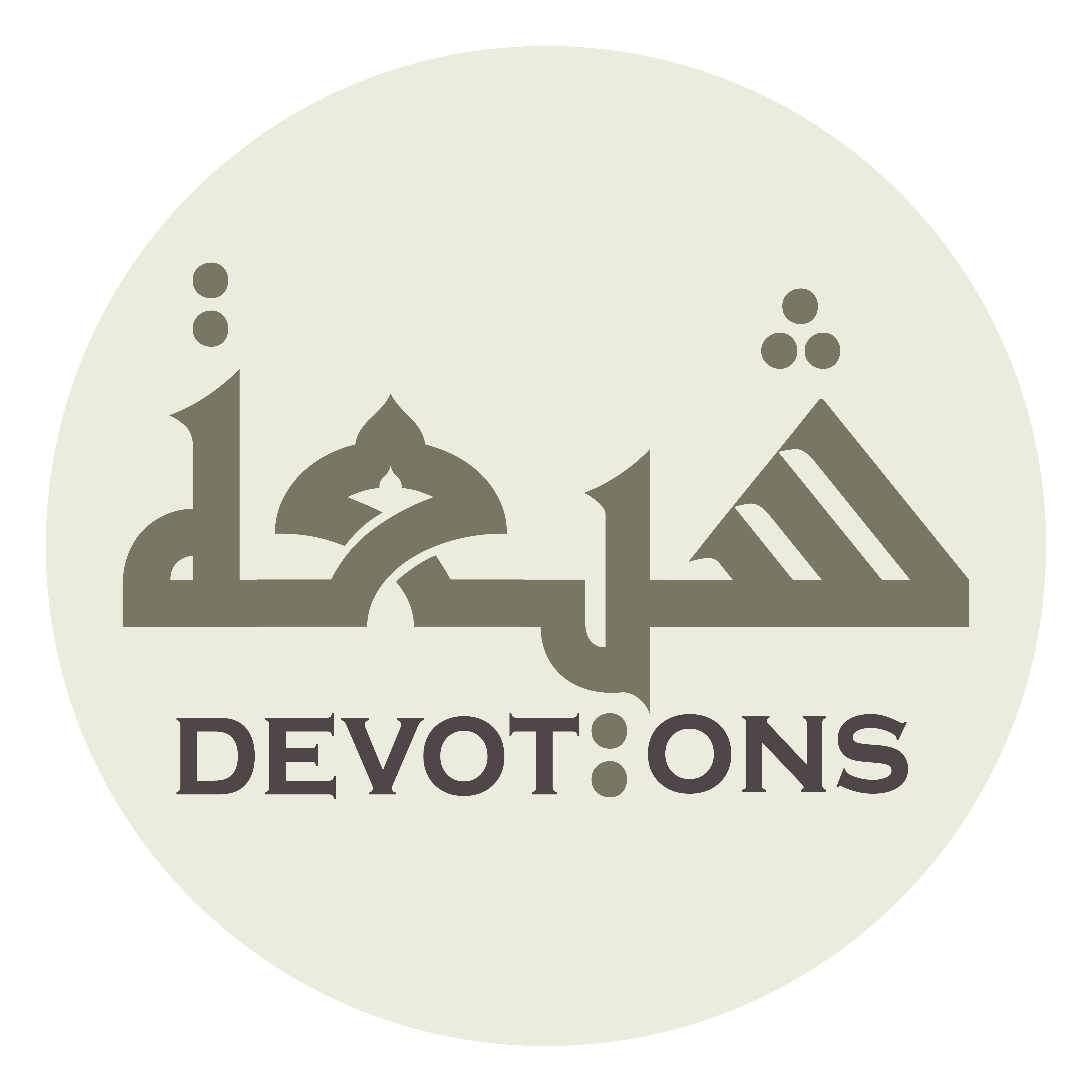 يَا غِيَاثَ مَنْ لَاغِيَاثَ لَهُ

yā ghiyātha man lāghiyātha lah

O Help of him who has no help!
Dua Mashlool
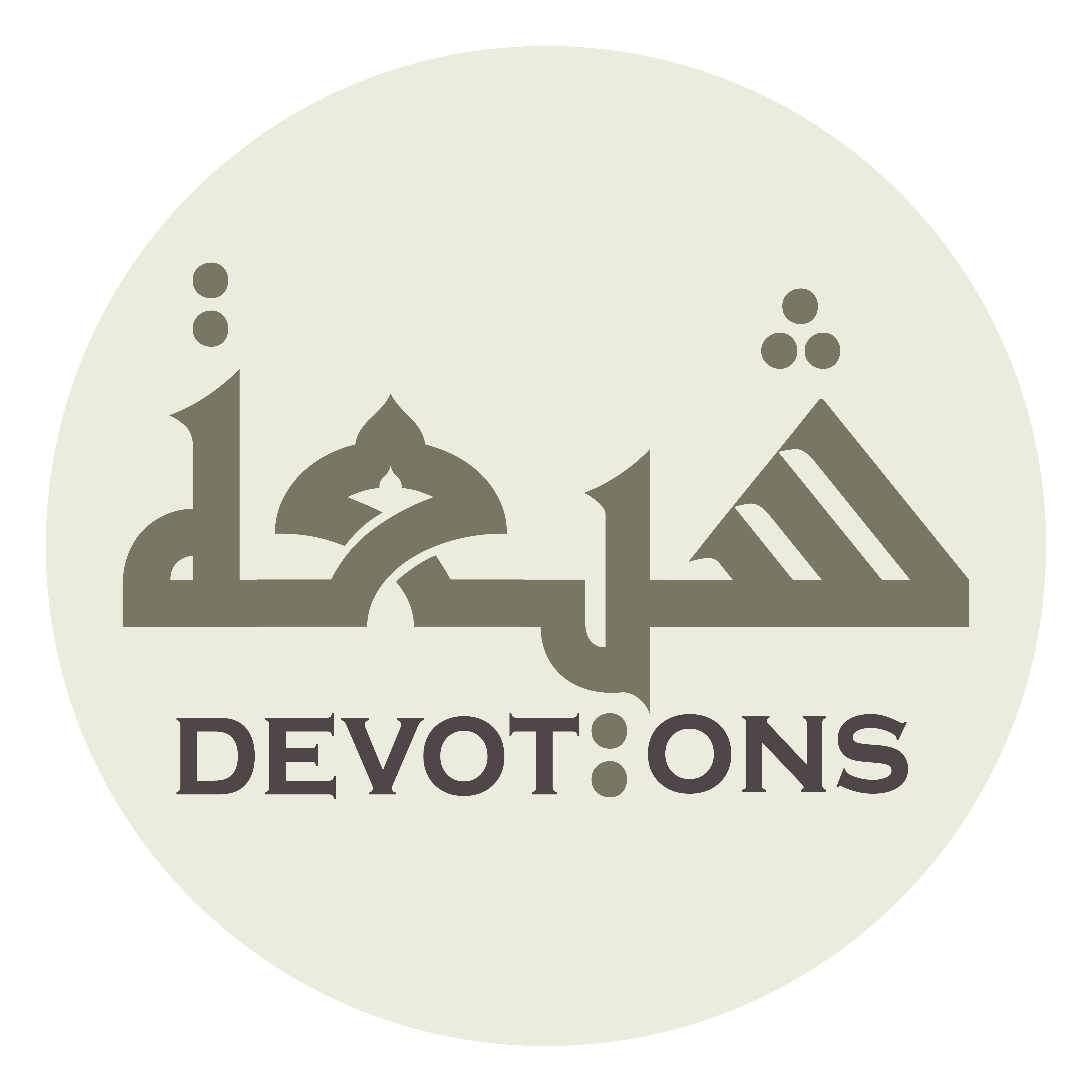 يَا جَارَ مَنْ لَاجَارَ لَهُ

yā jāra man lājāra lah

O backer of him who has no backer!
Dua Mashlool
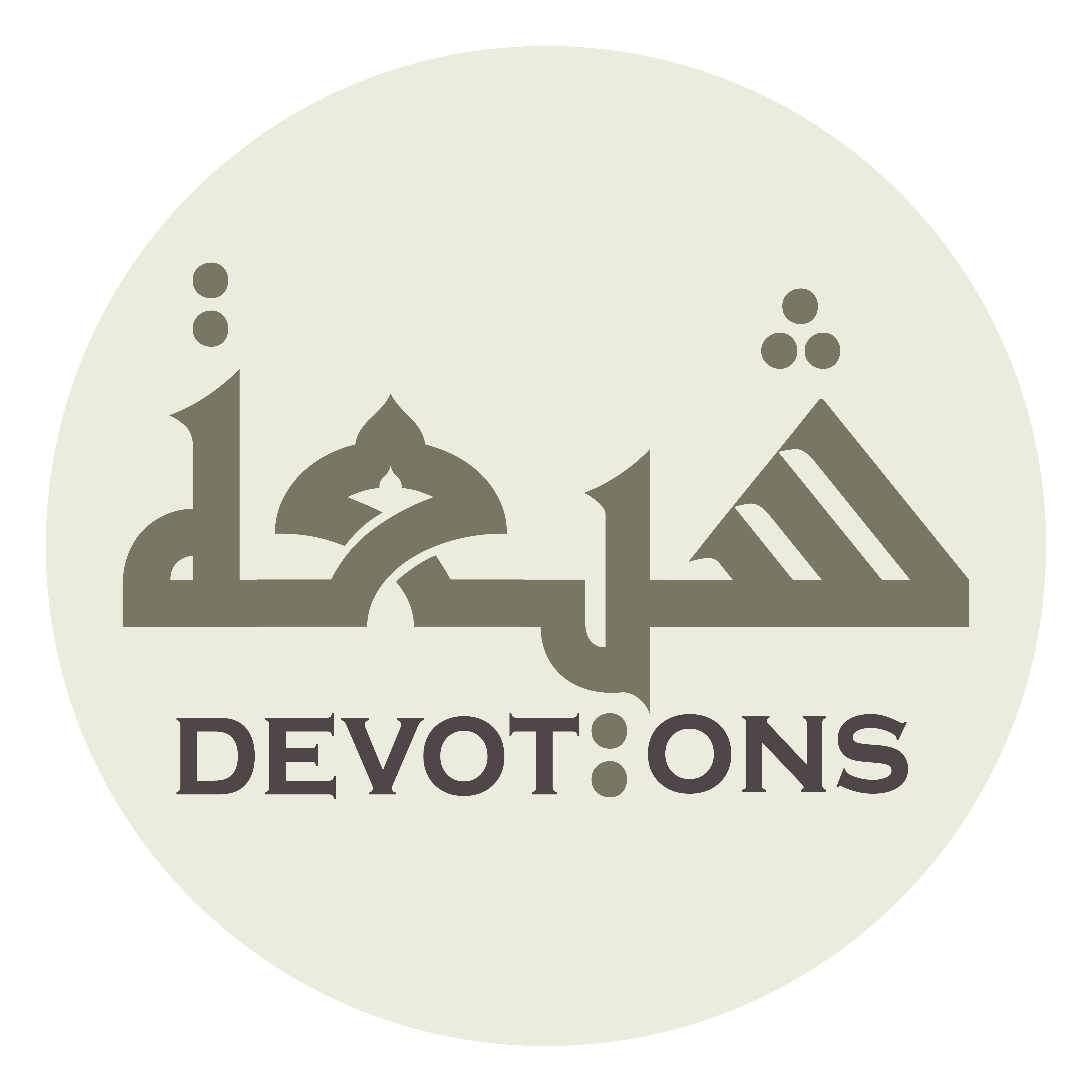 يَا جَارِيَ اللَّصِيقَ

yā jāriyal laṣīq

O my Adjacent Neighbor!
Dua Mashlool
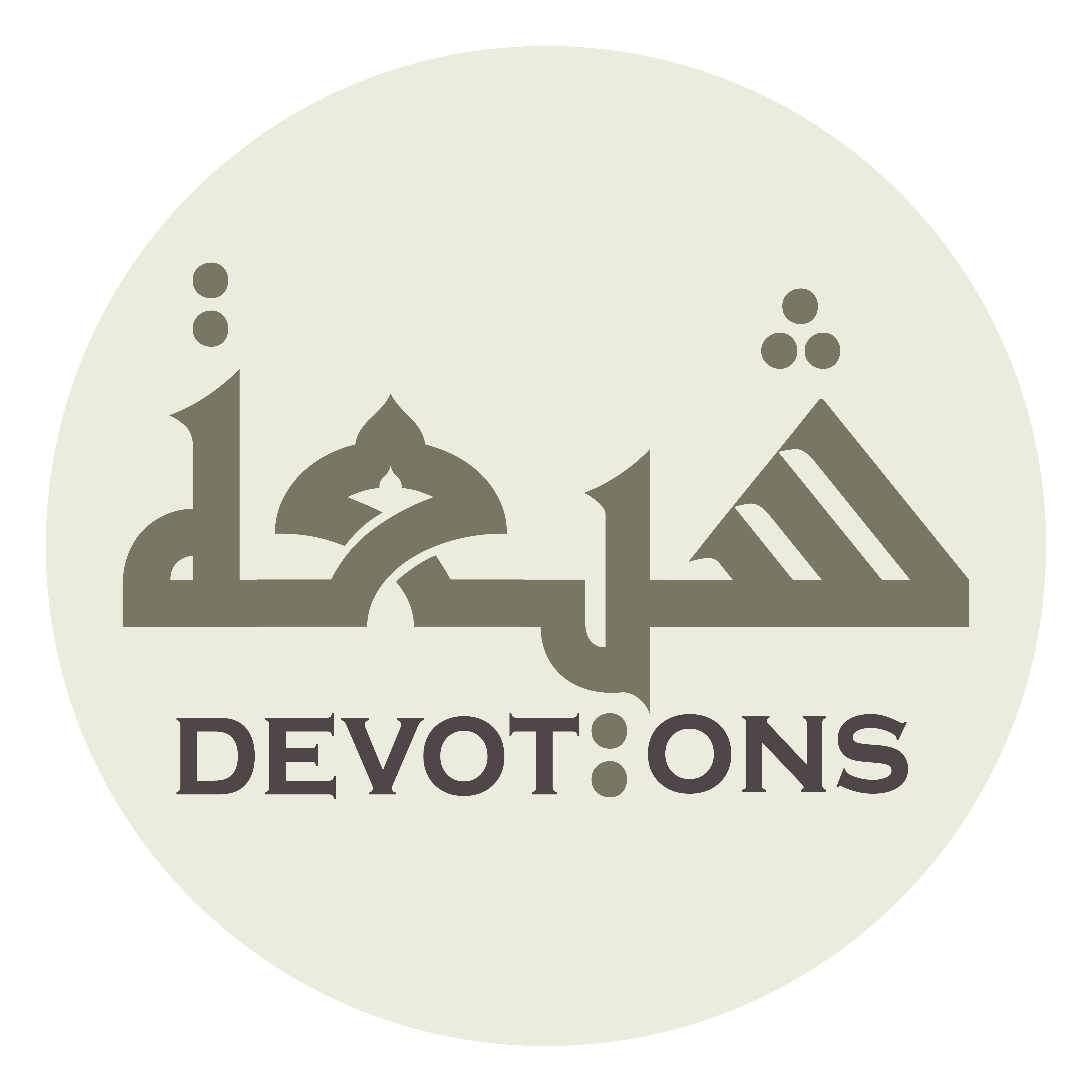 يَا رُكْنِيَ الْوَثِيقَ

yā rukniyal wathīq

O my Sturdy Pillar!
Dua Mashlool
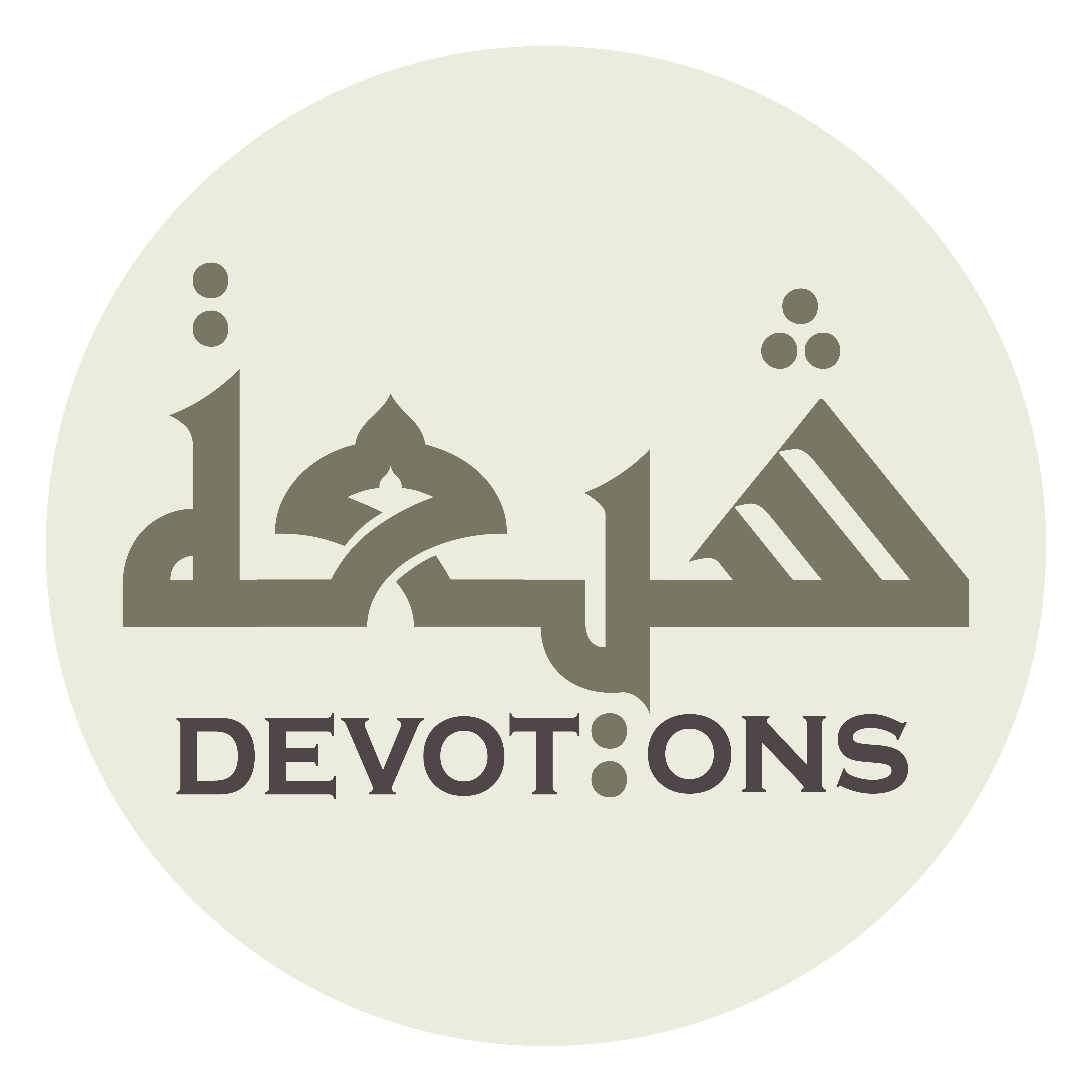 يَا إِلٰهِيْ بِالتَّحْقِيقِ

yā ilāhī bittaḥqīq

O My God in truth!
Dua Mashlool
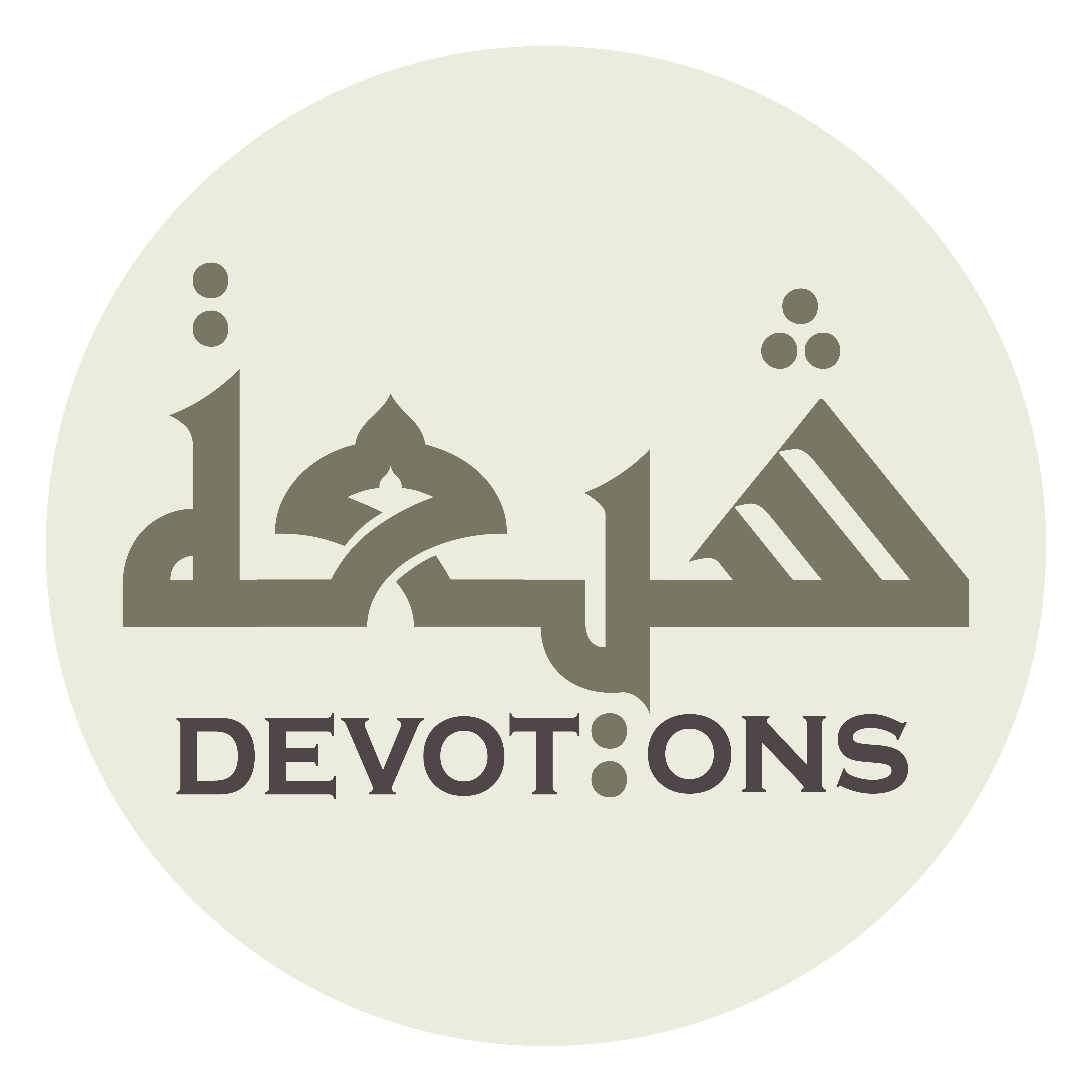 يَا رَبَّ الْبَيْتِ الْعَتِيقِ

yā rabbal baytil `atīq

O Lord of the Ancient House!
Dua Mashlool
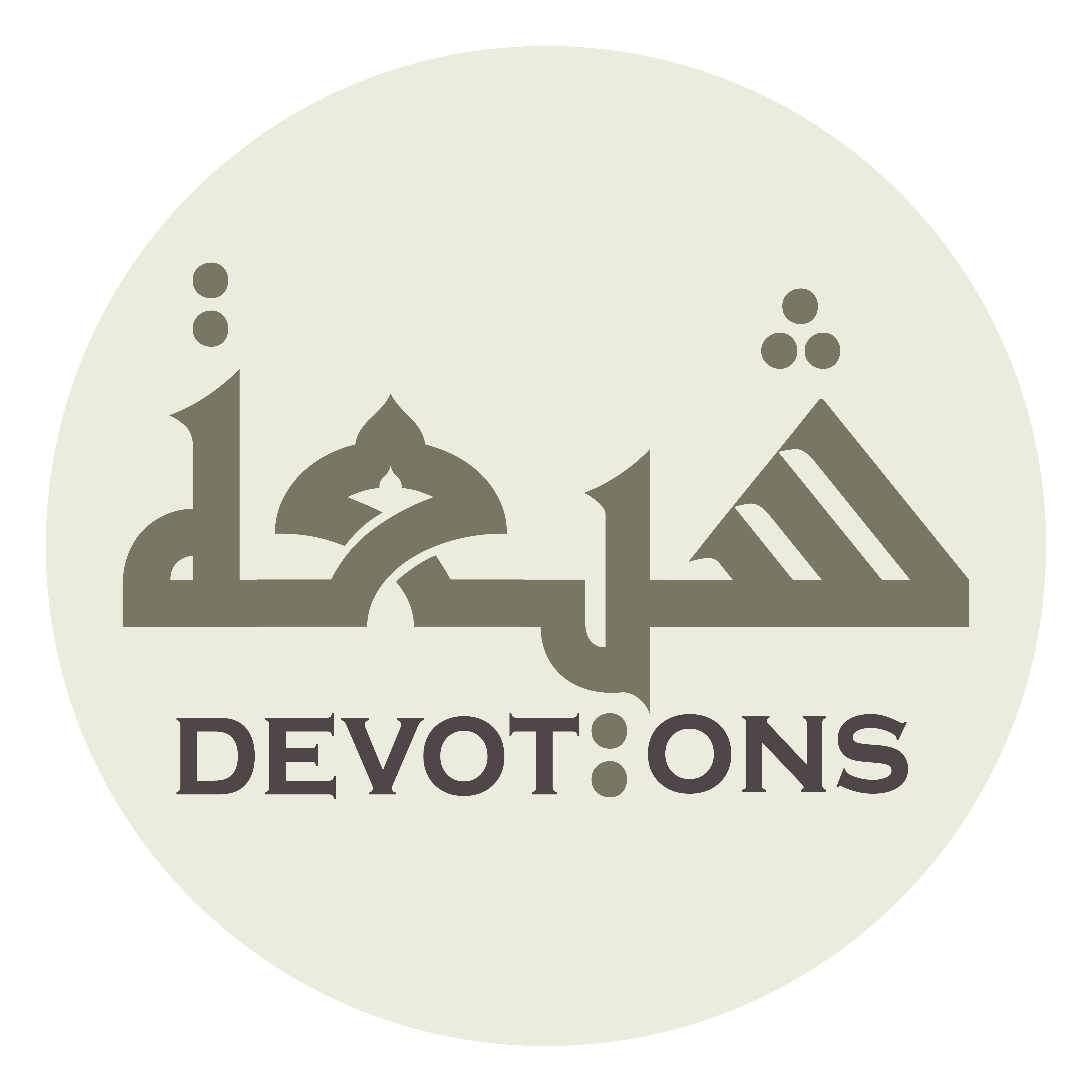 يَا شَفِيقُ يَا رَفِيقُ

yā shafīqu yā rafīq

O All-affectionate! O Friend!
Dua Mashlool
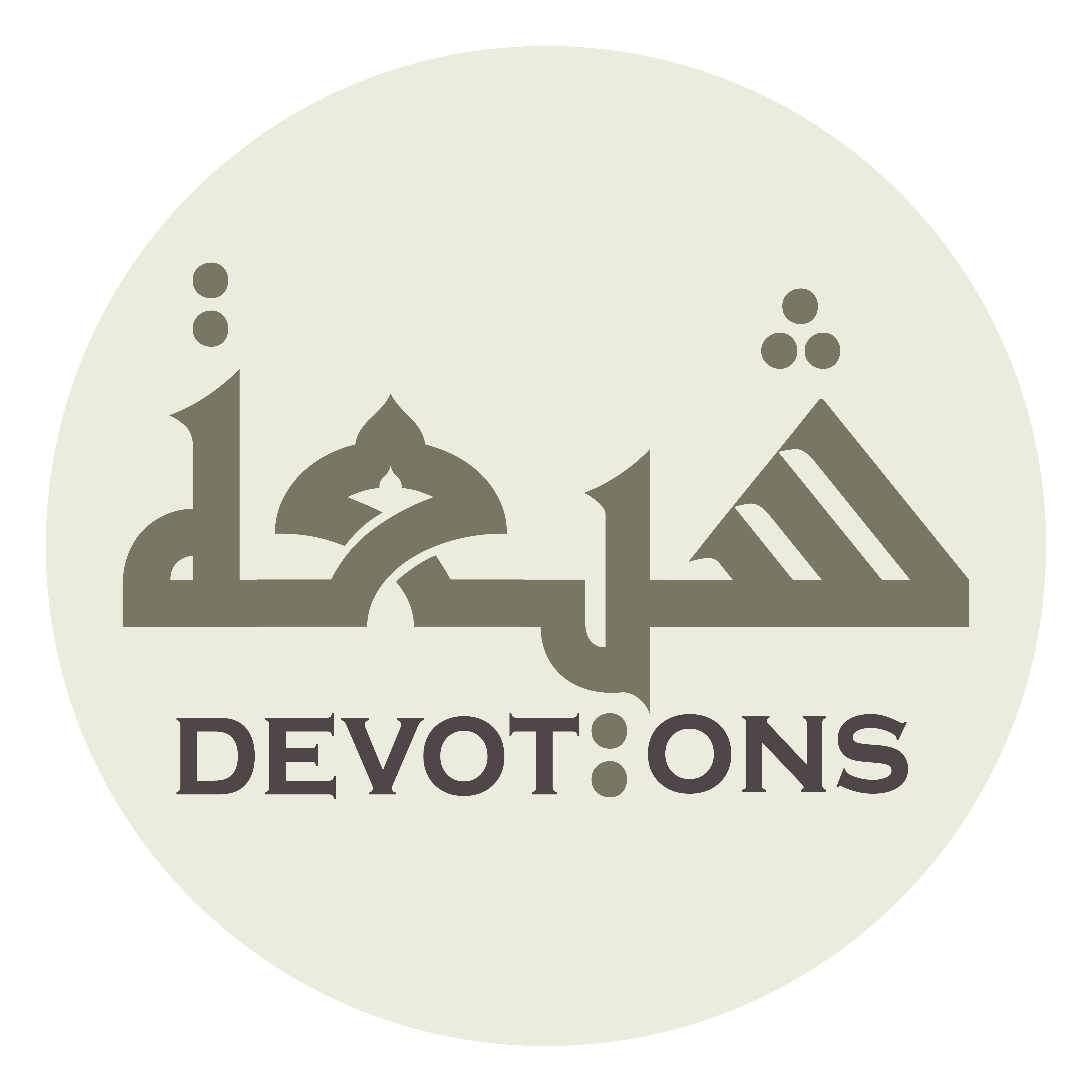 فُكَّنِيْ مِنْ حَلَقِ الْمَضِيقِ

fukkanī min ḥalaqil maḍīq

Deliver me from the chains of strictures,
Dua Mashlool
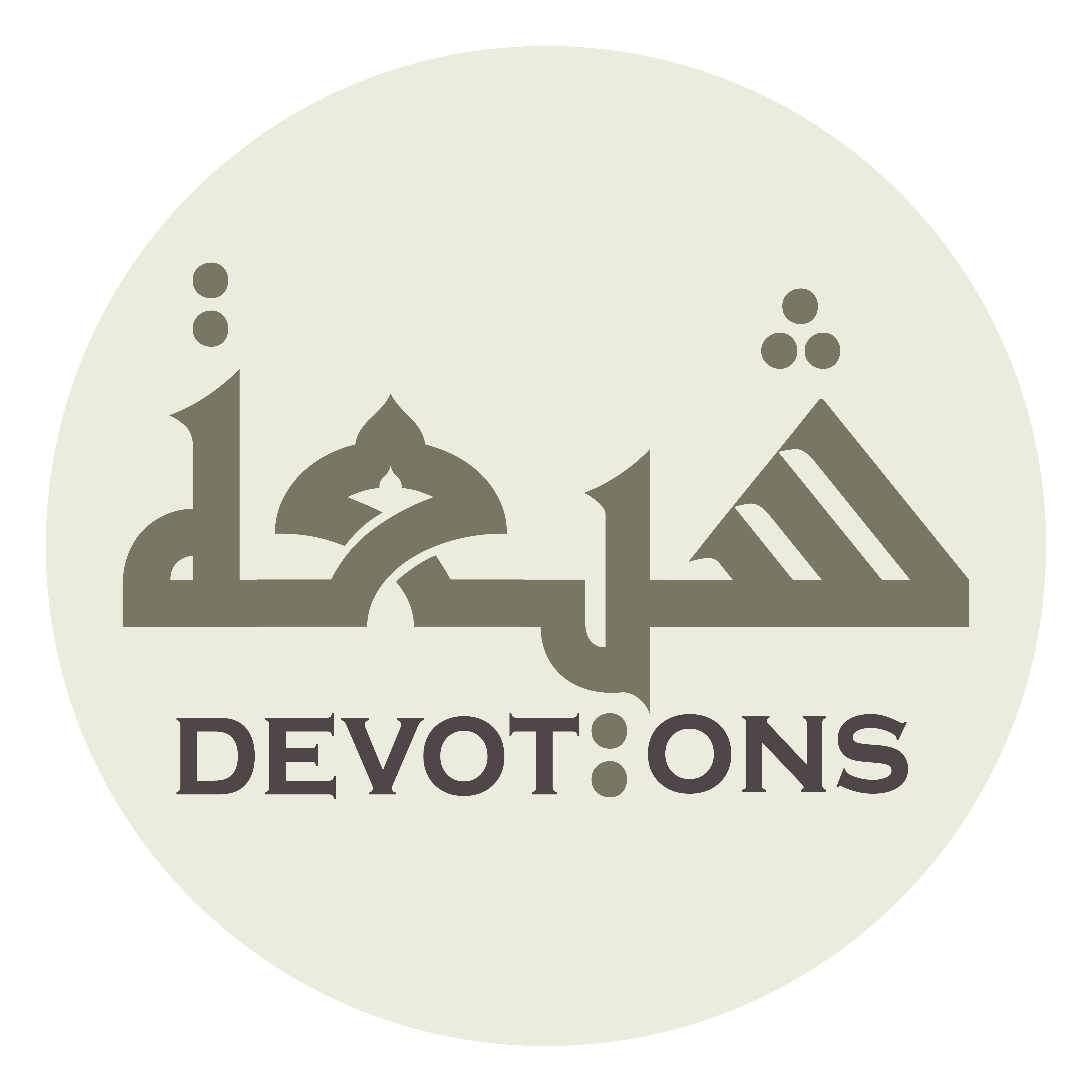 وَاصْرِفْ عَنِّيْ كُلَّ هَمٍّ وَغَمٍّ وَضِيقٍ

waṣrif `annī kulla hammin waghammin waḍīq

turn away from me every care, grief and distress,
Dua Mashlool
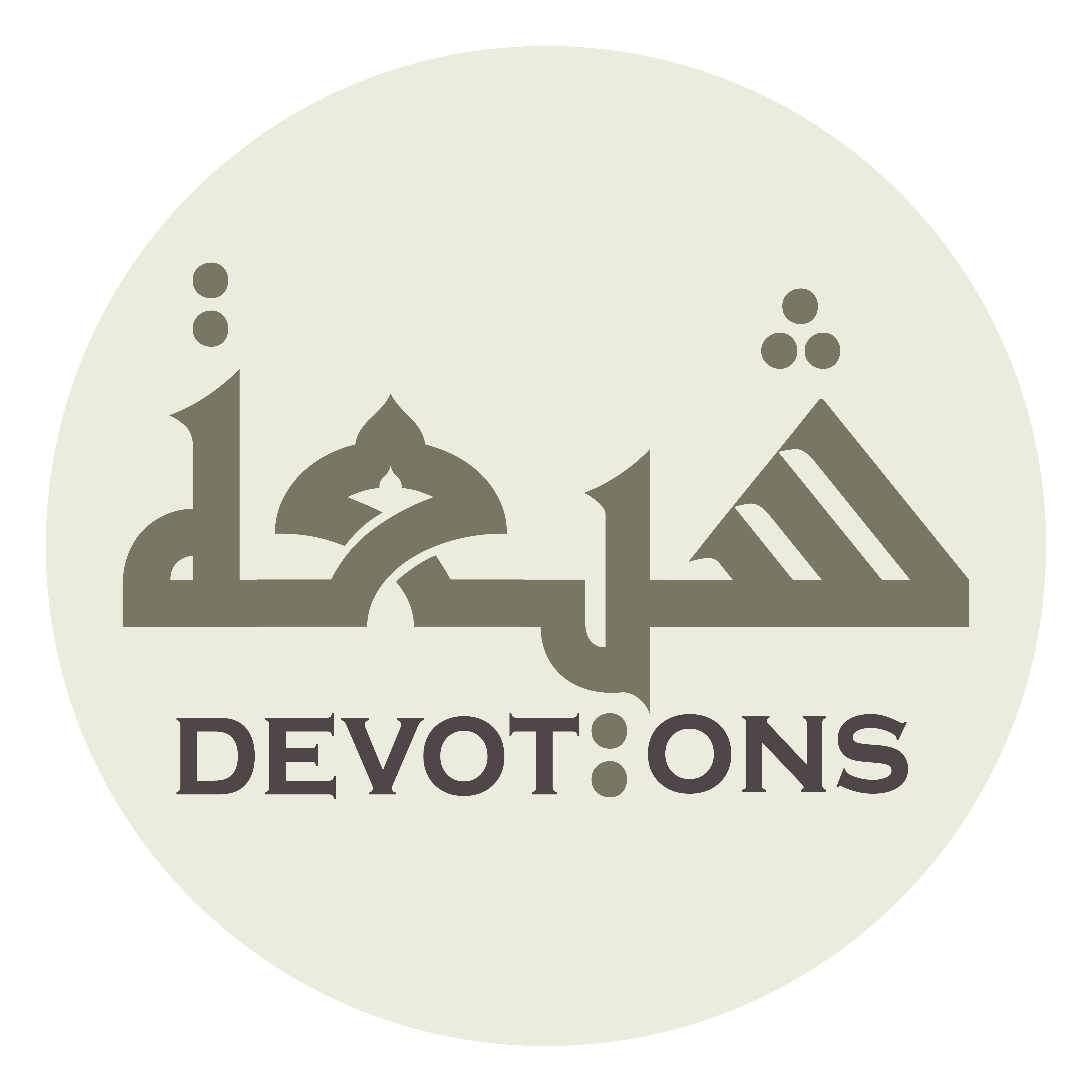 وَاكْفِنِيْ شَرَّ مَا لَاأُطِيقُ

wakfinī sharra mā lā-uṭīq

protect me from the evil of that which I cannot bear,
Dua Mashlool
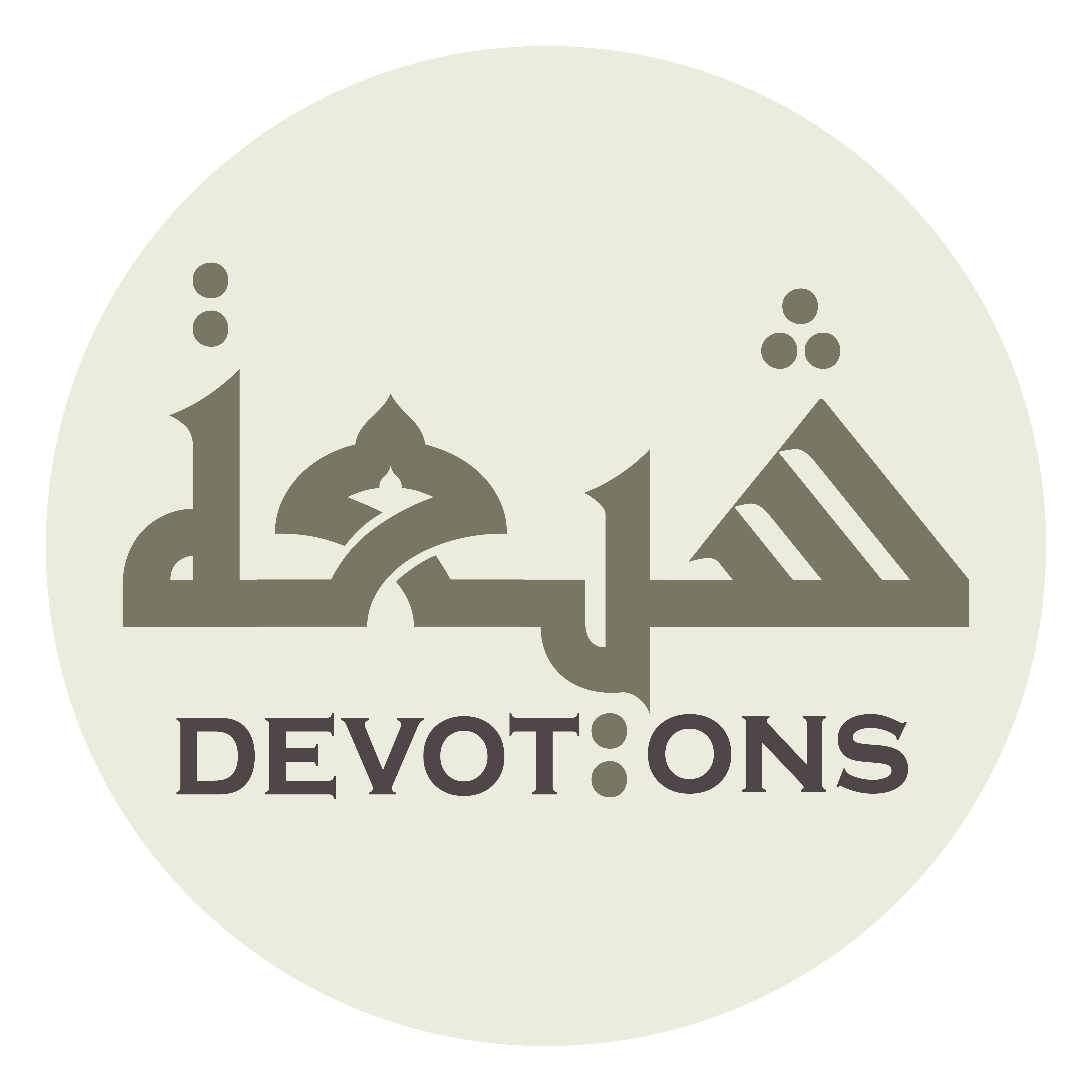 وَأَعِنِّي عَلَى مَا أُطِيقُ

wa-a`innī `alā mā uṭīq

and help me in that which I am able to bear!
Dua Mashlool
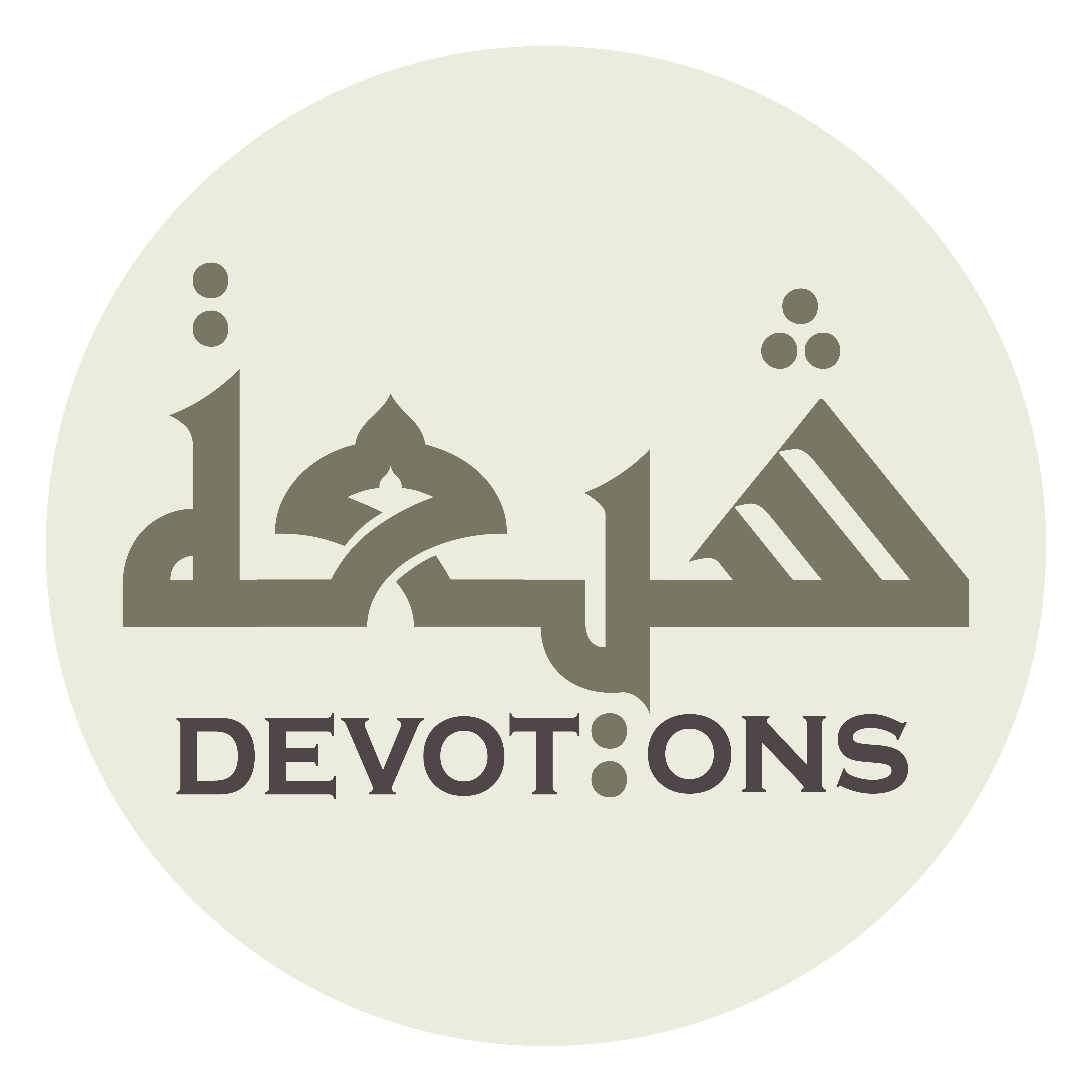 يَا رَادَّ يُوسُفَ عَلَى يَعْقُوبَ

yā rādda yūsufa `alā ya`qūb

O He Who returned Joseph to Jacob!
Dua Mashlool
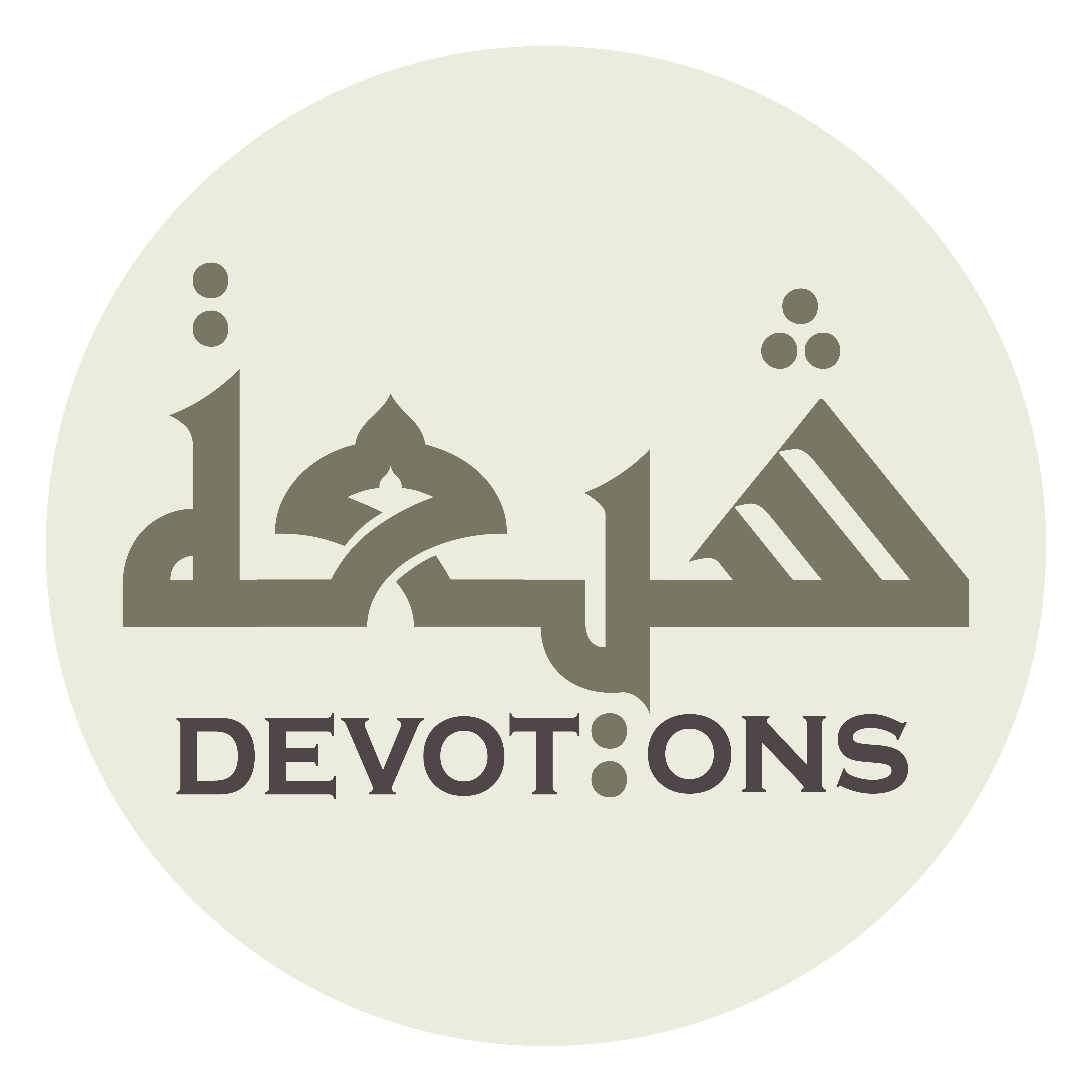 يَا كَاشِفَ ضُرِّ أَيُّوبَ

yā kāshifa ḍurri ayyūb

O He Who removed the affliction of Job!
Dua Mashlool
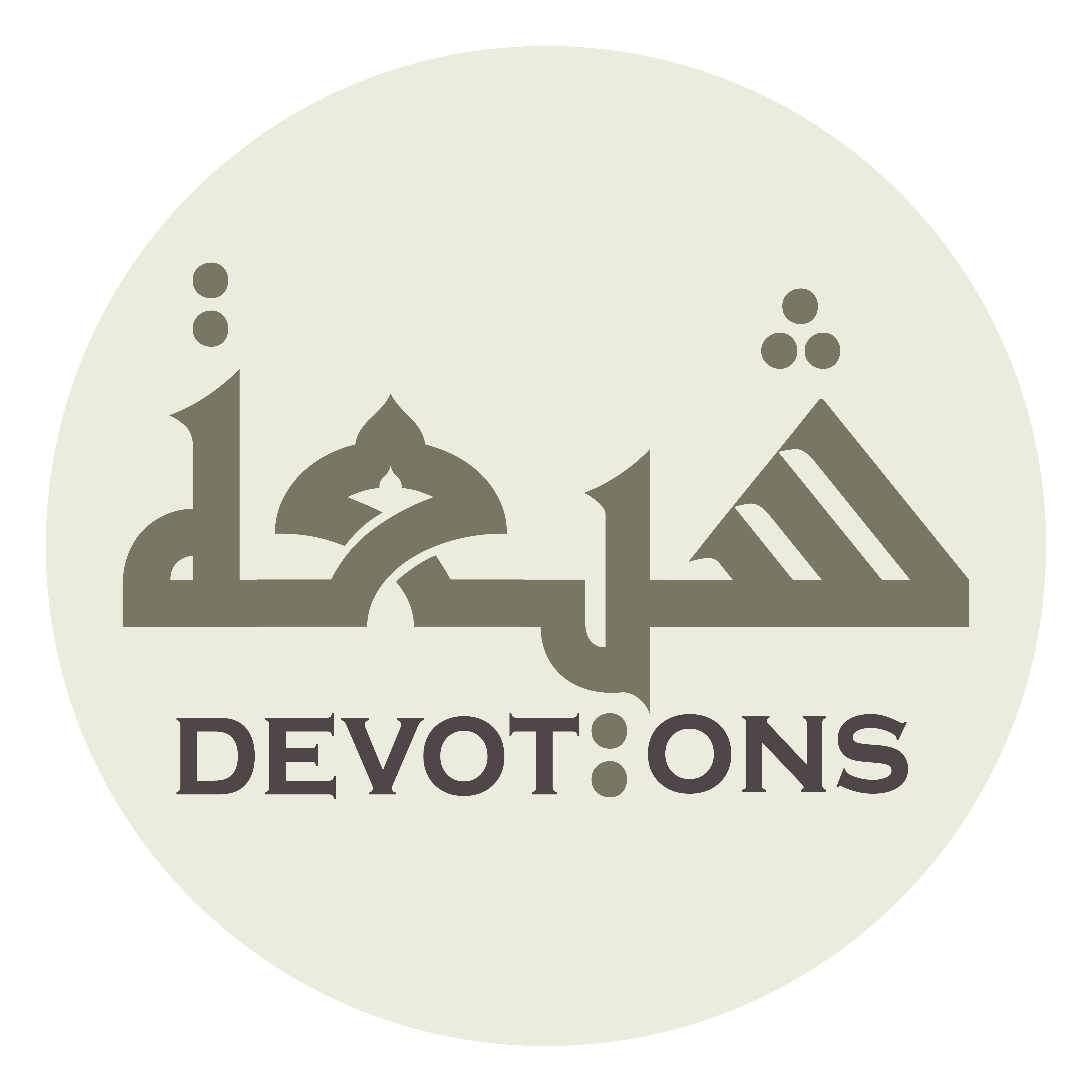 يَا غَافِرَ ذَنْبِ دَاوُدَ

yā ghāfira dhanbi dāwud

O He Who forgave the sin of David!
Dua Mashlool
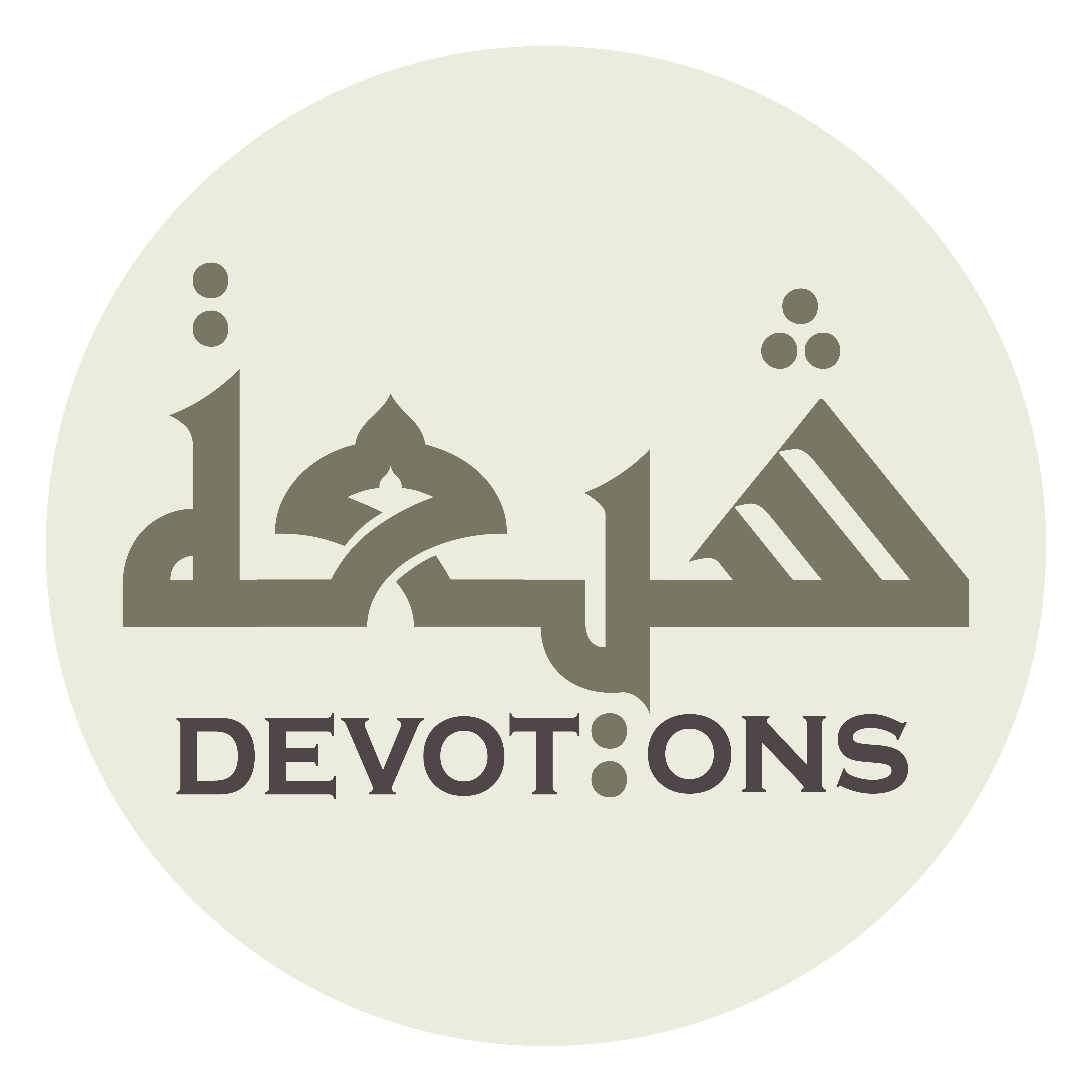 يَا رَافِعَ عِيسَىٰ بْنِ مَرْيَمَ وَمُنْجِيَهُ مِنْ أَيْدِيْ الْيَهُودِ

yā rāfi`a `īsā bni mar-yama wamunjiyahu min aydil yahūd

O He Who caused Jesus, the son of Mary, to ascend and delivered him from the hands of the Jews!
Dua Mashlool
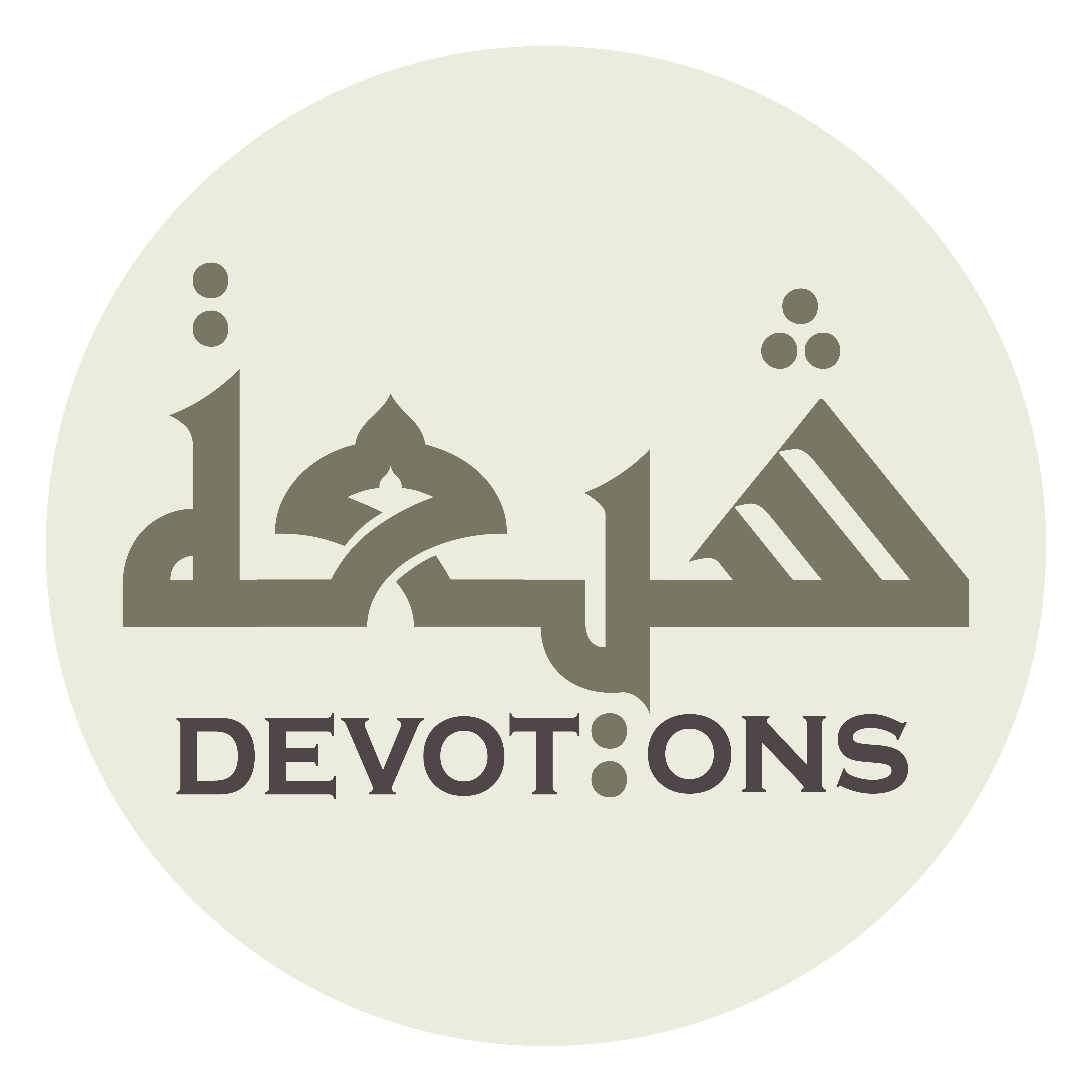 يَا مُجِيبَ نِدَاءِ يُونُسَ فِيْ الظُّلُمَاتِ

yā mujība nidā-i yūnusa fiẓ ẓulumāt

O He Who answered Jonah's call in the darkness!
Dua Mashlool
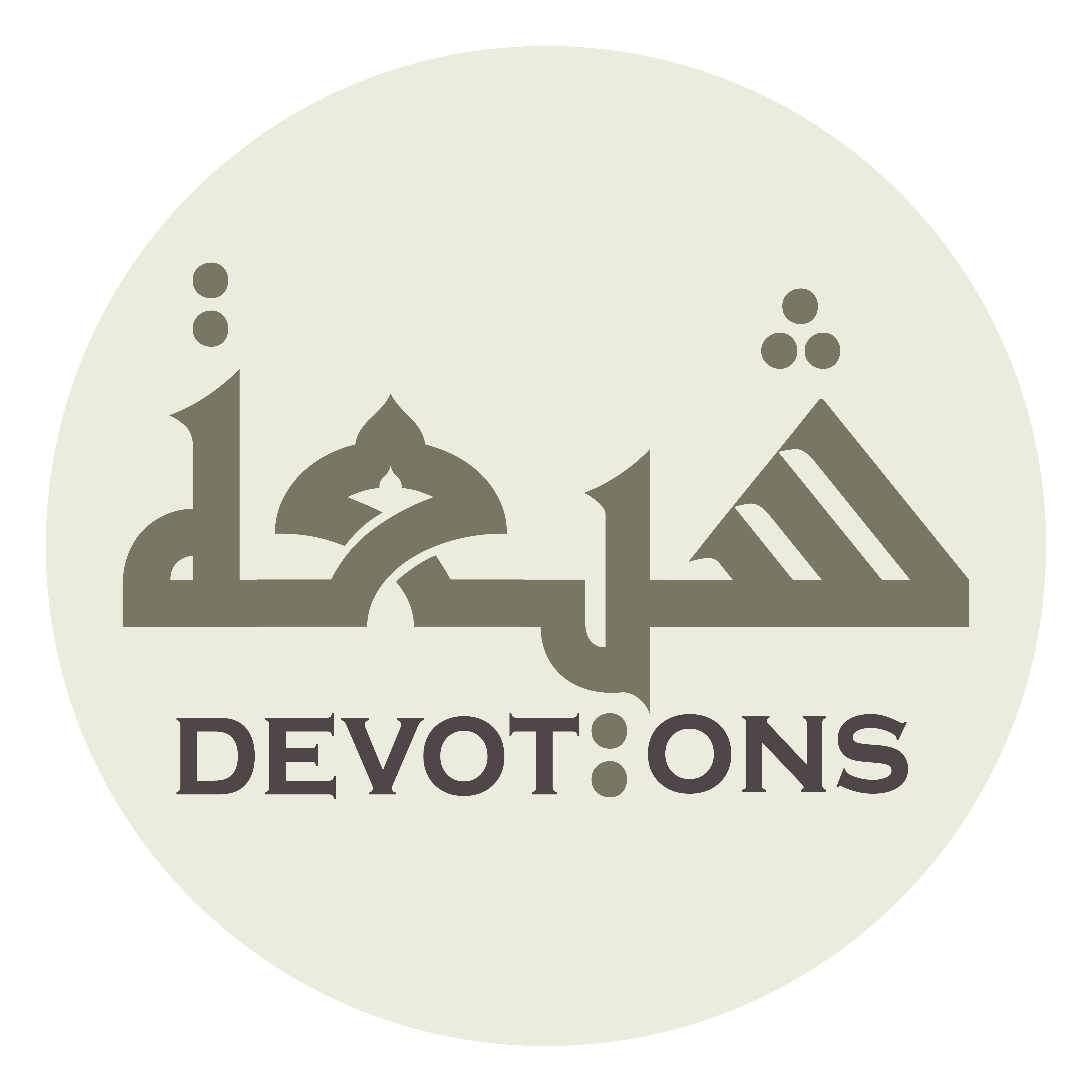 يَا مُصْطَفِيَ مُوسٰى بِالْكَلِمَاتِ

yā muṣṭafiya mūsā bil kalimāt

O He Who chose Moses by spoken words!
Dua Mashlool
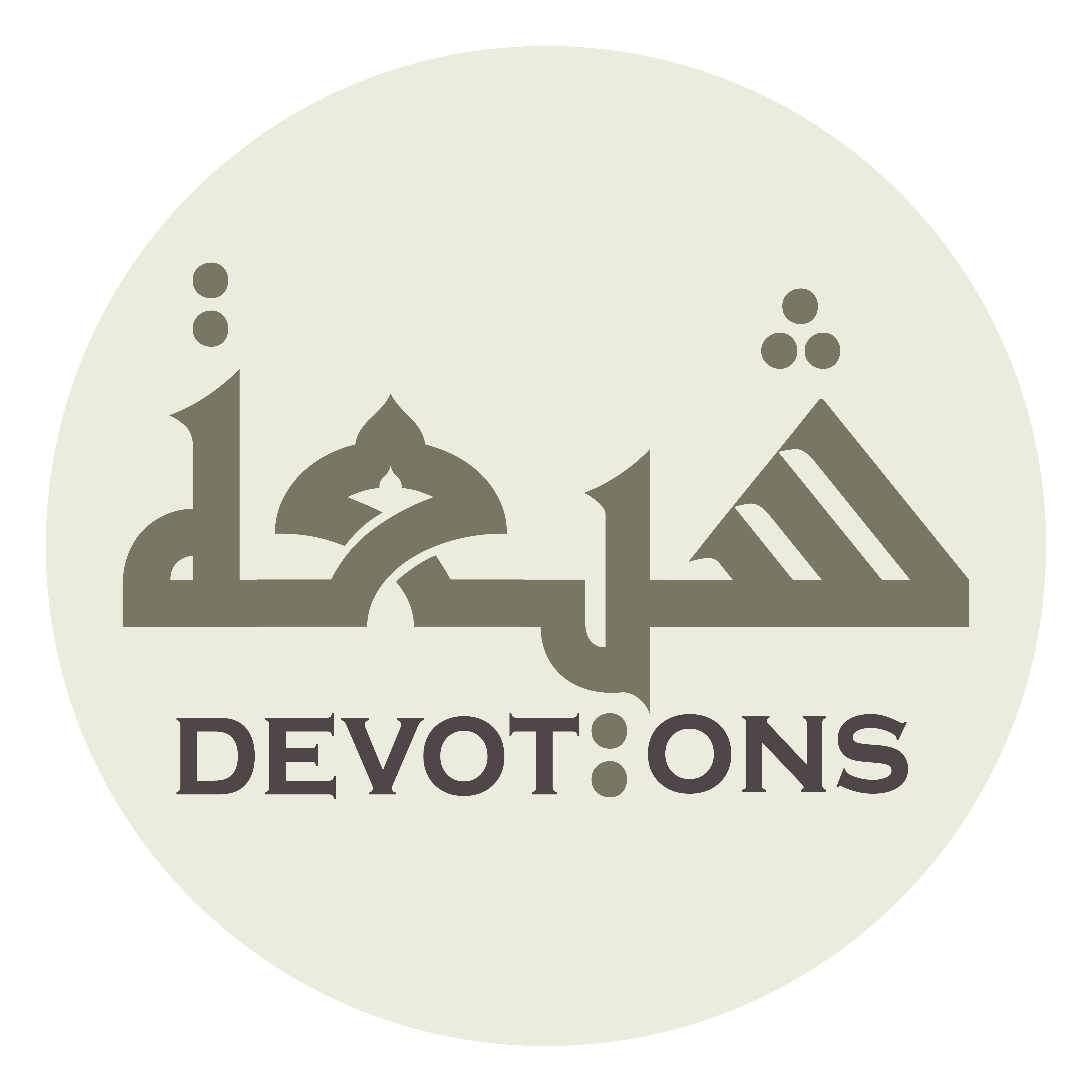 يَا مَنْ غَفَرَ لِأَدَمَ خَطِيئَتَهُ

yā man ghafara li-ādama khaṭī-atah

O He Who forgave Adam his slip
Dua Mashlool
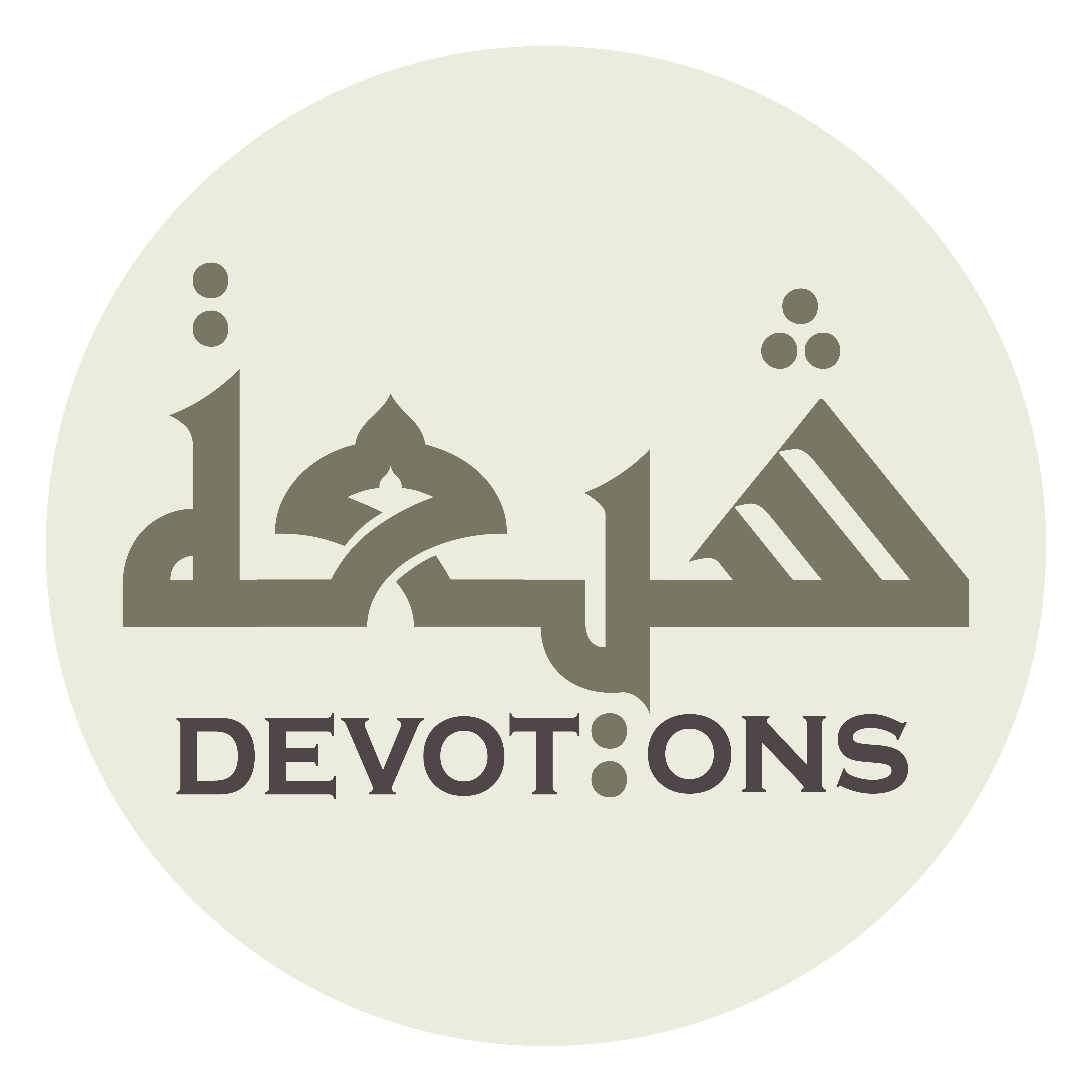 وَرَفَعَ إِدْرِيسَ مَكَانًا عَلِيًّا بِرَحْمَتِهِ

warafa`a idrīsa makānan `aliyyan biraḥmatih

and raised Idris to a high place through his mercy!
Dua Mashlool
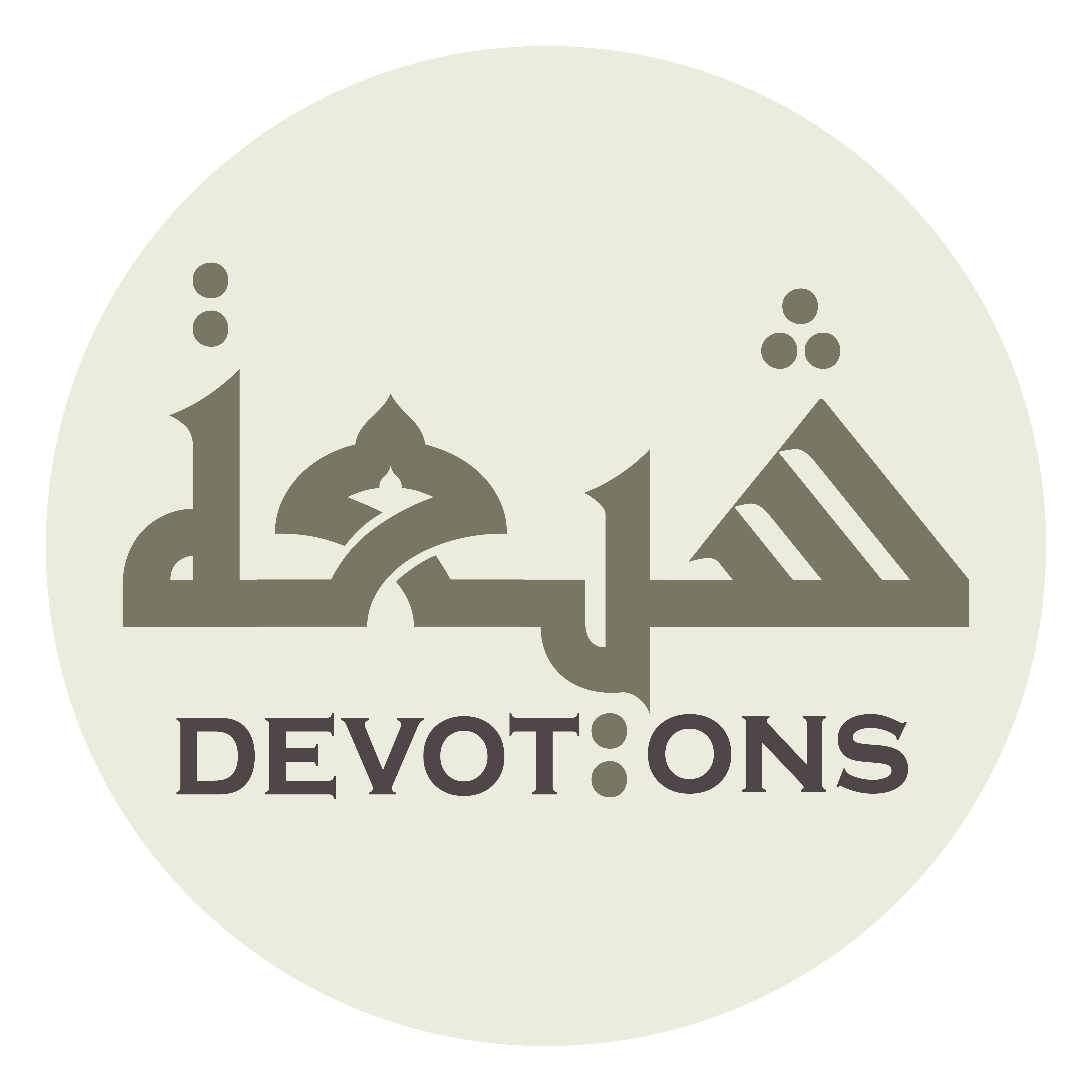 يَا مَنْ نَجَّىٰ نُوحًا مِنَ الْغَرَقِ

yā man najjā nūḥan minal gharaq

O He Who saved Noah from drowning!
Dua Mashlool
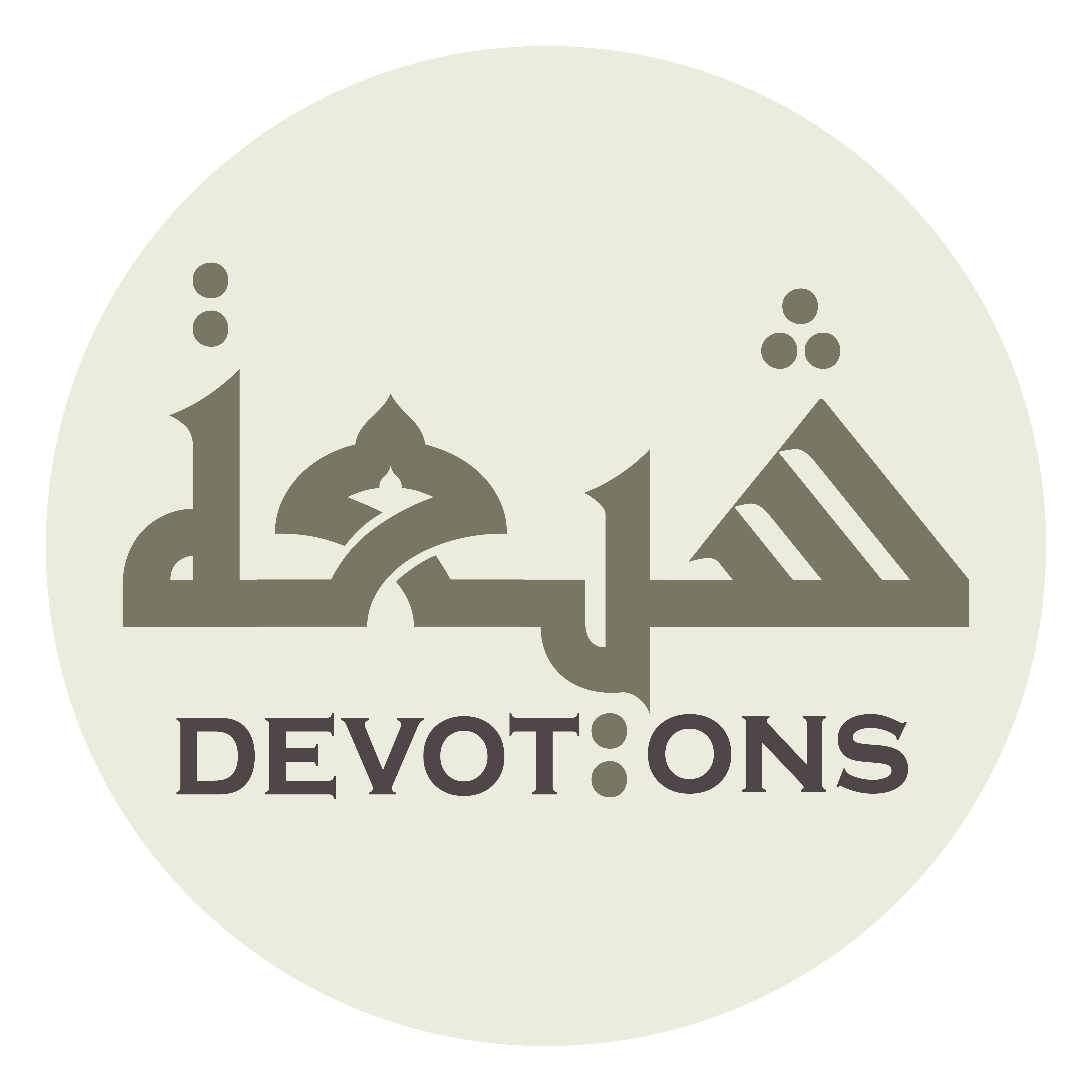 يَا مَنْ أَهْلَكَ عَادًا الْأُولىٰ

yā man ahlaka `ādanil ūlā

O He Who destroyed `ªd, the ancient,
Dua Mashlool
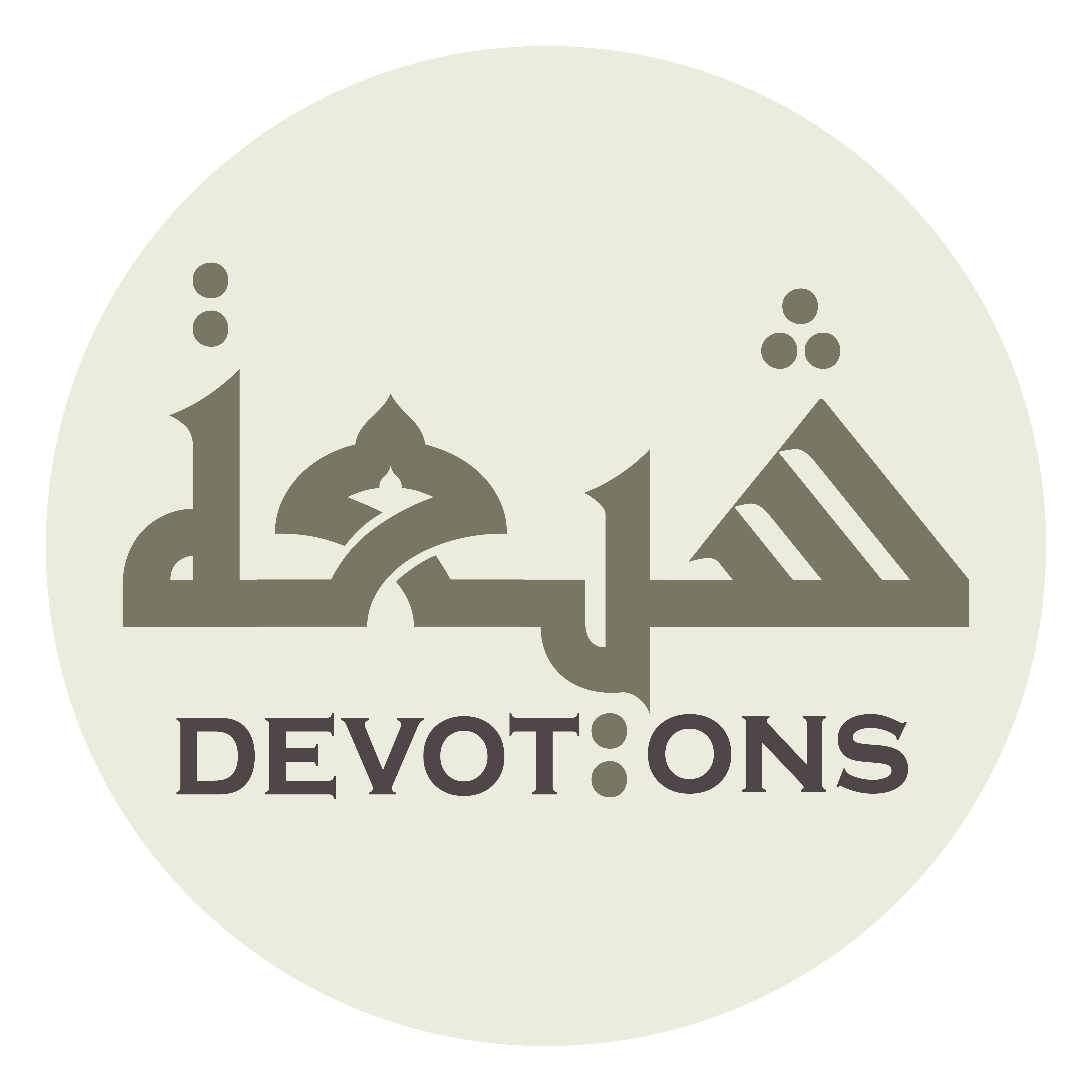 وَثَمُودَ فَمَا أَبْقٰى

wathamūda famā abqā

and Thamud, and did not spare them,
Dua Mashlool
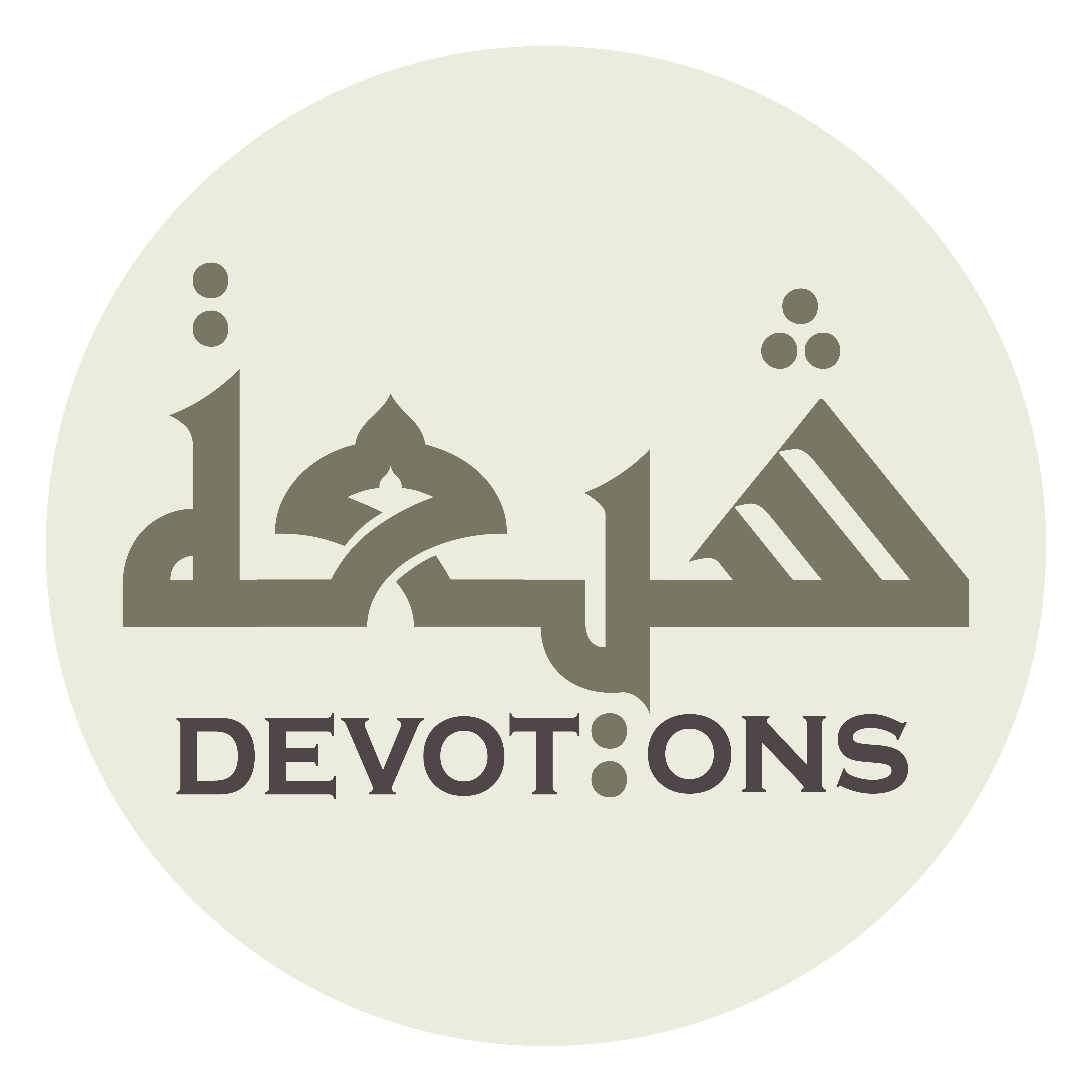 وَقَوْمَ نُوحٍ مِنْ قَبْلُ

waqawma nūḥin min qabl

and the people of Noah before;
Dua Mashlool
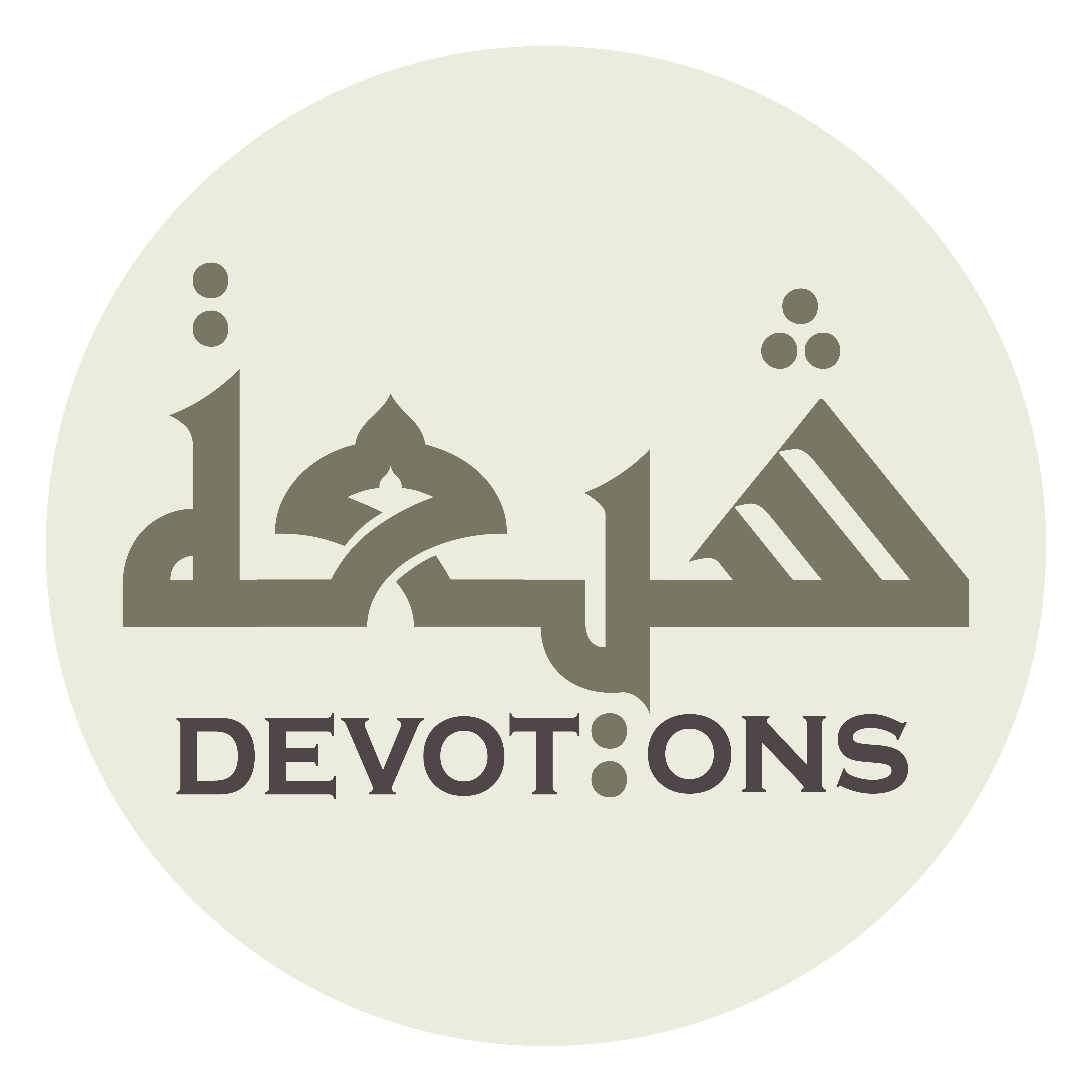 إِنَّهُمْ كَانُوْا هُمْ أَظْلَمَ وَأَطْغىٰ

innahum kānū hum aẓlama wa-aṭghā

certainly, they were most unjust and more rebellious,
Dua Mashlool
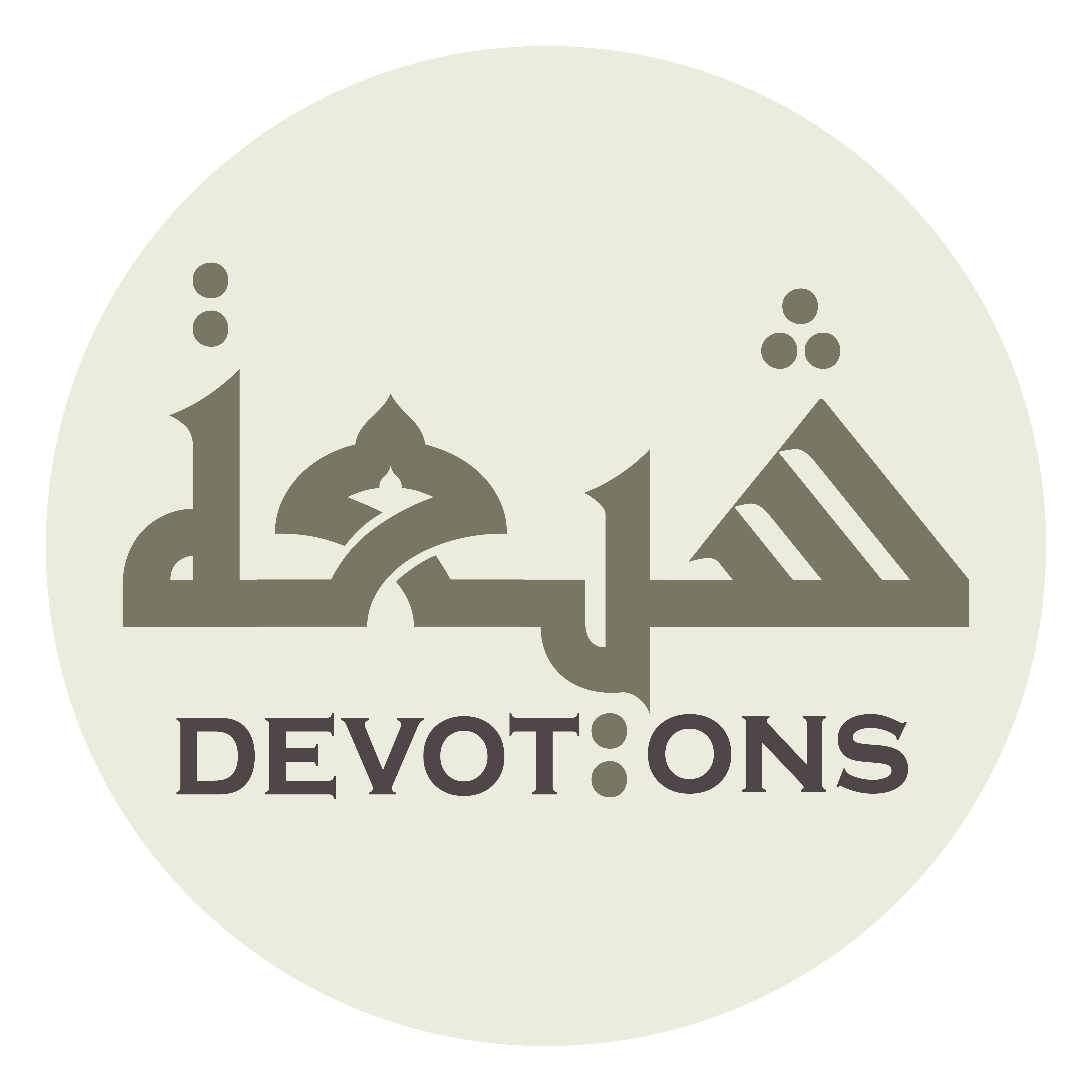 وَالْمُؤْتَفِكَةَ أَهْوٰى

walmu-tafikata ahwā

and al-Mu'tafikah, He also overthrew.
Dua Mashlool
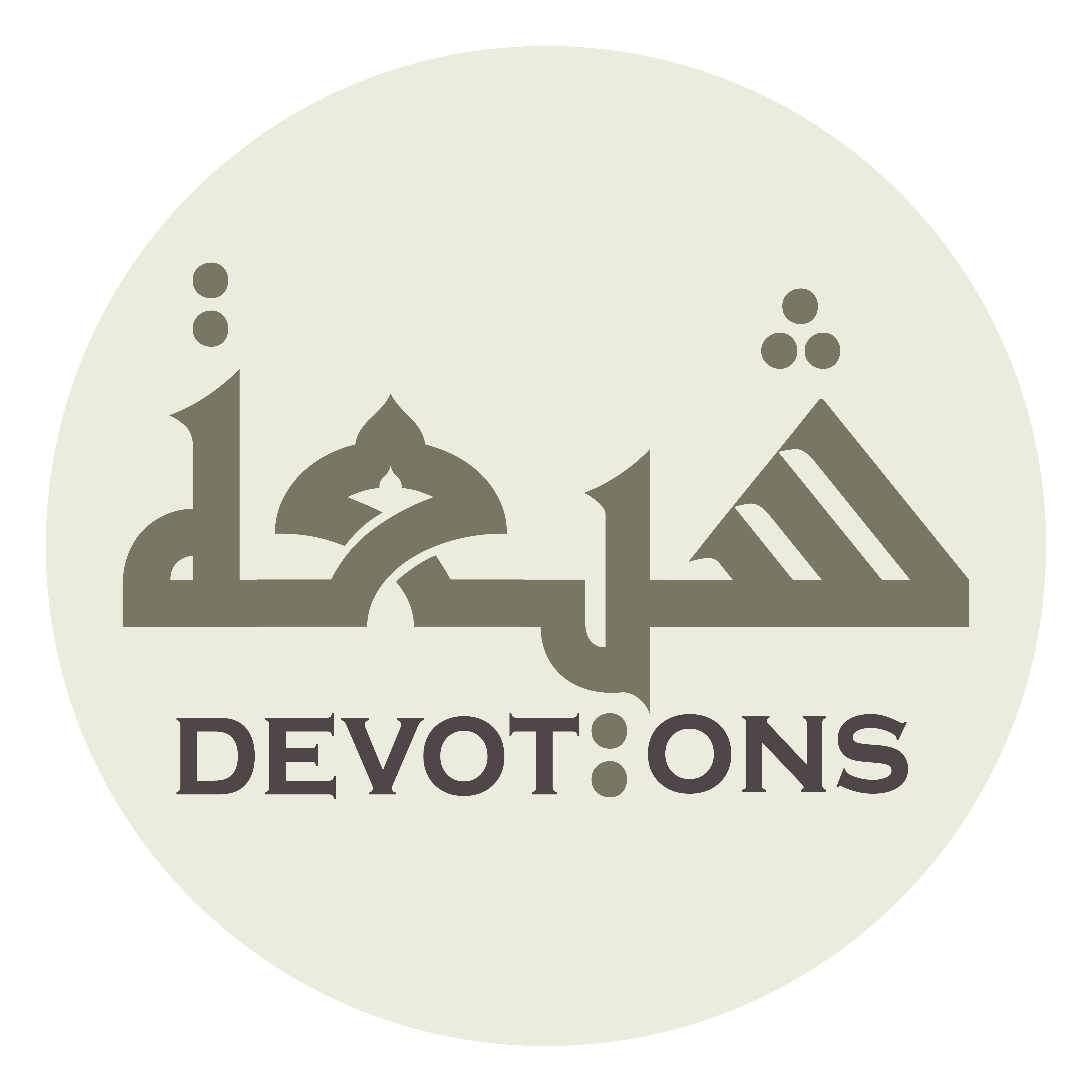 يَا مَنْ دَمَّرَ عَلَى قَوْمِ لُوطٍ

yā man dammara `alā qawmi lūṭ

O He Who destroyed the people of Lot
Dua Mashlool
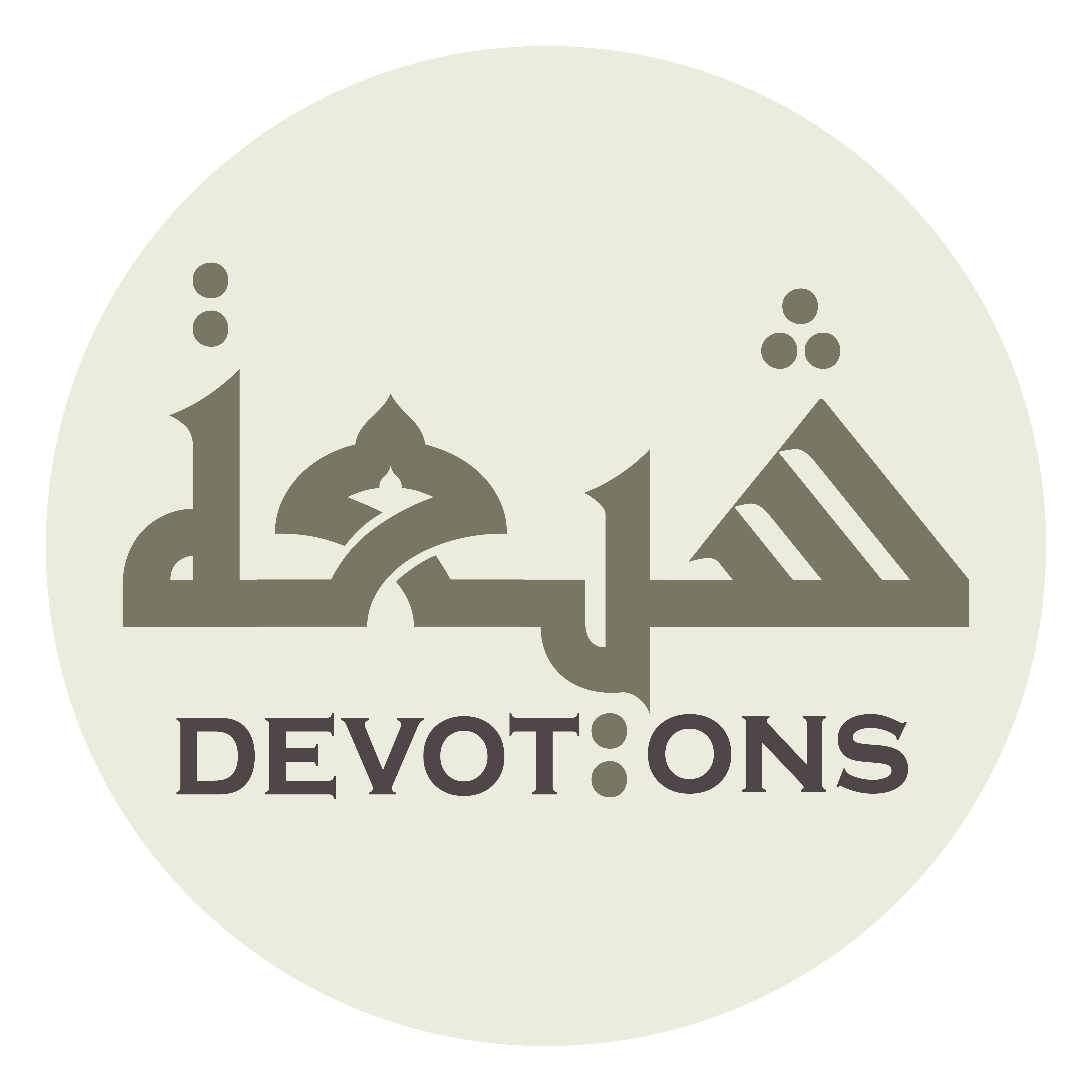 وَدَمْدَمَ عَلَى قَوْمِ شُعَيْبٍ

wadamdama `alā qawmi shu`ayb

and crushed the people of Shu`ayb!
Dua Mashlool
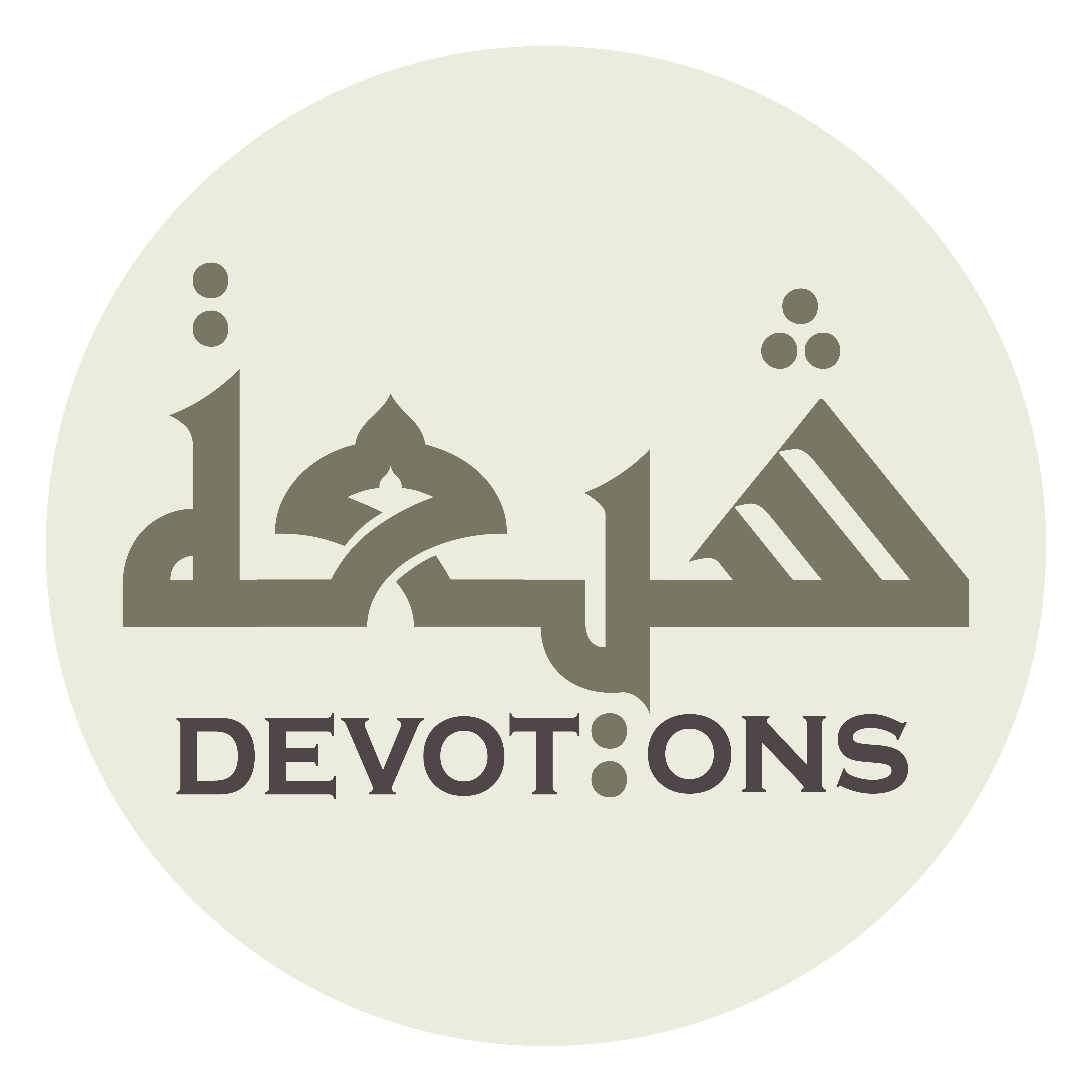 يَا مَنِ اتَّخَذَ إِبْرَاهِيمَ خَلِيْلًا

yā manittakhadha ibrāhīma khalīlā

O He Who took Abraham for a friend!
Dua Mashlool
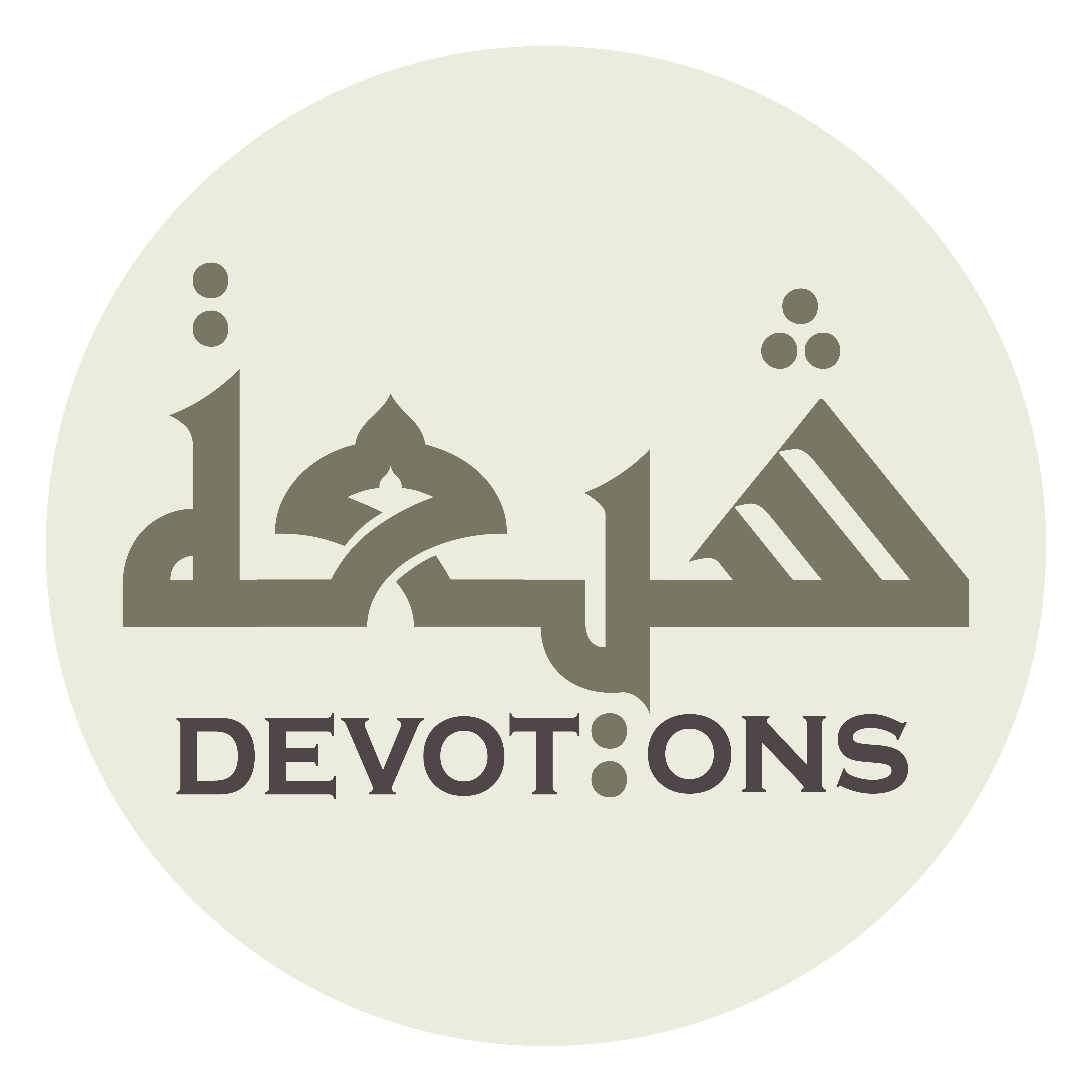 يَا مَنِ اتَّخَذَ مُوسٰى كَلِيمًا

yā manittakhadha mūsā kalīmā

O You Who took Moses for an object of His words,
Dua Mashlool
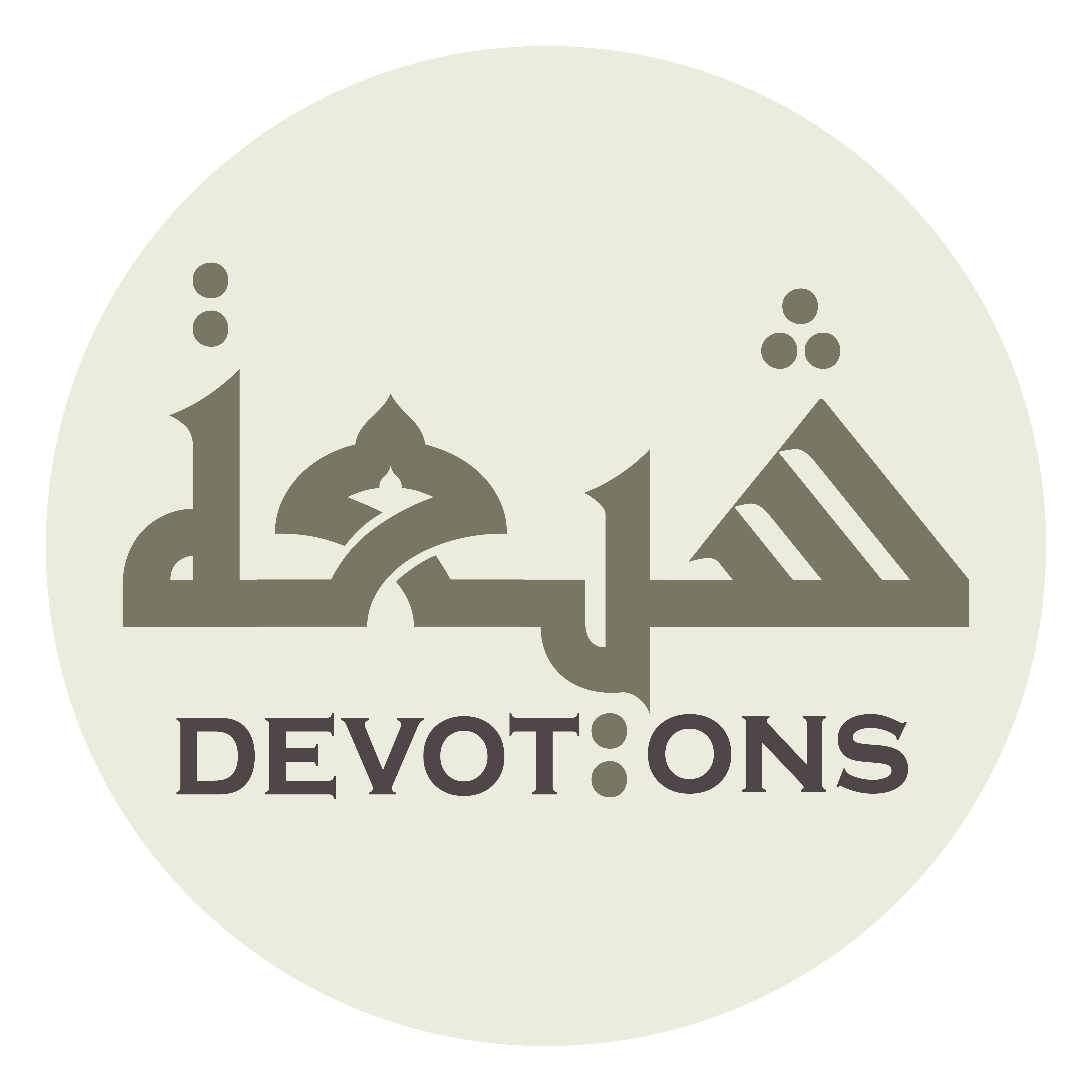 وَاتَّخَذَ مُحَمَّدًا صَلَّى اللَّهُ عَلَيْهِ وَ آلِهِ وَعَلَيْهِمْ أَجْمَعِينَ حَبِيبًا

wattakhadha muḥammadan ṣallallāhu `alayhi wa ālihi wa`alayhim ajma`īna ḥabībā

and took Muhammad, may Allah bless him and his Household, for a beloved!
Dua Mashlool
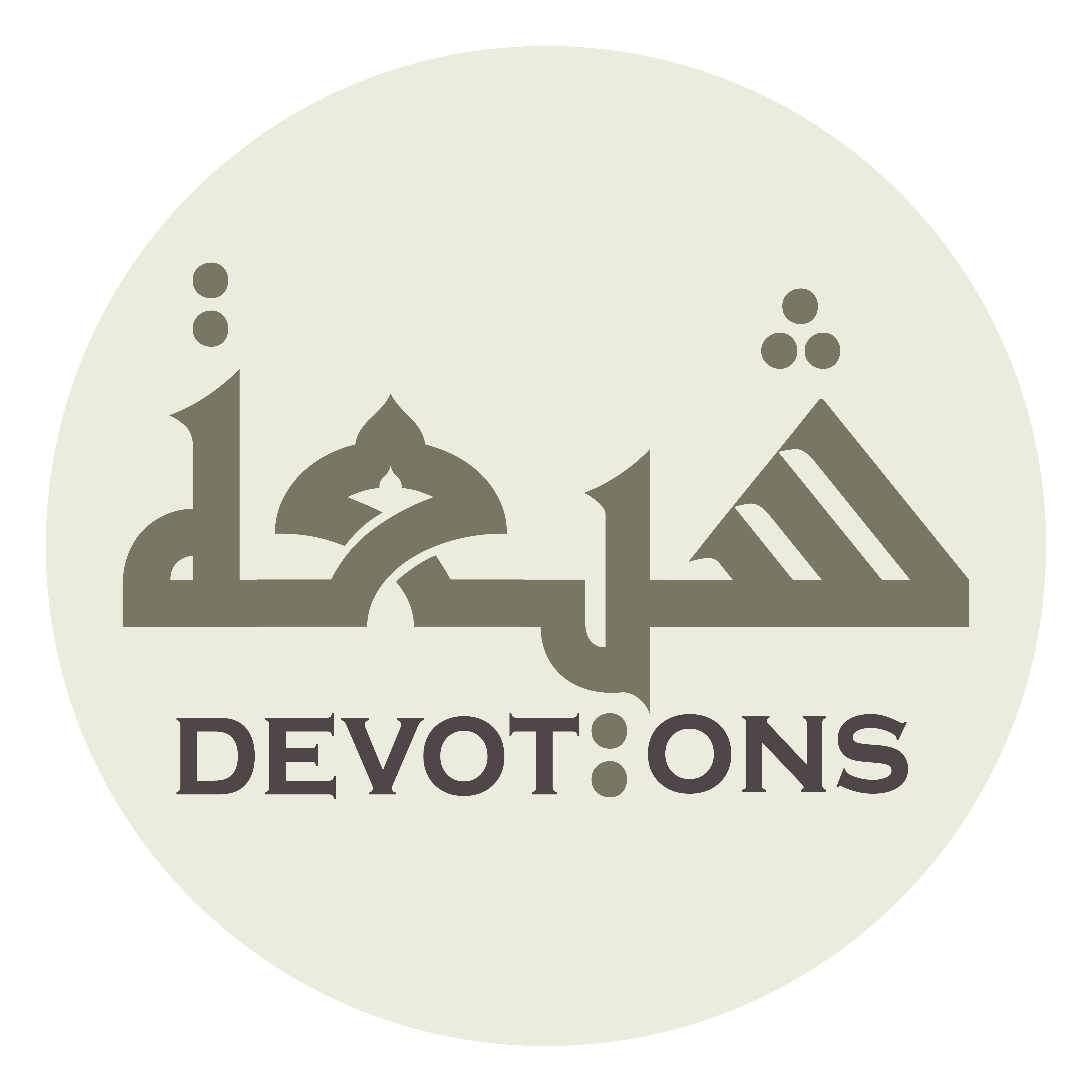 يَا مُؤْتِيَ لُقْمَانَ الْحِكْمَةَ

yā mu-tiya luqmānal ḥikmah

O He Who gave Luqman wisdom,
Dua Mashlool
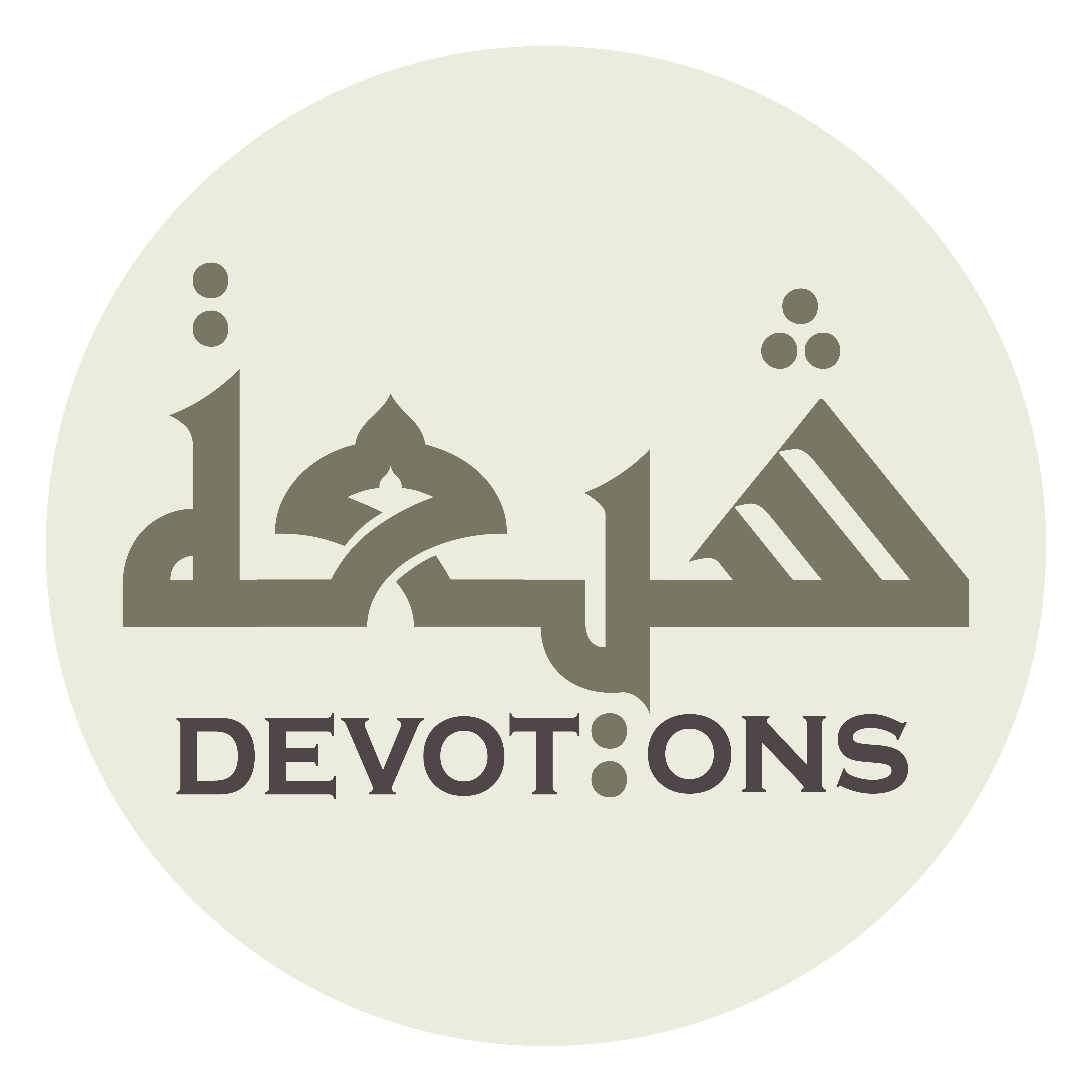 وَالْوَاهِبَ لِسُلَيْمَانَ مُلْكًا

walwāhiba lisulaymāna mulkā

and bestowed upon Solomon a kingdom
Dua Mashlool
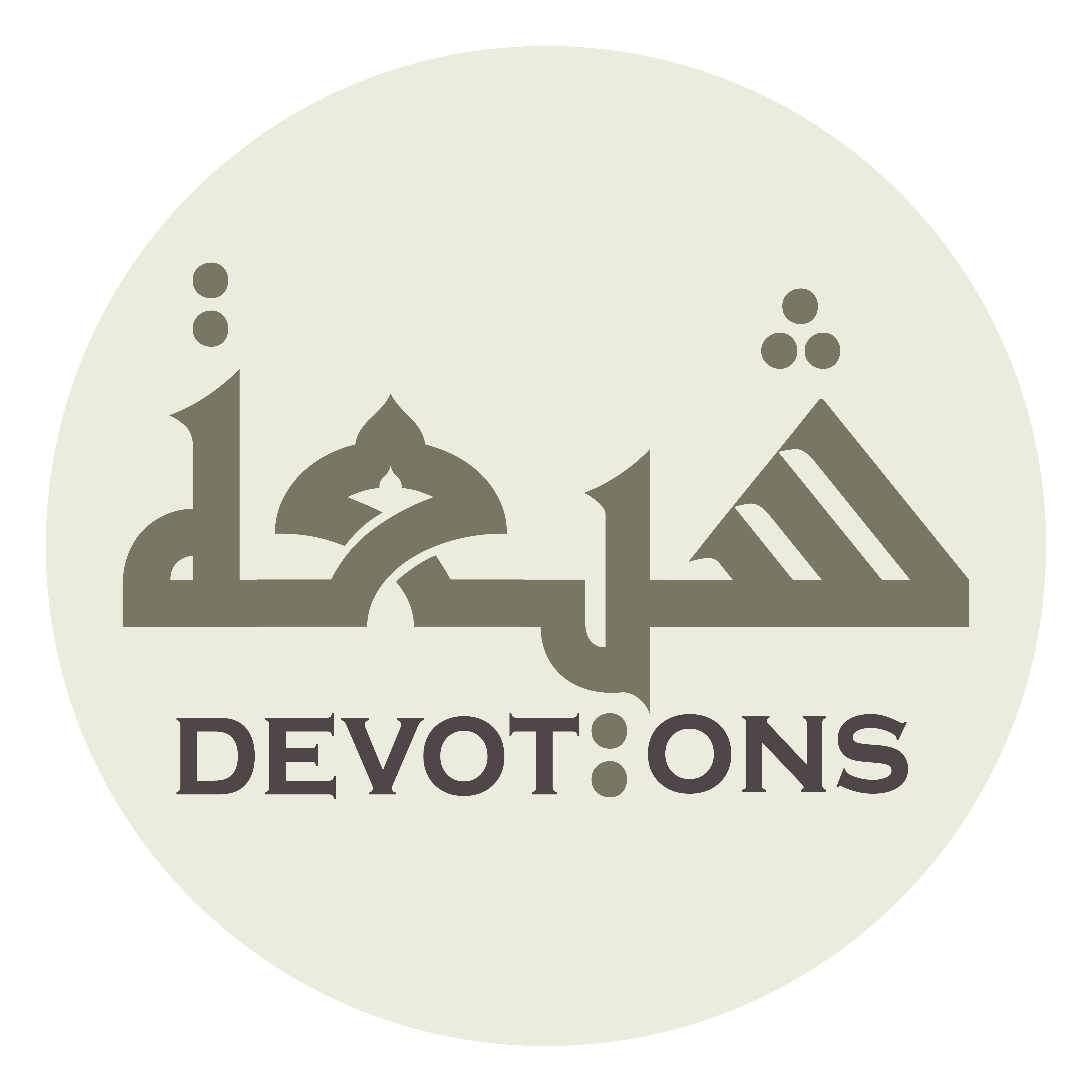 لَايَنْبَغِيْ لِأَحَدٍ مِنْ بَعْدِهِ

lāyanbaghī li-aḥadin min ba`dih

such as may not befit anyone after him!
Dua Mashlool
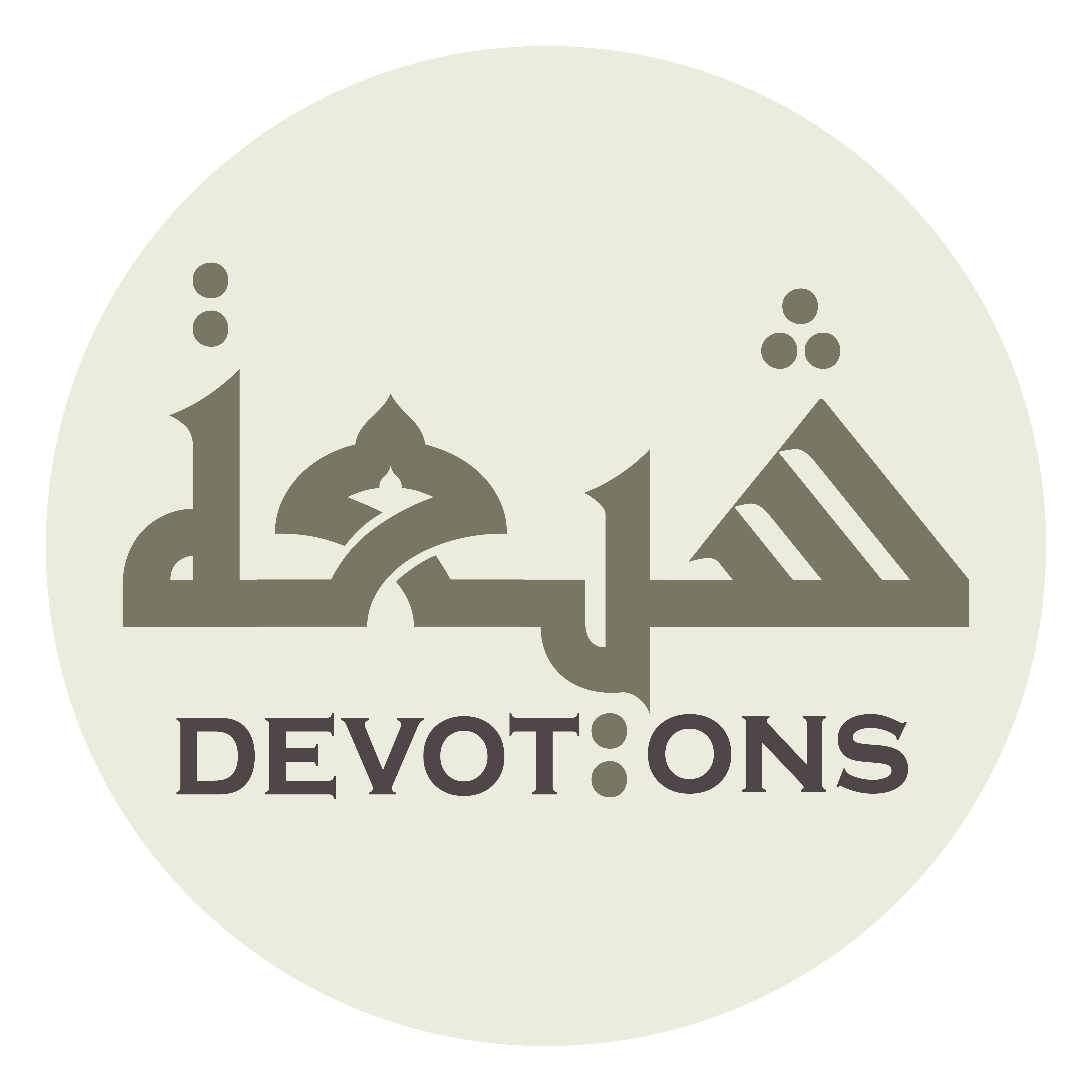 يَا مَنْ نَصَرَ ذَا الْقَرْنَيْنِ عَلَى الْمُلُوكِ الْجَبَابِرَةِ

yā man naṣara dhal qar-nayni `alal mulūkil jabābirah

O He Who gave Dhul-Qarnayn victory over the tyrannical kings!
Dua Mashlool
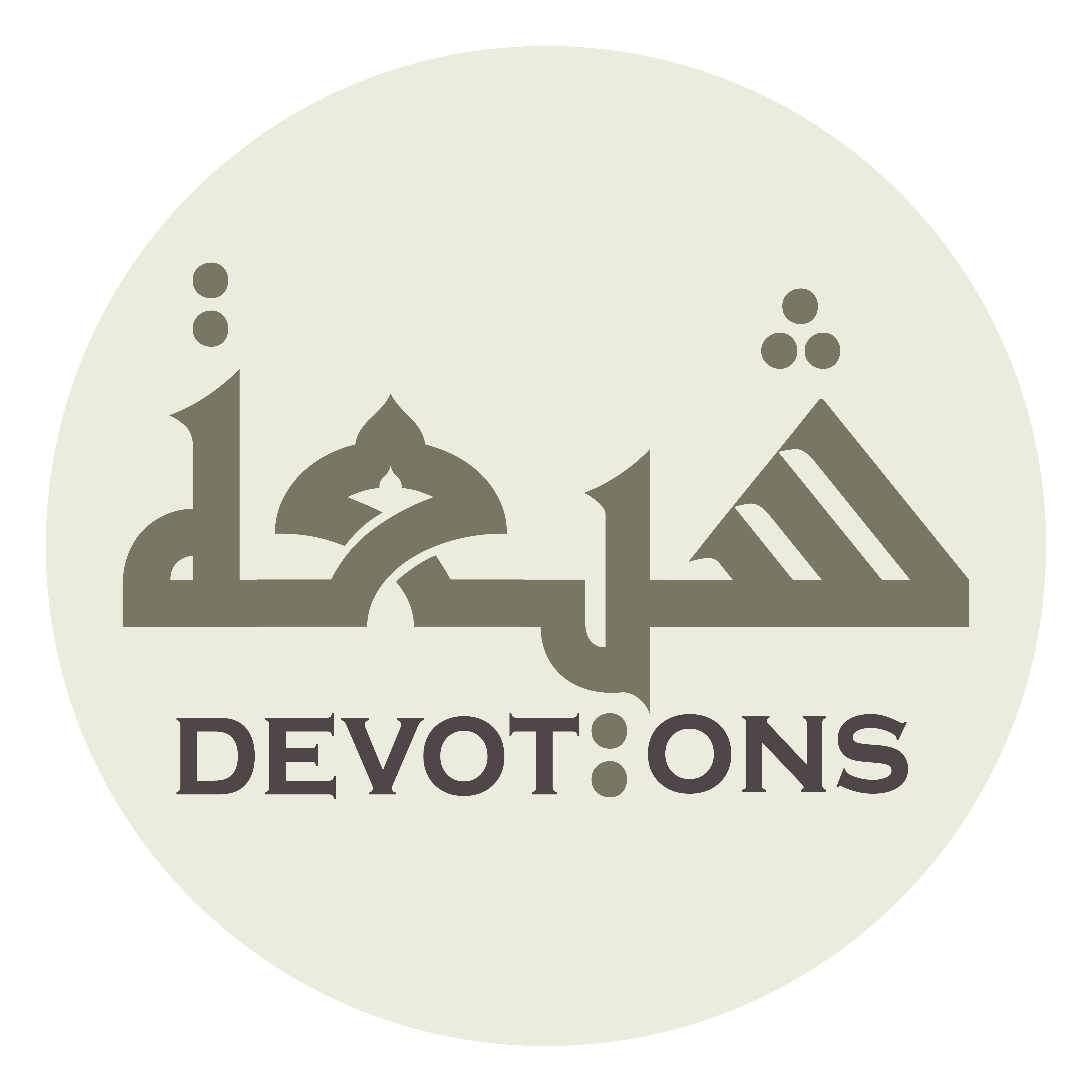 يَا مَنْ أَعْطَى الْخِضْرَ الْحَيَاةَ

yā man a`ṭal khiḍral ḥayāh

O He Who gave al-Khadir (eternal) life
Dua Mashlool
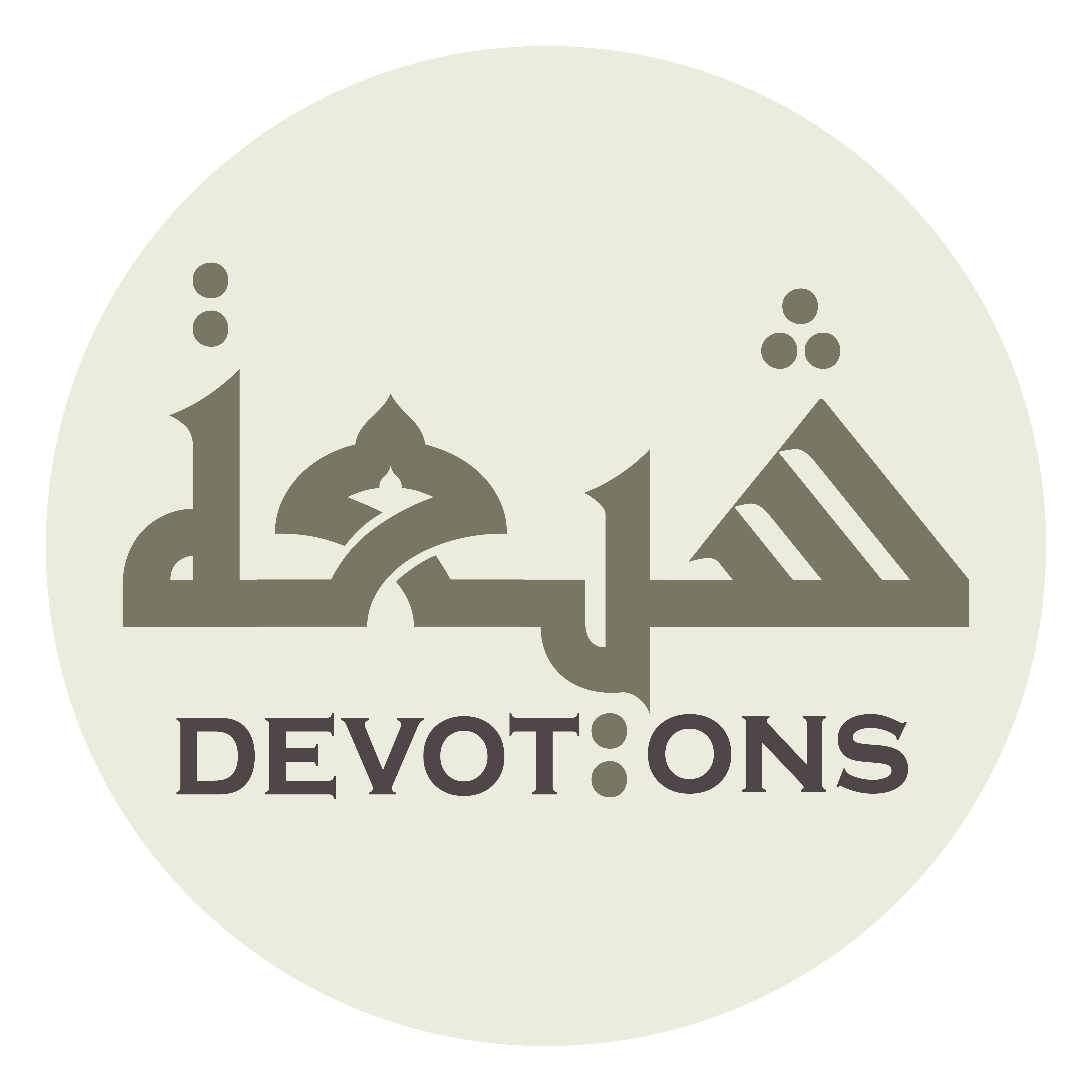 وَرَدَّ لِيُوشَعَ بْنِ نُونٍ الشَّمْسَ بَعْدَ غُرُوبِهَا

waradda liyūsha`abni nūninsh shamsa ba`da ghurūbihā

and returned the sun to Joshua, the son of Nun, after its setting!
Dua Mashlool
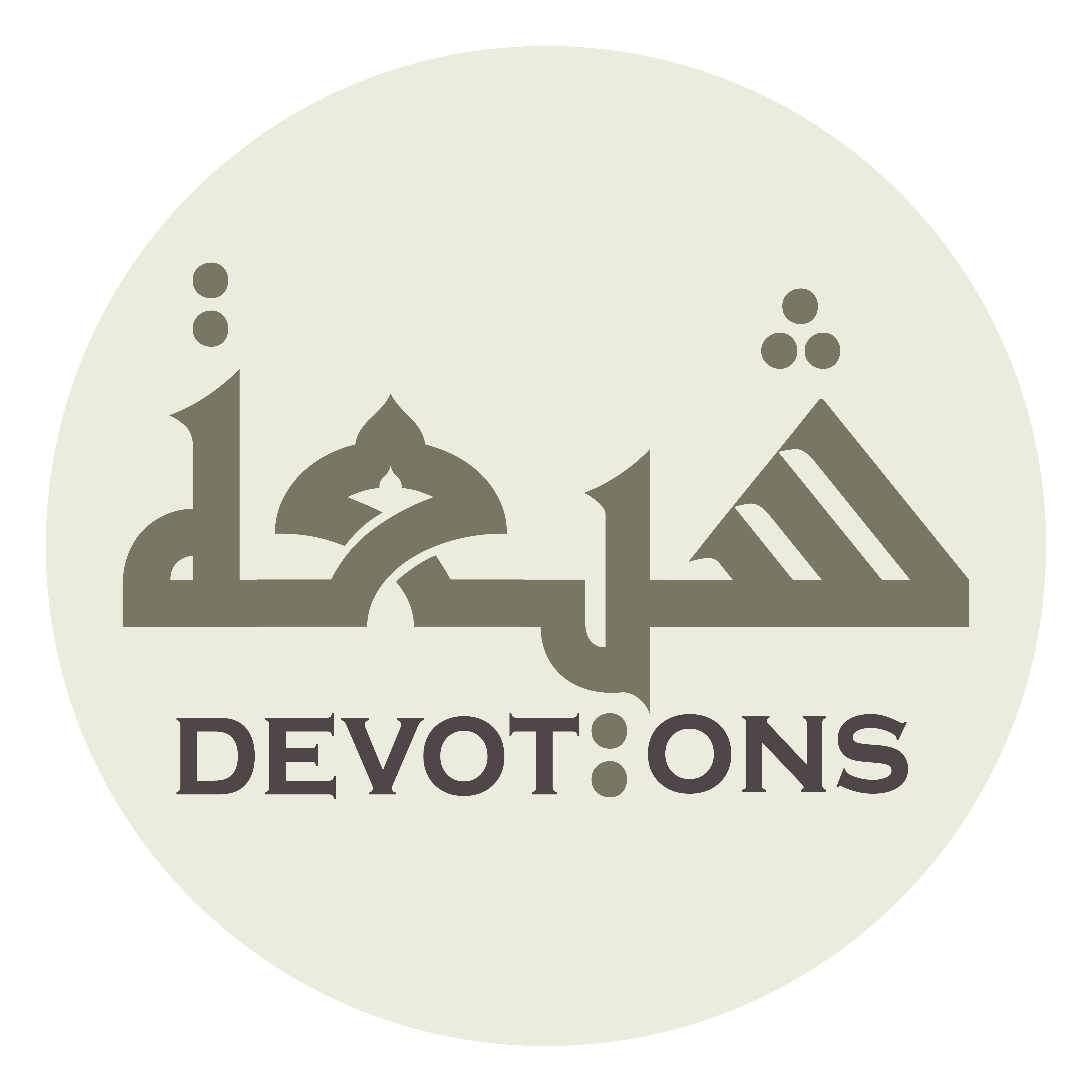 يَا مَنْ رَبَطَ عَلَى قَلْبِ أُمِّ مُوسٰى

yā man rabaṭa `alā qalbi ummi mūsā

O He Who strengthened the heart of Moses' mother,
Dua Mashlool
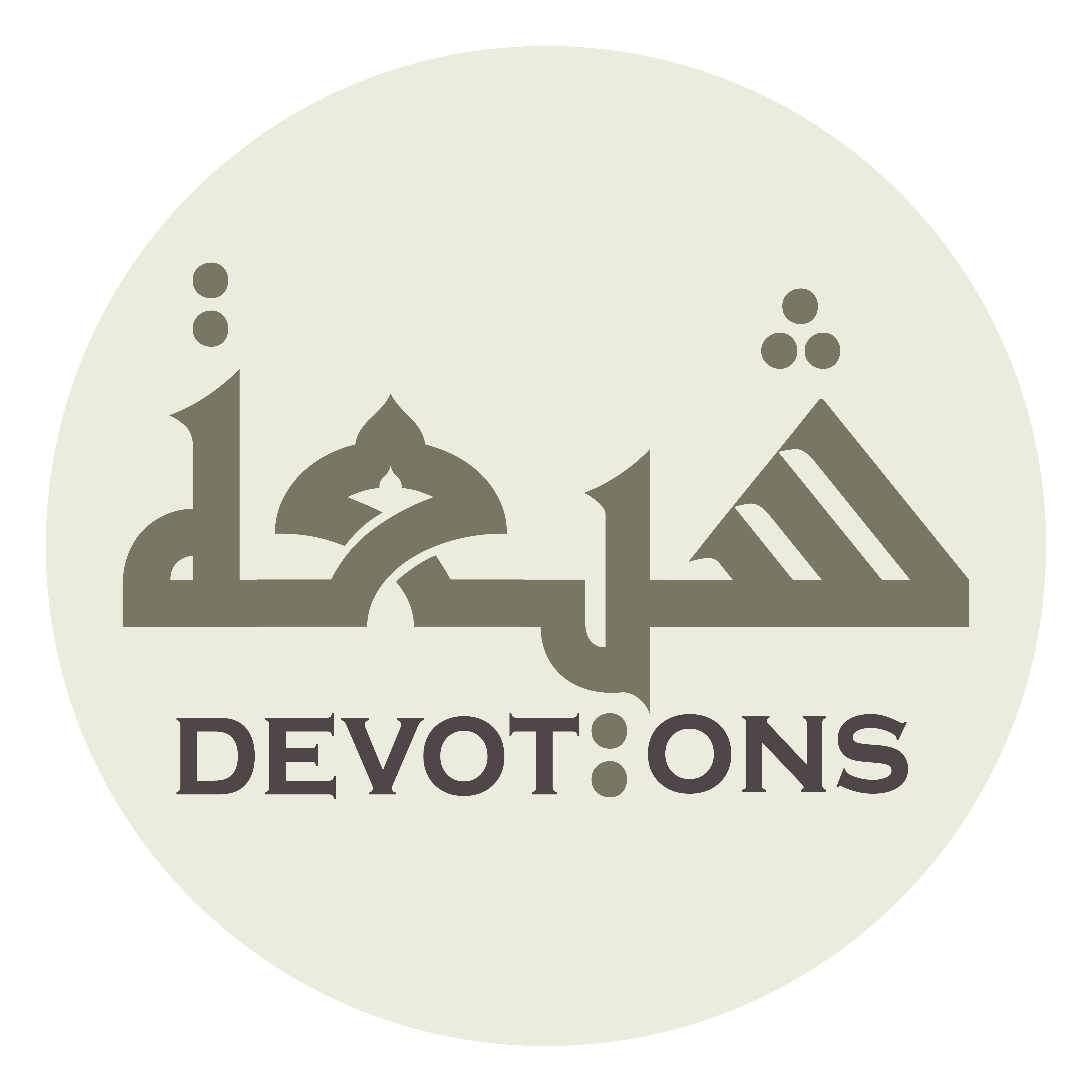 وَأَحْصَنَ فَرْجَ مَرْيَمَ ابْنَةِ عِمْرَانَ

wa-aḥṣana far-ja mar-yamabnati `imrān

and guarded the virginity of Mary, the daughter of `Imran!
Dua Mashlool
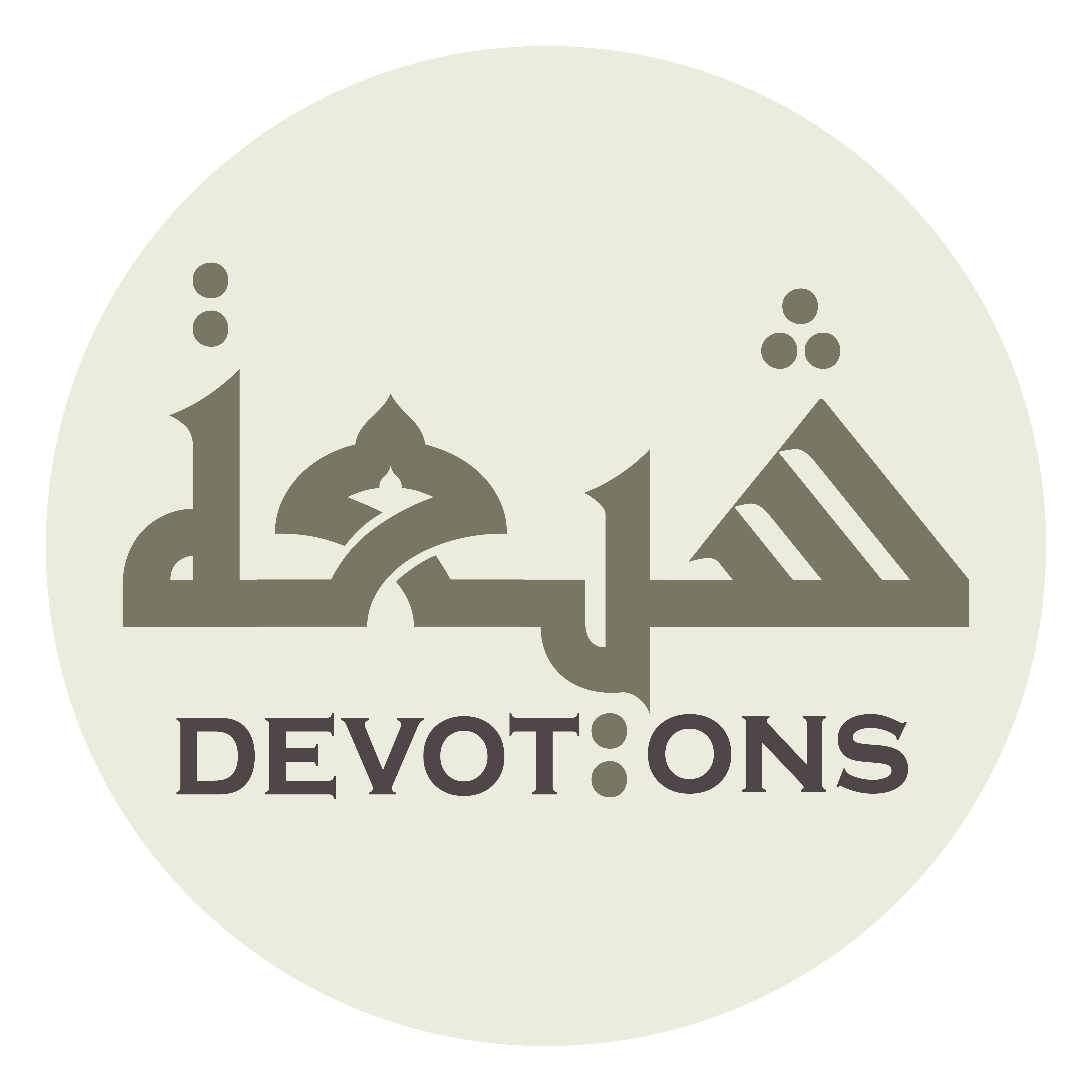 يَا مَنْ حَصَّنَ يَحْيَى بْنَ زَكَرِيَّا مِنَ الذَّنْبِ

yā man ḥaṣṣana yaḥyabna zakariyyā minadh dhanb

O He Who fortified John, the son of Zachariah, against sins
Dua Mashlool
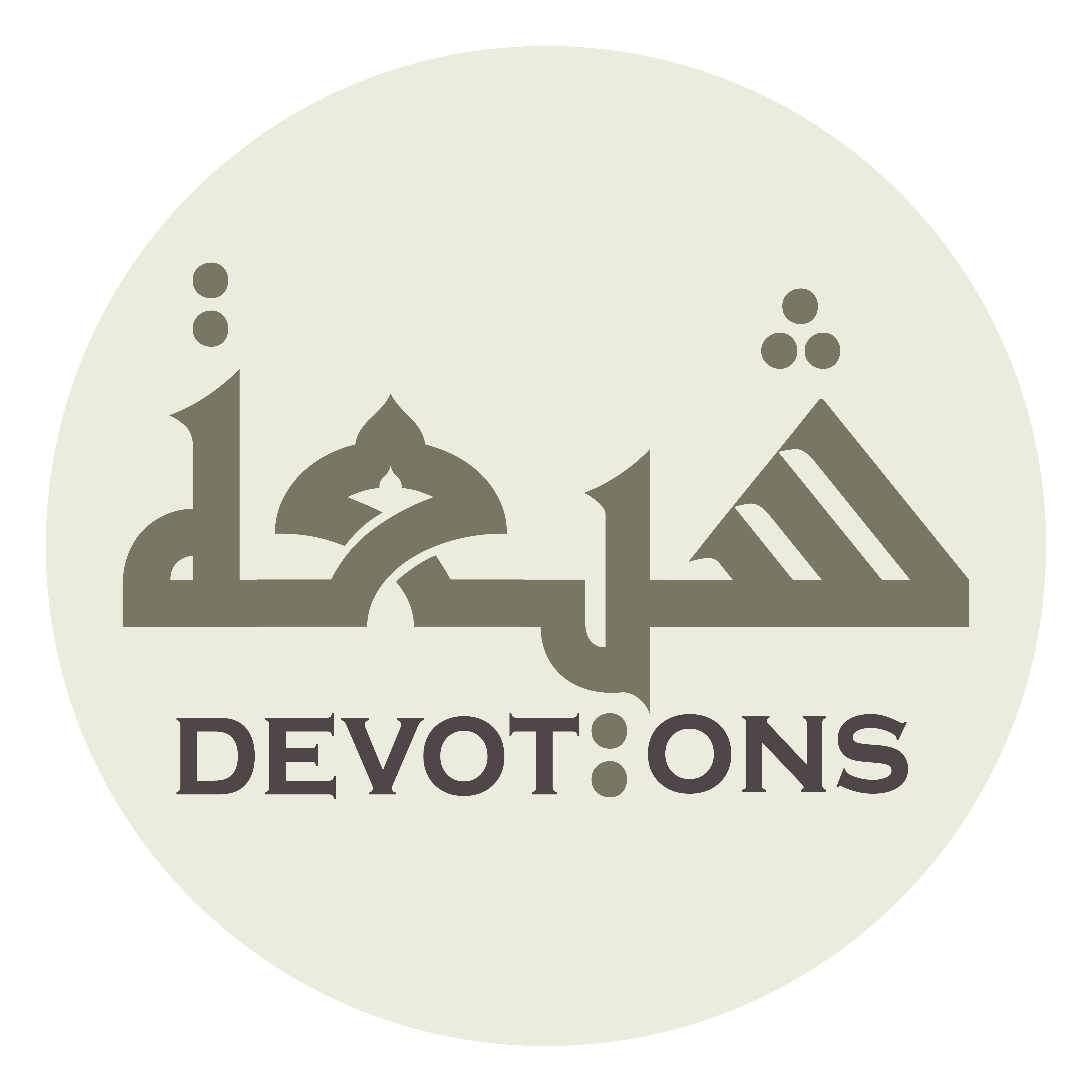 وَسَكَّنَ عَنْ مُوْسَى الْغَضَبَ

wasakkana `an mūsal ghaḍab

and calmed the anger of Moses!
Dua Mashlool
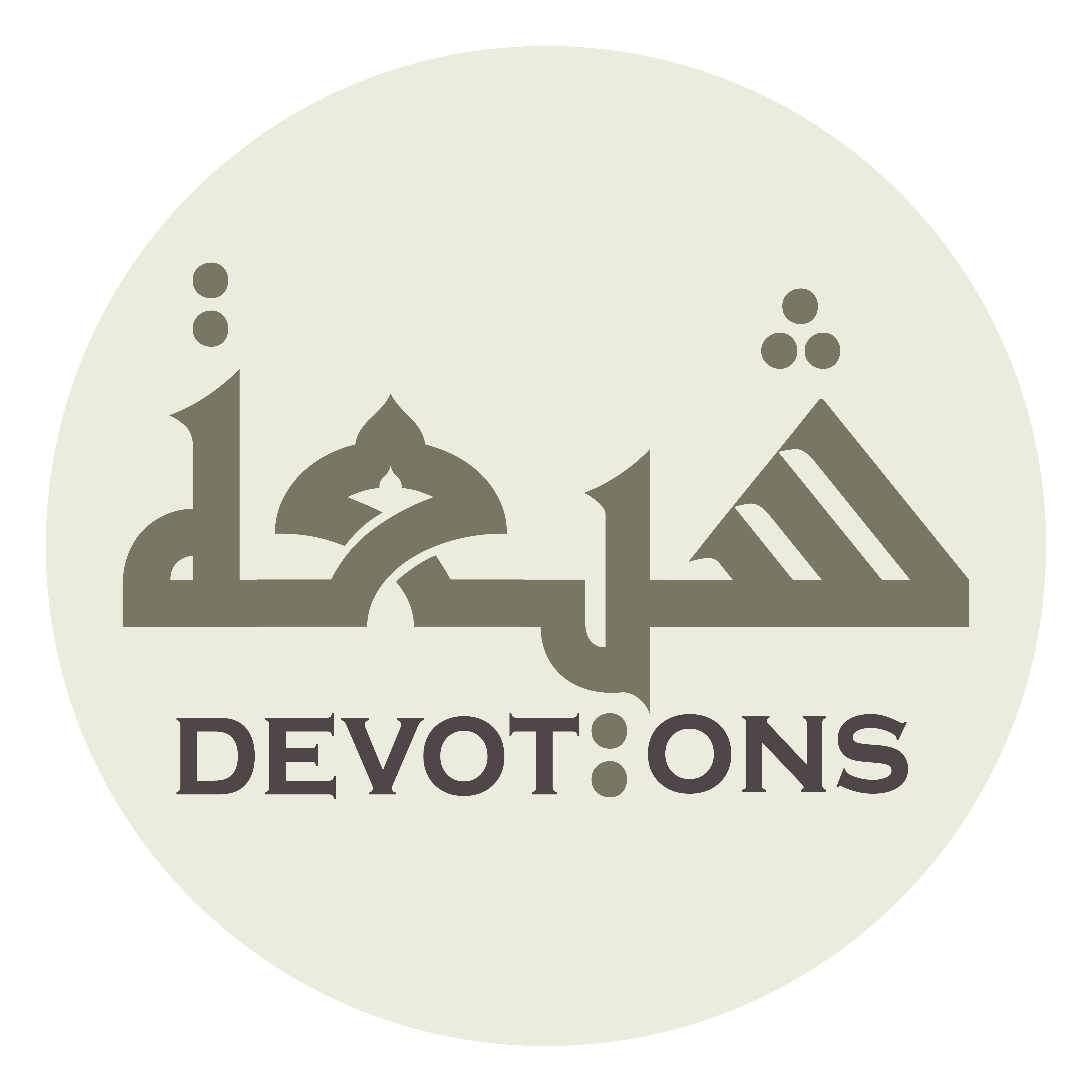 يَا مَنْ بَشَّرَ زَكَرِيَّا بِيَحْيىٰ

yā man bashhara zakariyyā biyaḥyā

O He Who gave Zachariah the good news of the birth of John!
Dua Mashlool
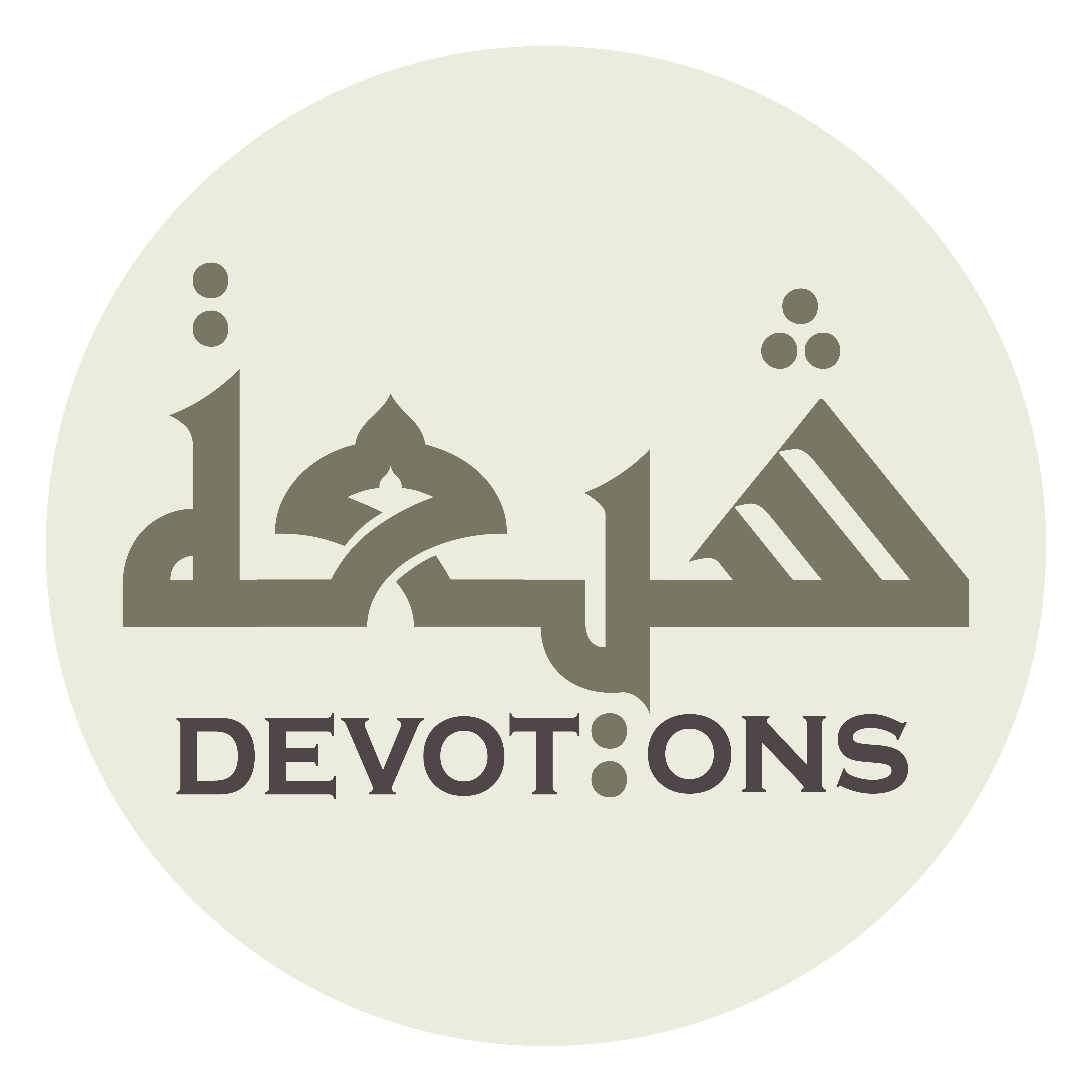 يَا مَنْ فَدَىٰ إِسْمَاعِيلَ مِنَ الذَّبْحِ بِذِبْحٍ عَظِيمٍ

yā man fadā ismā`īla minadh dhabḥi bidhibḥin `aẓīm

O He Who ransomed Ishmael from the sacrifice with a mighty sacrifice!
Dua Mashlool
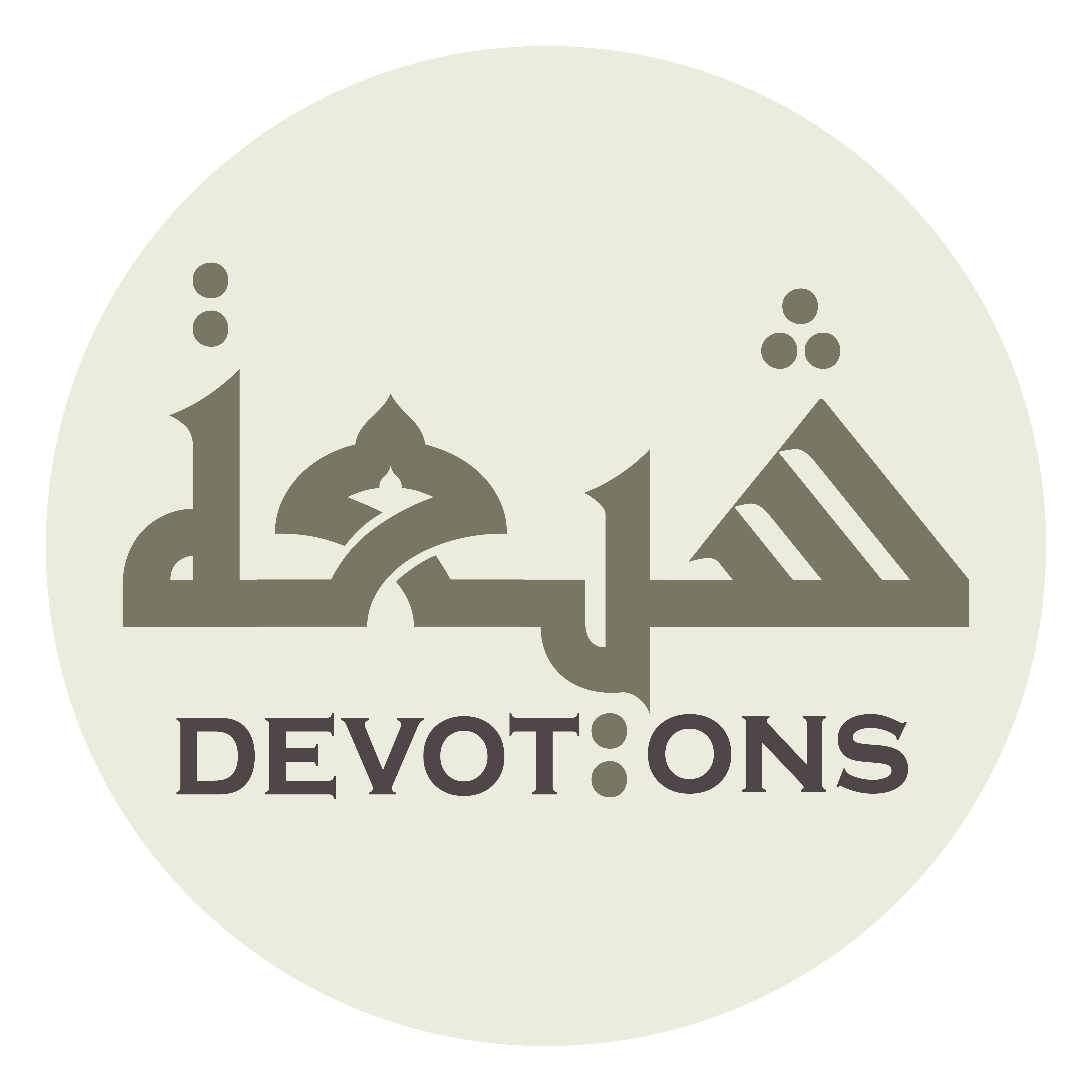 يَا مَنْ قَبِلَ قُرْبَانَ هَابِيلَ

yā man qabila qur-bāna hābīl

O He Who accepted the sacrifice of Abel
Dua Mashlool
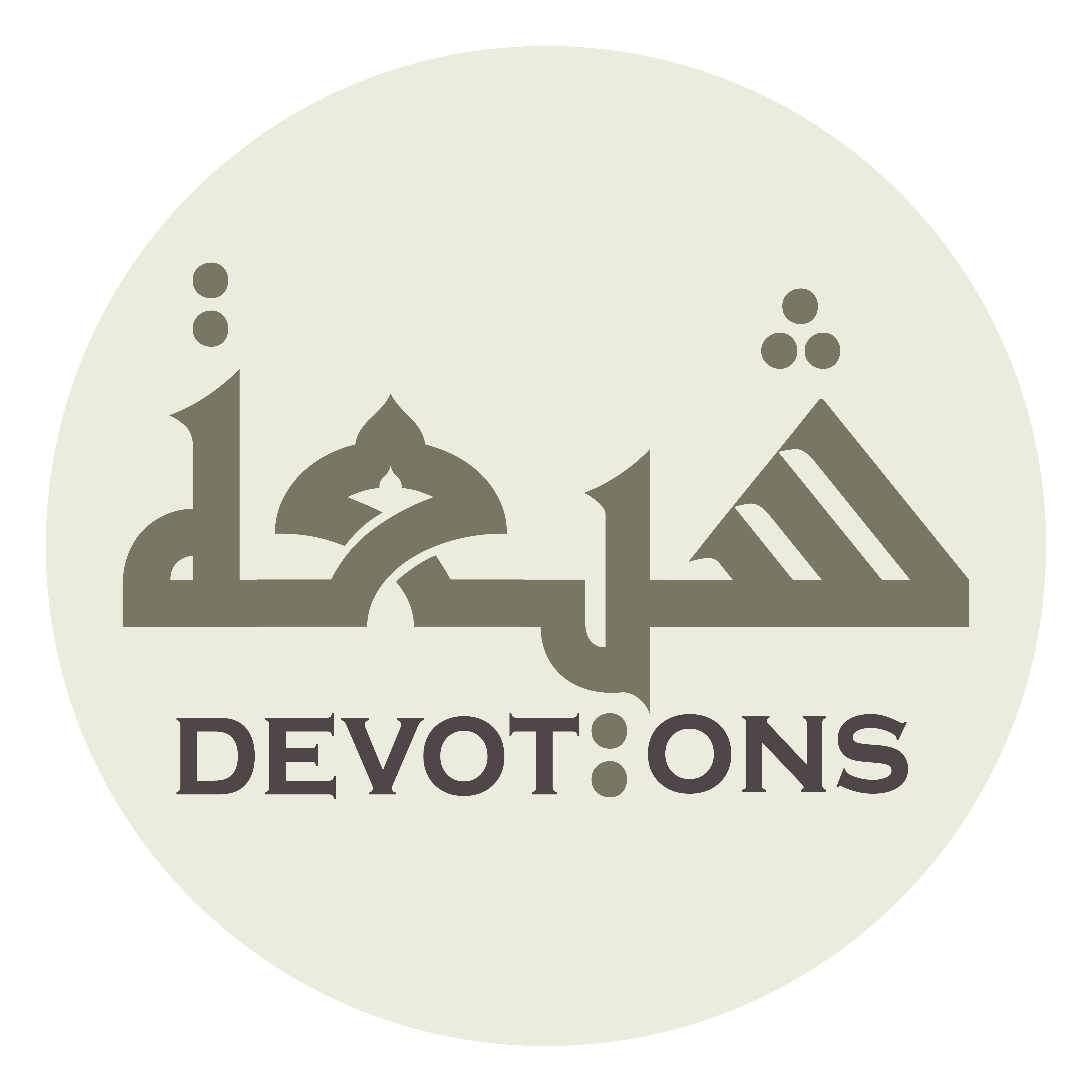 وَجَعَلَ اللَّعْنَةَ عَلَى قَابِيلَ

waja`alal la`nata `alā qābīl

and placed a curse upon Cain!
Dua Mashlool
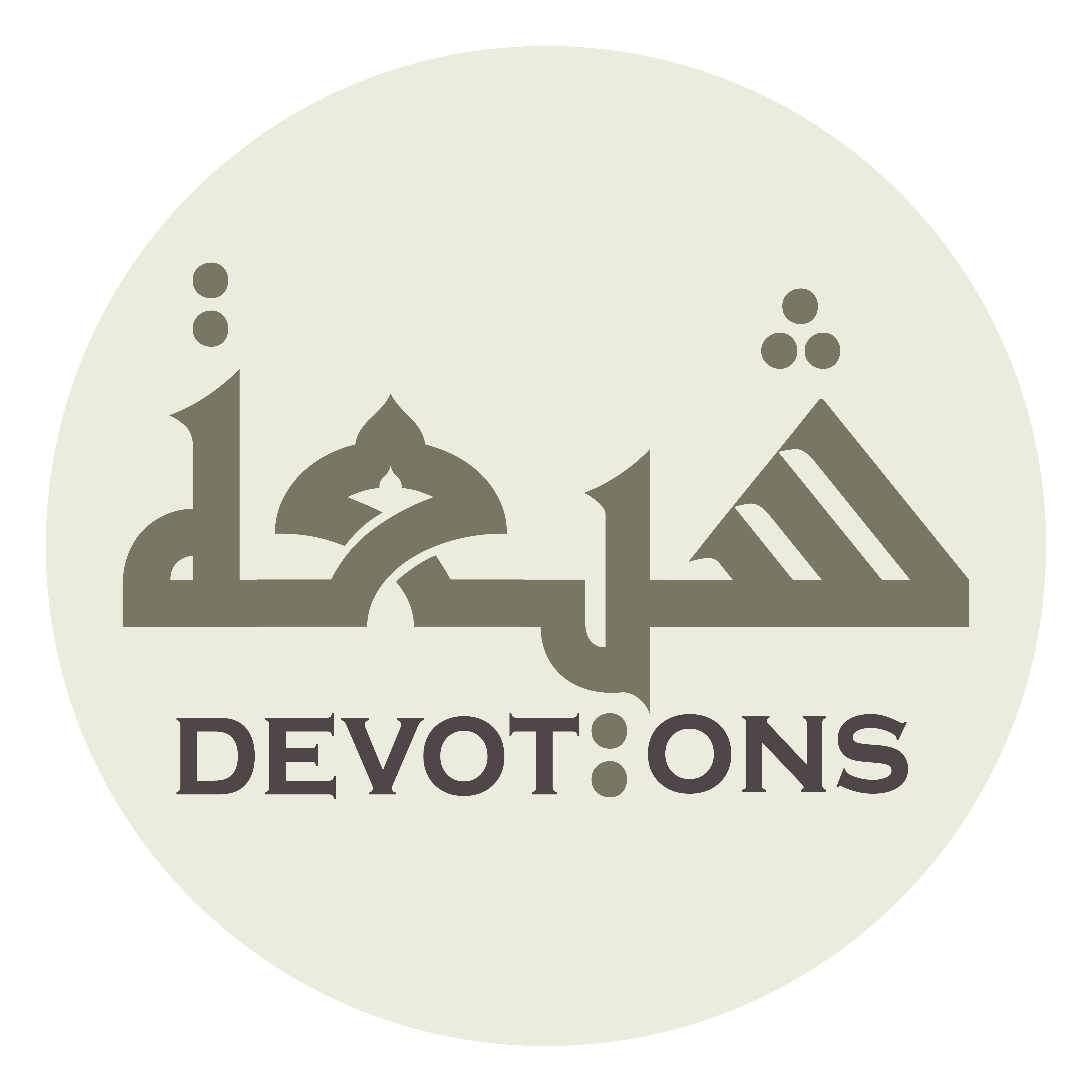 يَا هَازِمَ الْأَحْزَابِ لِمُحَمَّدٍ صَلَّى اللَّهُ عَلَيْهِ وَ آلِهِ

yā hāzimal aḥzābi limuḥammadin ṣallallāhu `alayhi wa ālih

O He Who routed the parties for Muhammad, may Allah bless him and his Household!
Dua Mashlool
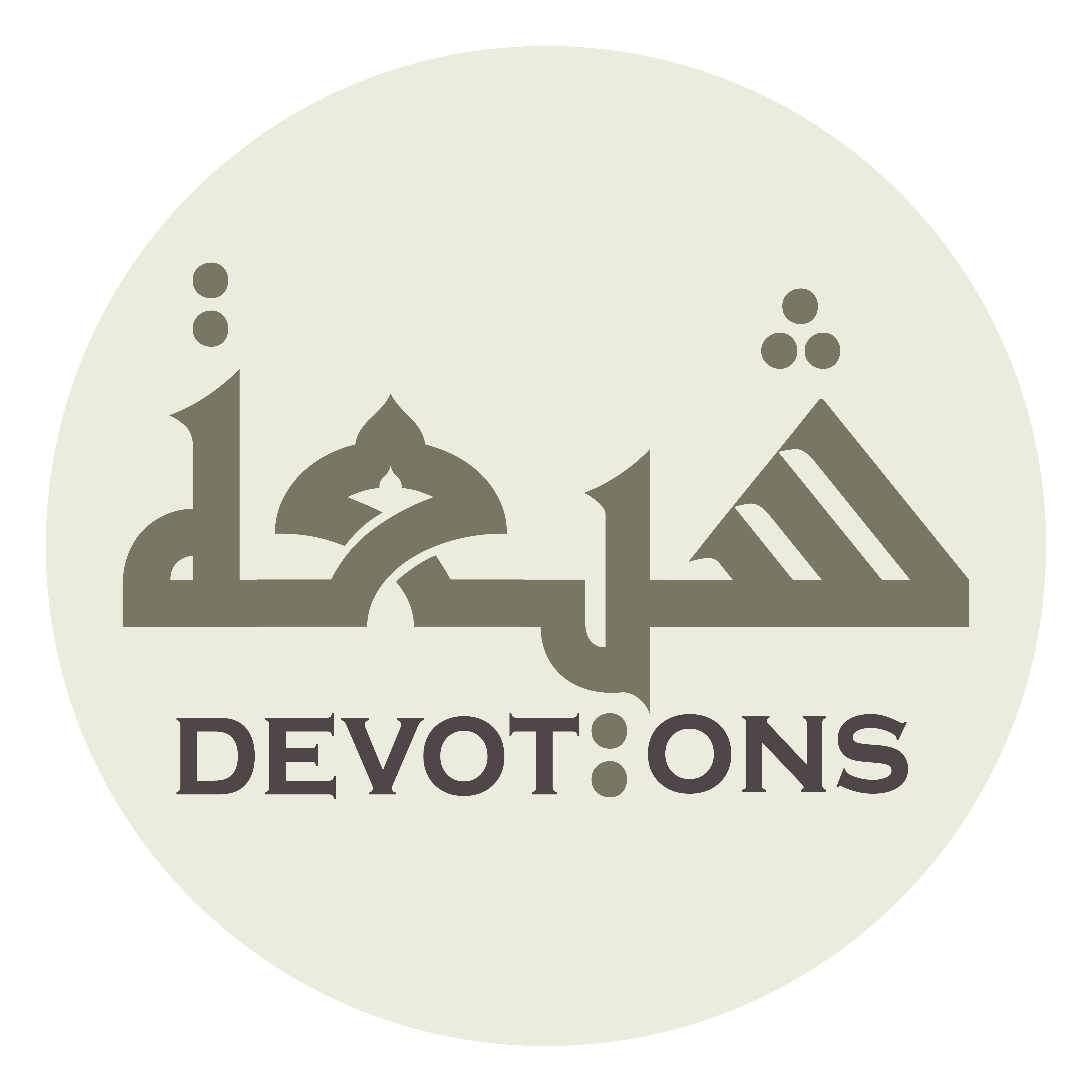 صَلِّ عَلَى مُحَمَّدٍ وَ آلِ مُحَمَّدٍ

ṣalli `alā muḥammadin wa āli muḥammad

(please do) Bless Muhammad, the household of Muhammad,
Dua Mashlool
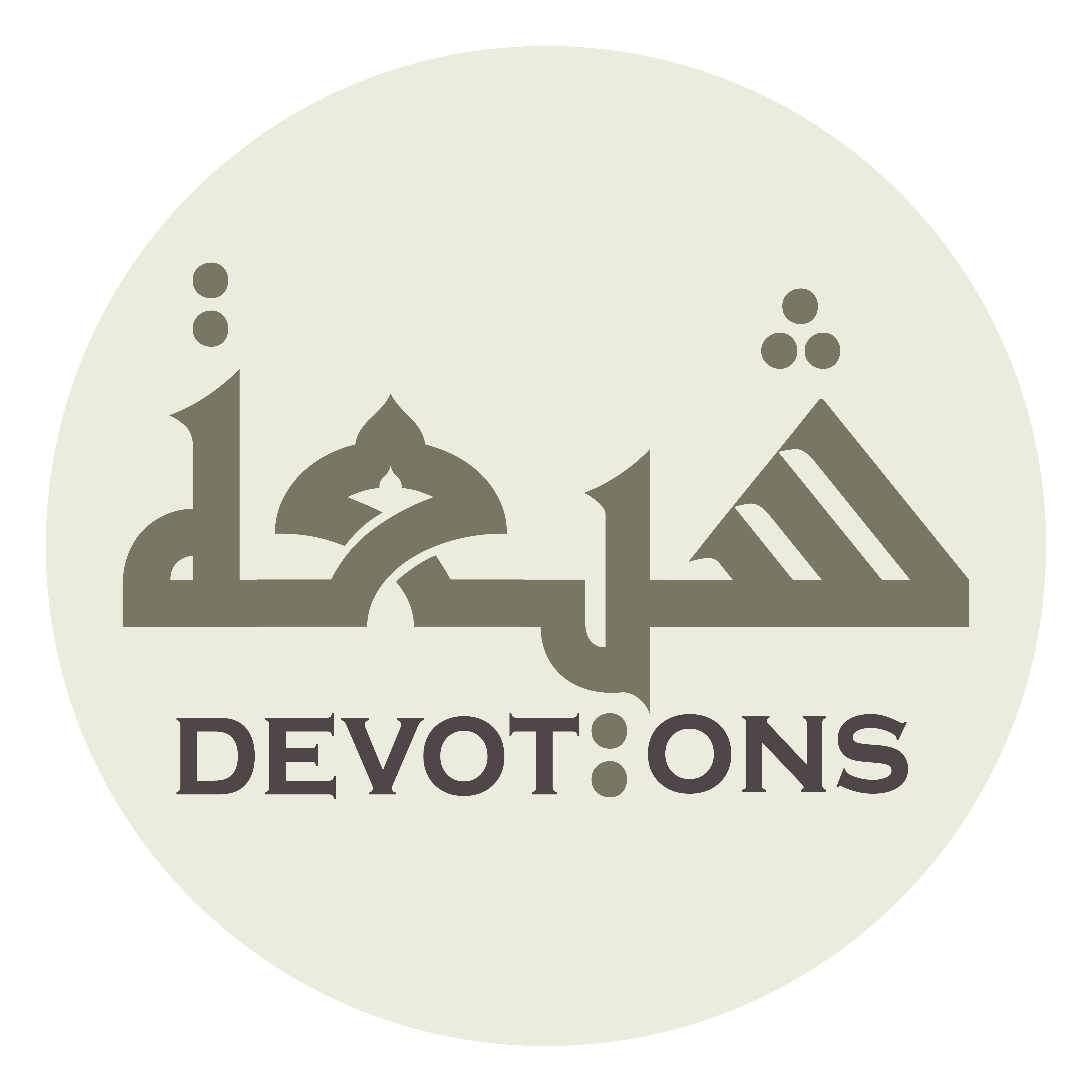 وَعَلَى جَمِيْعِ الْمُرْسَلِينَ وَمَلَائِكَتِكَ الْمُقَرَّبِينَ

wa`alā jamī`il mur-salīna wamalā-ikatikal muqarrabīn

all the messengers, Your archangels,
Dua Mashlool
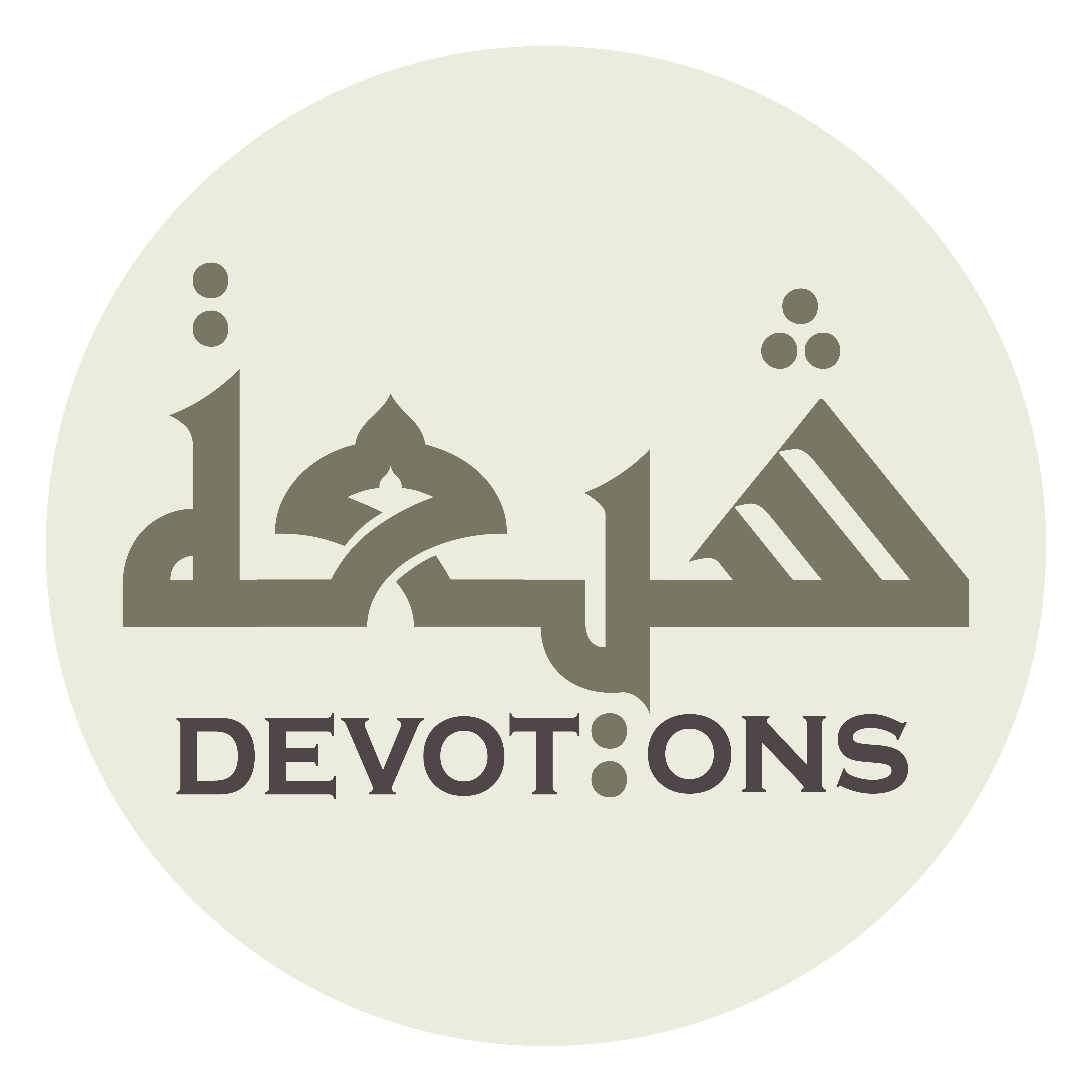 وَأَهْلِ طَاعَتِكَ أَجْمَعِينَ

wa-ahli ṭā`atika ajma`īn

and all those who obey You!
Dua Mashlool
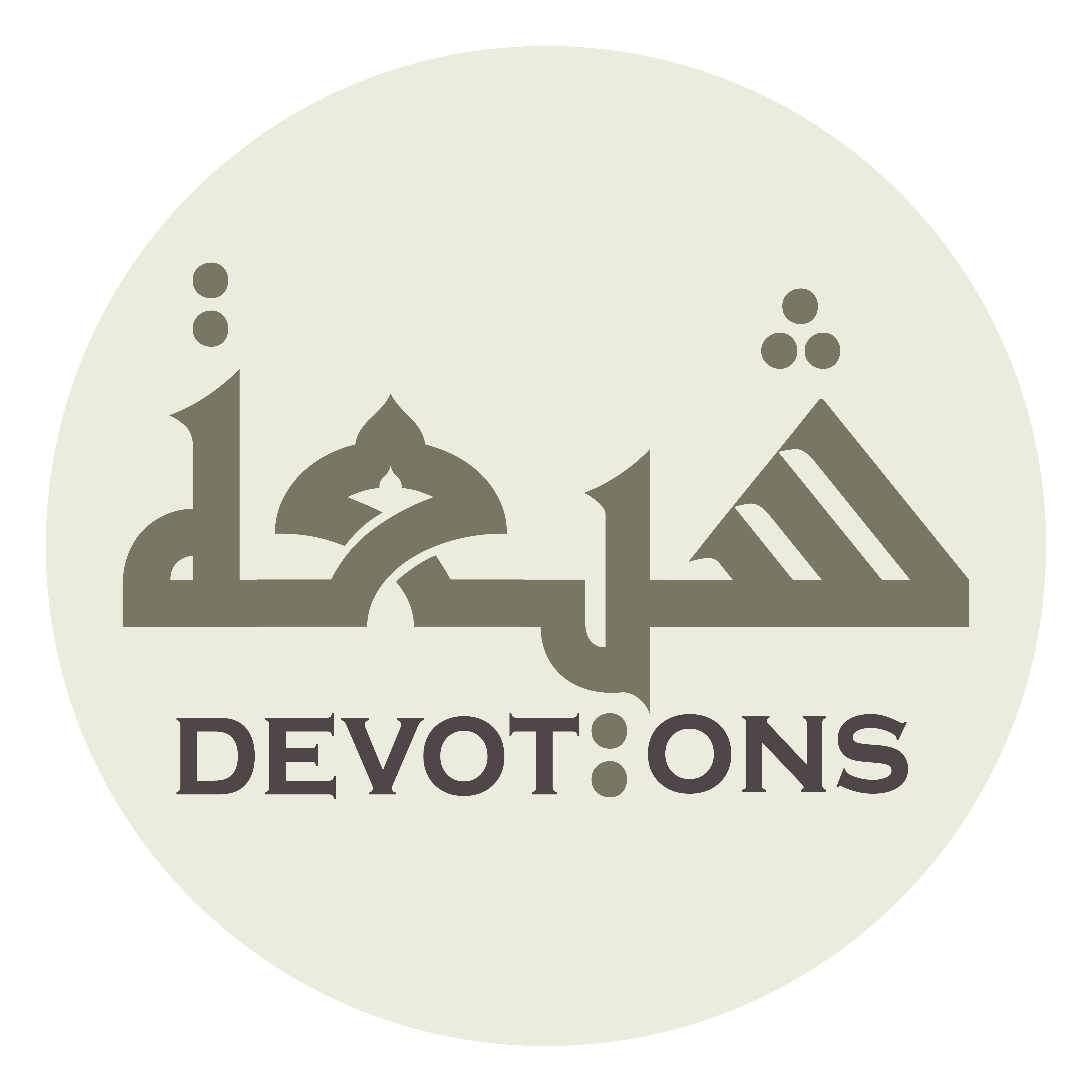 وَأَسْأَلُكَ بِكُلِّ مَسْأَلَةٍ سَأَلَكَ بِهَا أَحَدٌ

wa-as-aluka bikulli mas-alatin sa-alaka bihā aḥad

I beseech You the supplication of every one who has besought you
Dua Mashlool
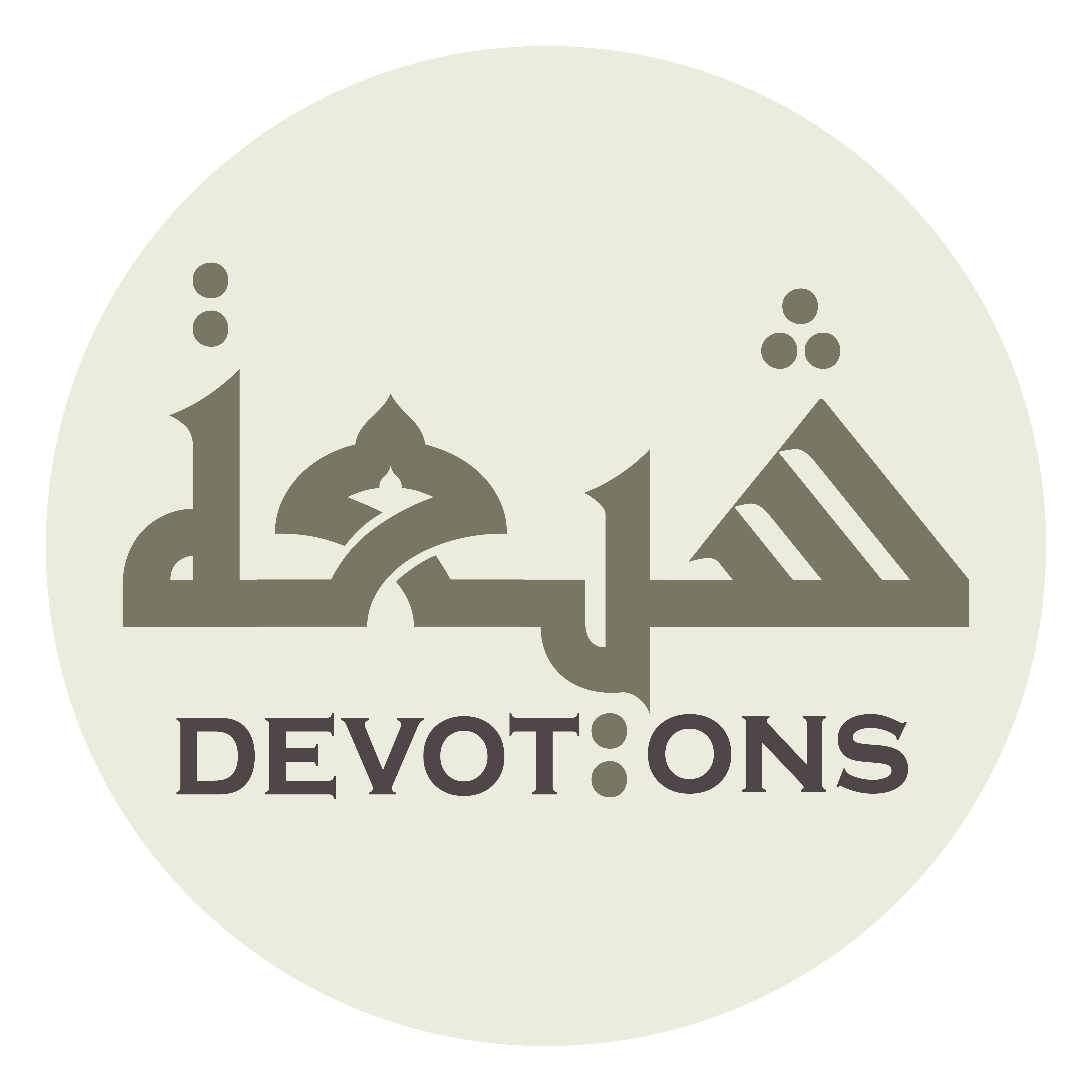 مِمَّنْ رَضِيتَ عَنْهُ فَحَتَمْتَ لَهُ عَلَى الْإِجَابَةِ

mimman raḍīta `anhu faḥatamta lahu `alal ijābah

and with whom You have been pleased and thus decided to grant his request.
Dua Mashlool
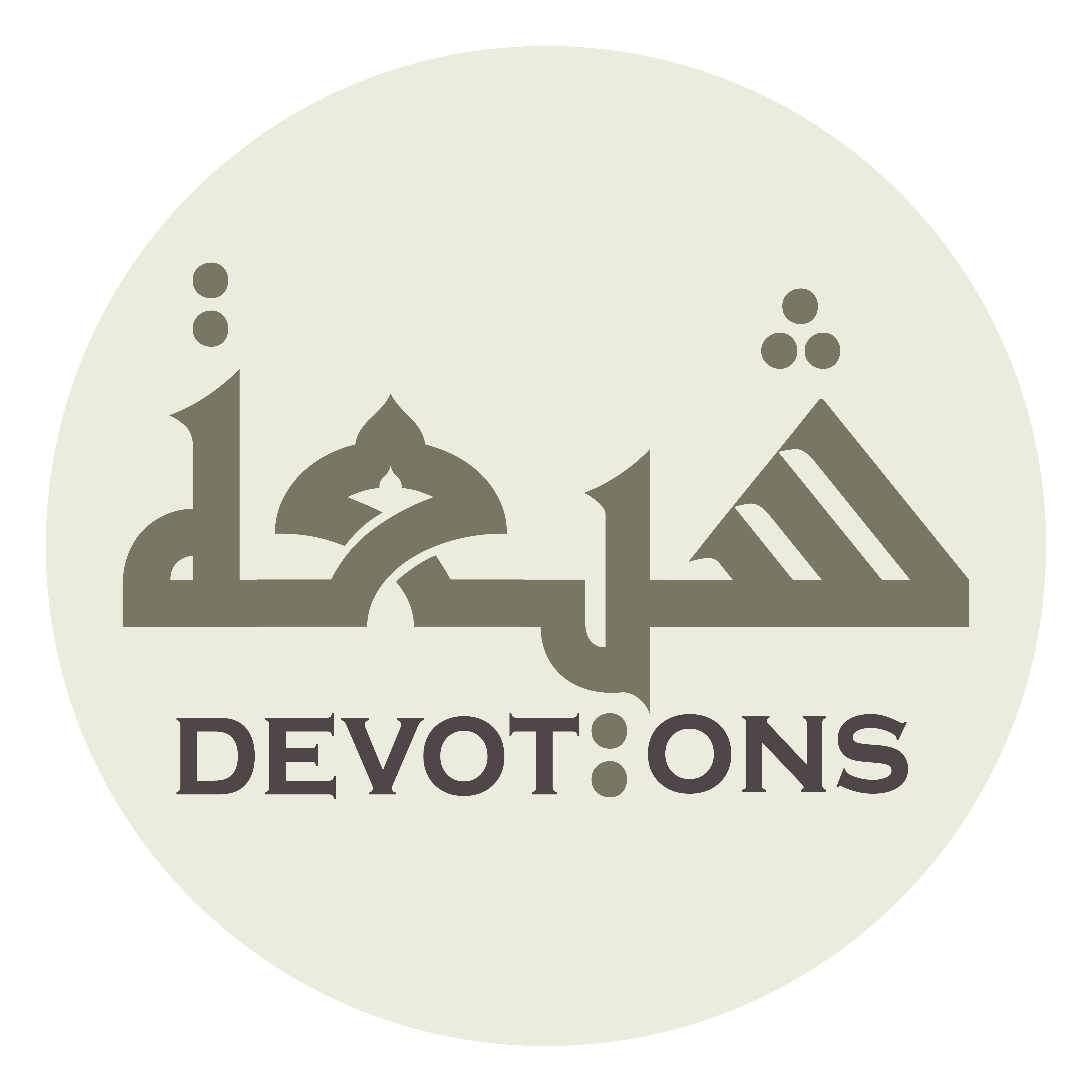 يَا اَللَّهُ يَا اَللَّهُ يَا اَللَّهُ

yā allāhu yā allāhu yā allāh

O Allah! O Allah! O Allah!
Dua Mashlool
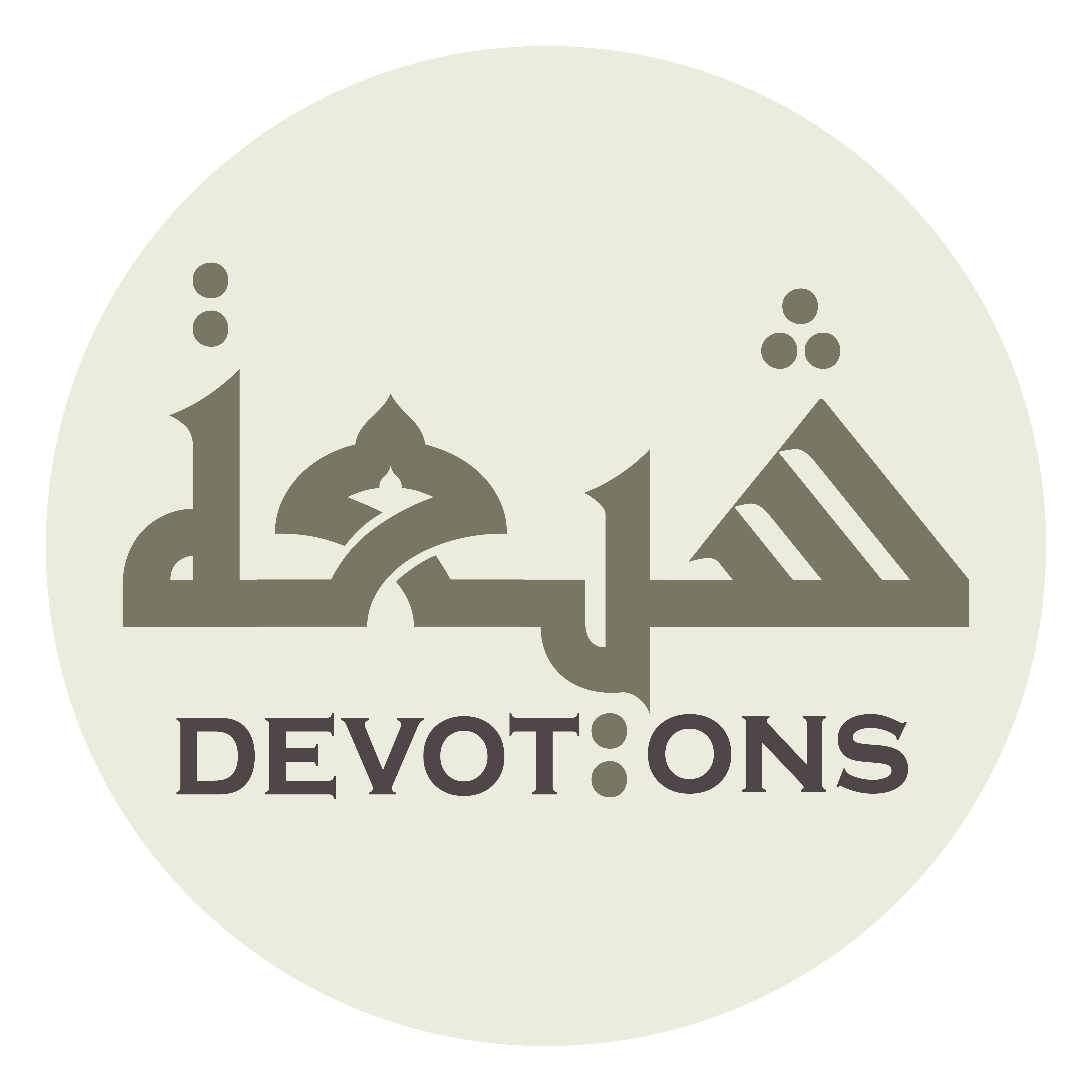 يَا رَحْمٰنُ يَا رَحْمٰنُ يَا رَحْمٰنُ

yā raḥmānu yā raḥmānu yā raḥmān

O All-merciful! O All-merciful! O All-merciful!
Dua Mashlool
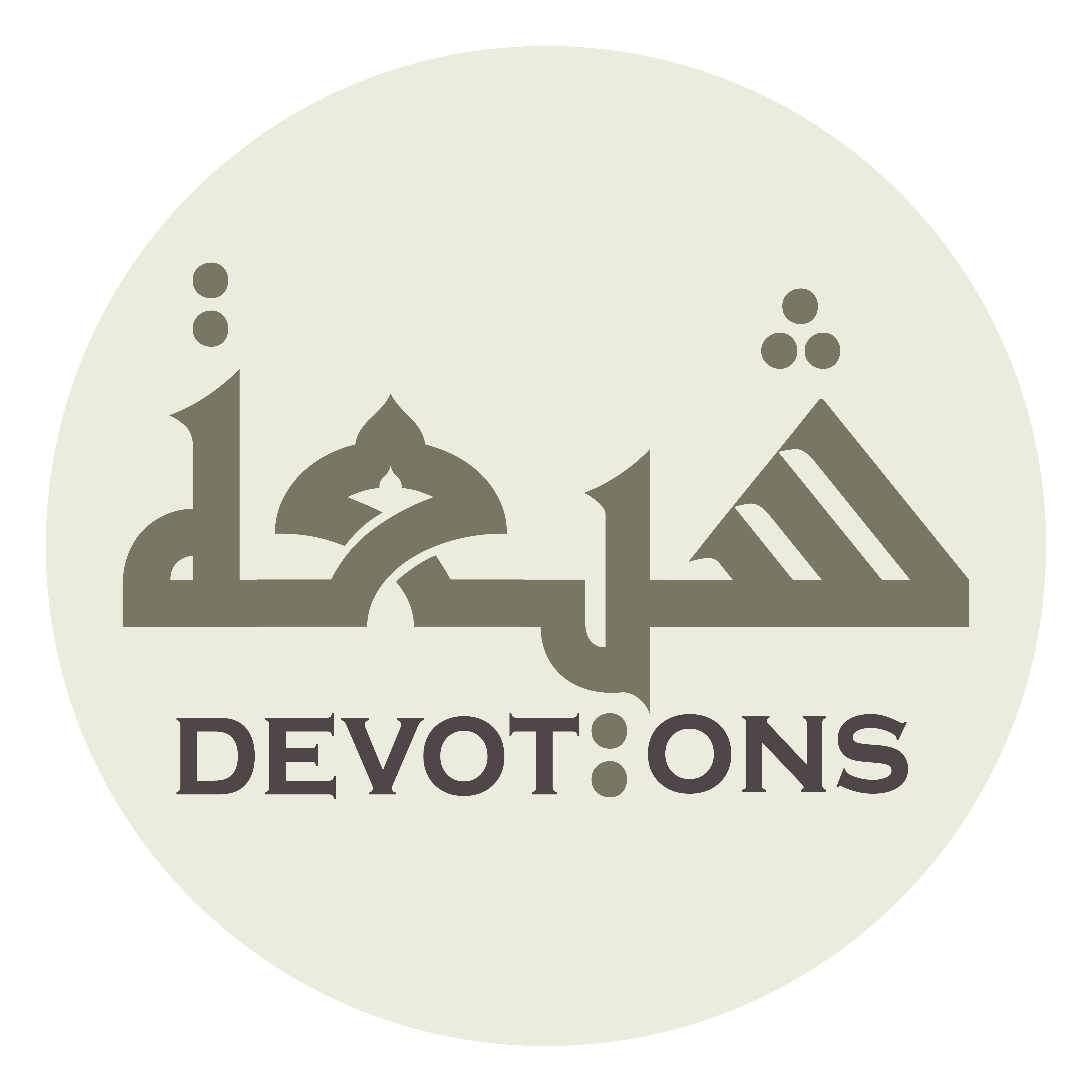 يَا رَحِيمُ يَا رَحِيمُ يَا رَحِيمُ

yā raḥīmu yā raḥīmu yā raḥīm

O All-compassionate! O All-compassionate! O All-compassionate!
Dua Mashlool
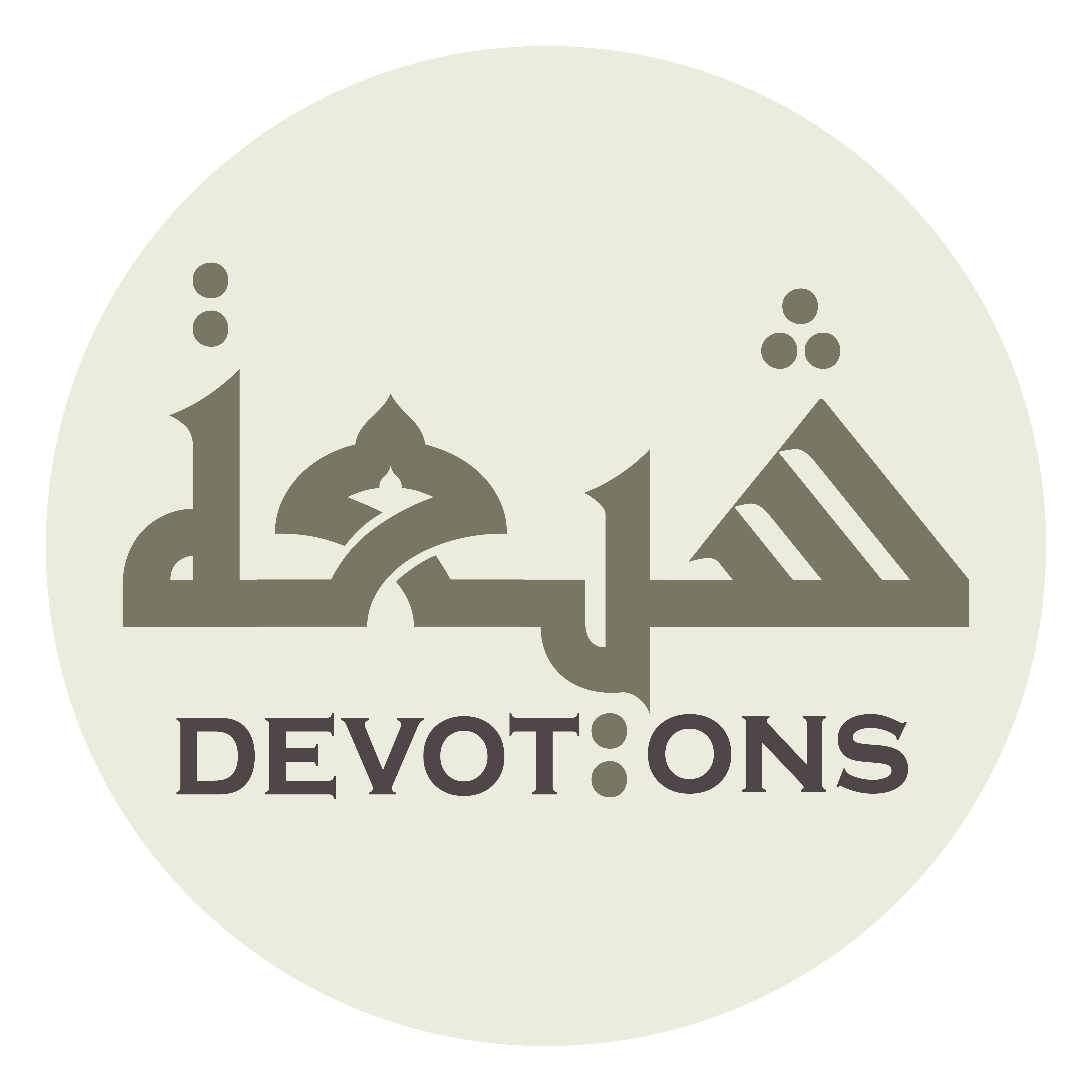 يَا ذَا الْجَلالِ وَالْإِكْرَامِ

yā dhal jalāli wal-ikrām

O Lord of majesty and honor!
Dua Mashlool
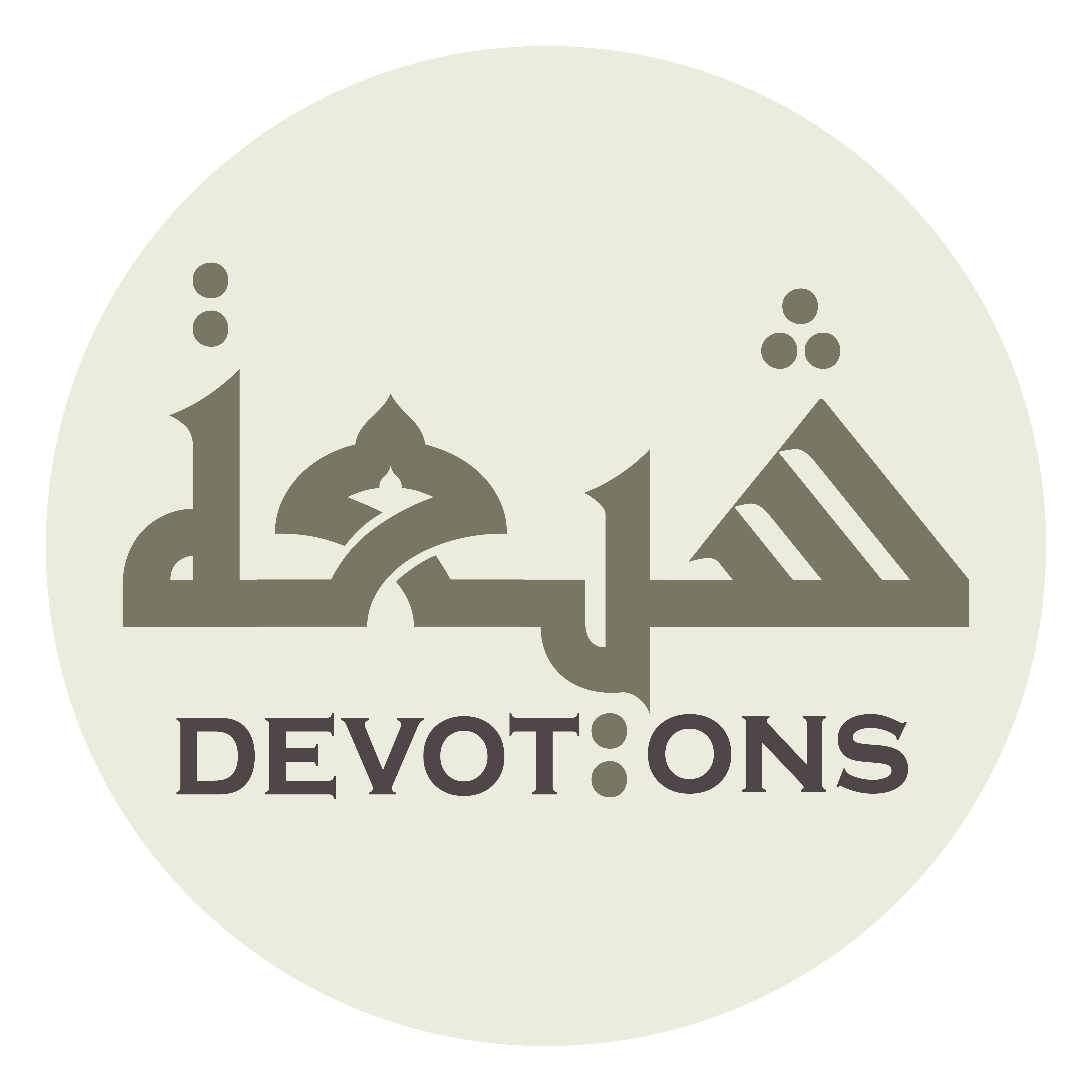 يَا ذَا الْجَلالِ وَالْإِكْرَامِ

yā dhal jalāli wal-ikrām

O Lord of majesty and honor!
Dua Mashlool
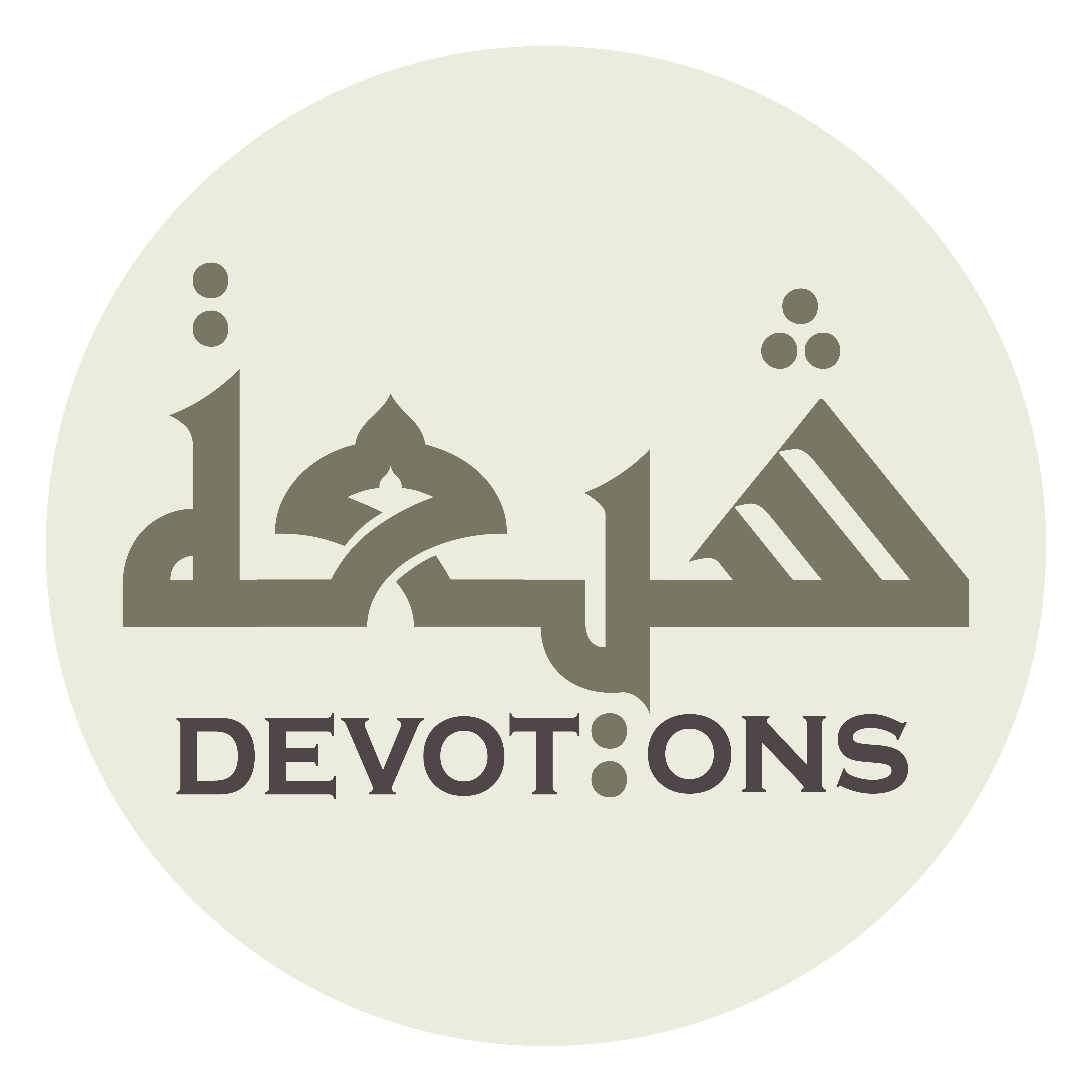 يَا ذَا الْجَلالِ وَالْإِكْرَامِ

yā dhal jalāli wal-ikrām

O Lord of majesty and honor!
Dua Mashlool
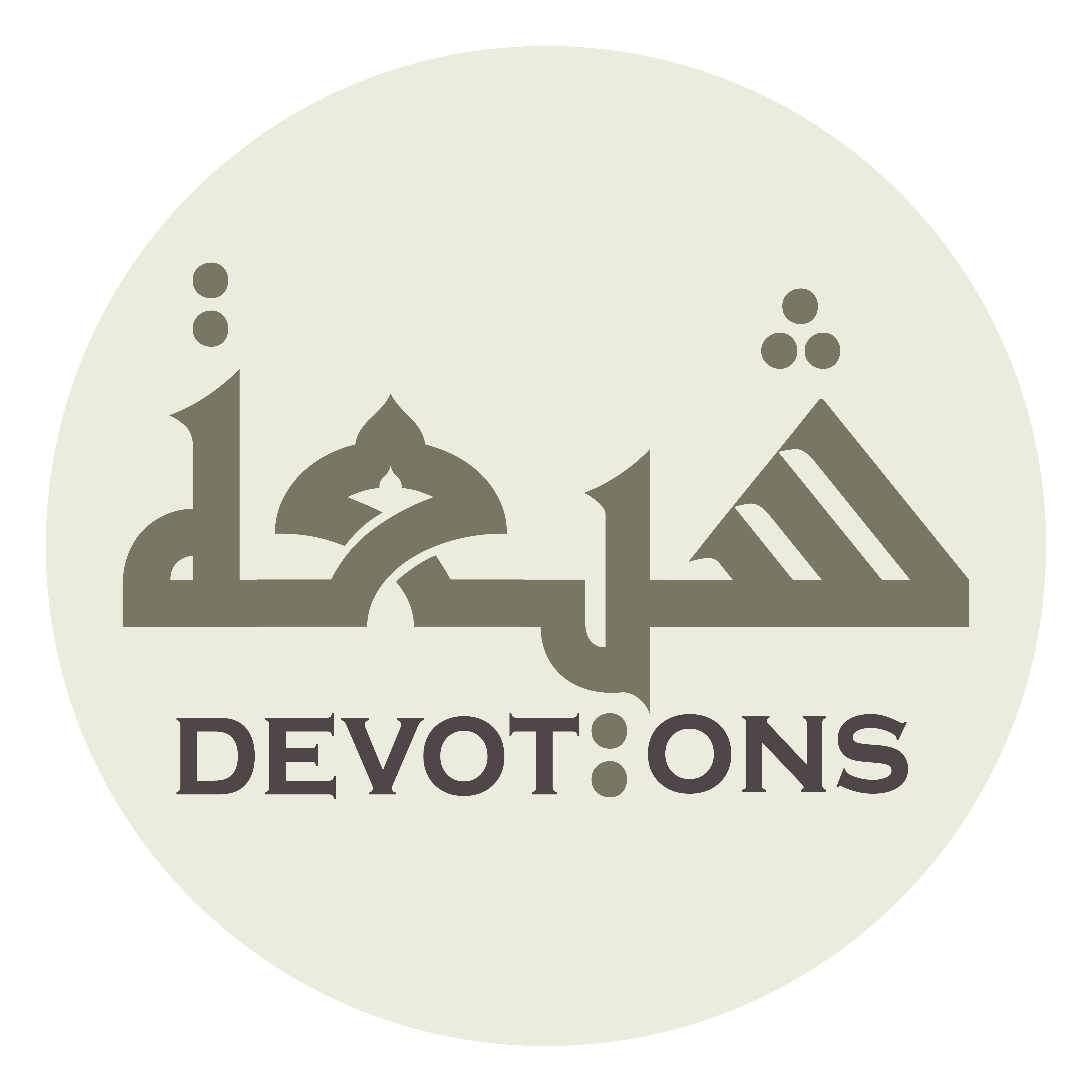 بِهِ بِهِ بِهِ بِهِ بِهِ بِهِ بِهِ

bihi bihi bihi bihi bihi bihi bih

By Him! By Him! By Him! By Him! By Him! By Him! By Him!
Dua Mashlool
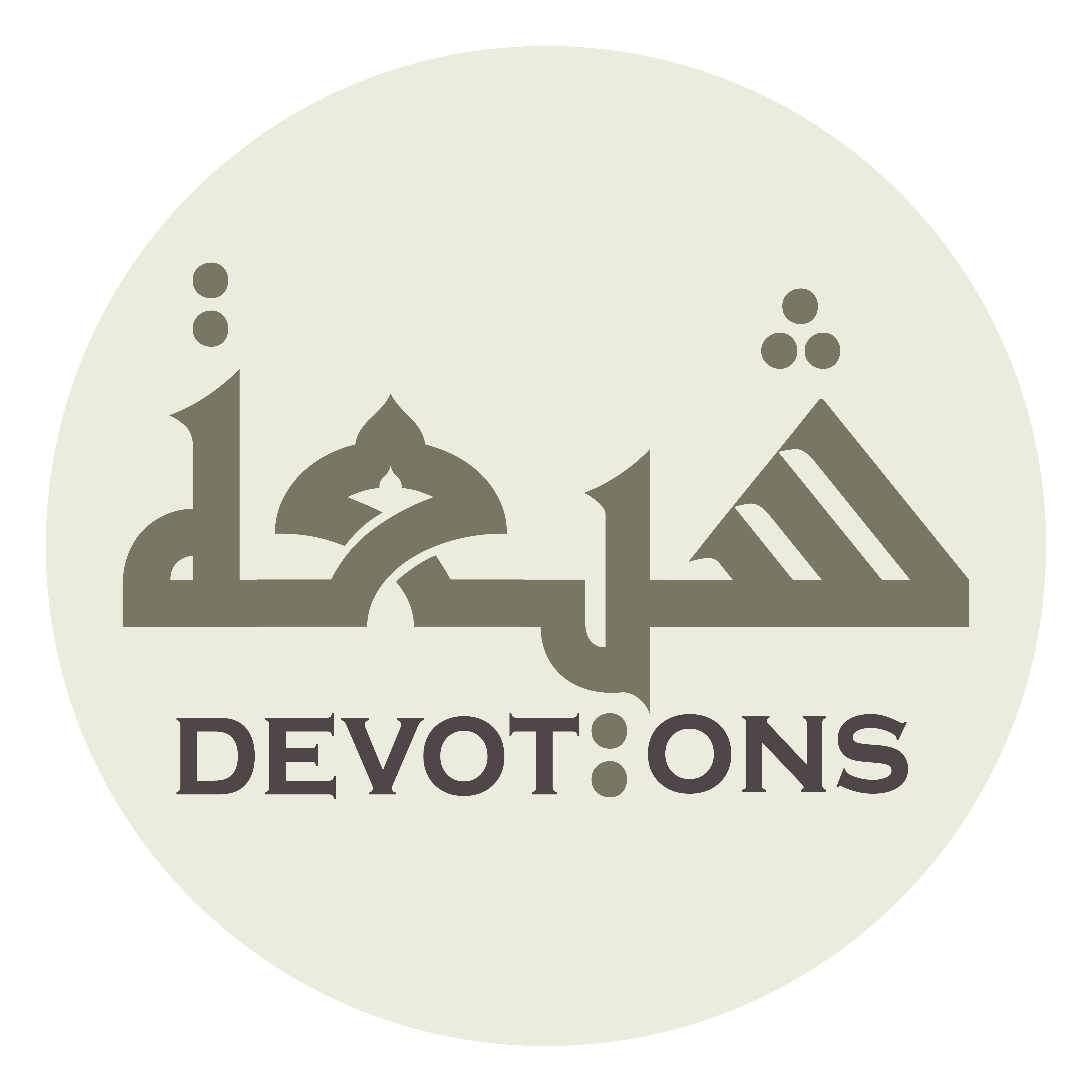 أَسْأَلُكَ بِكُلِّ اسْمٍ سَمَّيْتَ بِهِ نَفْسَكَ

as-aluka bikullismin sammayta bihi nafsak

I beseech You by every Name with which You have named Yourself
Dua Mashlool
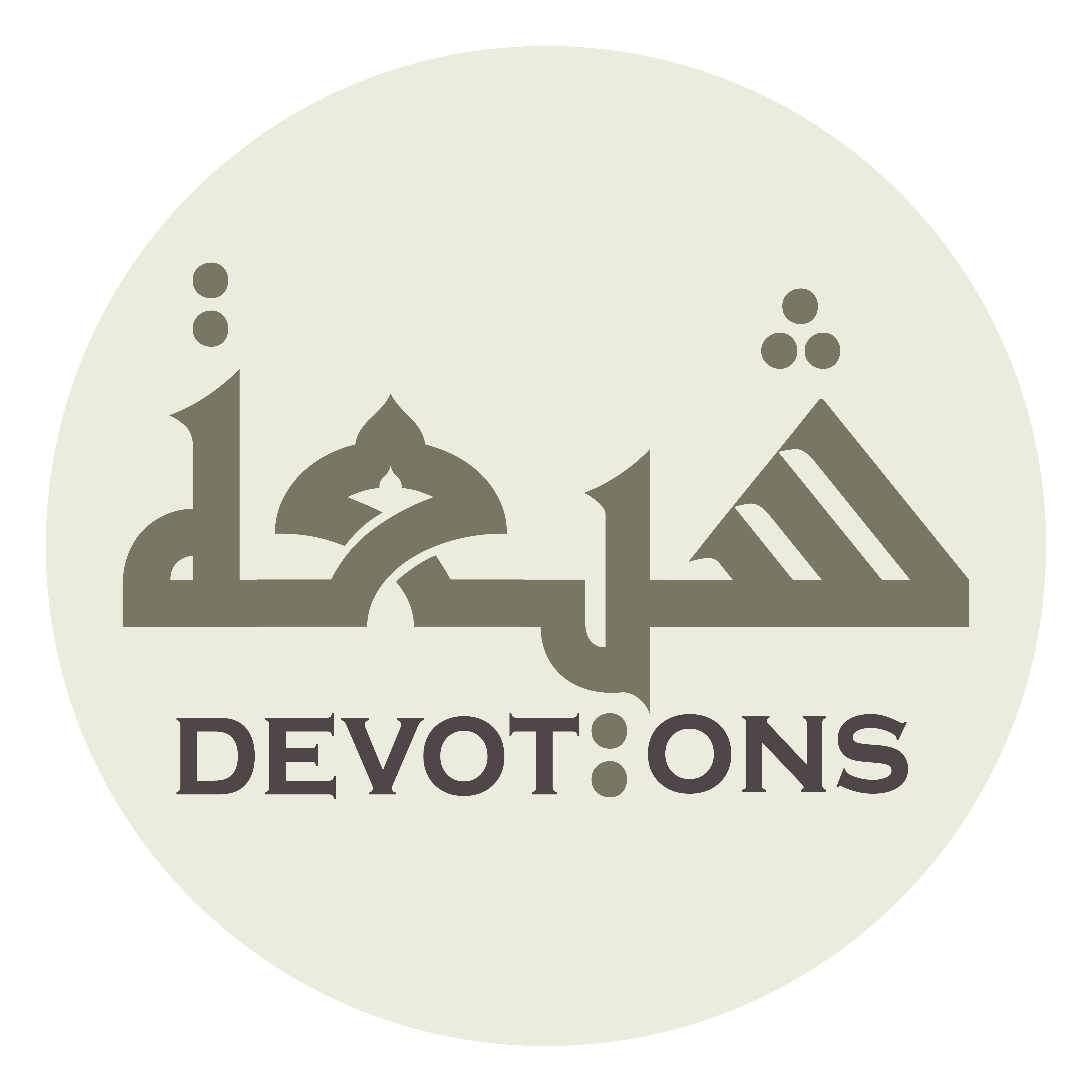 أَوْ أَنْزَلْتَهُ فِيْ شَيْءٍ مِنْ كُتُبِكَ

aw anzaltahu fī shay-in min kutubik

or which You have sent down in one of Your scriptures
Dua Mashlool
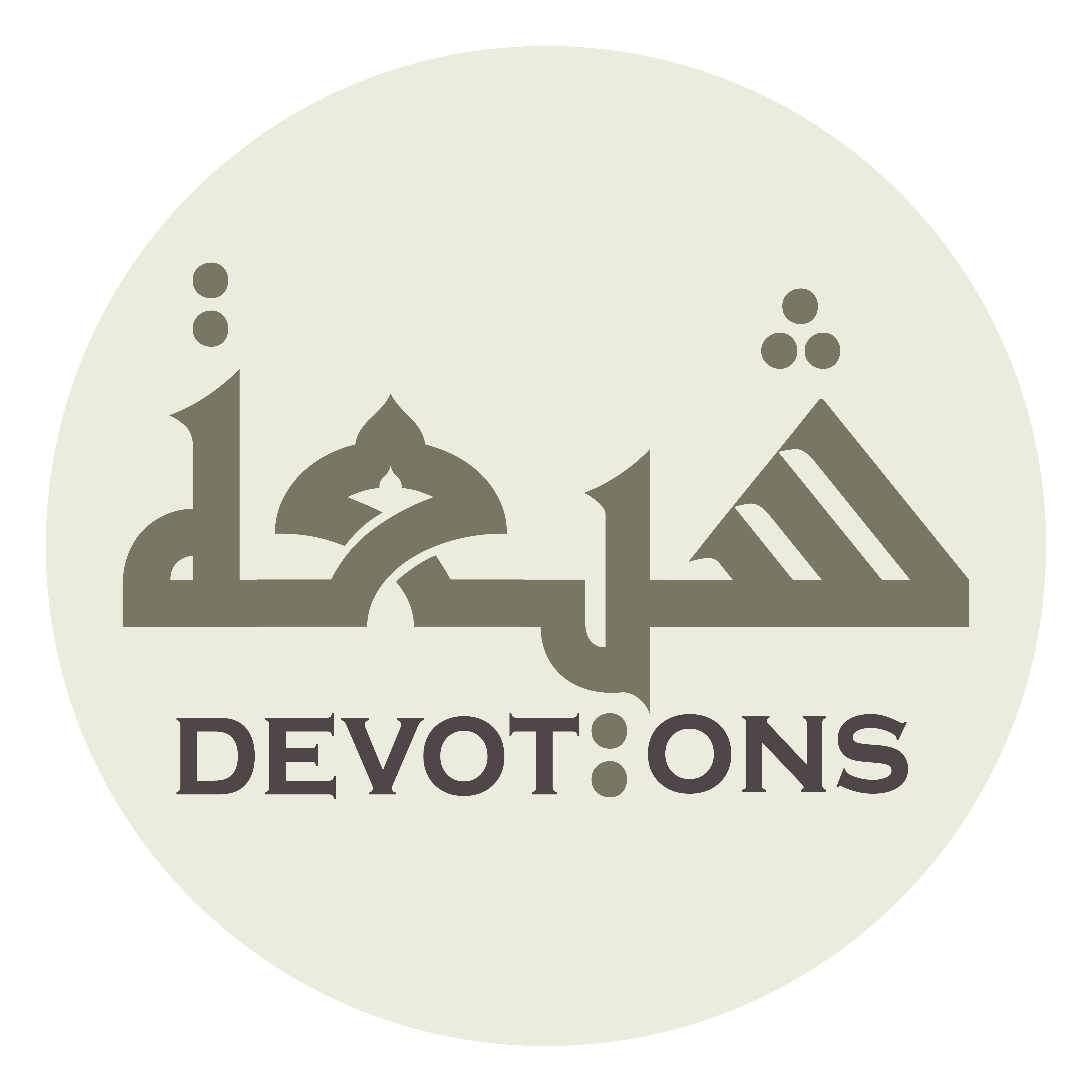 أَوِ اسْتَأَثَرْتَ بِهِ فِيْ عِلْمِ الْغَيْبِ عِنْدَكَ

awista-athar-ta bihi fī `ilmil ghaybi `indak

or kept for Yourself in the knowledge of the Unseen with You,
Dua Mashlool
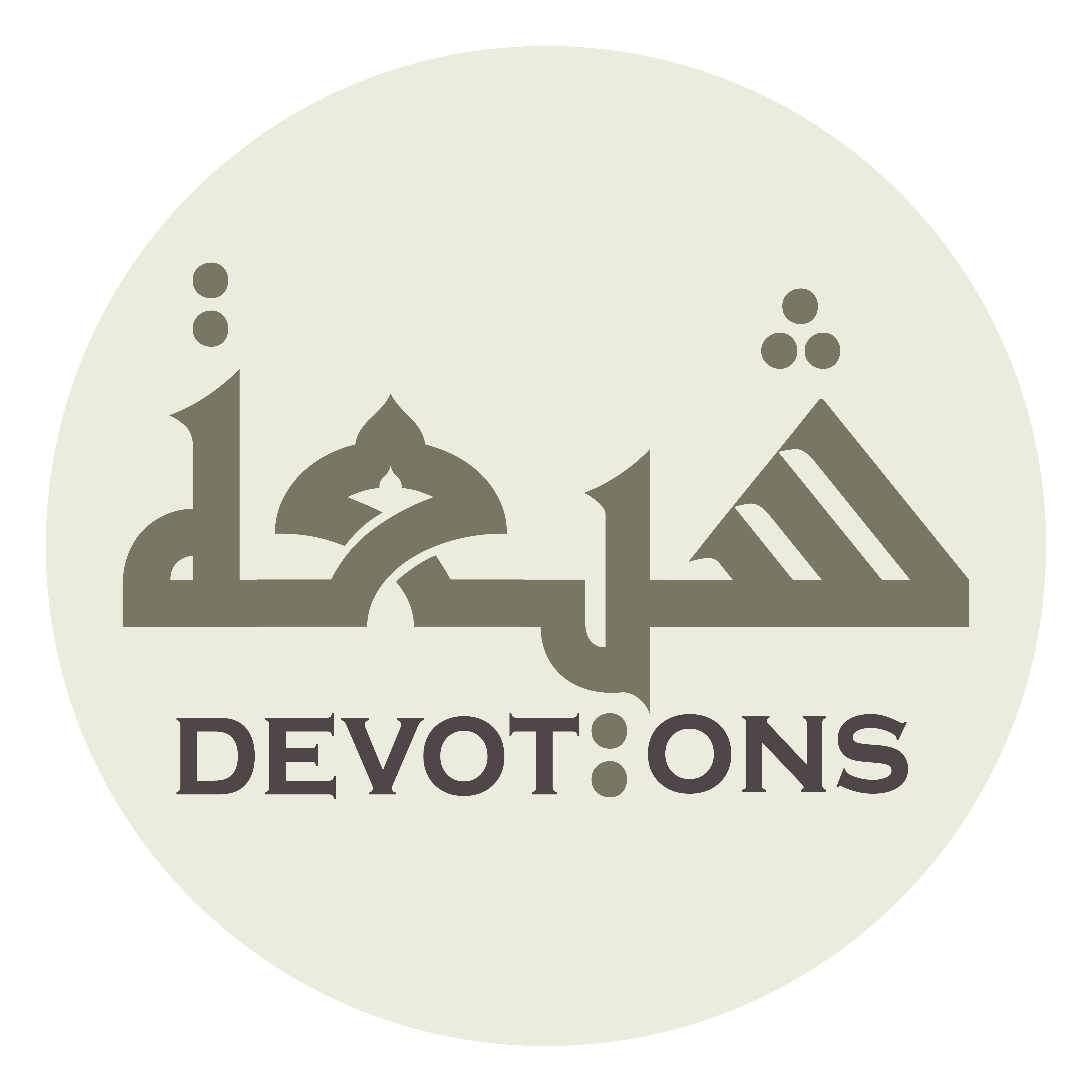 وَبِمَعَاقِدِ الْعِزِّ مِنْ عَرْشِكَ

wabima`āqidil `izzi min `ar-shik

by the junctures of might for Your Throne,
Dua Mashlool
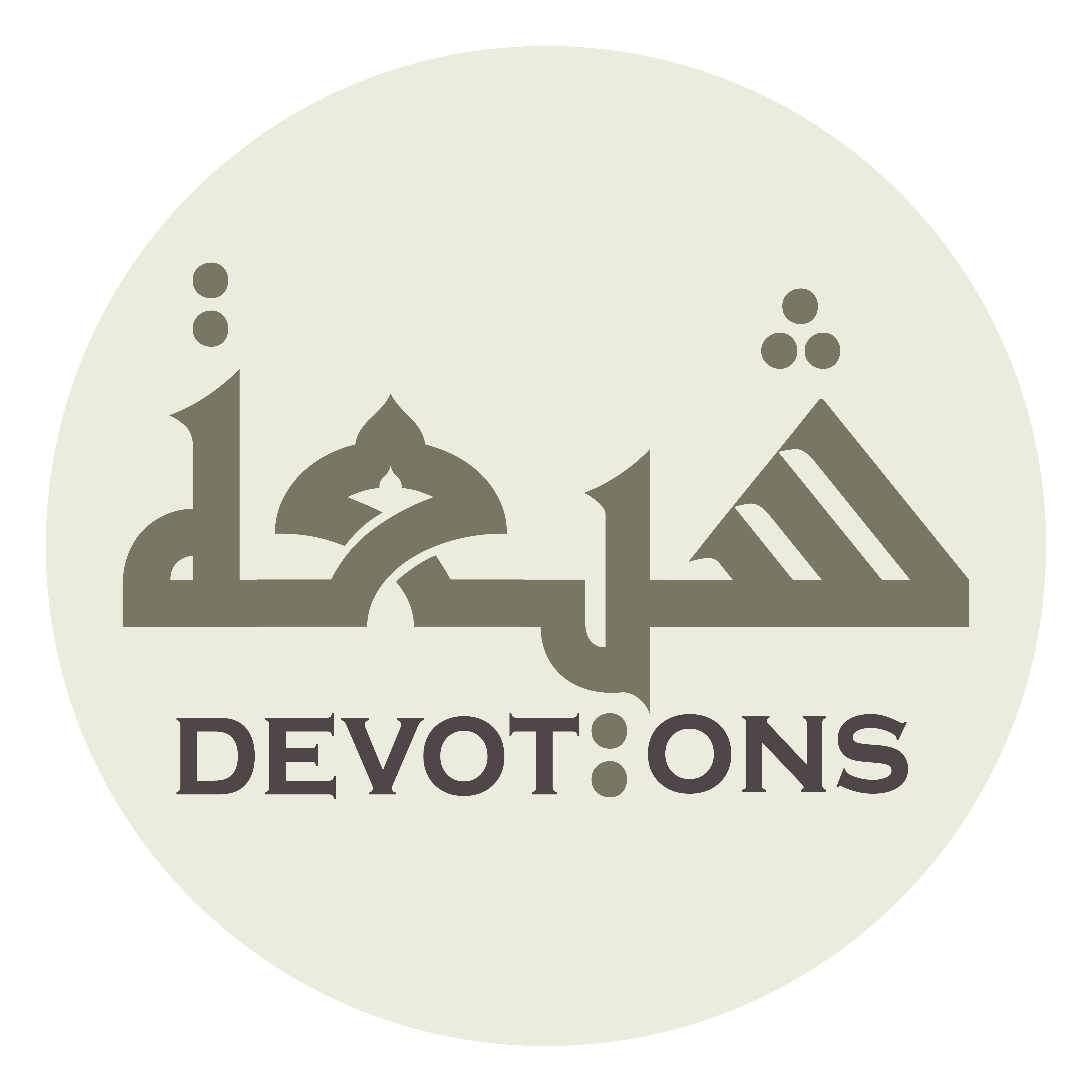 وَبِمُنْتَهَى الرَّحْمَةِ مِنْ كِتَابِكَ

wabimuntahar raḥmati min kitābik

by the utmost limit of mercy from Your Book,
Dua Mashlool
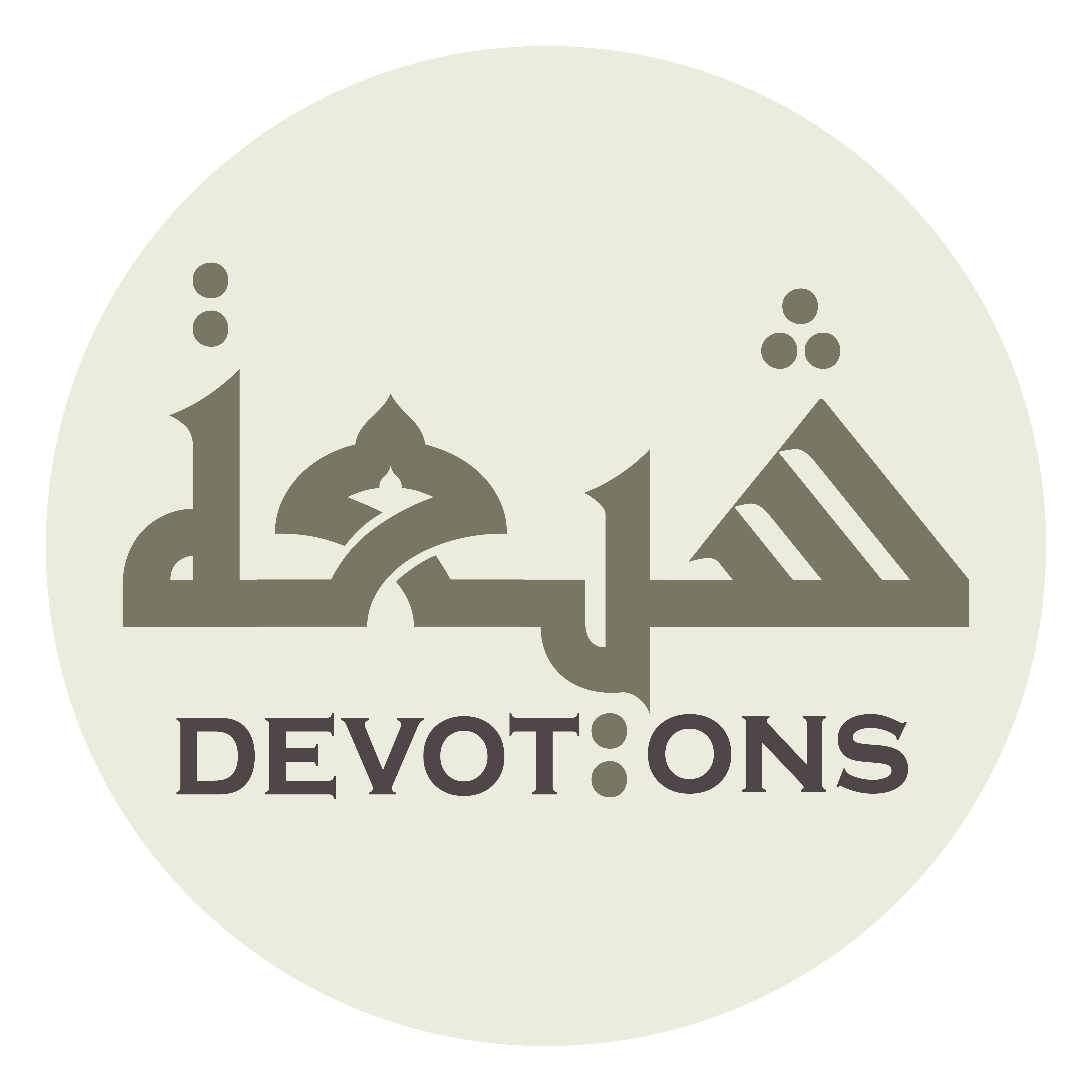 وَبِمَا لَوْ أَنَّ مٰا فِيْ الْأَرْضِ مِنْ شَجَرَةٍ أَقْلٰامٌ

wabimā law anna mā fil ar-ḍi min shajaratin aqlām

by the fact that, “though all the trees in the earth were pens
Dua Mashlool
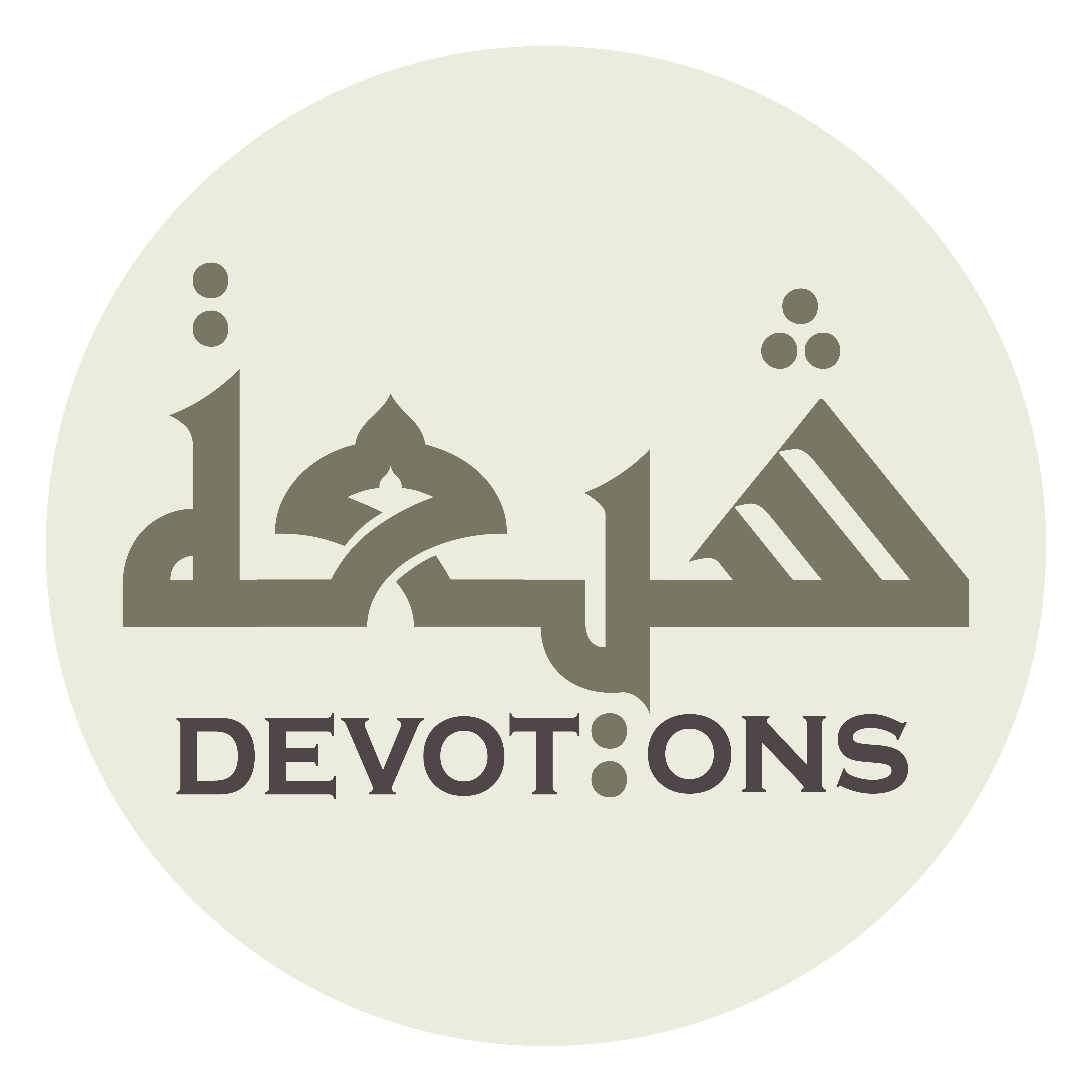 وَالْبَحْرُ يَمُدُّهُ مِنْ بَعْدِهِ سَبْعَةُ أَبْحُرٍ

walbaḥru yamudduhu min ba`dihi sab`atu abḥur

and the sea - seven seas after it to replenish it,
Dua Mashlool
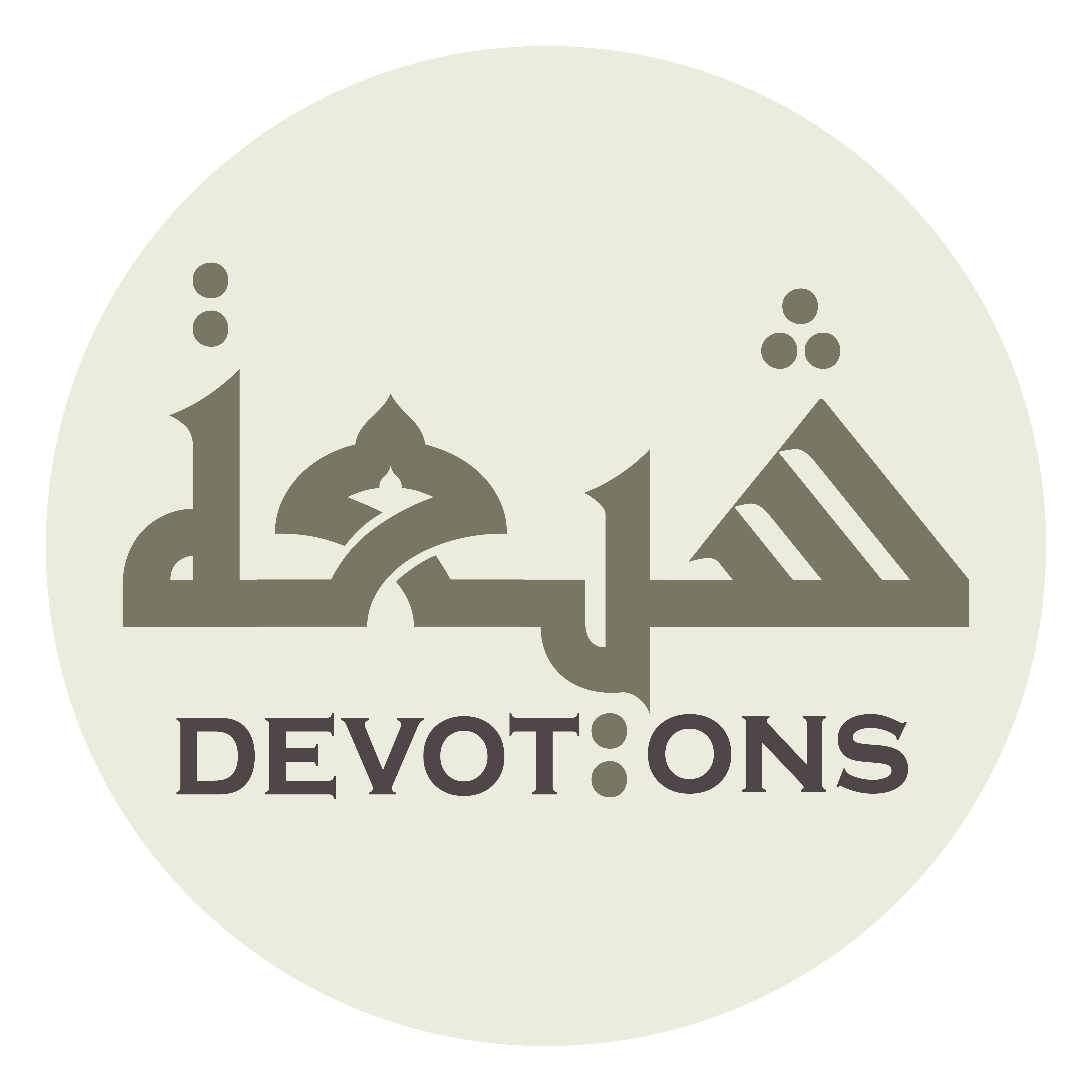 مَا نَفِدَتْ كَلِمَاتُ اللَّهِ

mā nafidat kalimātullāh

yet the words of Allah not be spent.
Dua Mashlool
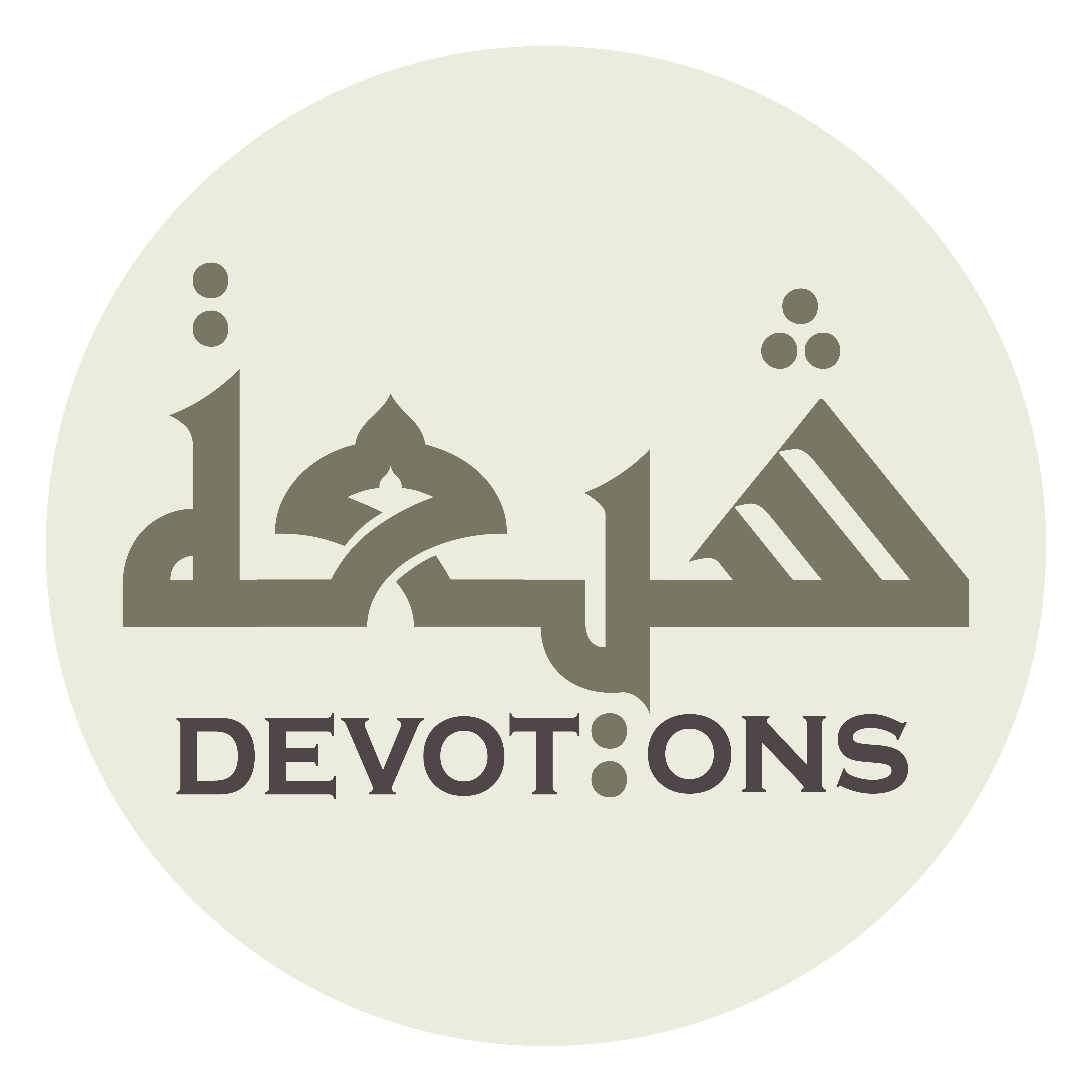 إِنَّ اللّٰهَ عَزِيزٌ حَكِيمٌ

innallāha `azīzun ḥakīm

Allah is All-mighty, All-wise.”
Dua Mashlool
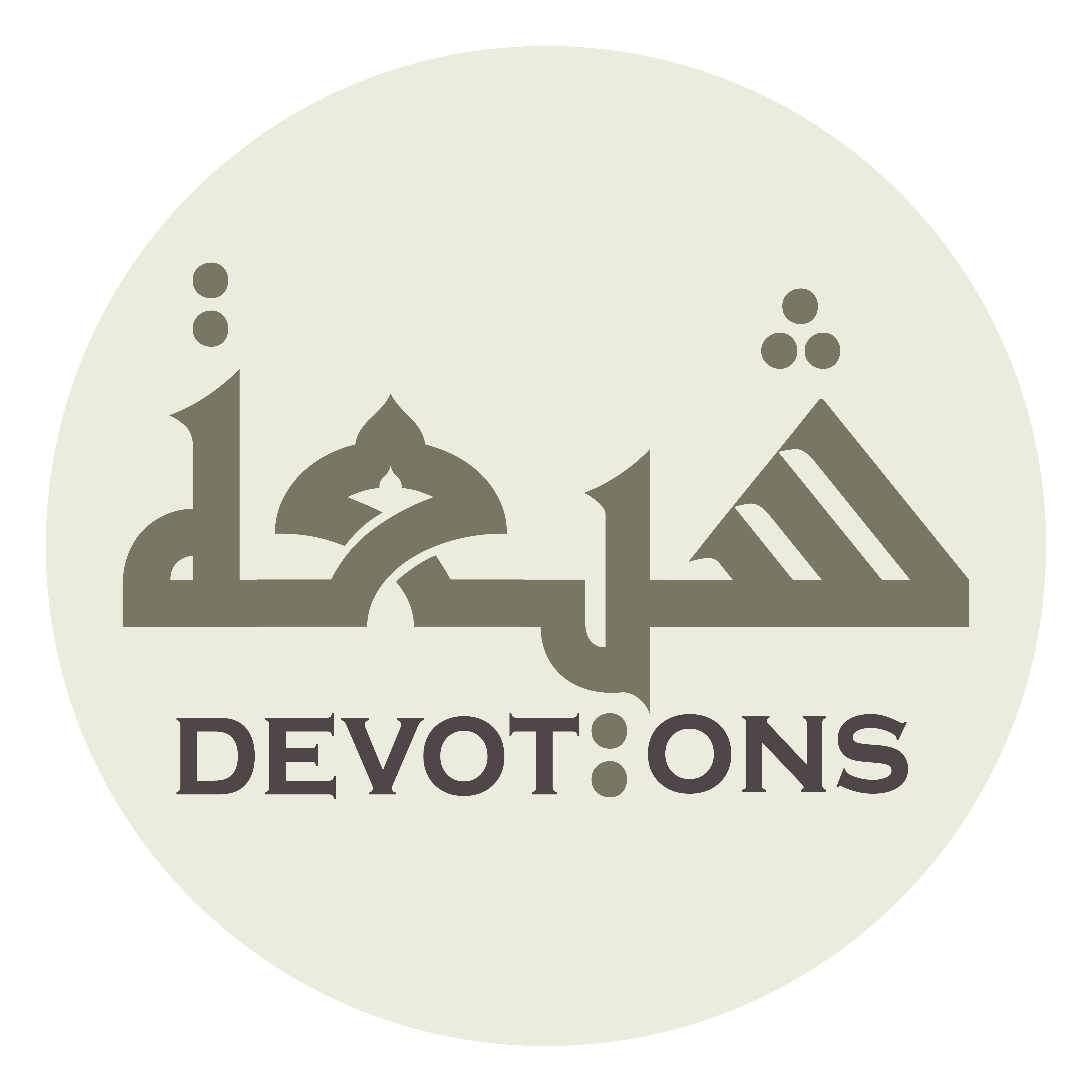 وَأَسْأَلُكَ بِأَسْمَائِكَ الْحُسْنَىٰ

wa-as-aluka bi-asmā-ikal ḥusnā

And I beseech You by Your Most Excellent Names
Dua Mashlool
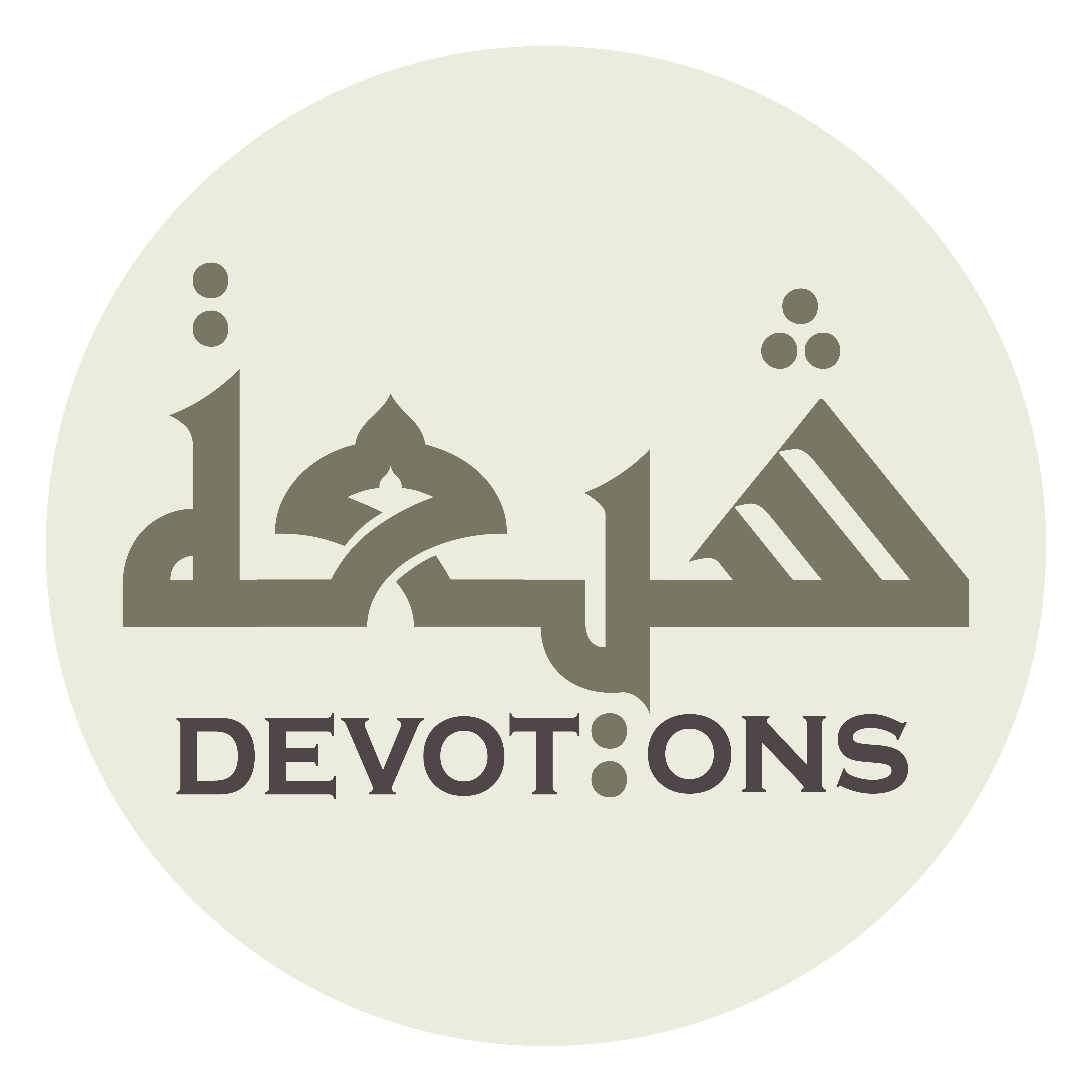 اَلَّتِيْ نَعَتَّهَا فِيْ كِتَابِكَ فَقُلْتَ

al latī na`attahā fī kitābika faqult

that You have described in Your book thus saying,
Dua Mashlool
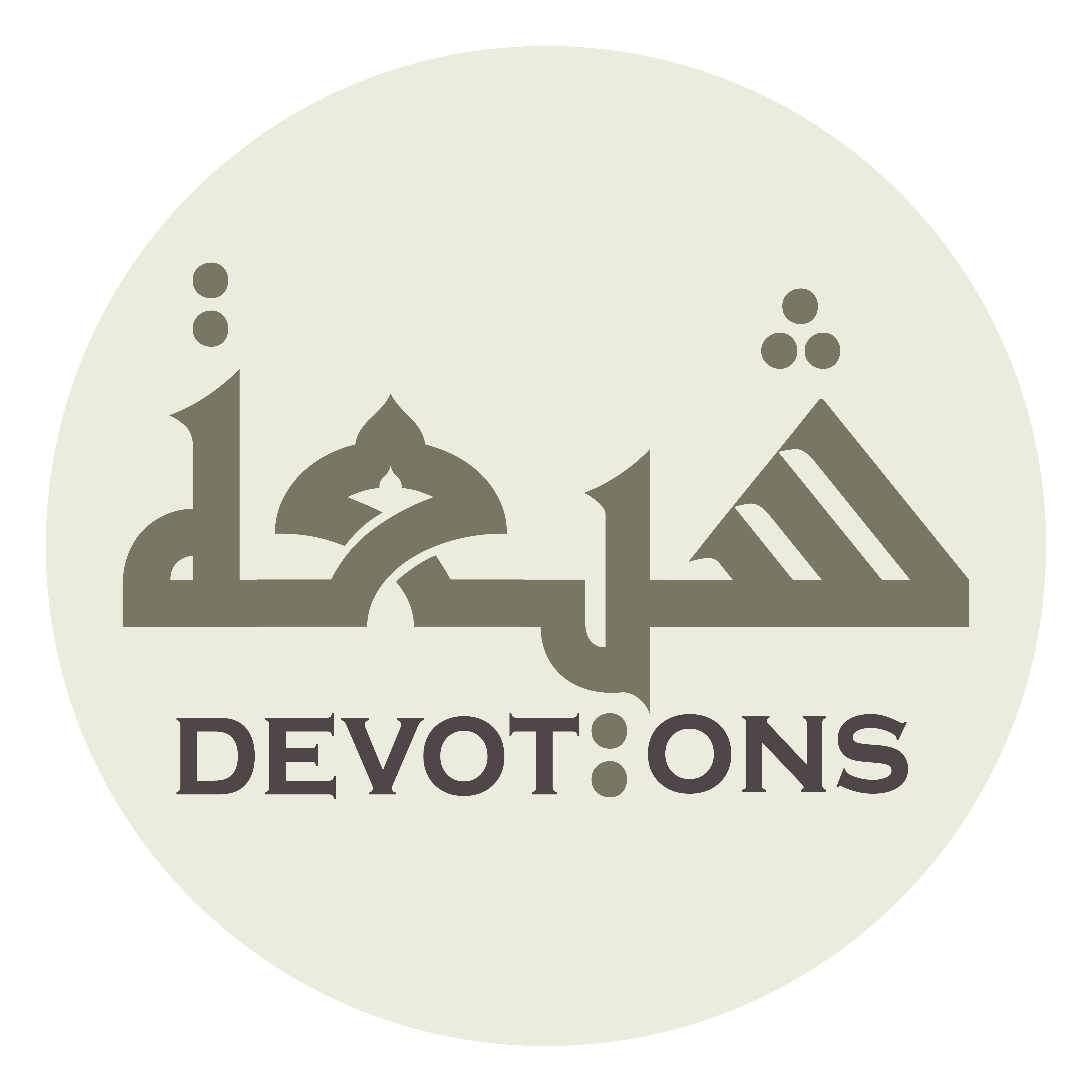 وَلِلّٰهِ الْأَسْمٰاءُ الْحُسْنىٰ فَادْعُوهُ بِهٰا

walillāhil asmā-ul ḥusnā fad`ūhu bihā

“To Allah belong the Most Excellent Names, so call Him by them!”
Dua Mashlool
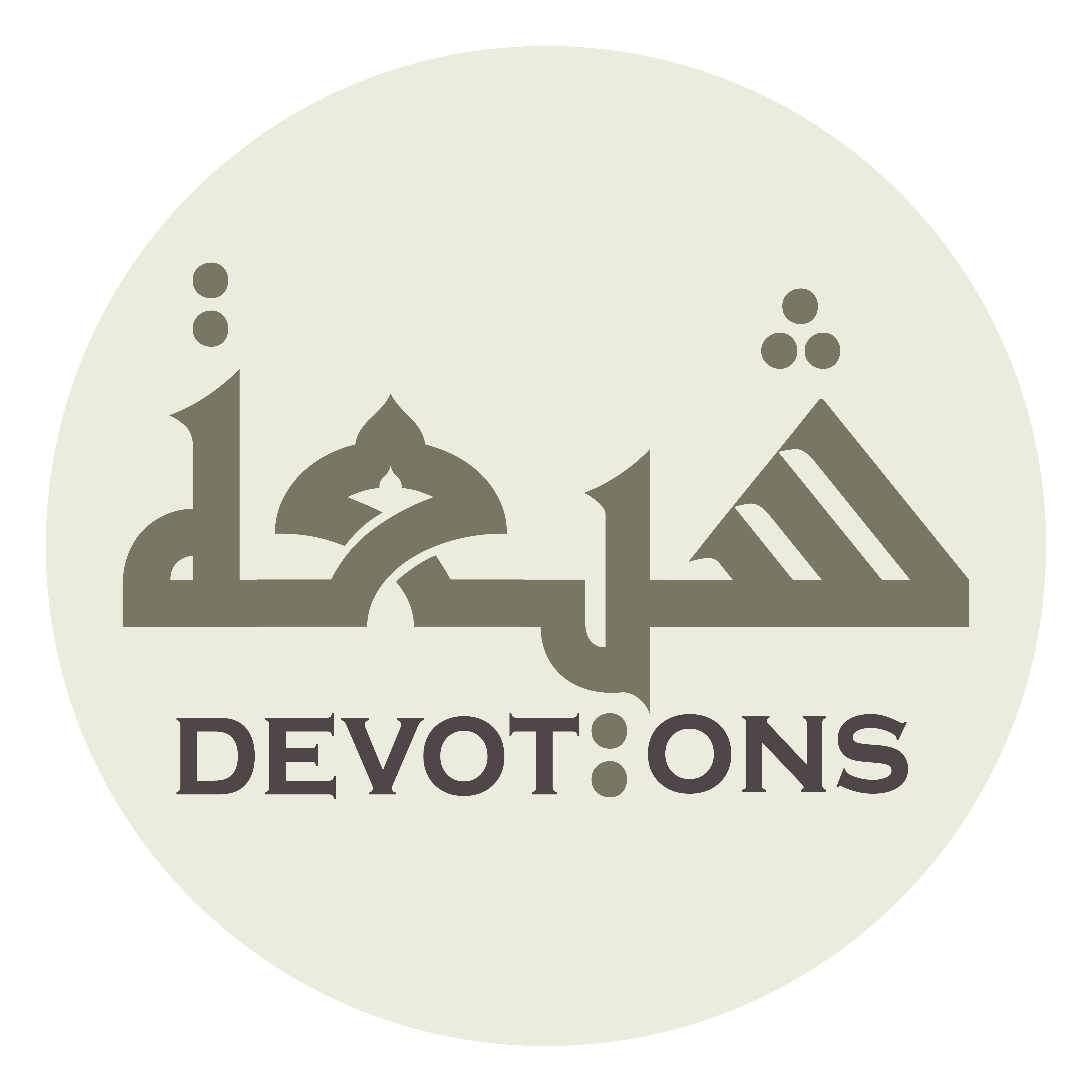 وَقُلْتَ اُدْعُونِيْ أَسْتَجِبْ لَكُمْ

waqulta ud`ūnī astajib lakum

And You said: “Call upon Me and I will answer you.”
Dua Mashlool
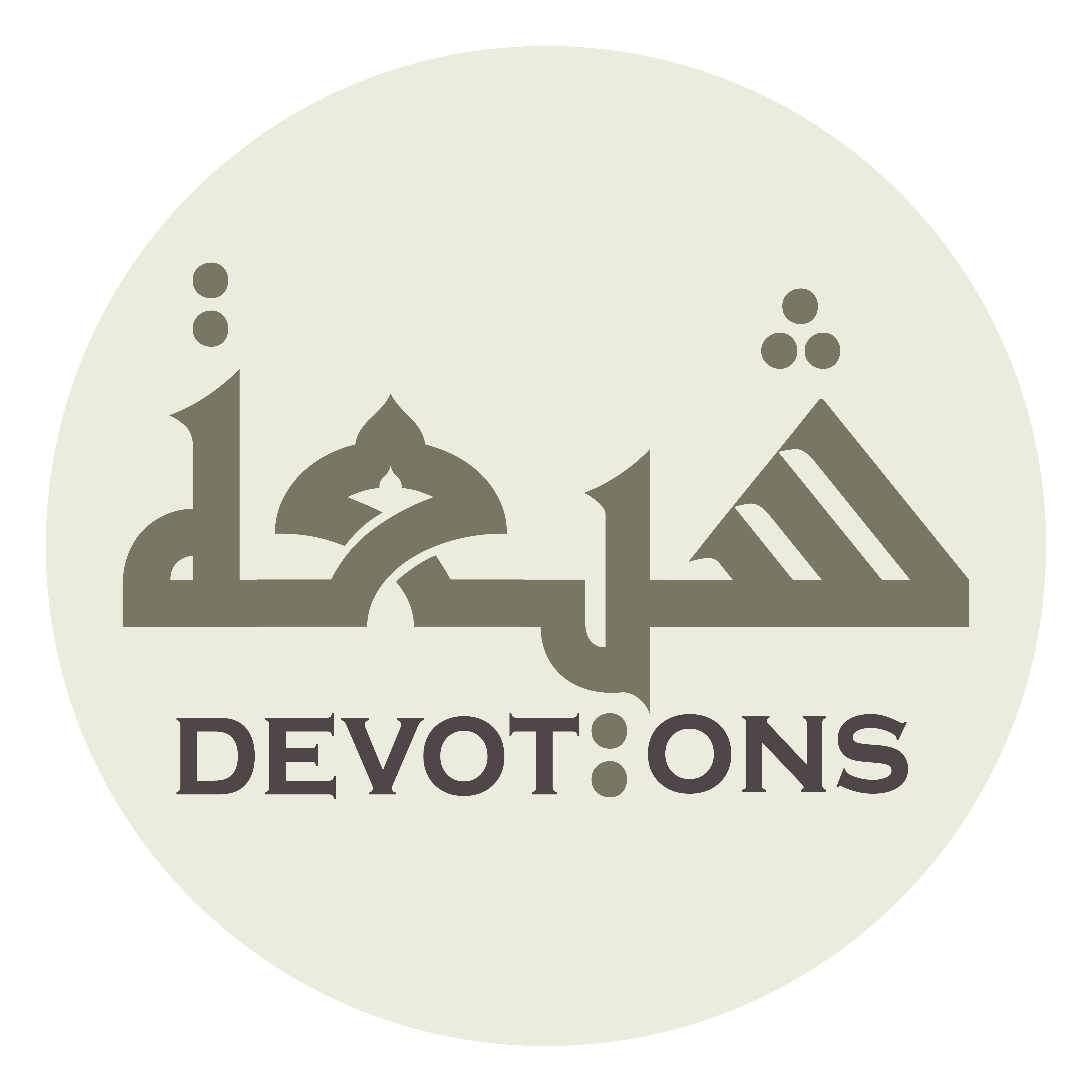 وَقُلْتَ وَإِذٰا سَأَلَكَ عِبٰادِيْ عَنِّيْ فَإِنِّيْ قَرِيبٌ

waqulta wa-idhā sa-alaka `ibādī `annī fa-innī qarīb

And You said: “And when My servants ask you concerning Me, then surely I am very near;
Dua Mashlool
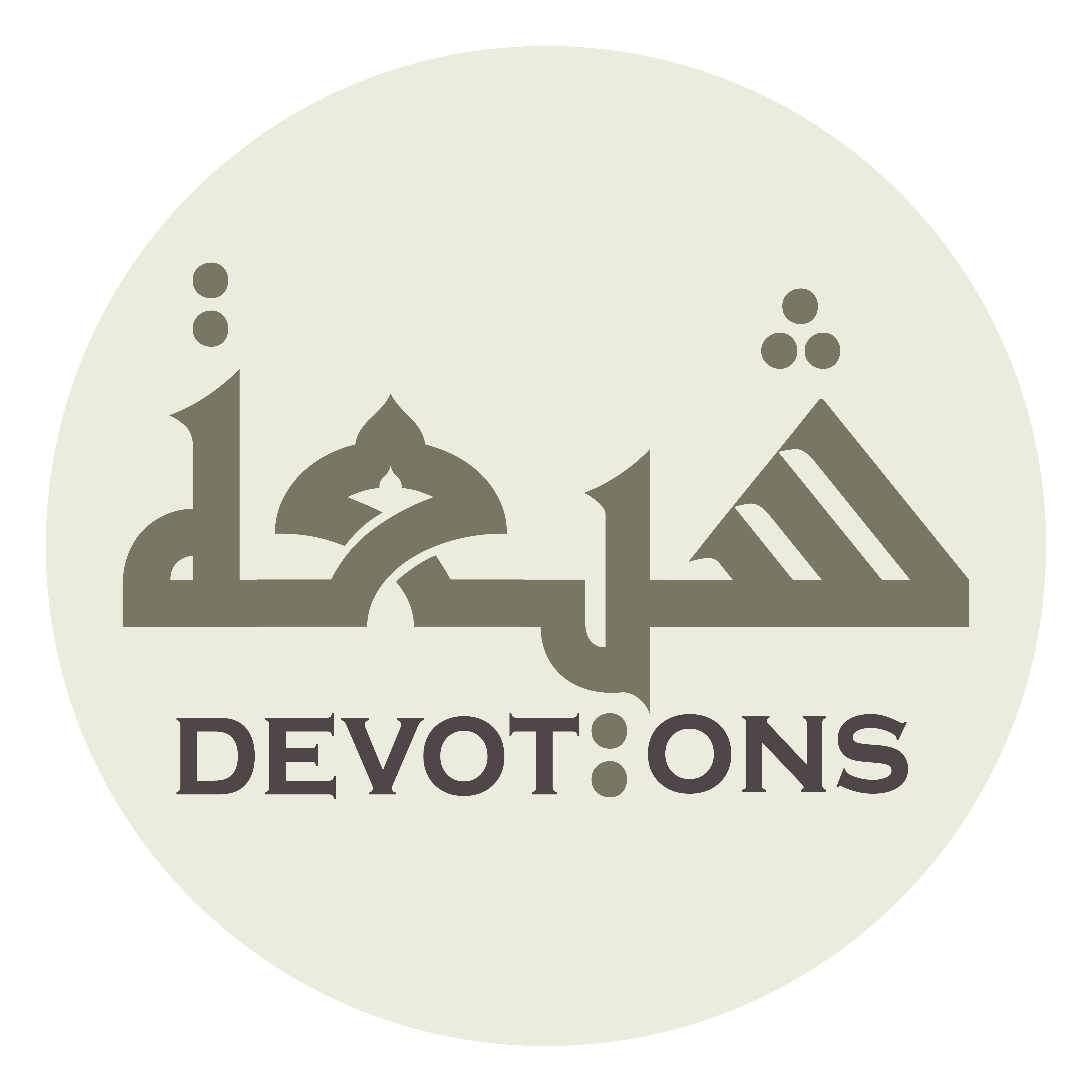 أُجِيبُ دَعْوَةَ الدّٰاعِ إِذٰا دَعٰانِ

ujību da`watad dā`i idhā da`ān

I answer the prayer of the suppliant when he calls on Me.”
Dua Mashlool
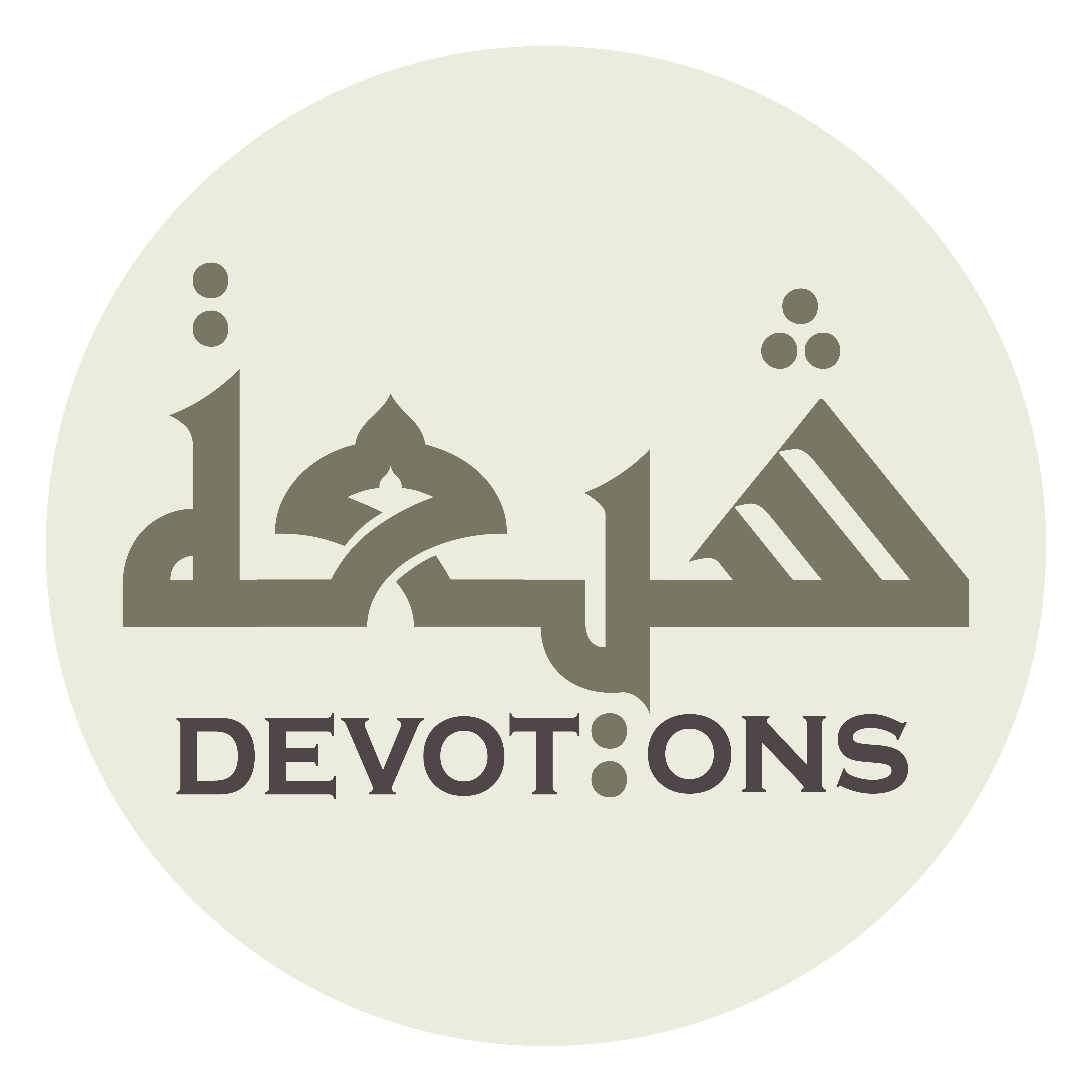 وَقُلْتَ يٰا عِبٰادِيَ الَّذِيْنَ أَسْرَفُوْا عَلَى أَنْفُسِهِمْ

waqulta yā `ibādiyal ladhīna asrafū `alā anfusihim

And You said: “Say: O My servants who have been prodigal against yourselves;
Dua Mashlool
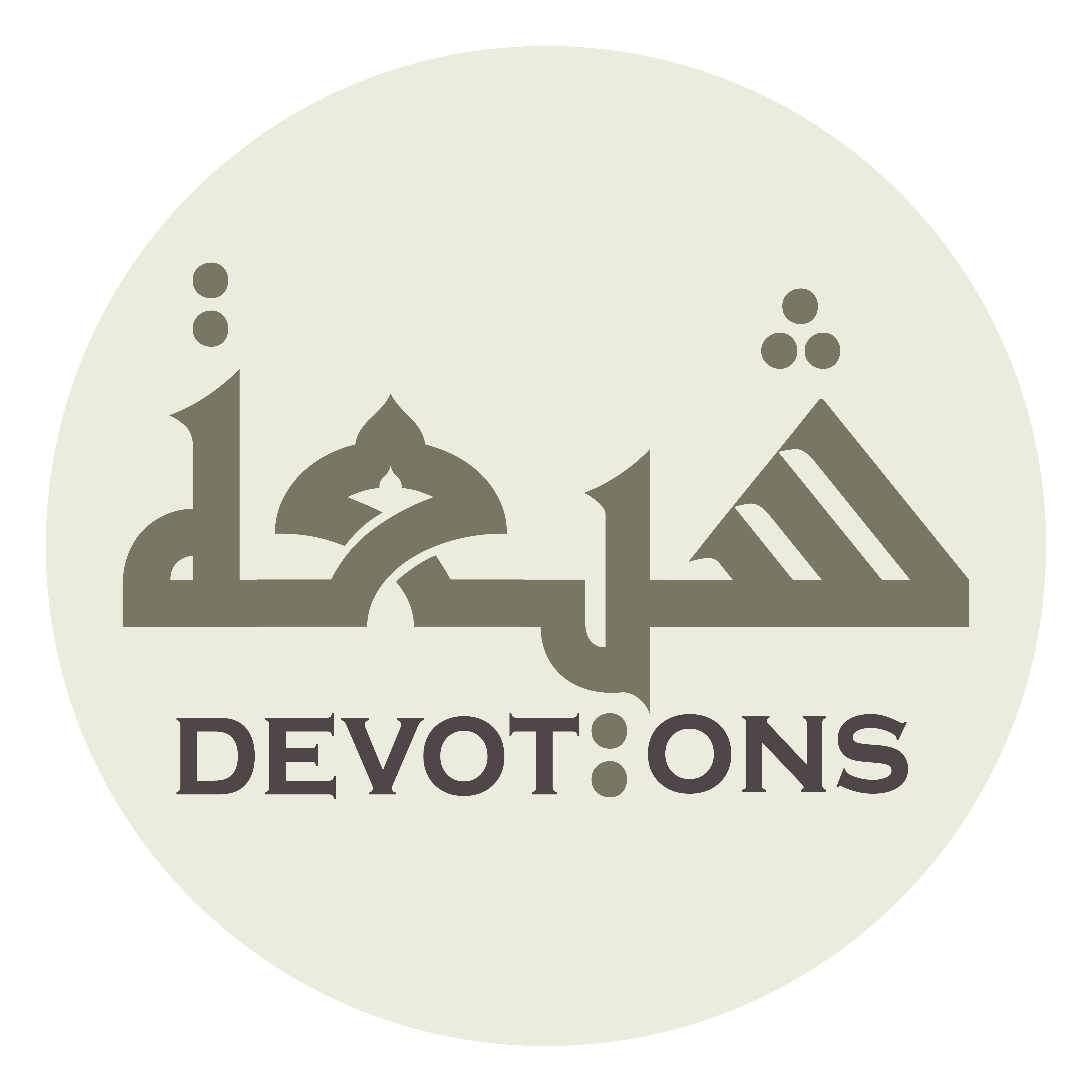 لٰا تَقْنَطُوْا مِنْ رَحْمَةِ اللَّهِ

lā taqnaṭū min raḥmatillāh

do not despair of Allah's mercy.
Dua Mashlool
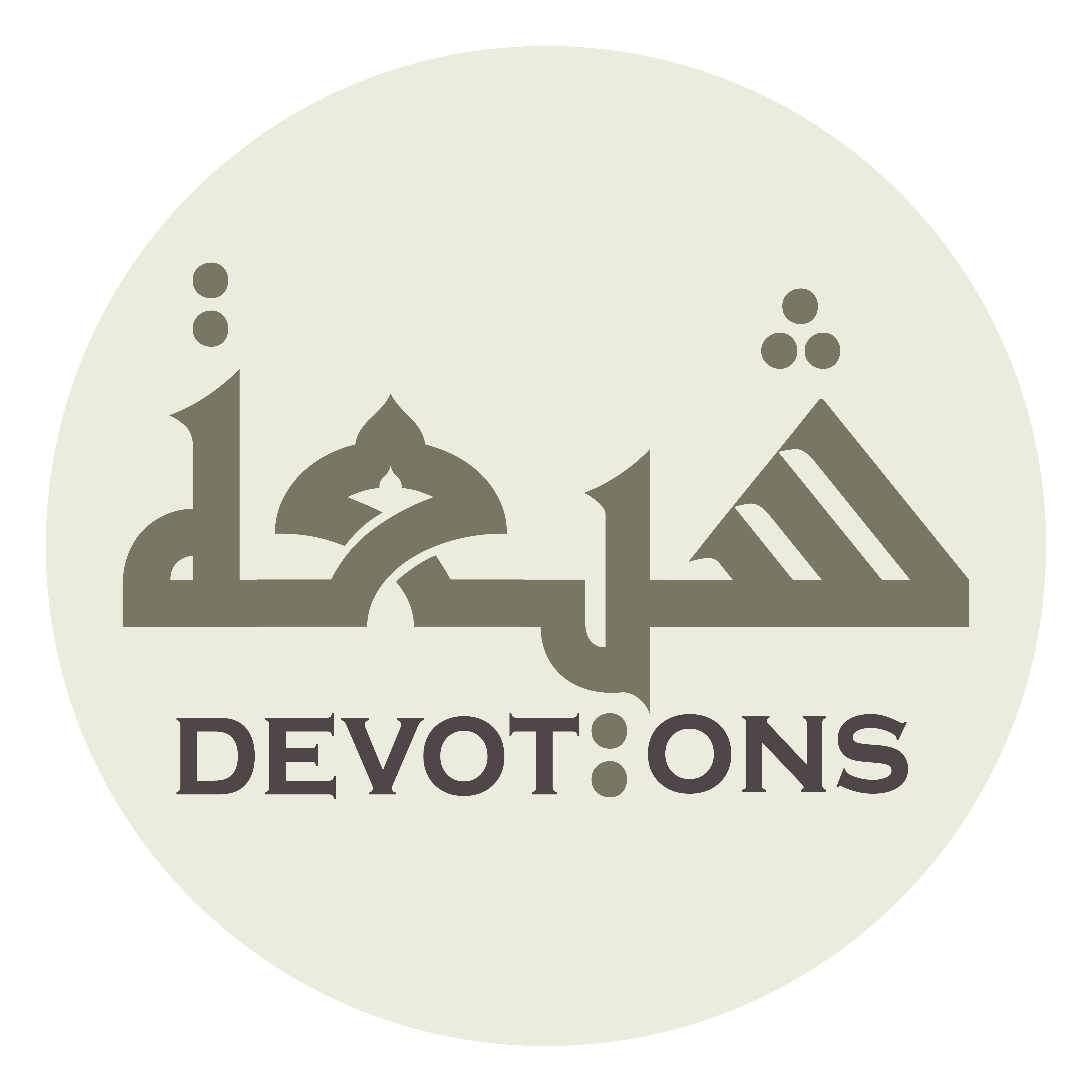 إِنَّ اللّٰهَ يَغْفِرُ الذُّنُوبَ جَمِيعًا

innallāha yaghfirudh dhunūba jamī`ā

Surely, Allah forgives all sins.
Dua Mashlool
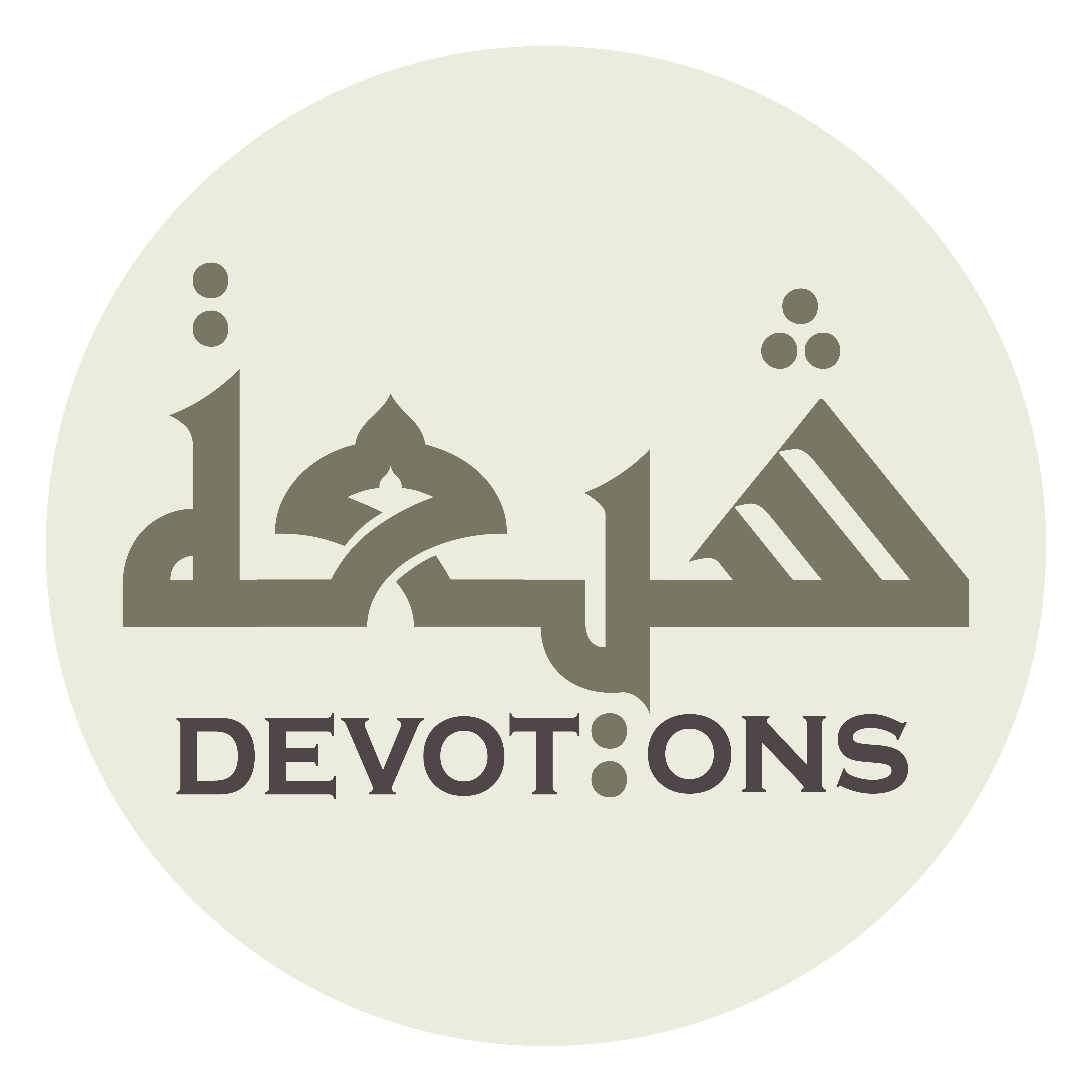 إِنَّهُ هُوَ الْغَفُورُ الرَّحِيمُ

innahu huwal ghafūrur raḥīm

Surely, He is the All-forgiving, the All-compassionate.”
Dua Mashlool
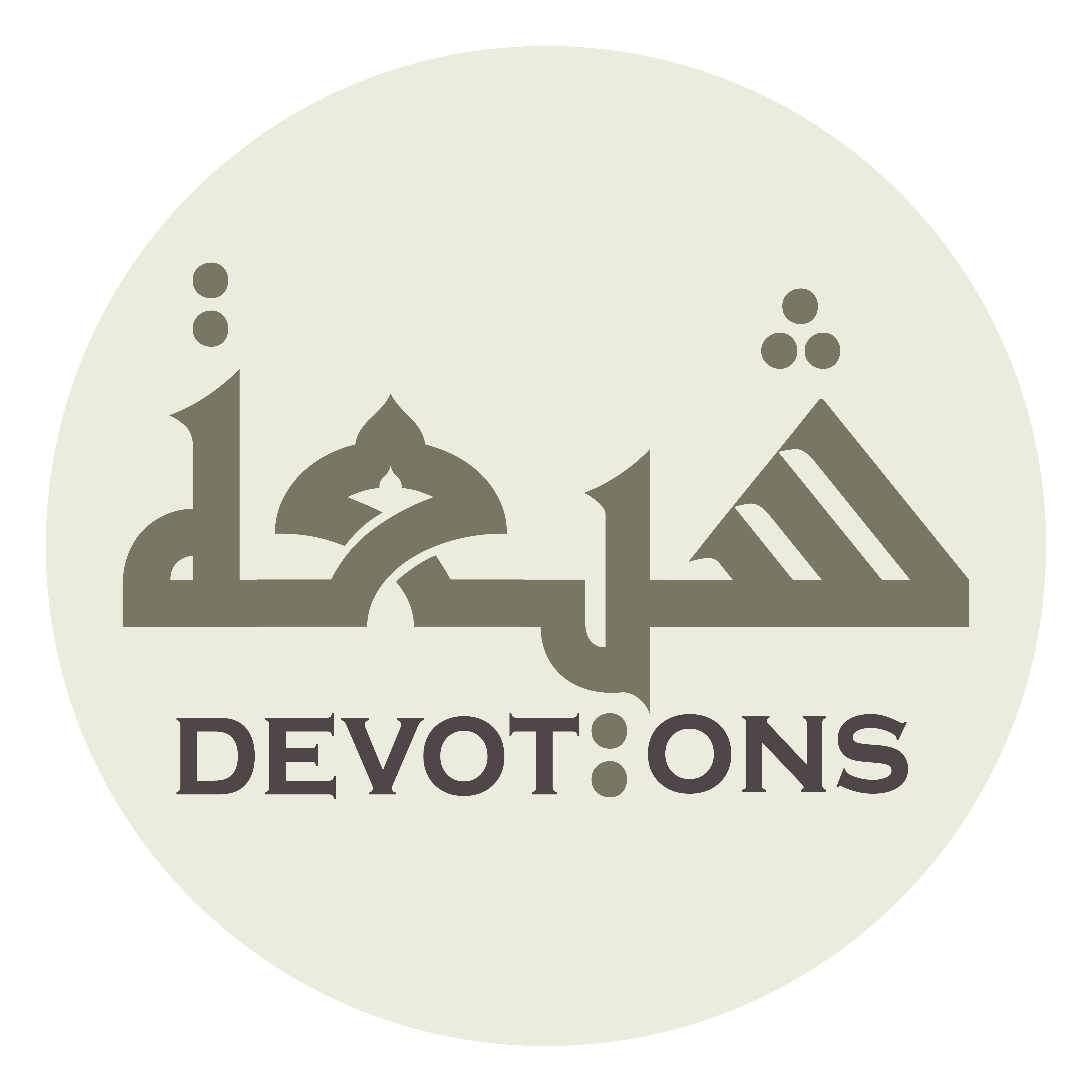 وَأَنَا أَسْأَلُكَ يَا إِلٰهِيْ

wa-ana as-aluka yā ilāhī

And I ask You, O my God,
Dua Mashlool
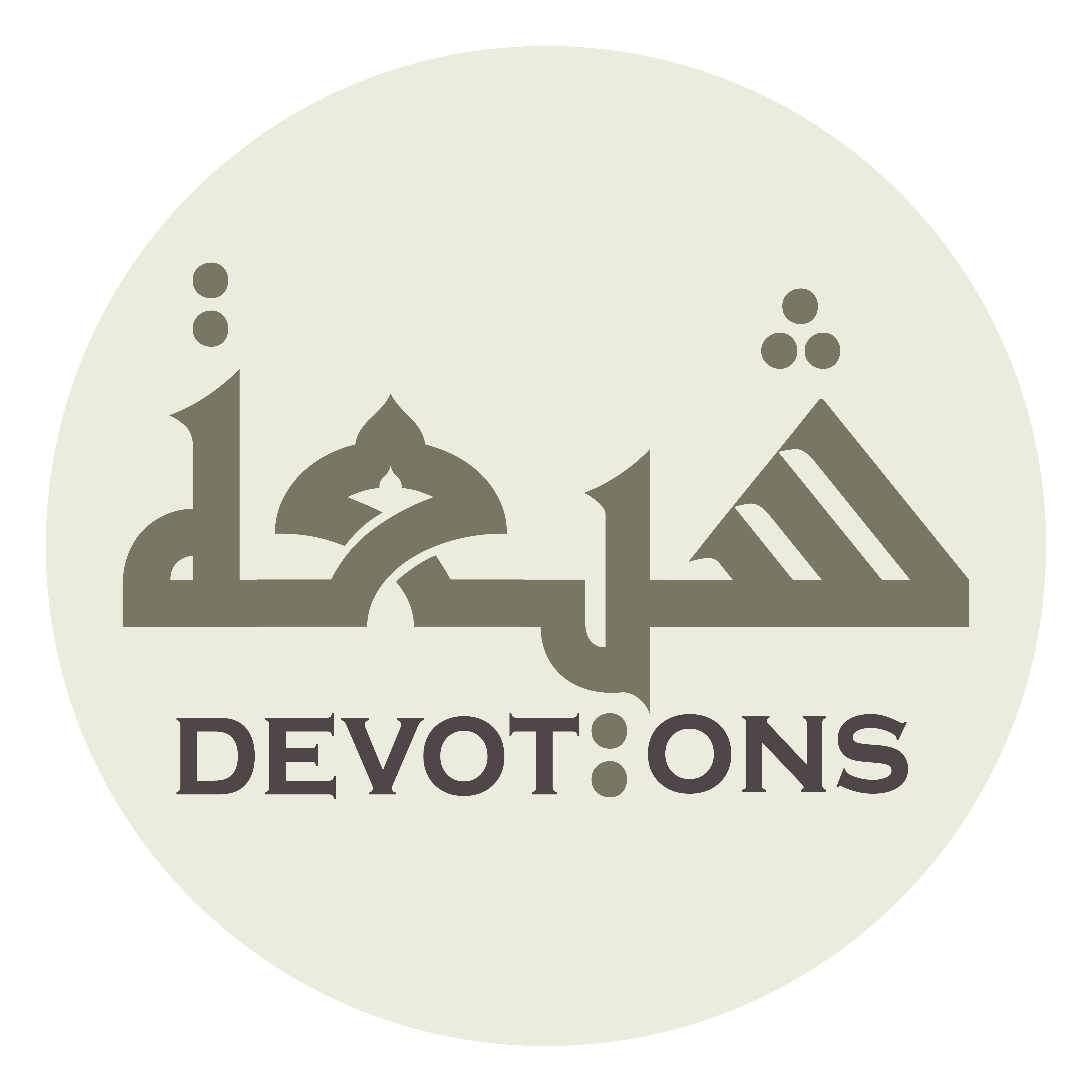 وَأَدْعُوكَ يَا رَبِّ

wa-ad`ūka yā rabb

I call You, O my Lord,
Dua Mashlool
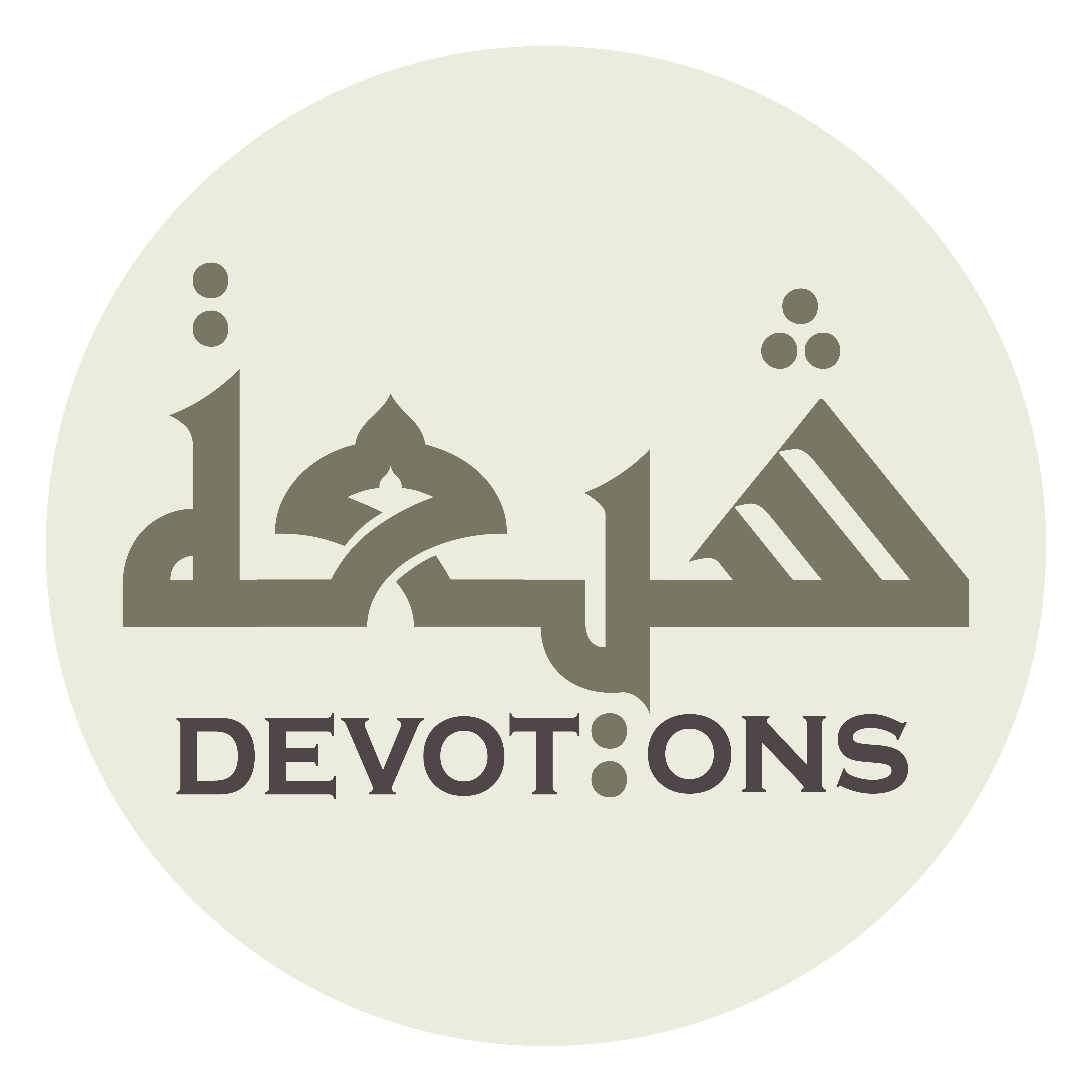 وَأَرْجُوكَ يَا سَيِّدِيْ

wa-ar-jūka yā sayyidī

I please You, O my Master,
Dua Mashlool
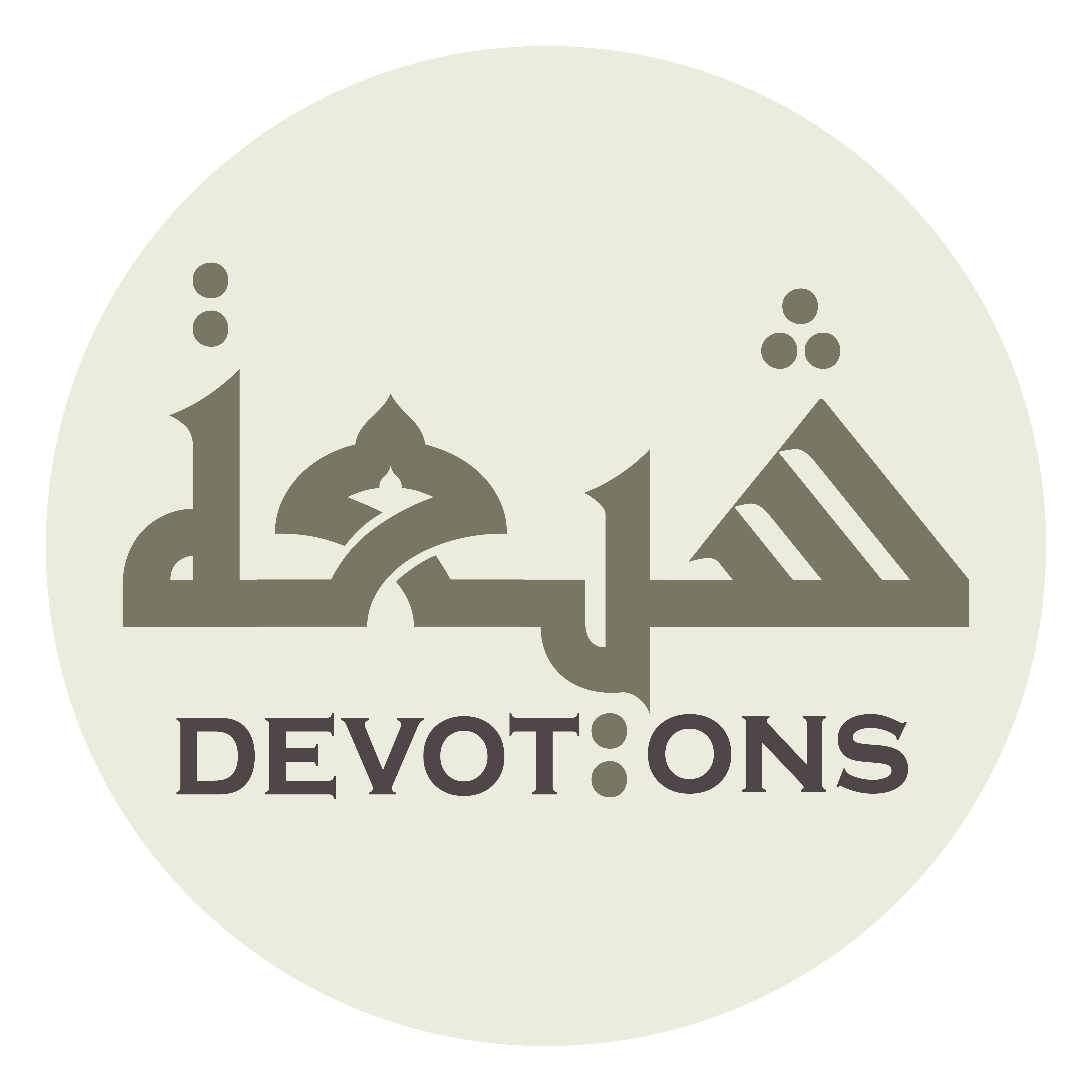 وَأَطْمَعُ فِيْ إِجَابَتِيْ يَا مَوْلَايَ كَمَا وَعَدْتَنِي

wa-aṭma`u fī ijābatī yā mawlāya kamā wa`adtanī

and I desire for You to respond to me, O my Protector, just as You have promised me—
Dua Mashlool
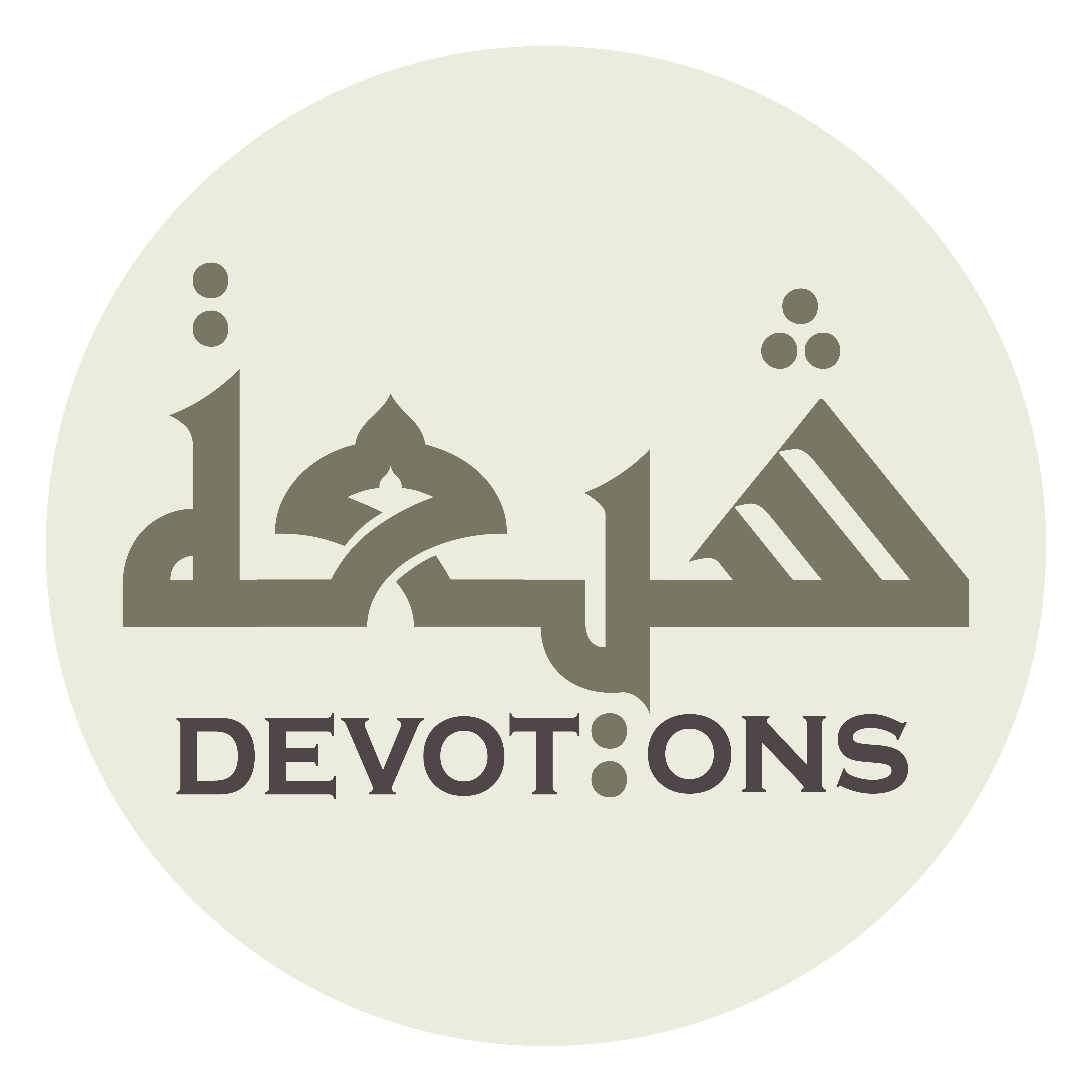 وَقَدْ دَعَوْتُكَ كَمَا أَمَرْتَنِي

waqad da`awtuka kamā amar-tanī

for I have called You just as You have commanded me.
Dua Mashlool
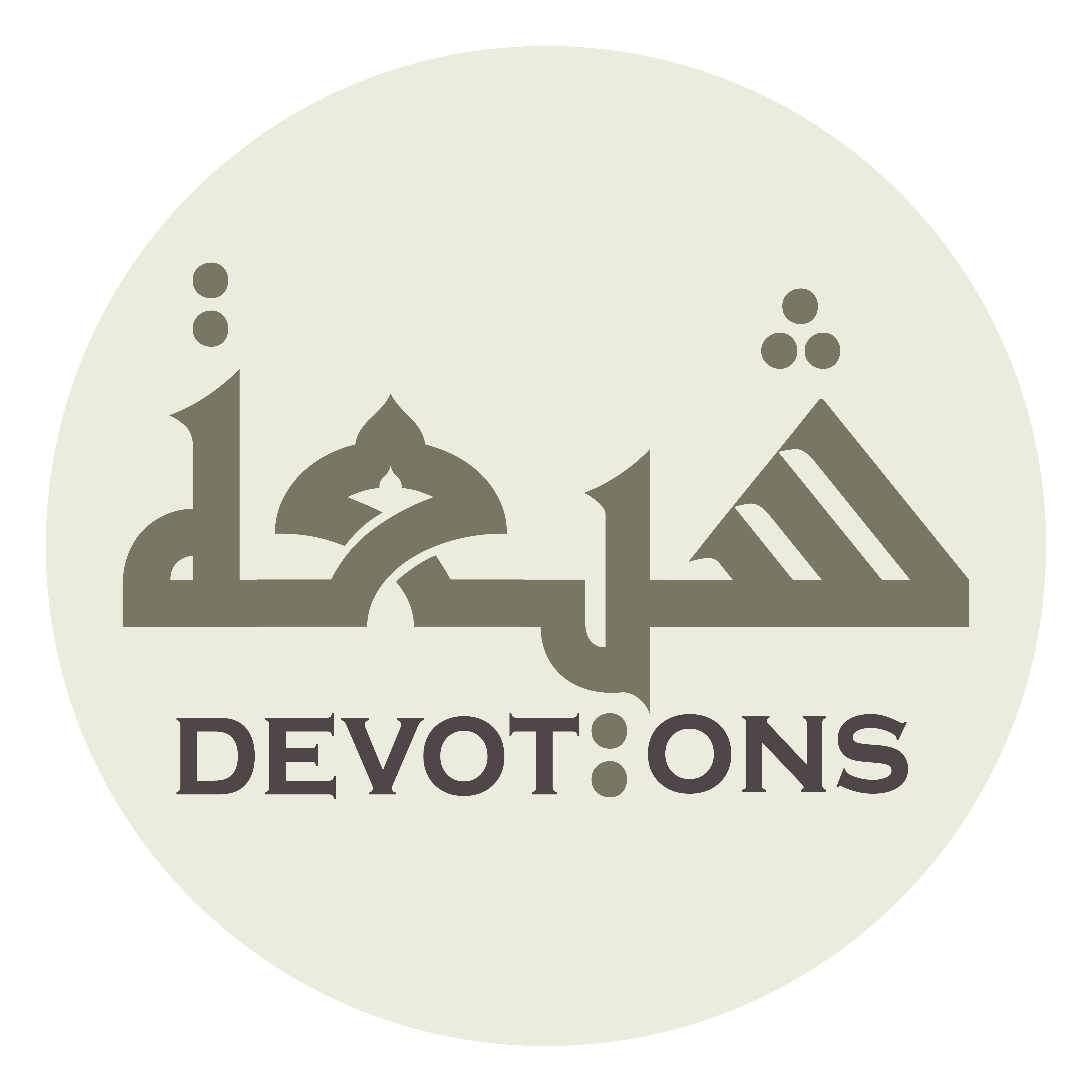 فَافْعَلْ بِىْ مَا أَنْتَ أَهْلُهُ يَا كَرِيمُ

faf`al bī mā anta ahluhu yā karīm

So, do to me what is worthy of You, O All-generous!
Dua Mashlool
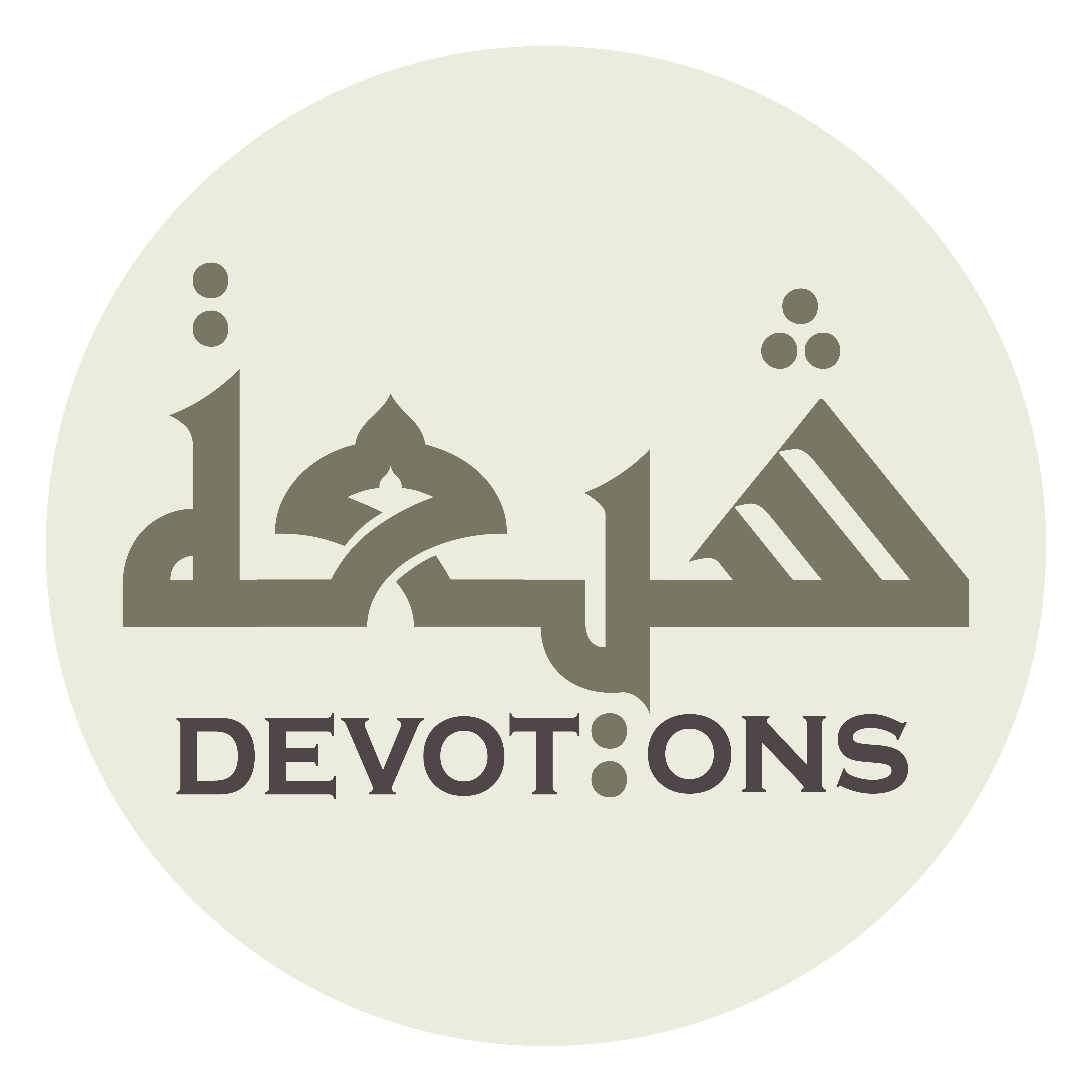 وَالْحَمْدُ لِلّٰهِ رَبِّ الْعَالَمِيْنَ

walḥamdu lillāhi rabbil `ālamīn

All praise be to Allah, the Lord of the Worlds.
Dua Mashlool
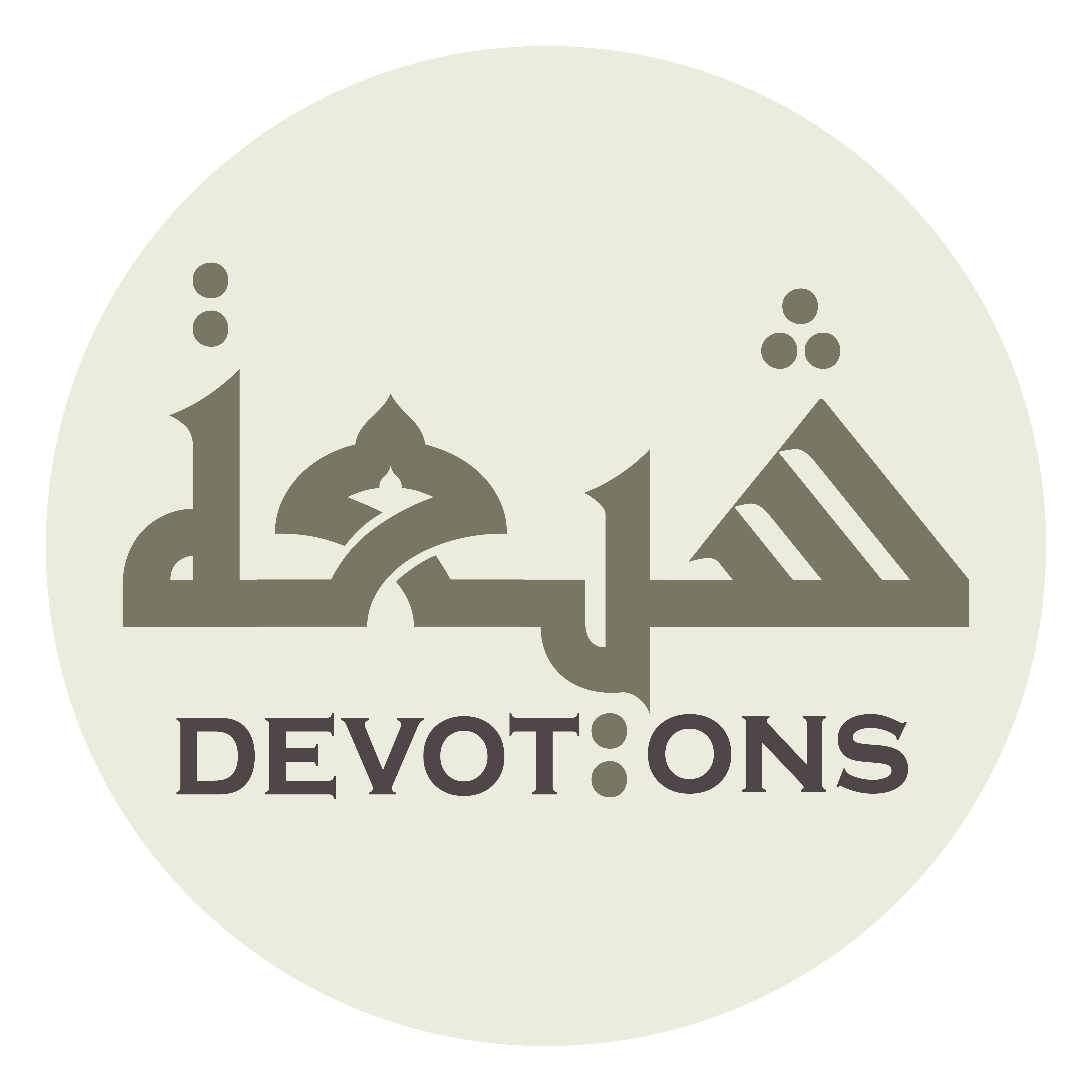 وَصَلَّى اللَّهُ عَلَى مُحَمَّدٍ وَ آلِهِ أَجْمَعِينَ

waṣallallāhu `alā muḥammadin wa ālihi ajma`īn

May Allah bless Muhammad and his entire Household.
Dua Mashlool
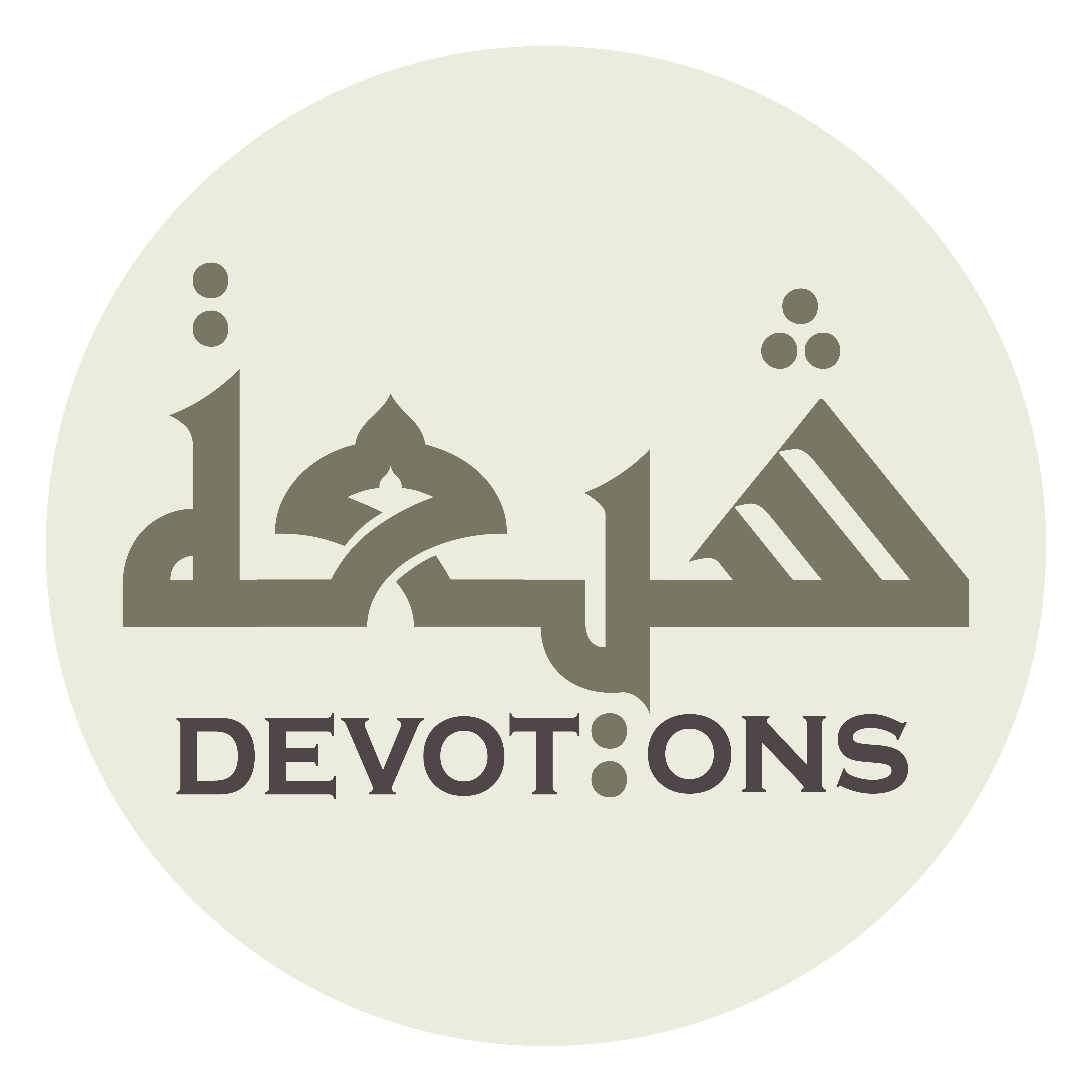 Then you may pray Almighty Allah to grant you your personal requests and they will be granted, Allah willing.
Dua Mashlool